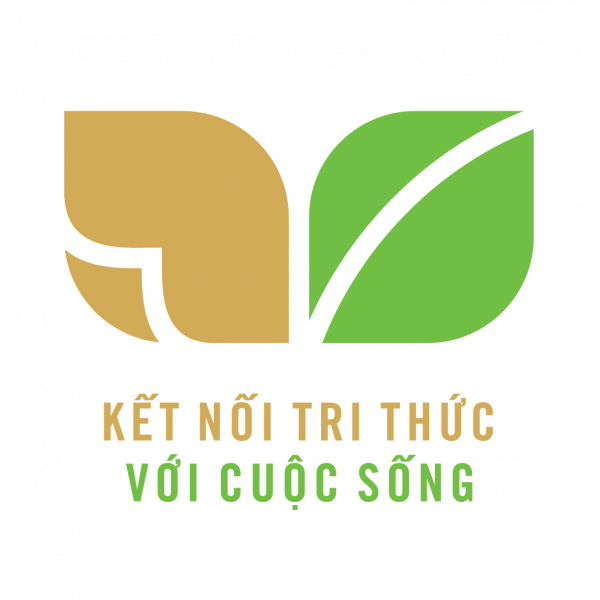 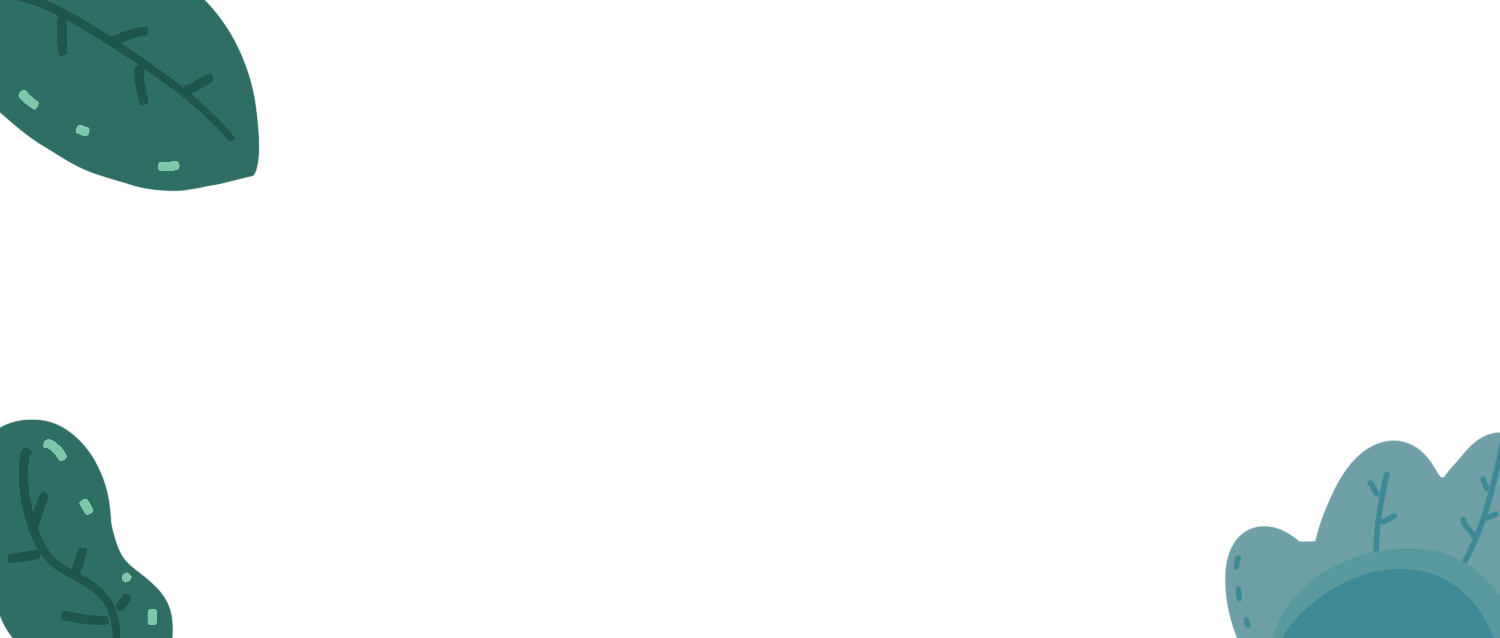 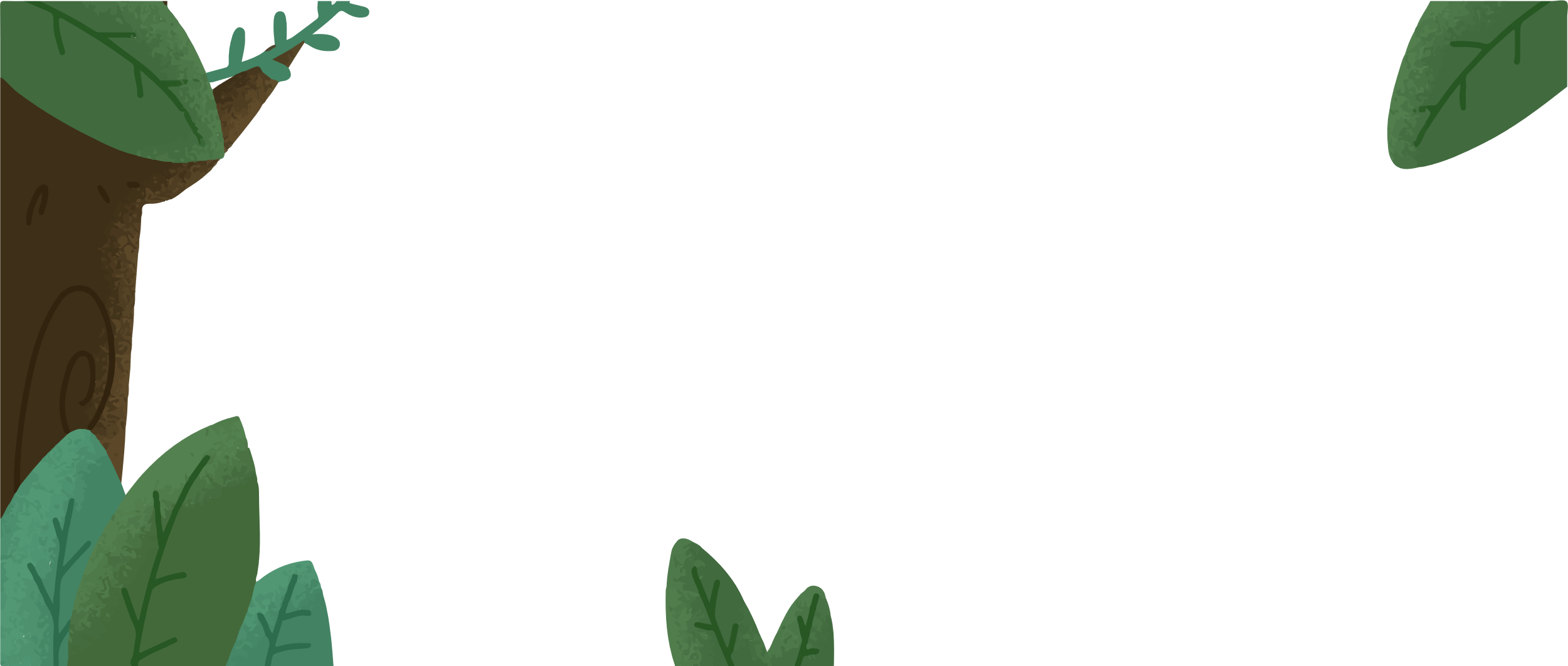 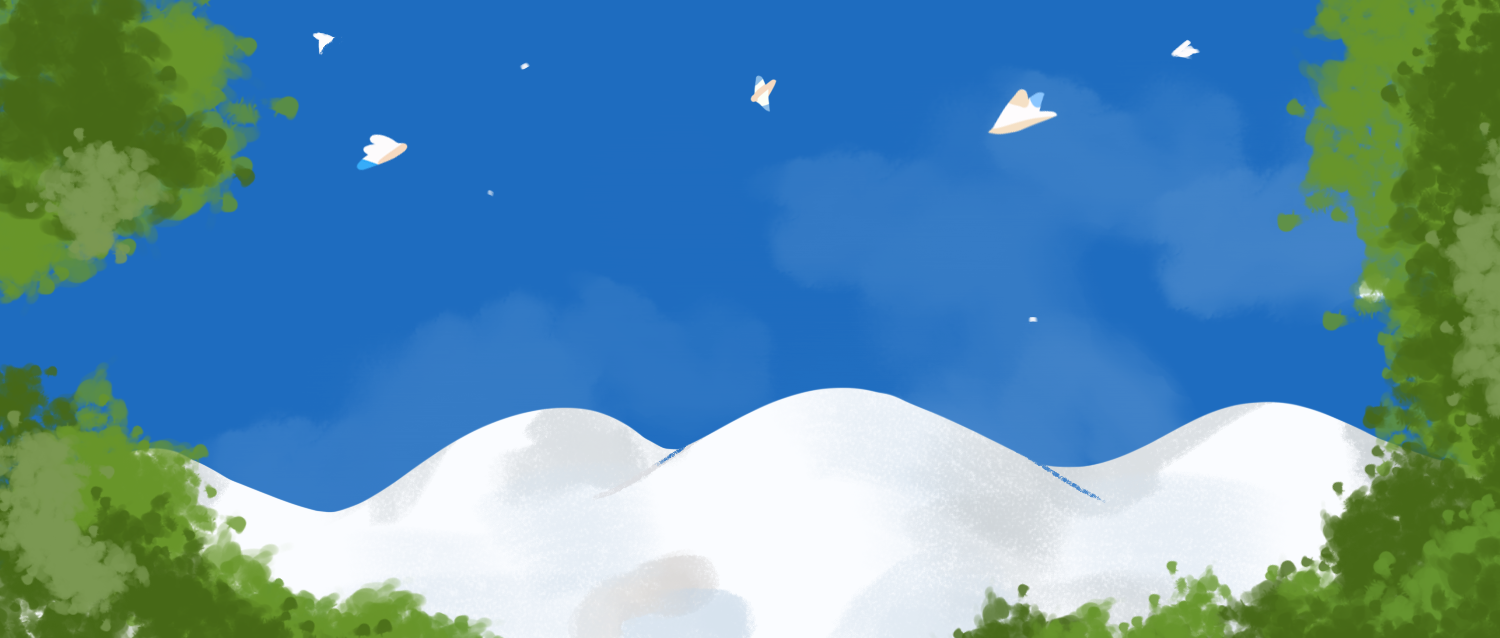 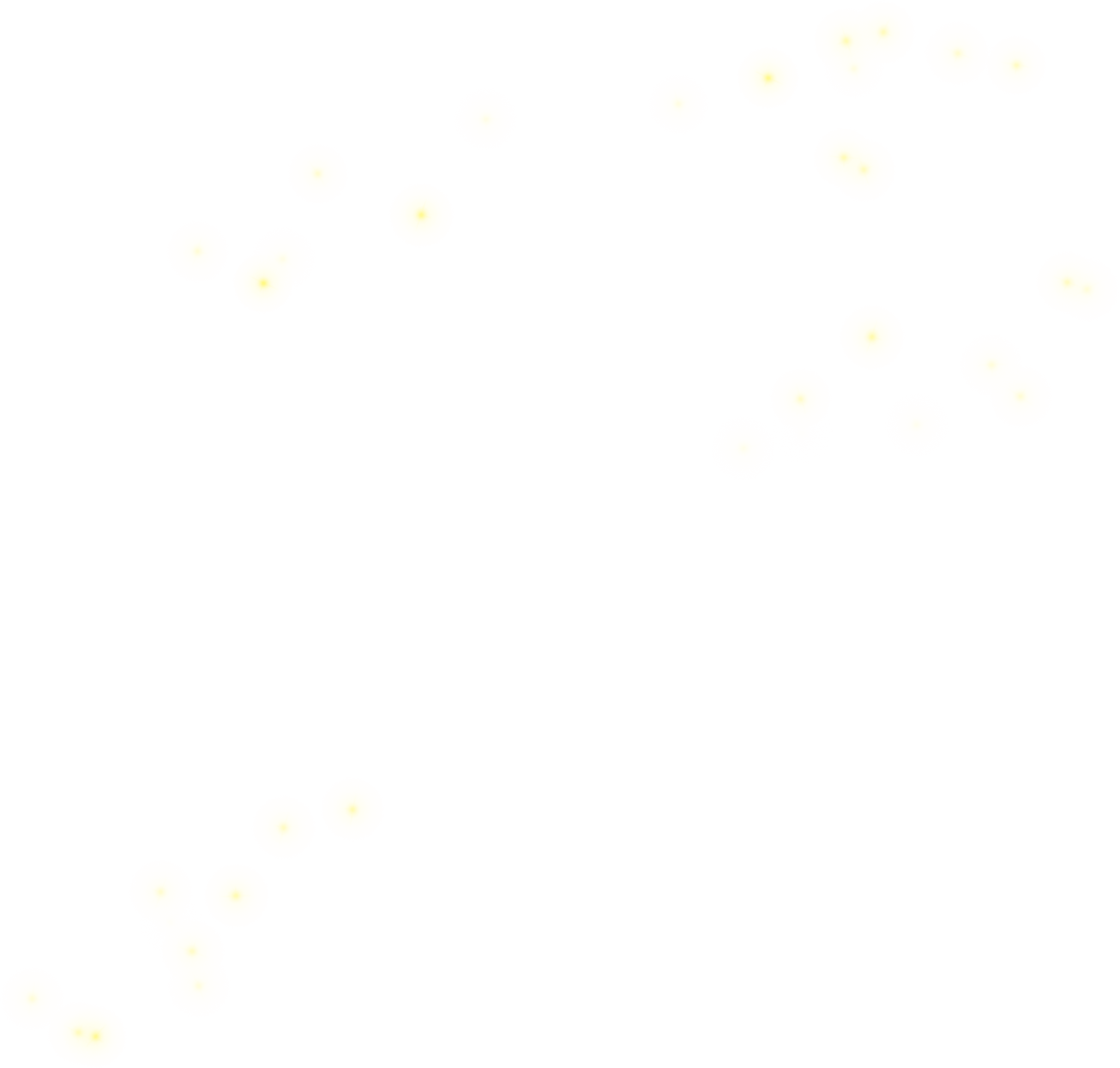 Bài 2:
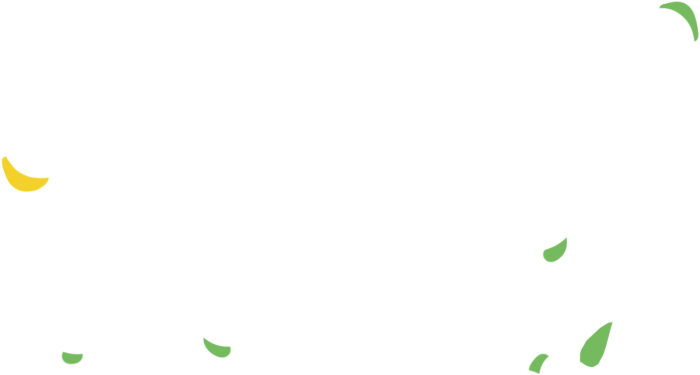 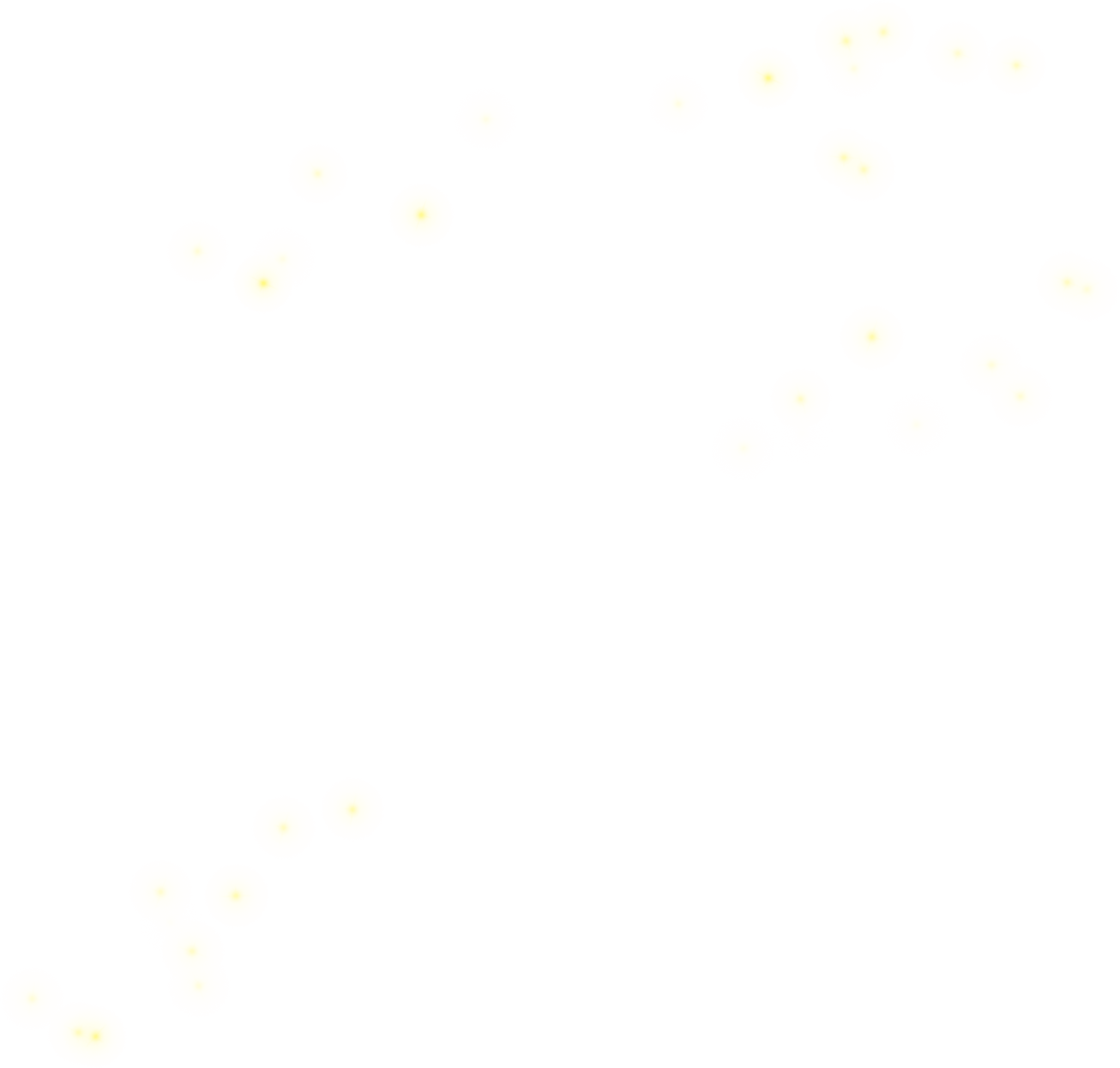 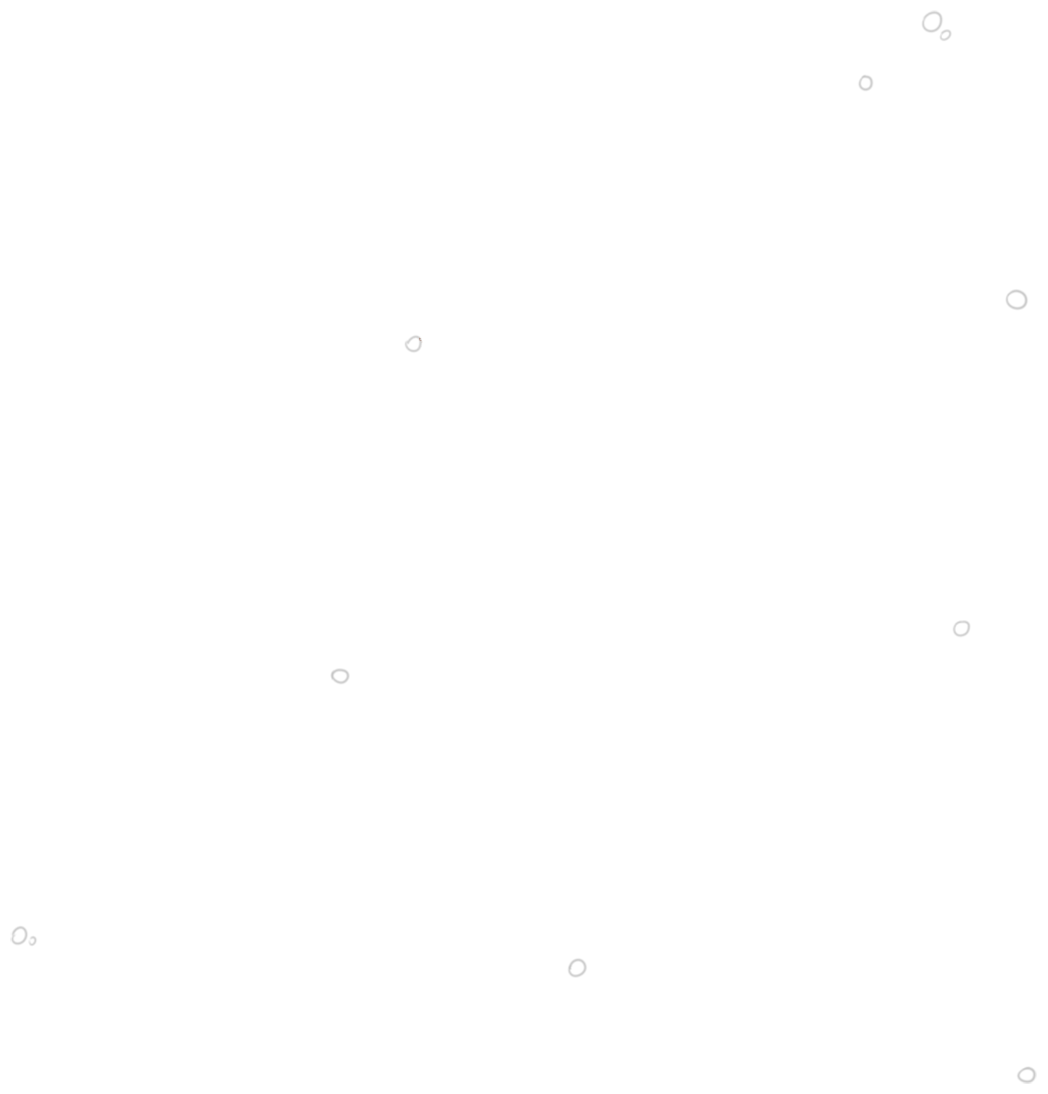 Tiếng Việt 2
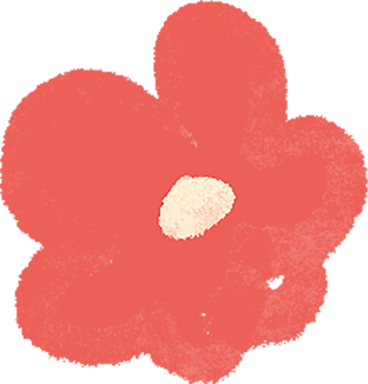 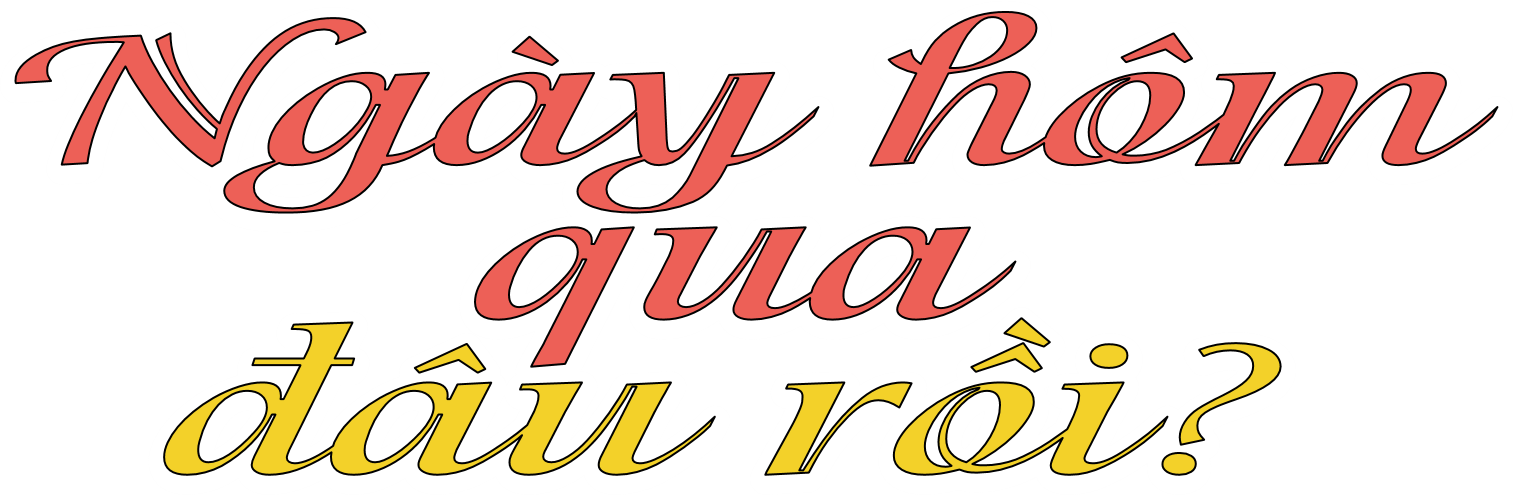 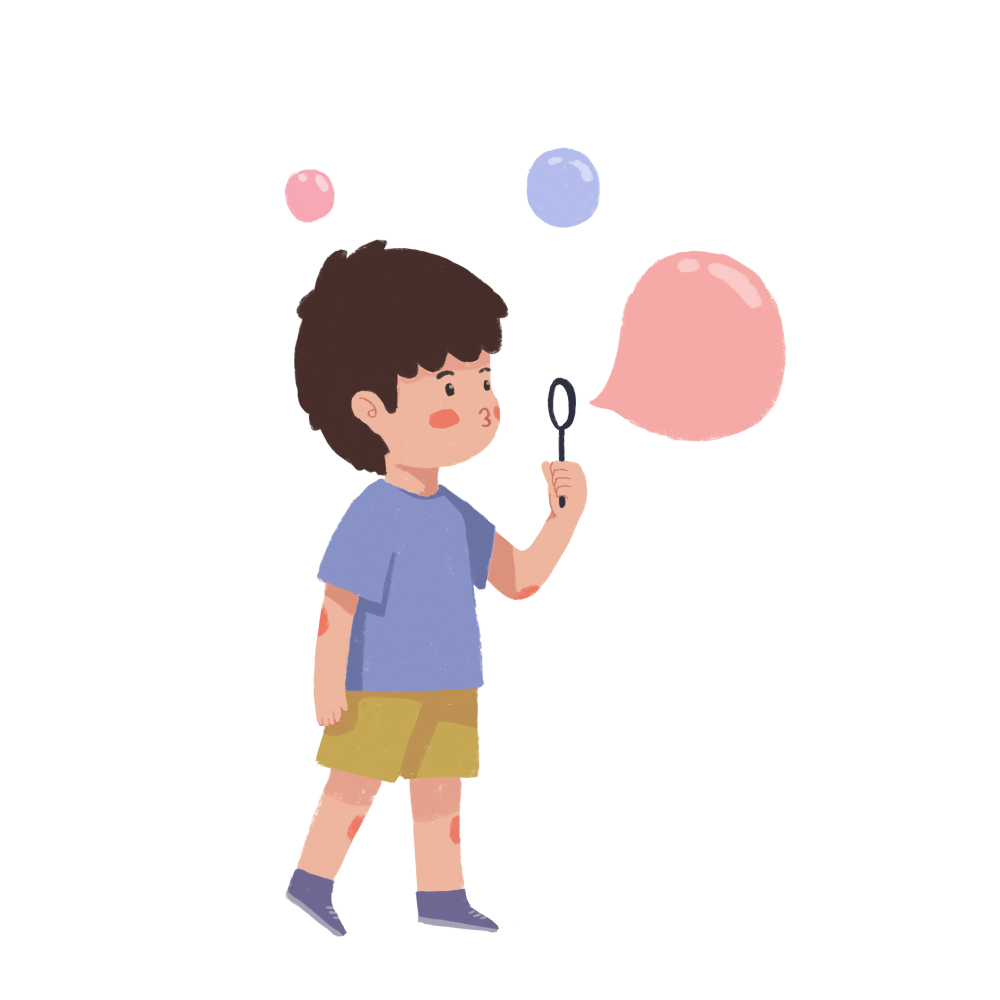 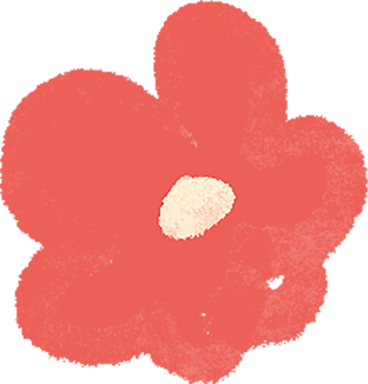 (Trang 13)
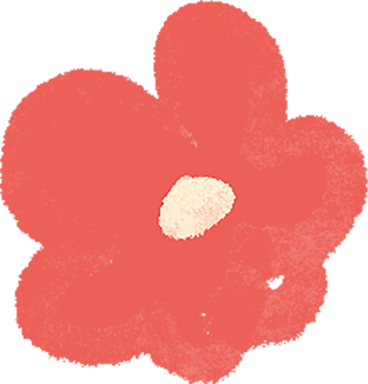 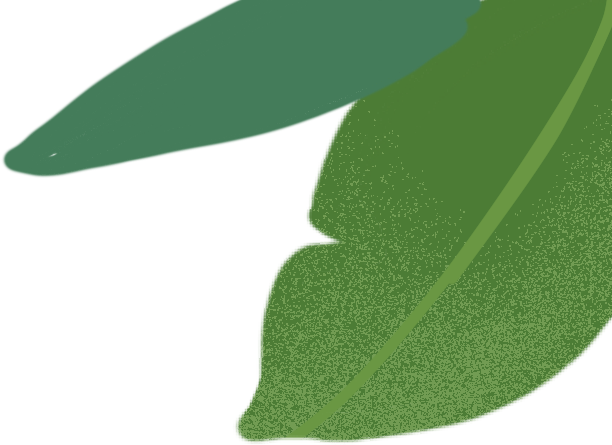 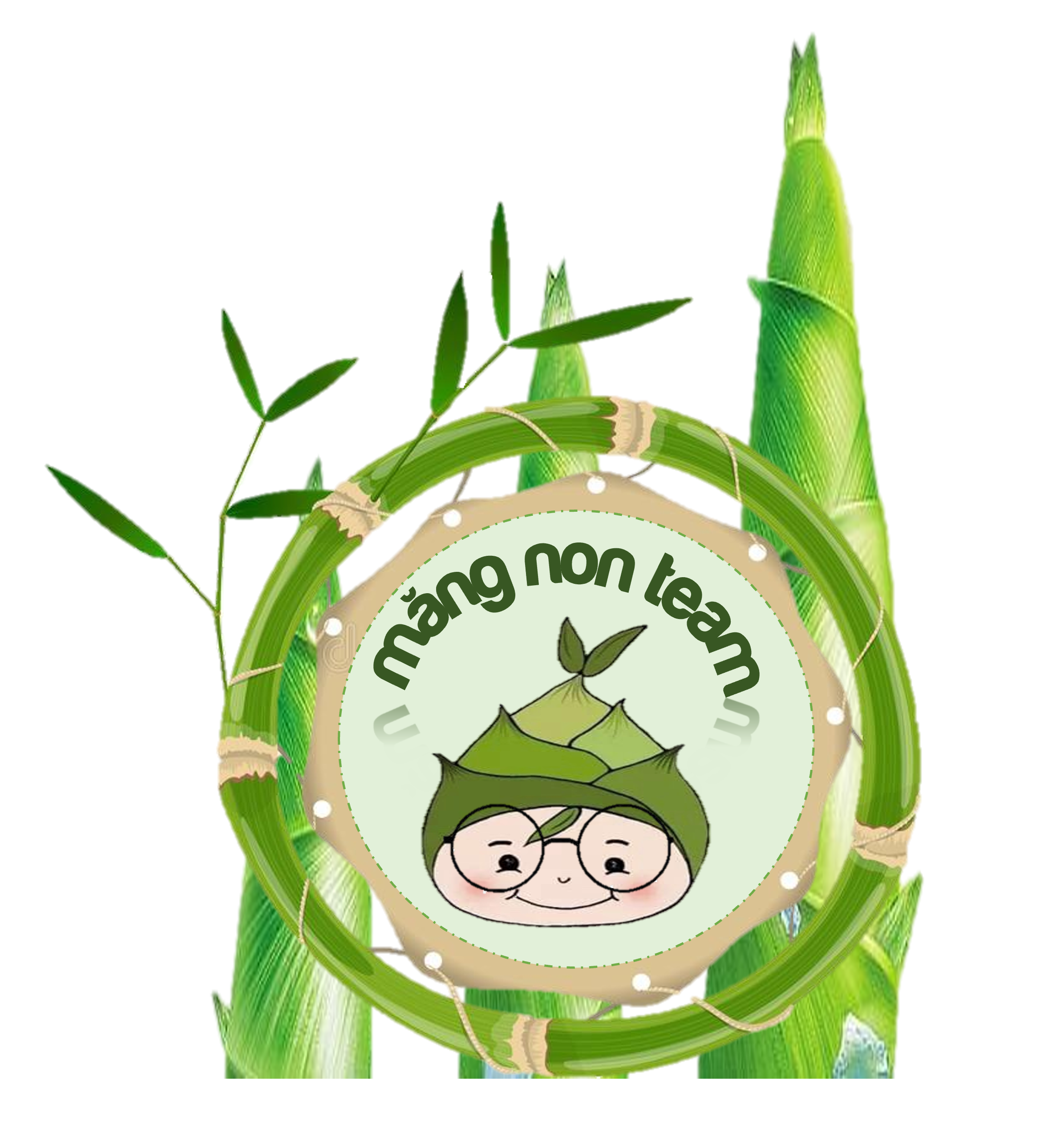 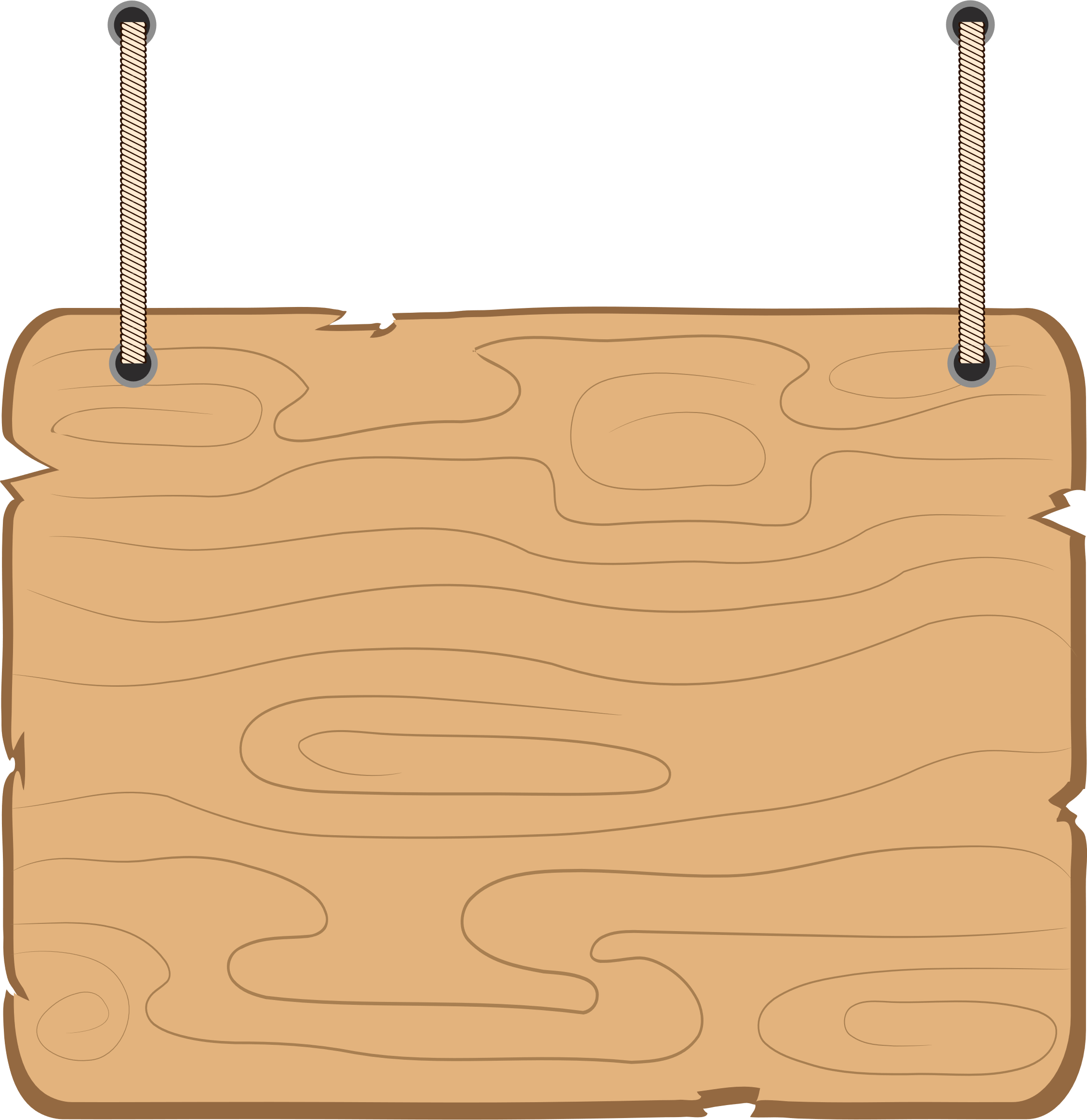 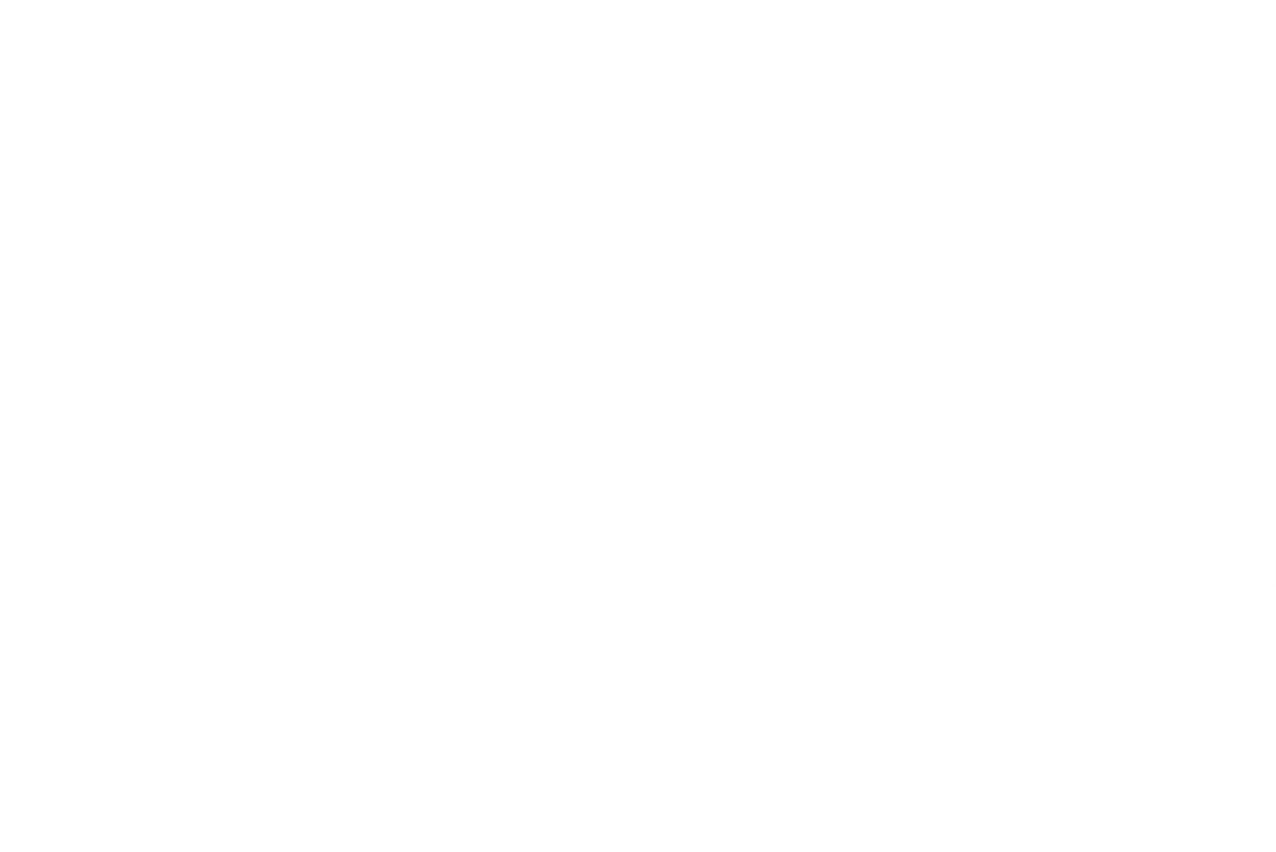 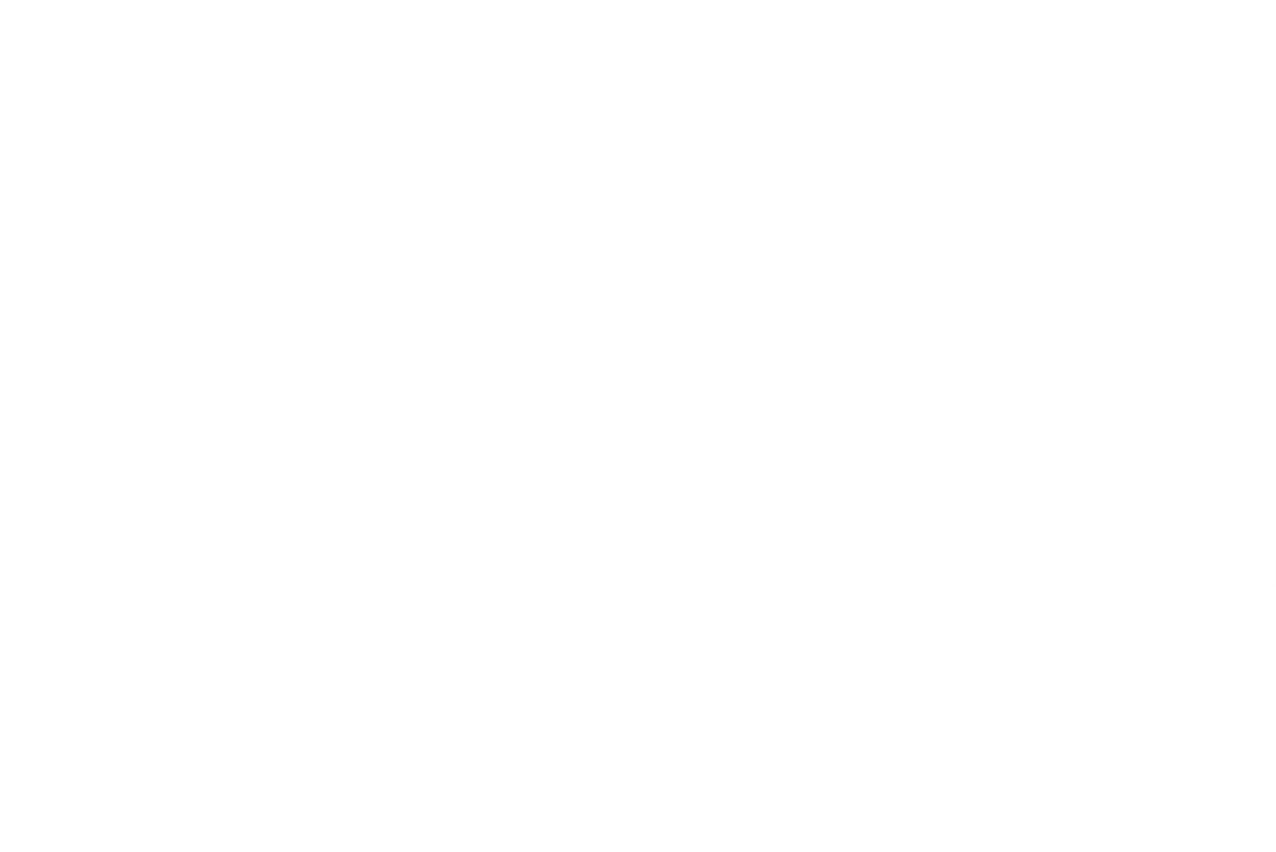 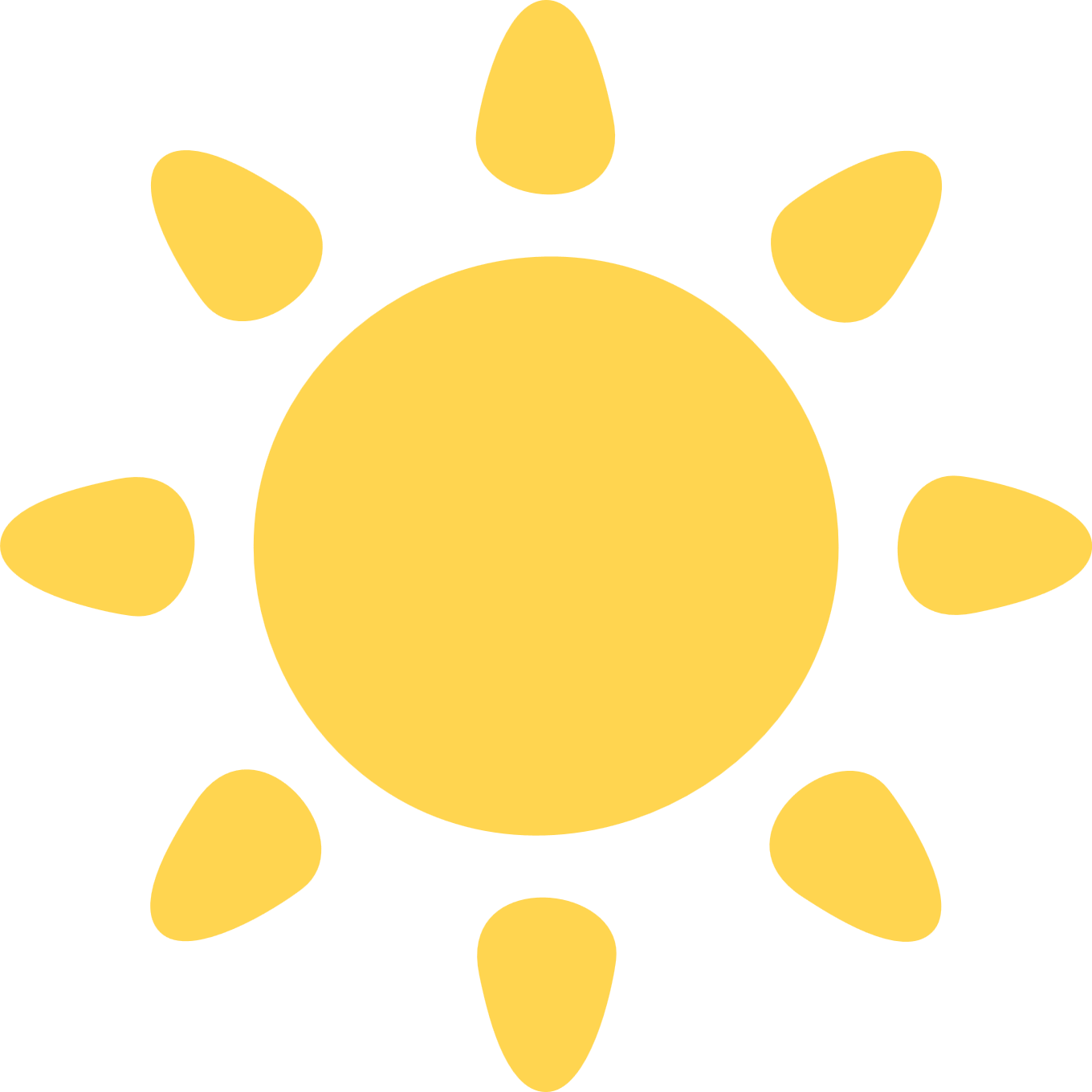 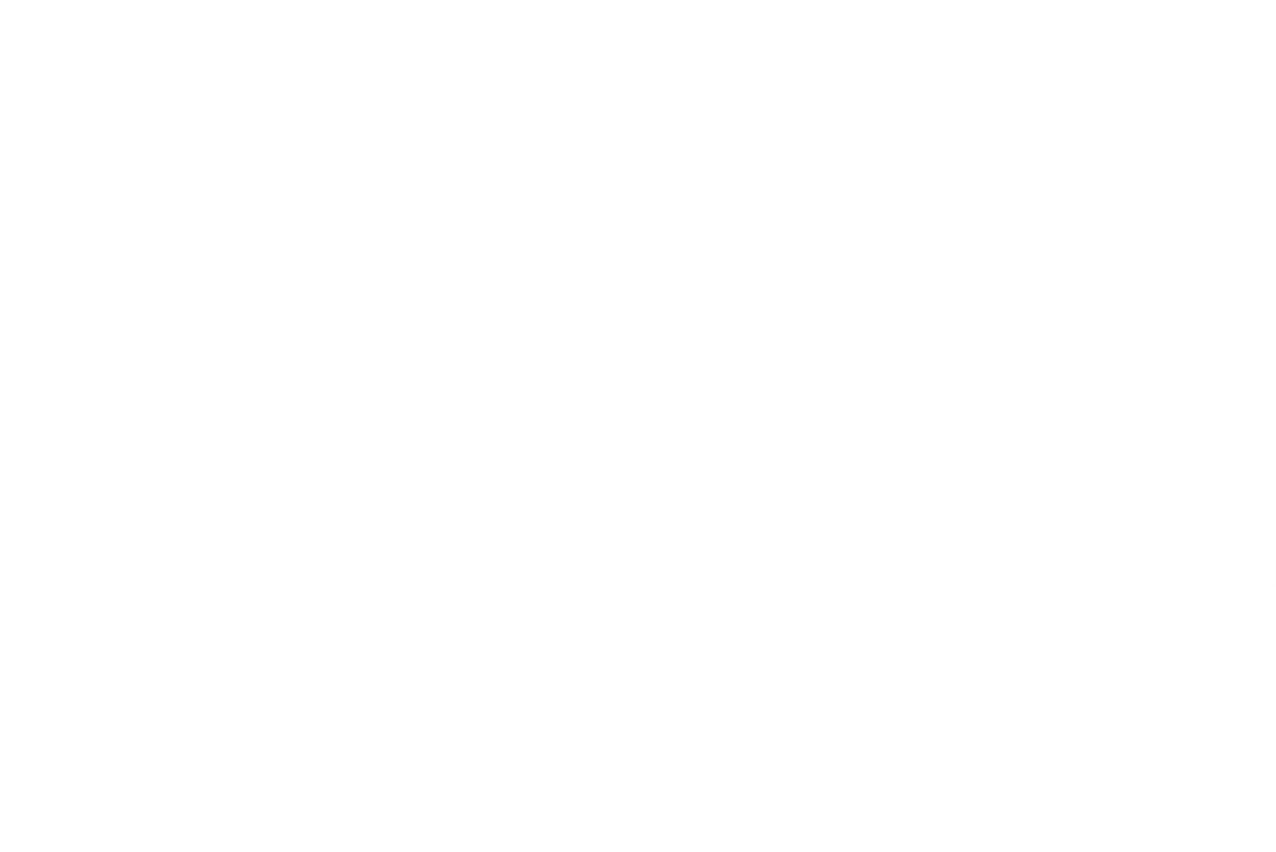 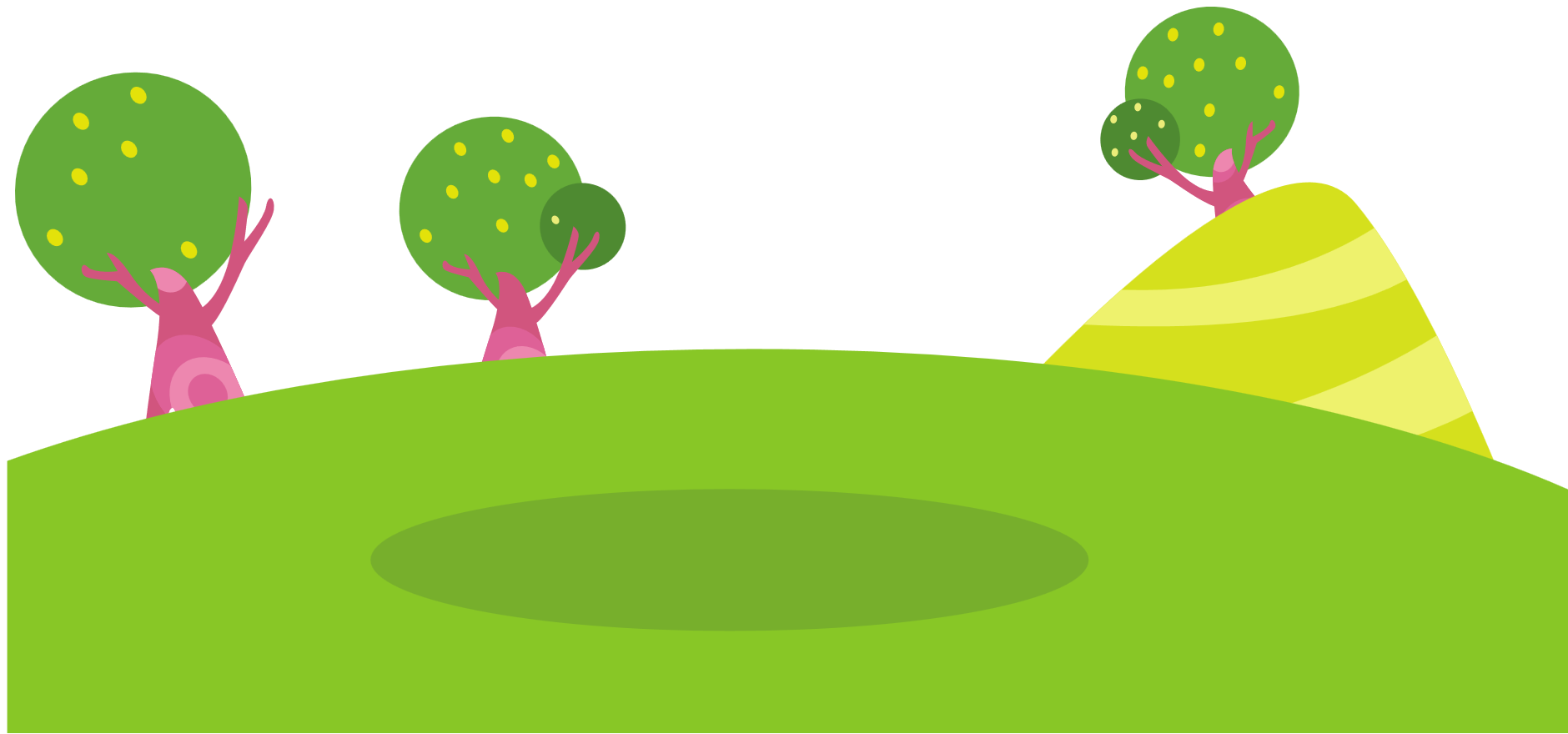 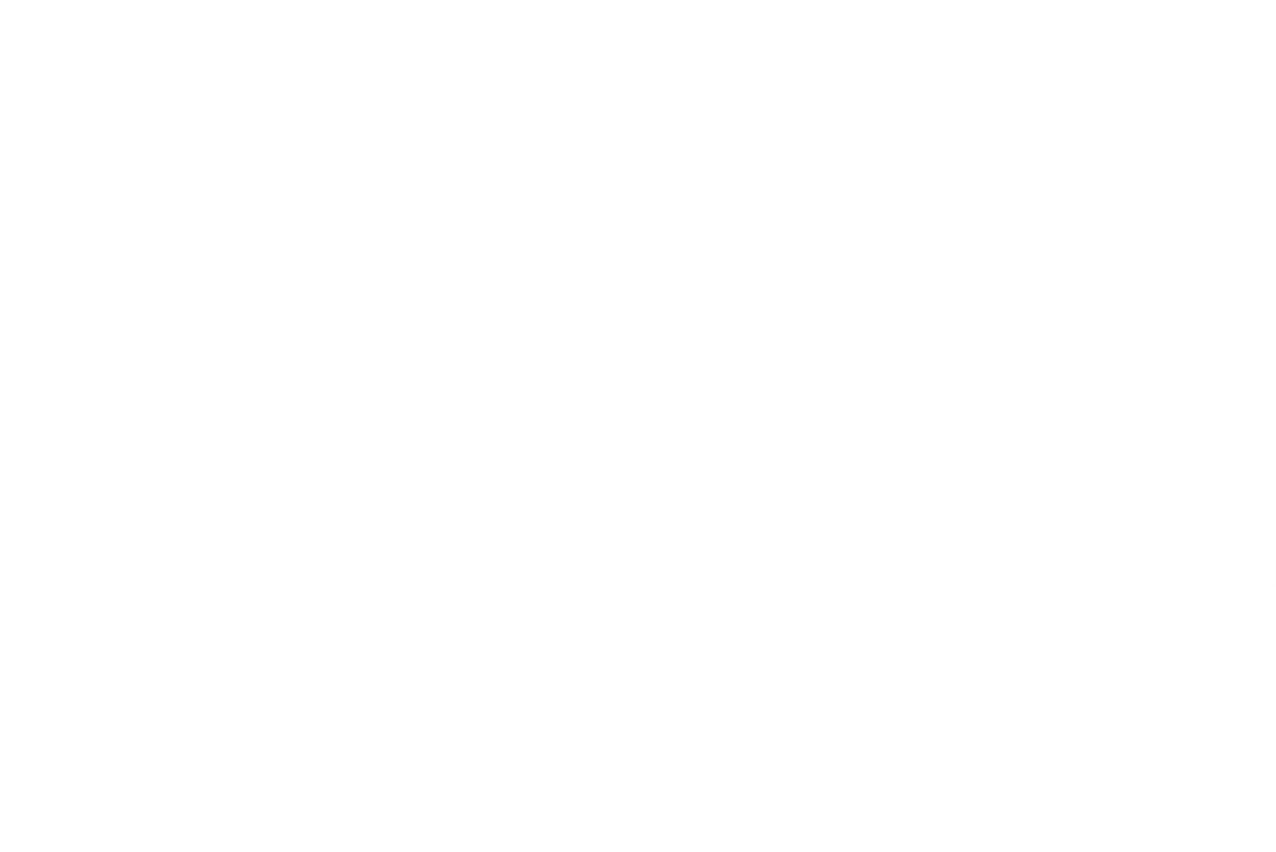 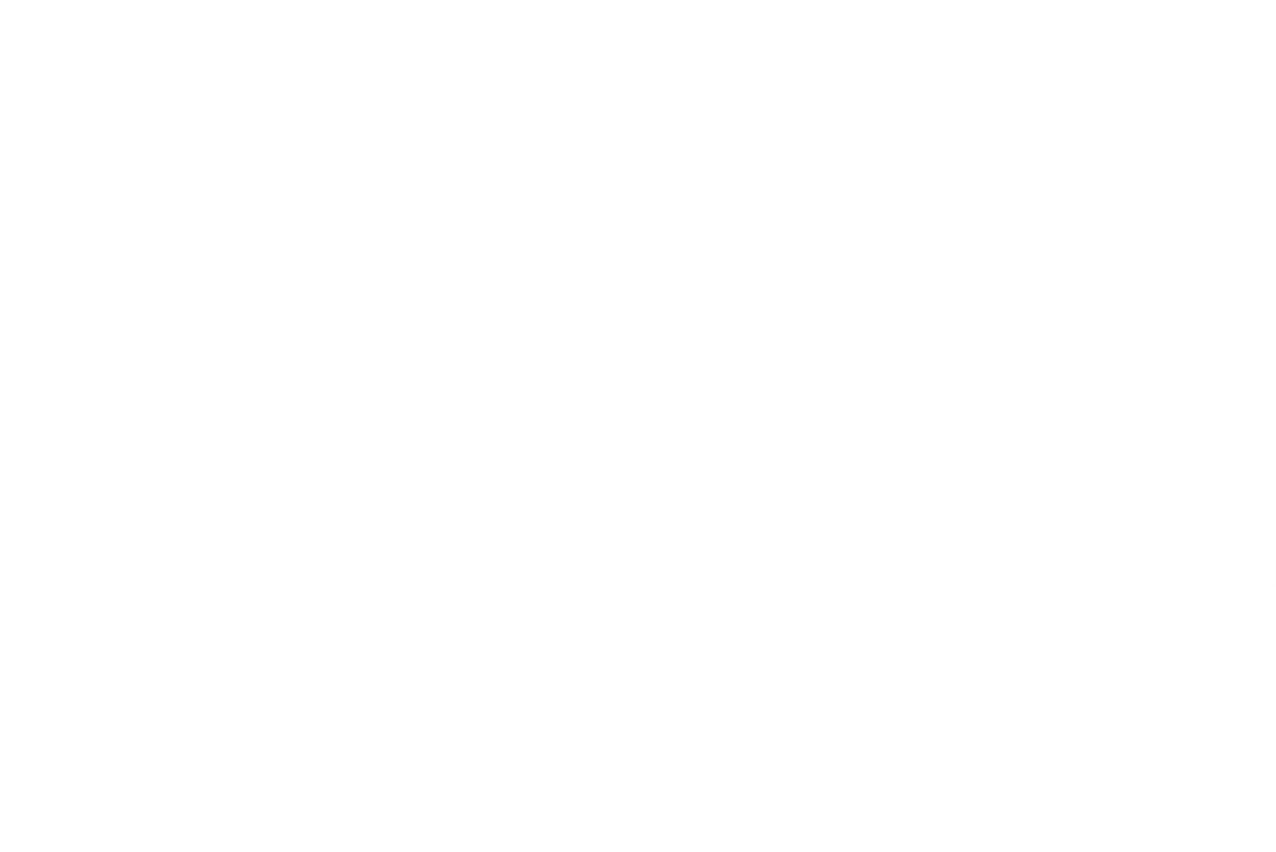 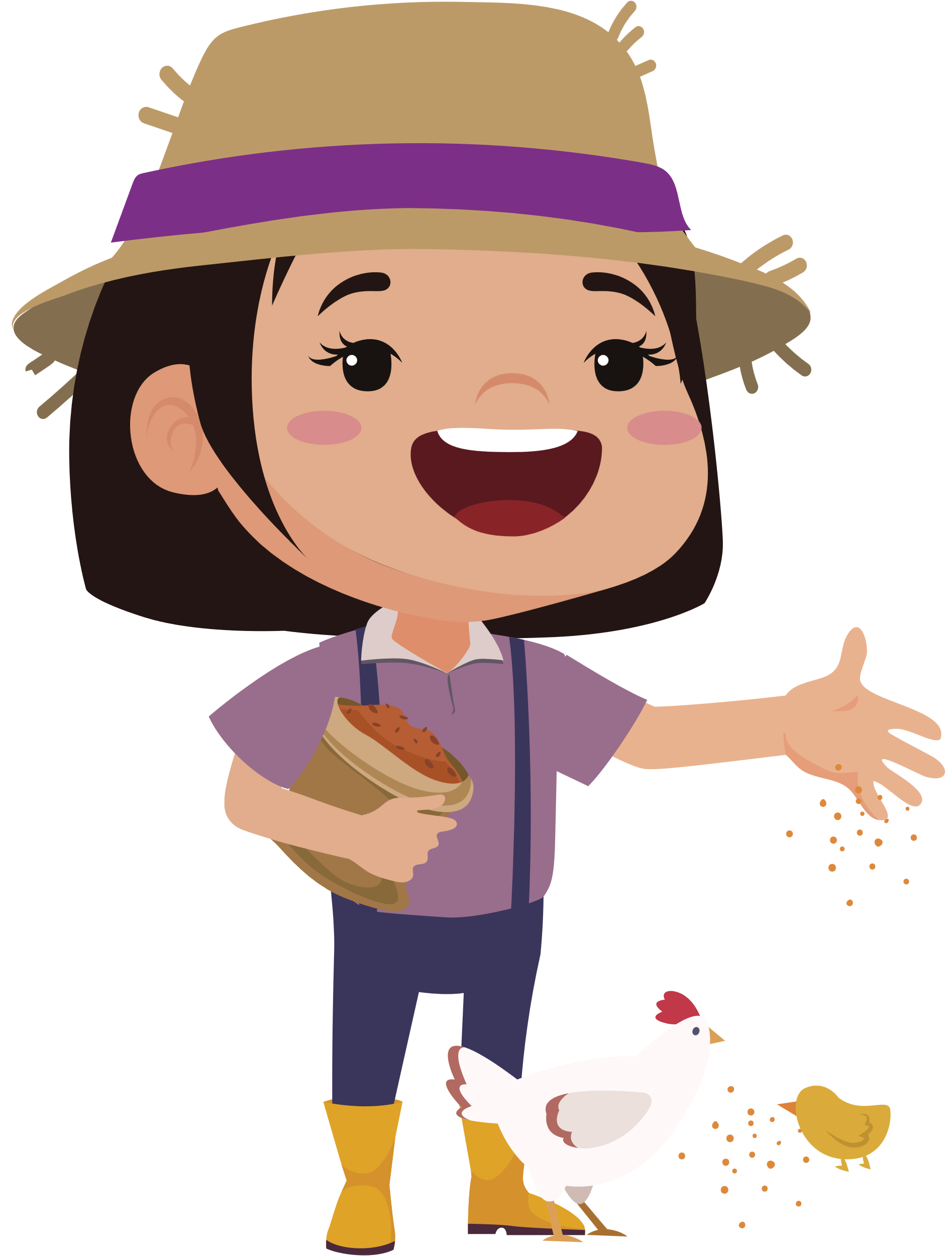 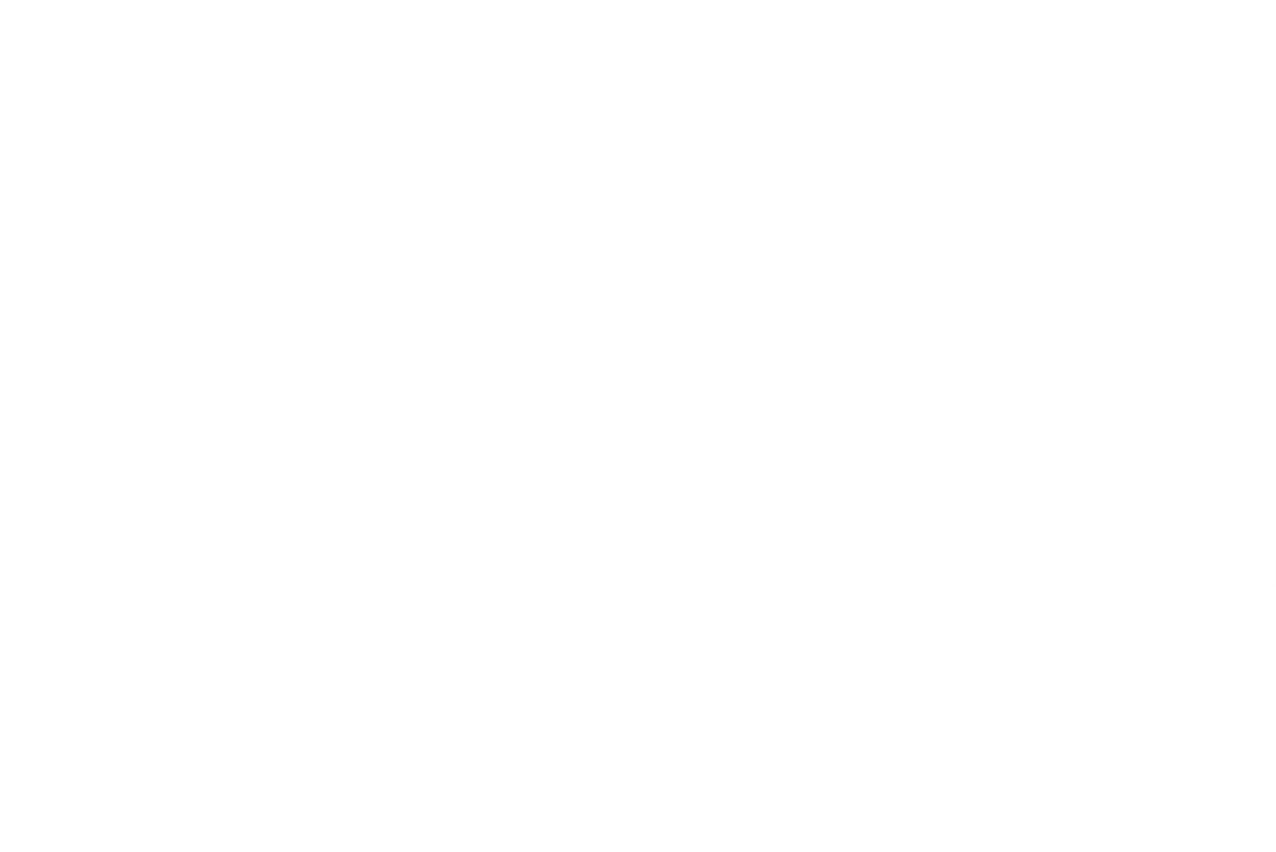 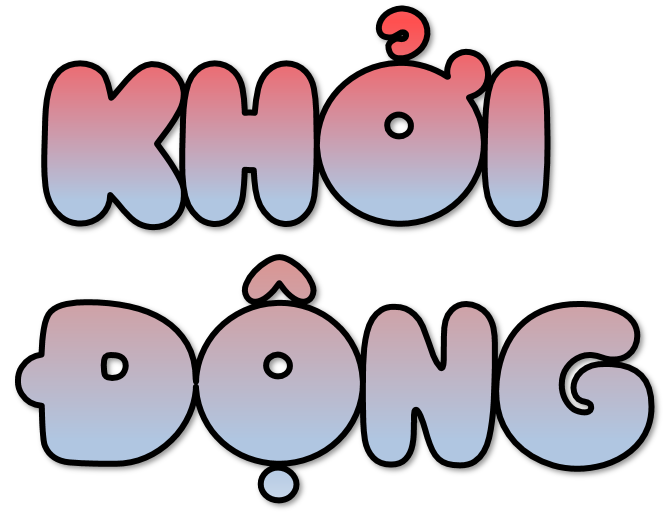 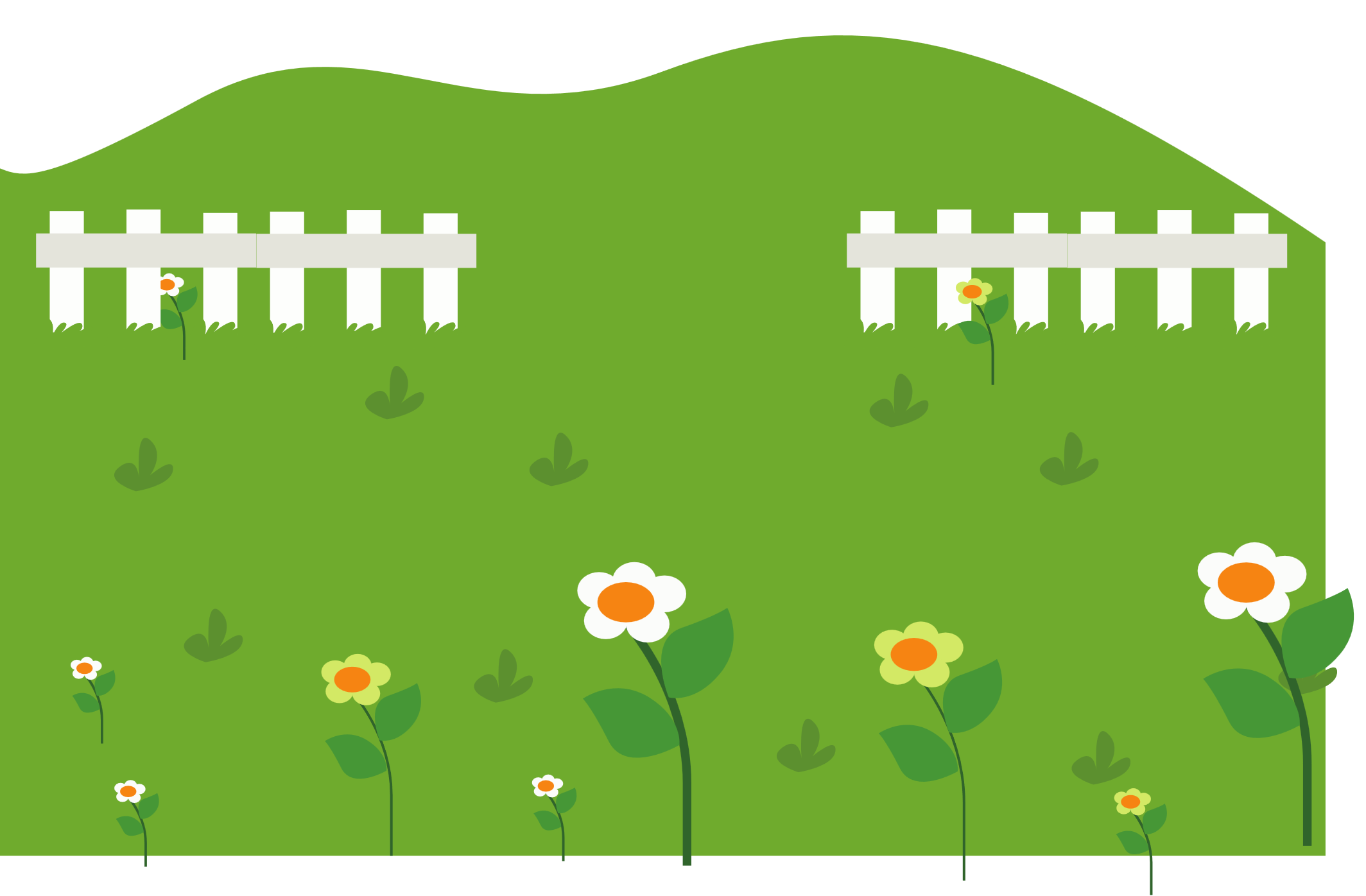 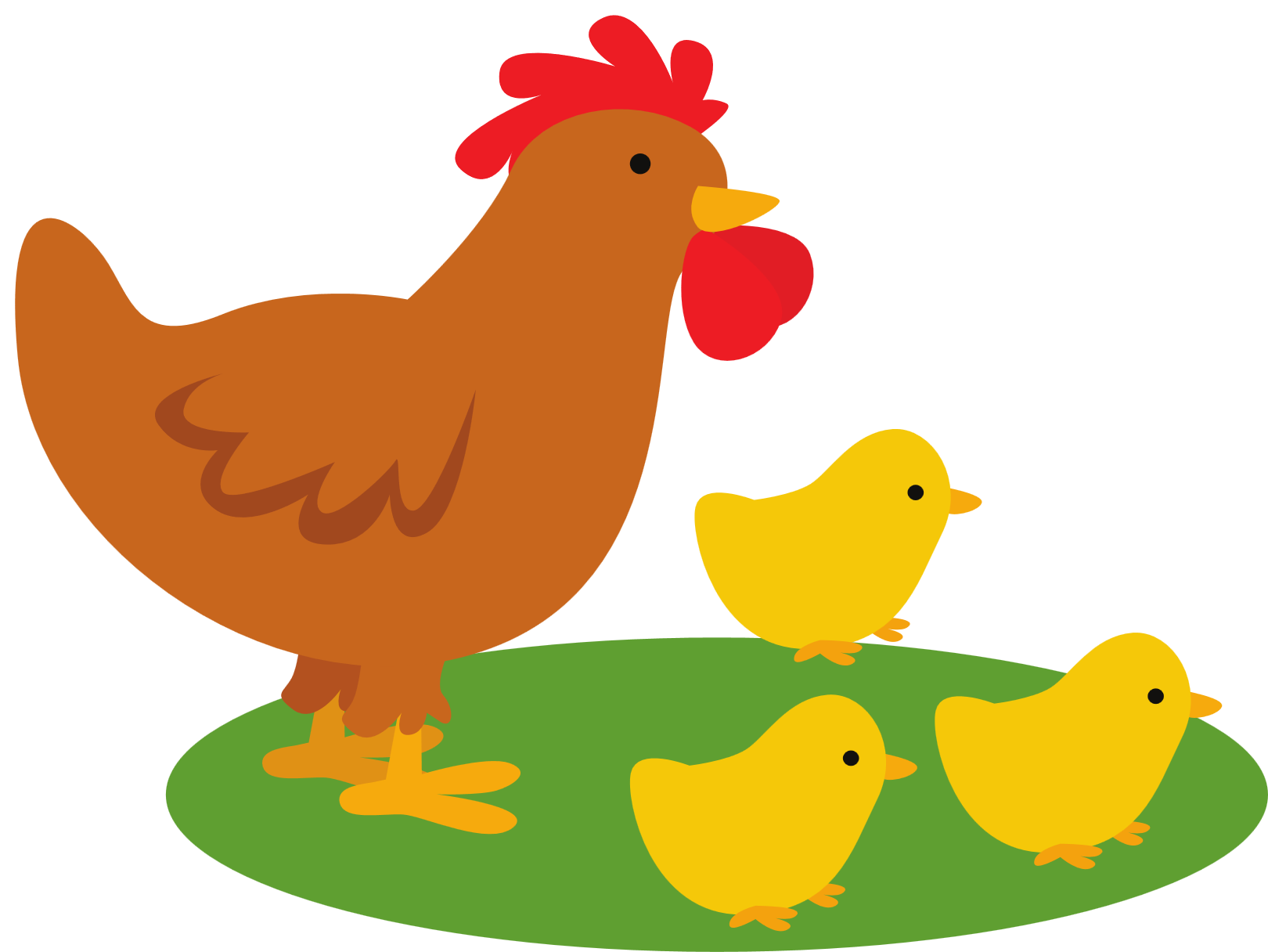 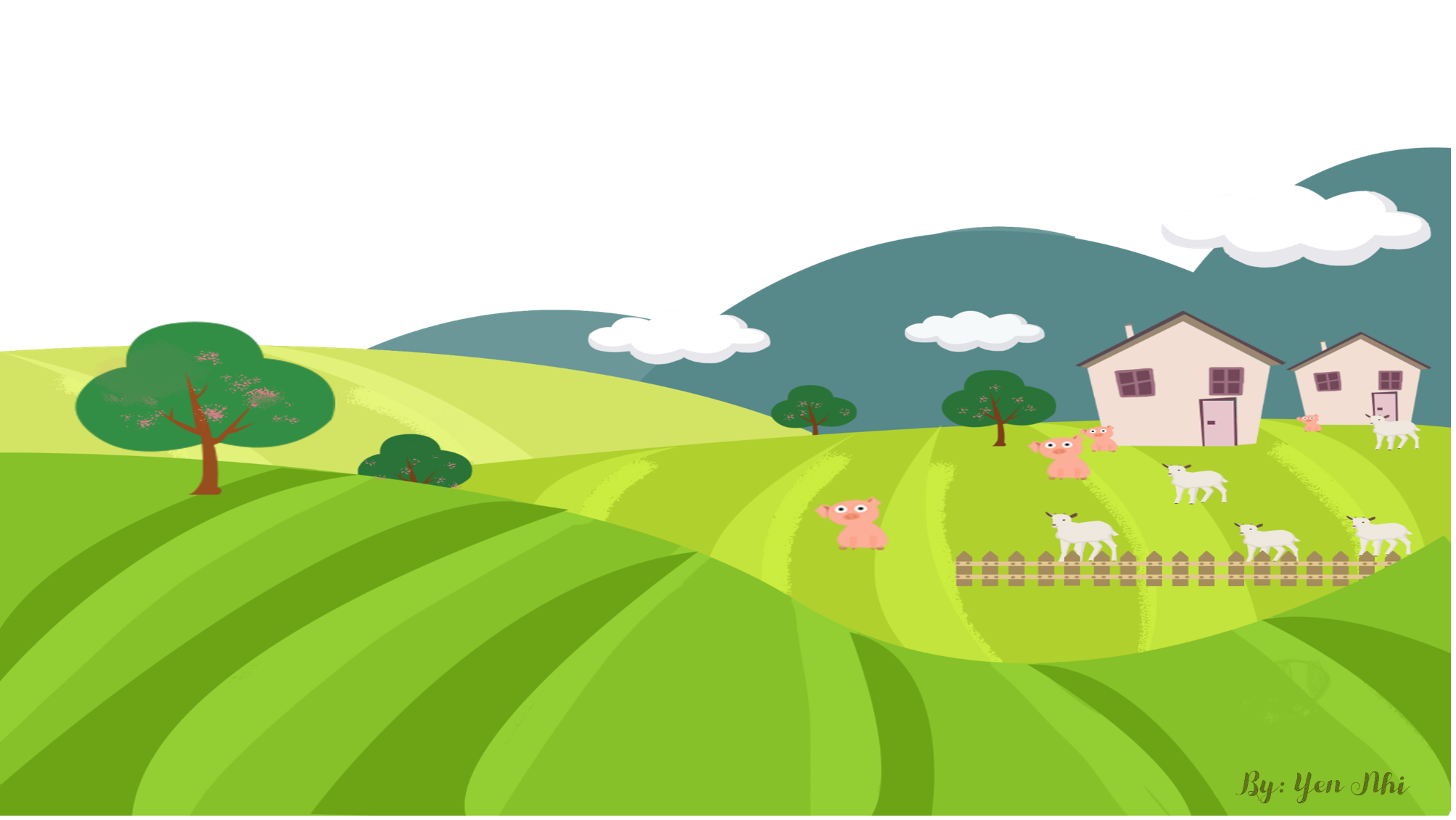 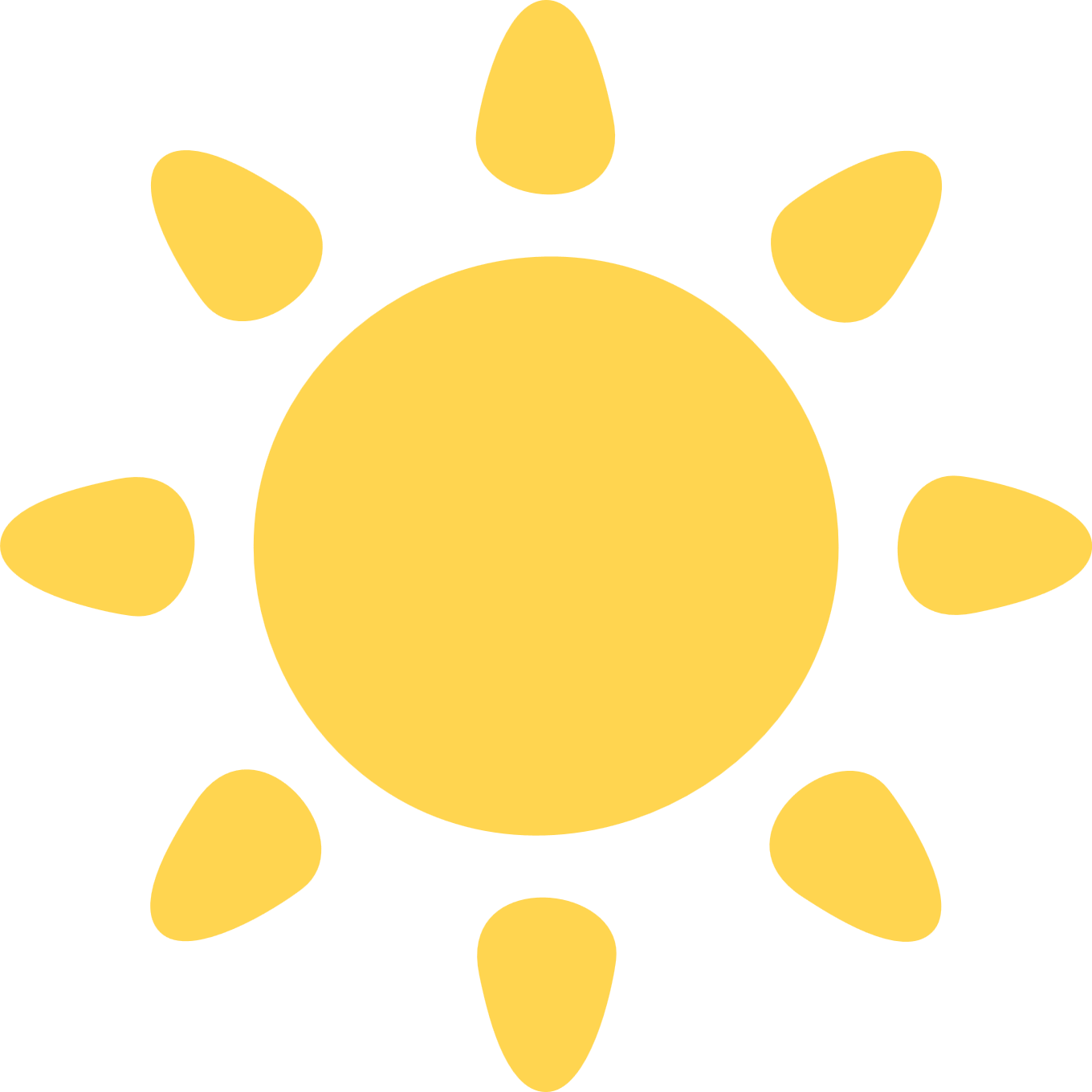 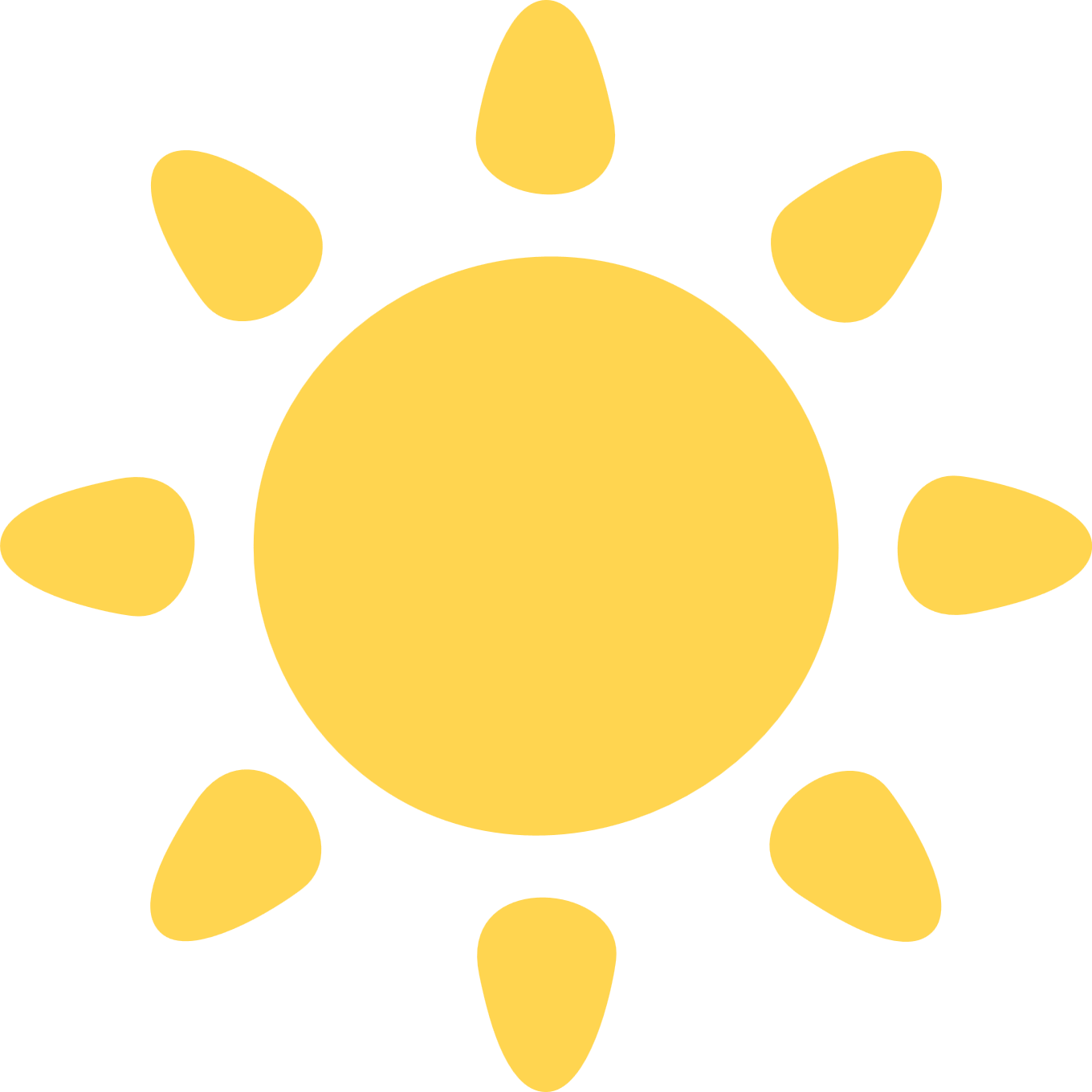 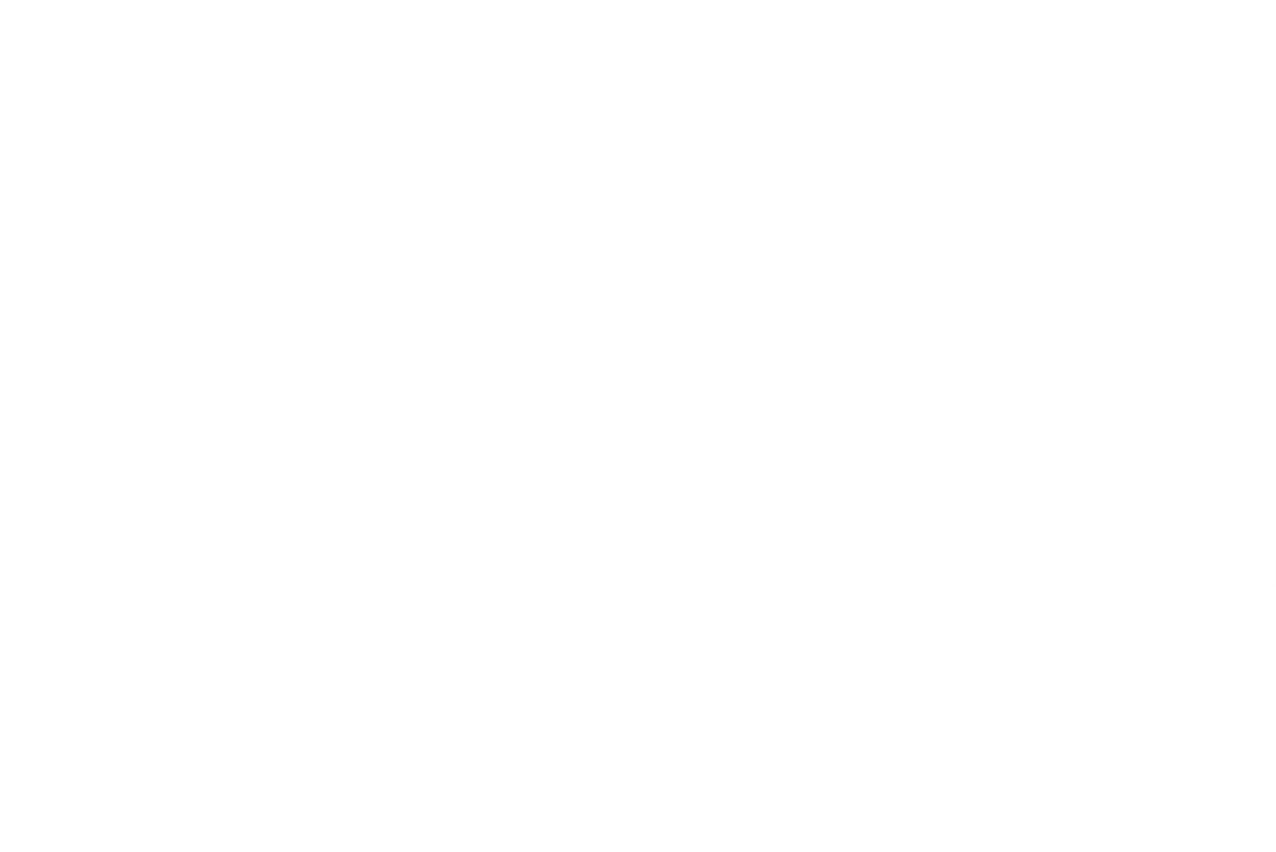 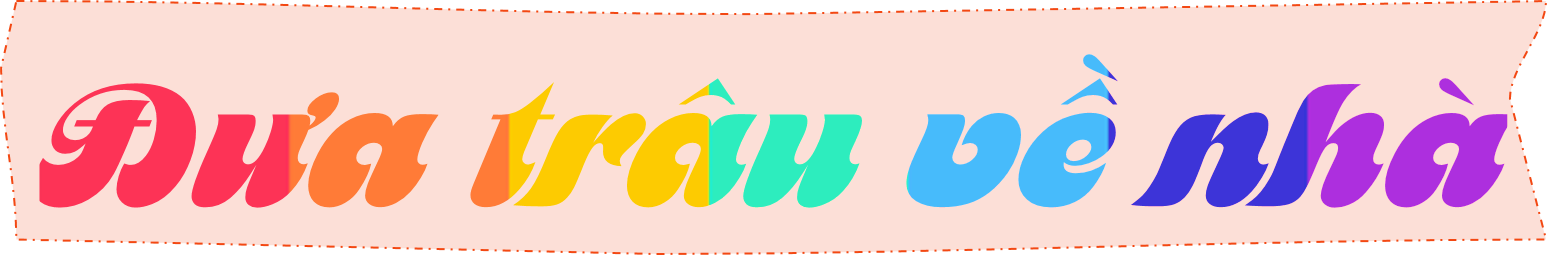 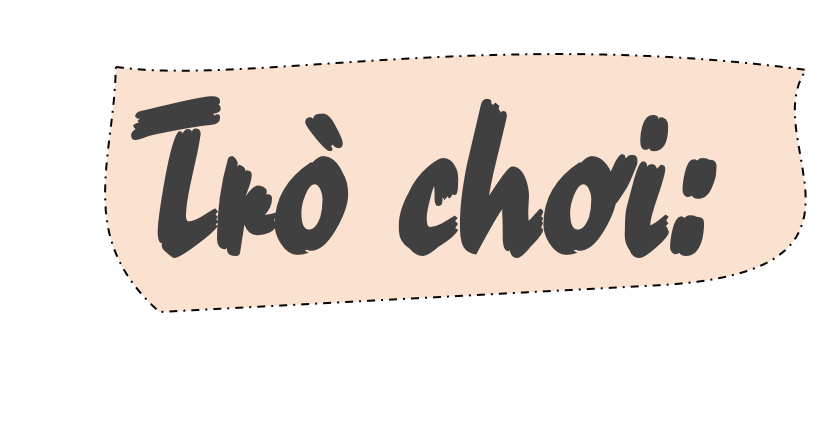 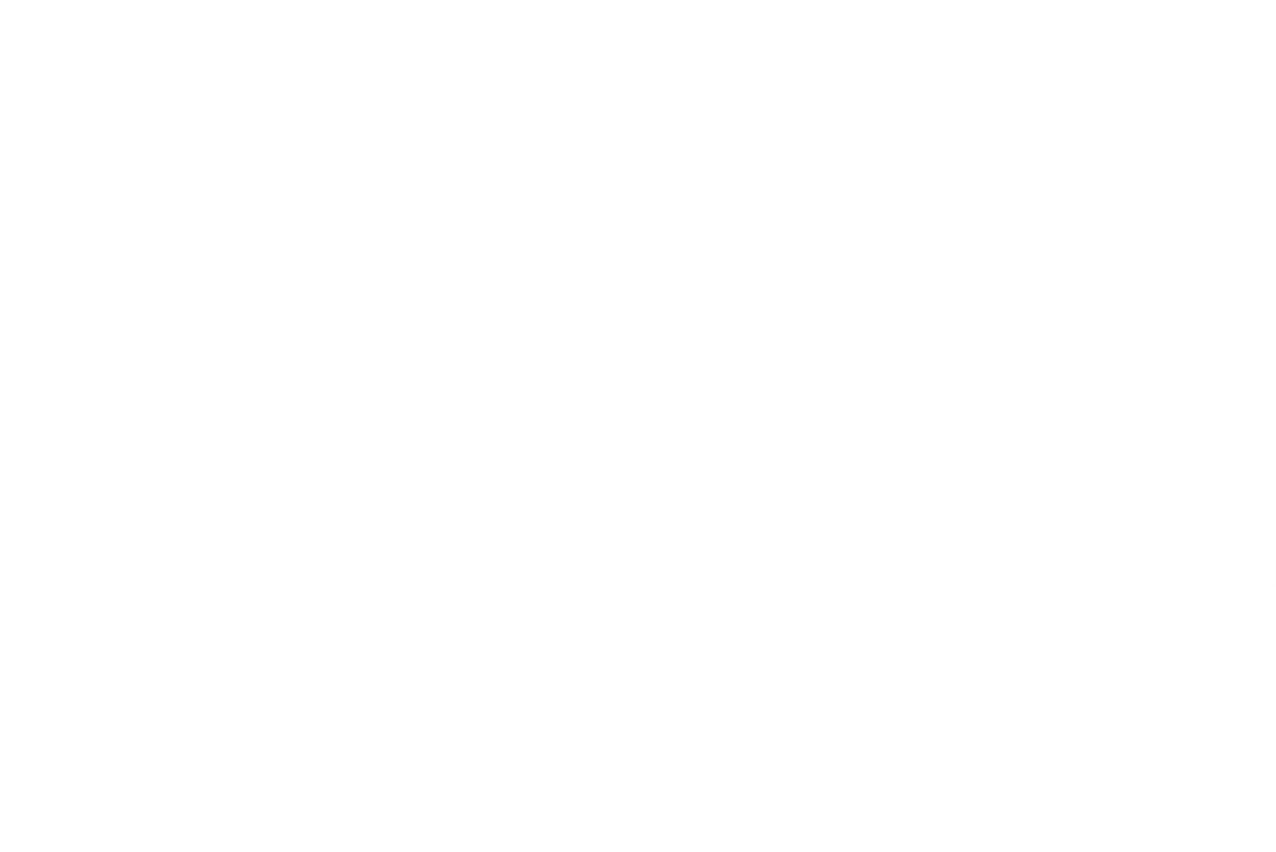 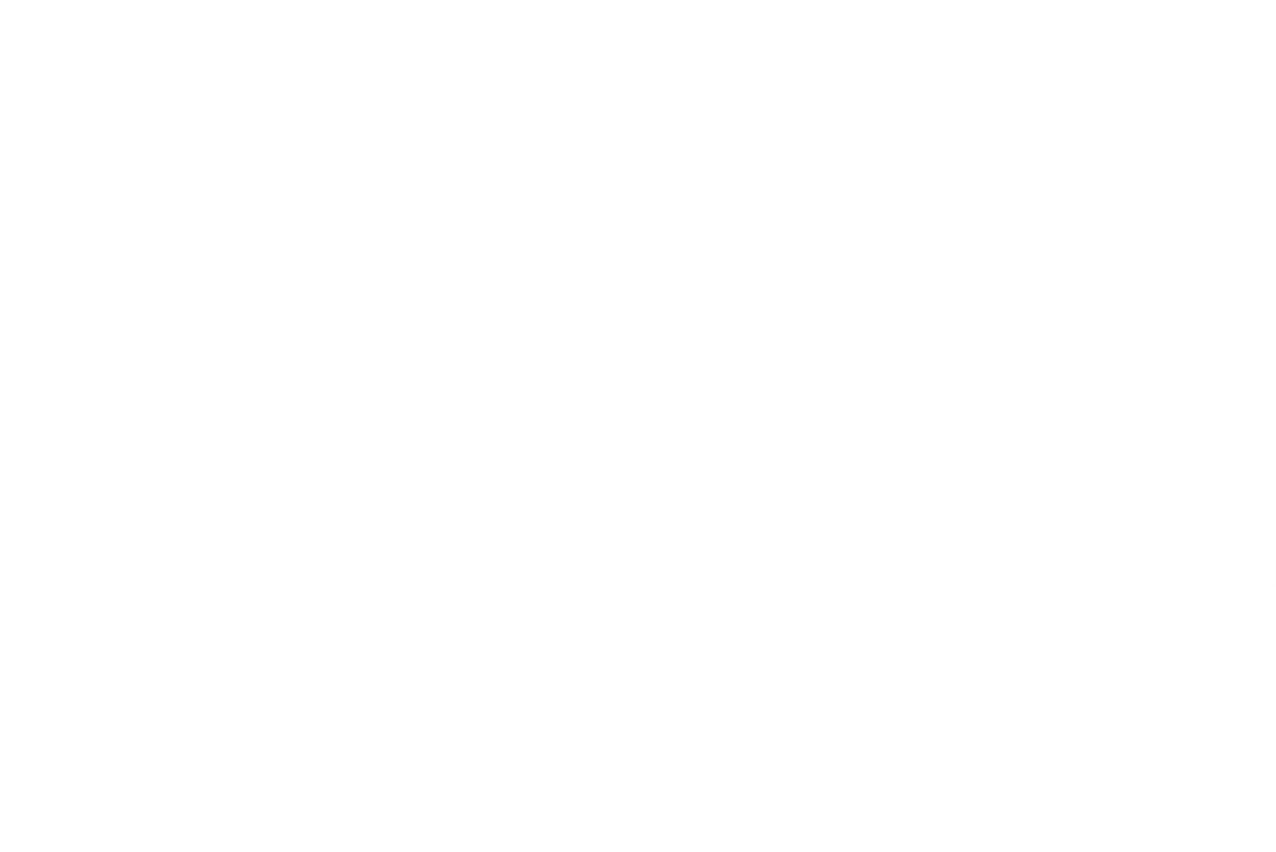 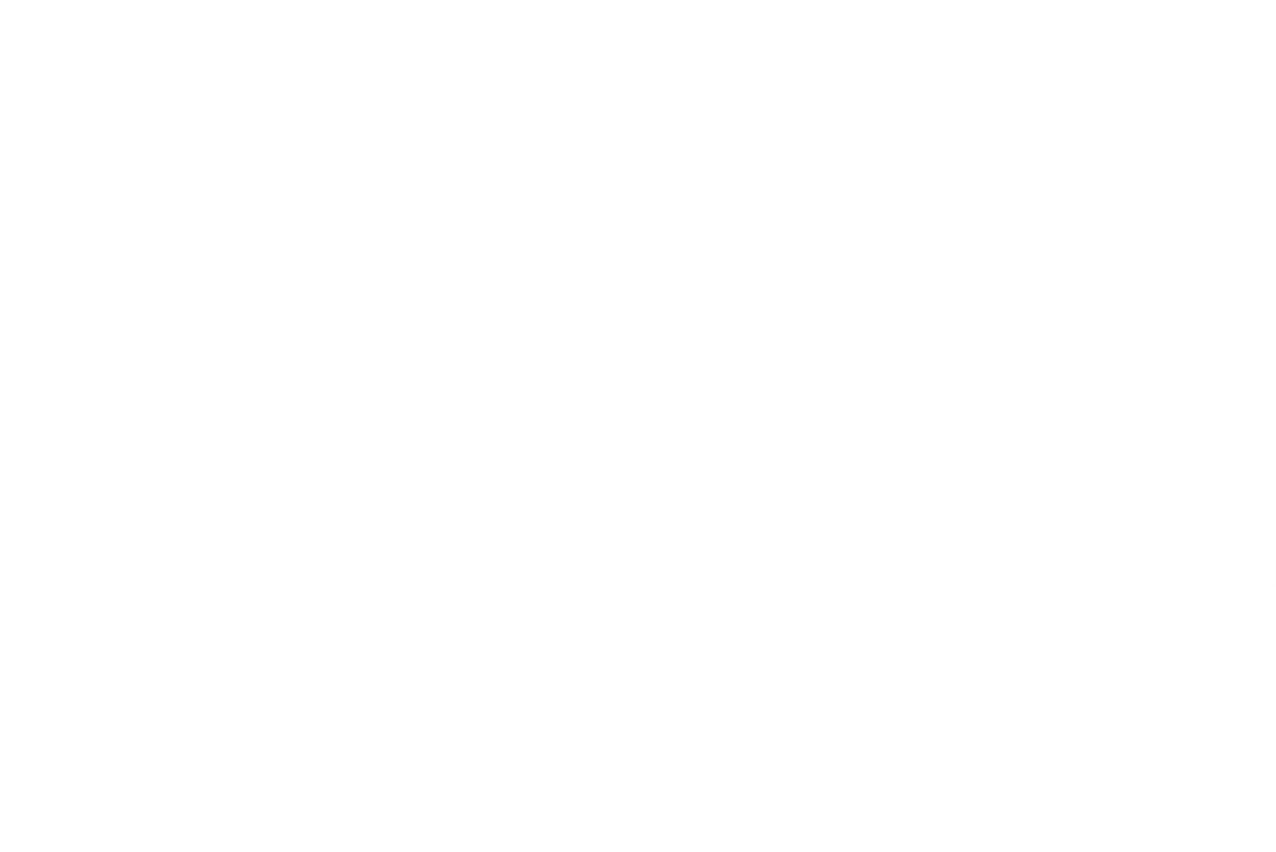 Những chú trâu chăm chỉ đang trên đường về nhà sau một ngày cày bữa vất vả, nhưng trên đường đi về chú bị những tảng đá lớn cản đường, em hãy giúp chú trâu về đến nhà an toàn bắt cách trả lời các câu hỏi để những cục đá biến mất đi nhé!
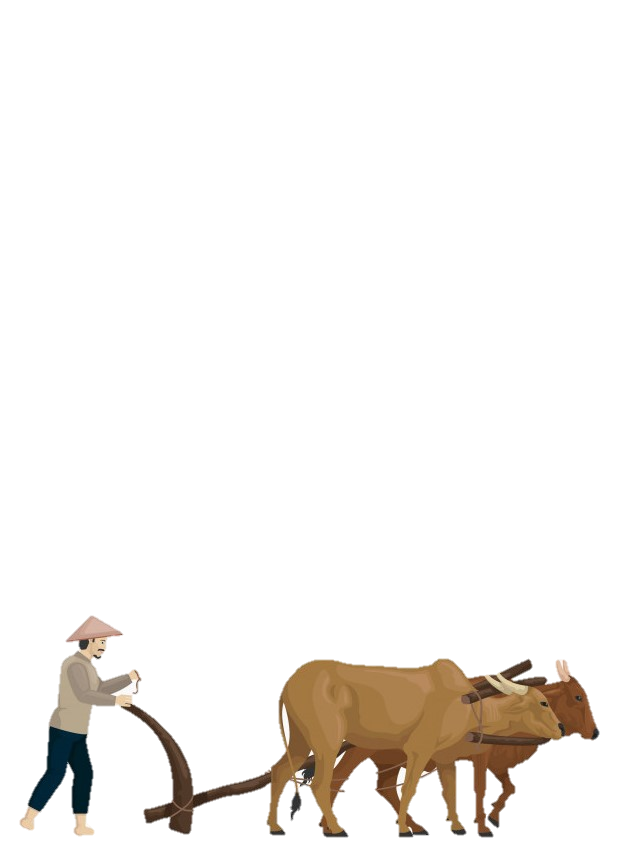 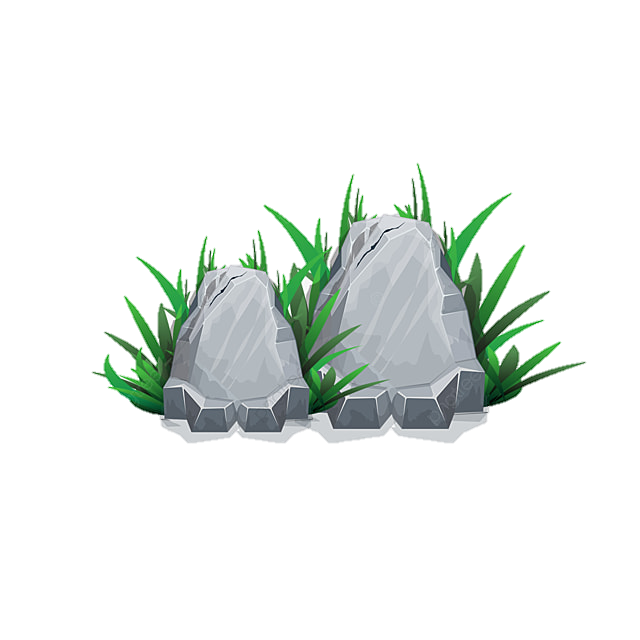 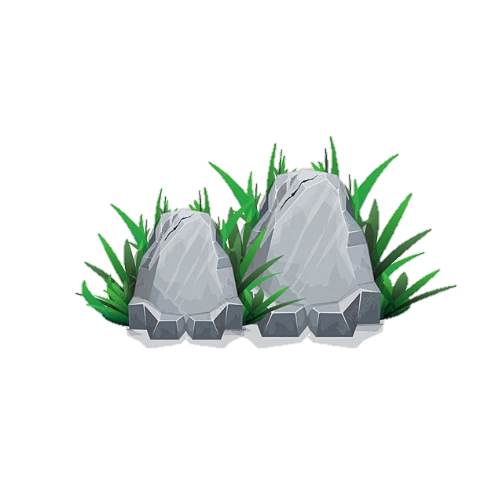 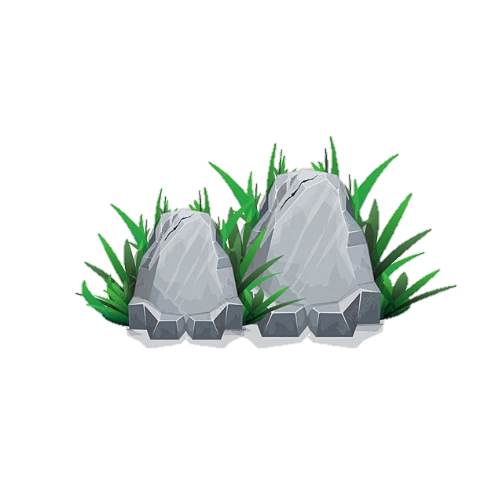 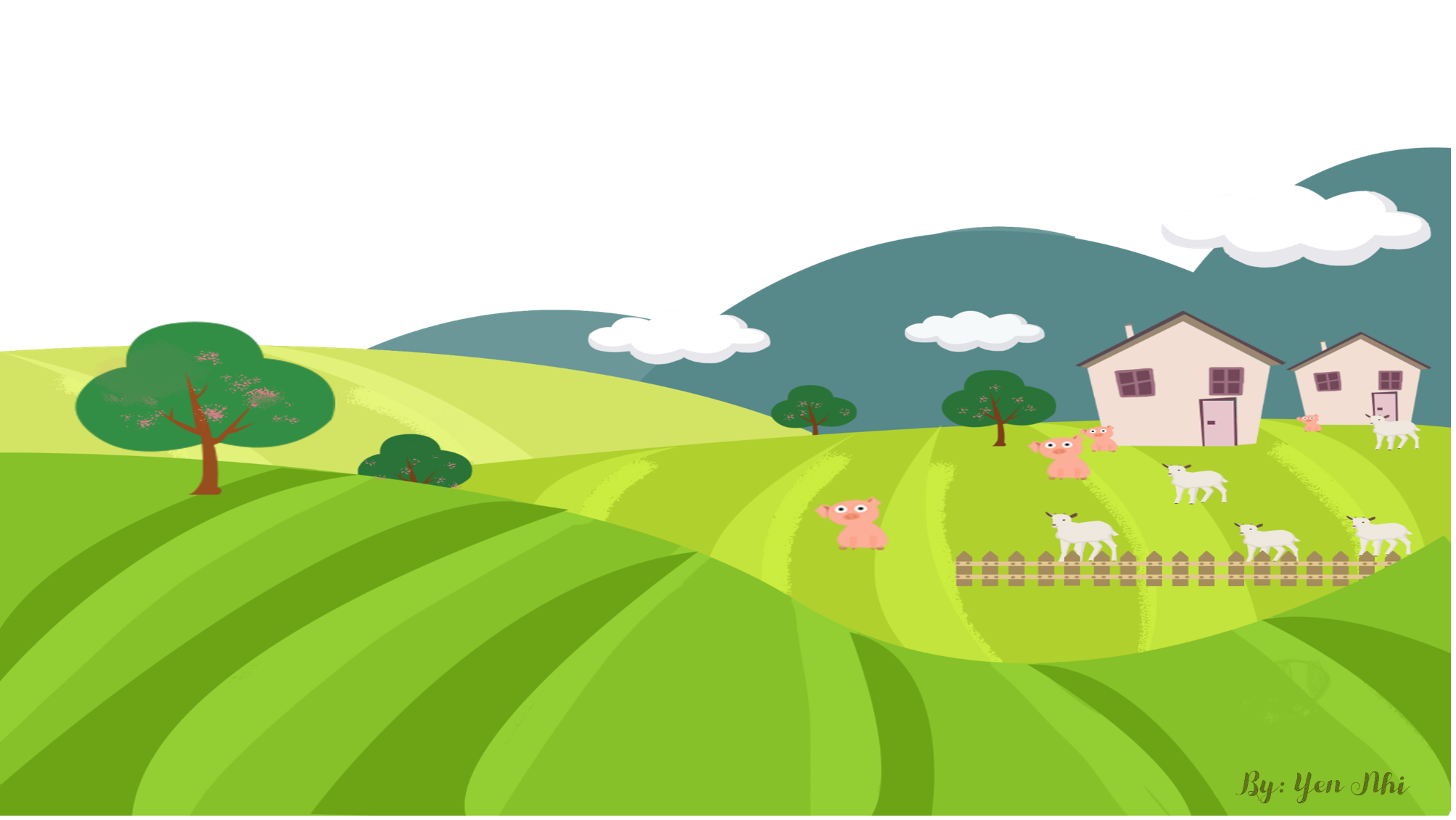 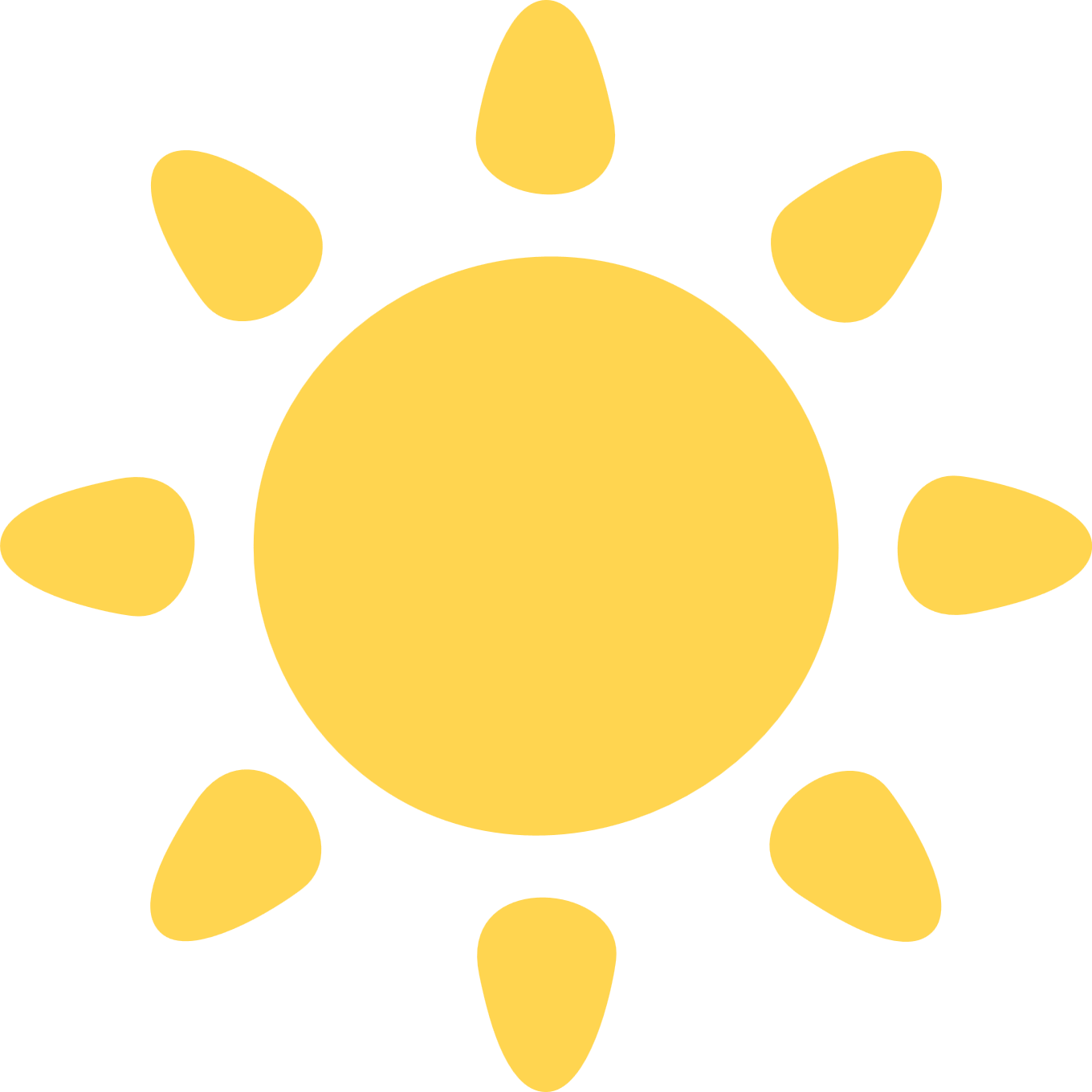 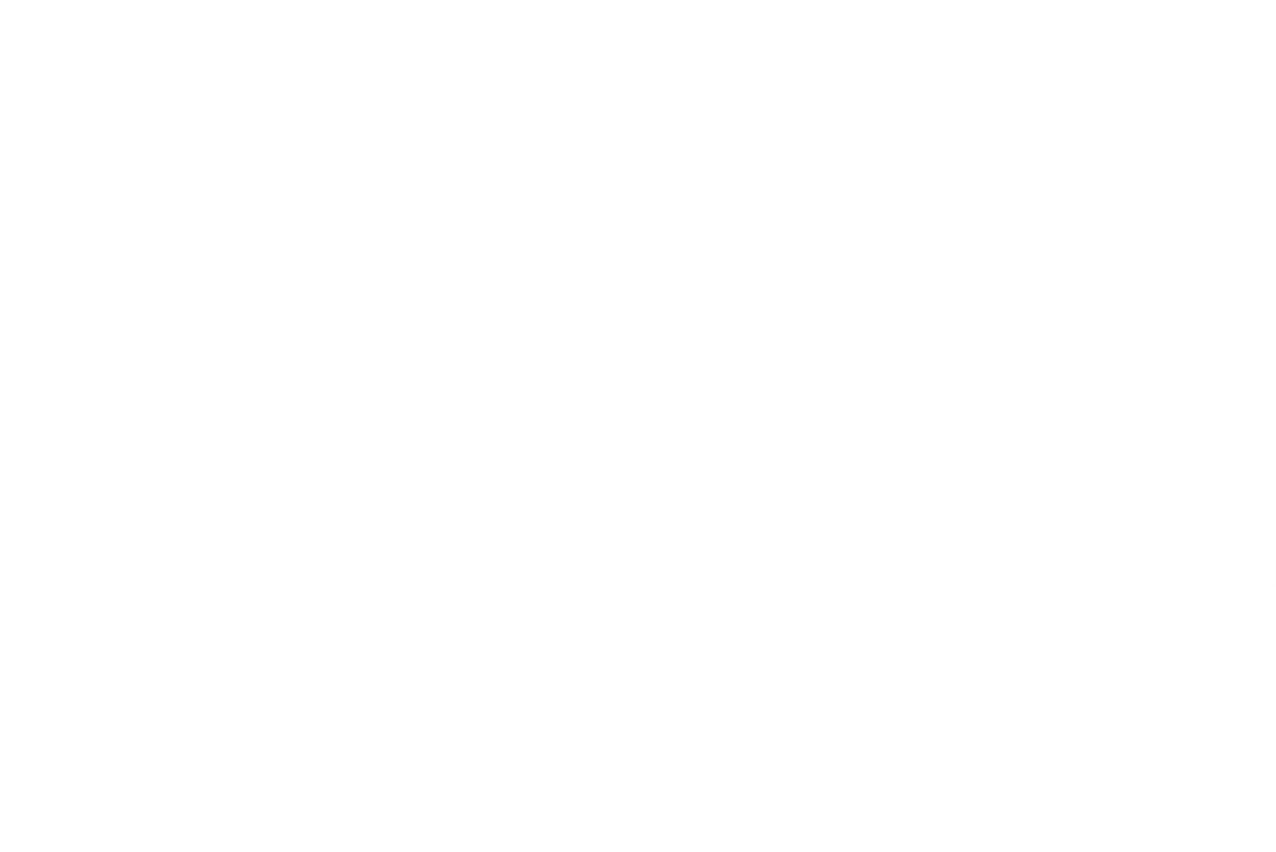 Tìm từ chỉ vật em đã học trong bài đọc “Ngày hôm qua đâu rồi?”
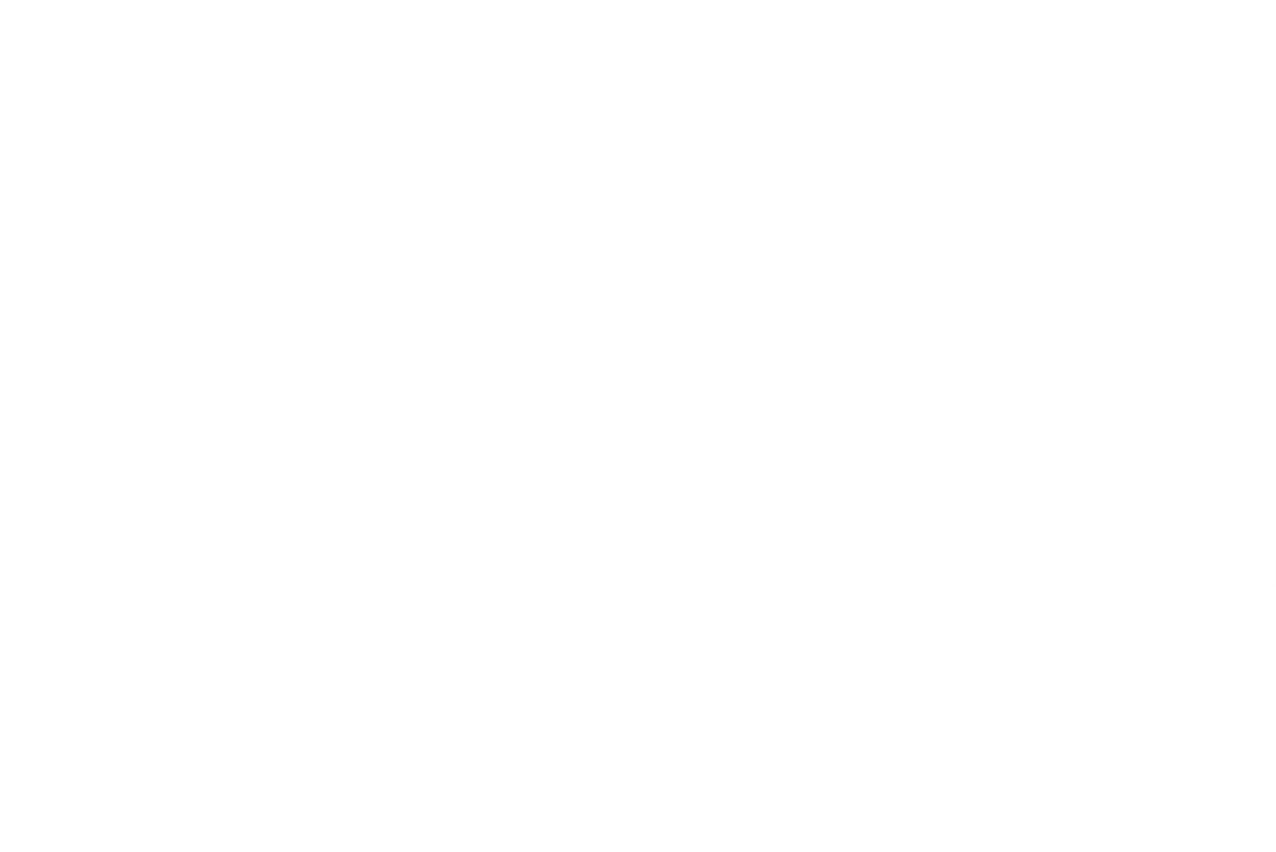 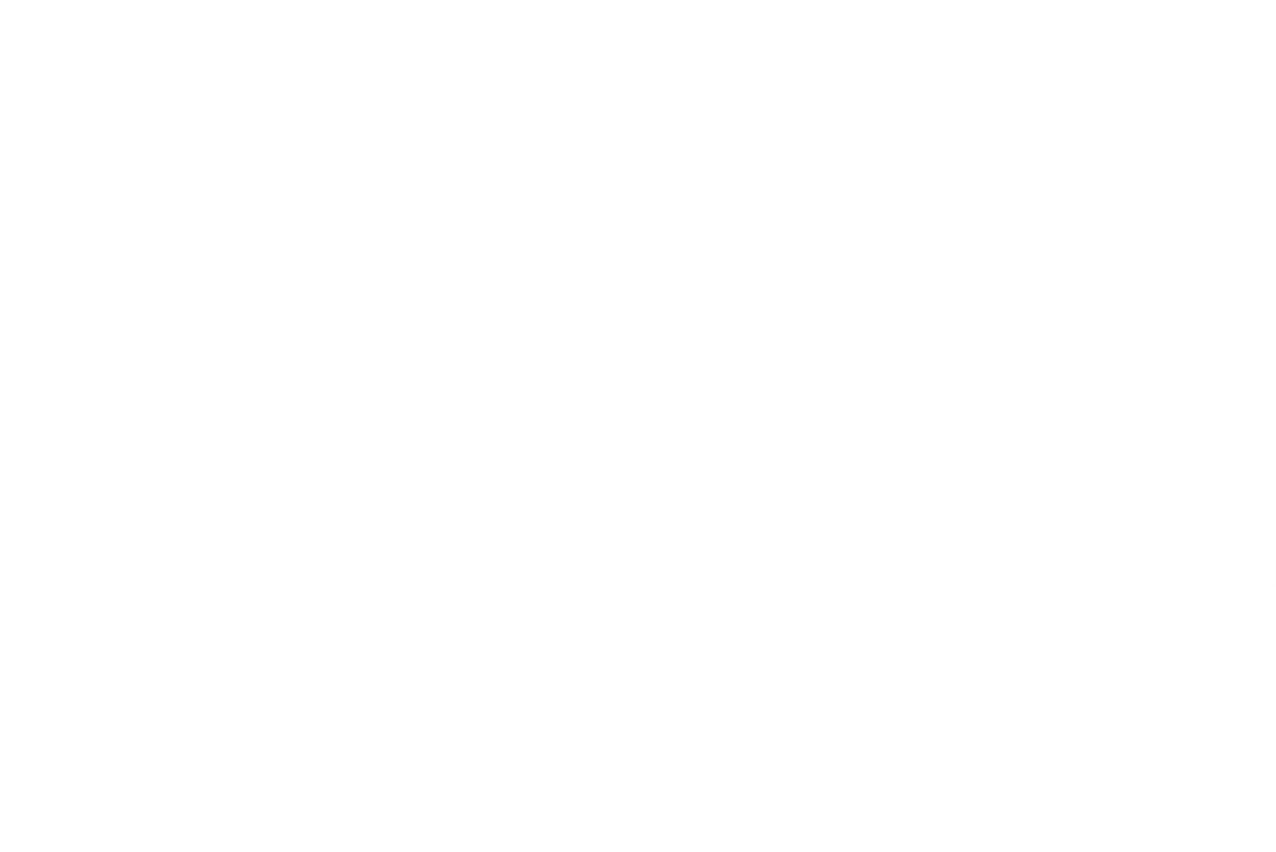 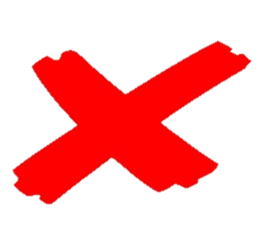 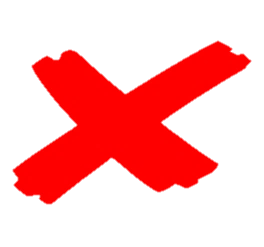 A. tỏa hương
C. gặt hái
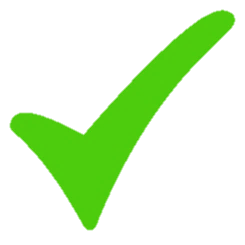 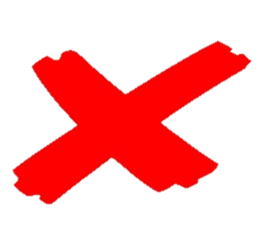 B. cánh đồng
D. ước mong
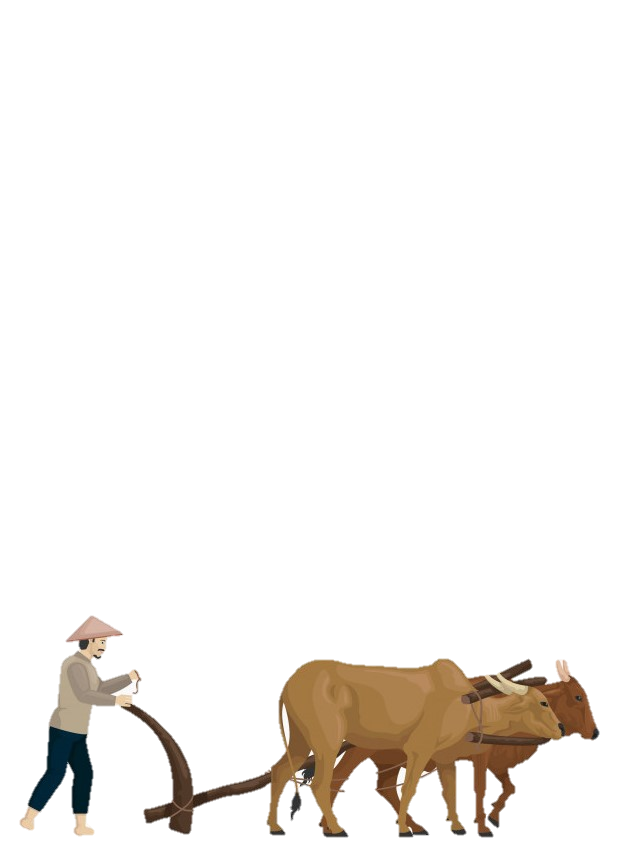 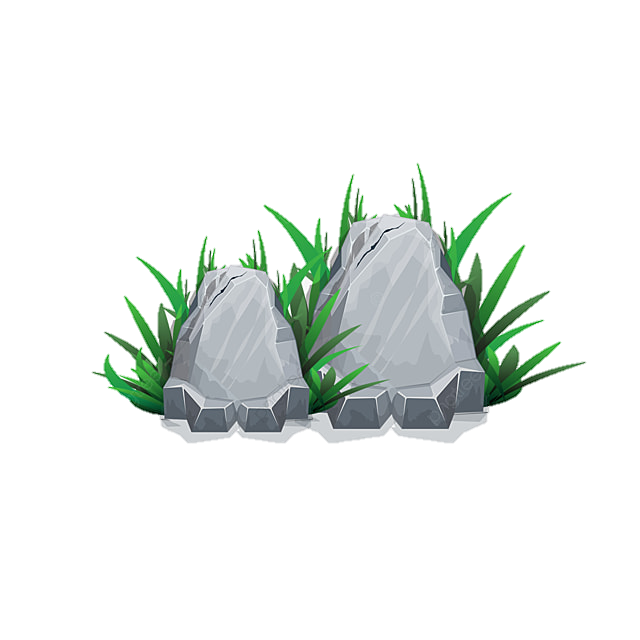 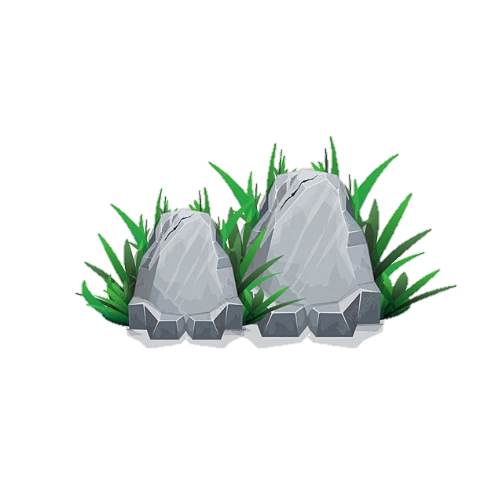 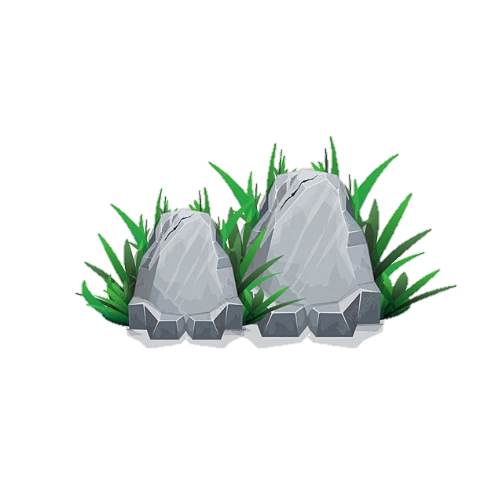 [Speaker Notes: Nhấn vào cục đá phía trước để sang câu hỏi tiếp theo]
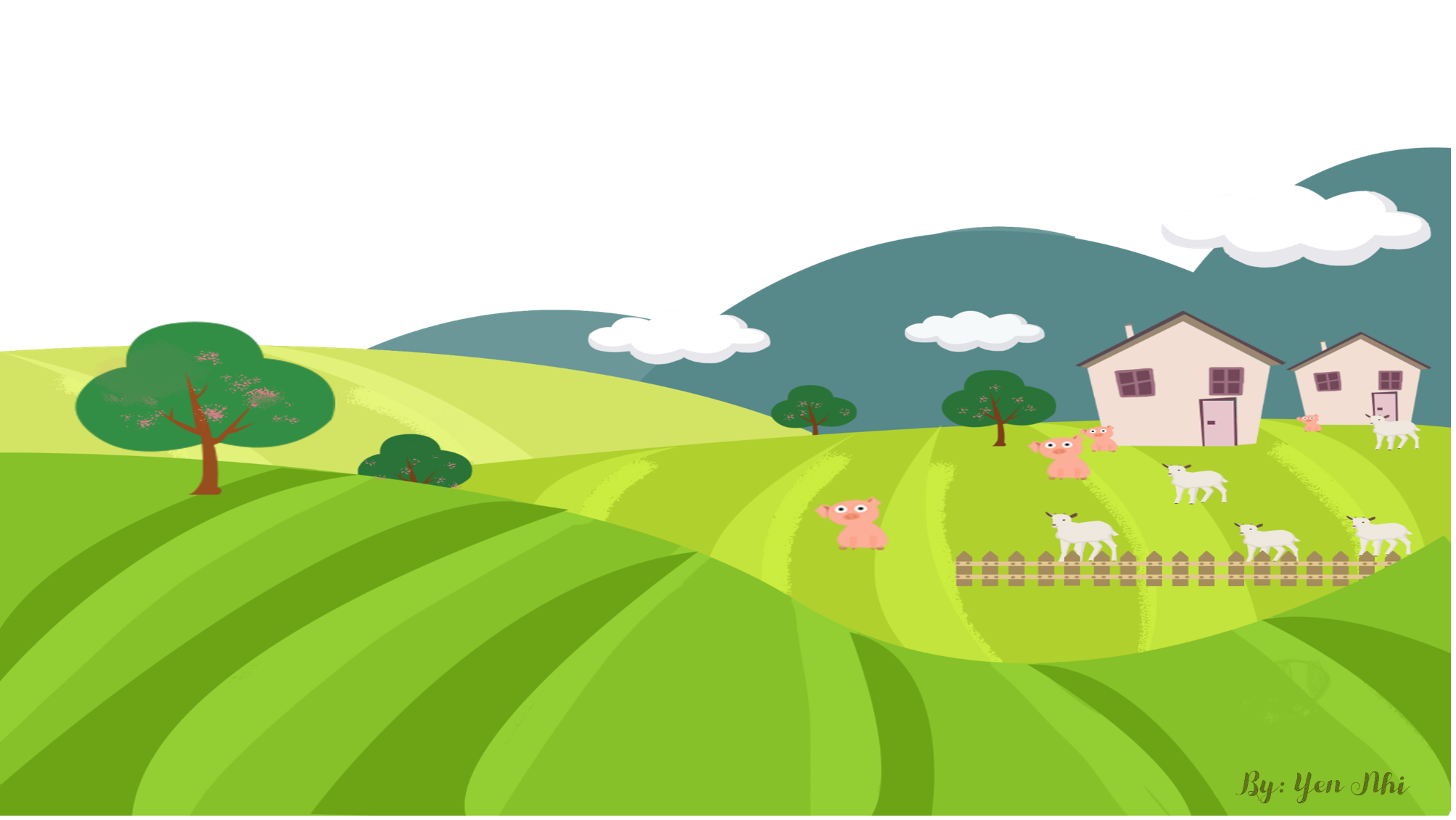 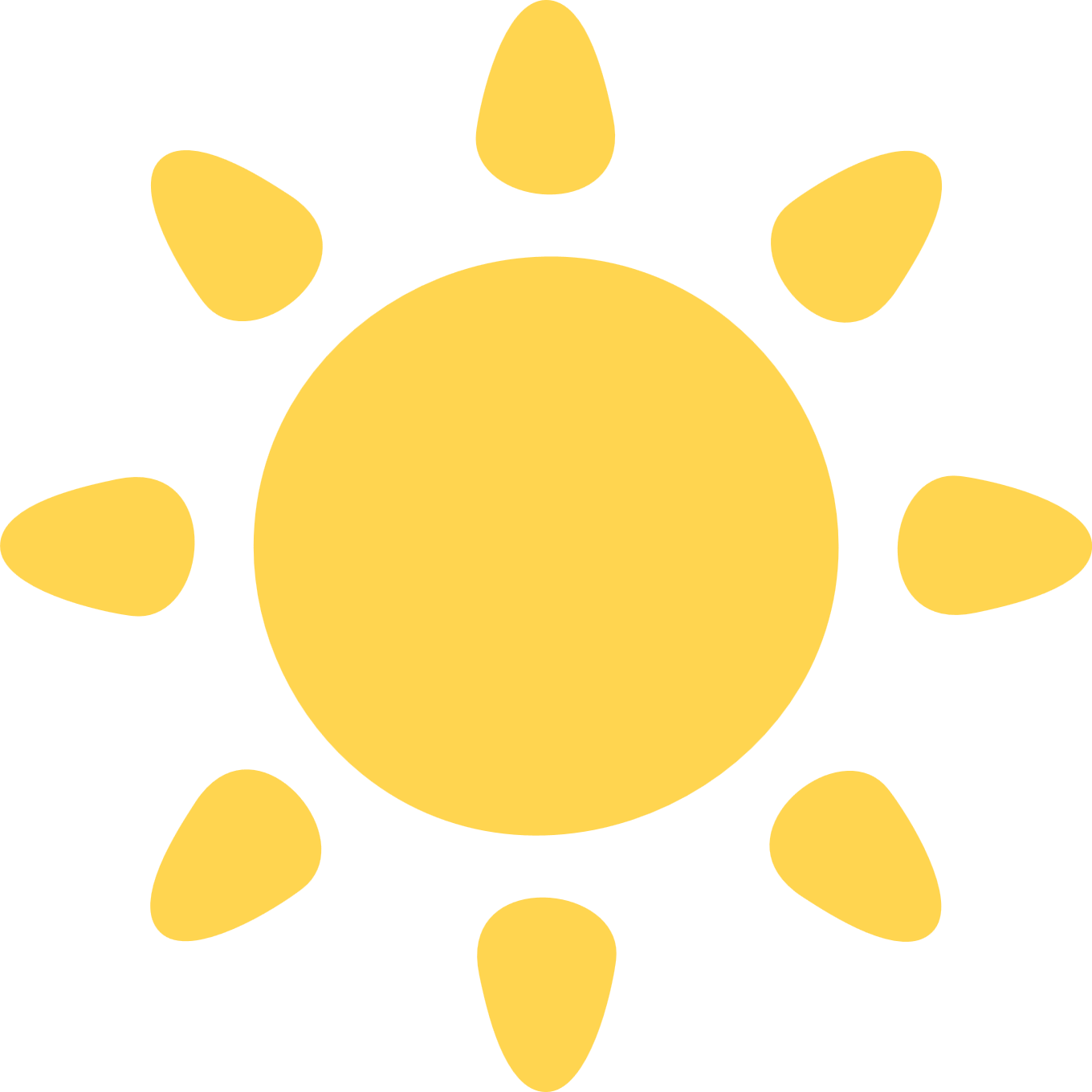 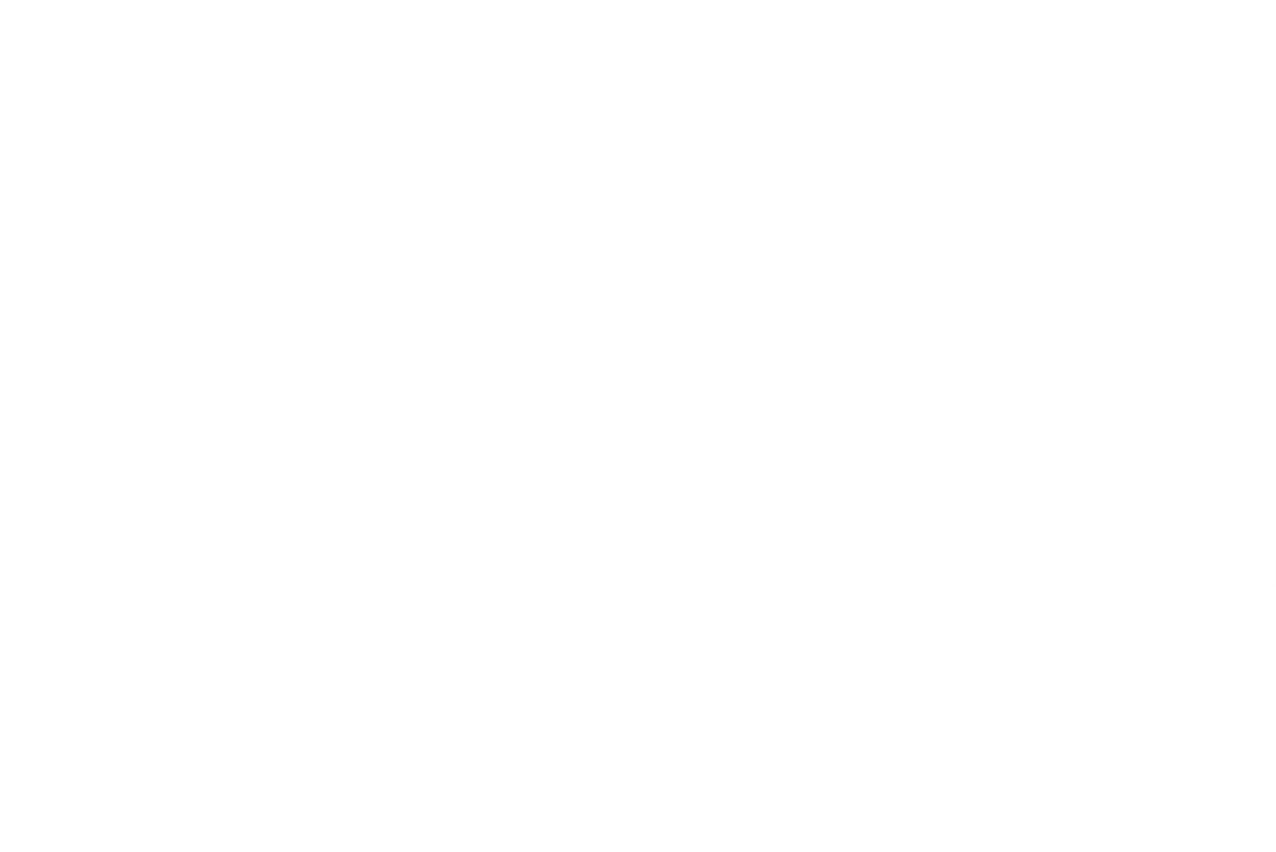 Tìm từ chỉ người em đã học trong bài đọc “Ngày hôm qua đâu rồi?”
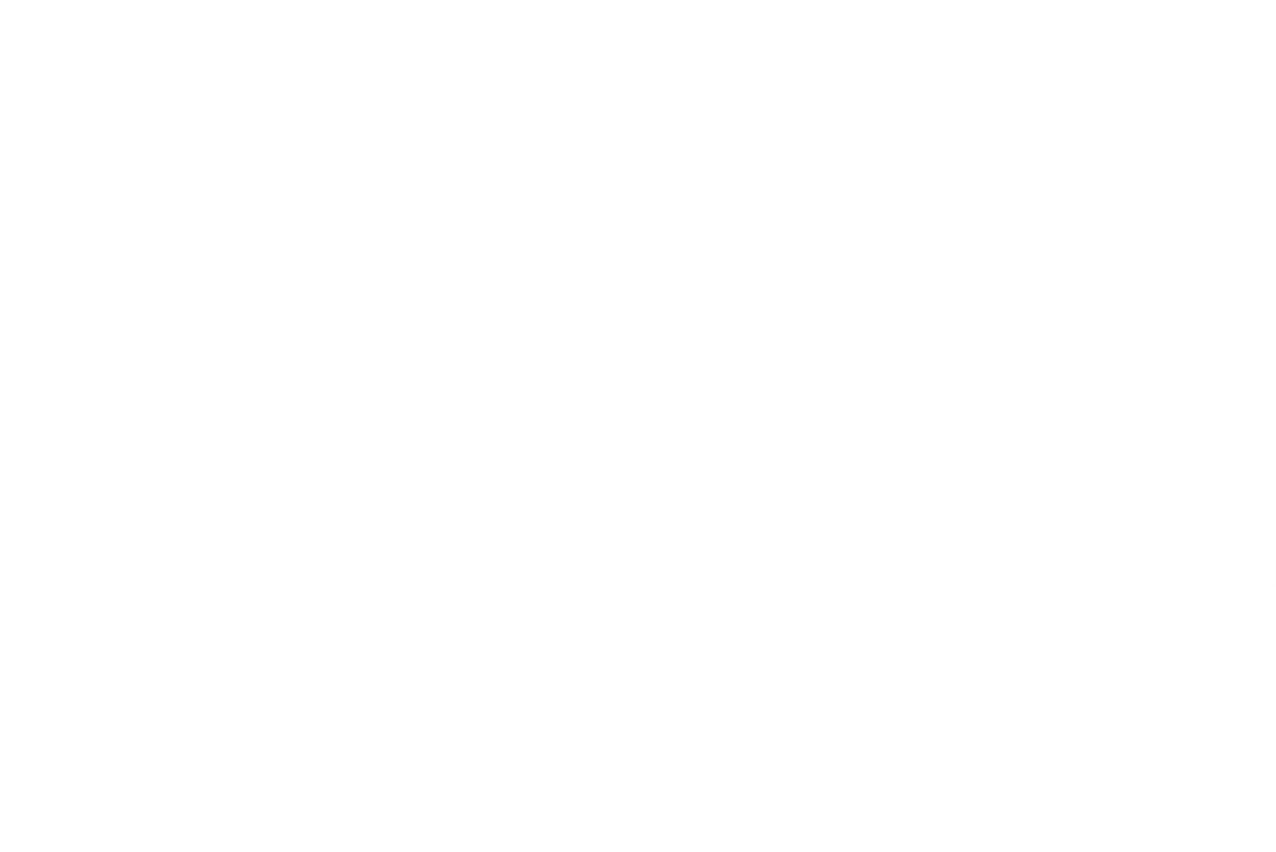 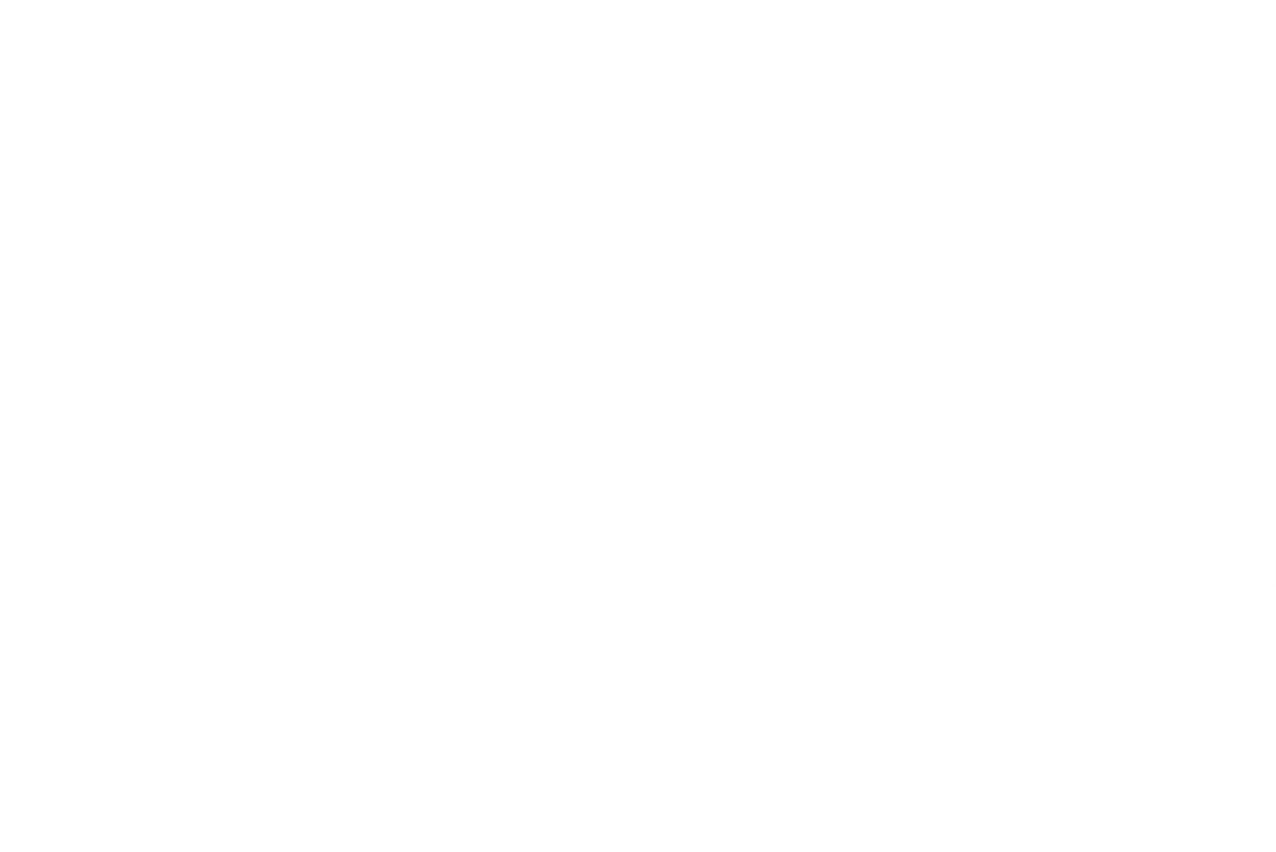 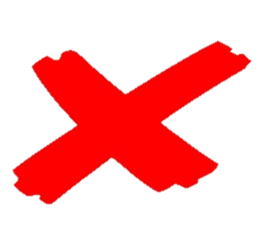 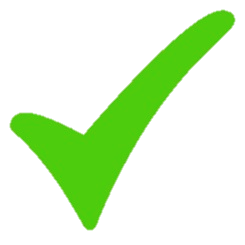 A. mẹ
C. cánh đồng
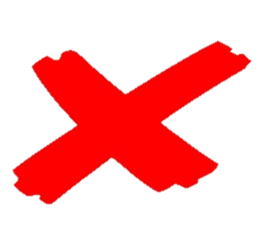 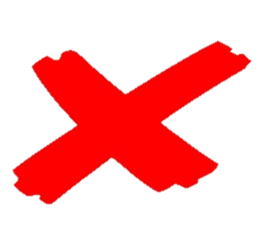 B. tờ lịch
D. cười
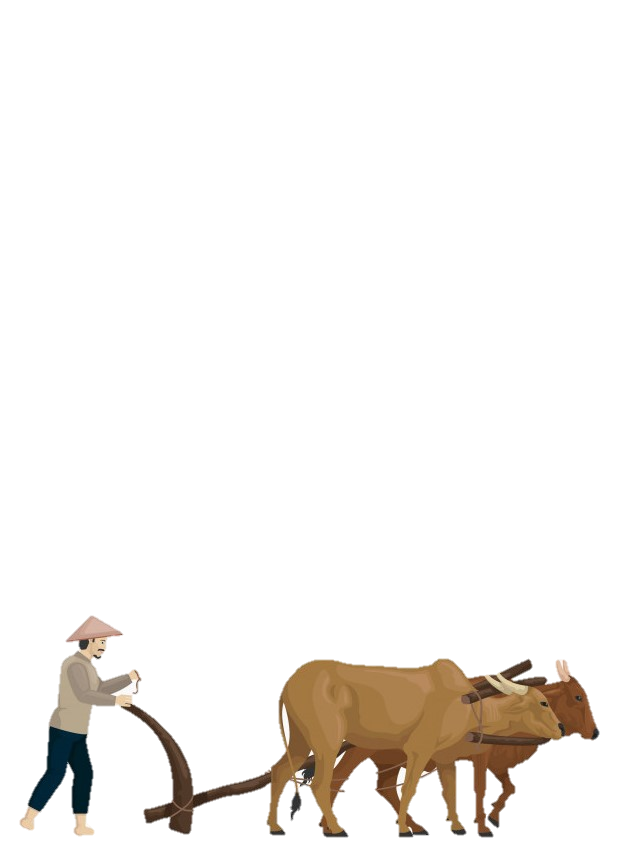 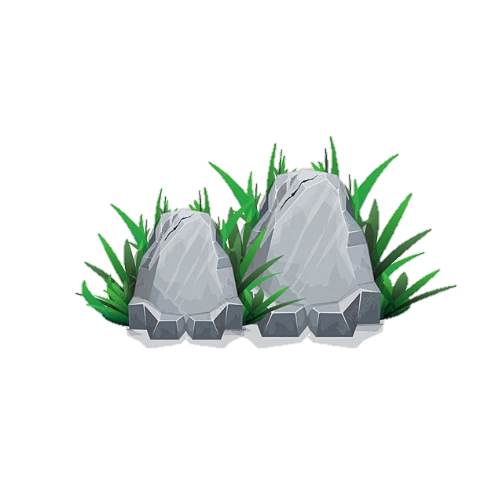 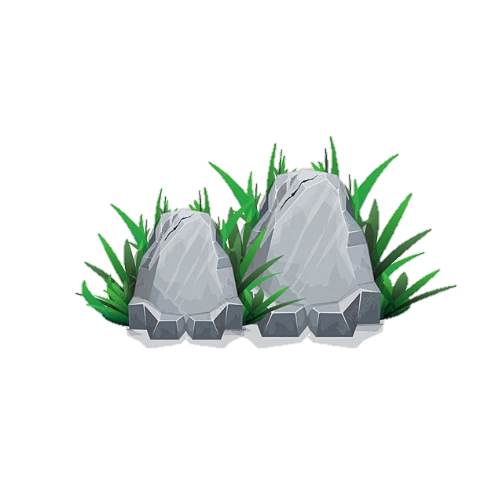 [Speaker Notes: Nhấn vào cục đá phía trước để sang câu hỏi tiếp theo]
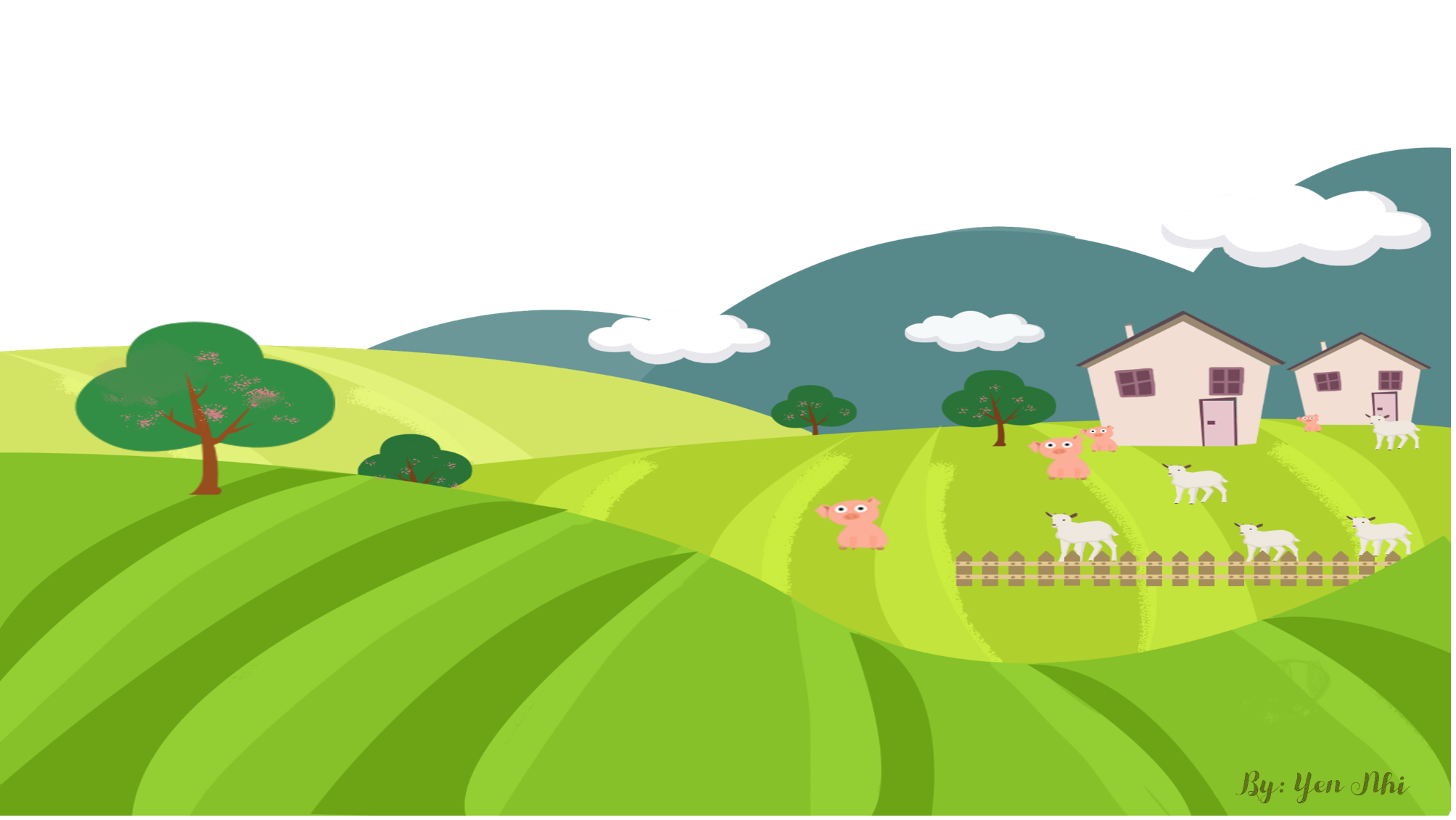 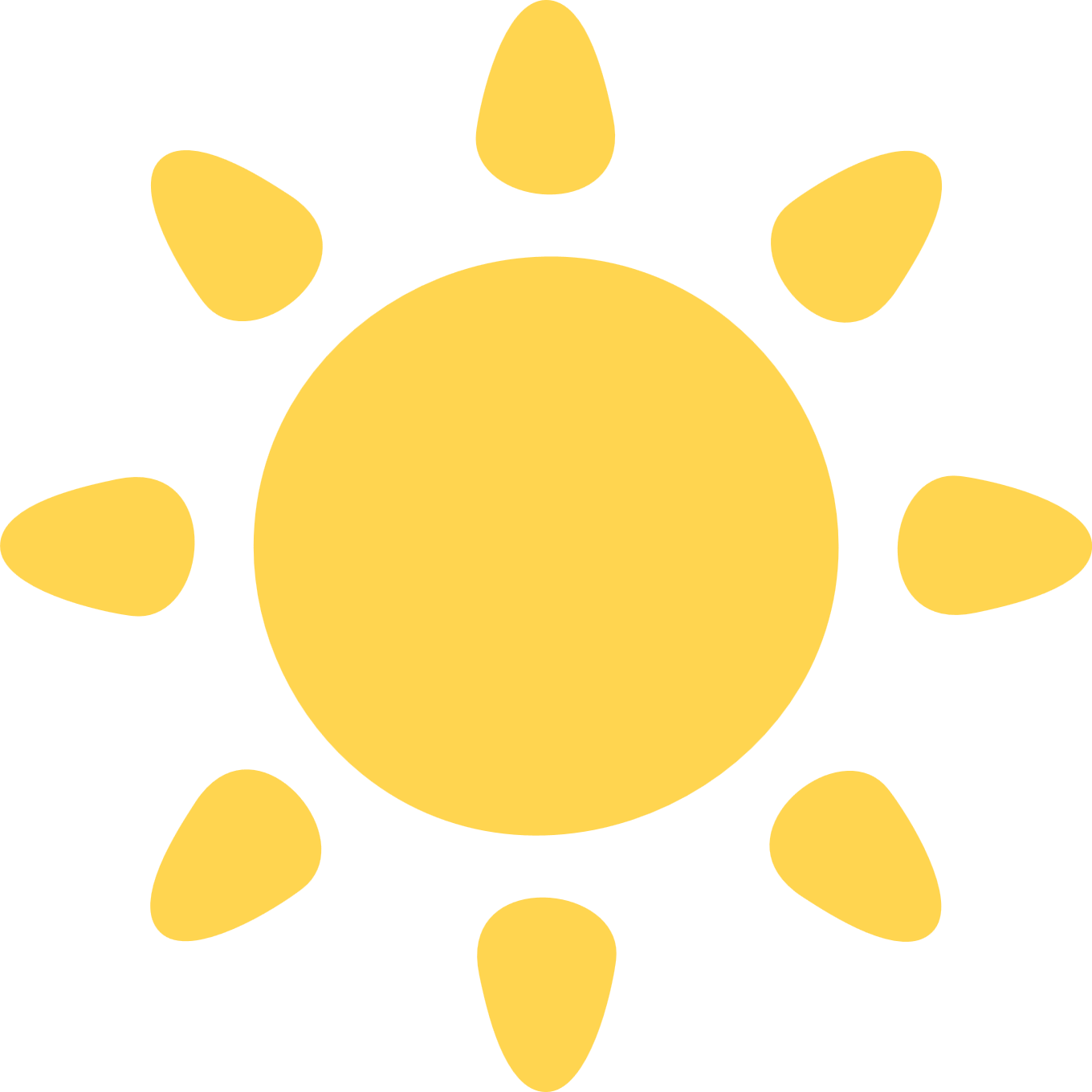 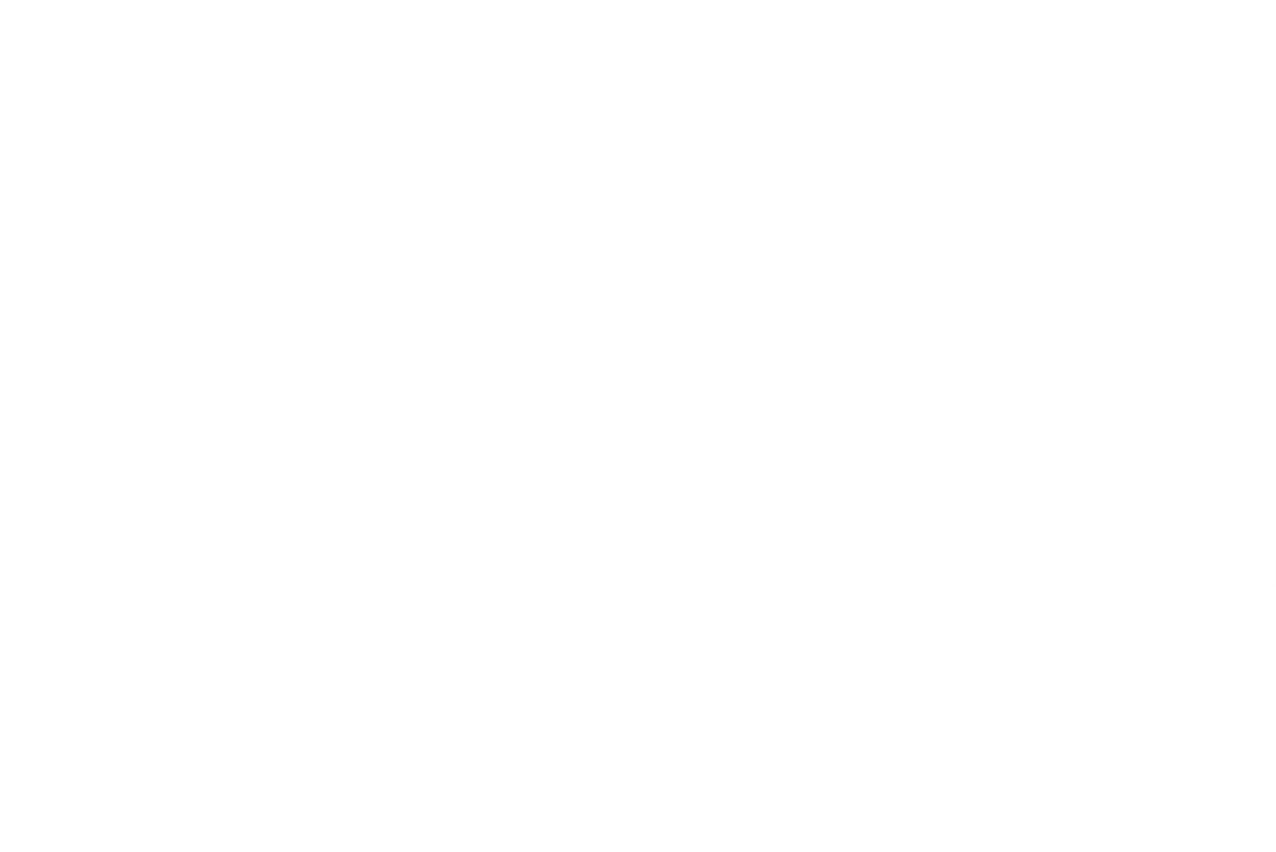 Tìm từ chỉ hoạt động em đã học trong bài đọc “Ngày hôm qua đâu rồi?”
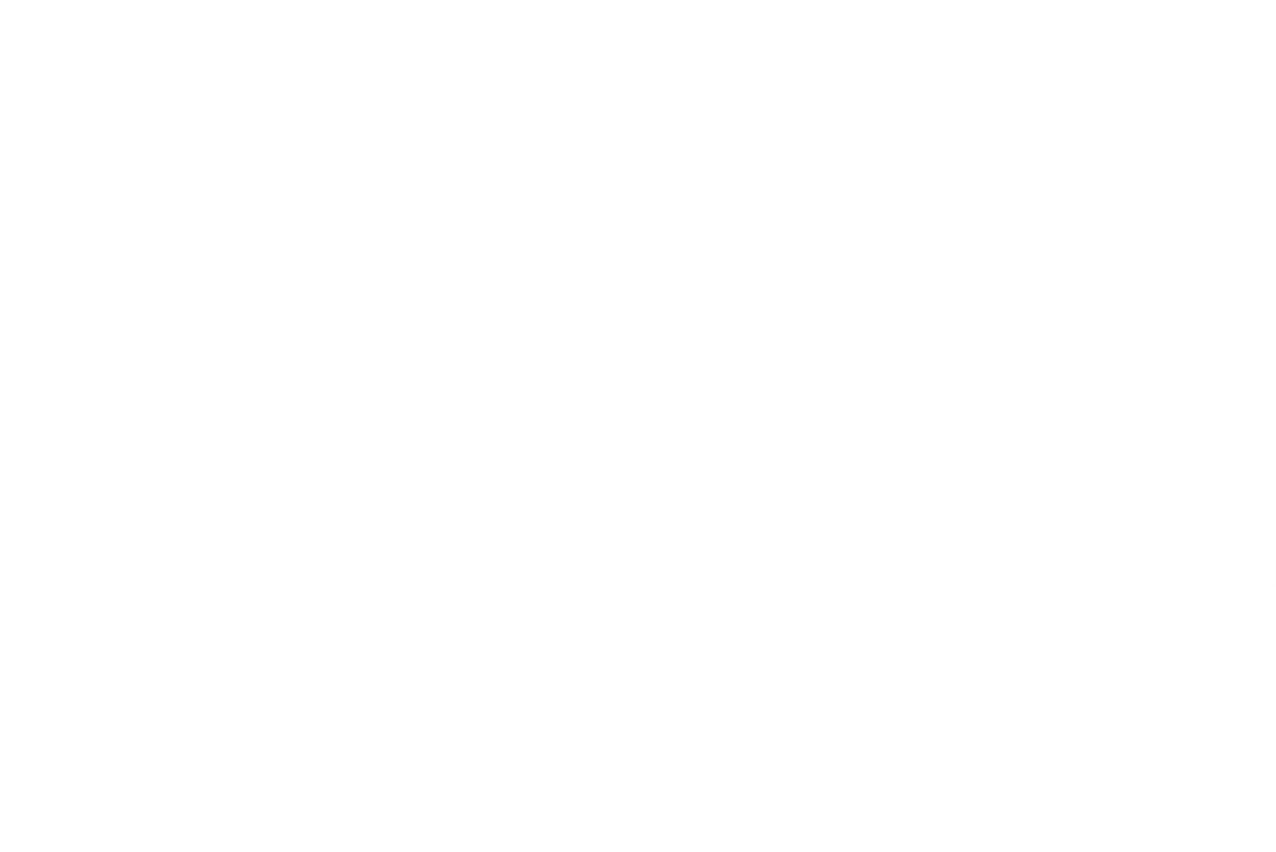 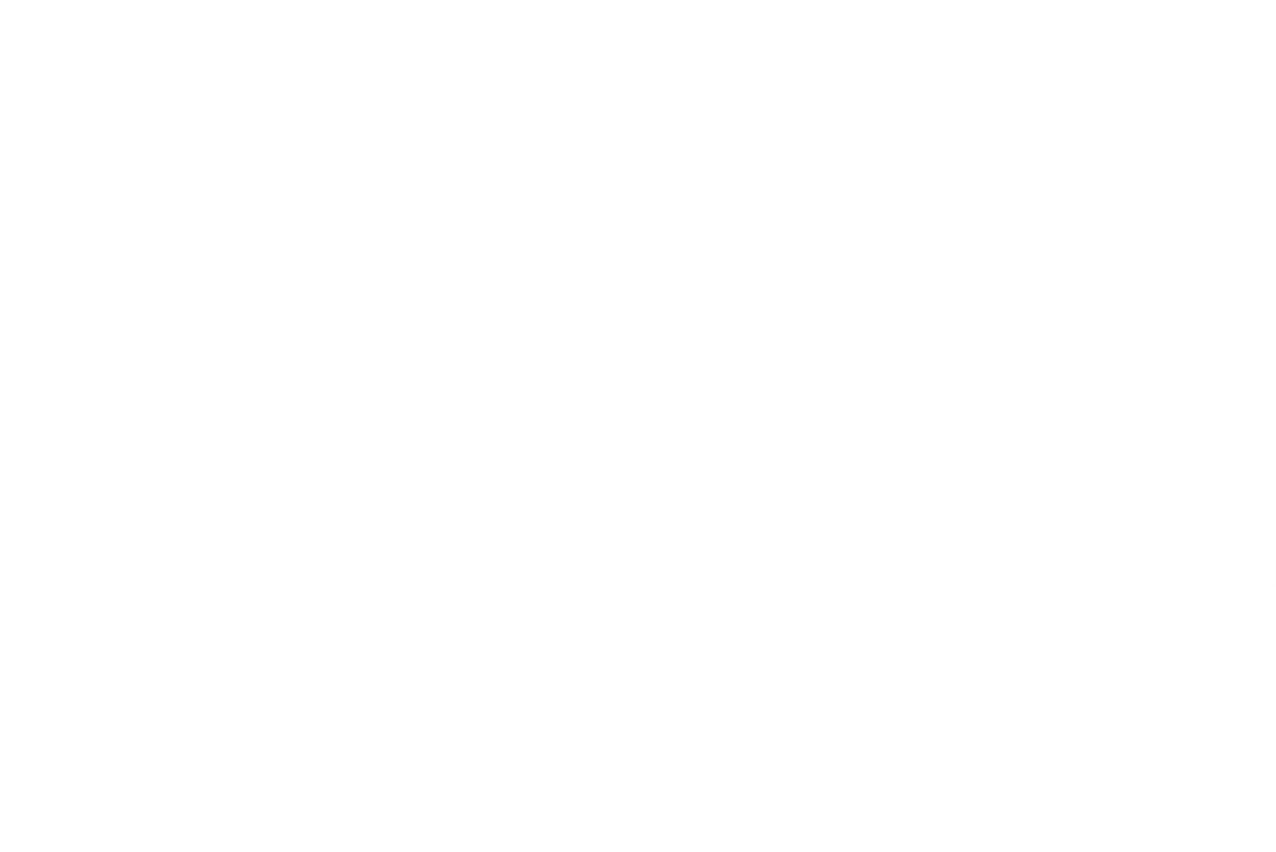 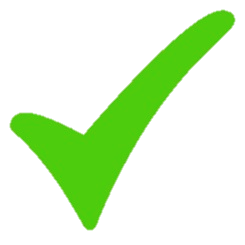 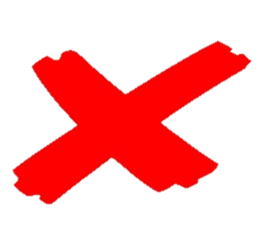 A. mẹ
C. cười
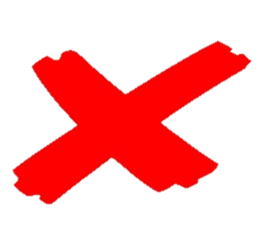 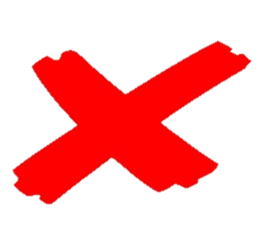 B. tờ lịch
D. vở hồng
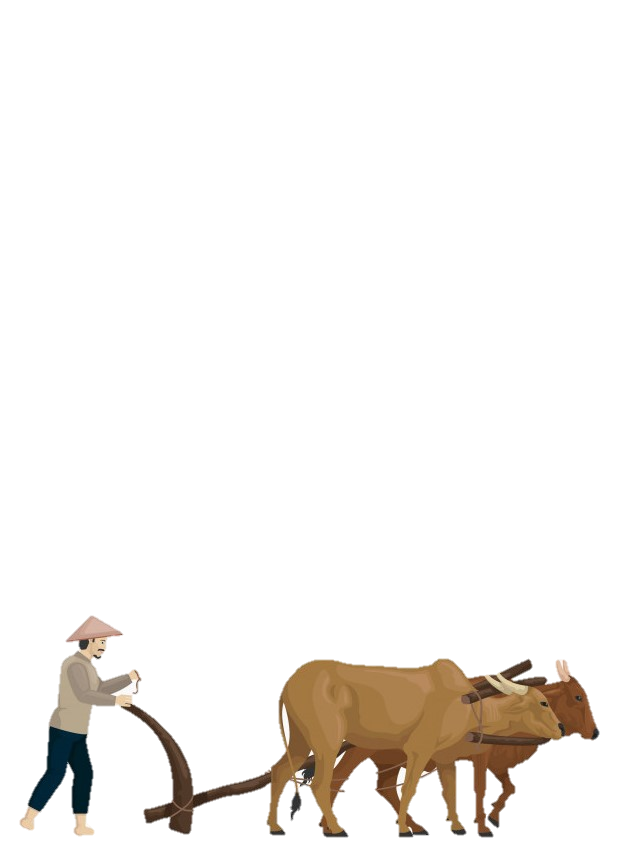 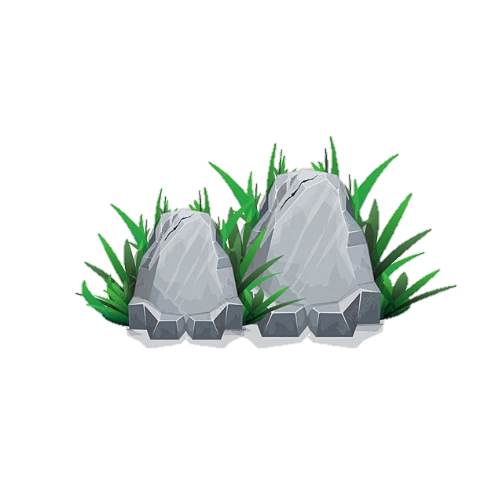 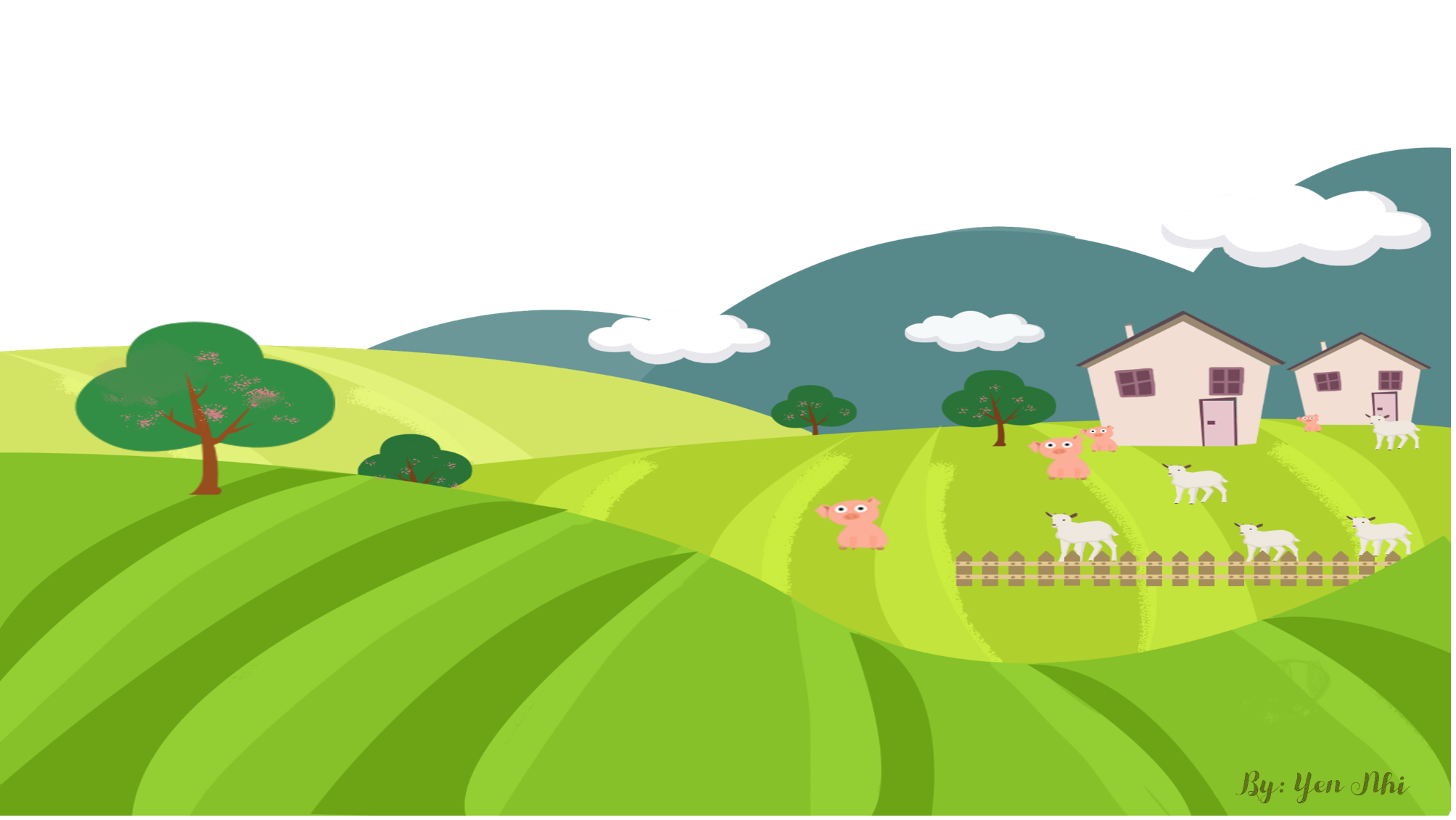 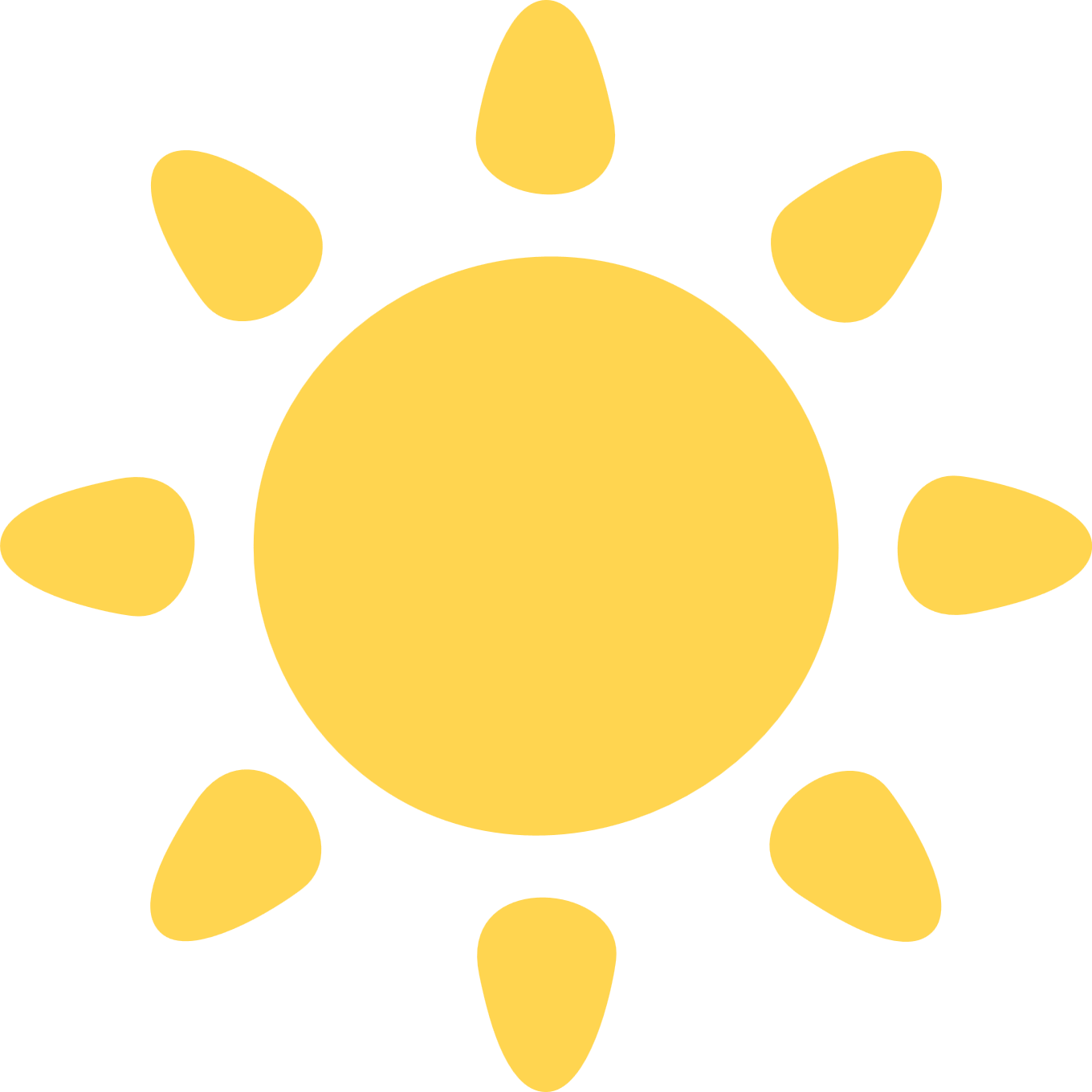 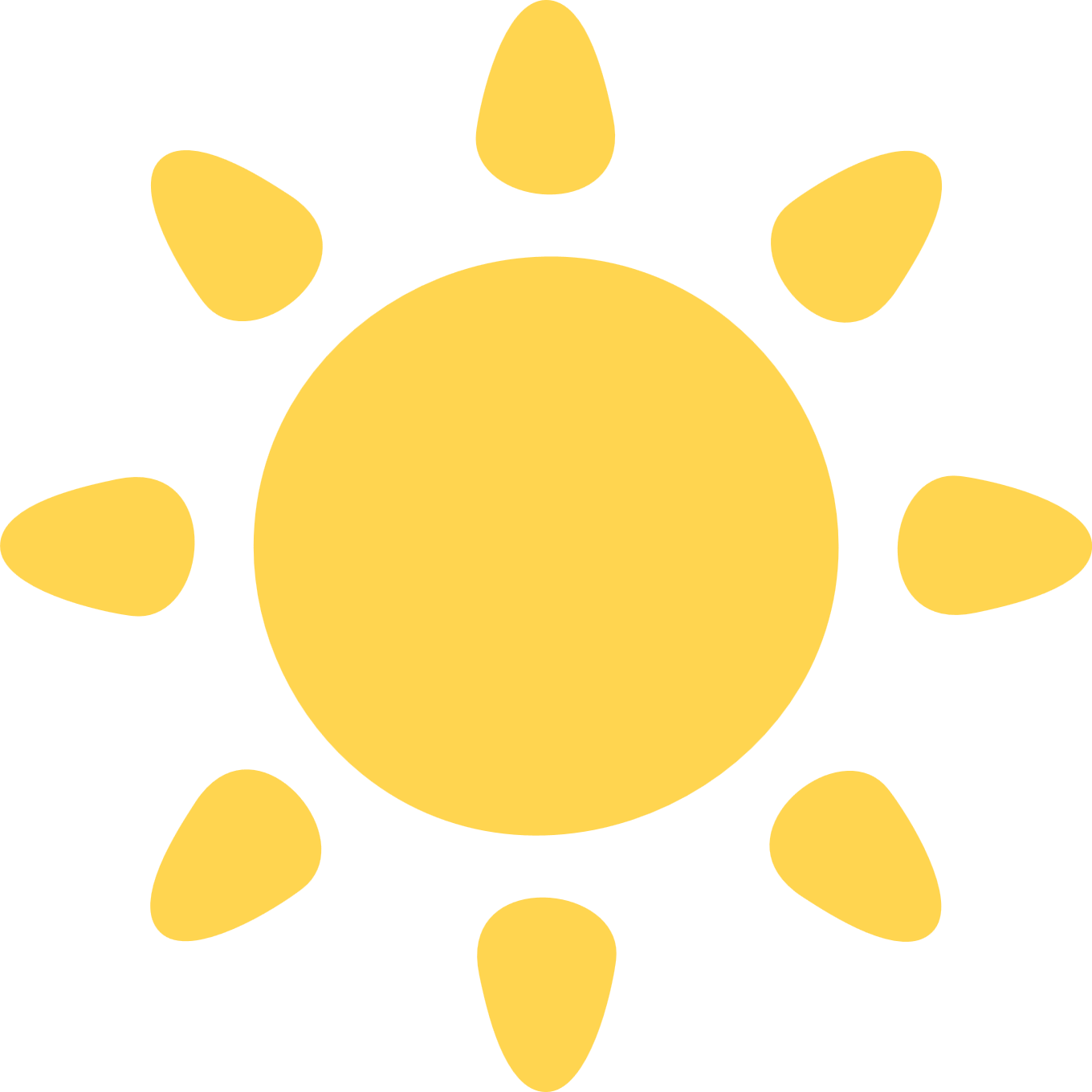 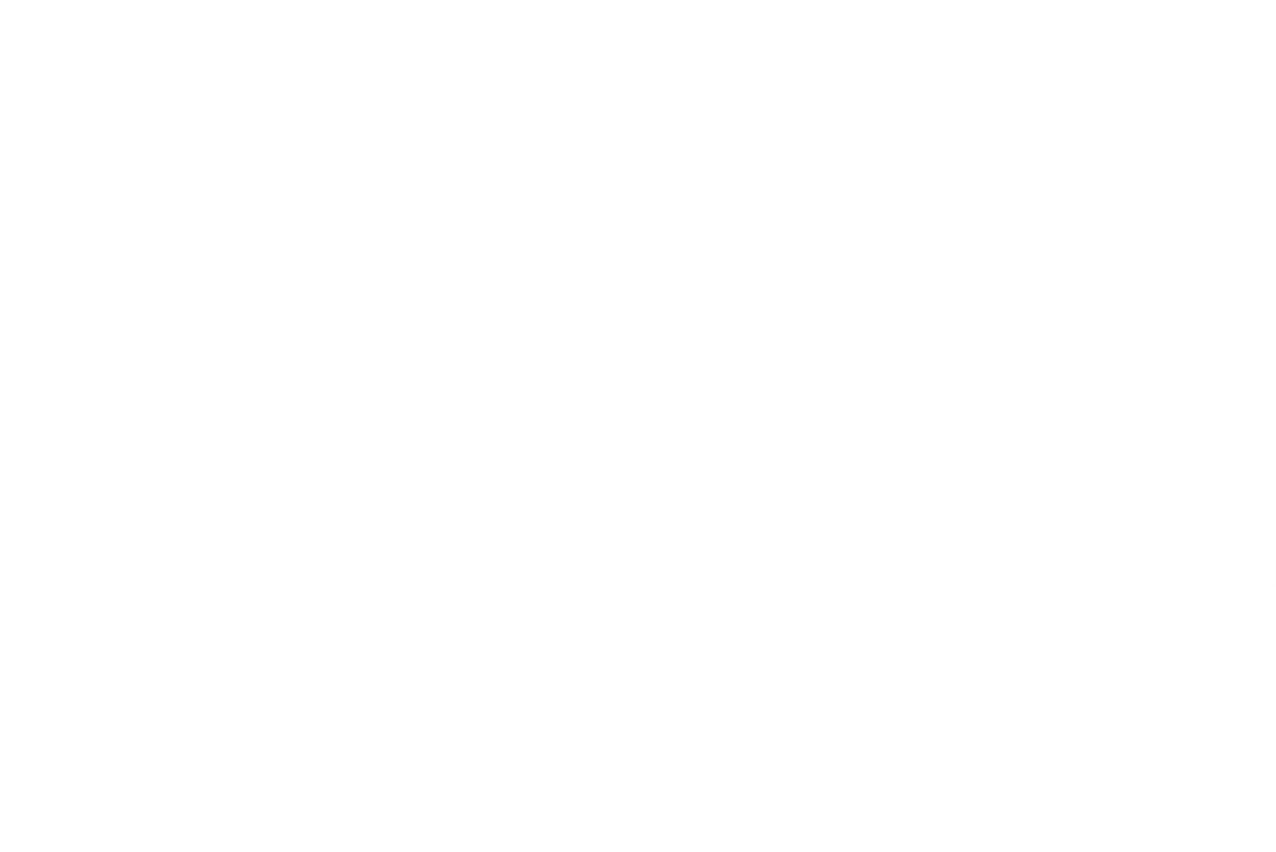 Cảm ơn những bạn nhỏ đáng yêu đã giúp mình trở về nhà!
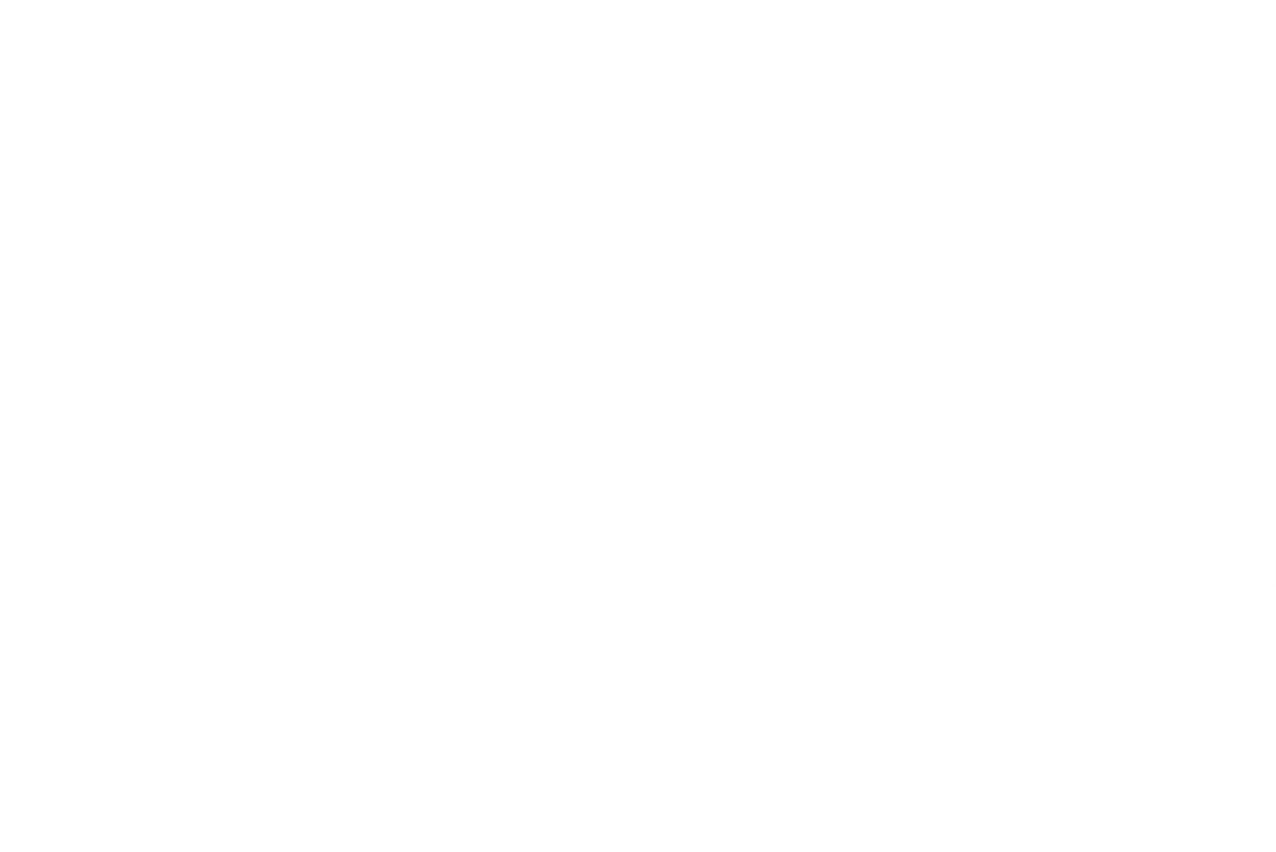 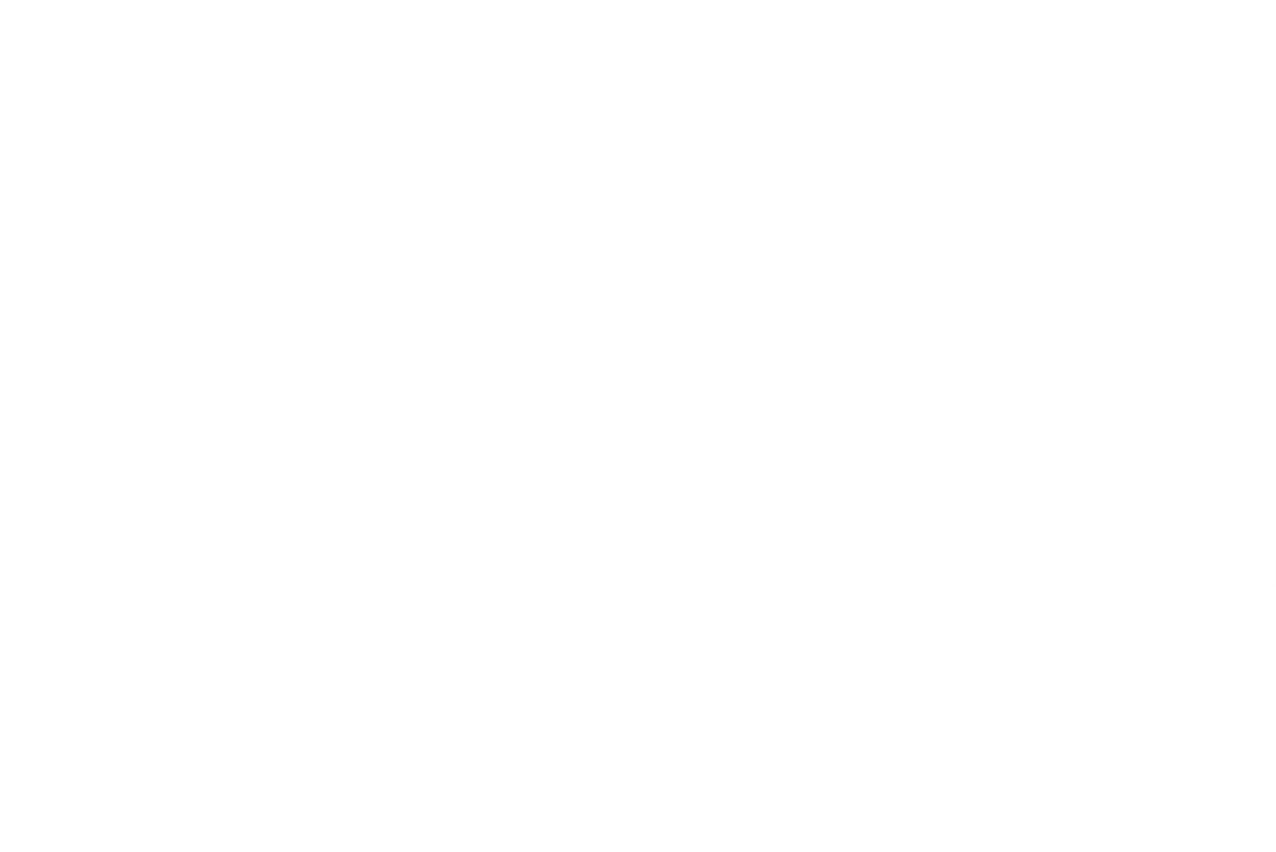 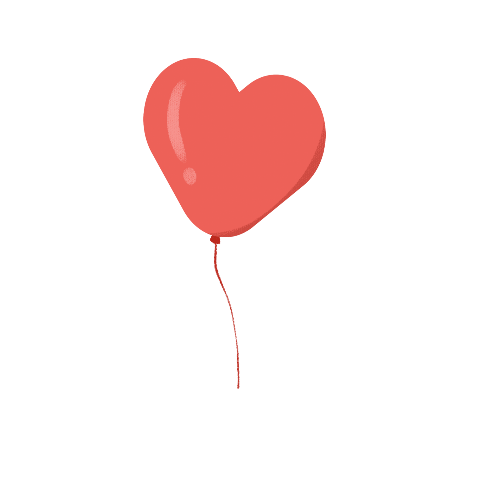 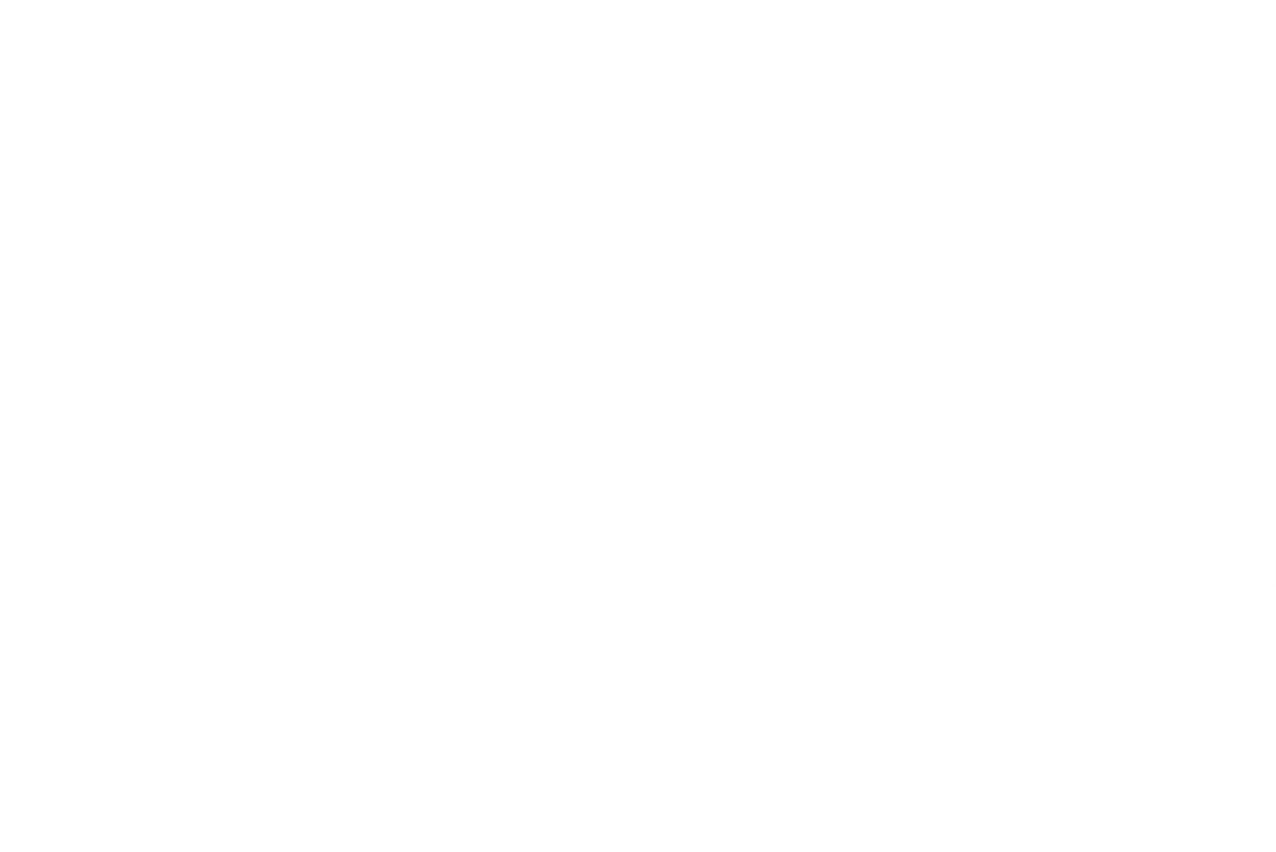 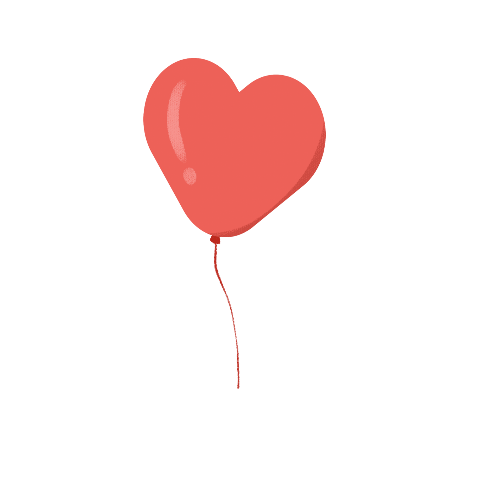 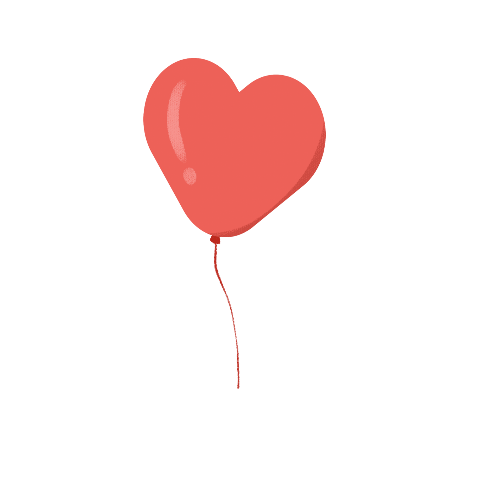 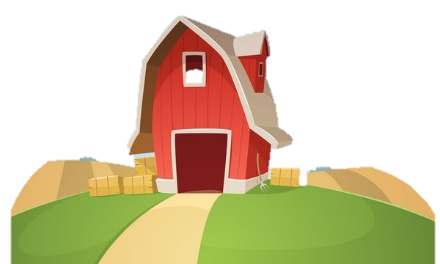 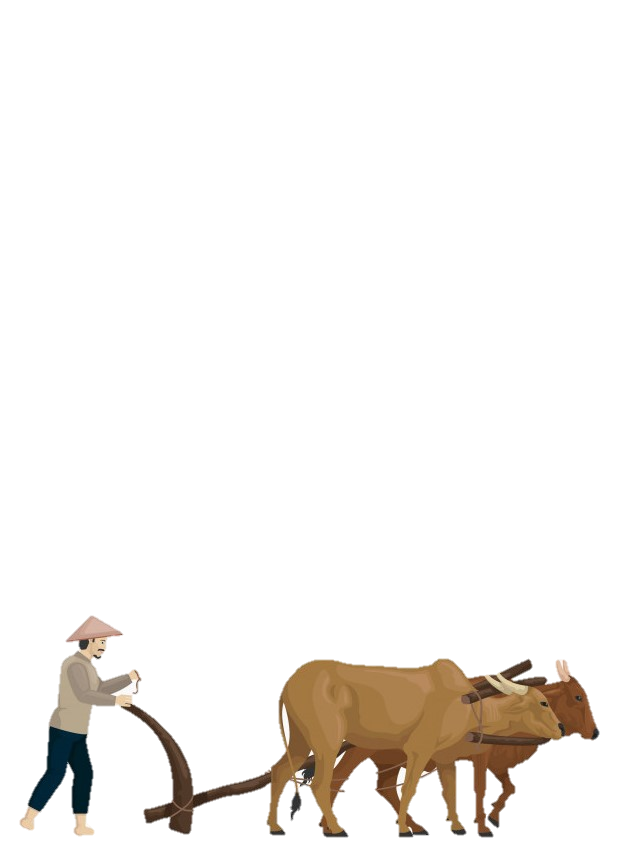 [Speaker Notes: Kích vào ông mặt trời để đến slide tiếp theo]
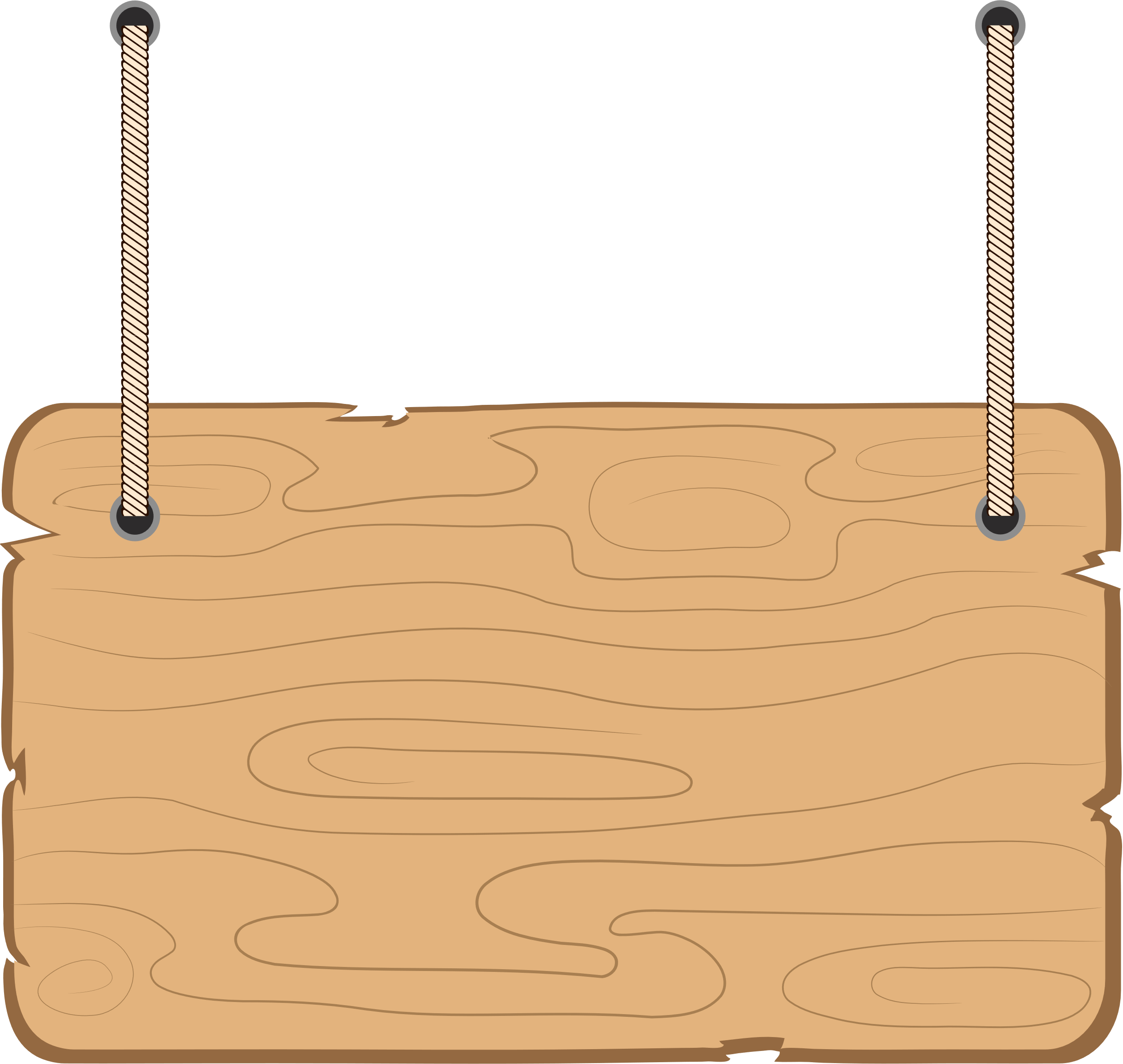 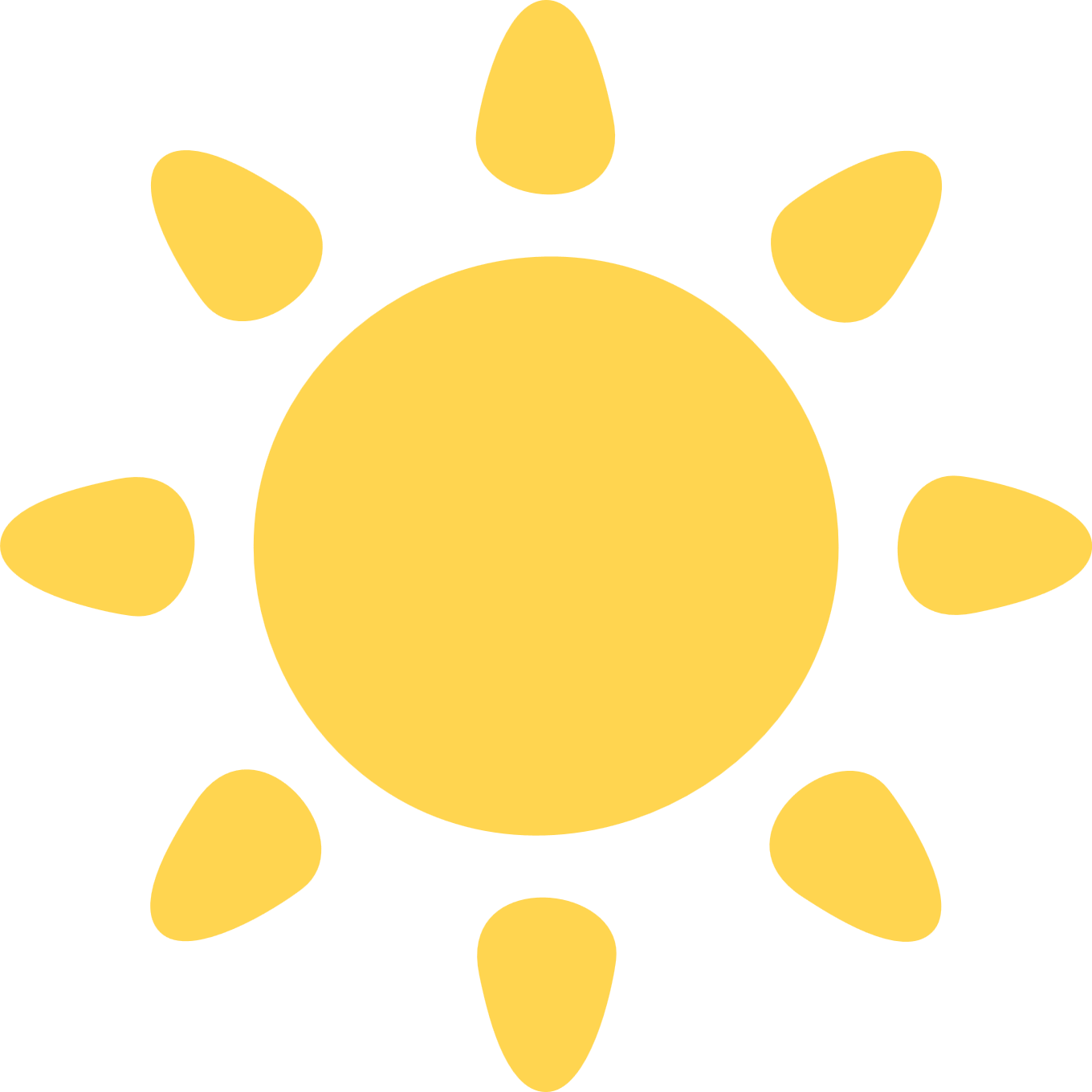 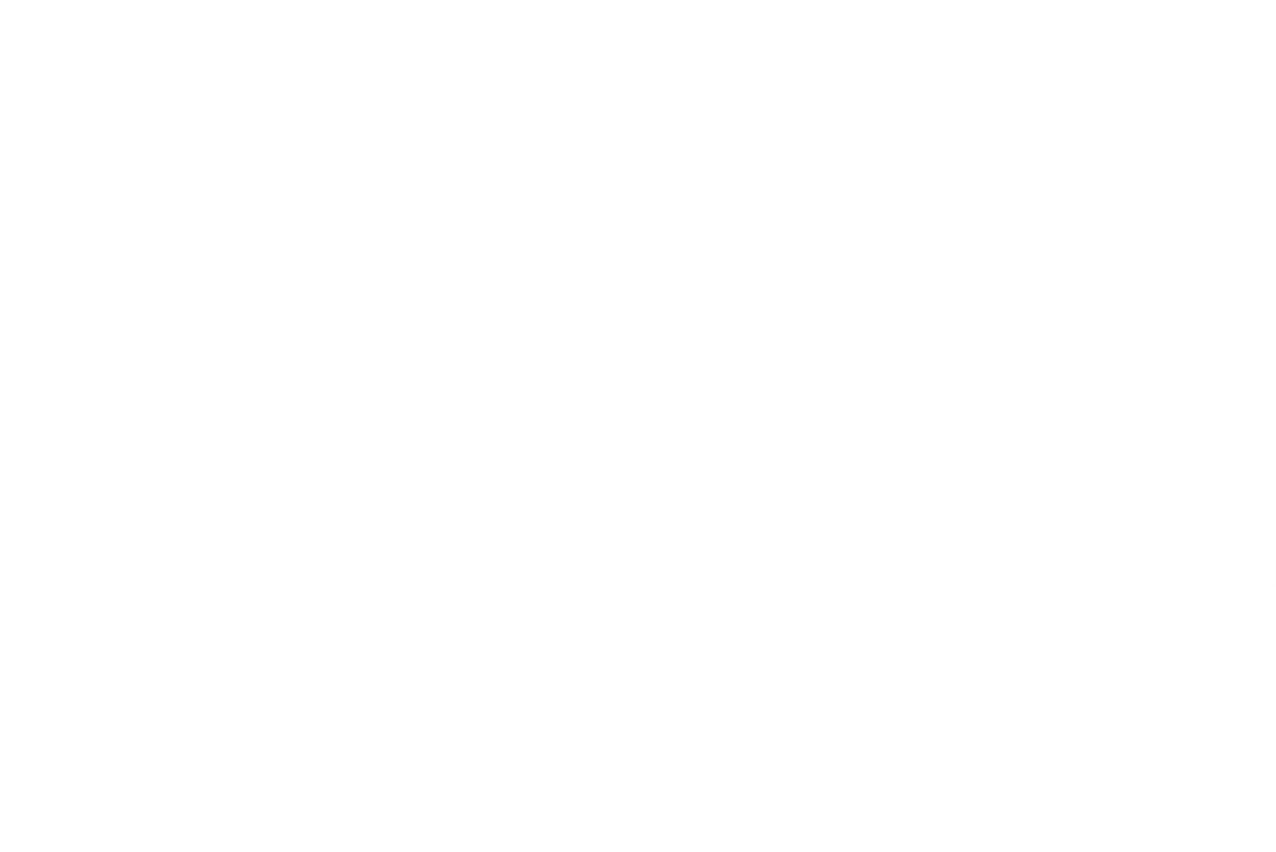 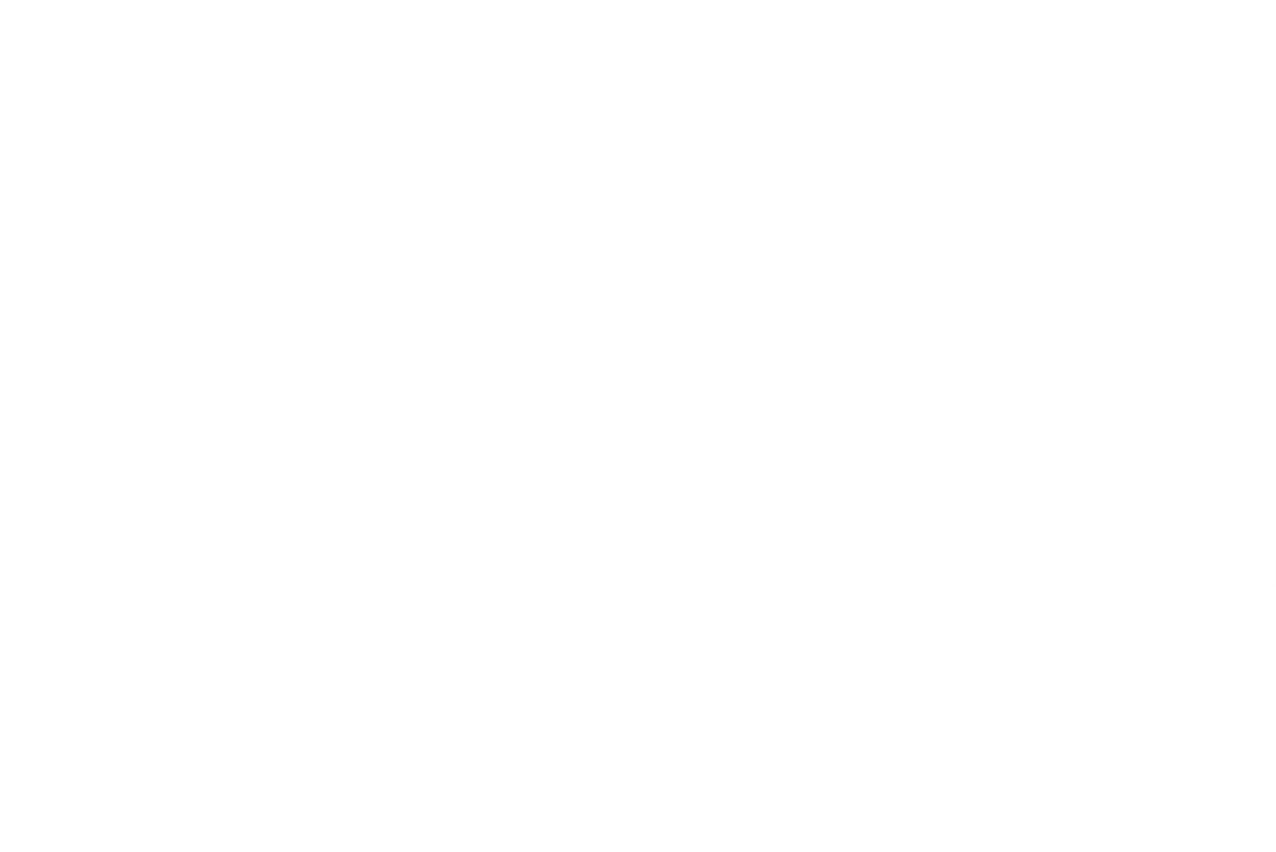 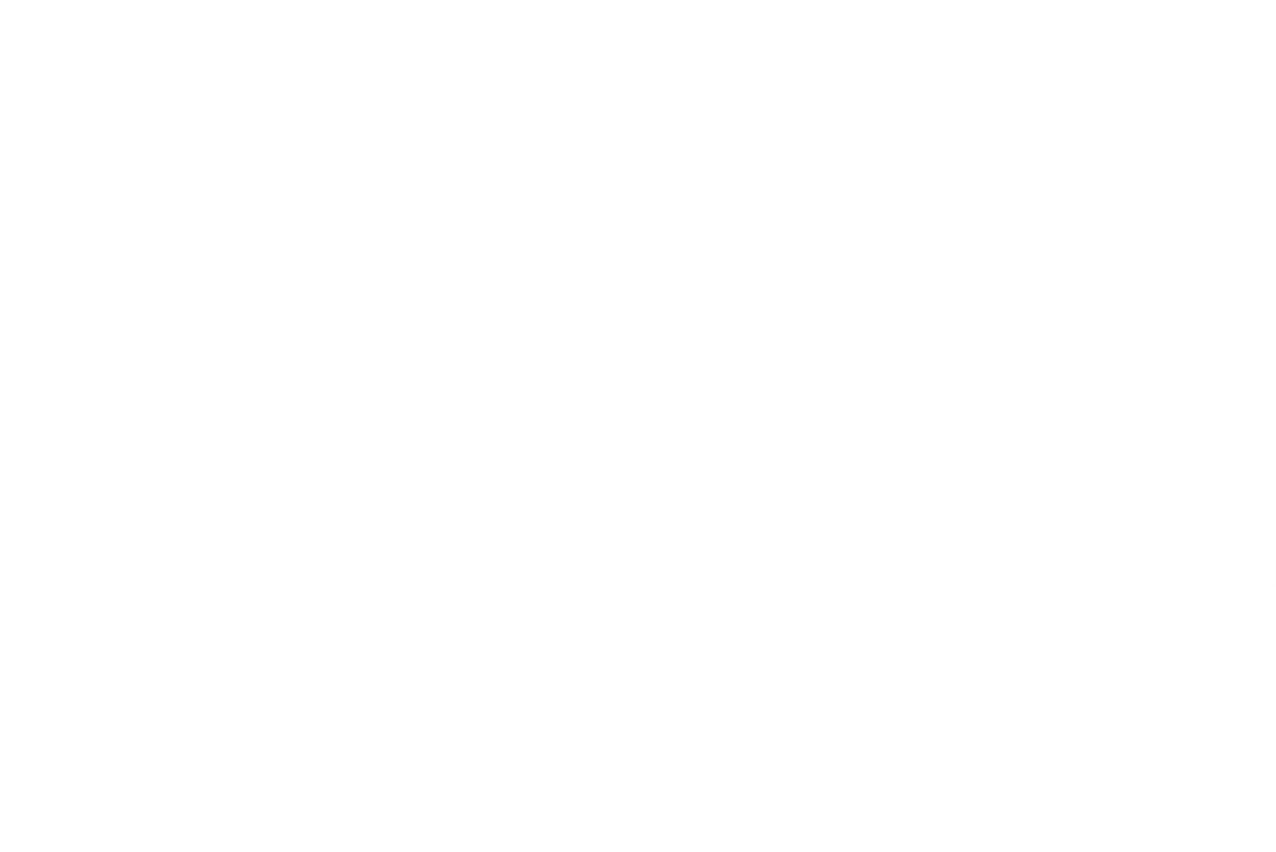 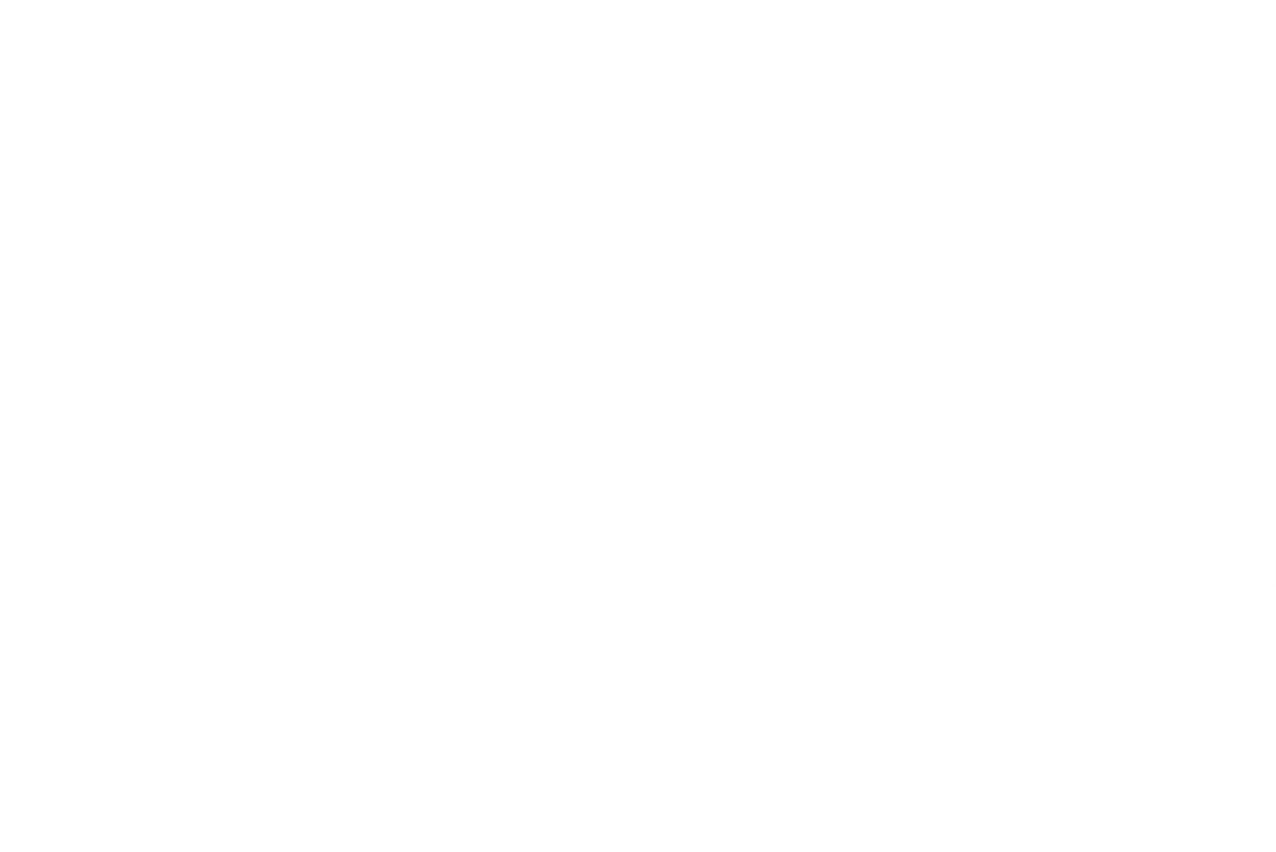 Luyện tập:
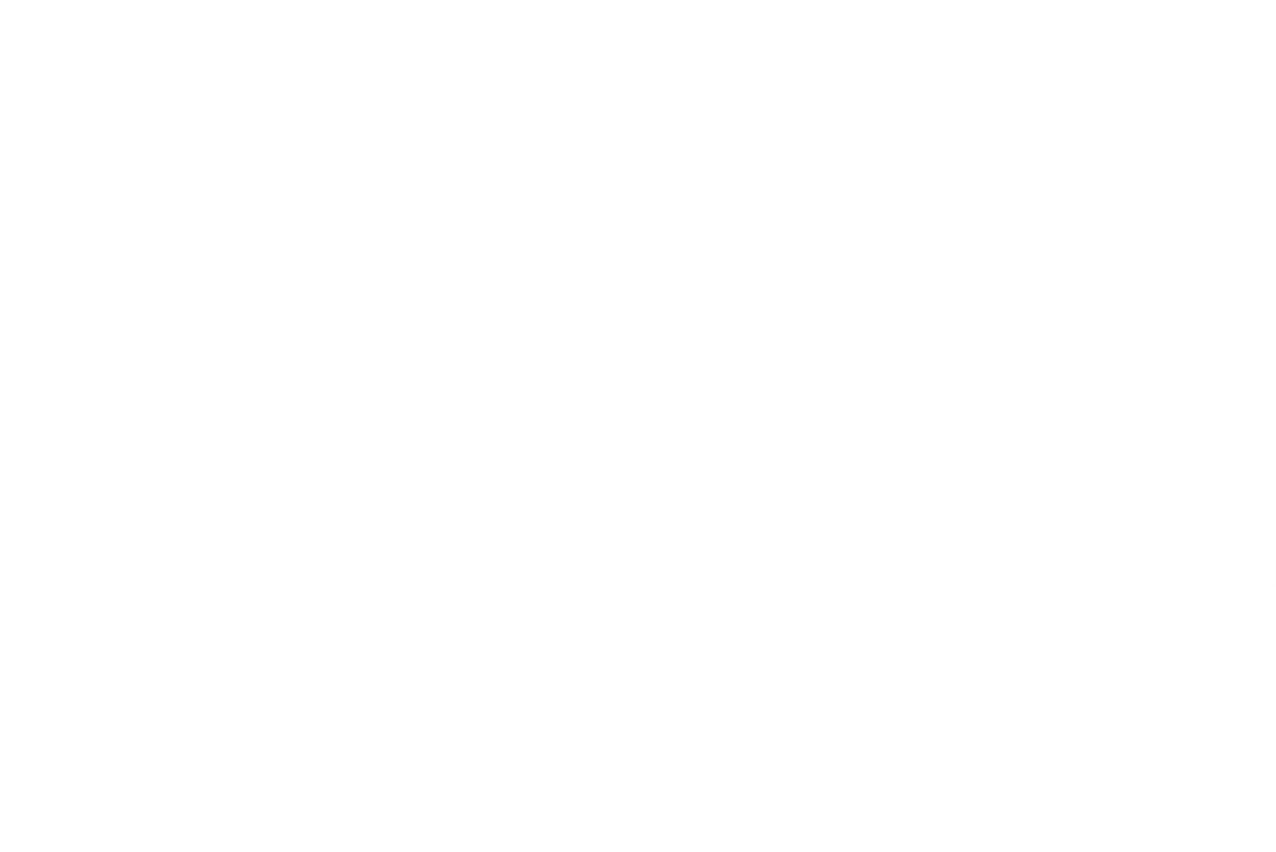 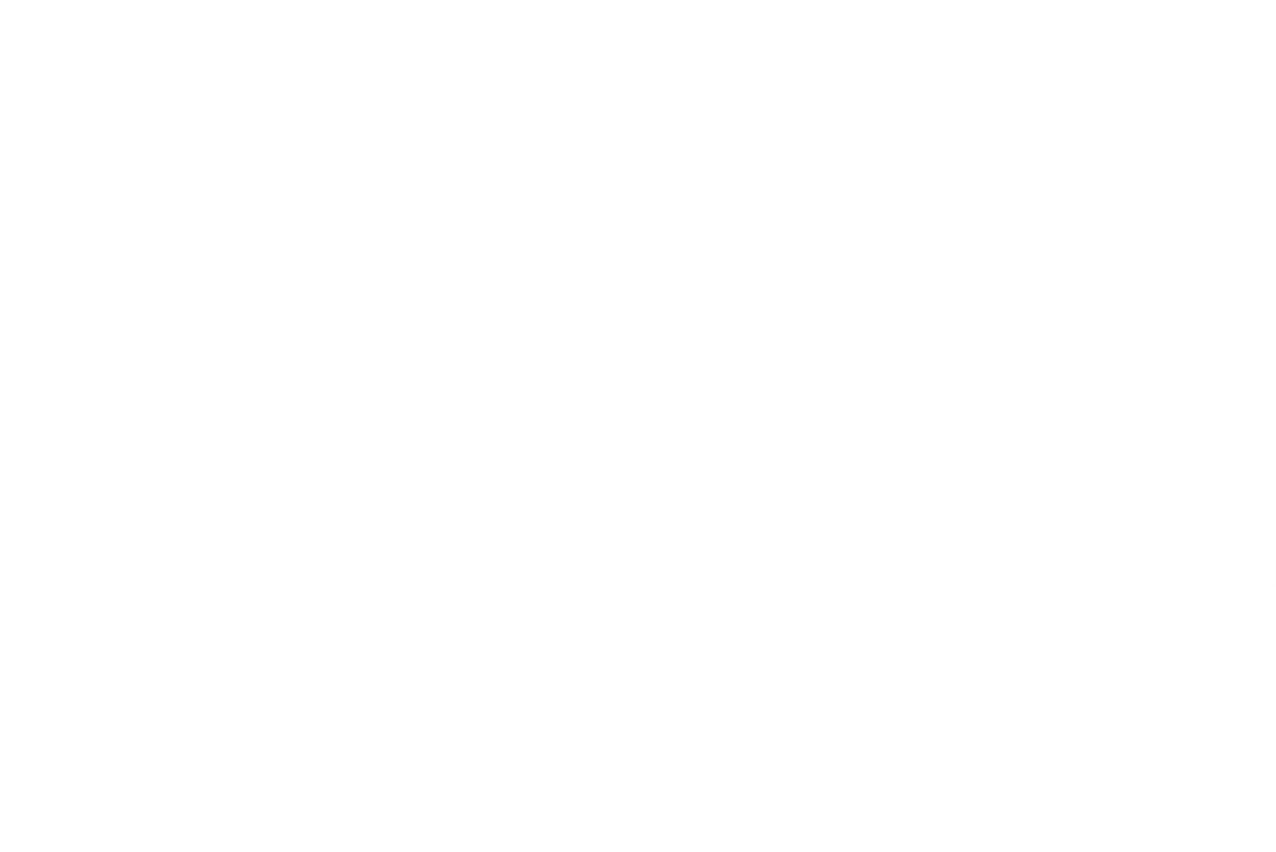 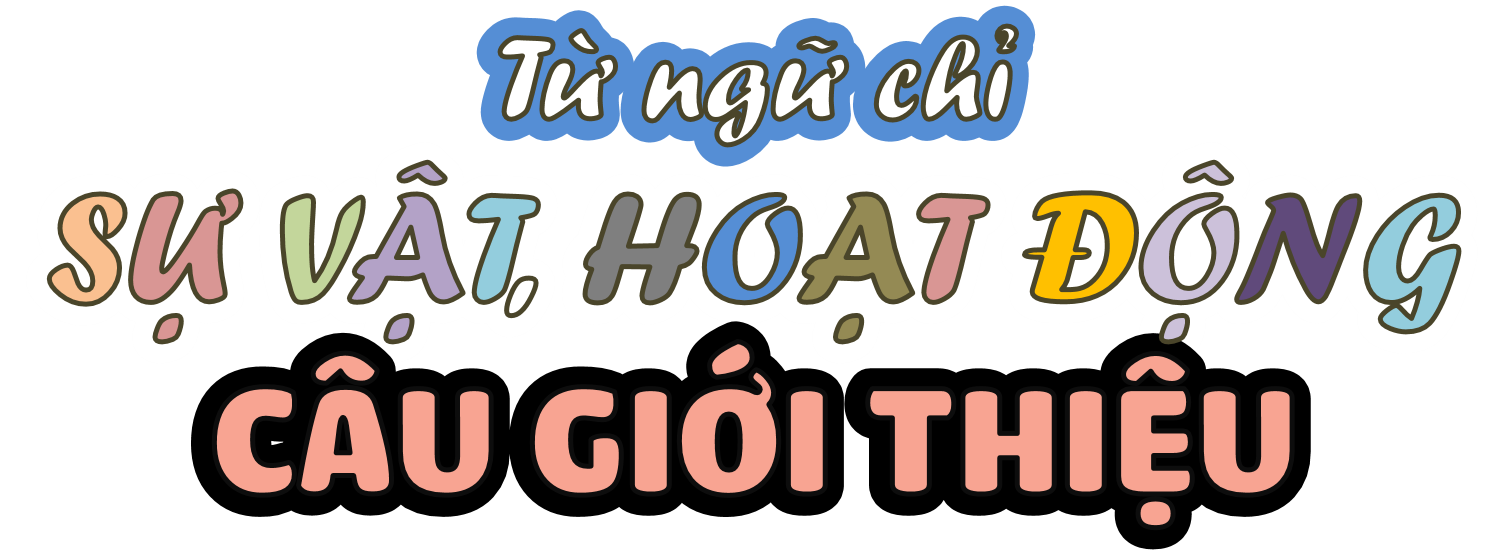 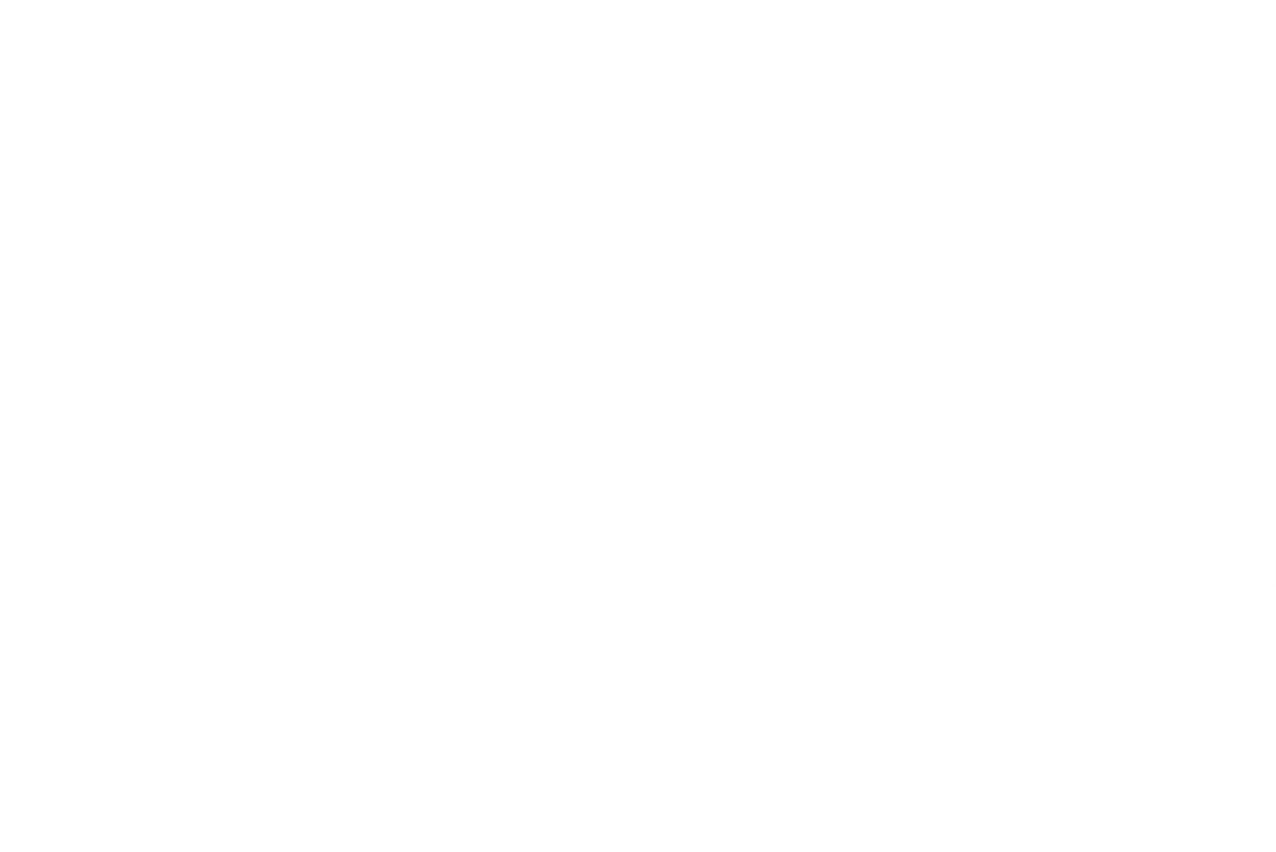 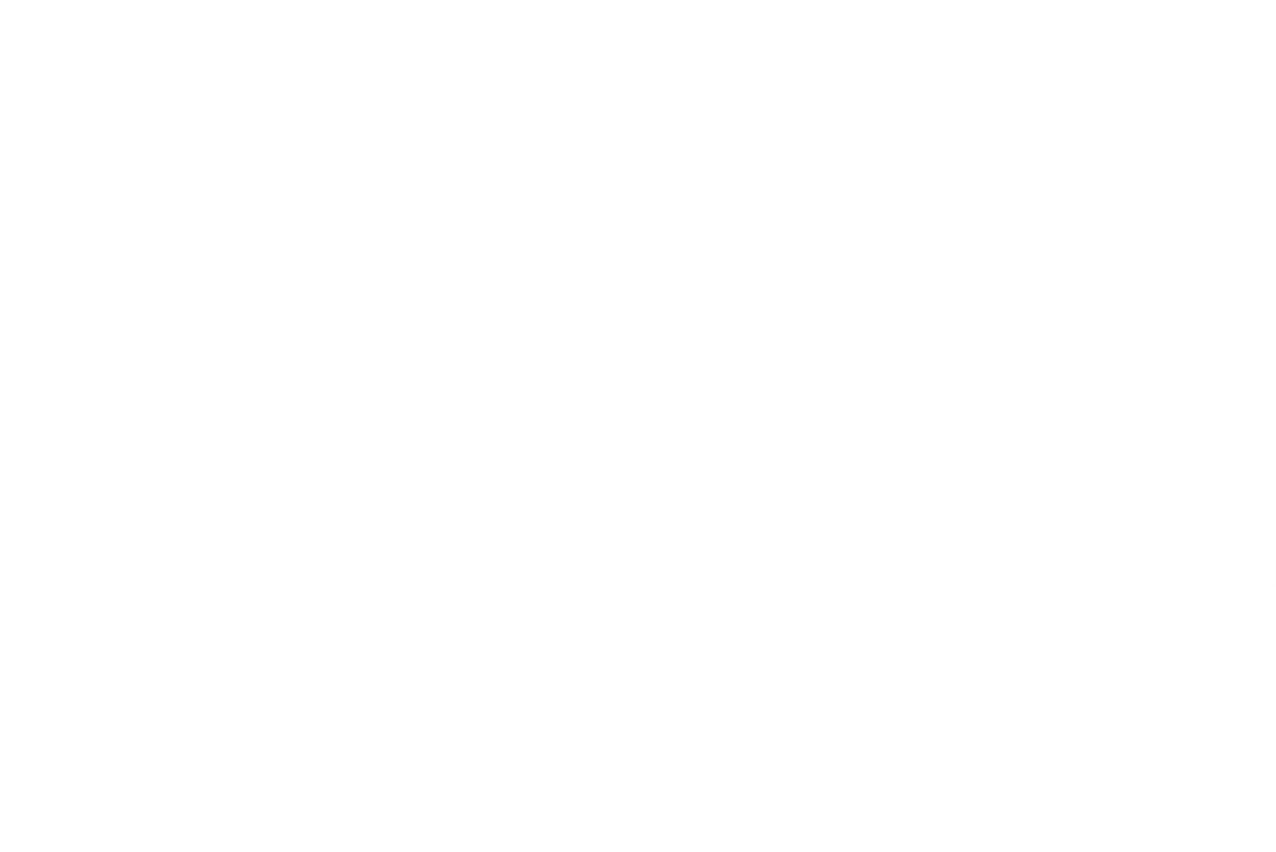 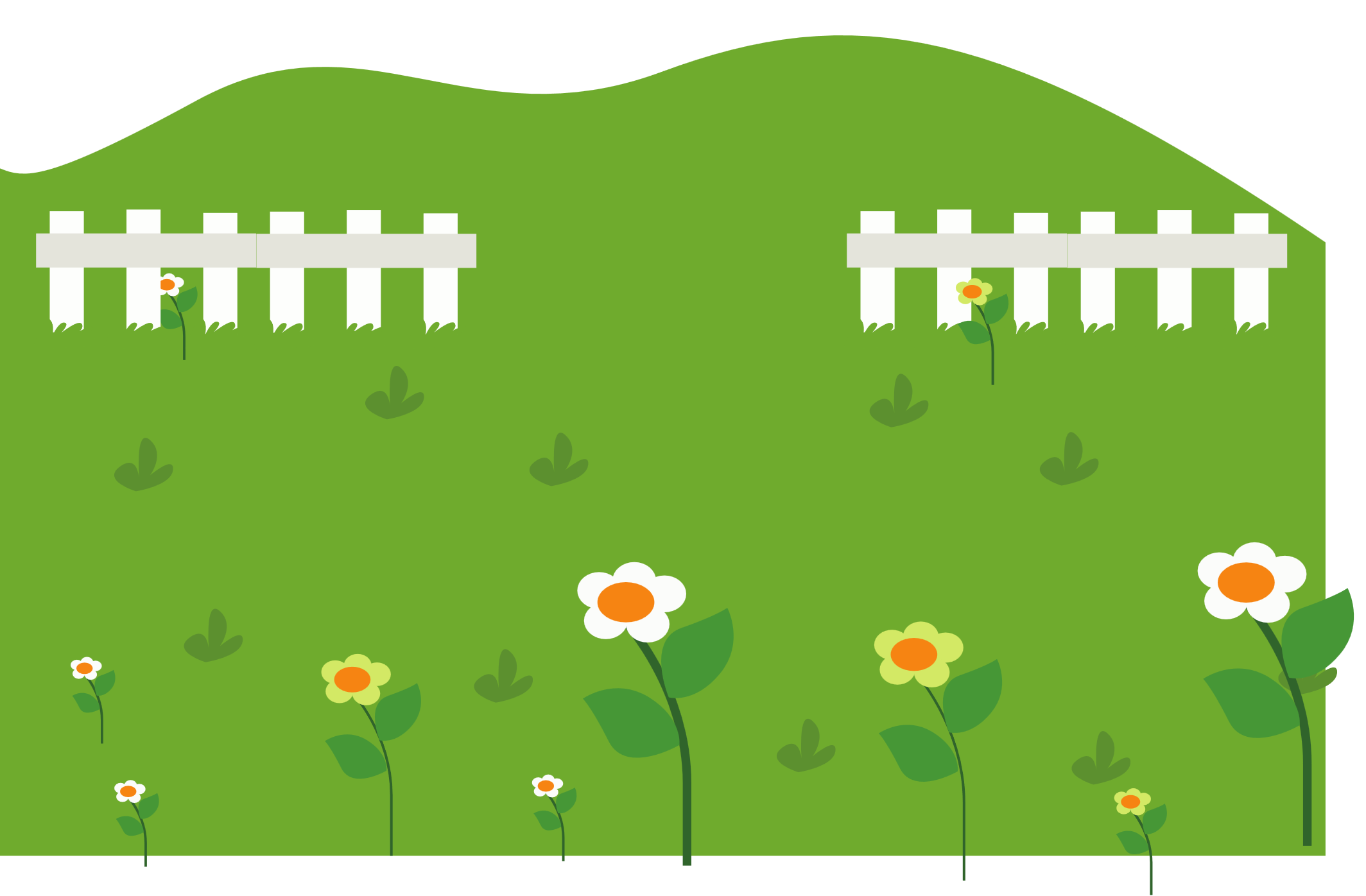 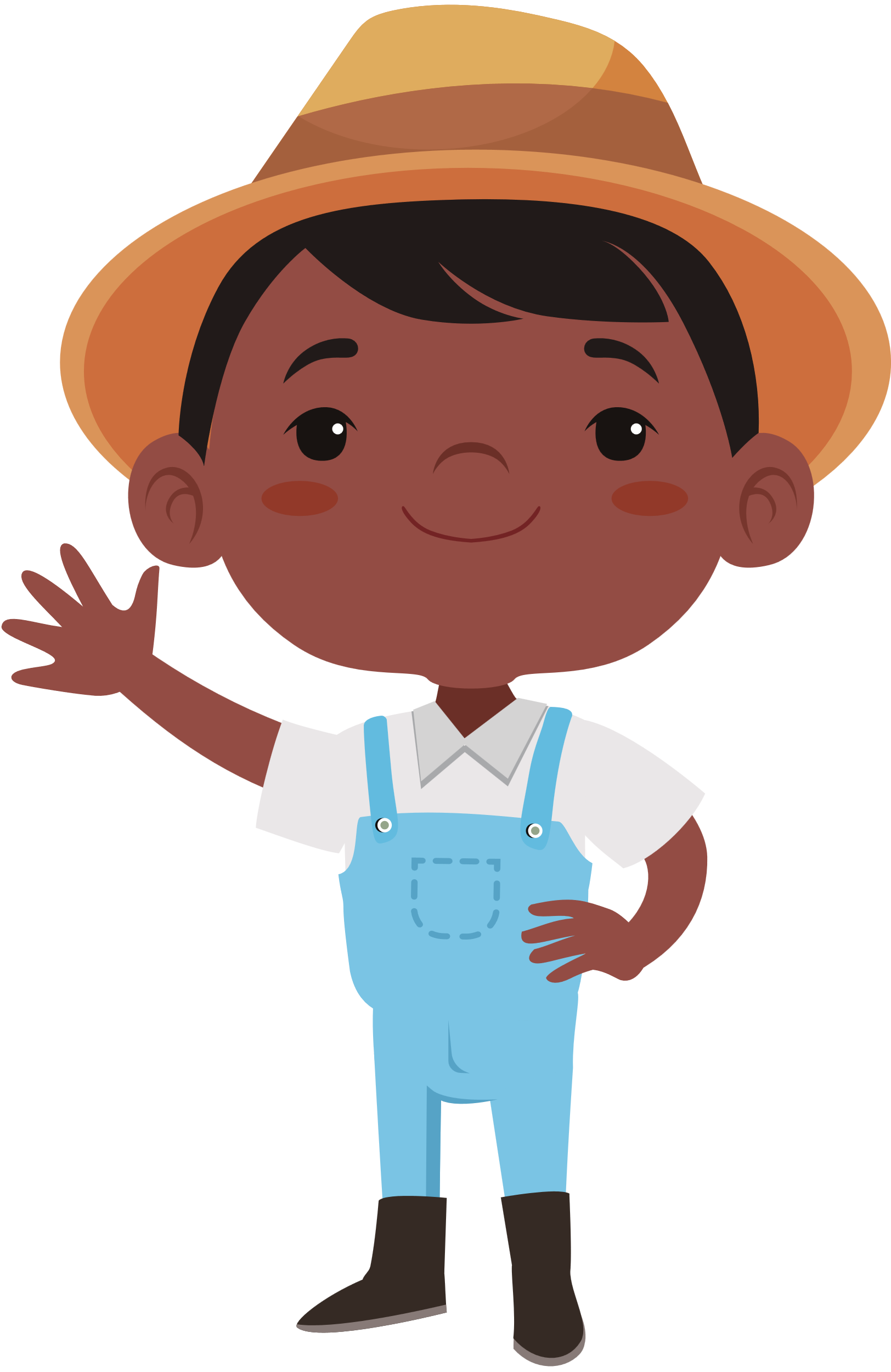 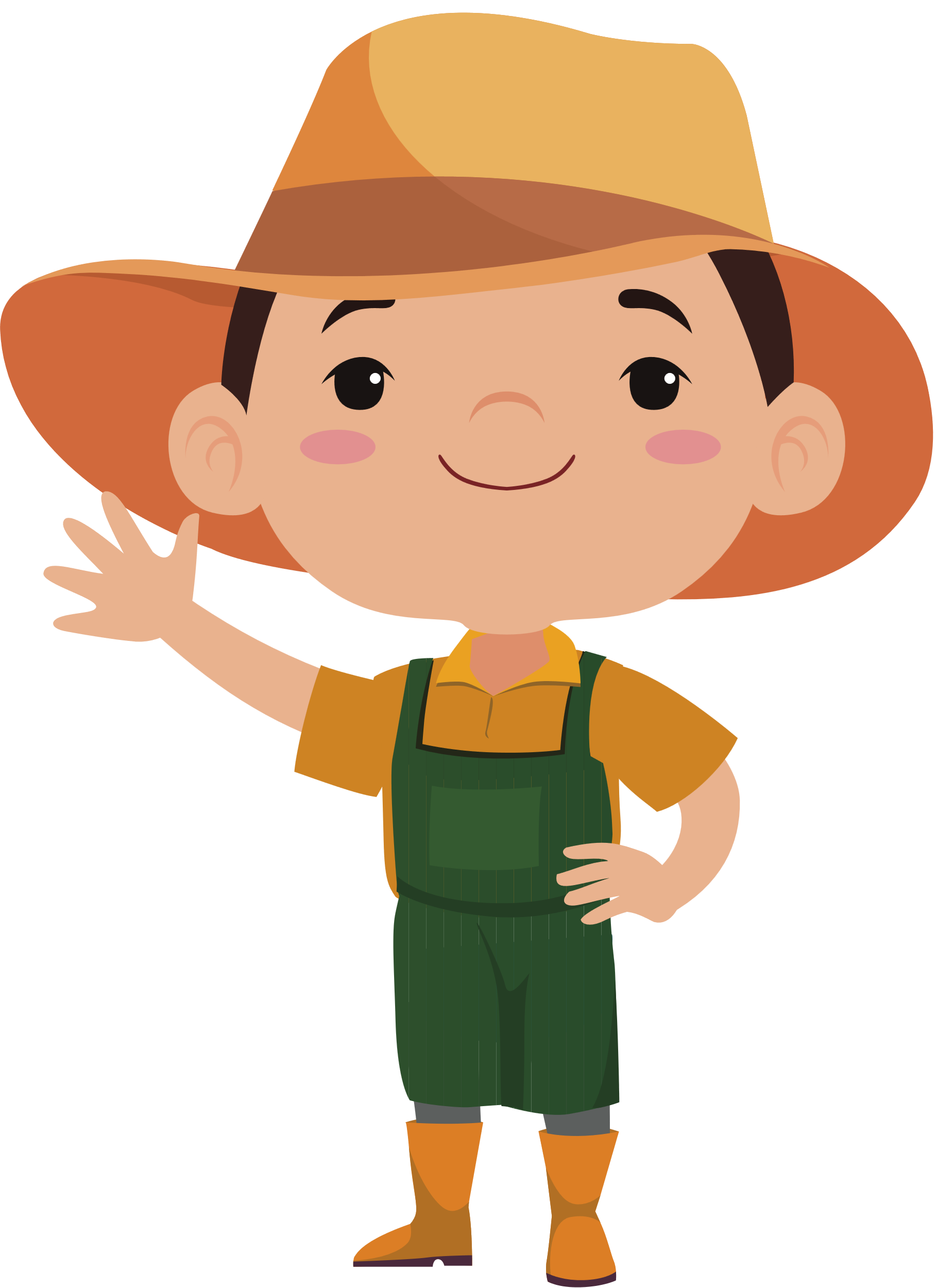 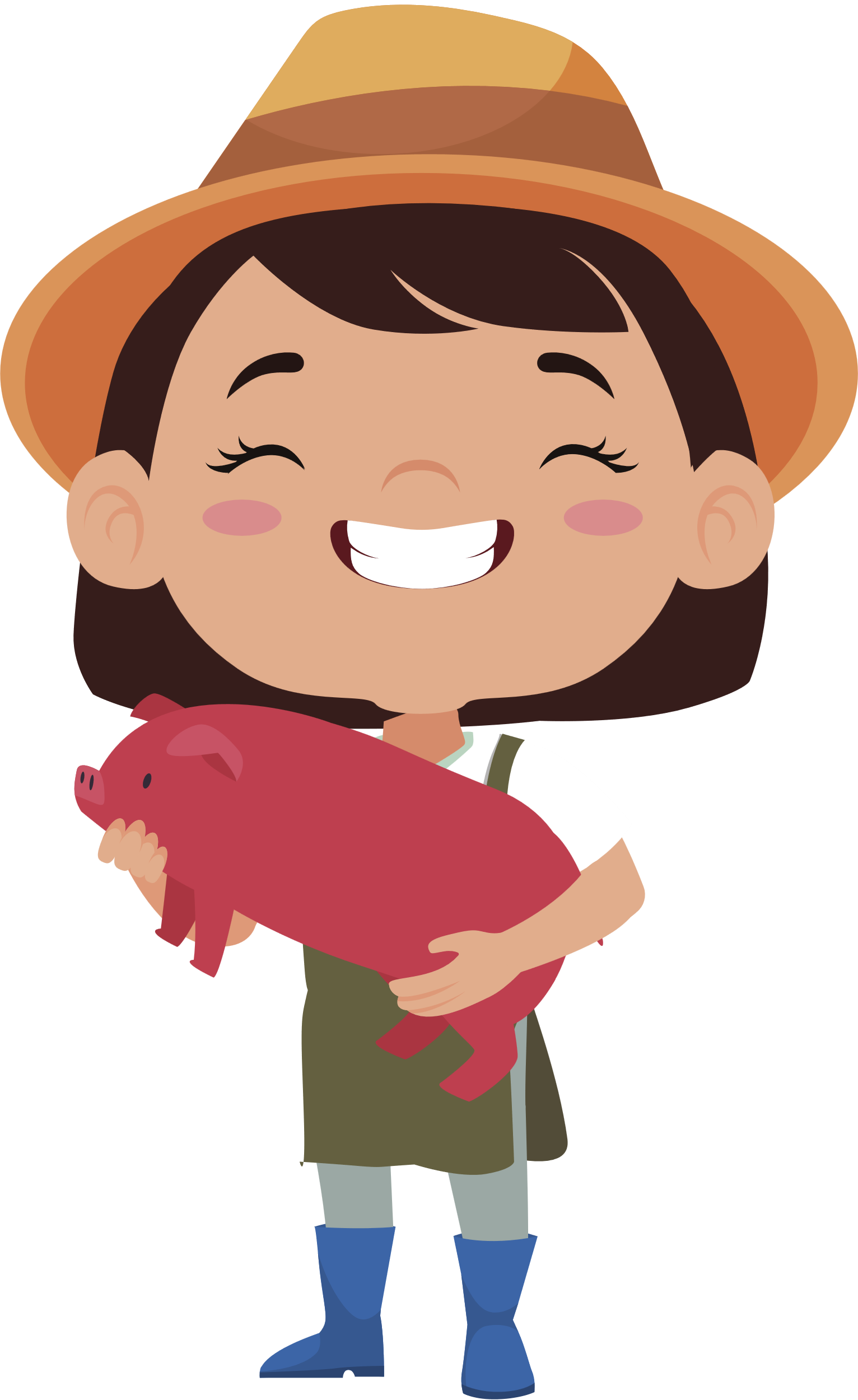 MăngNon
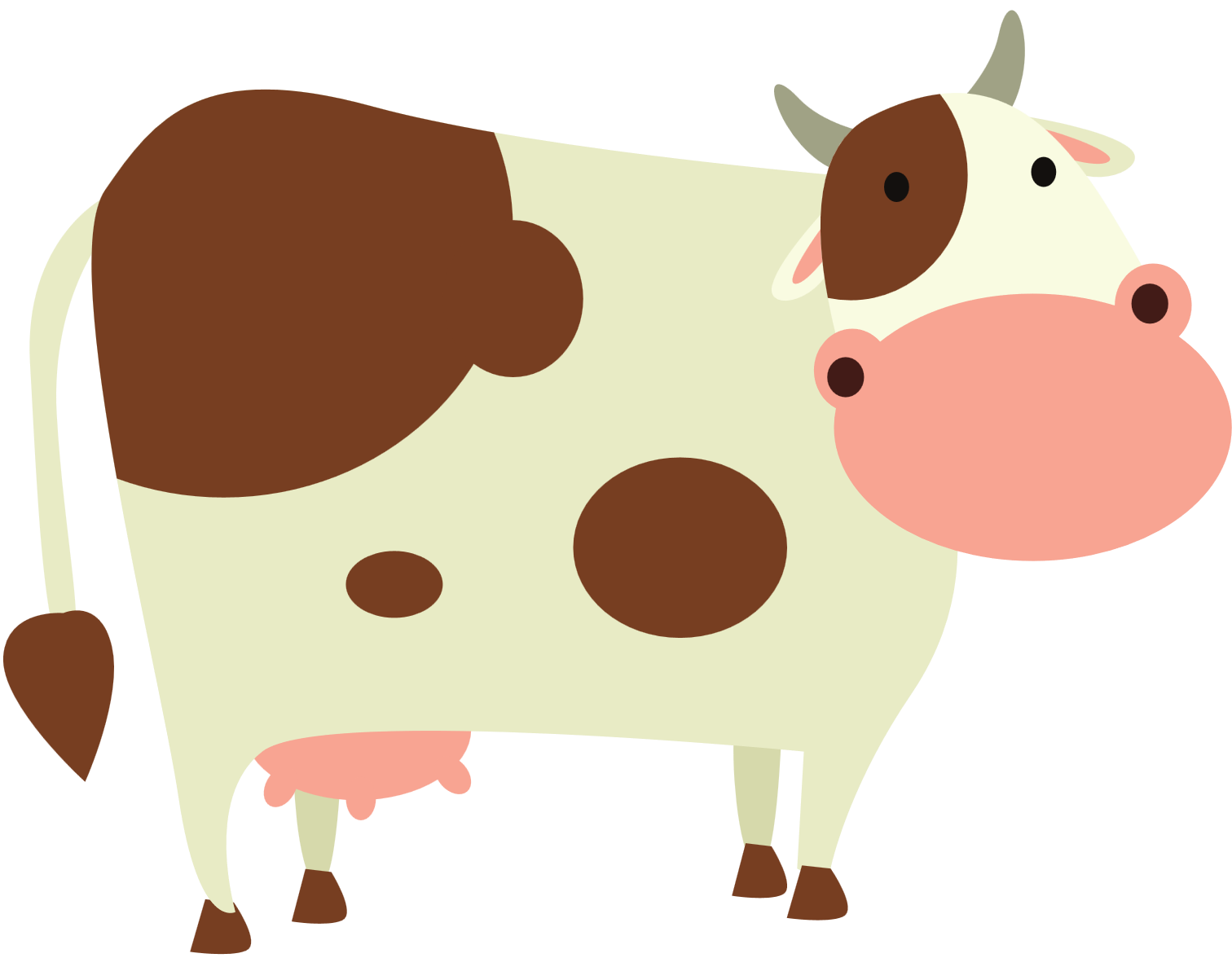 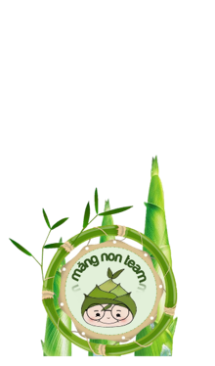 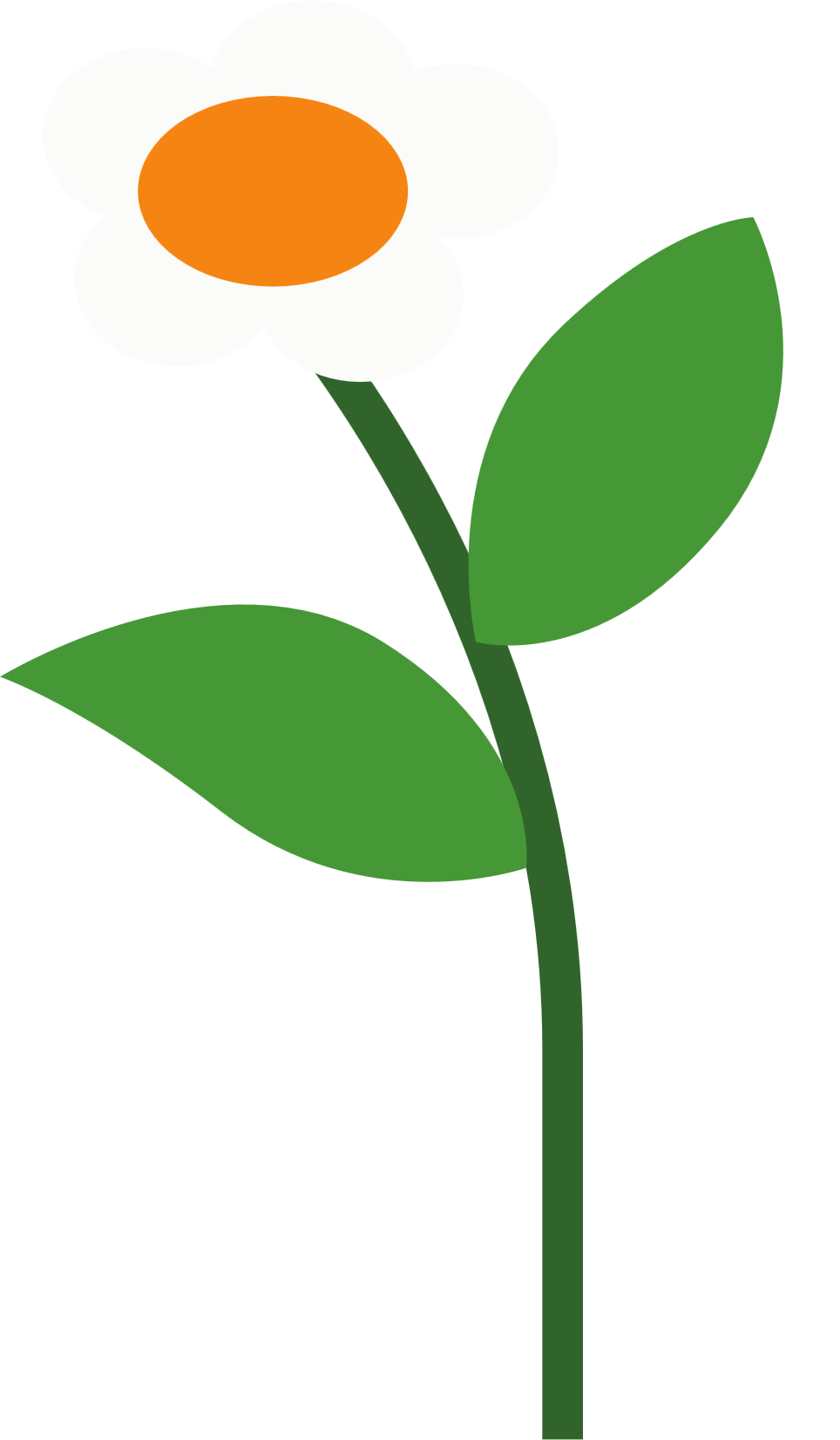 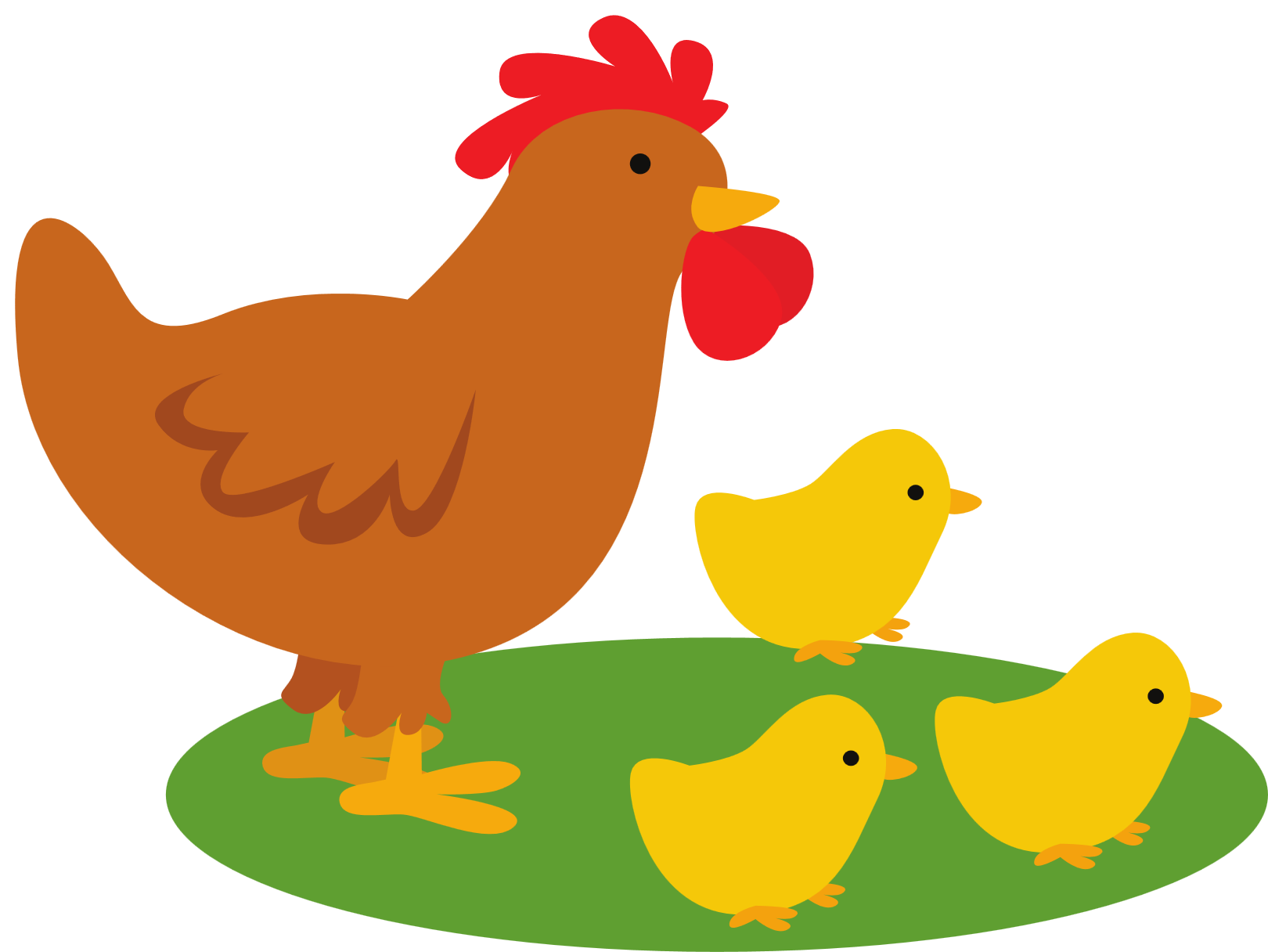 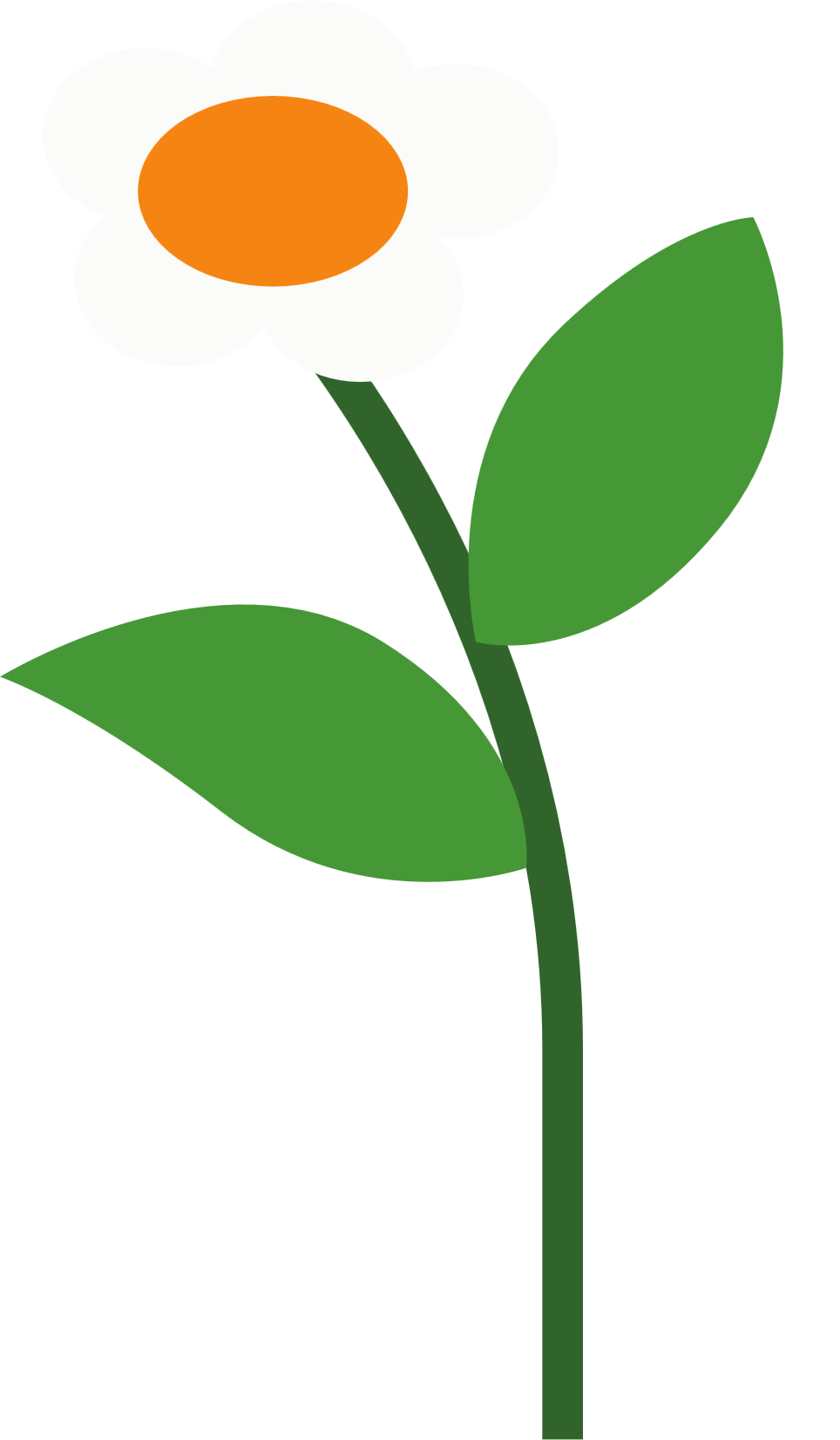 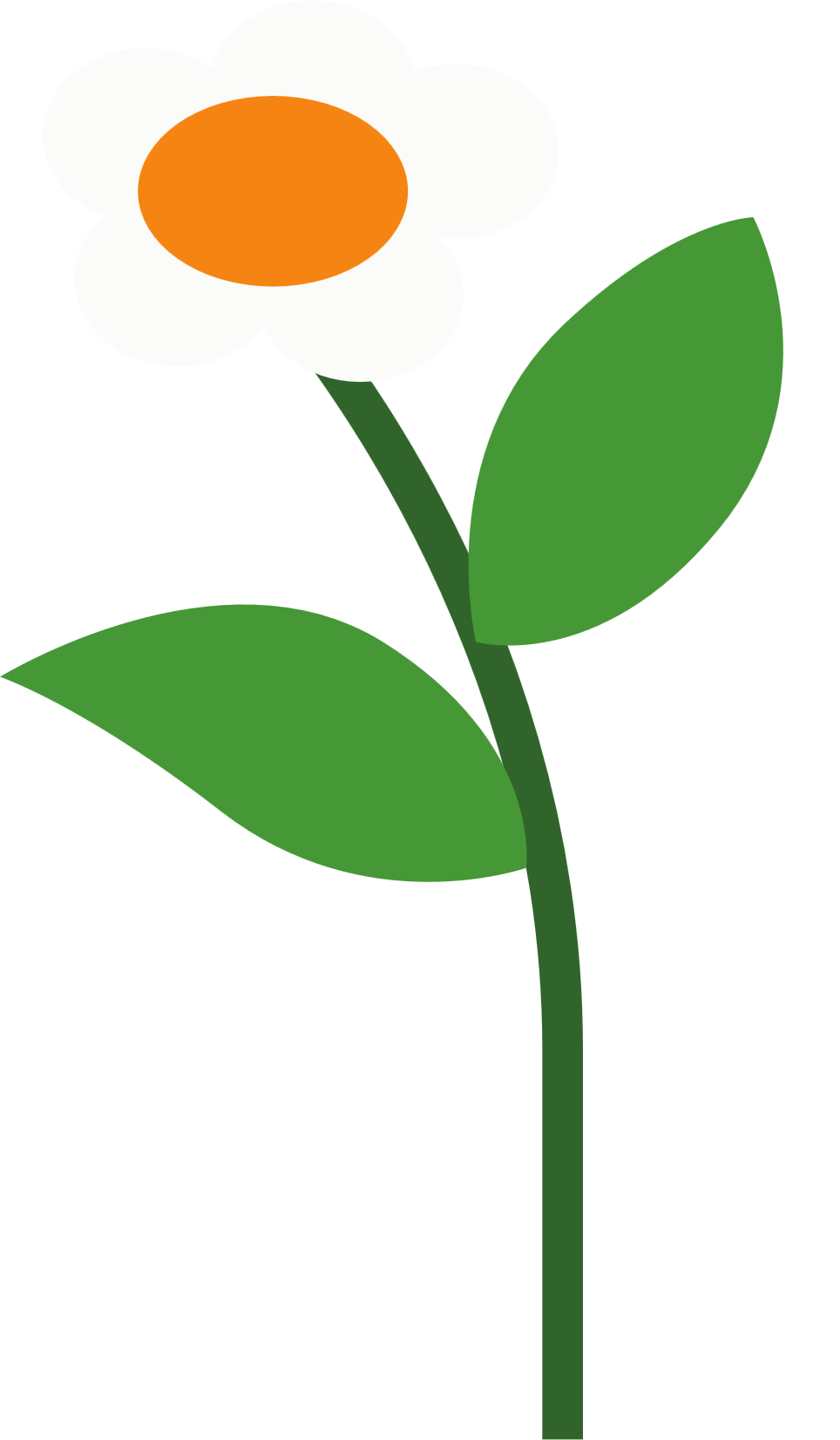 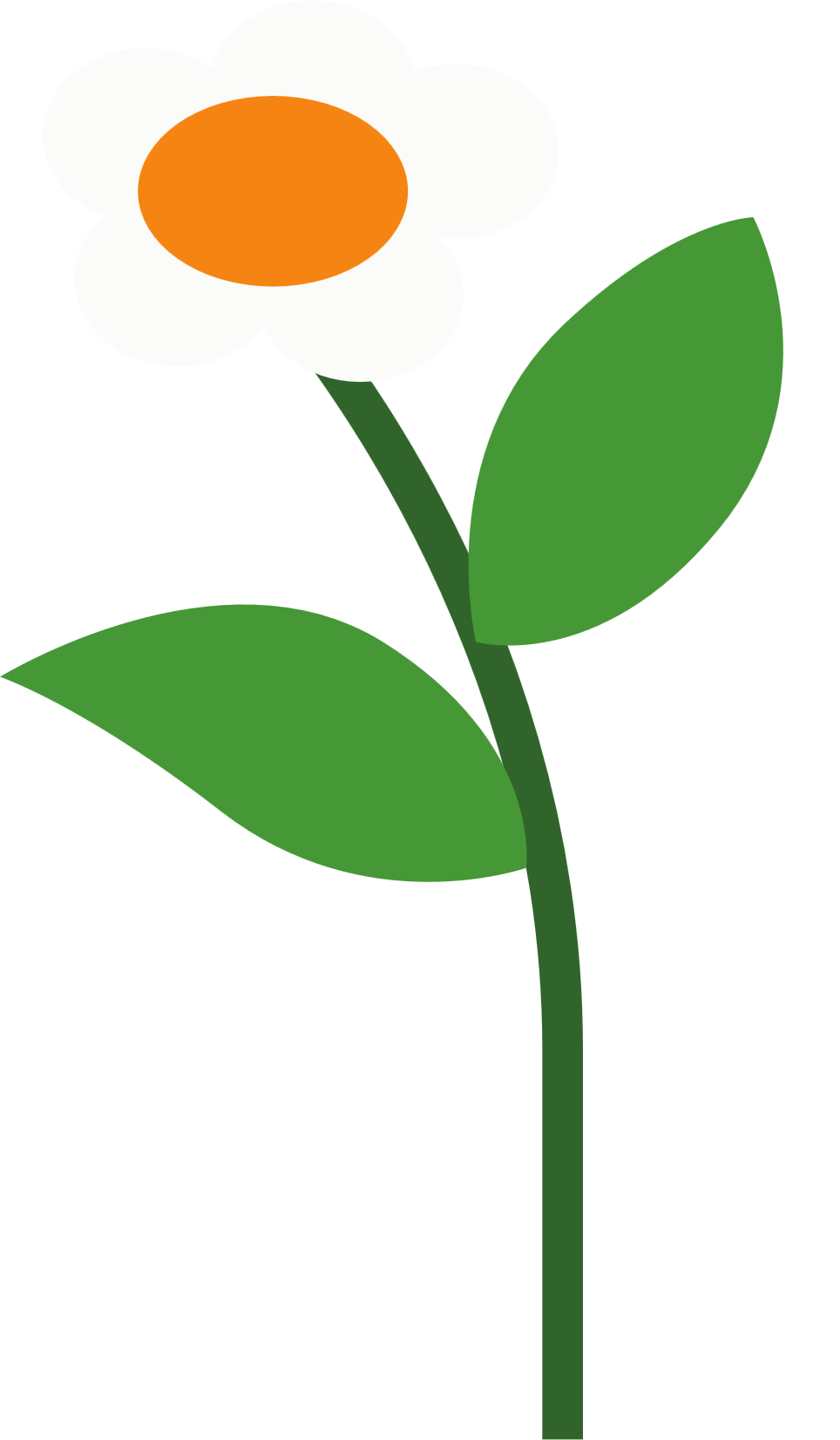 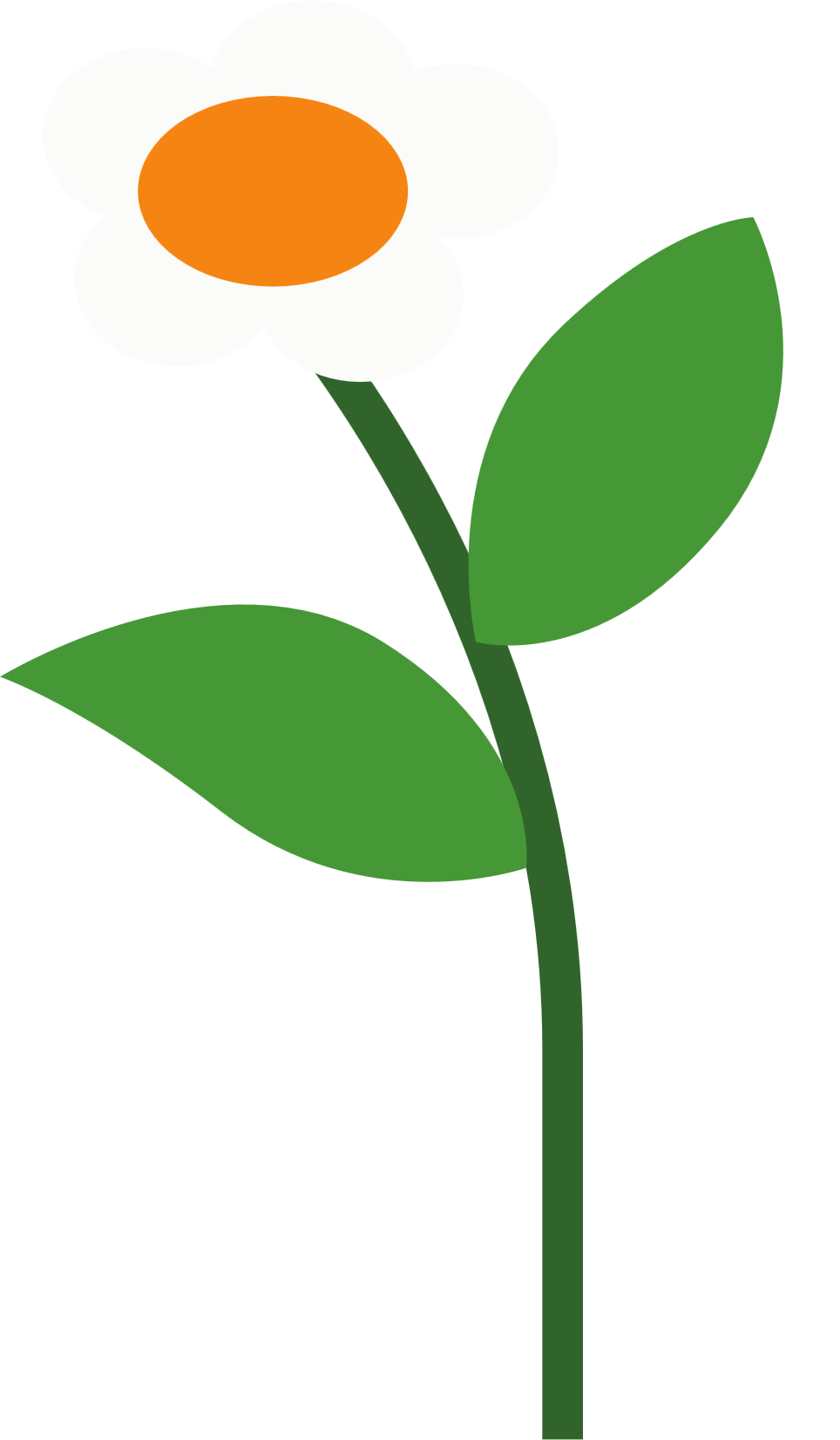 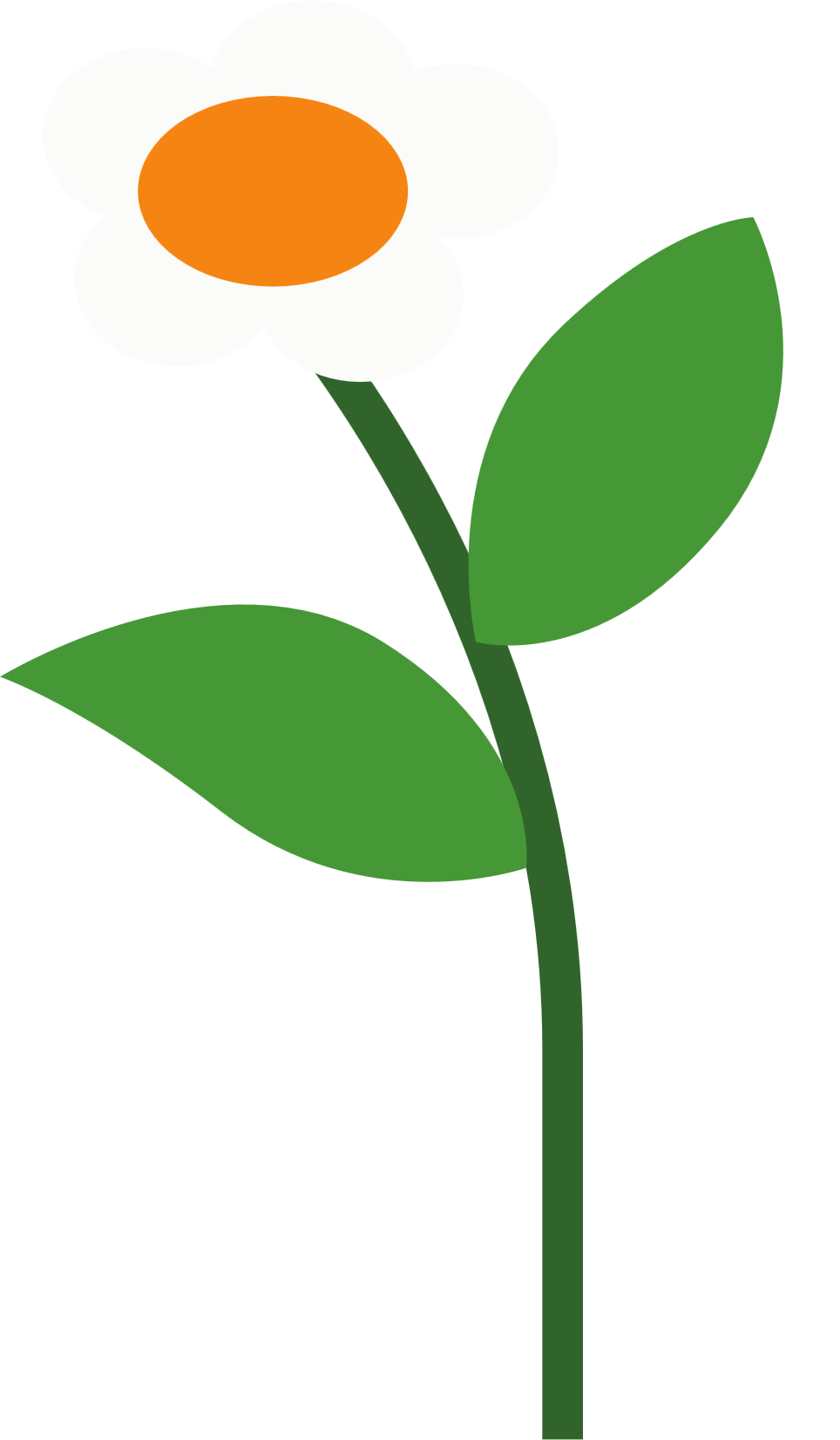 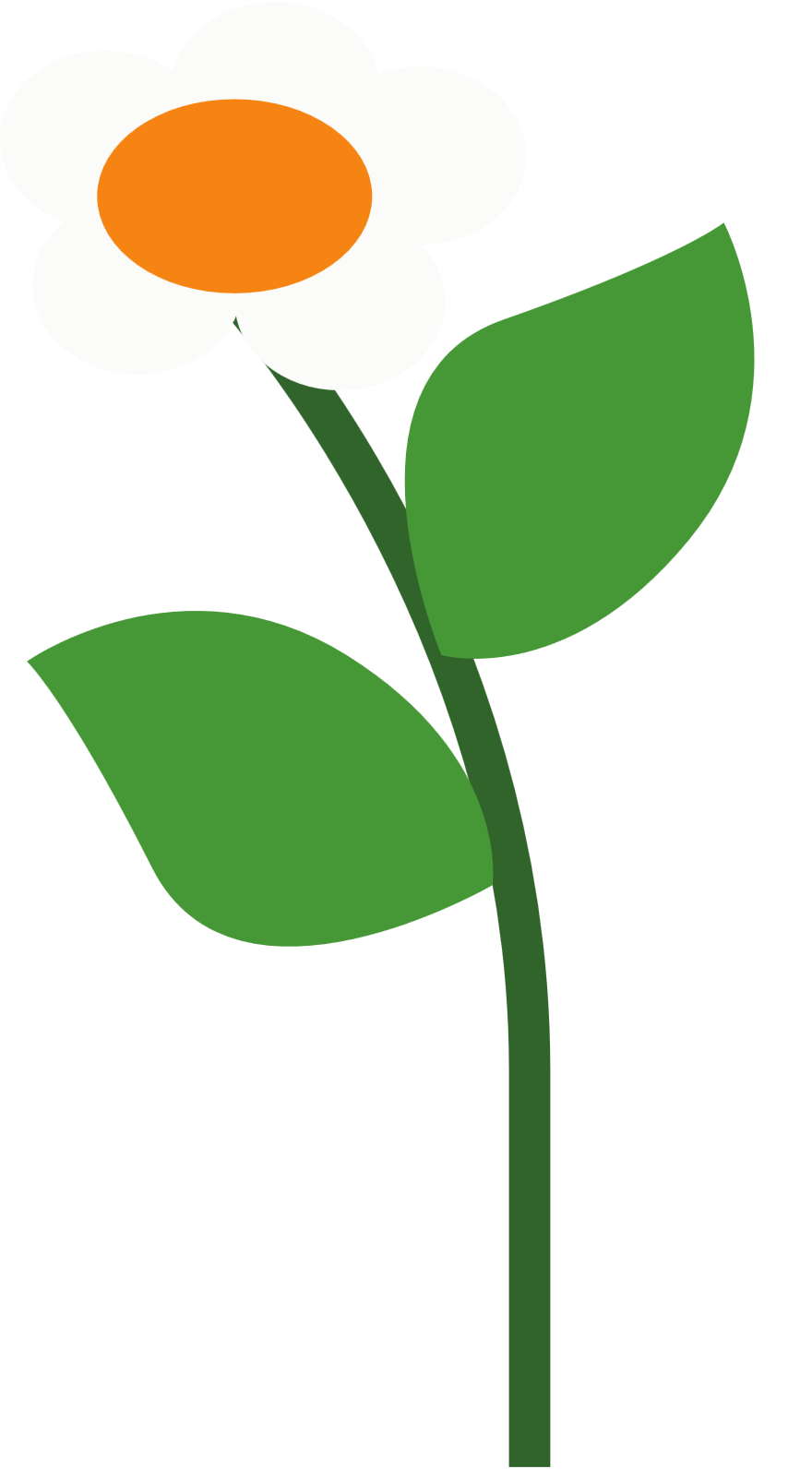 Hồng Linh
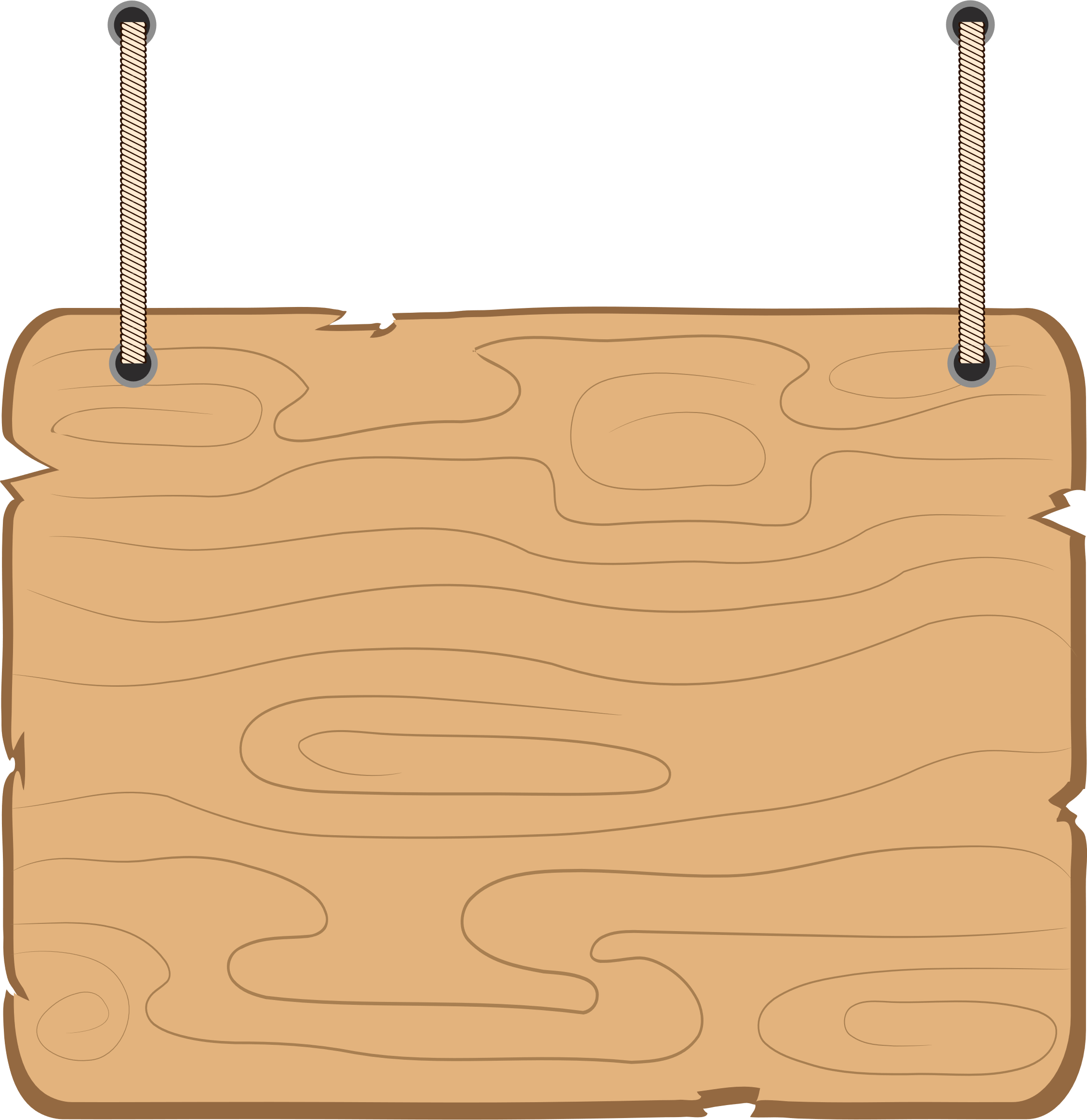 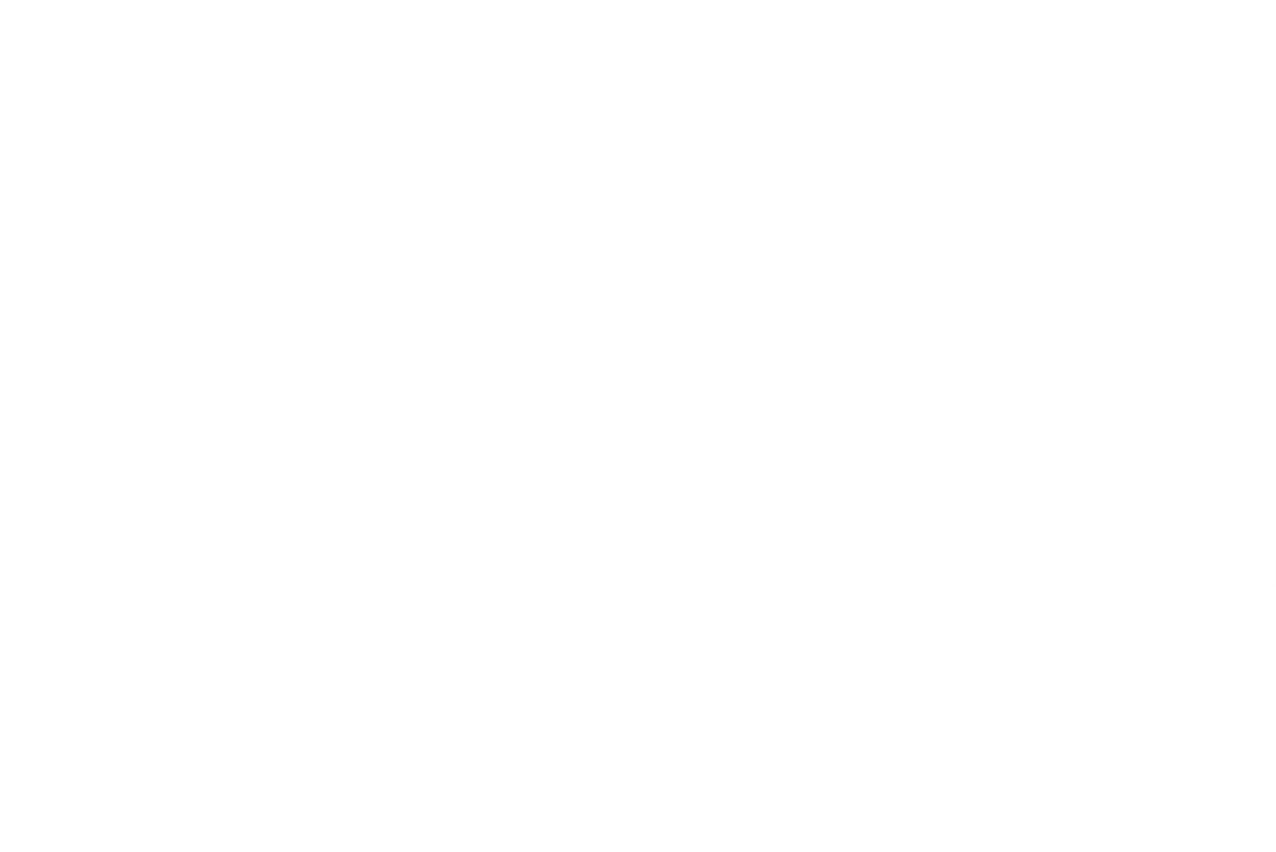 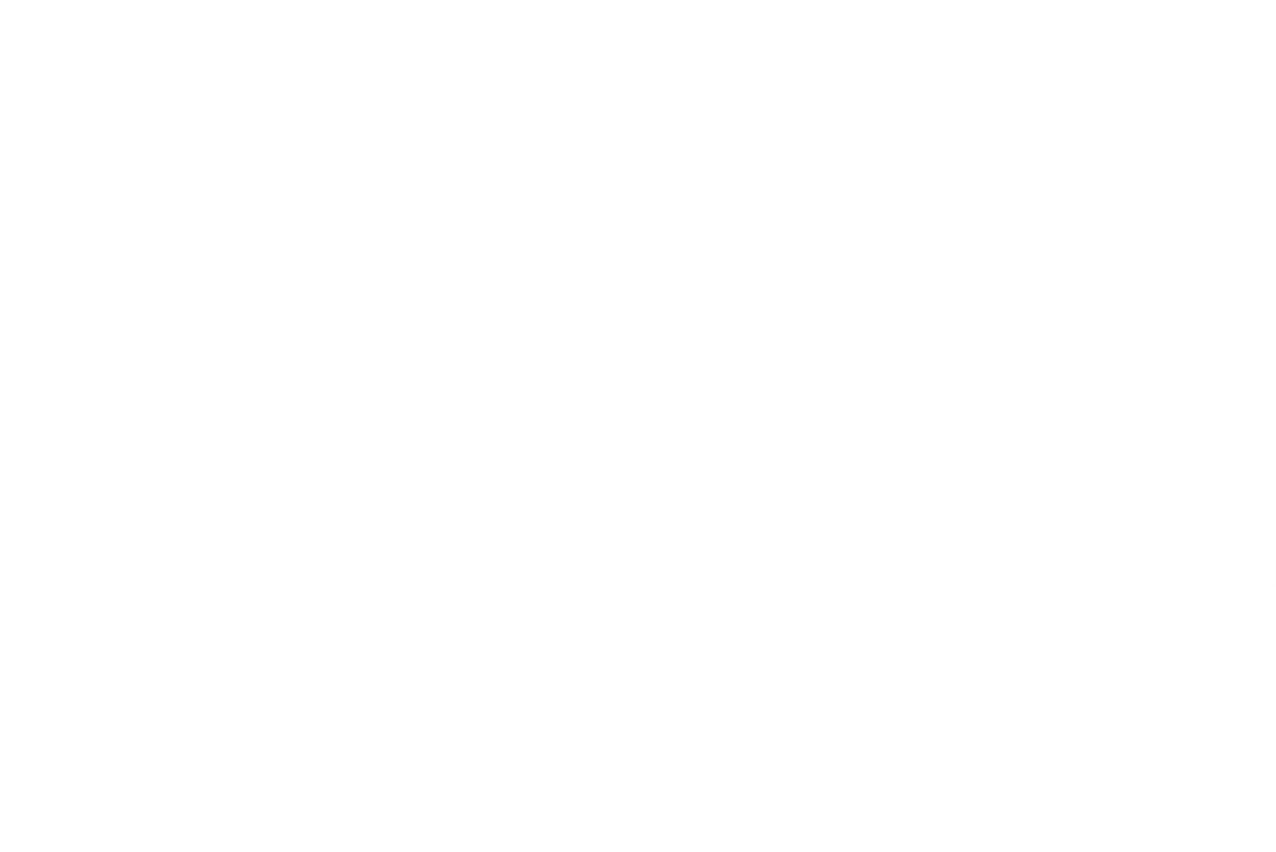 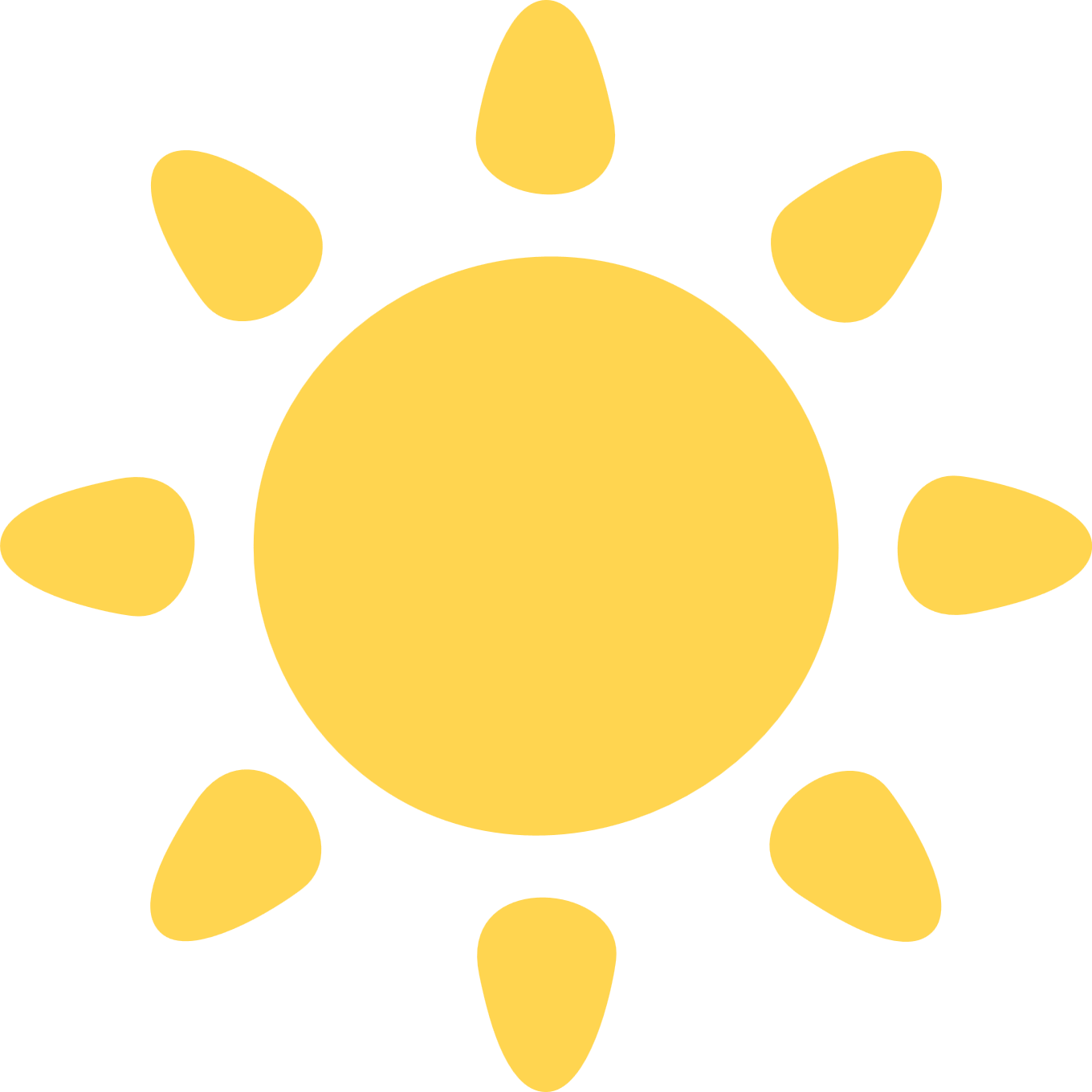 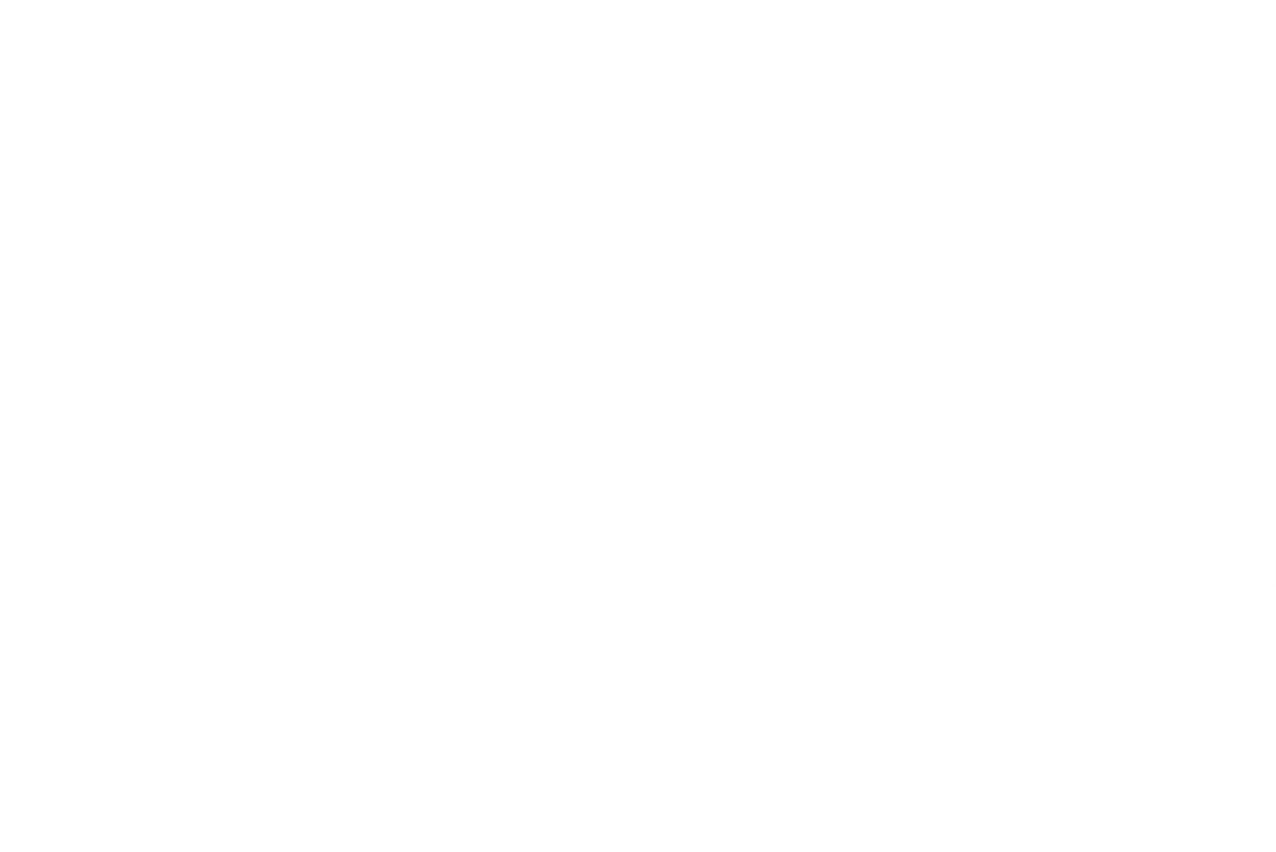 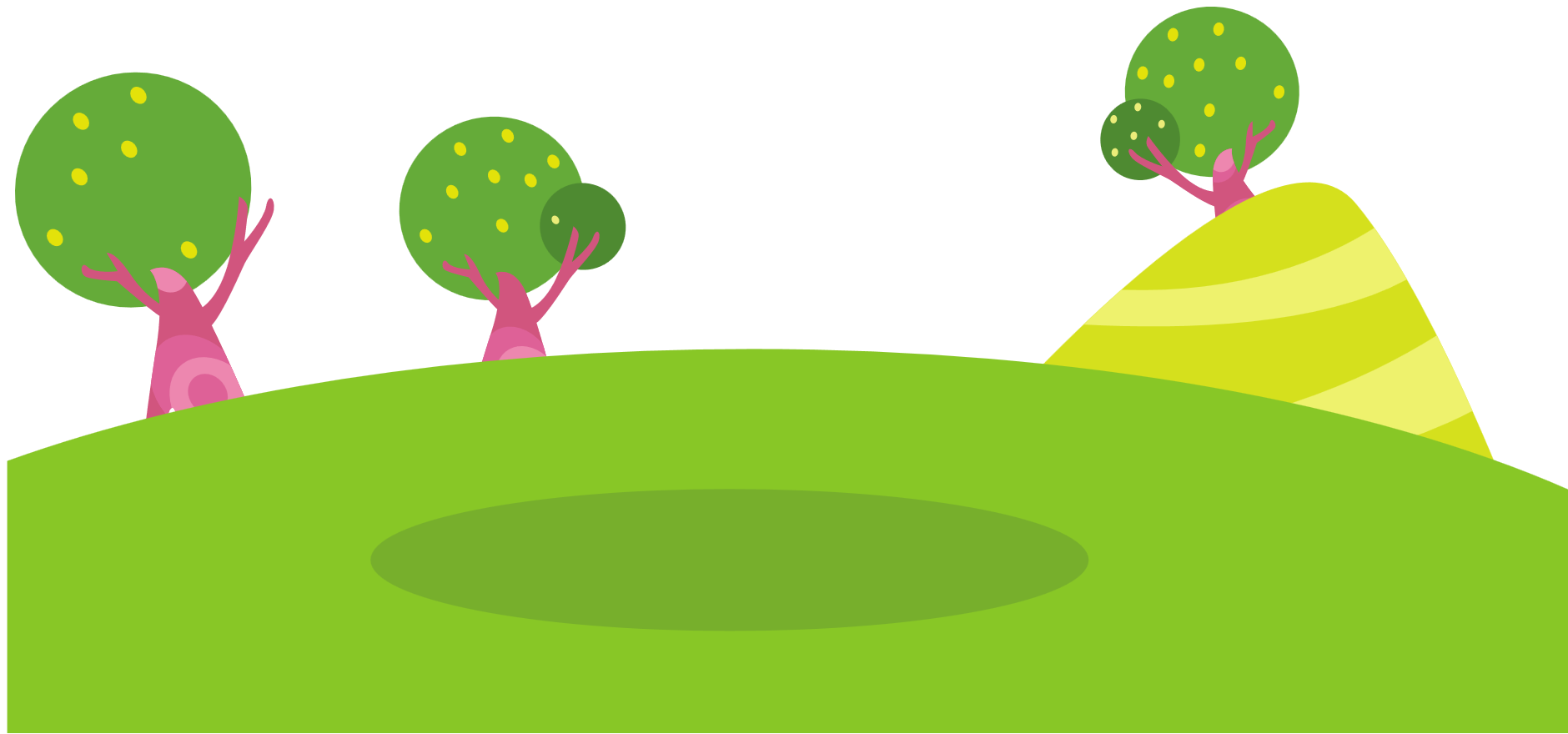 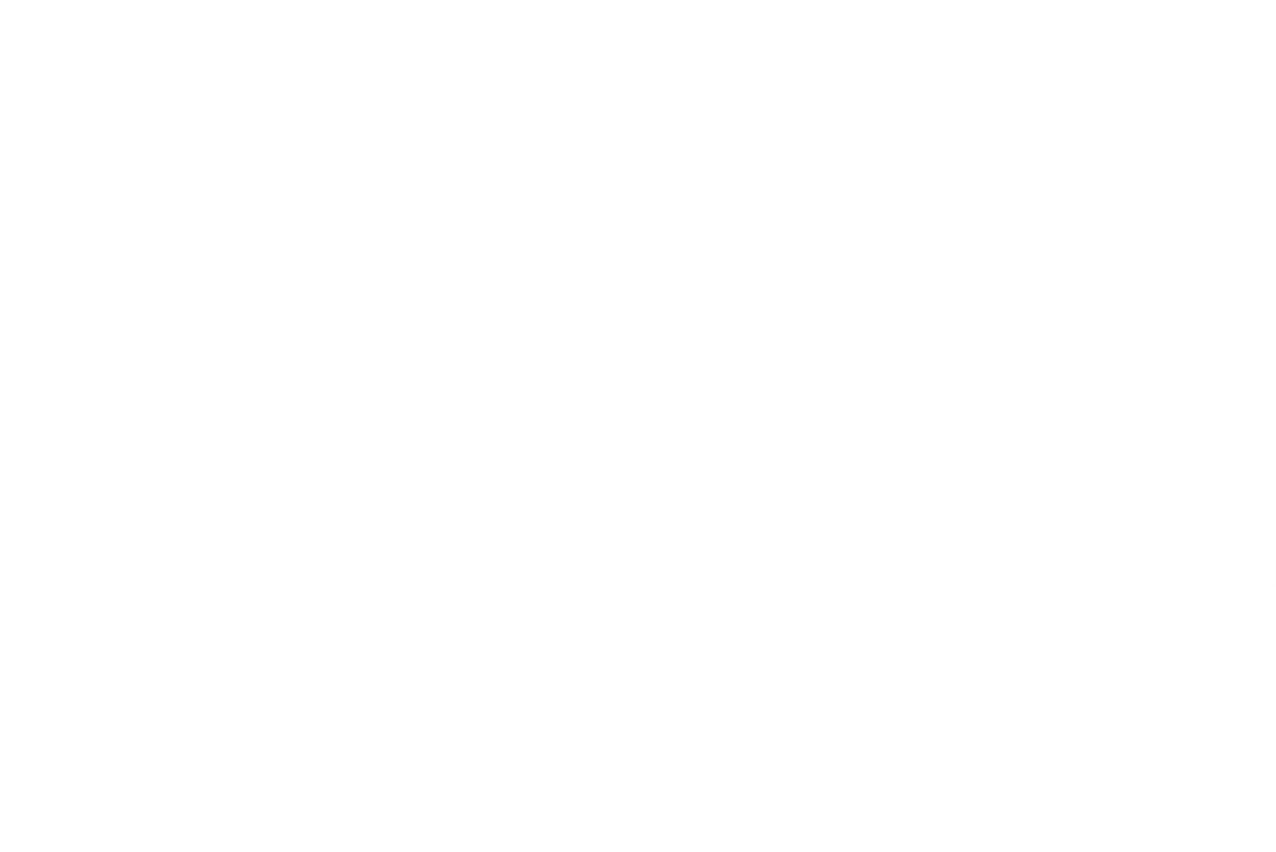 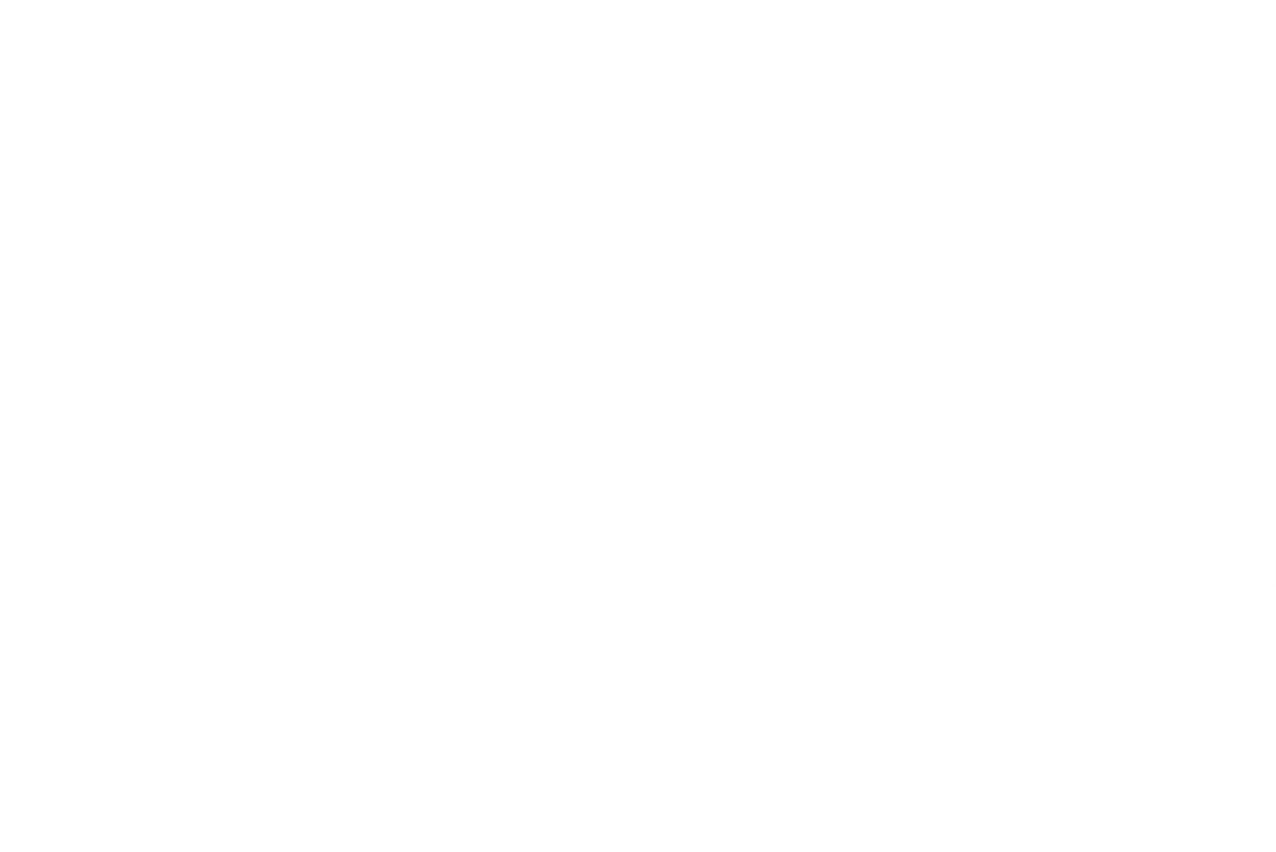 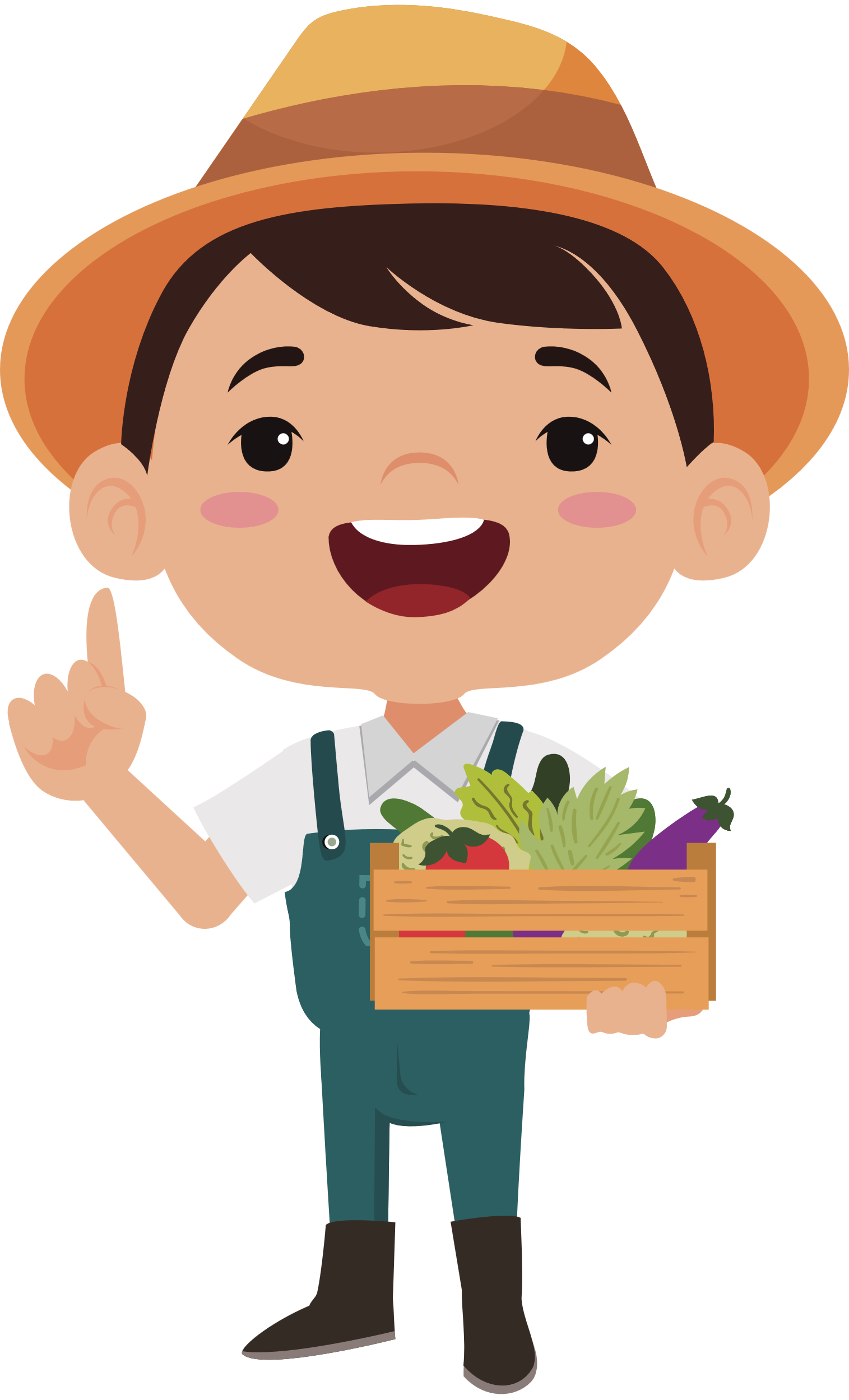 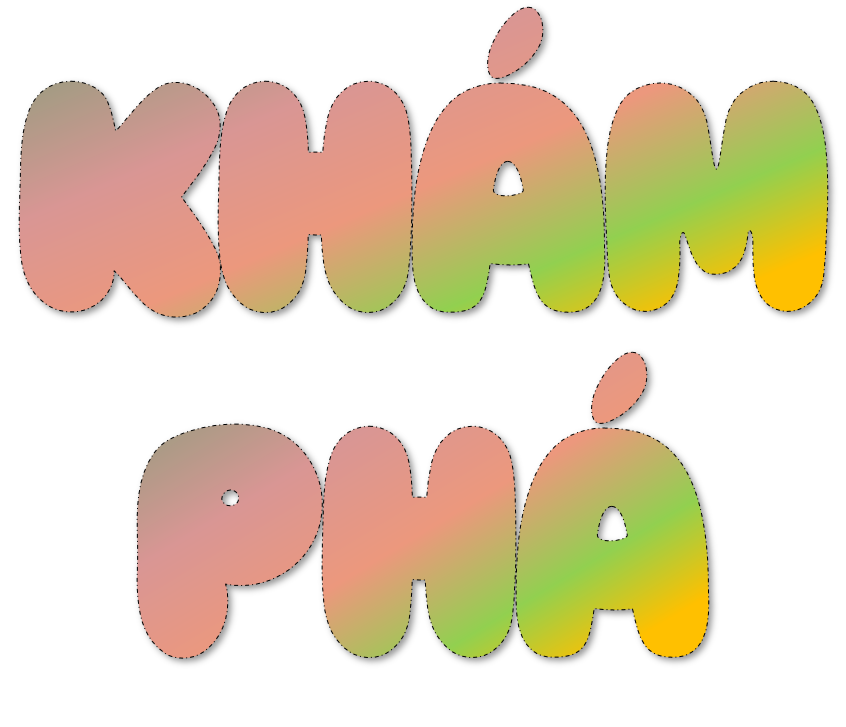 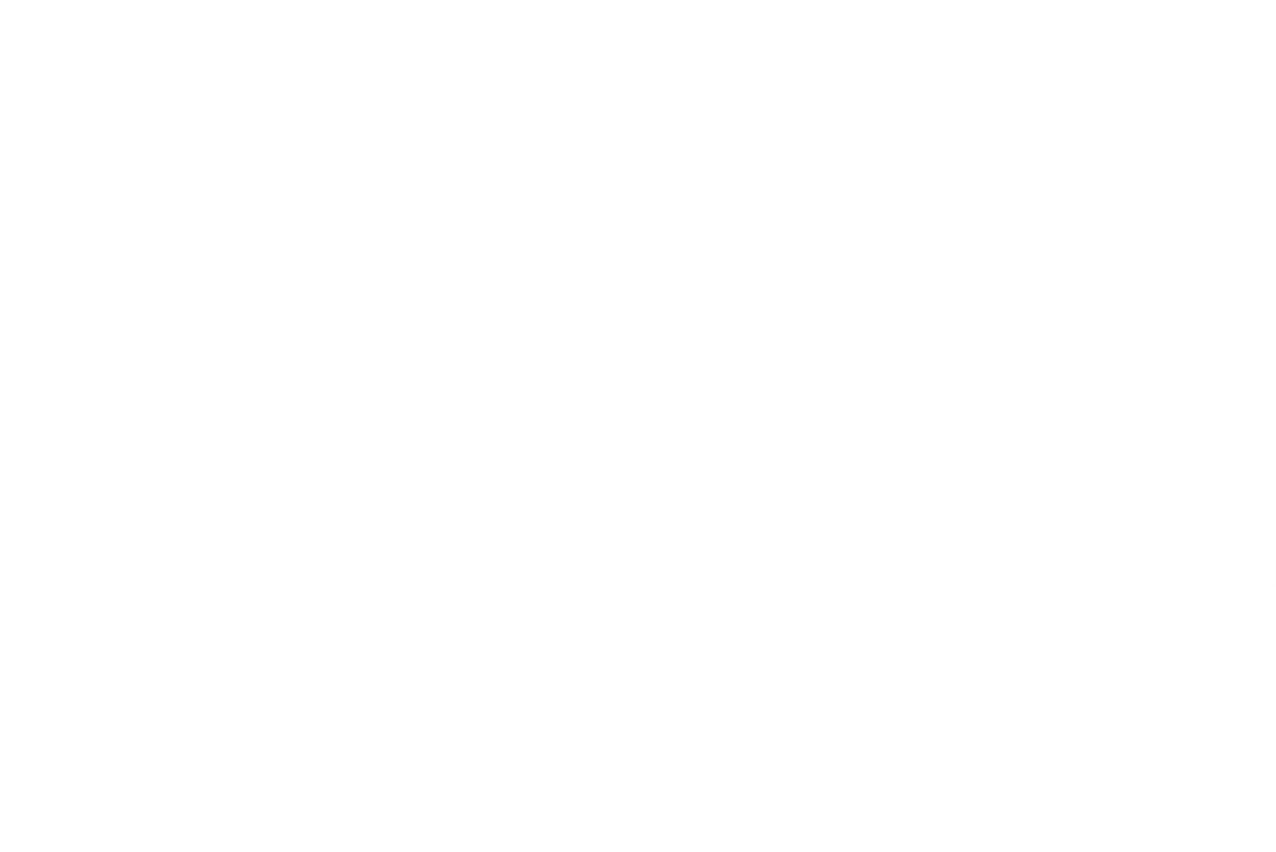 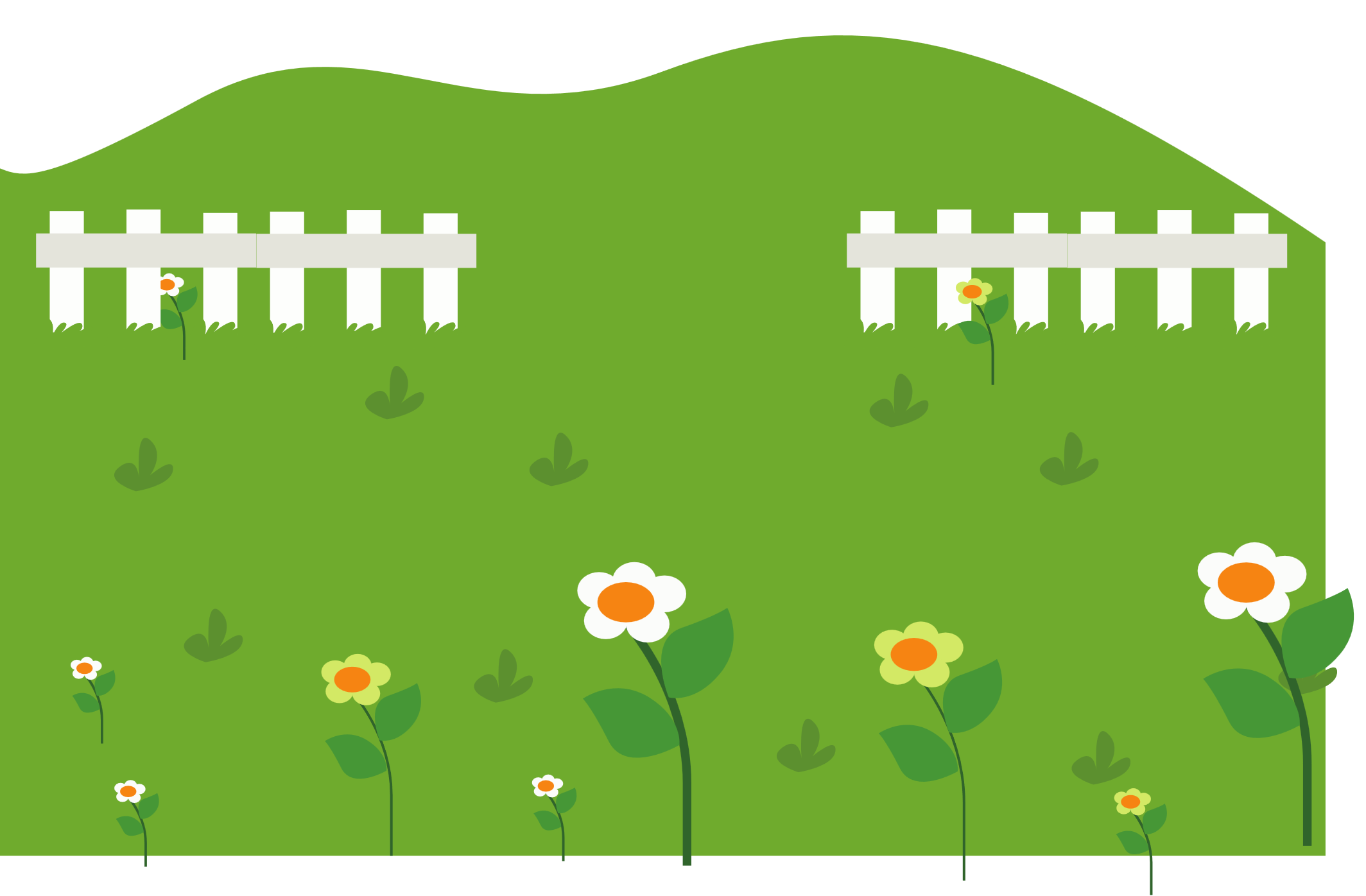 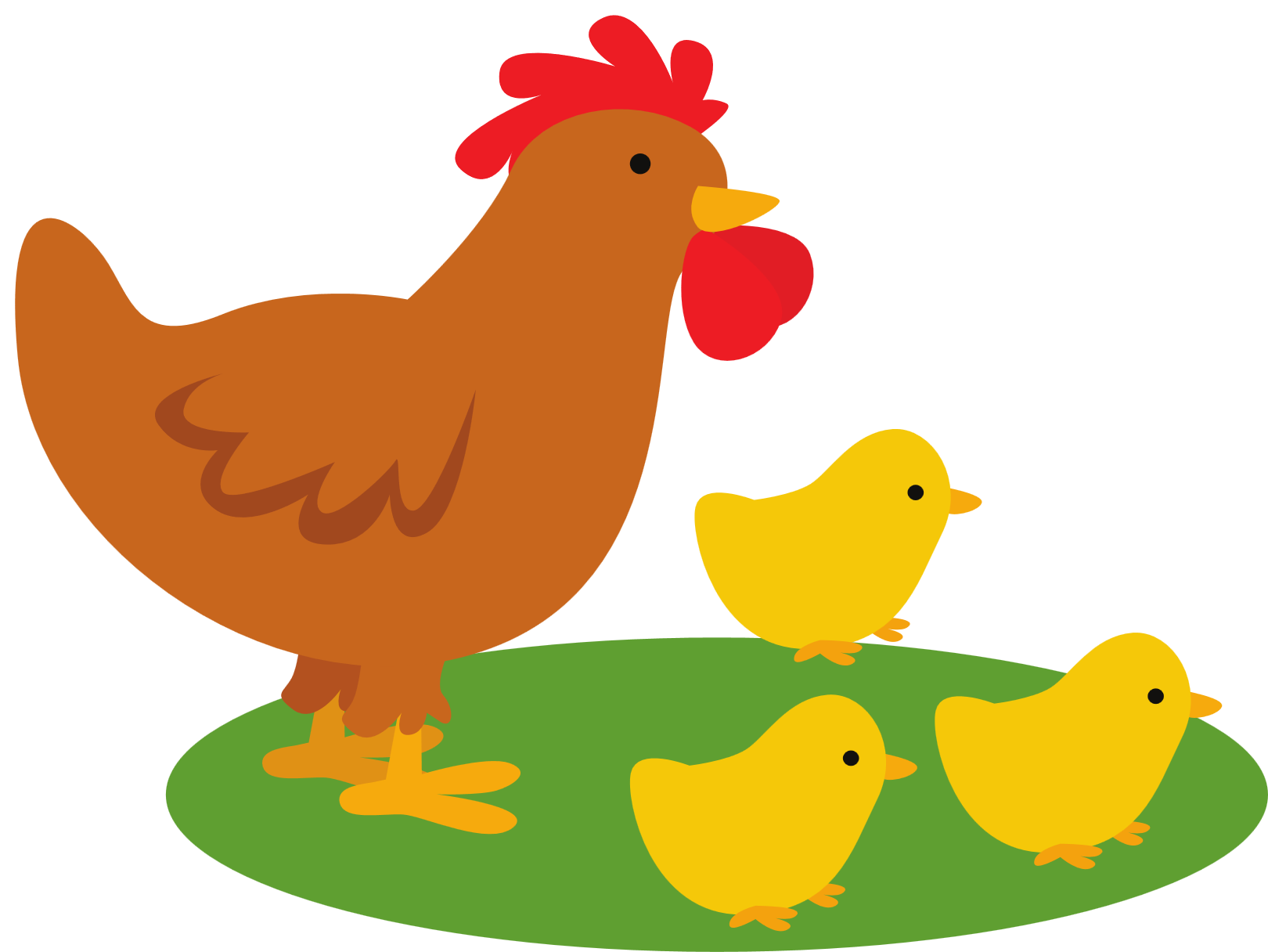 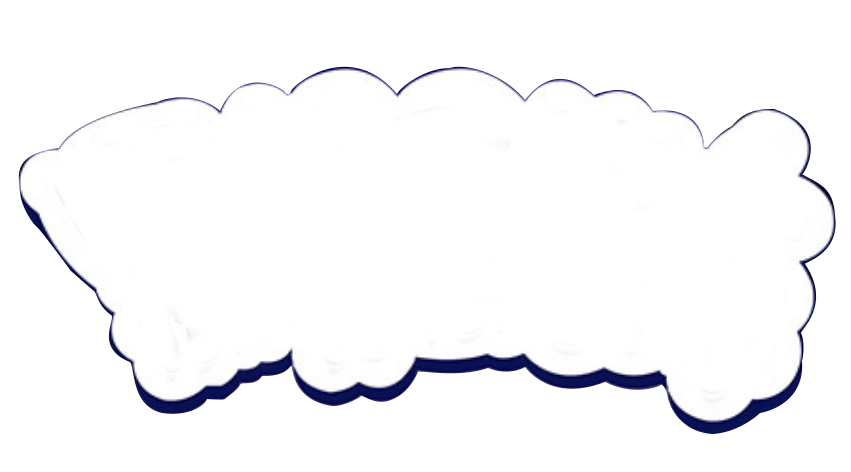 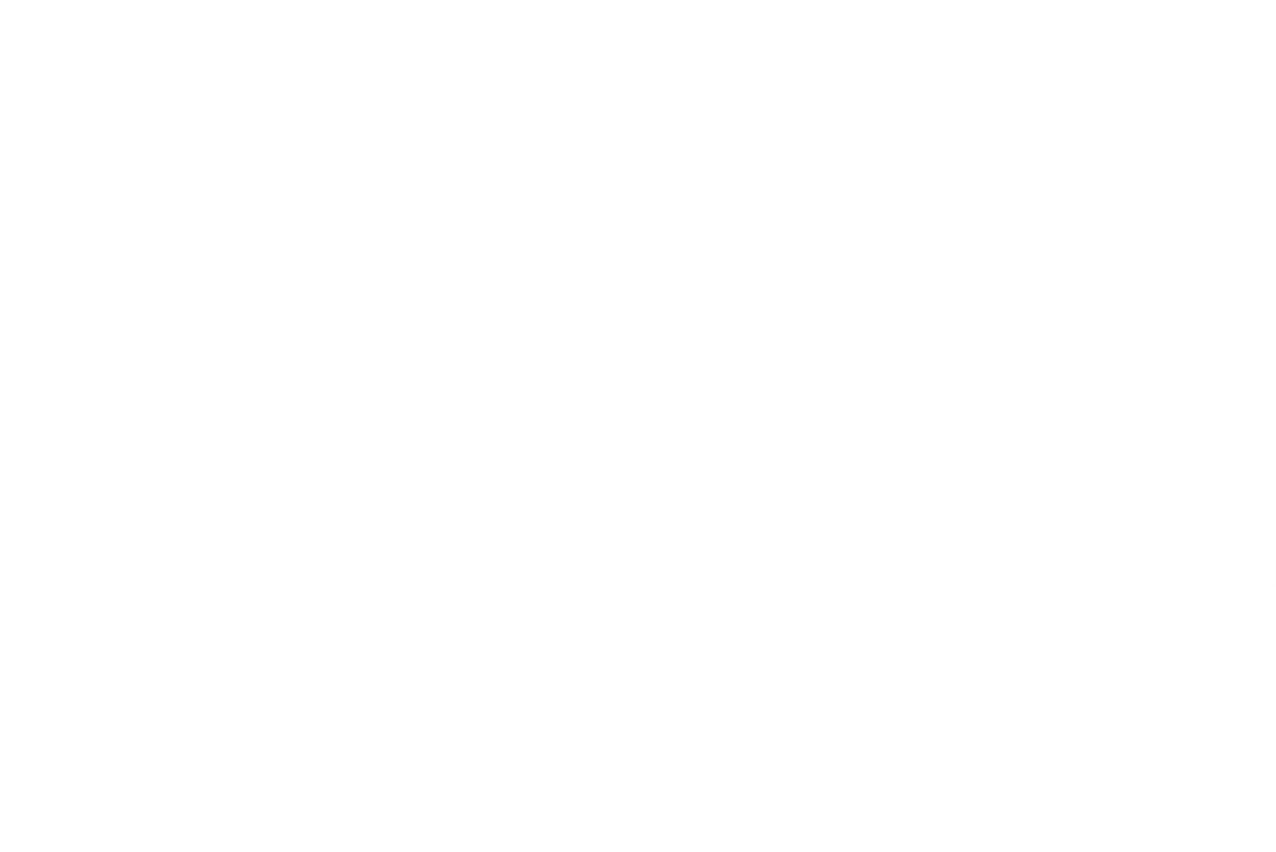 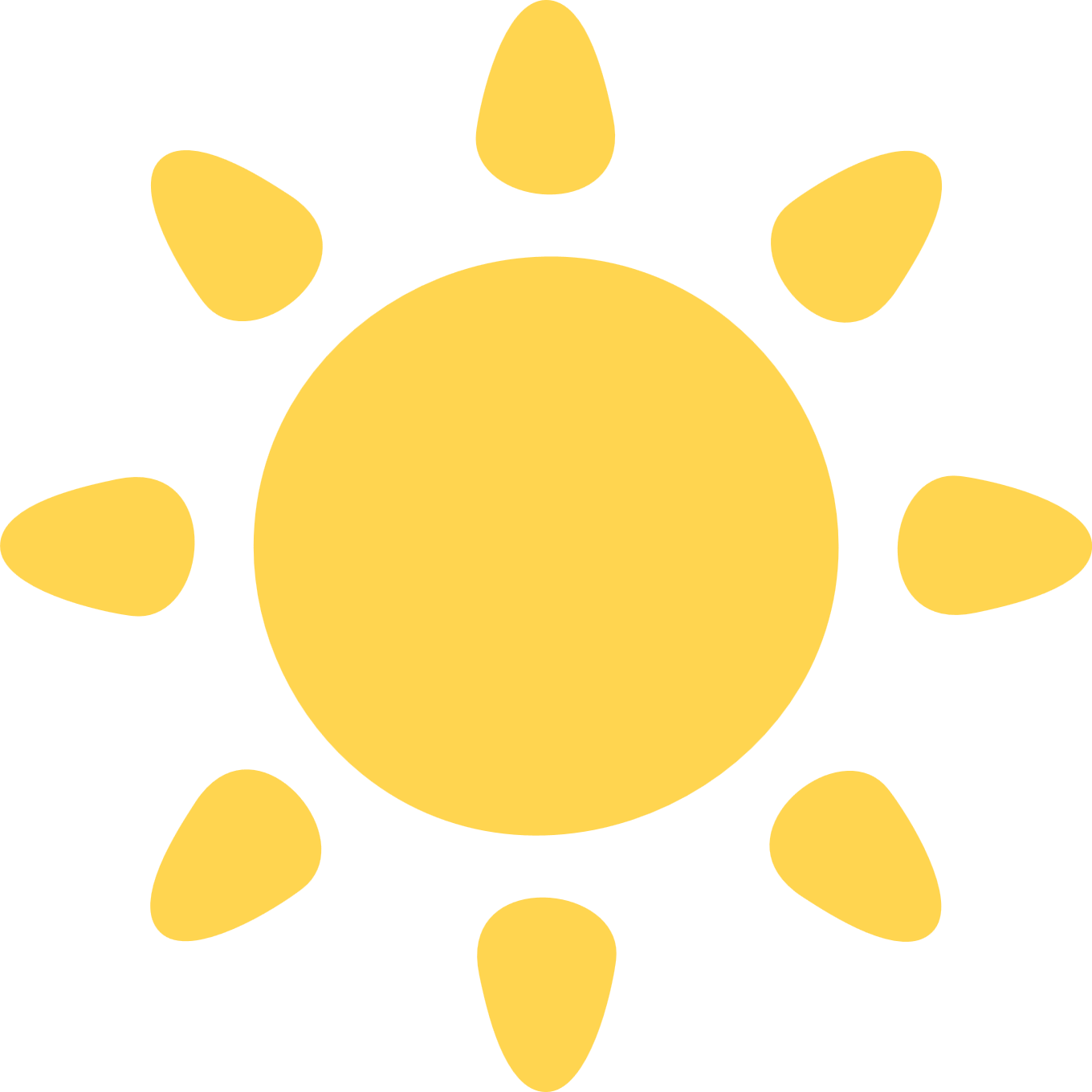 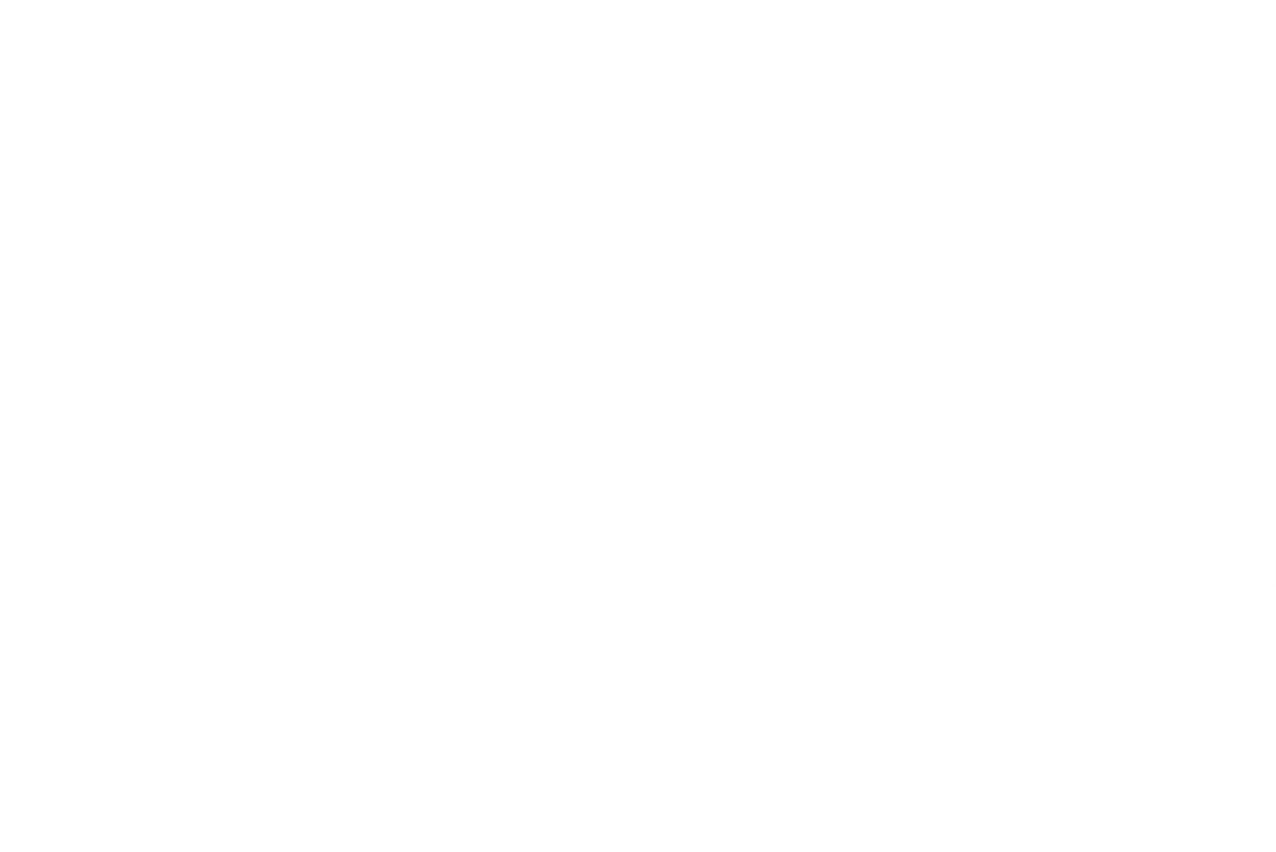 Bài 1:
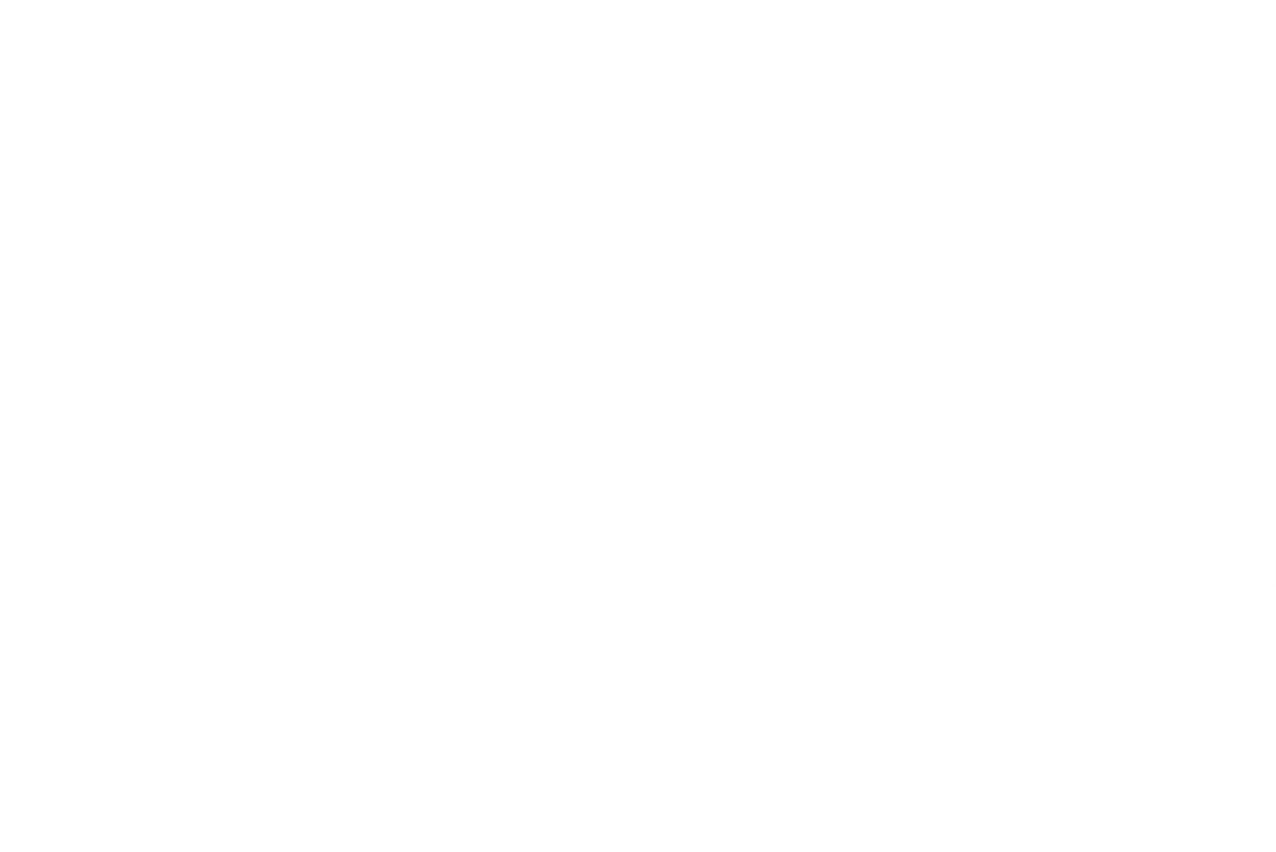 1
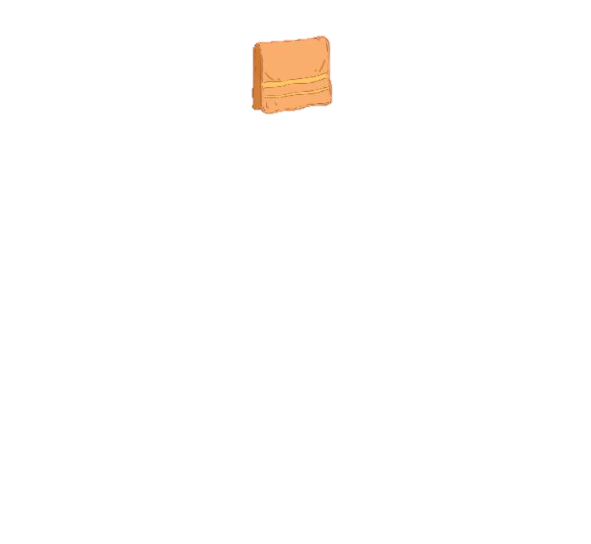 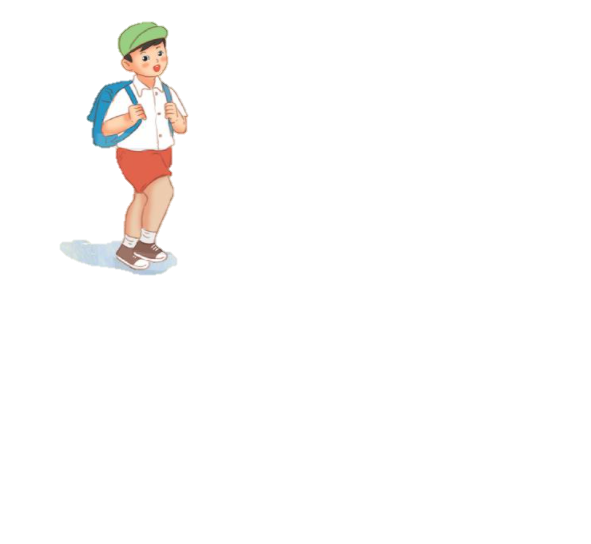 2
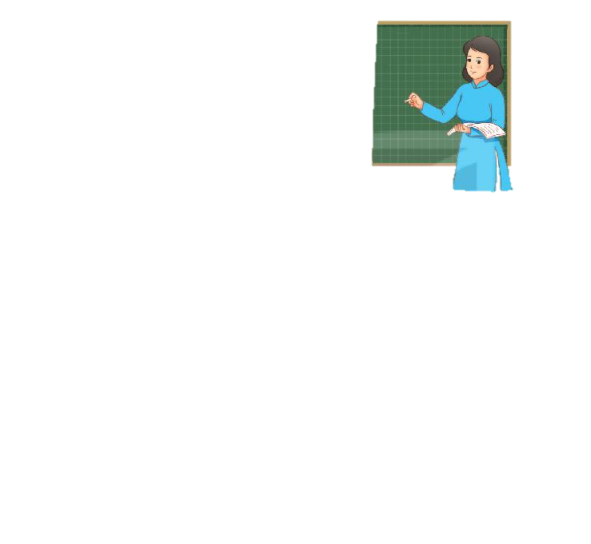 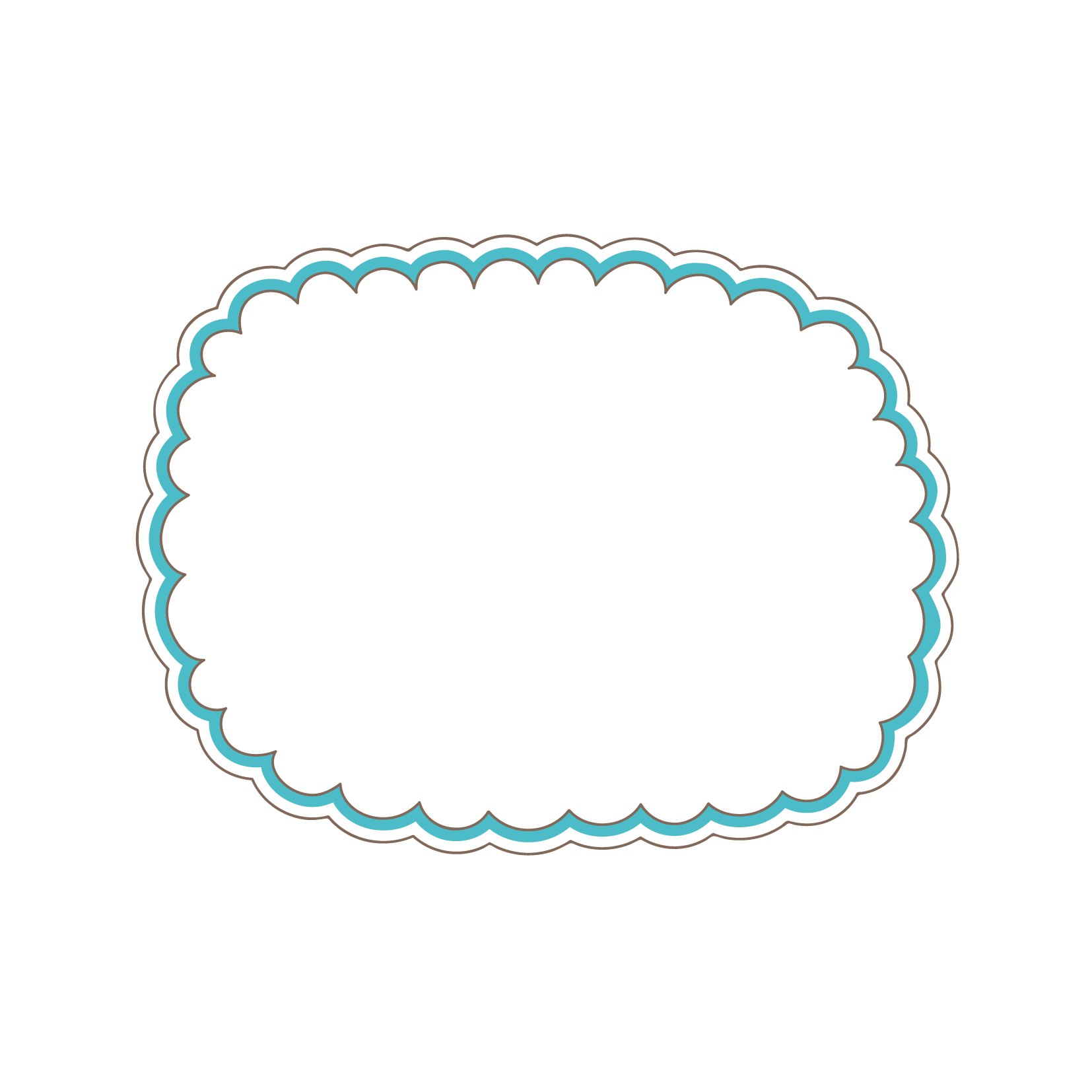 3
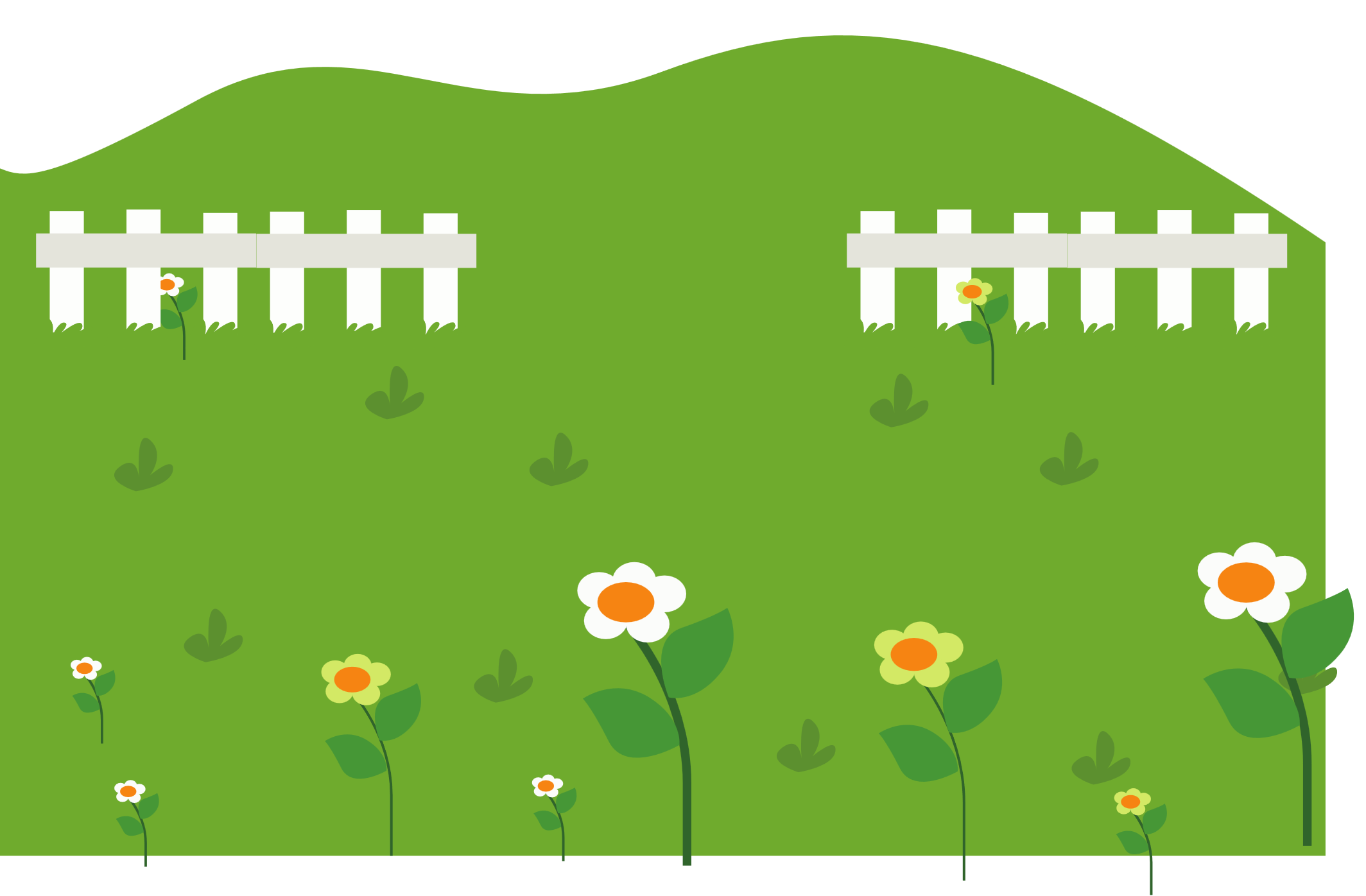 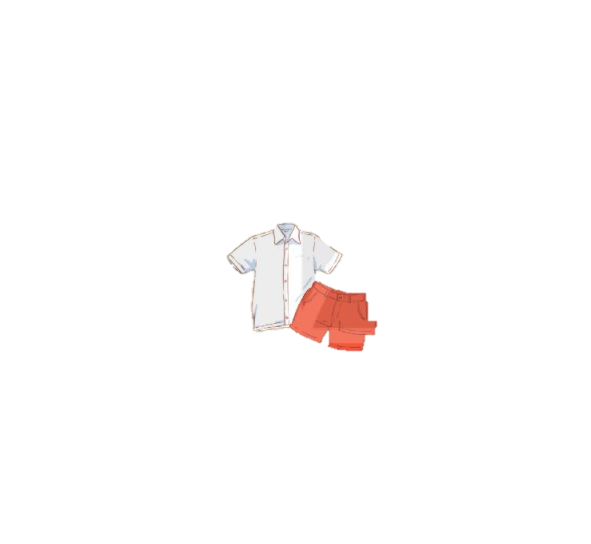 4
Nhìn tranh, tìm từ ngữ:
a. Chỉ sự vật:
- Chỉ người: học sinh,…
- Chỉ vật: cặp sách,…
b. Chỉ hoạt động: đi học,…
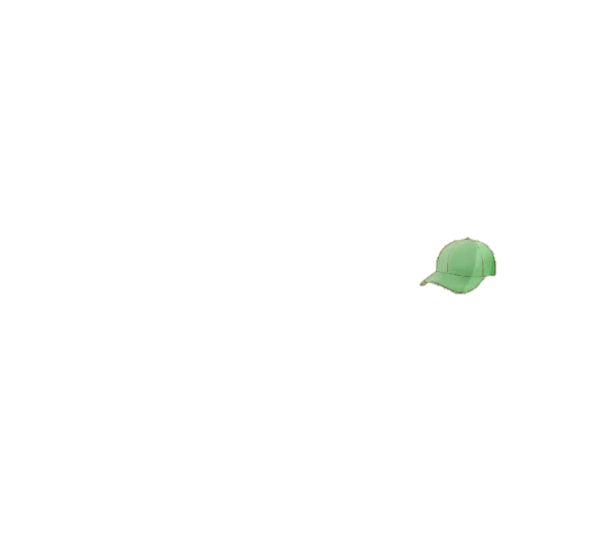 5
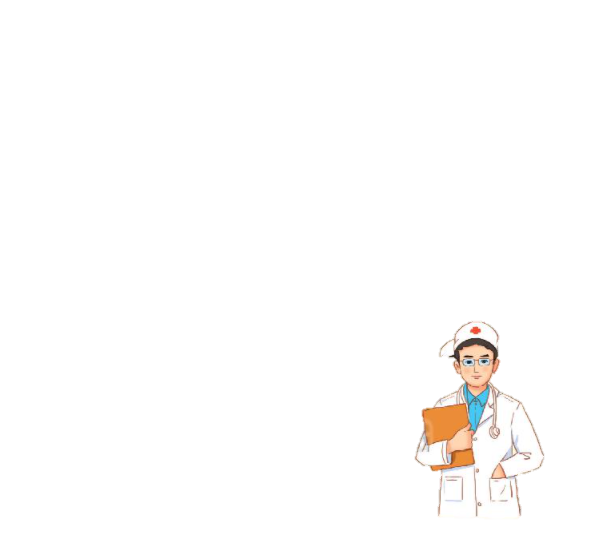 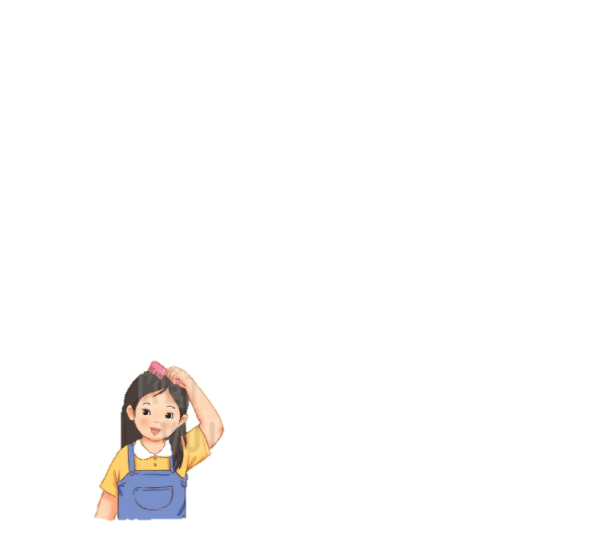 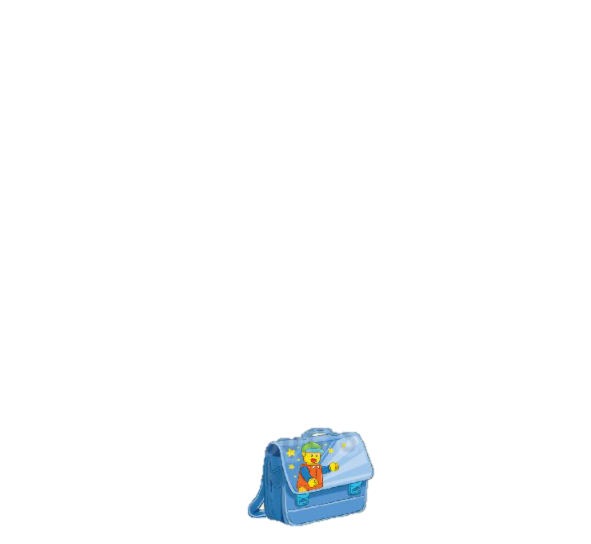 6
8
7
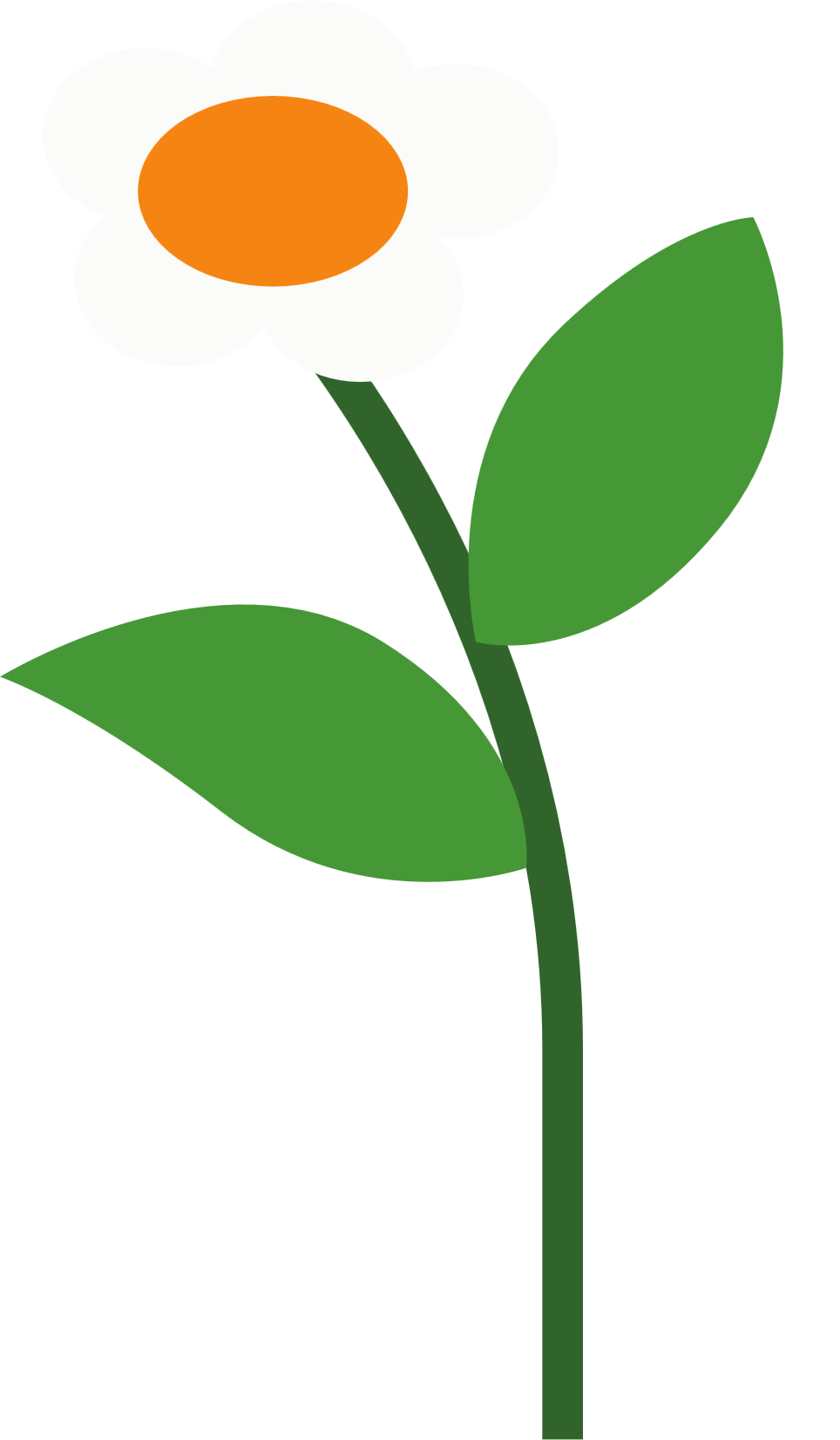 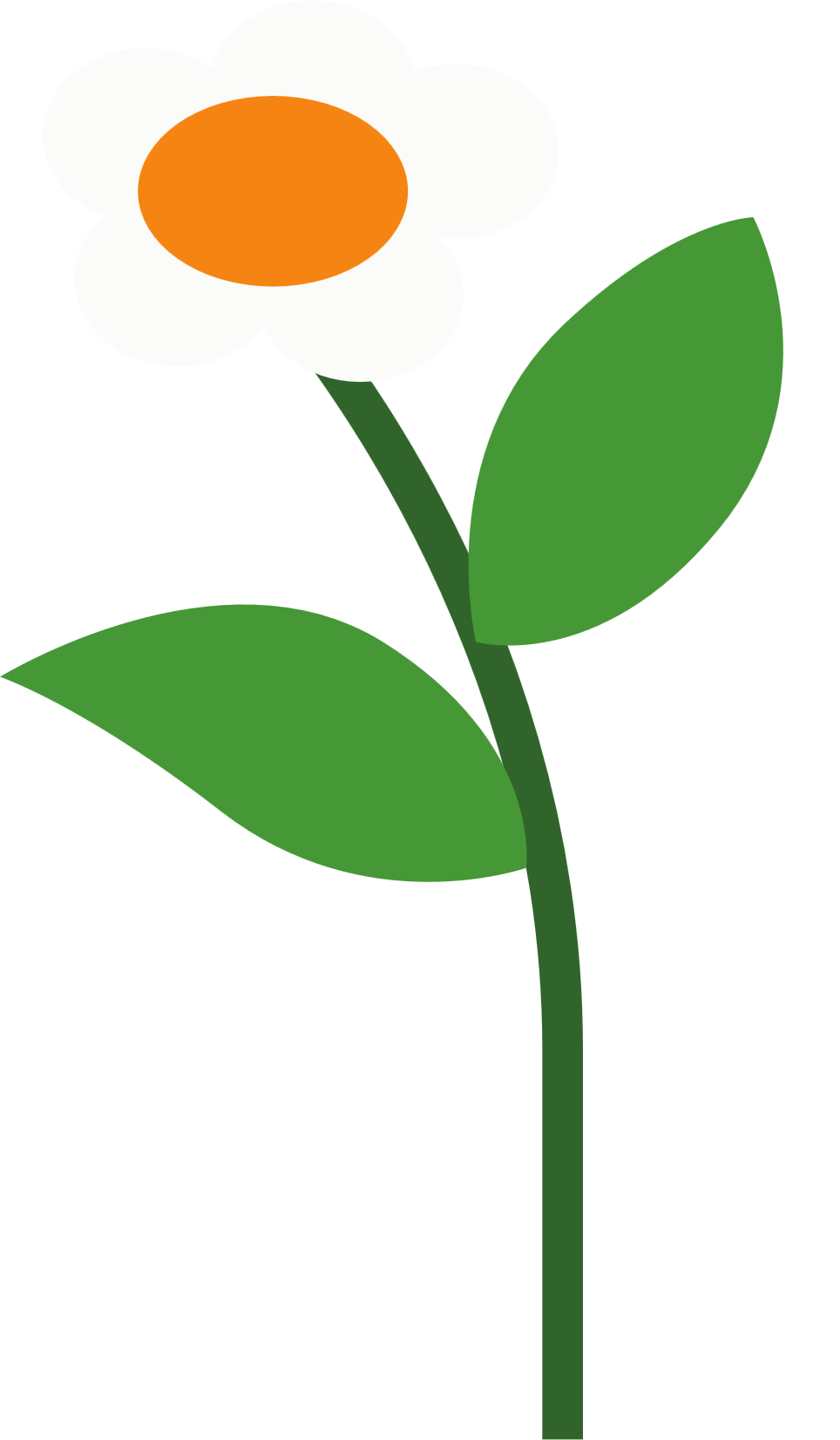 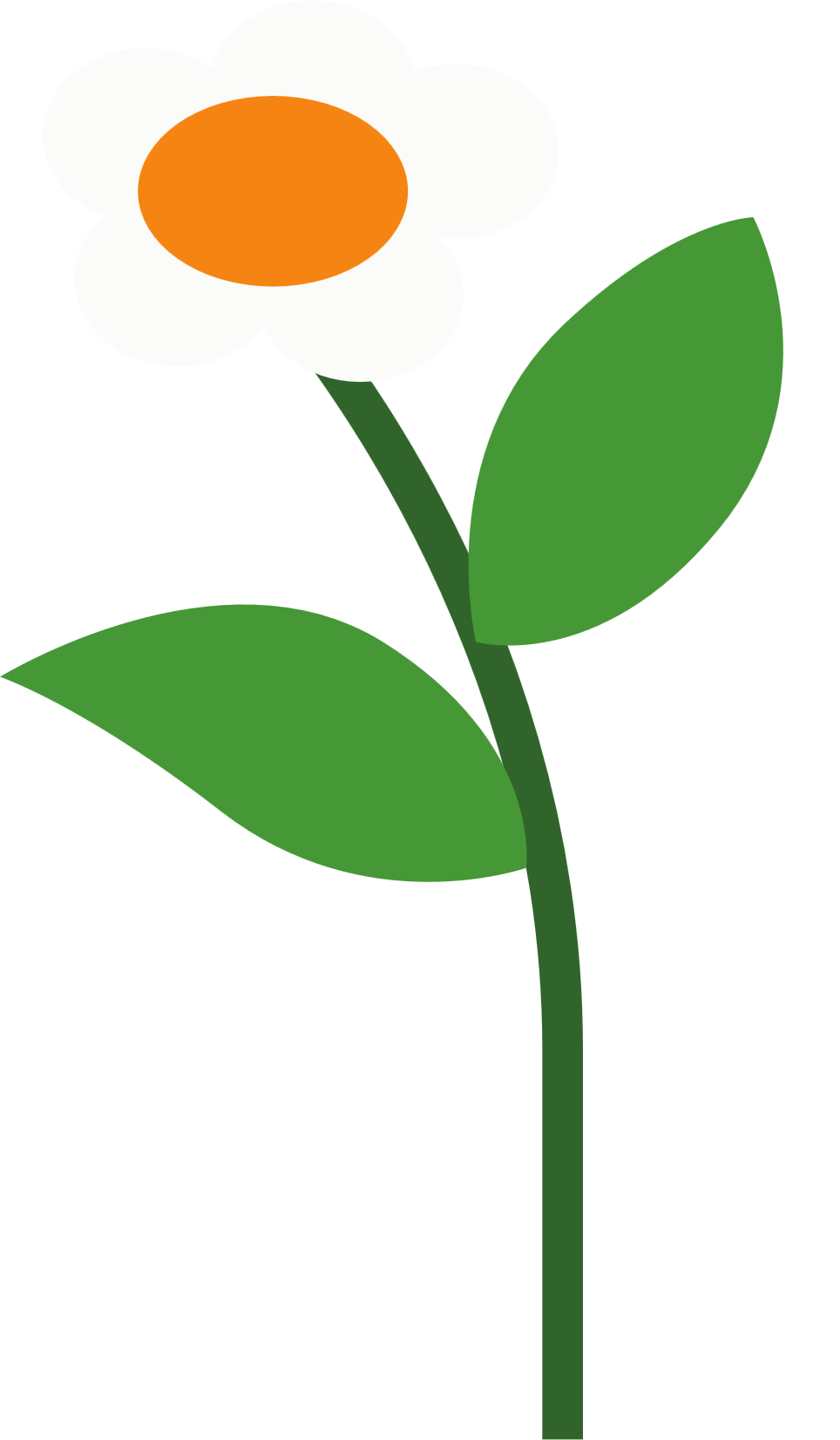 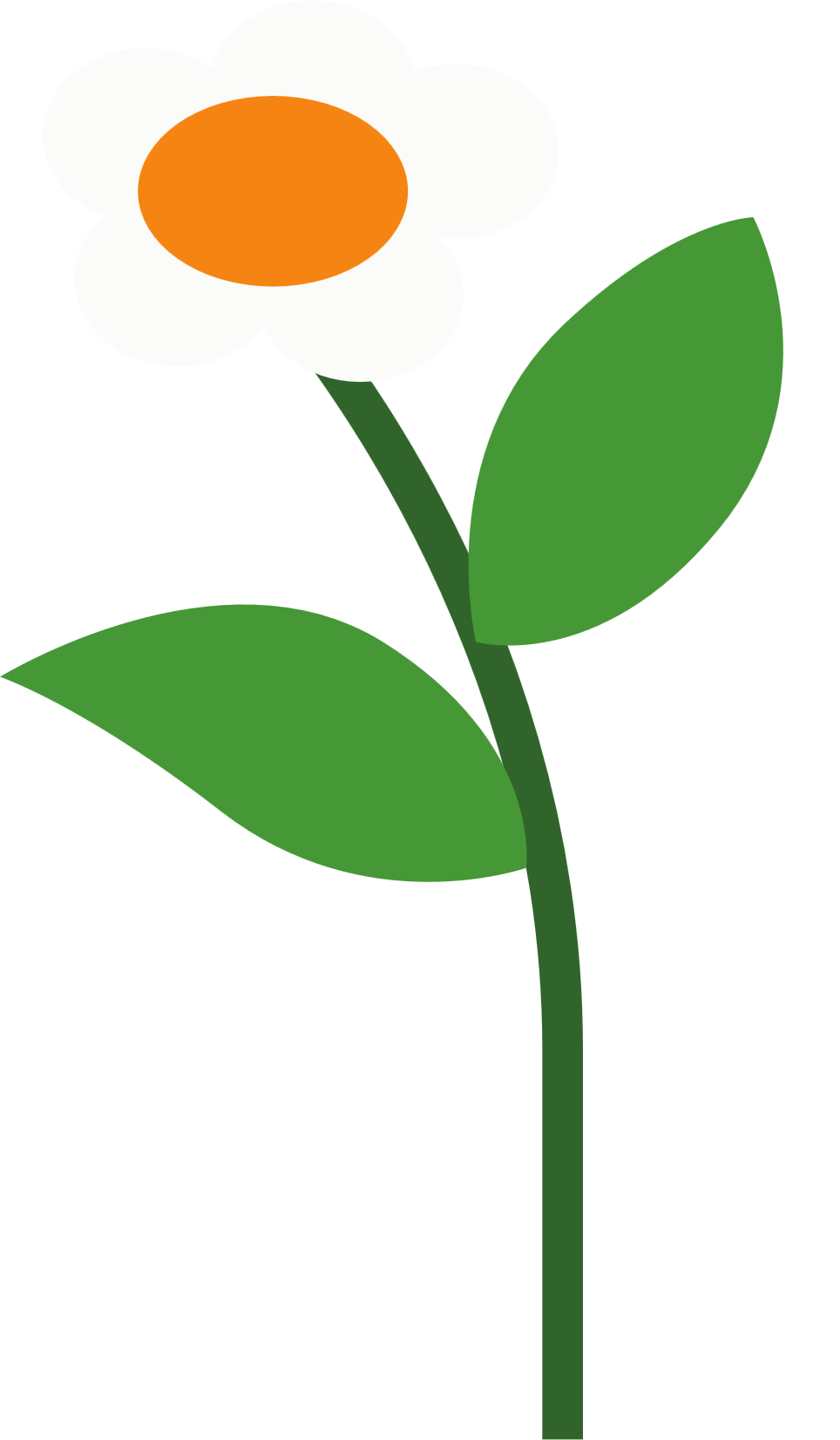 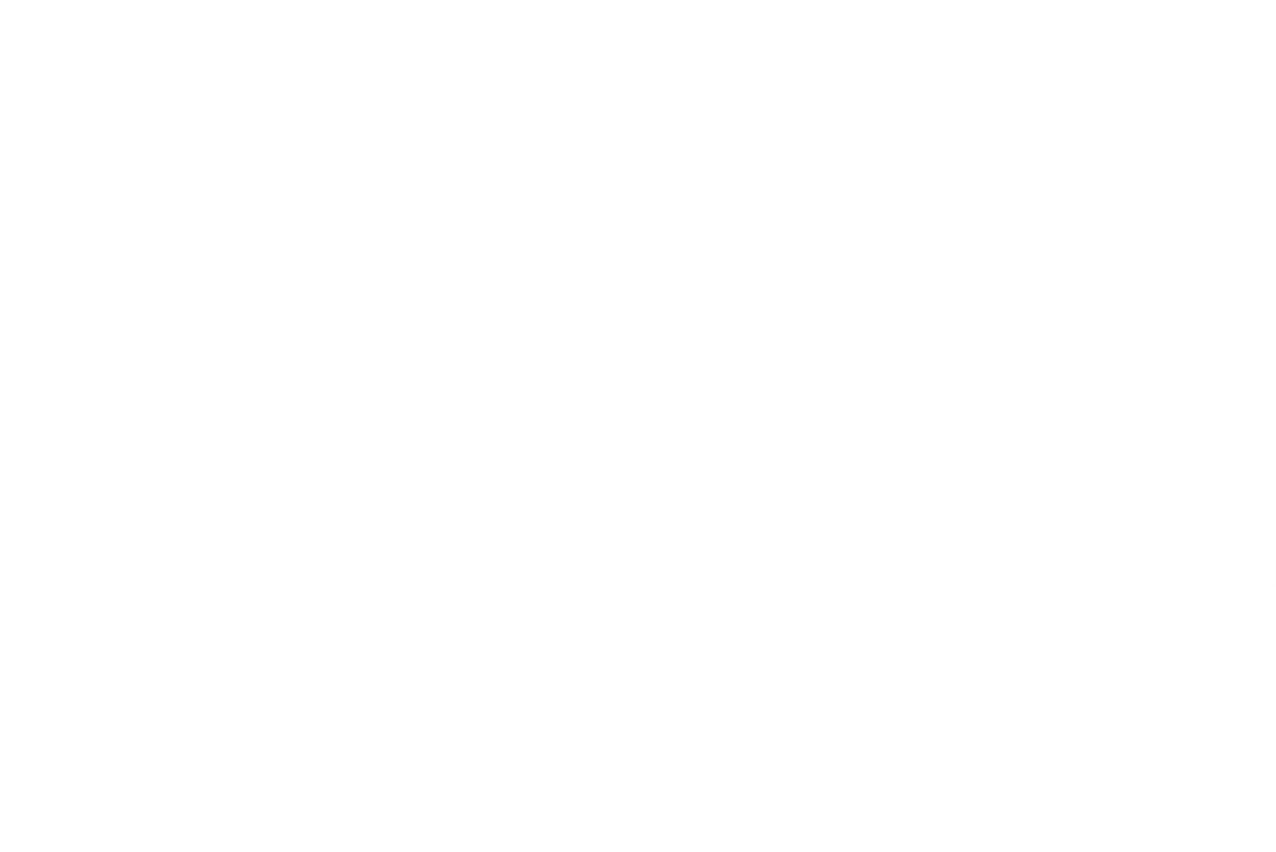 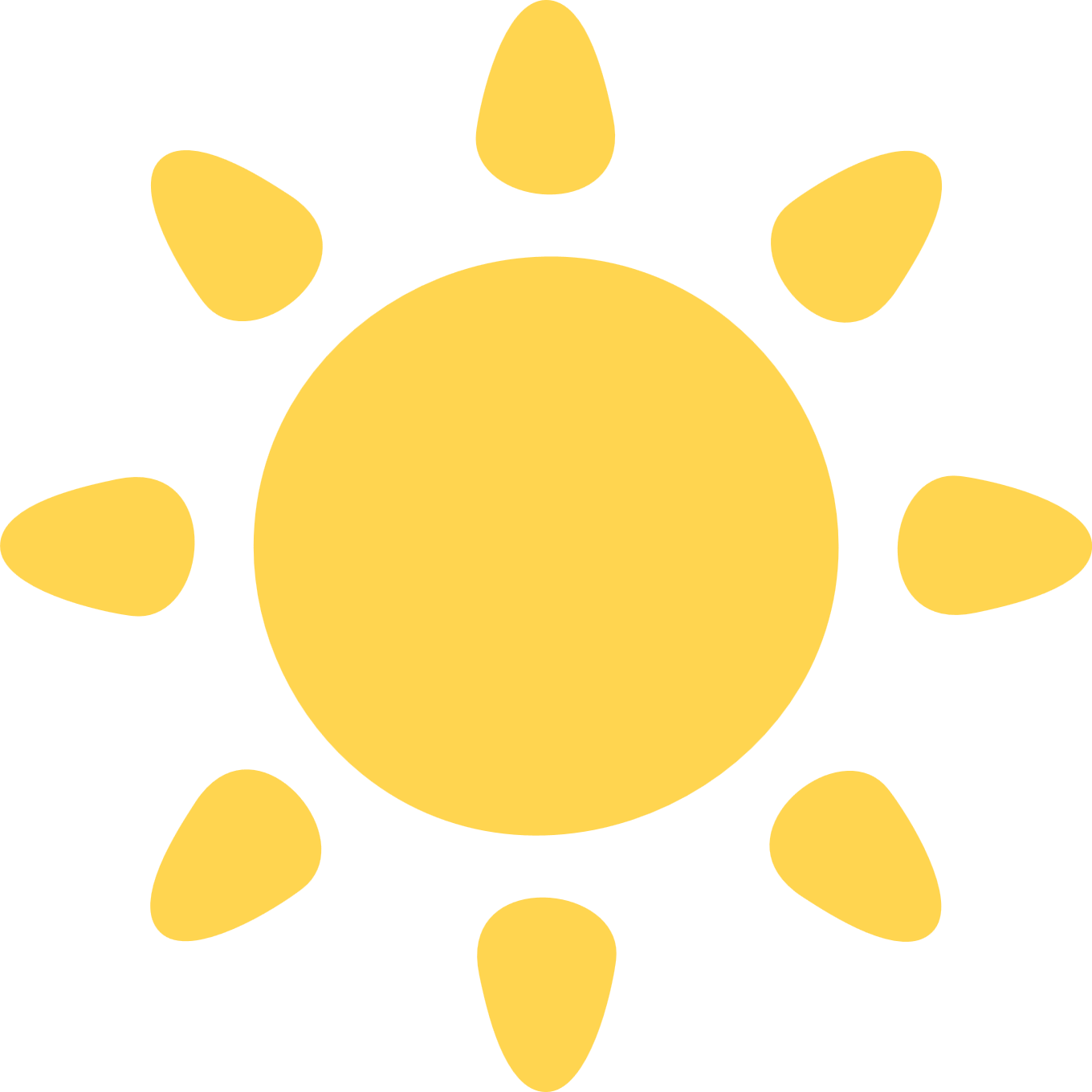 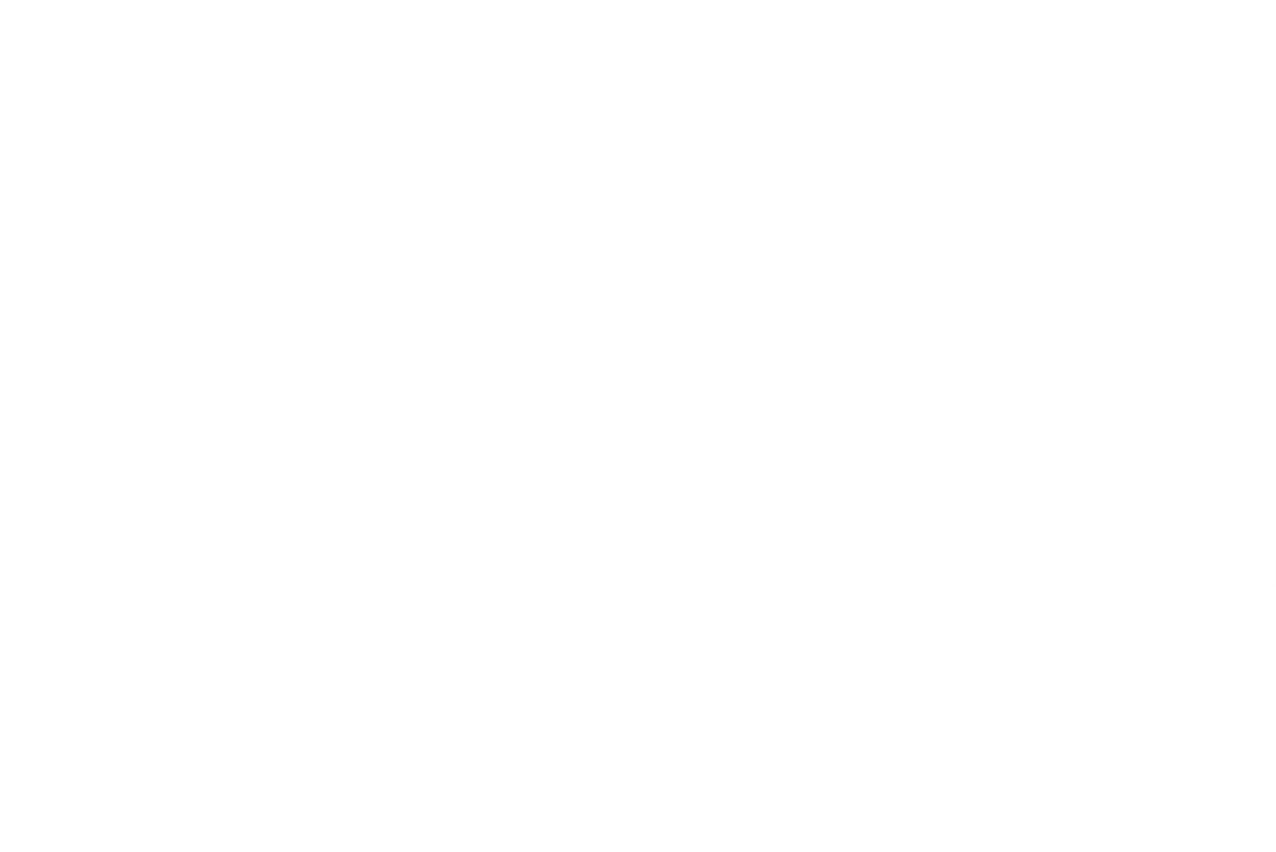 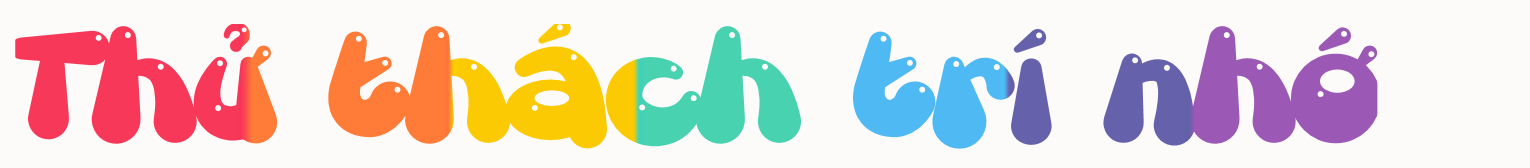 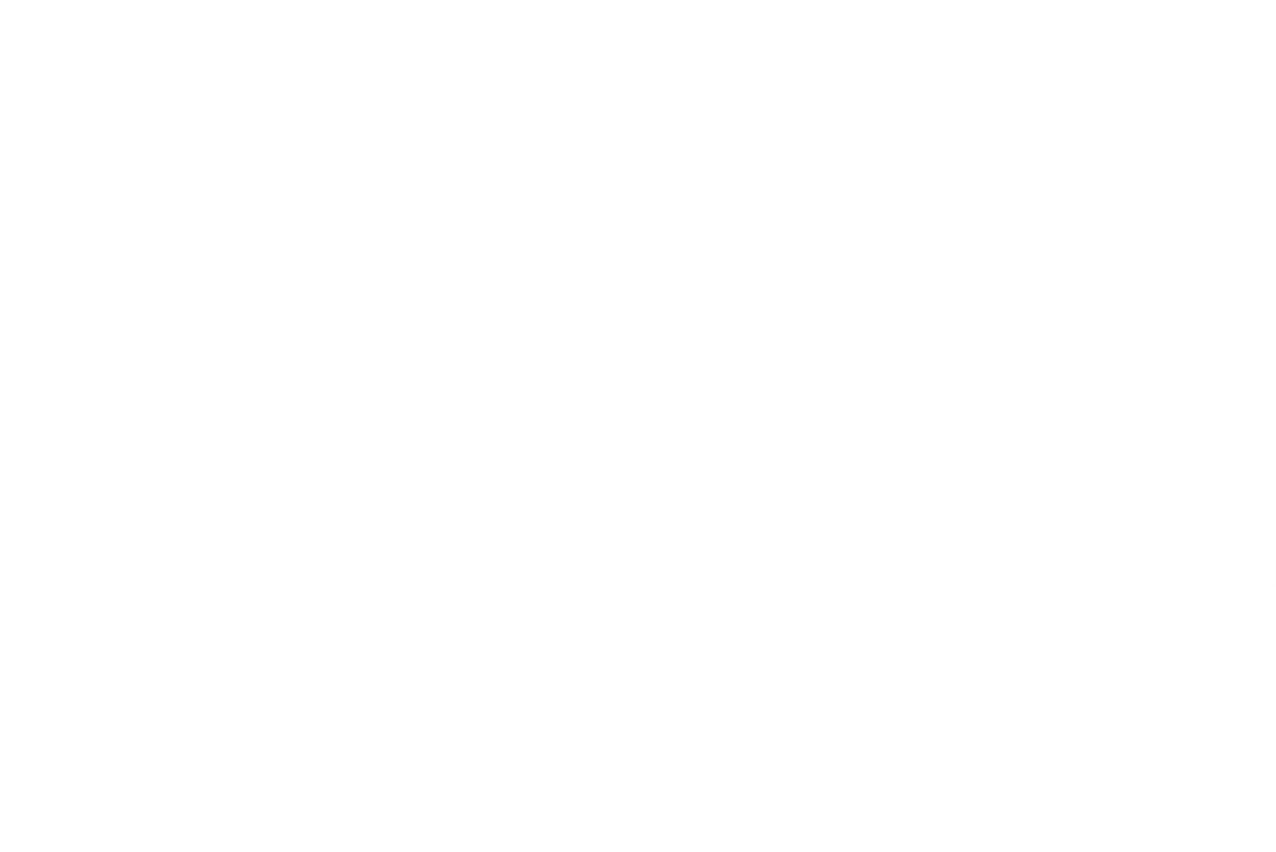 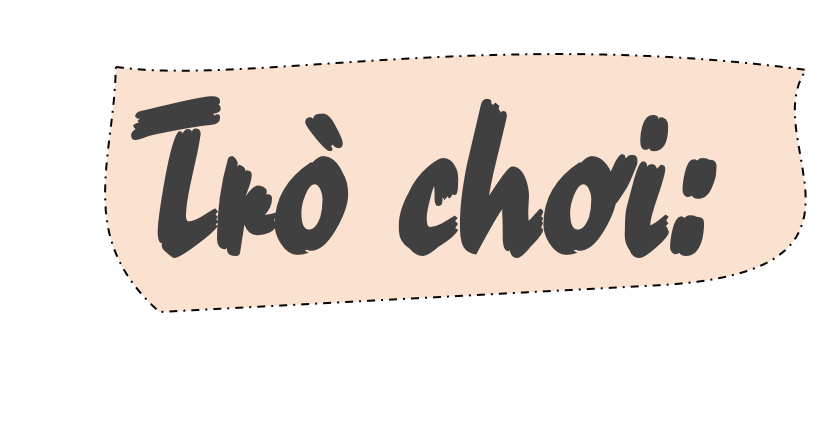 Luật chơi: Chọn 2 đội chơi, mỗi đội 8 bạn. Mỗi bạn sẽ lần lượt lên ghi những từ theo yêu cầu của bài 1 vào bảng giáo viên đã chuẩn bị. Đội nào ghi đúng và nhanh hơn thì sẽ giành chiến thắng.
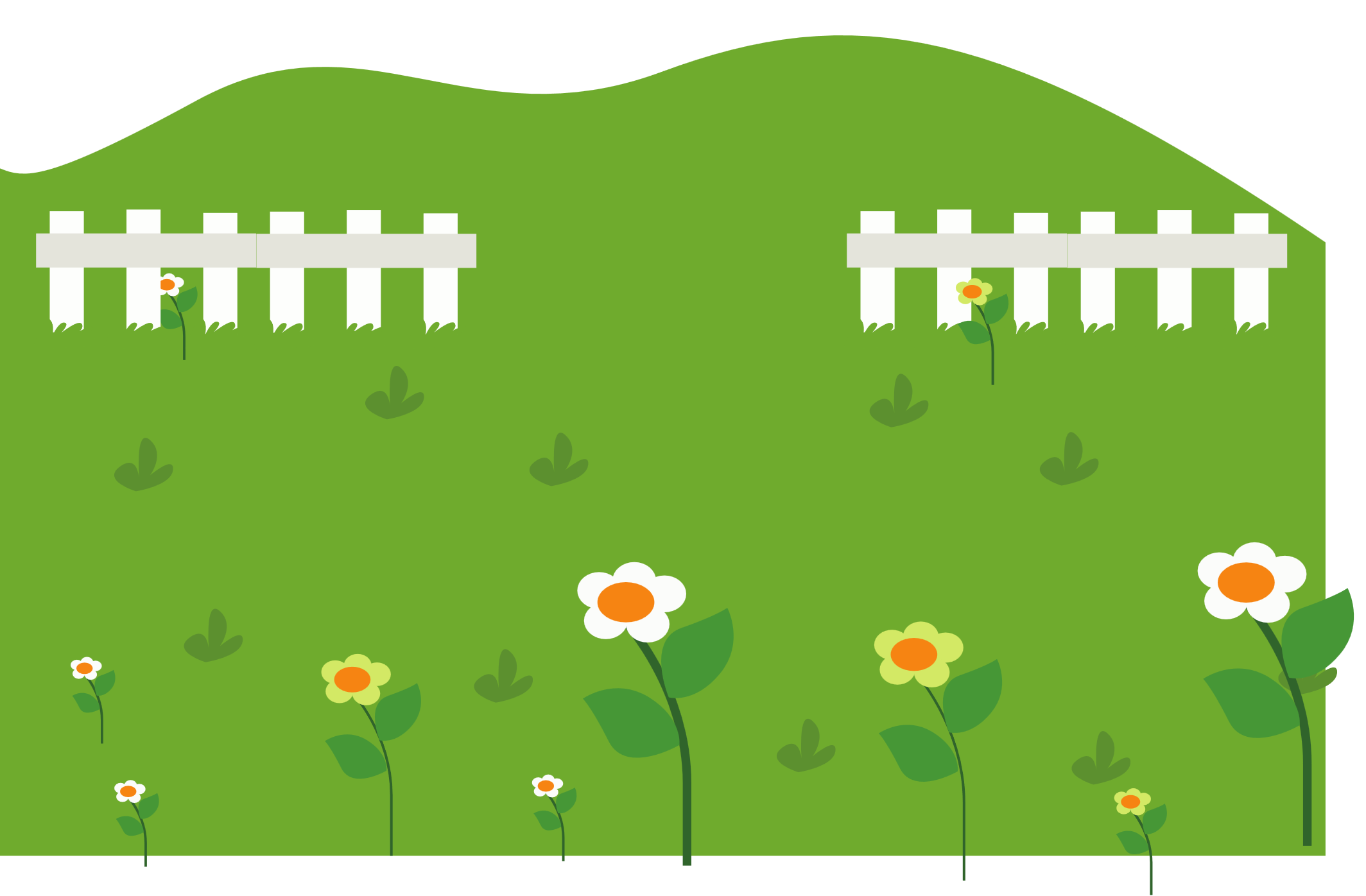 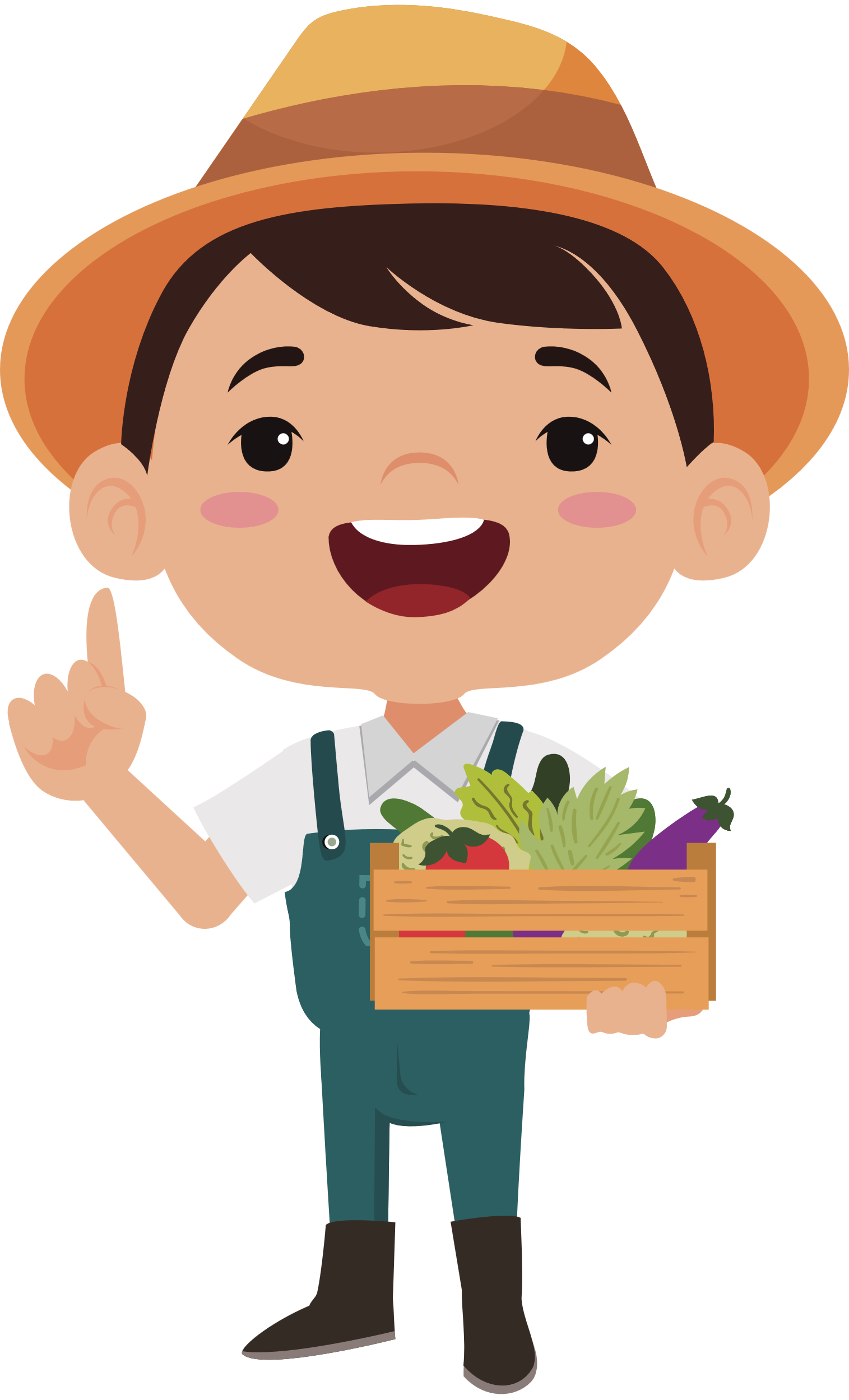 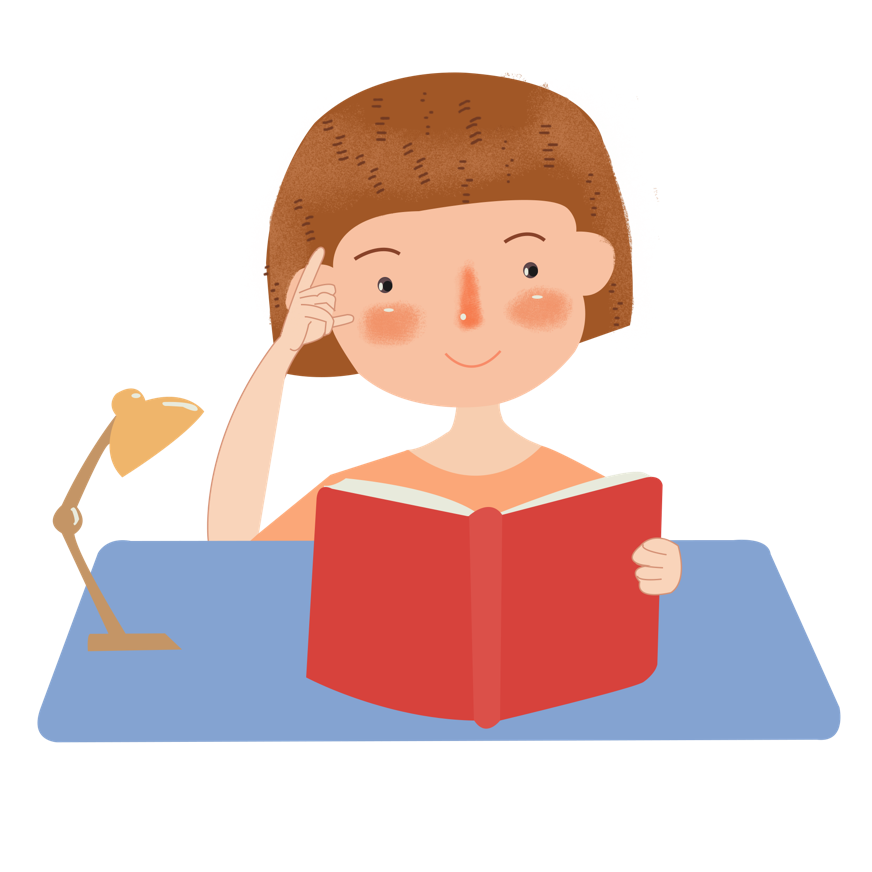 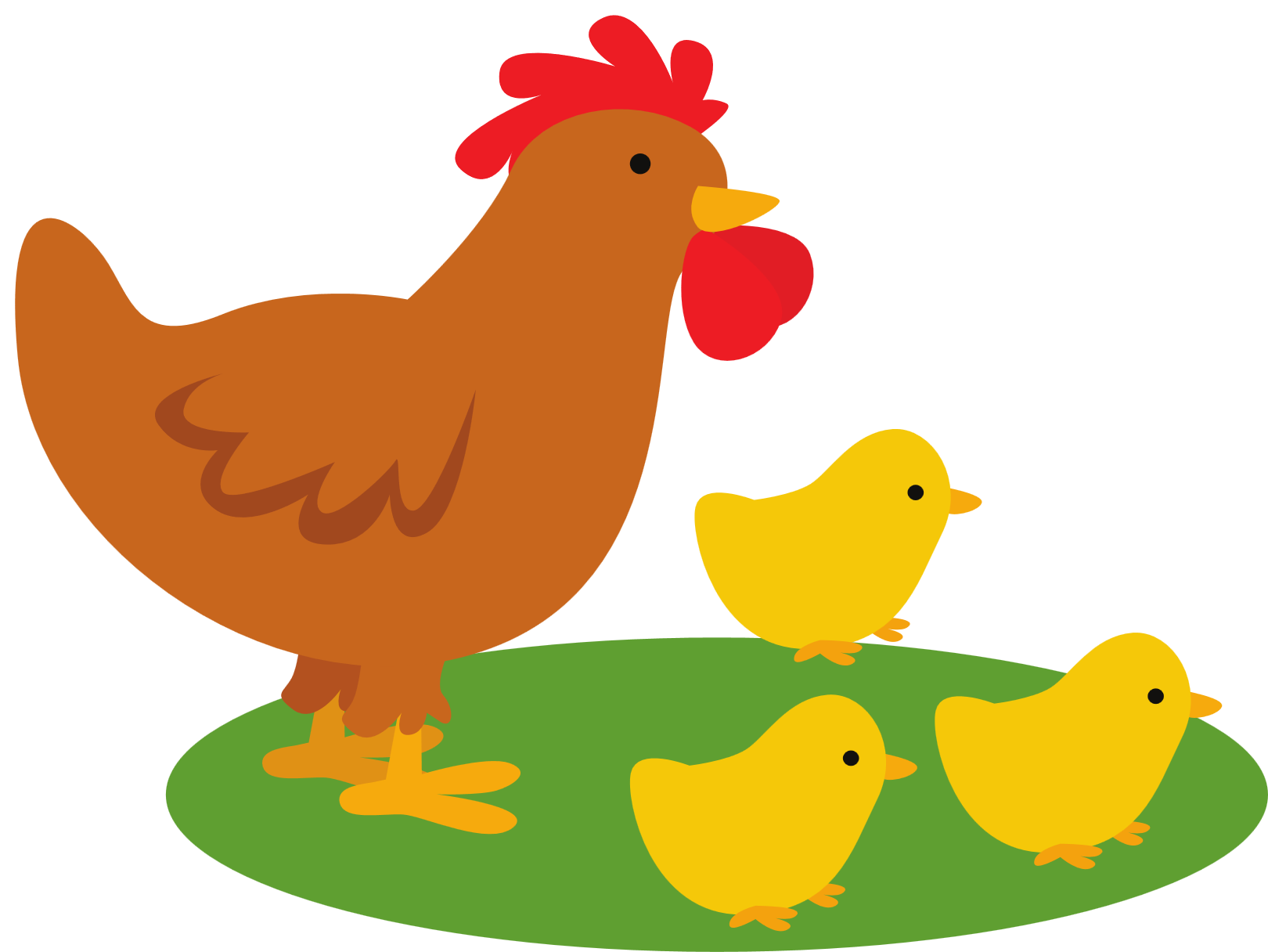 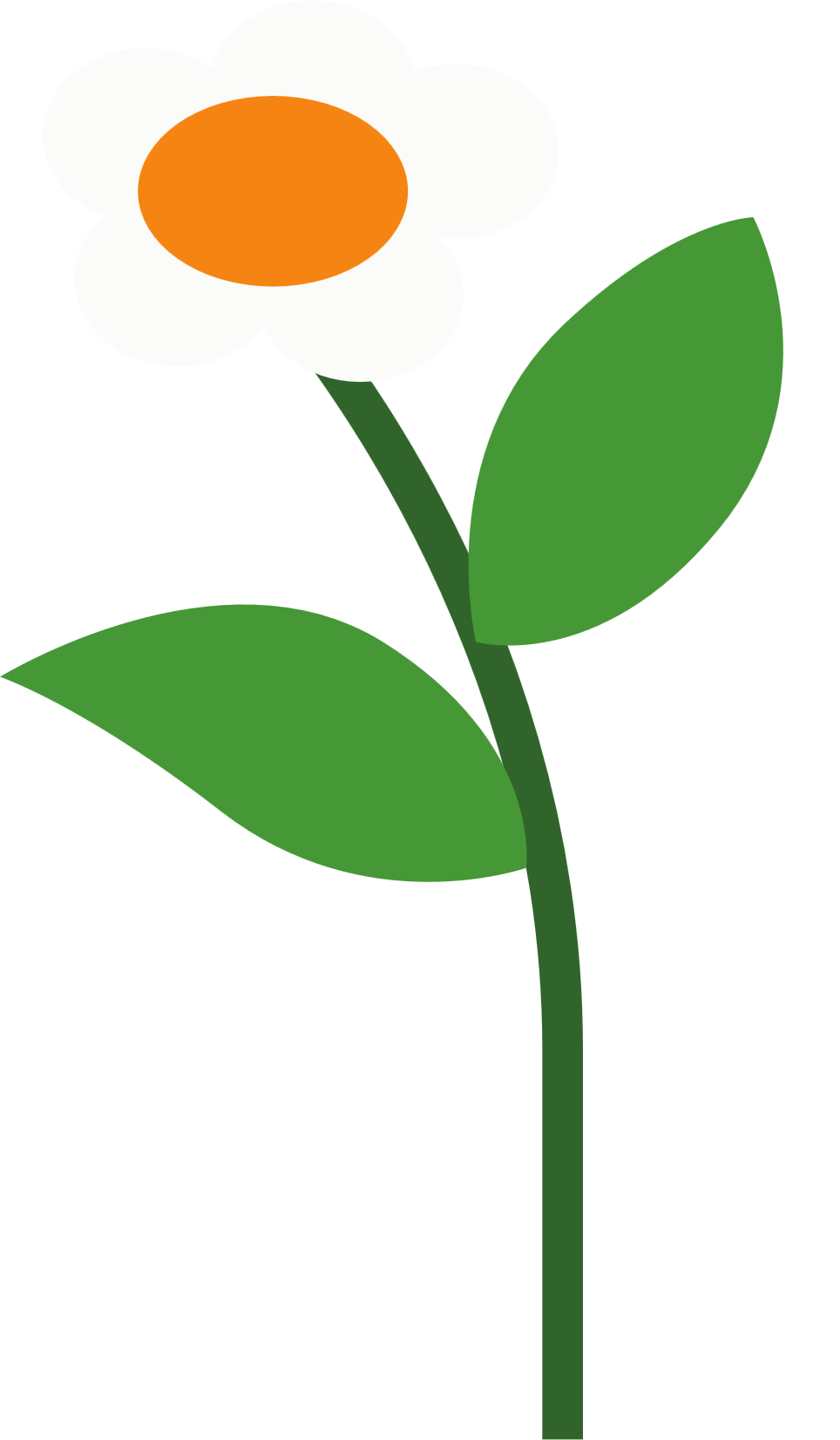 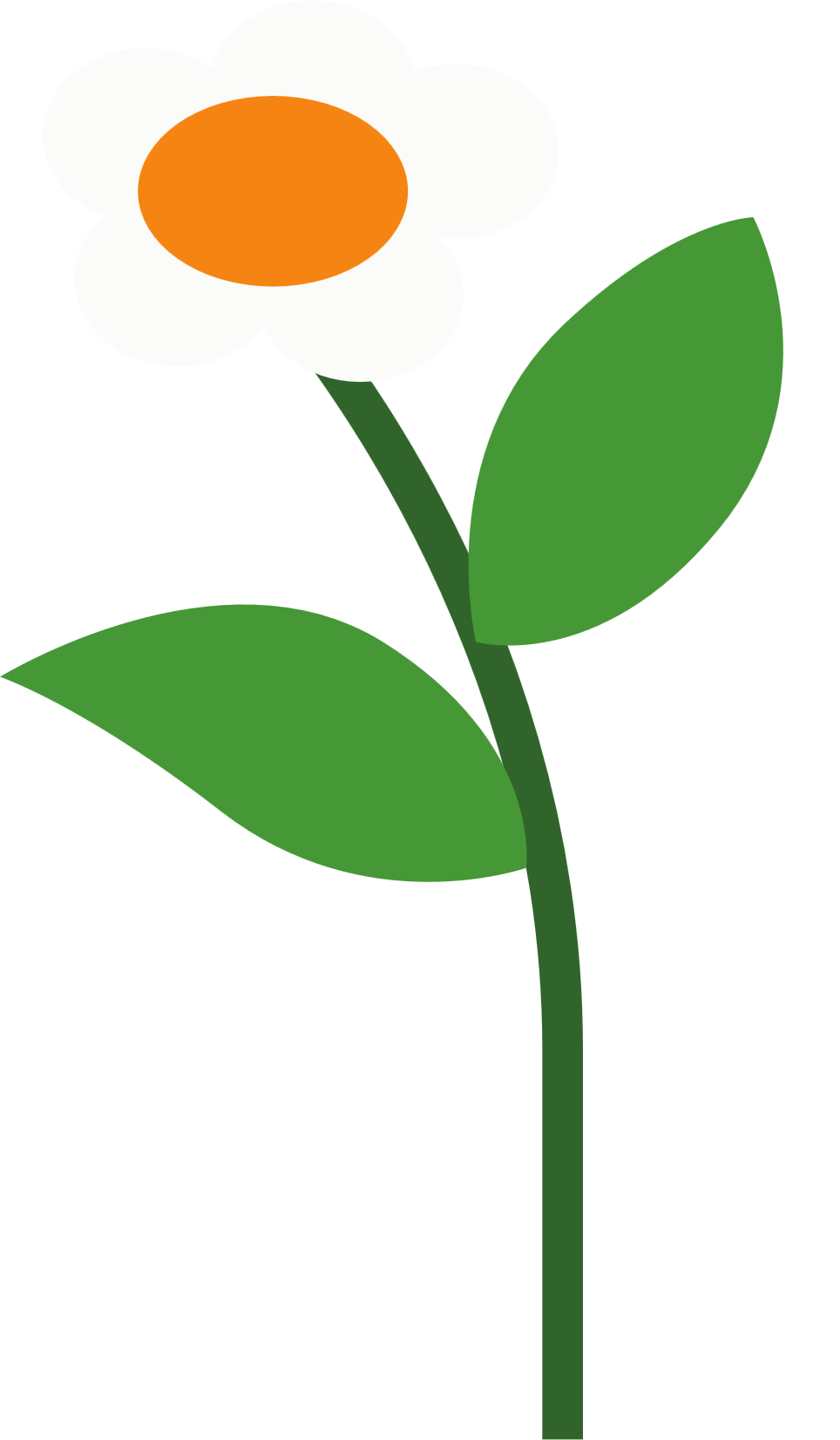 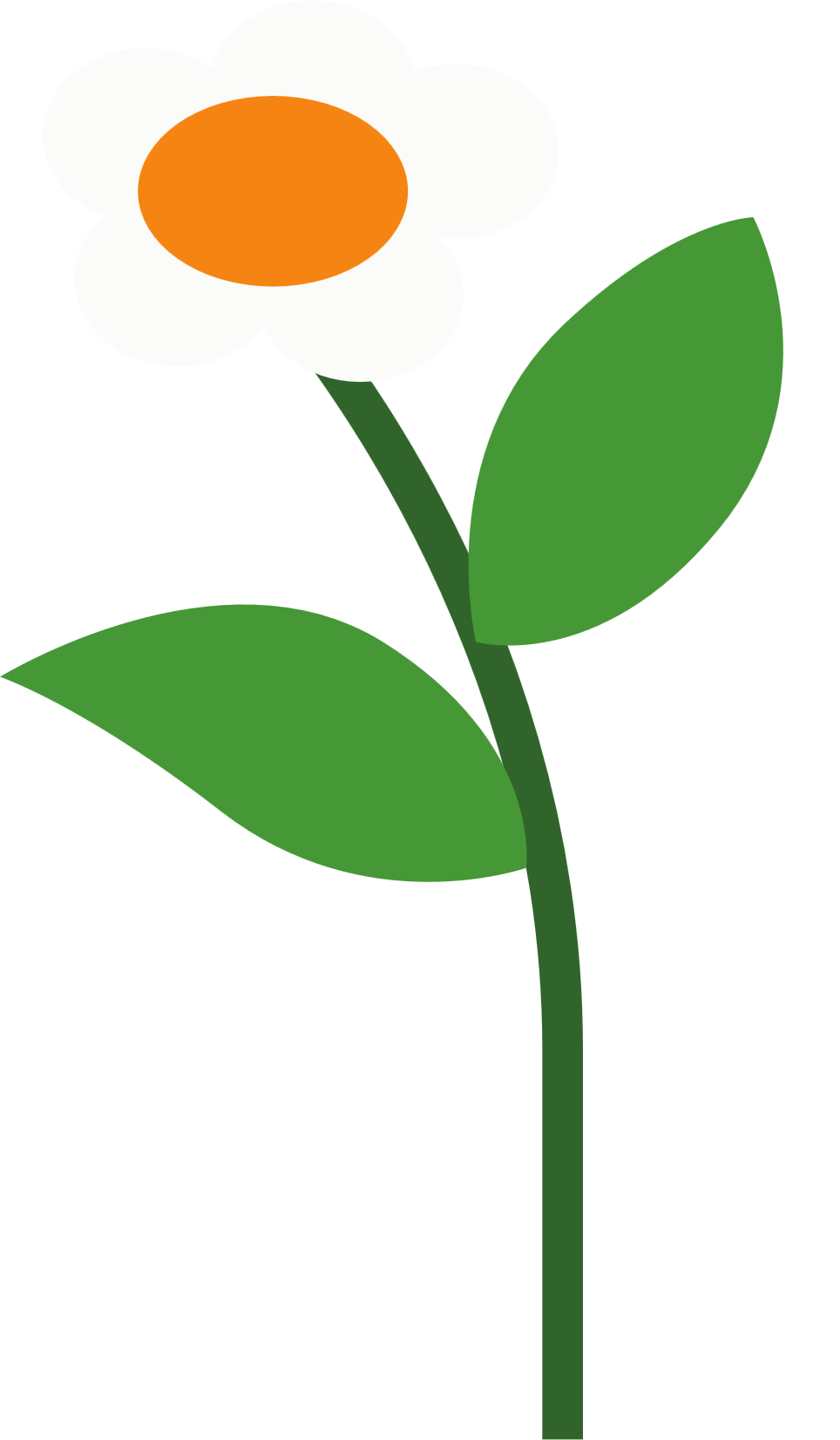 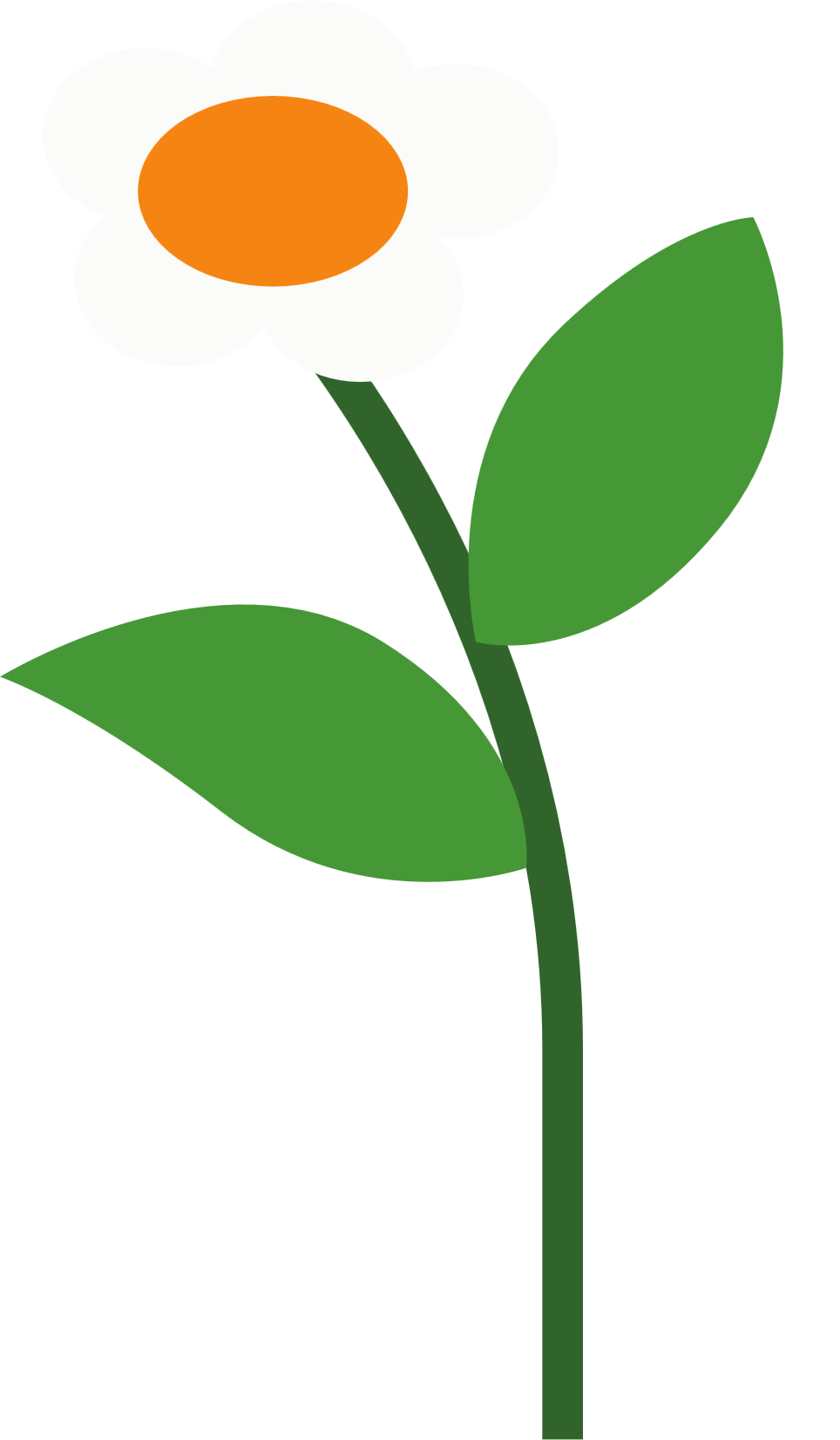 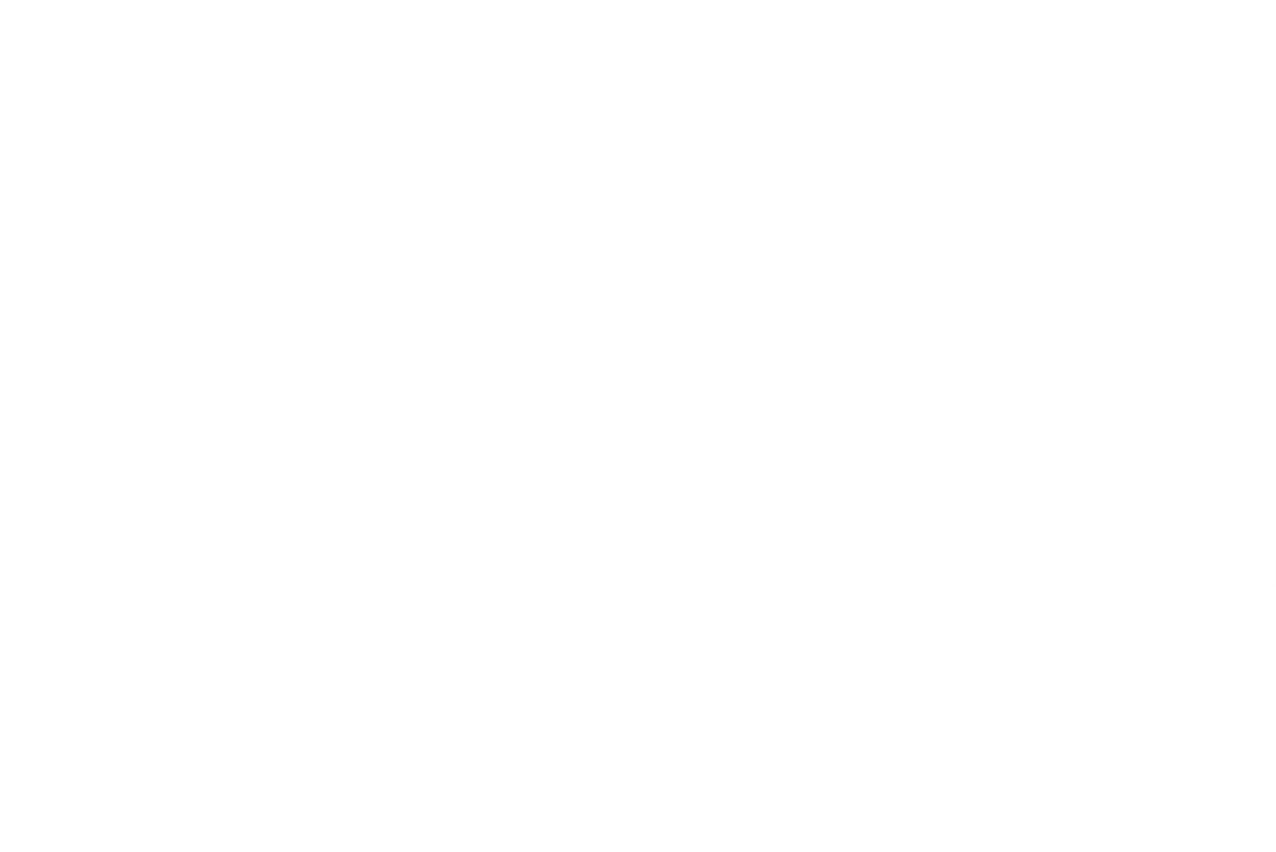 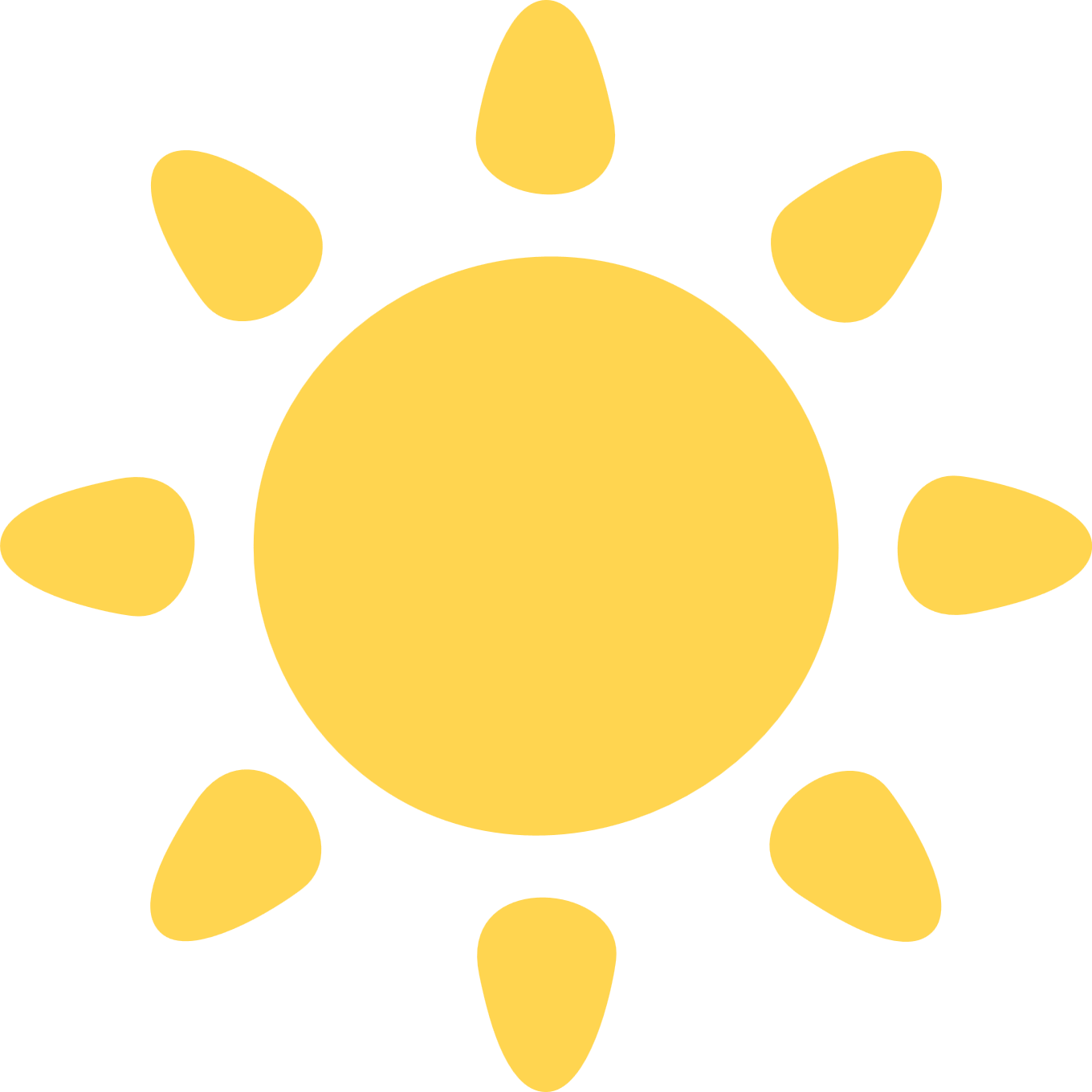 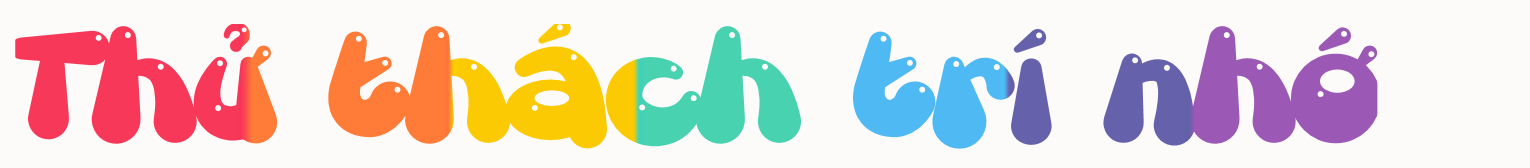 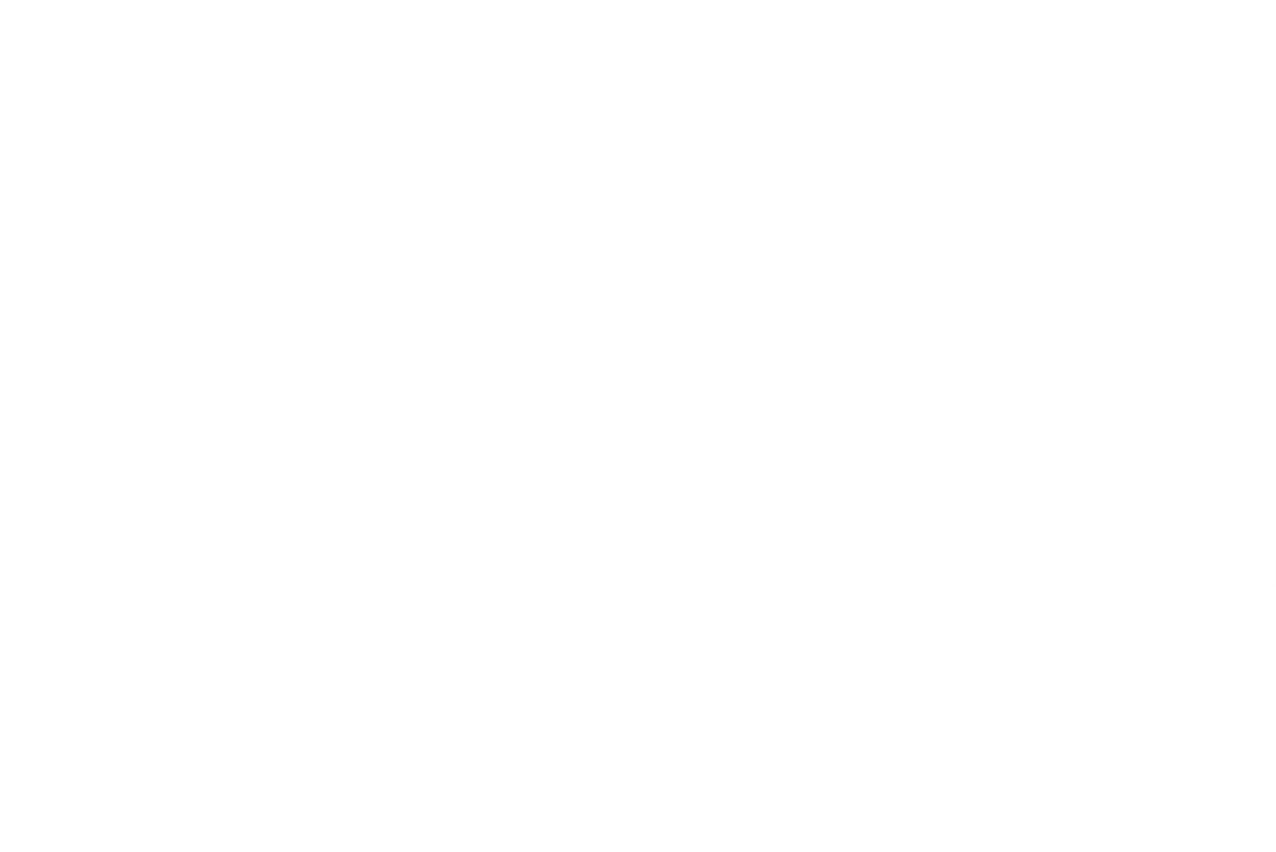 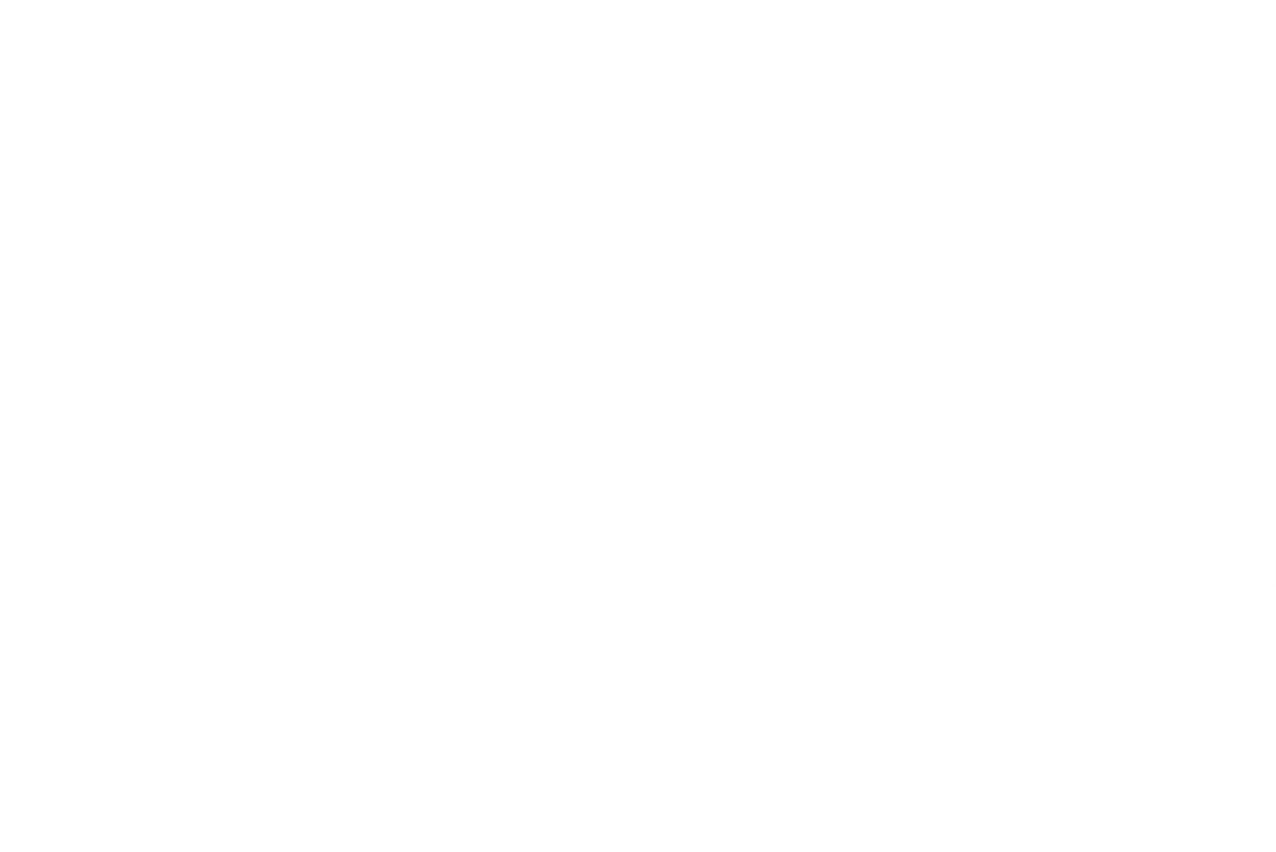 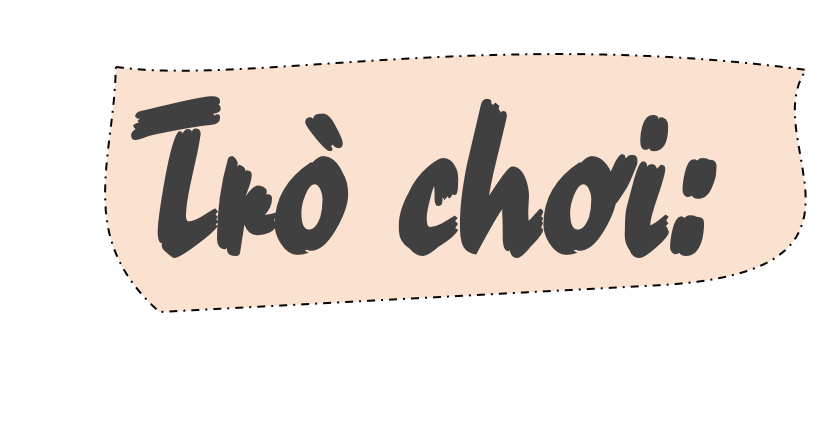 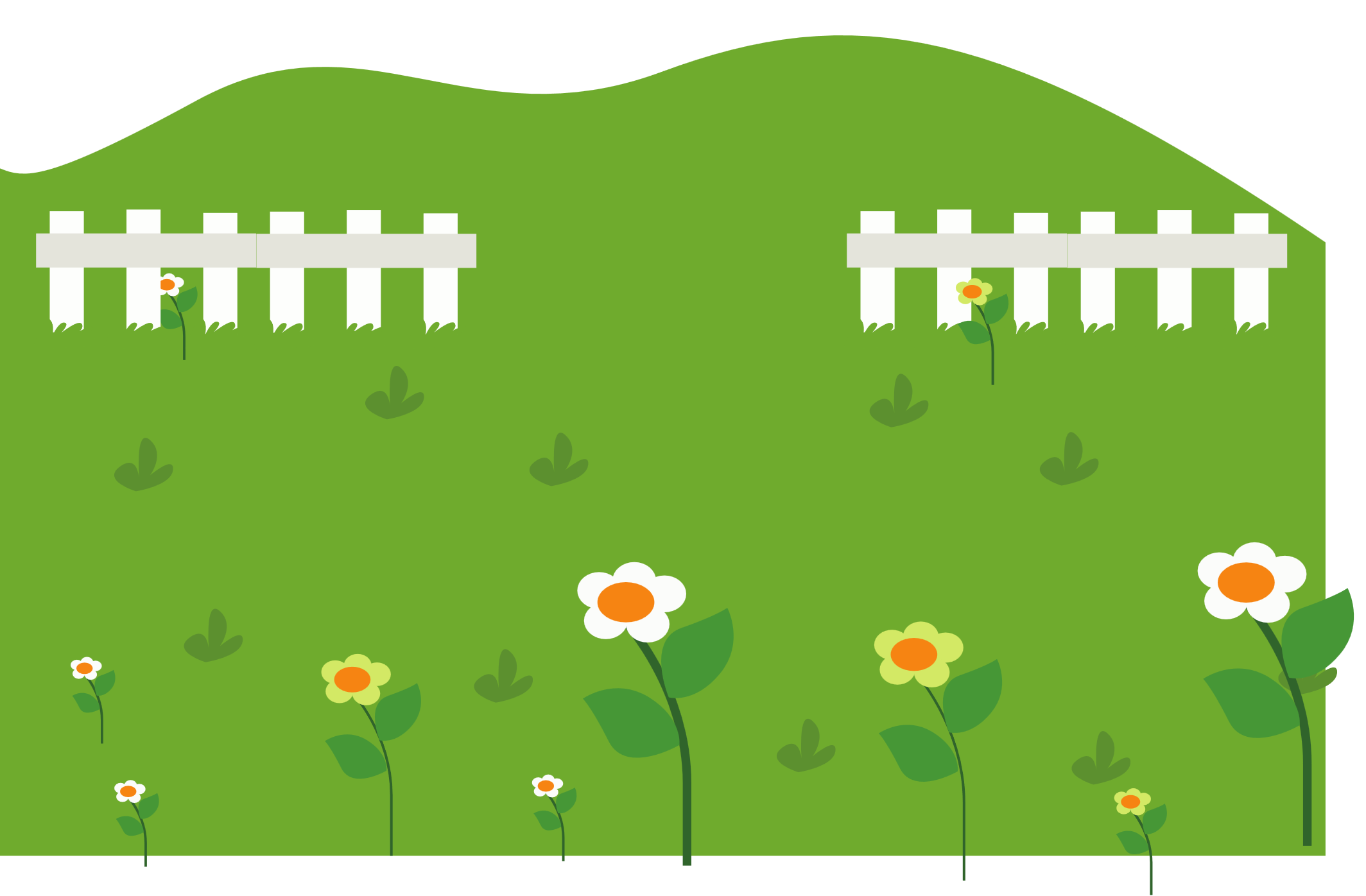 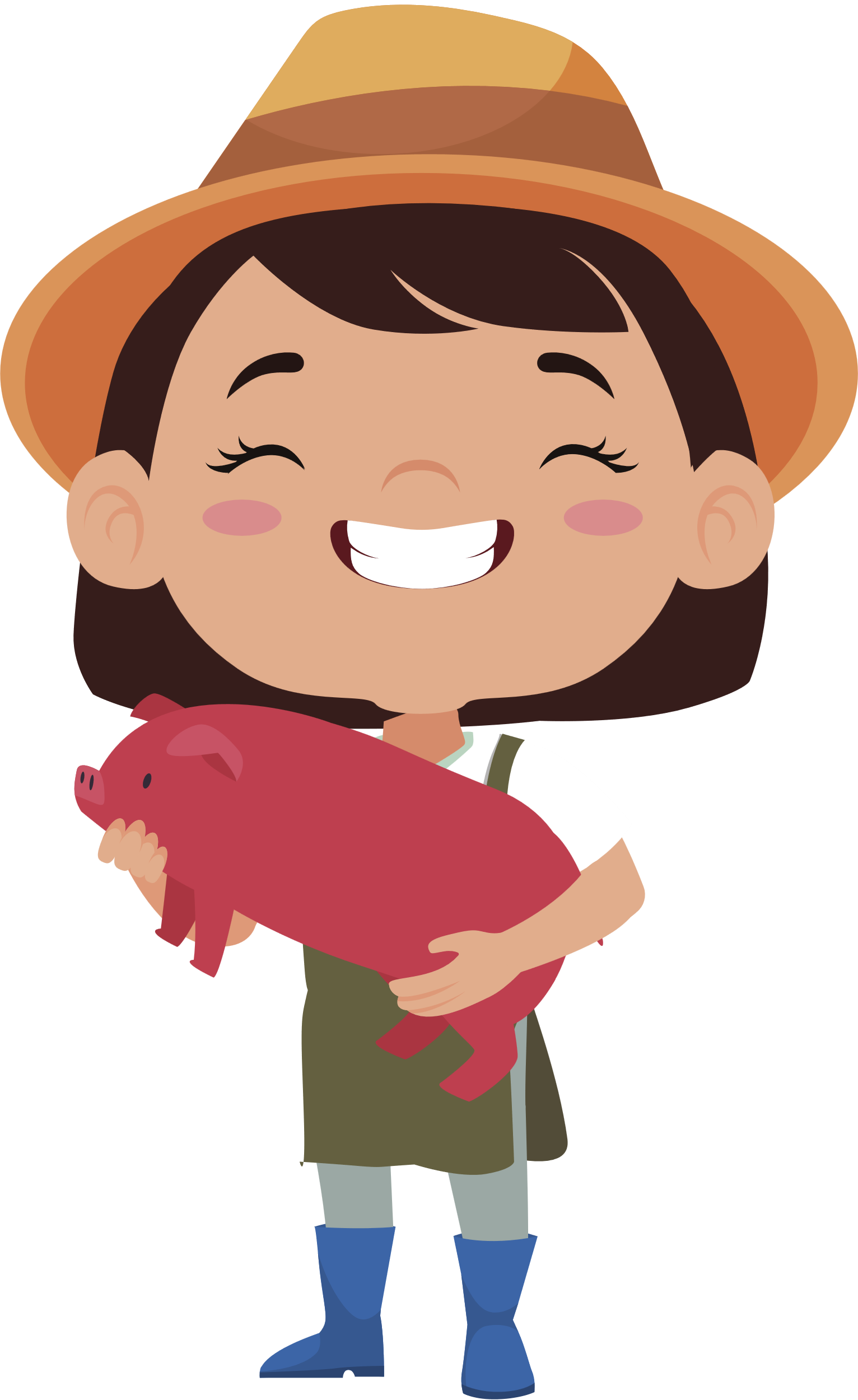 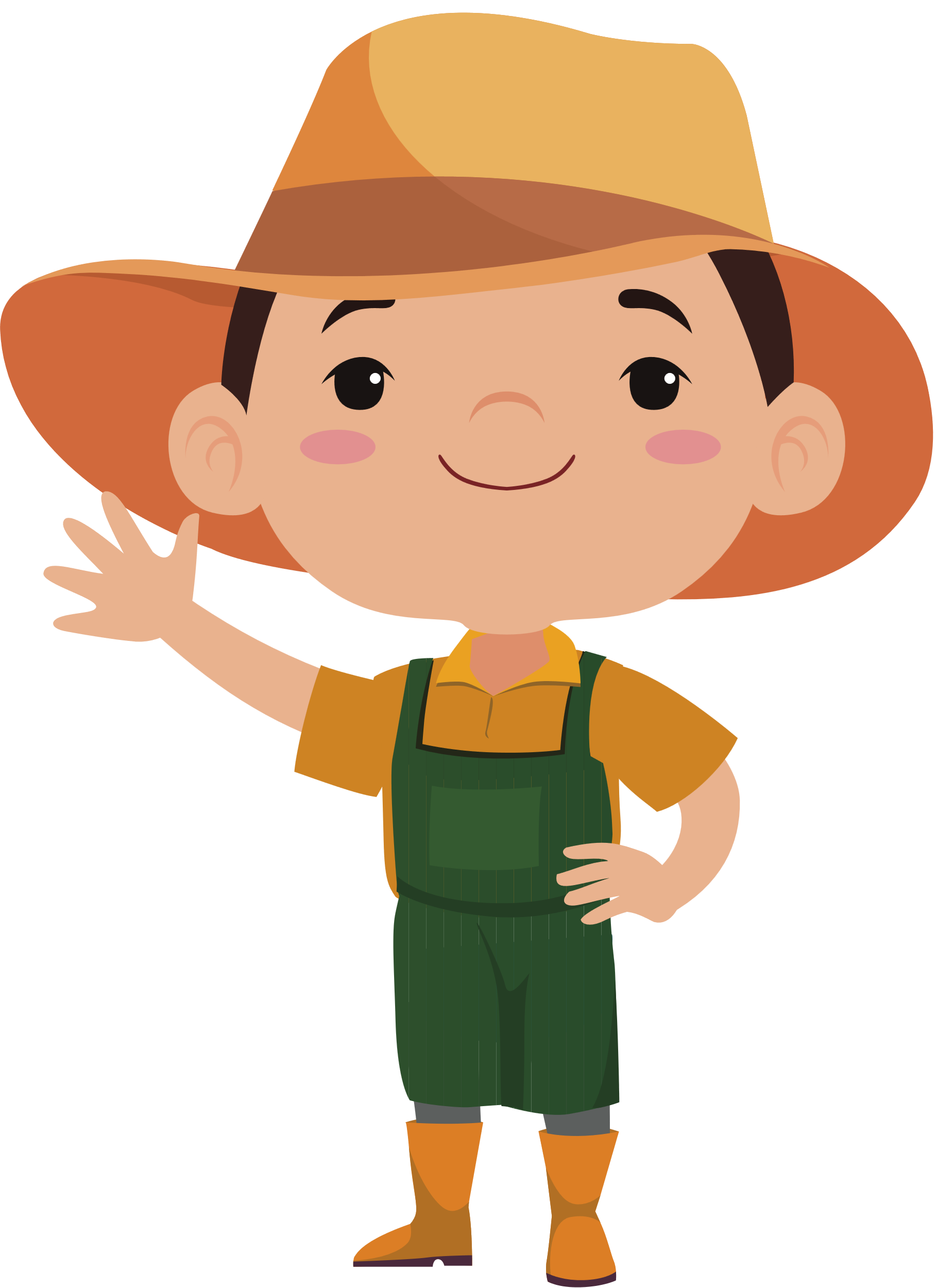 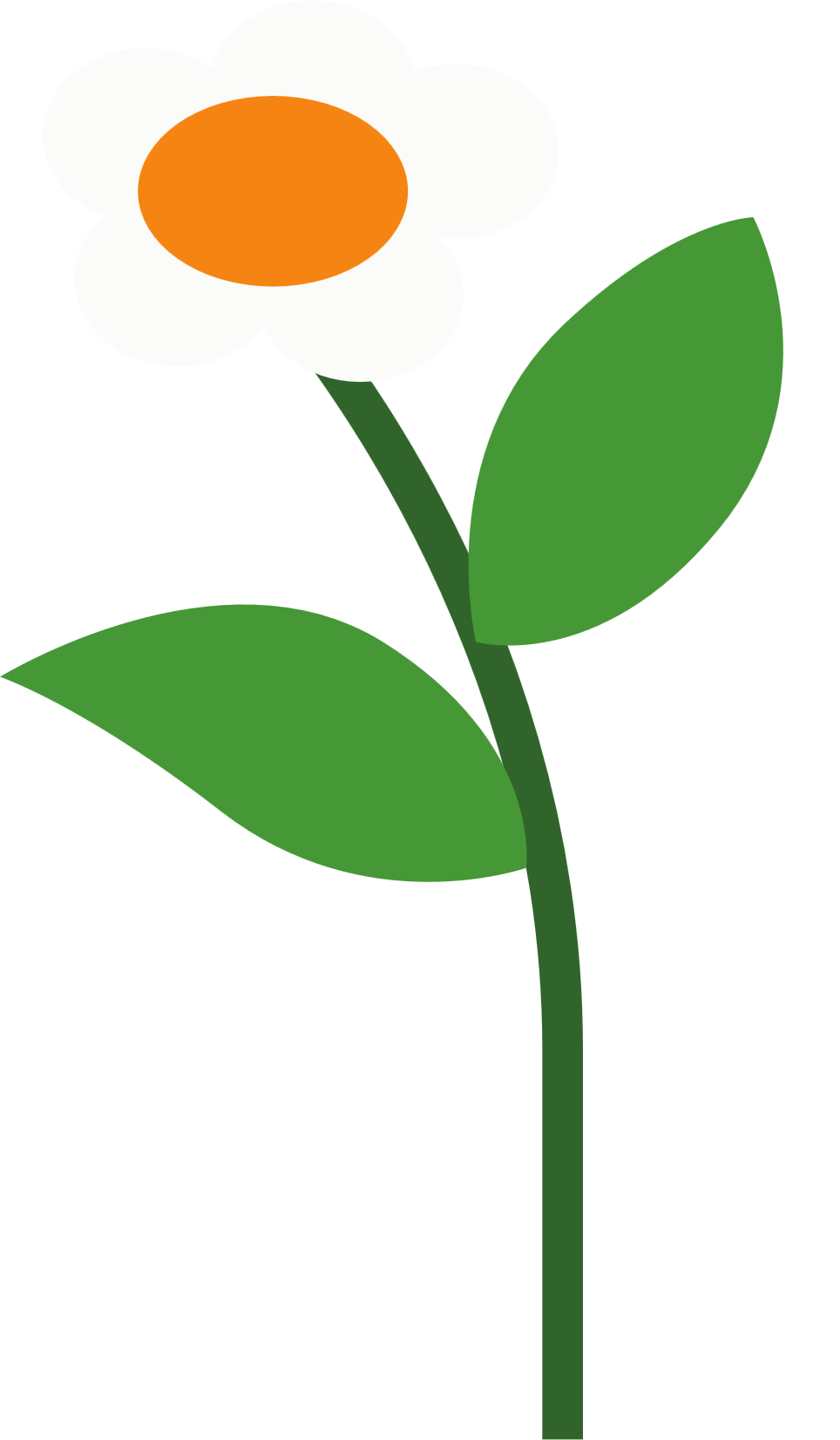 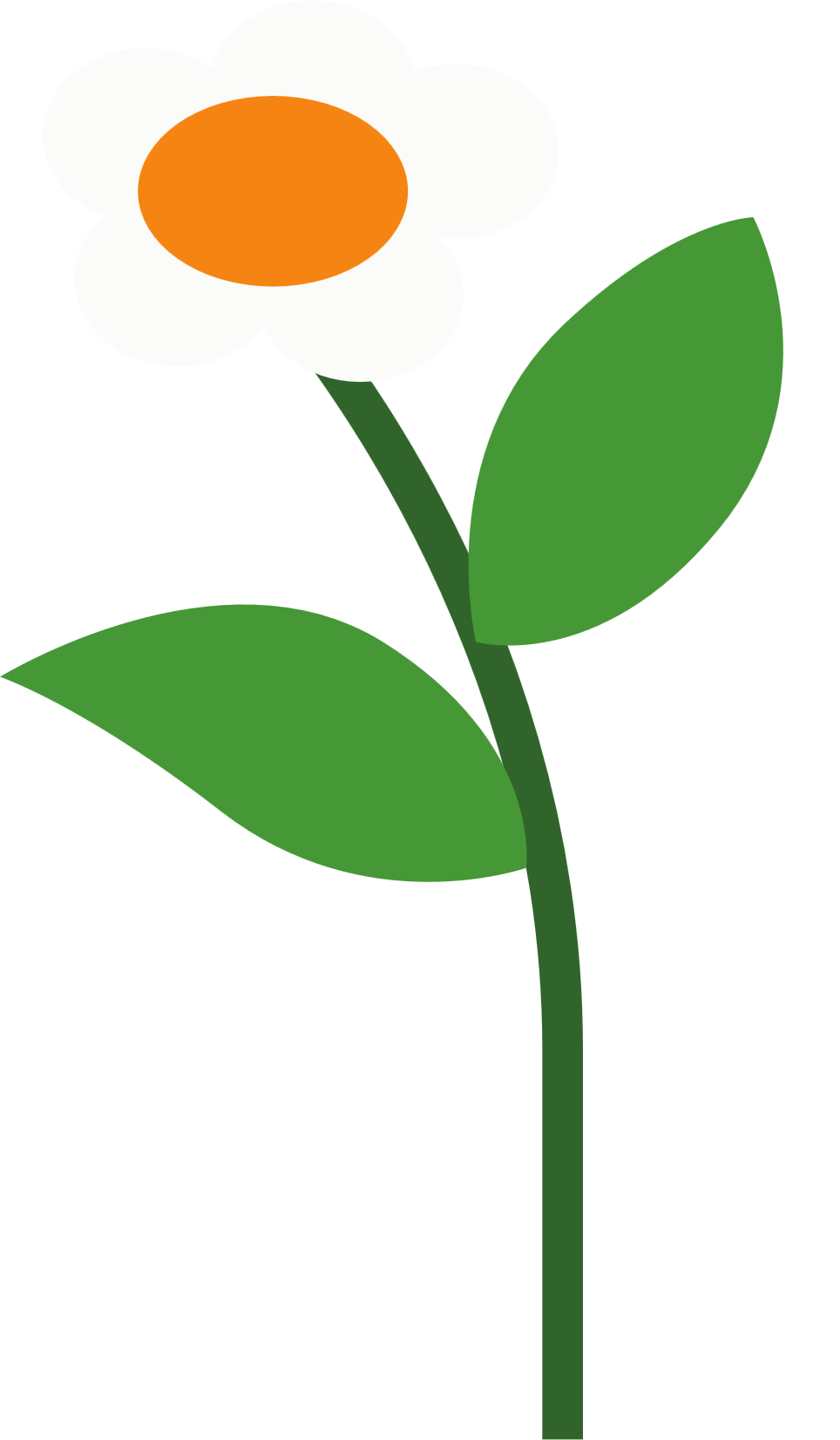 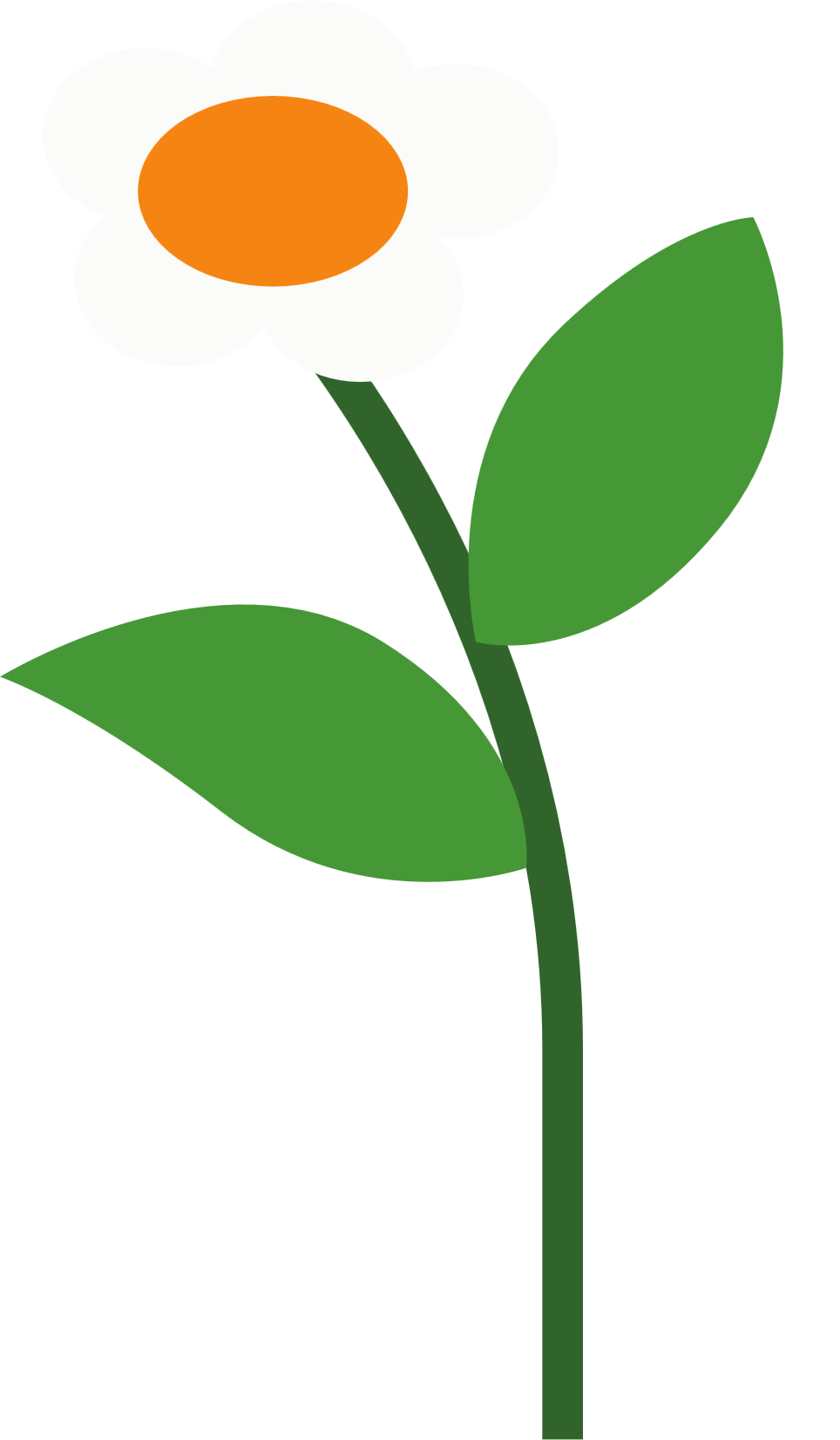 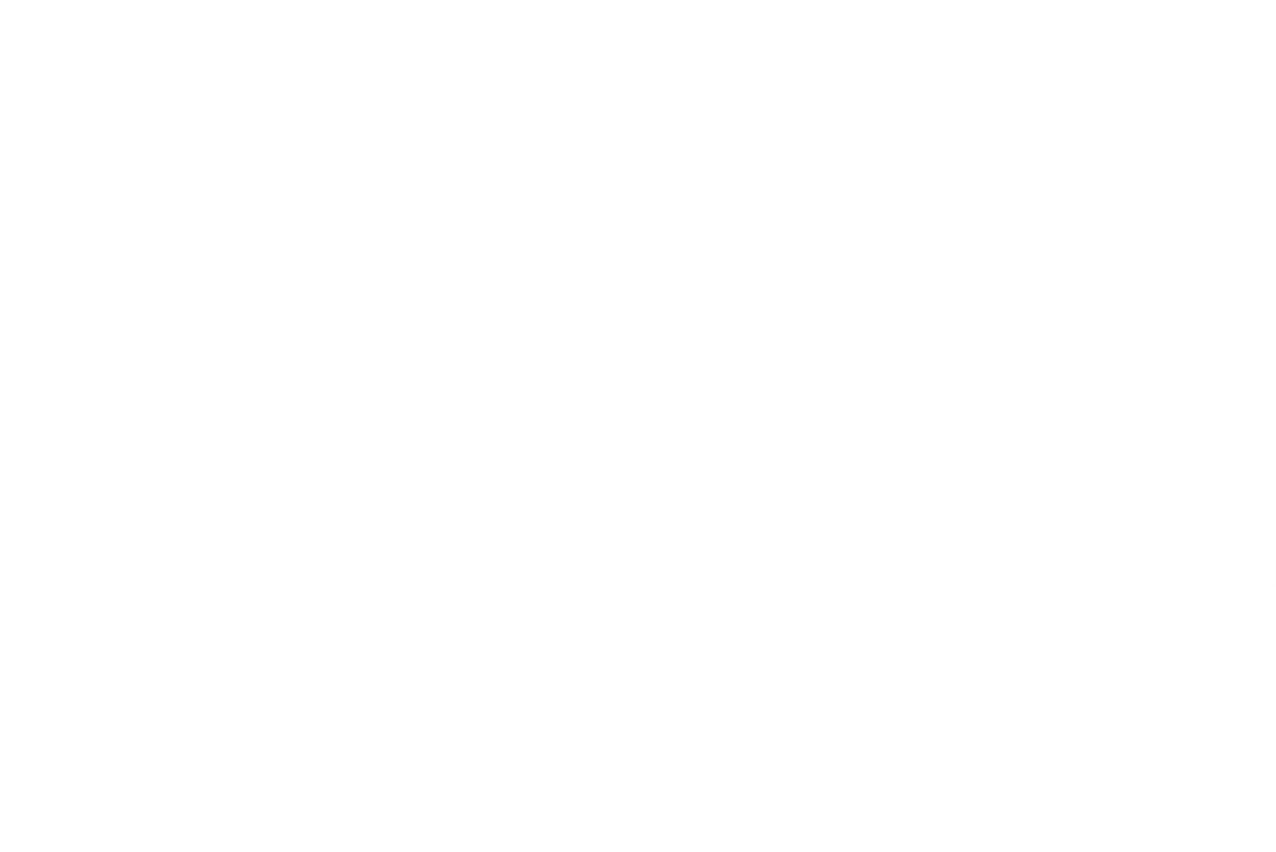 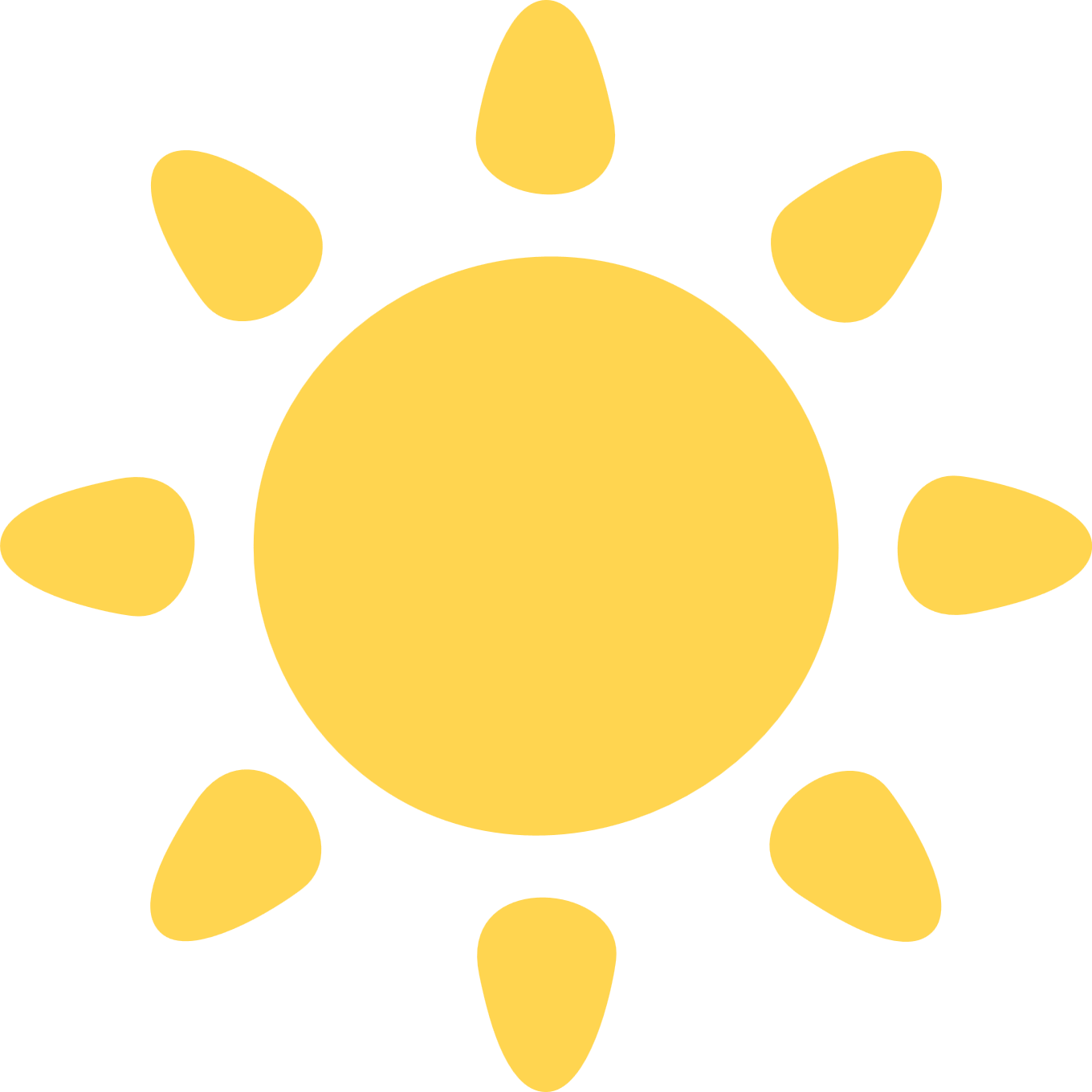 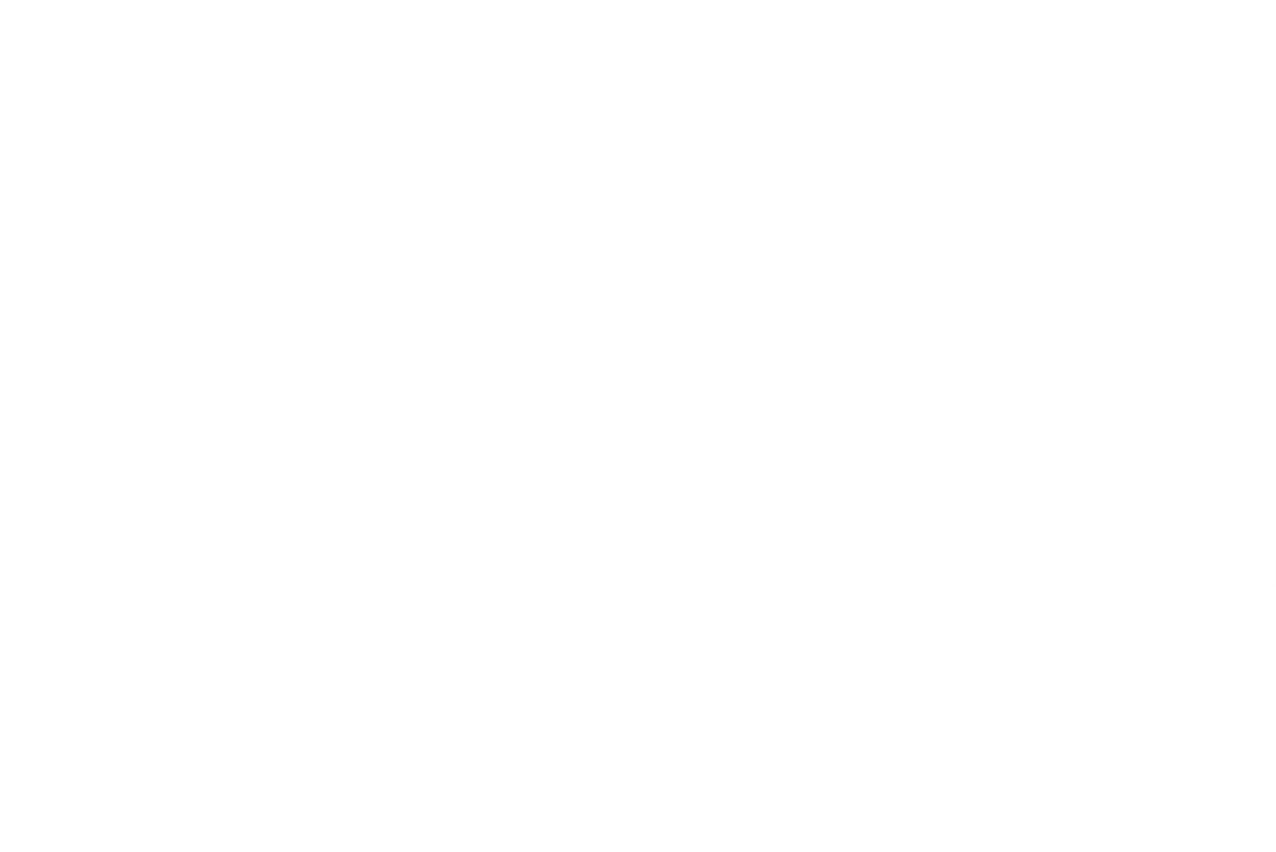 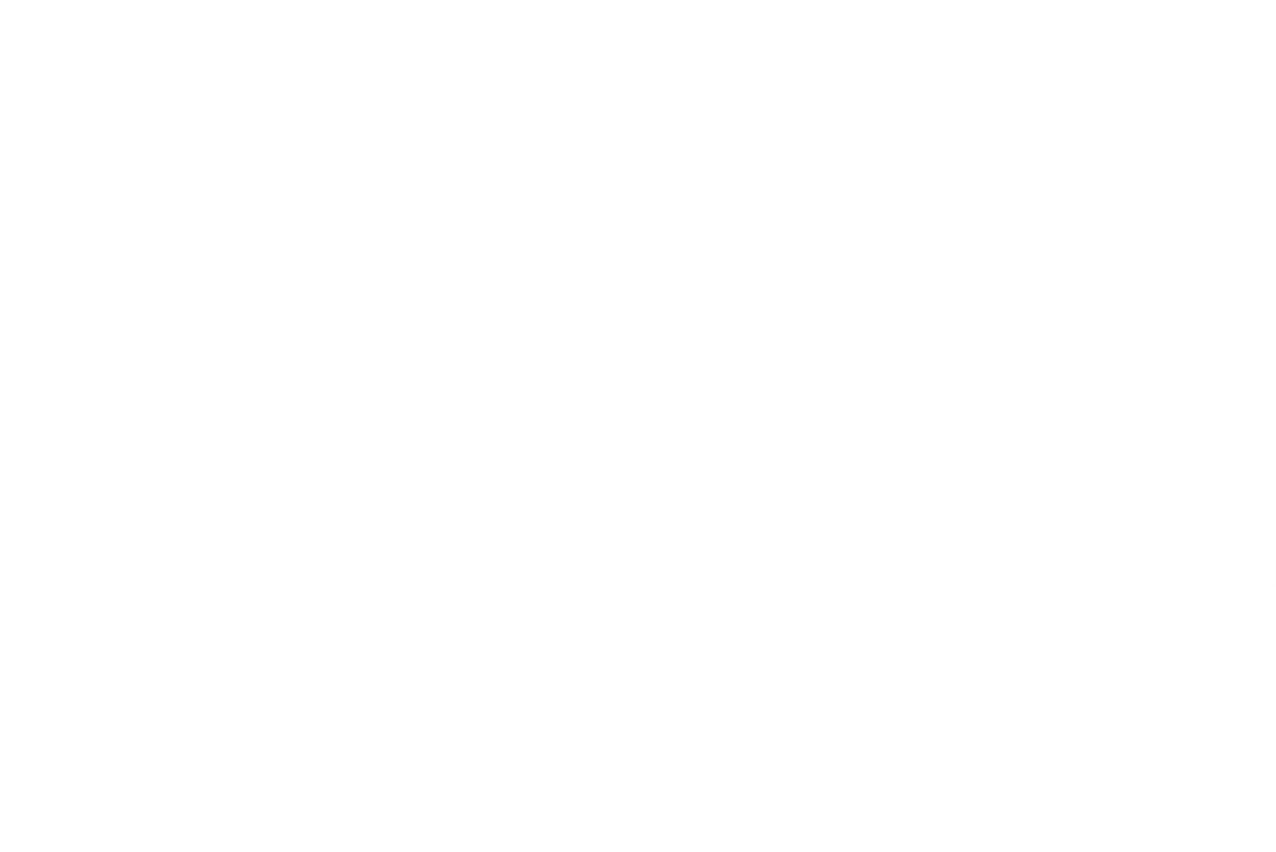 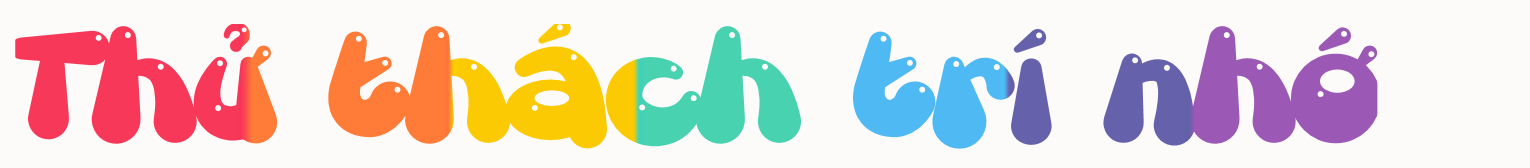 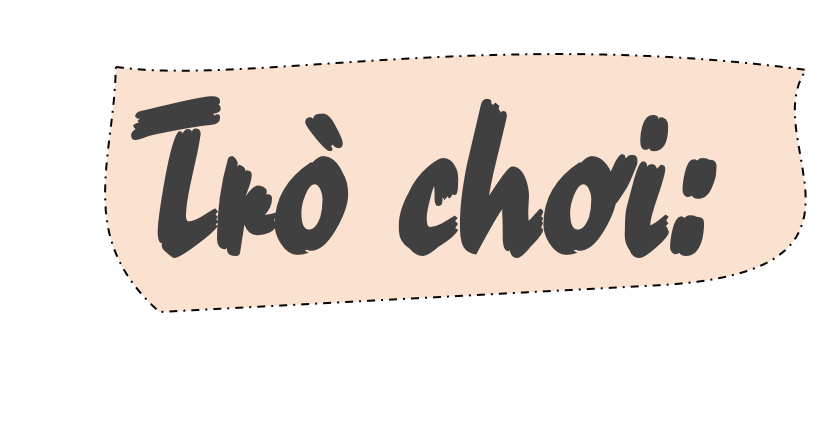 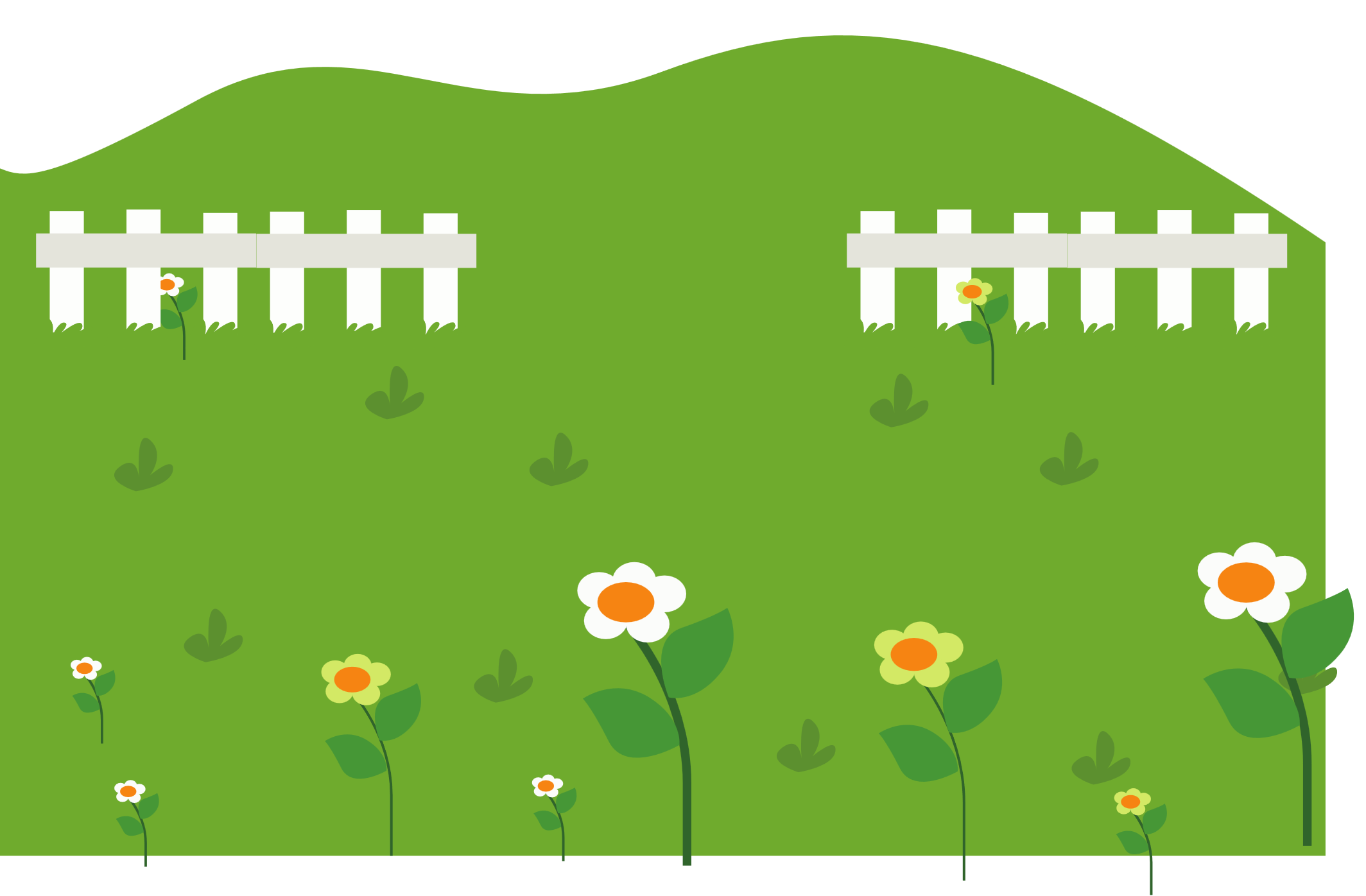 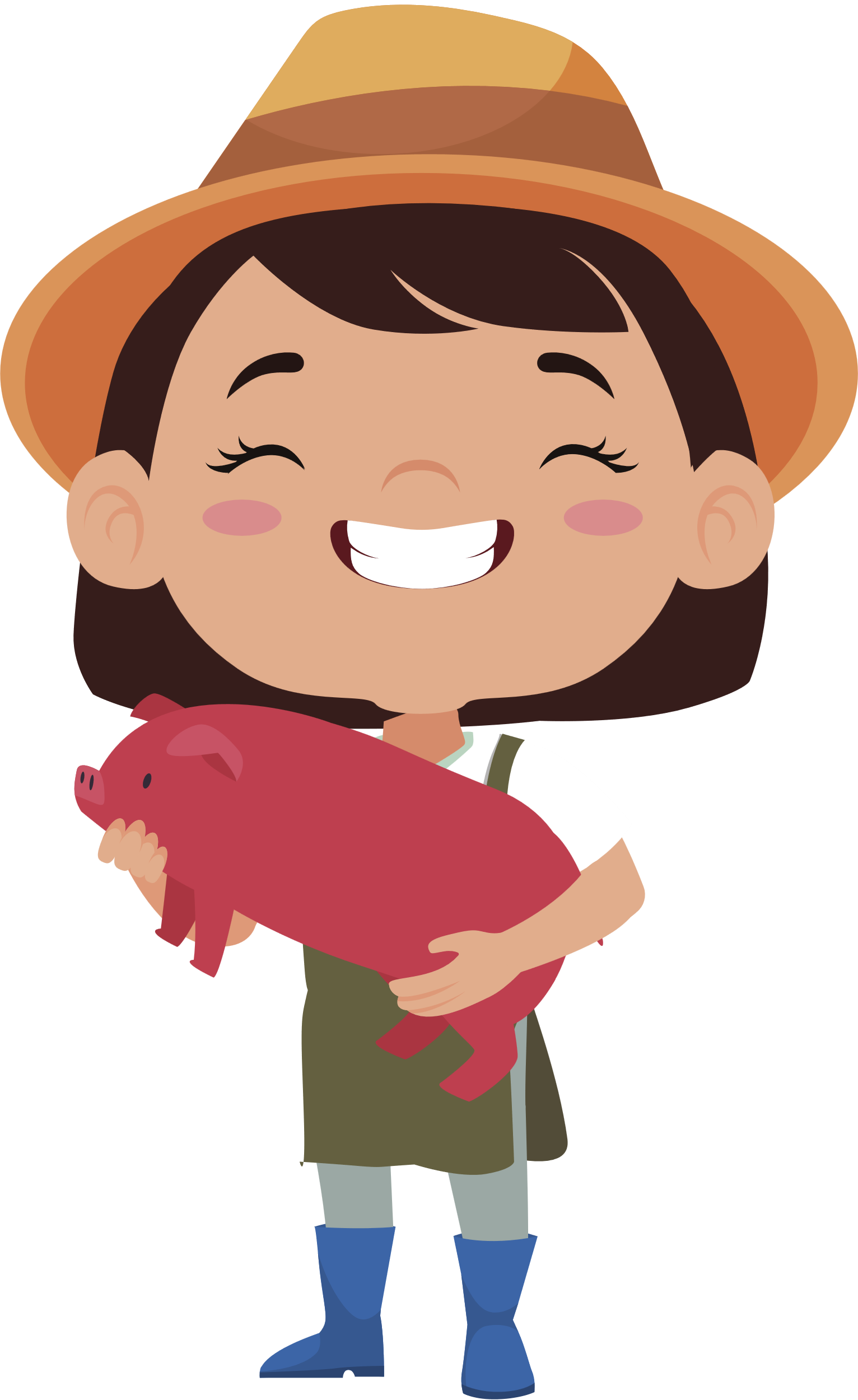 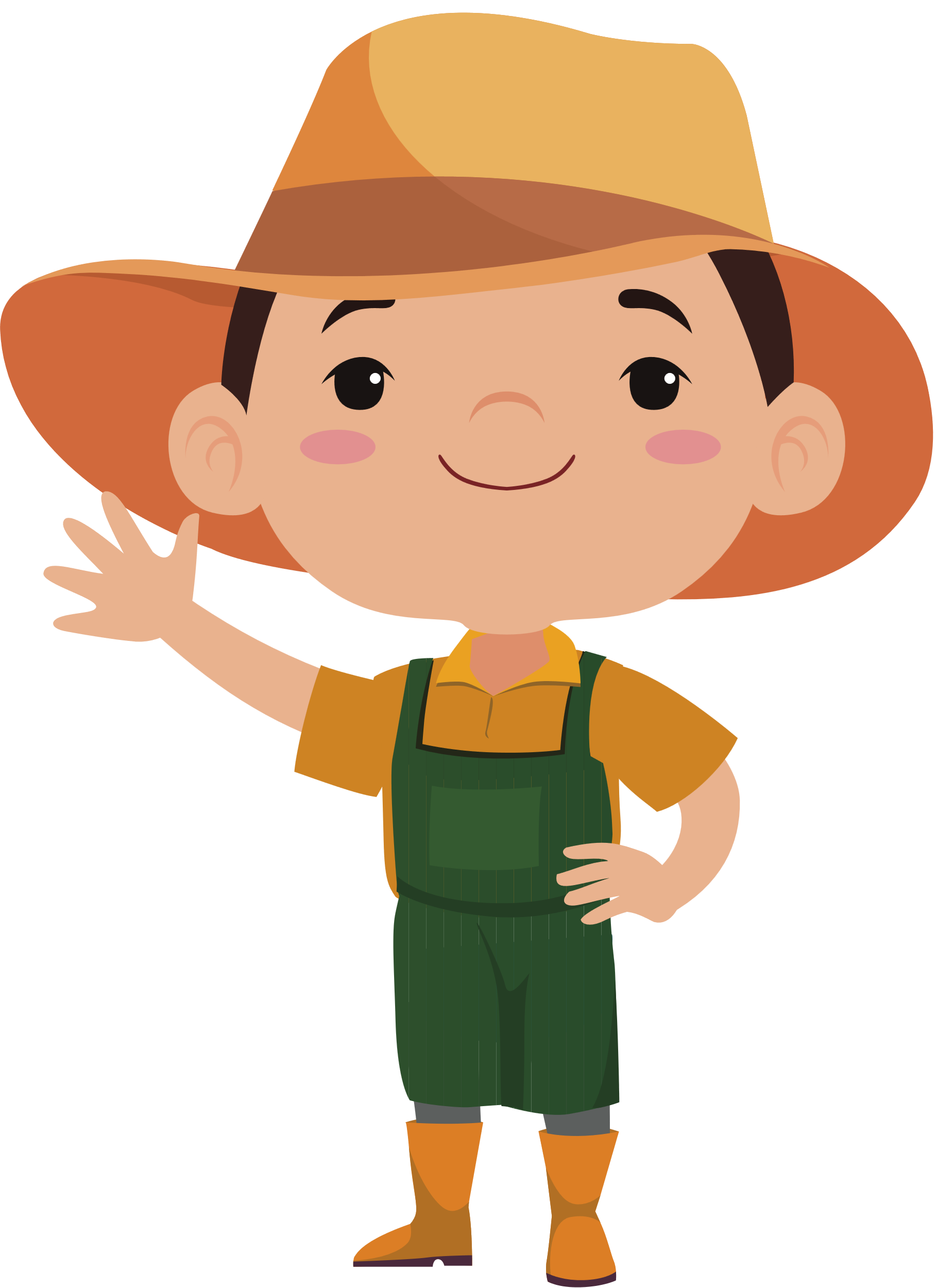 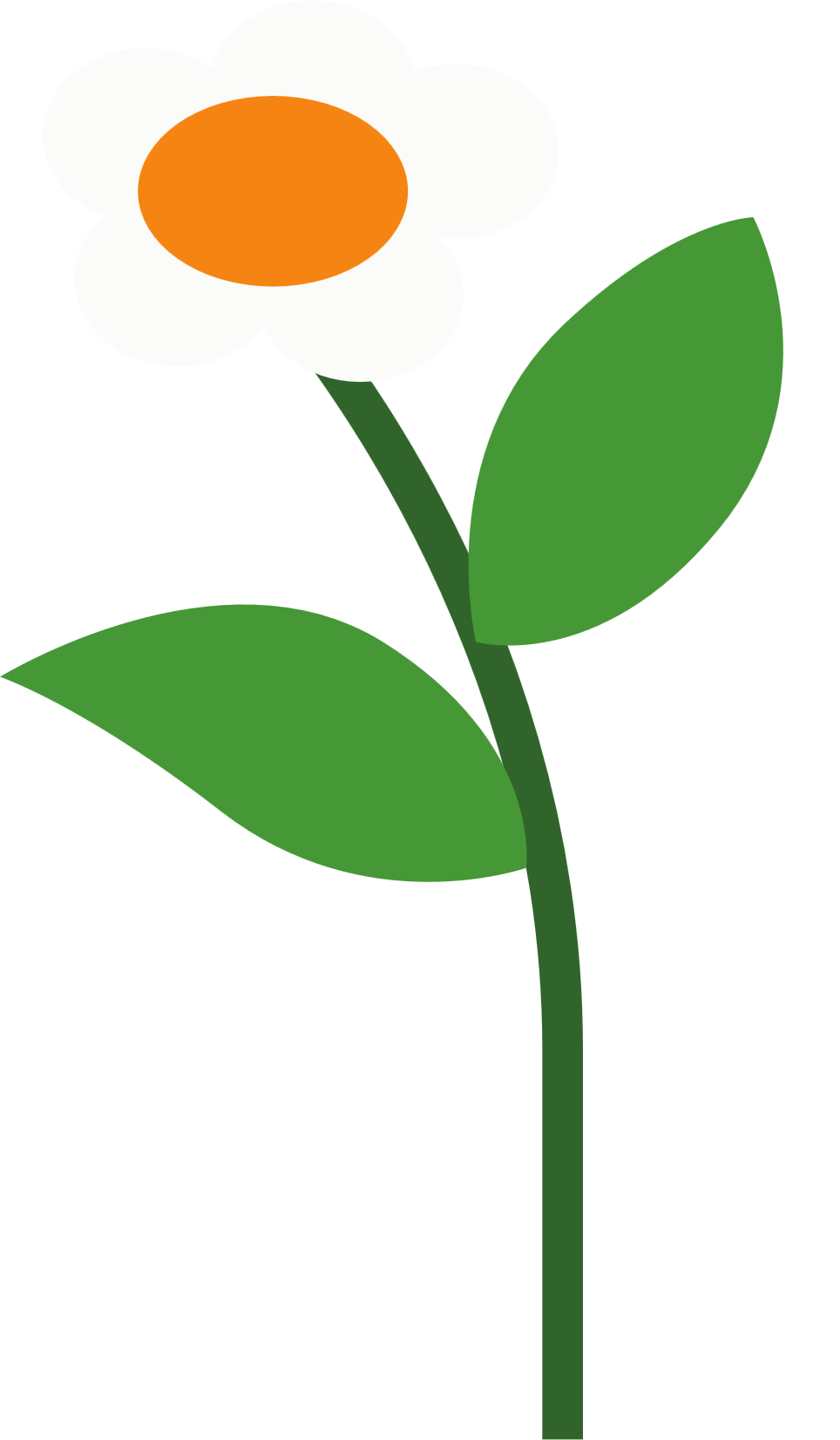 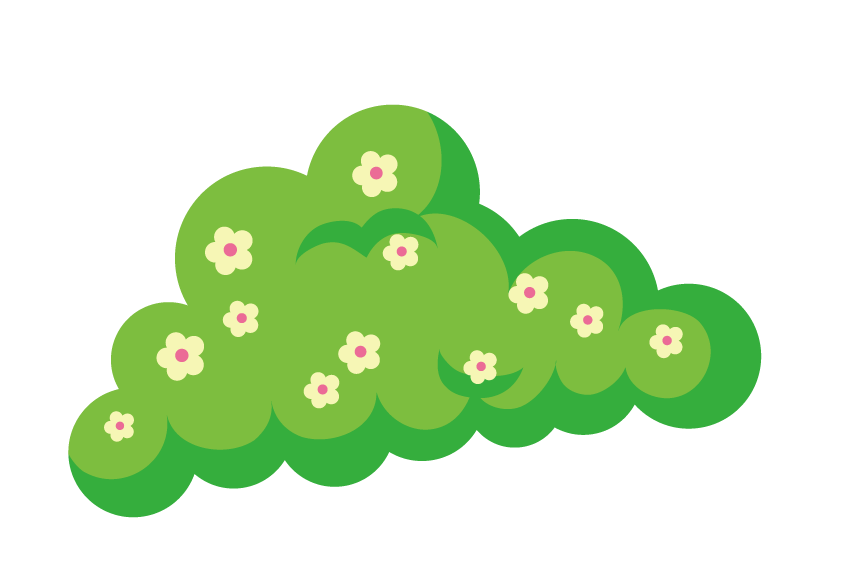 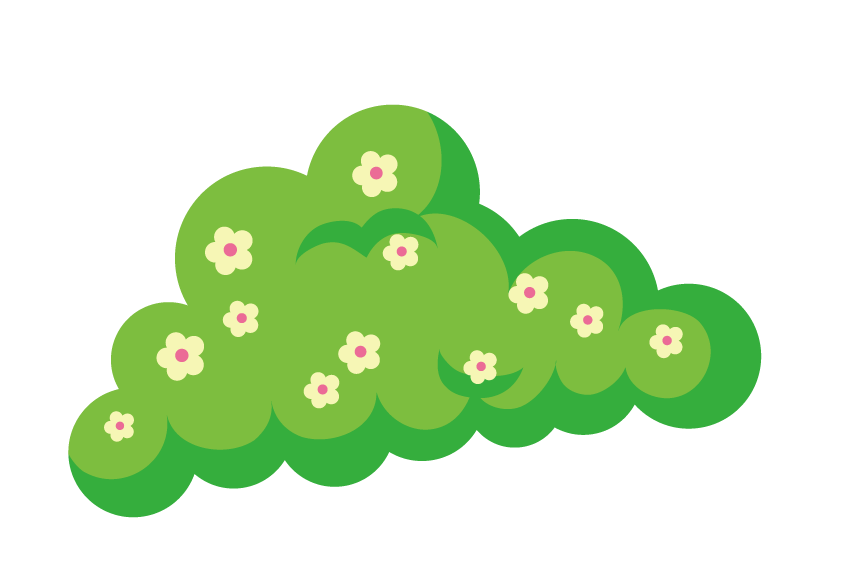 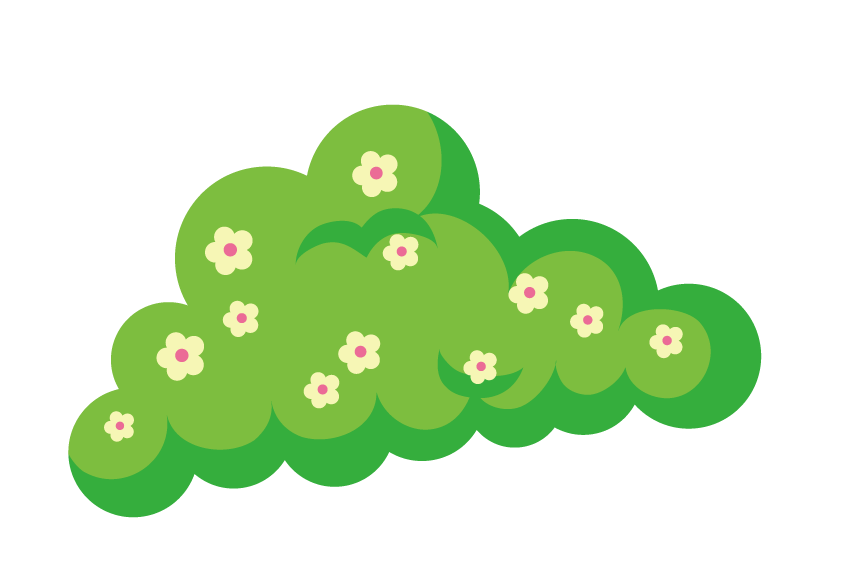 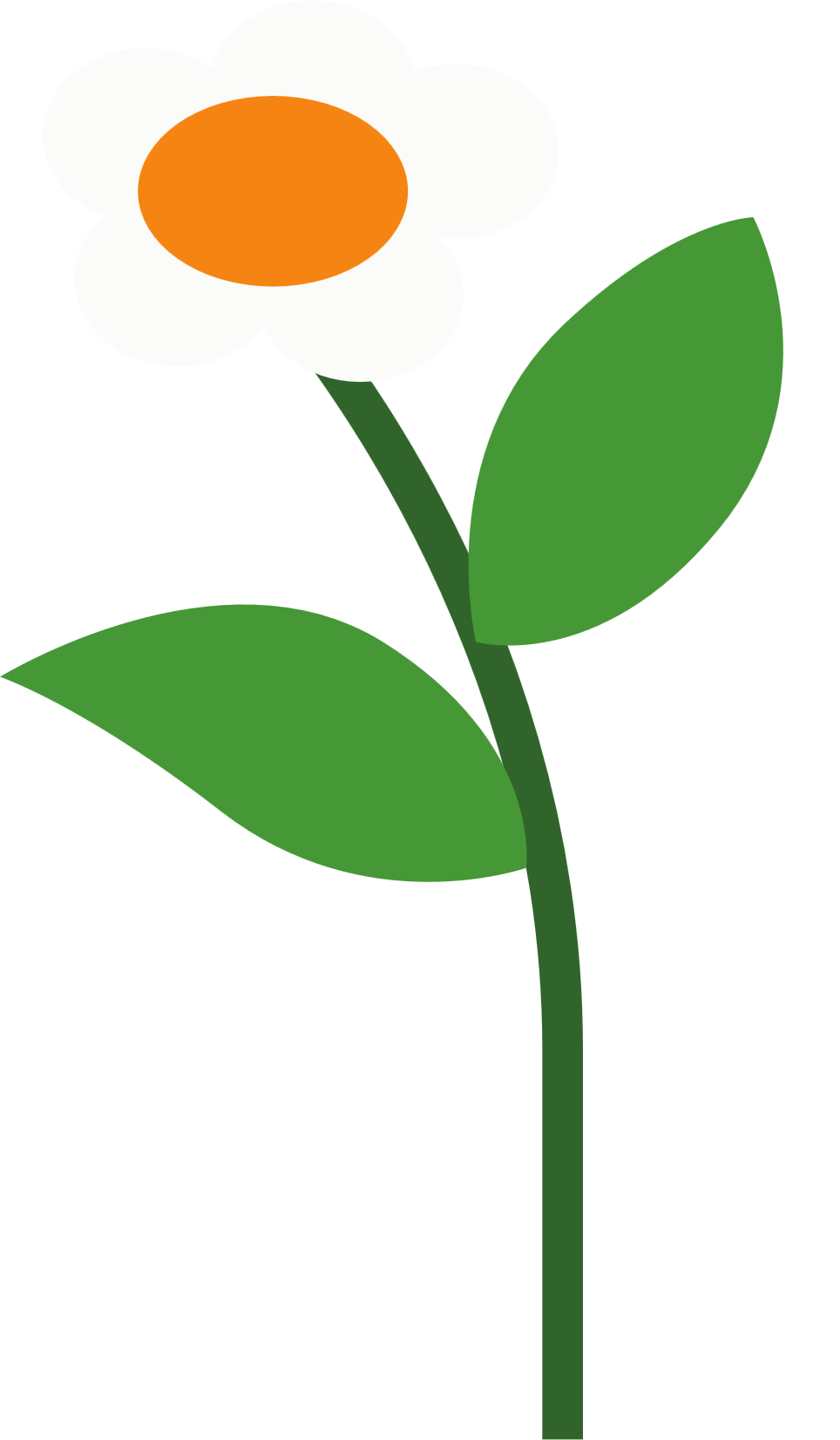 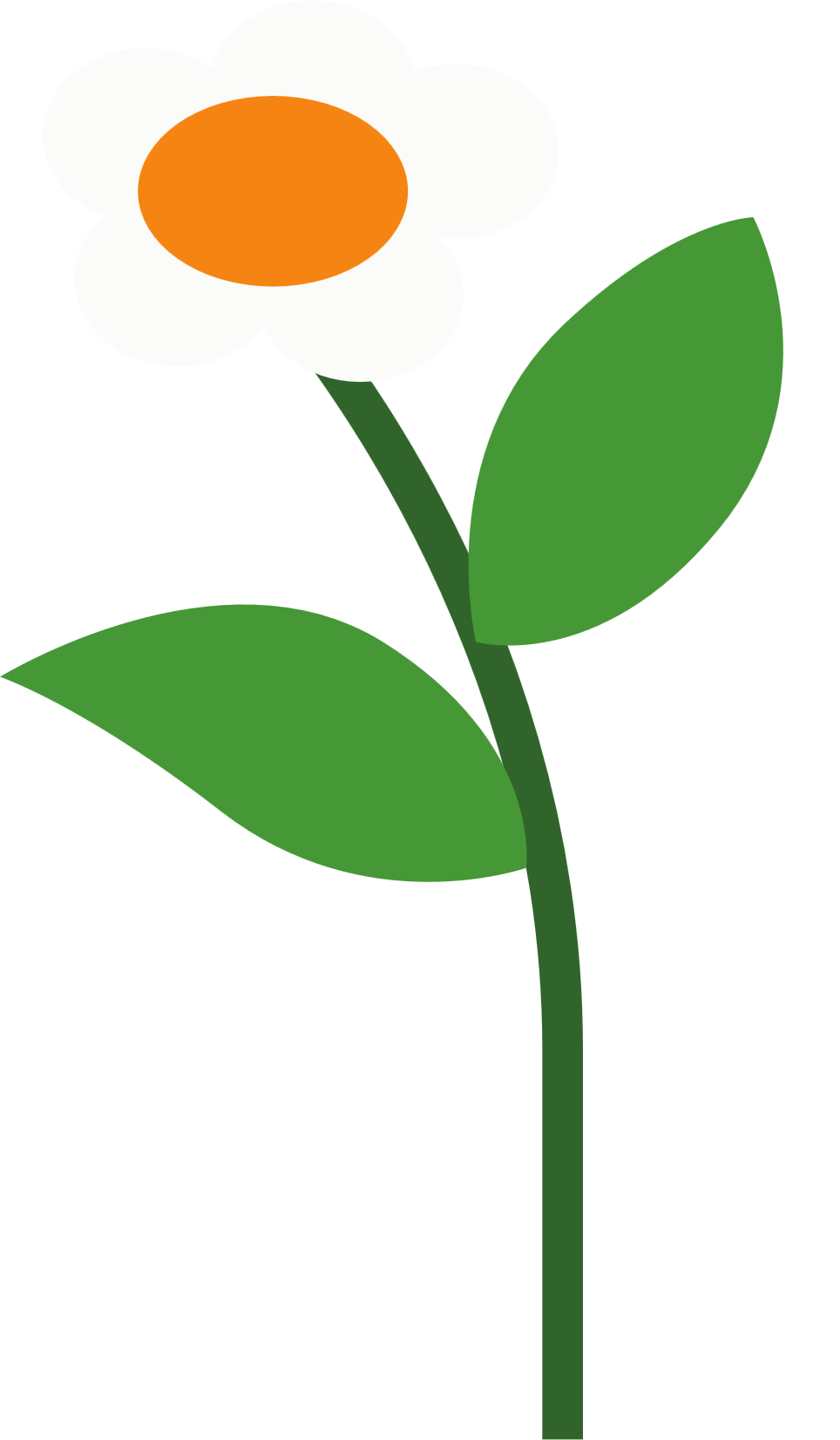 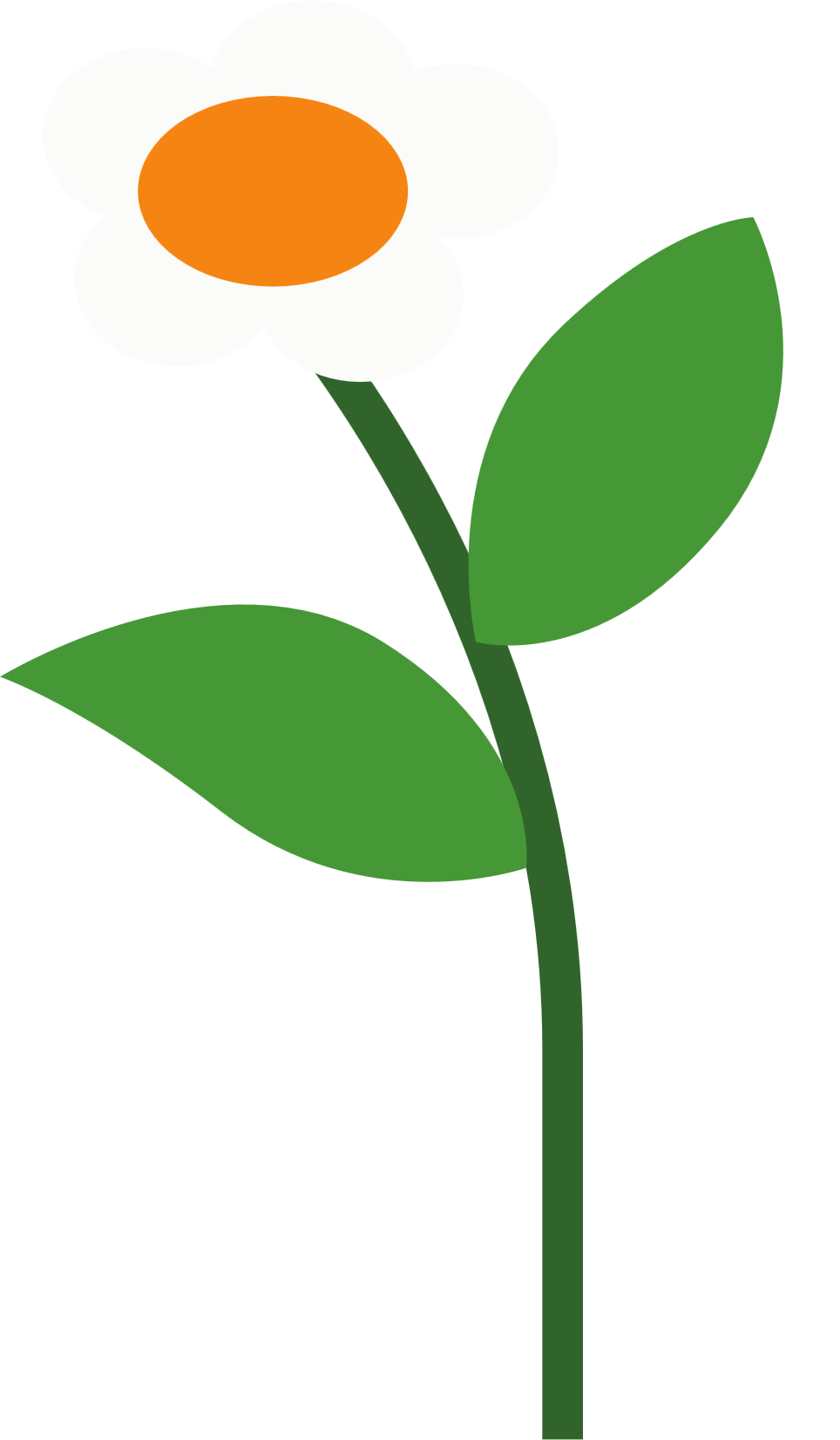 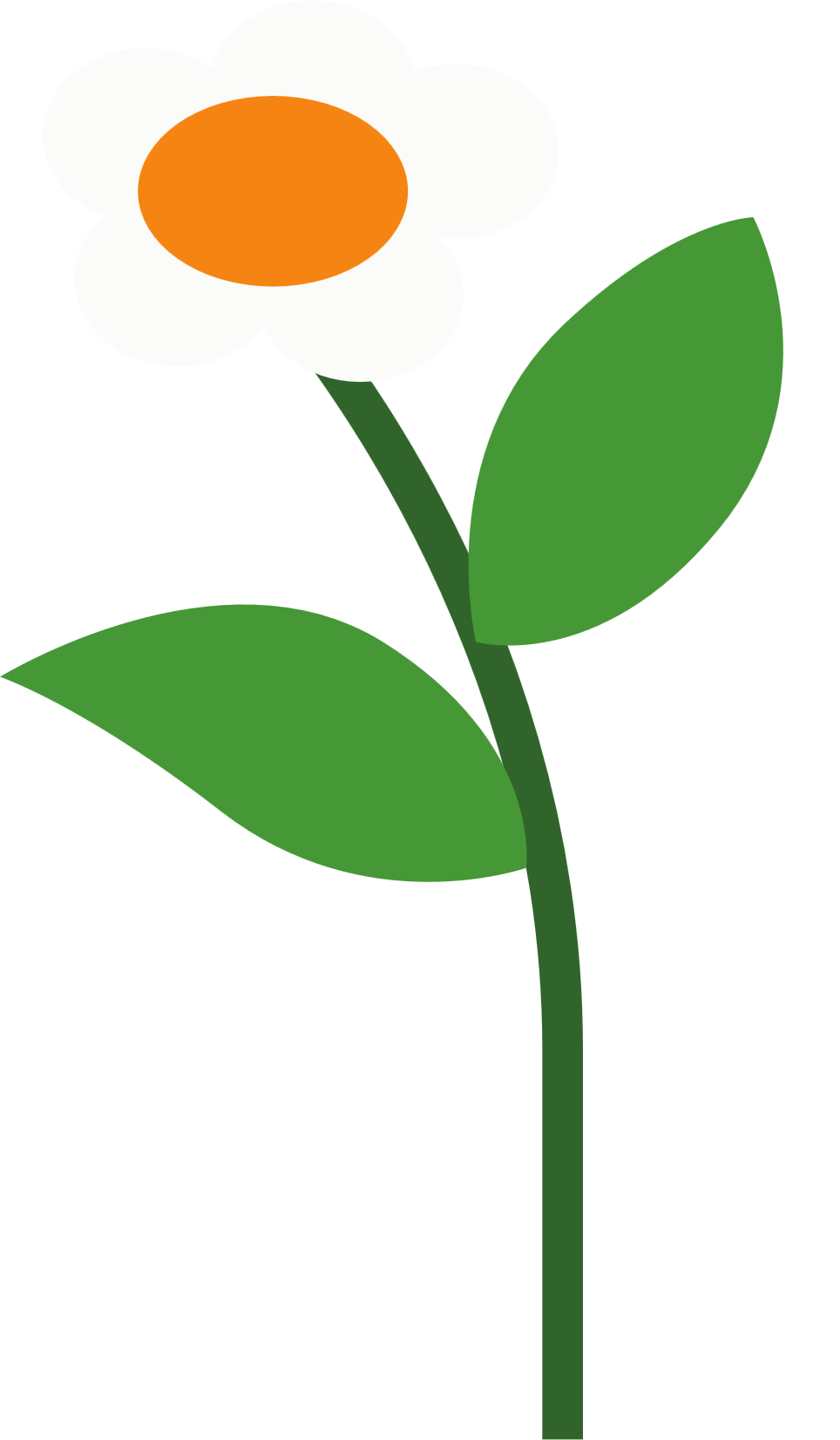 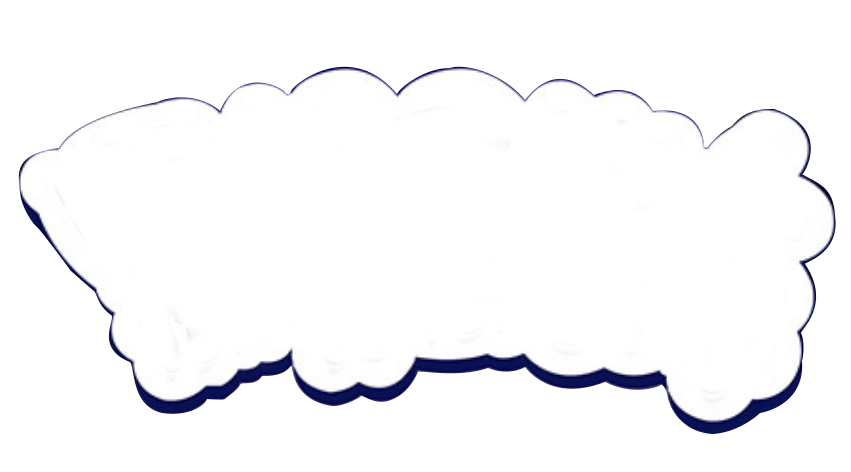 Bài 2:
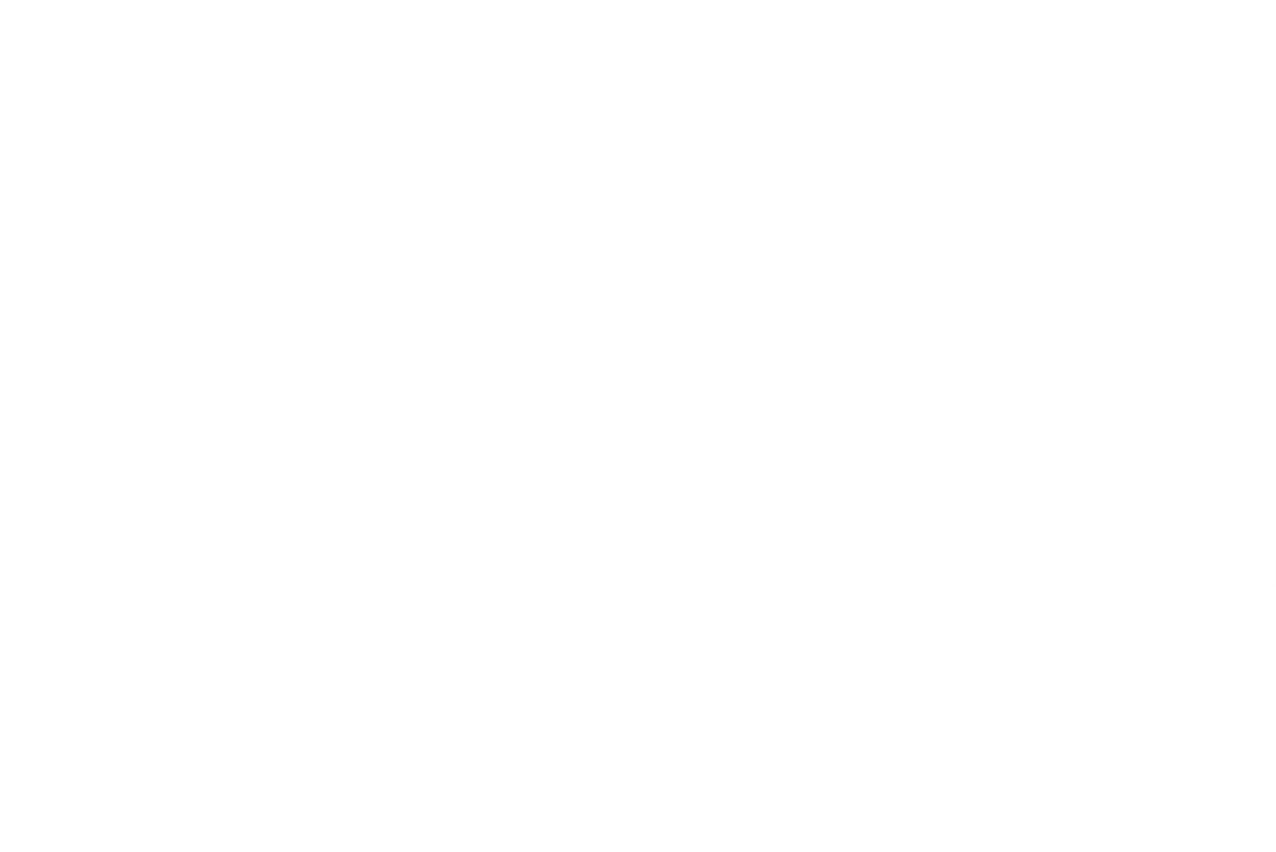 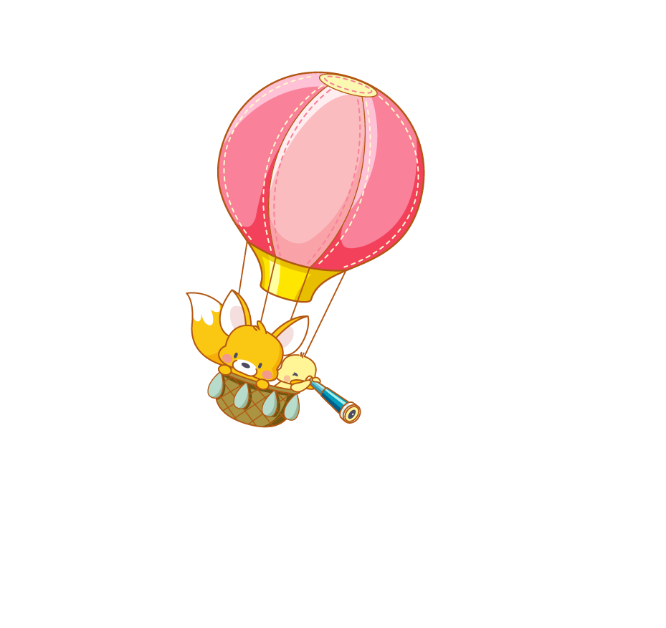 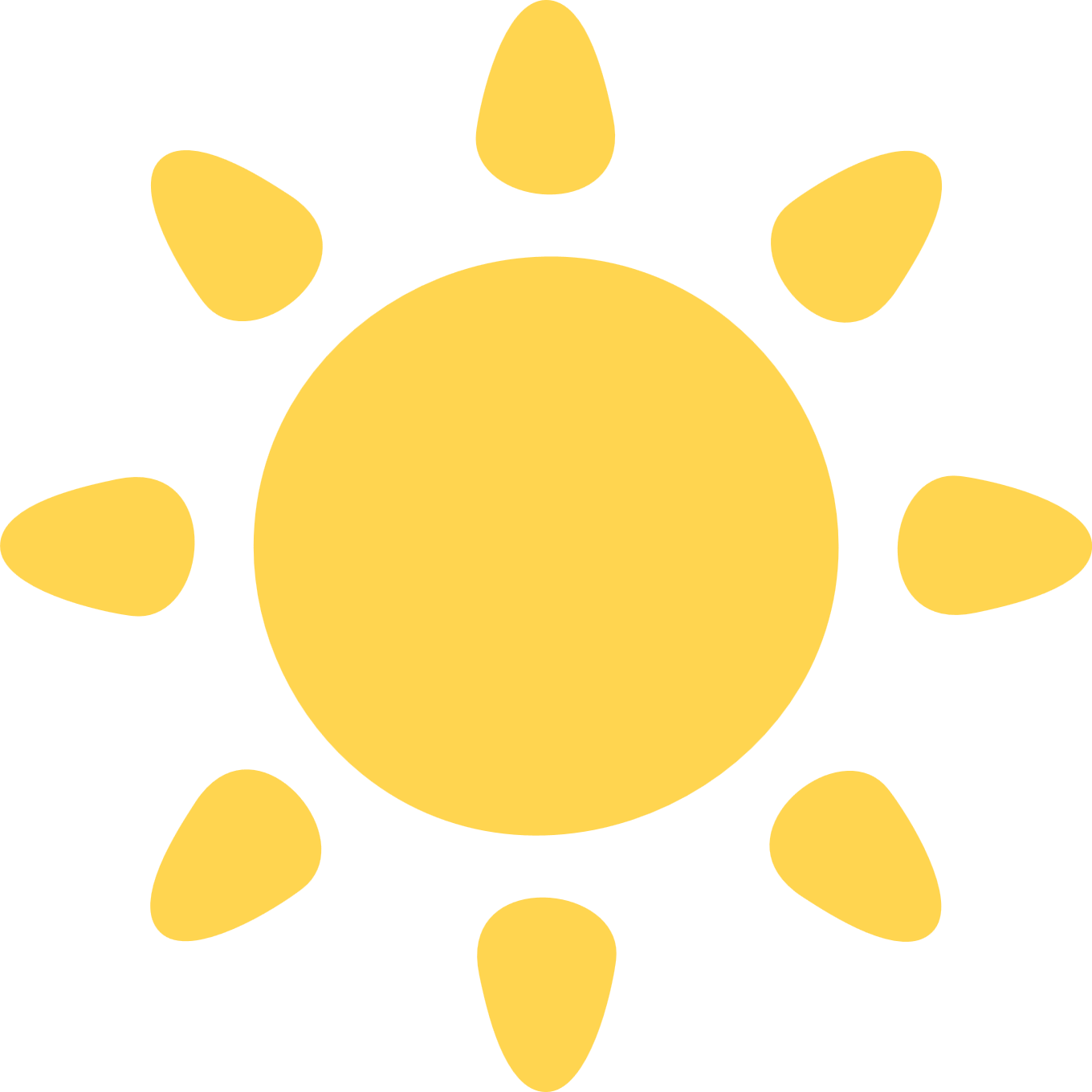 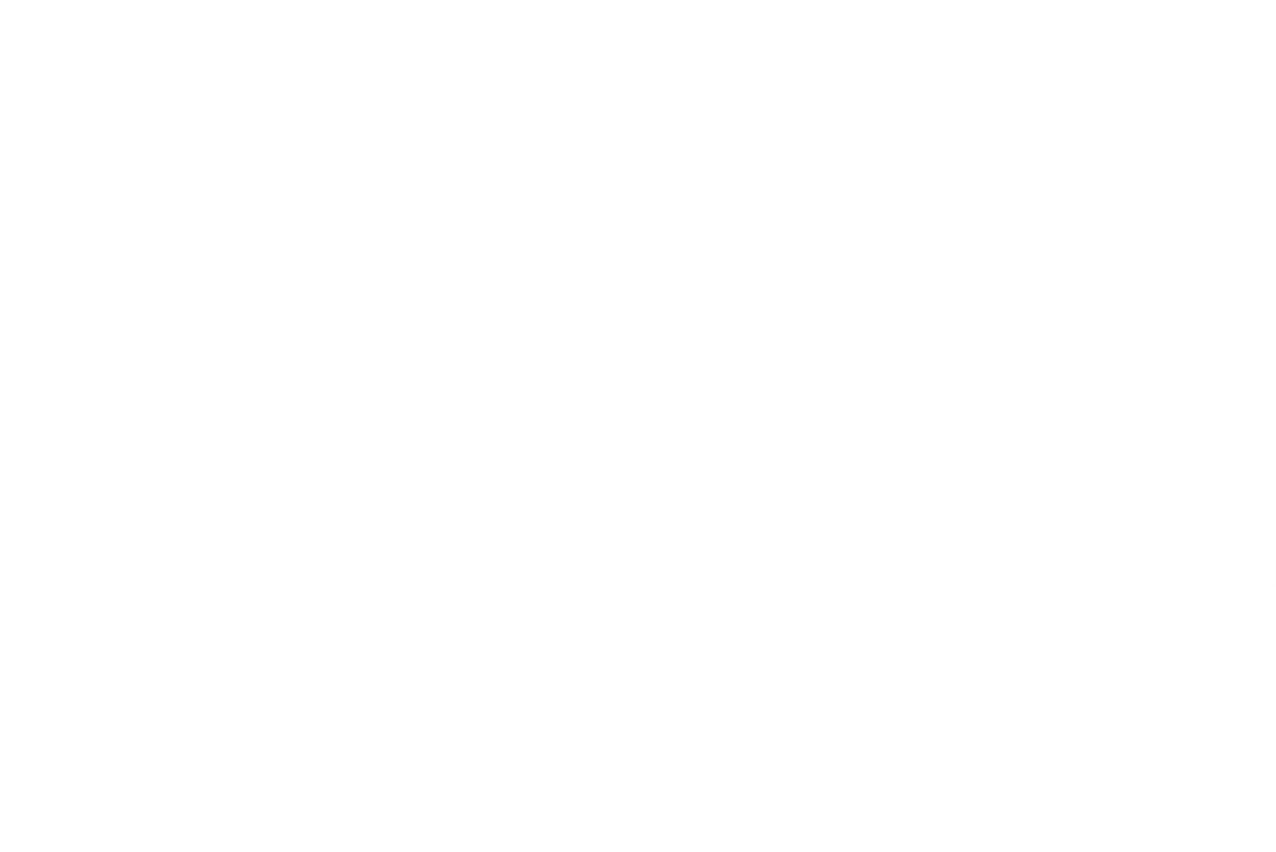 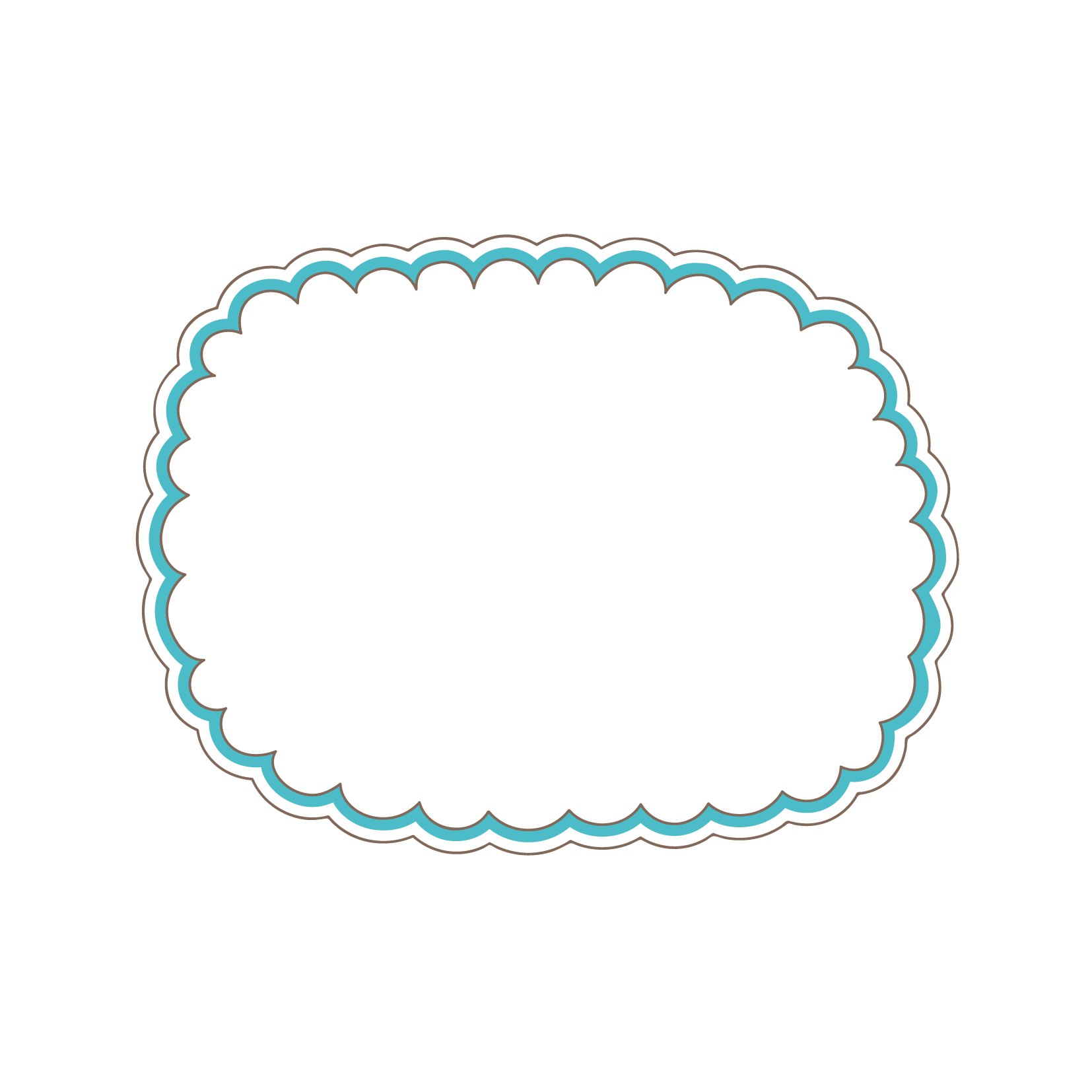 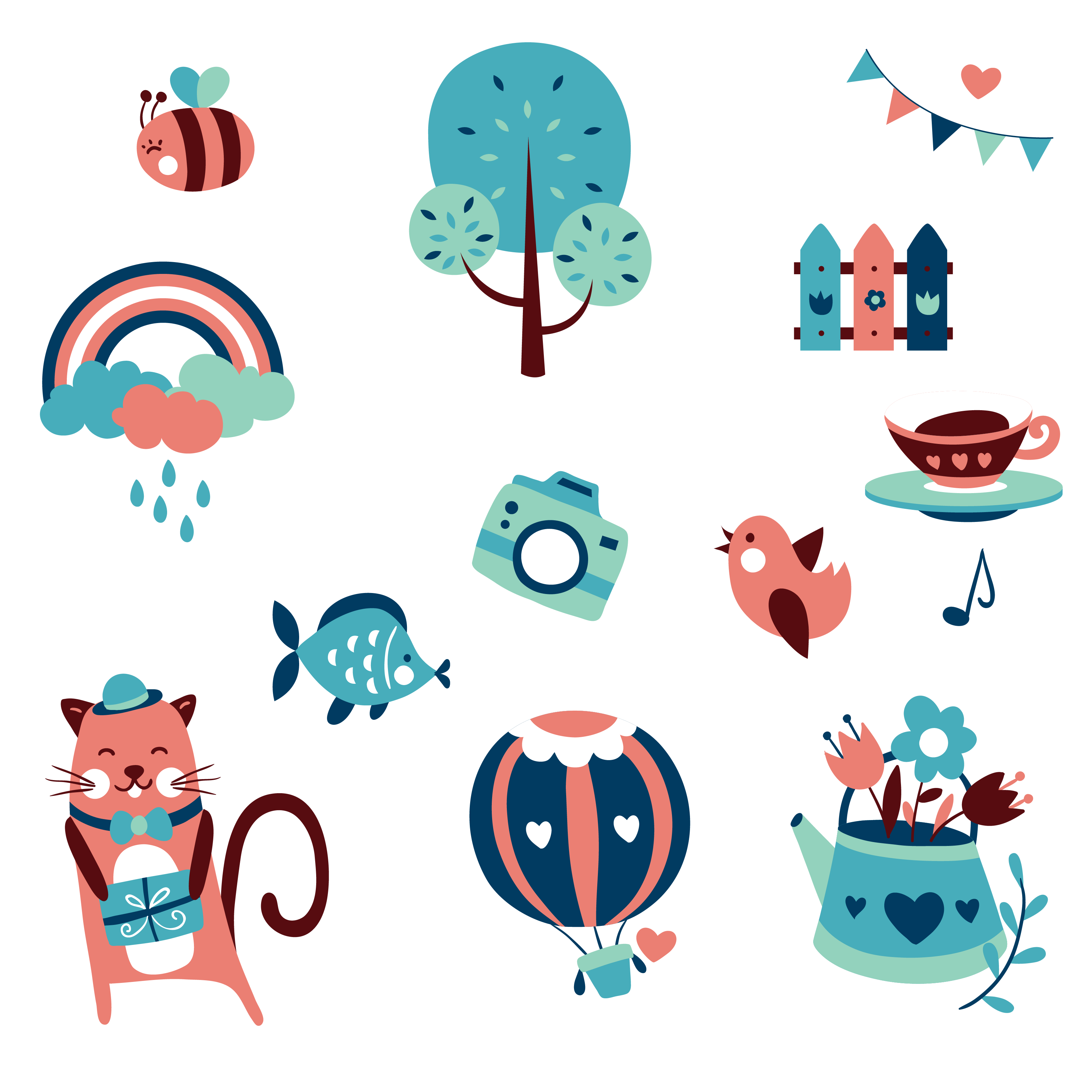 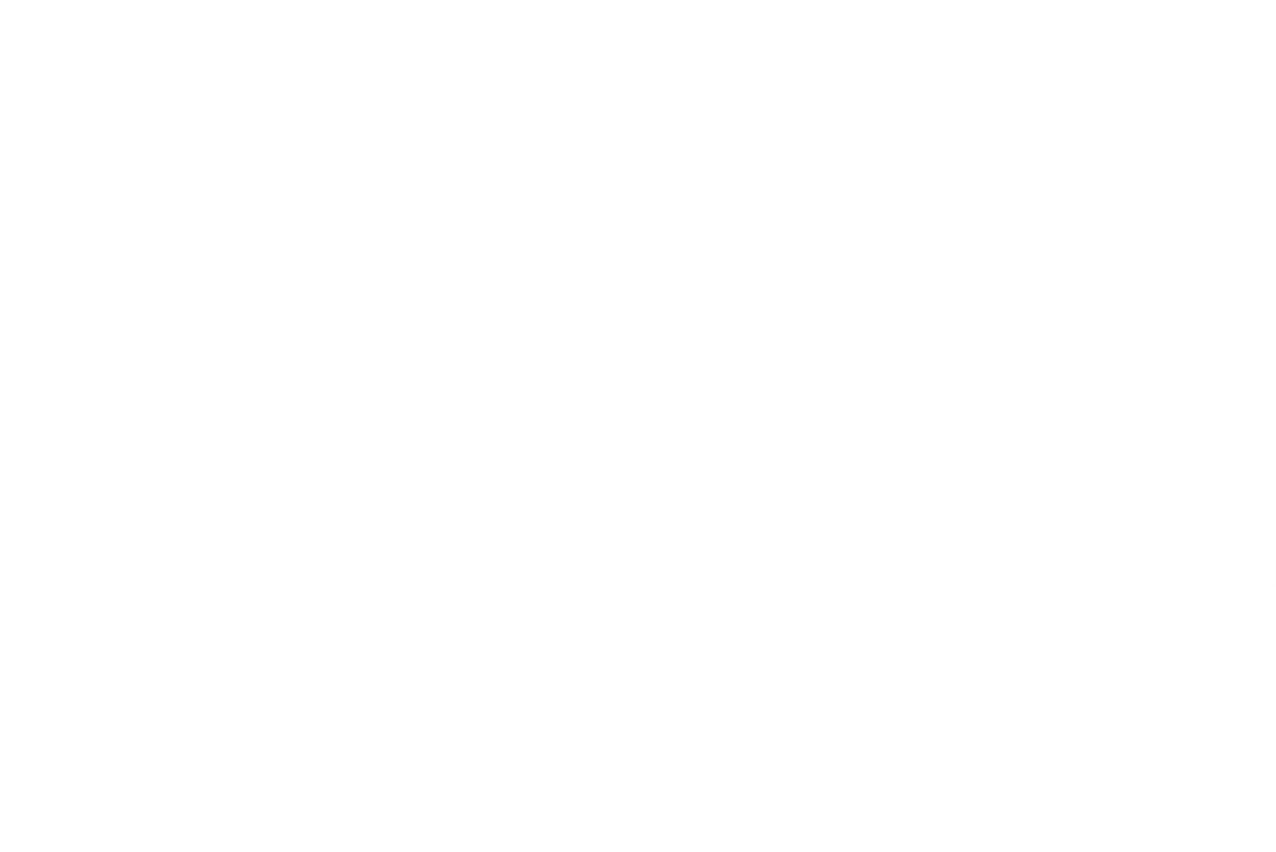 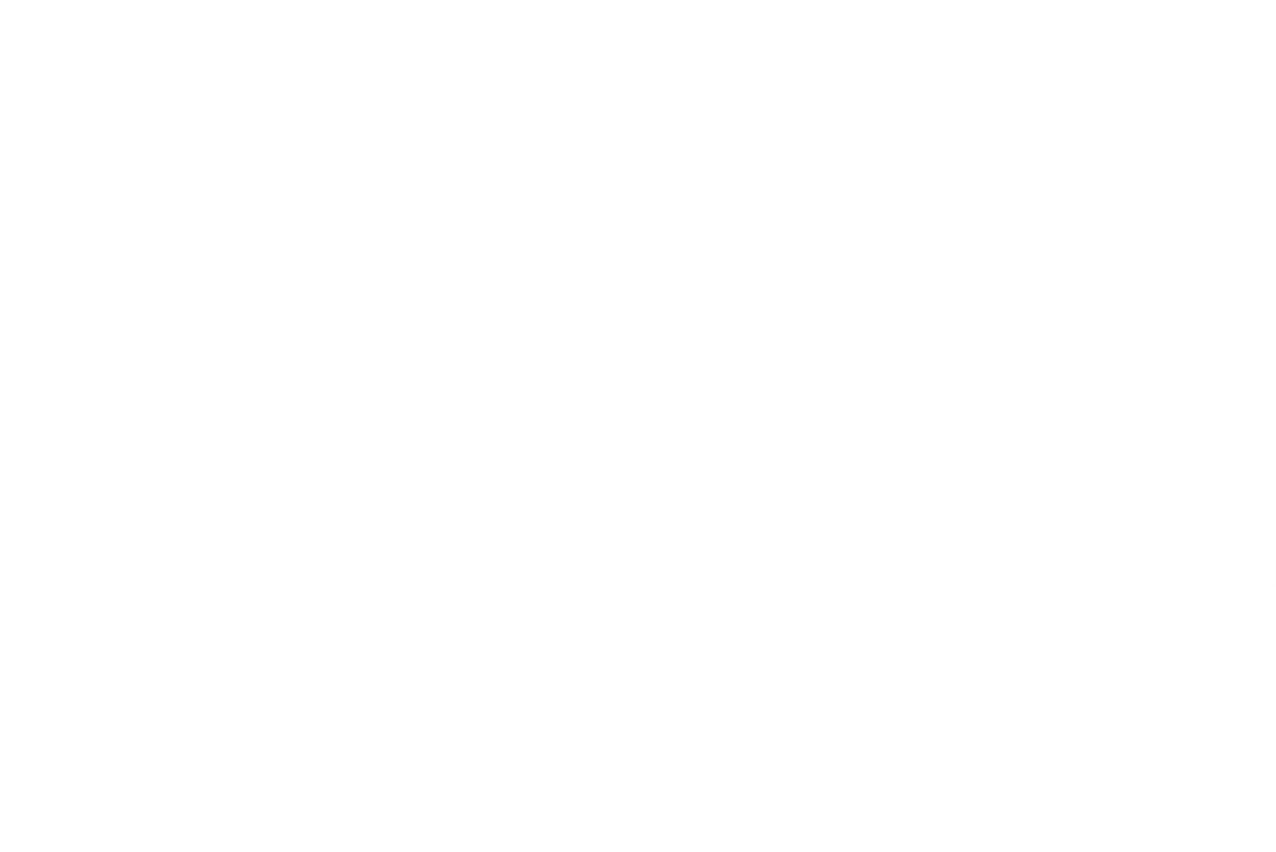 Kết hợp từ ngữ ở cột A với từ ngữ ở cột B để tạo câu giới thiệu
B
A
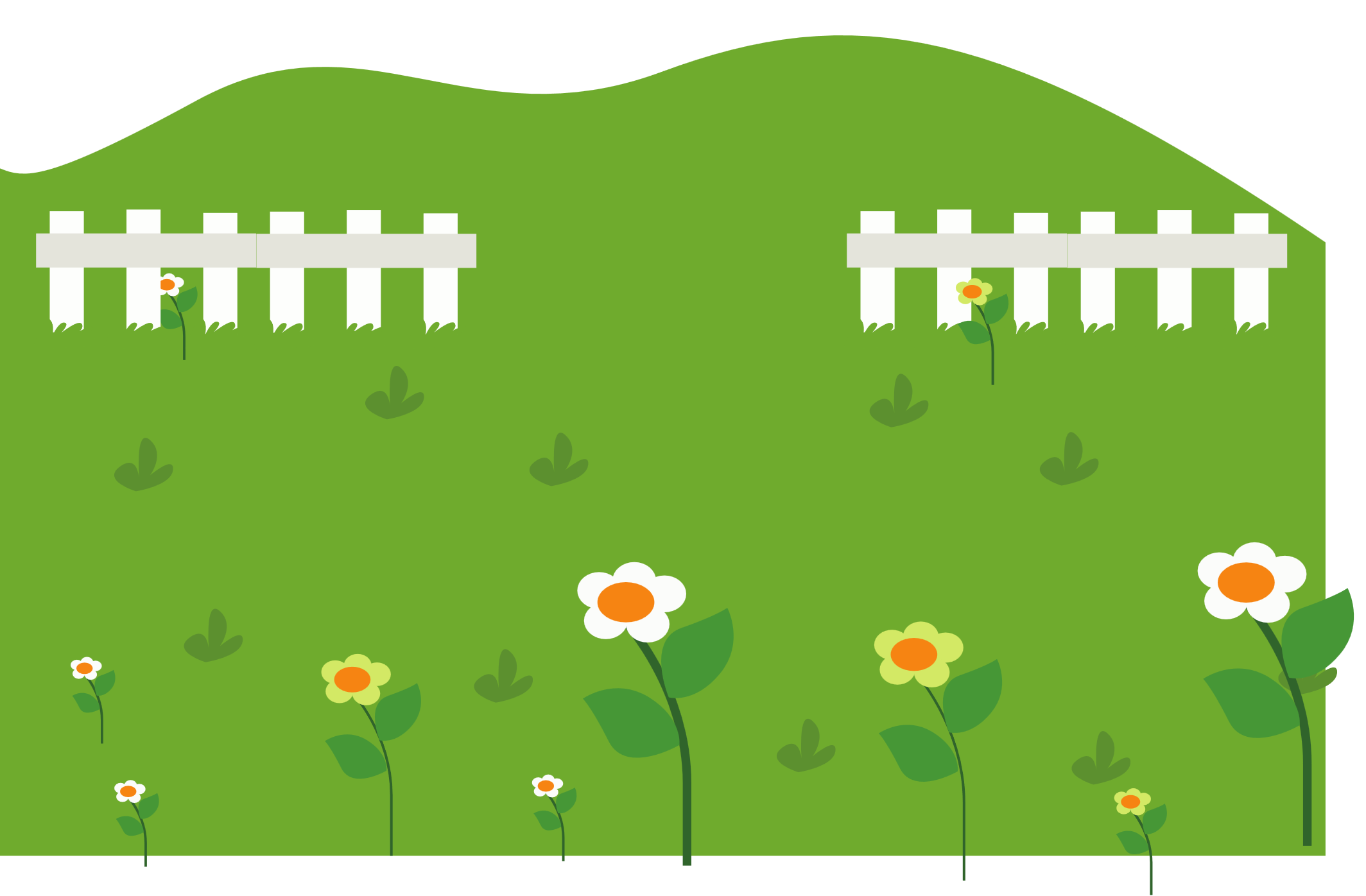 Bạn Hà
là bác sĩ.
Bố em
là trường Tiểu học Lê Quí Đôn.
Trường em
là học sinh lớp 2A.
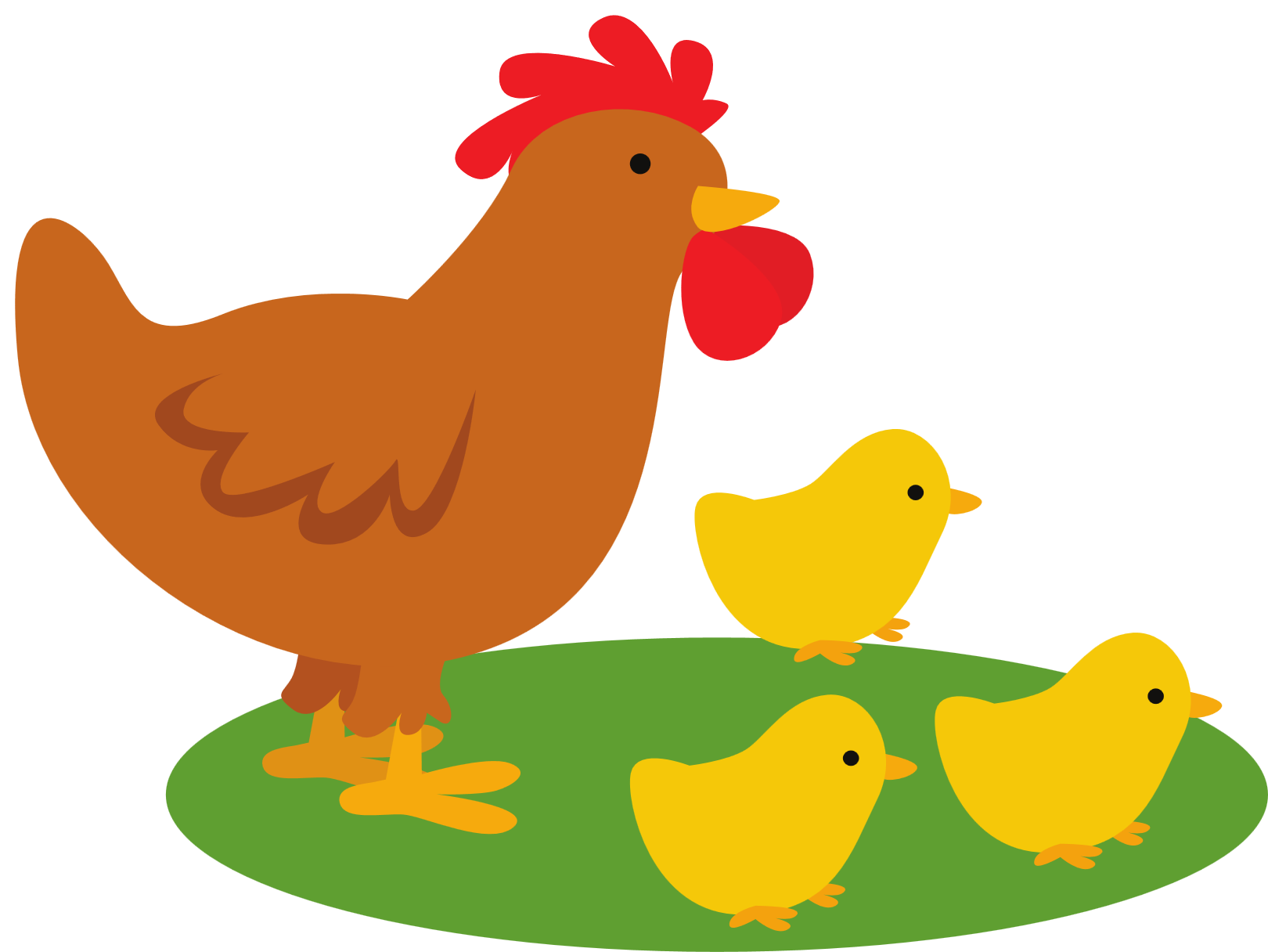 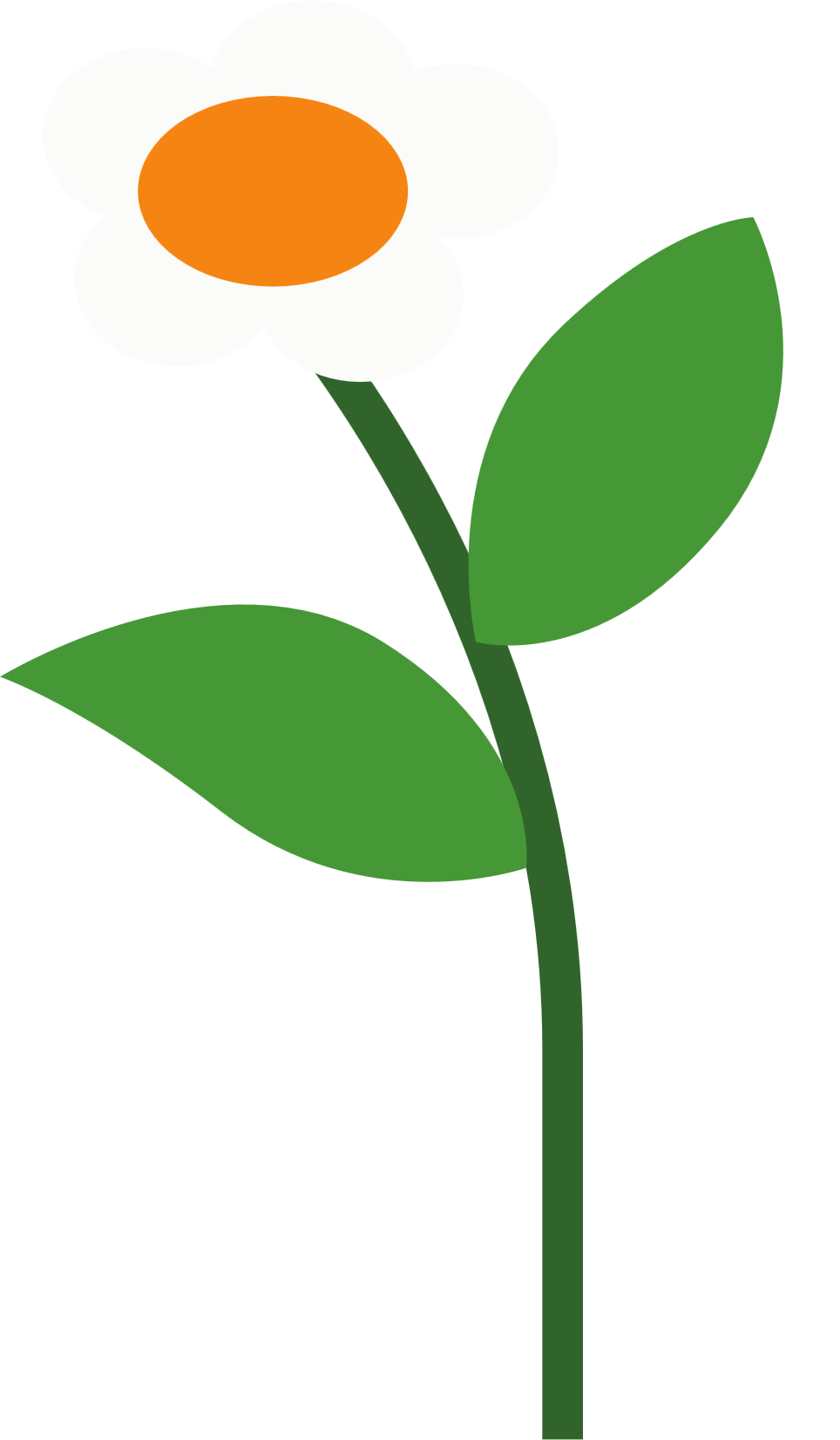 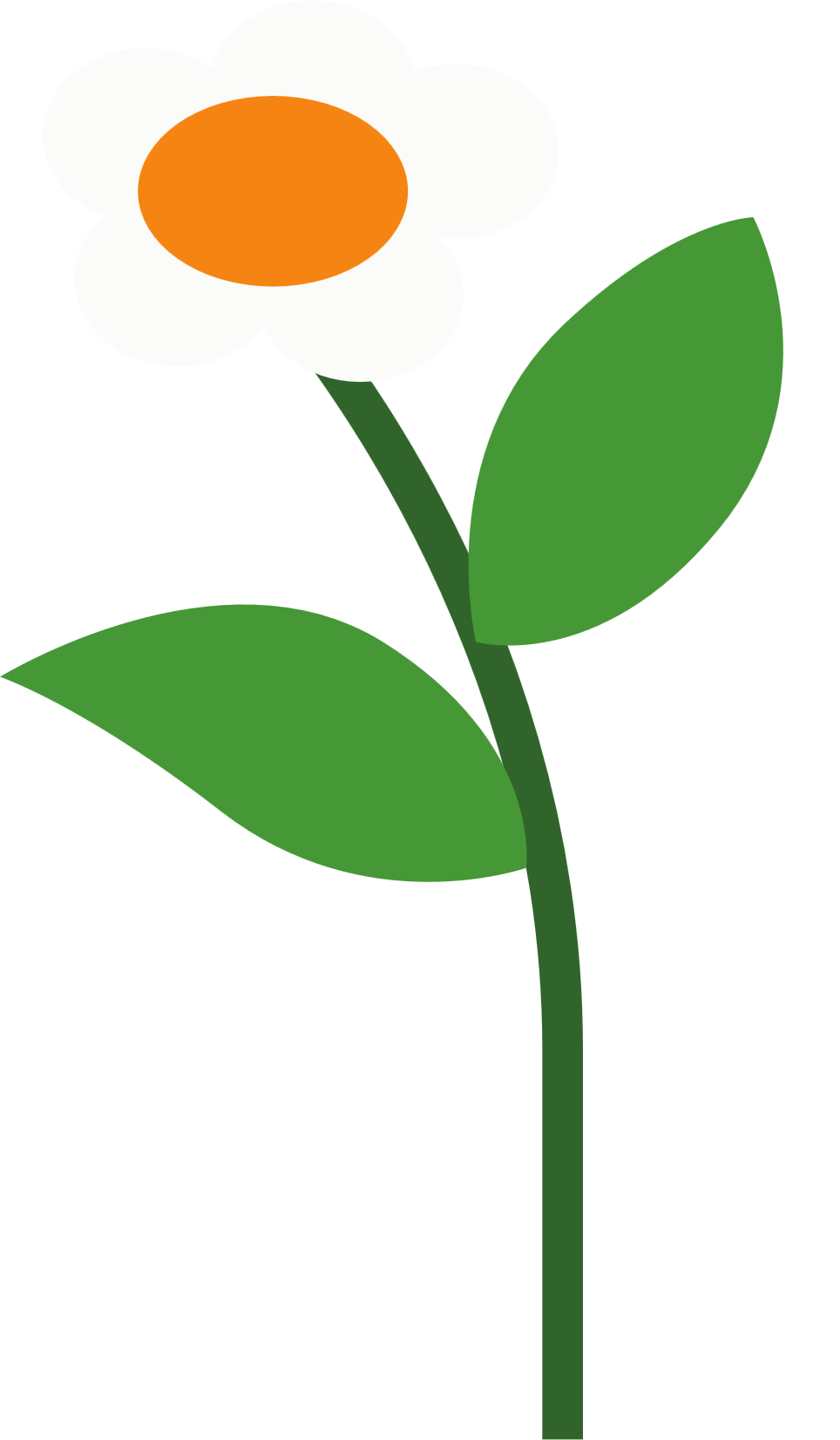 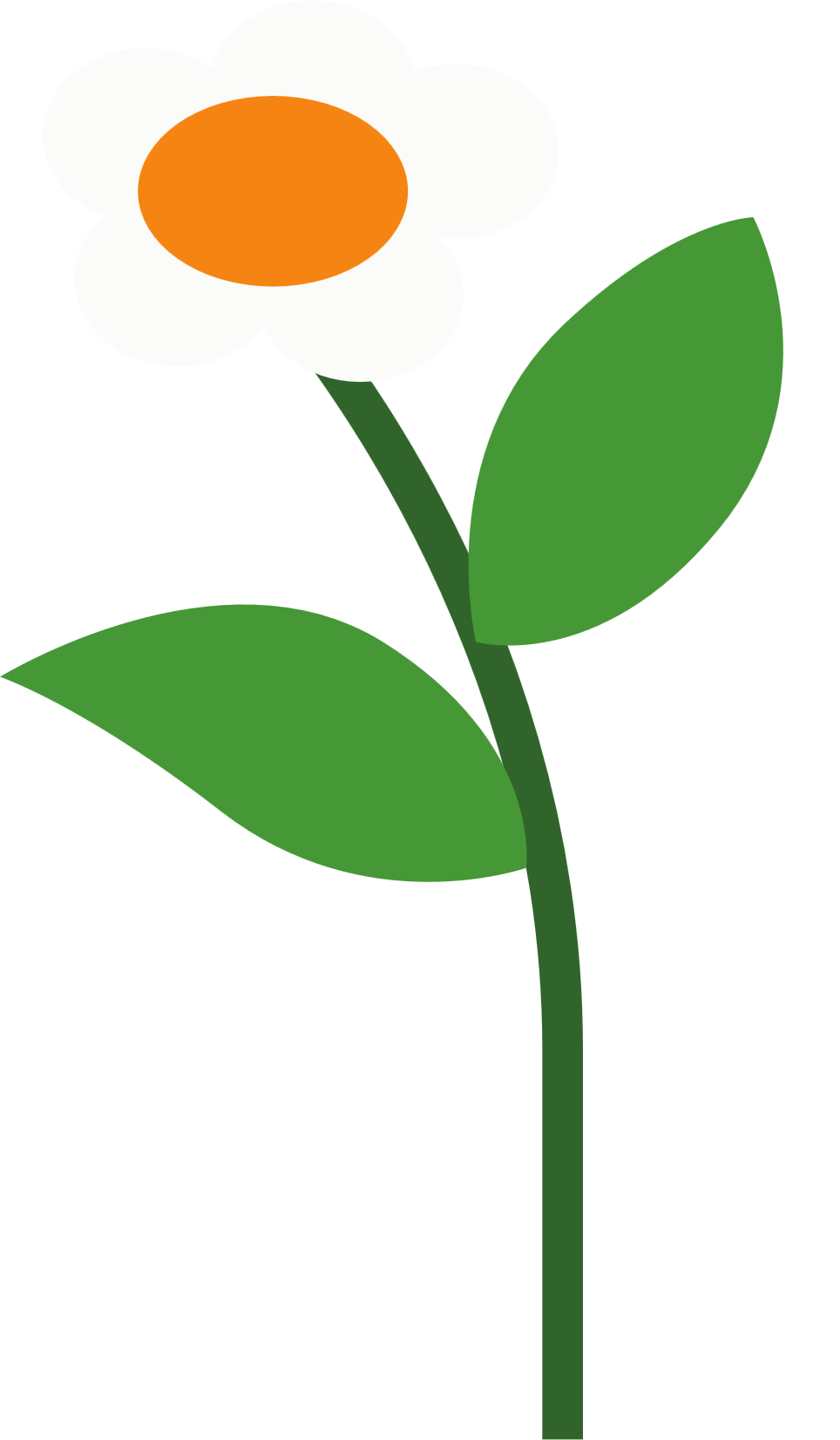 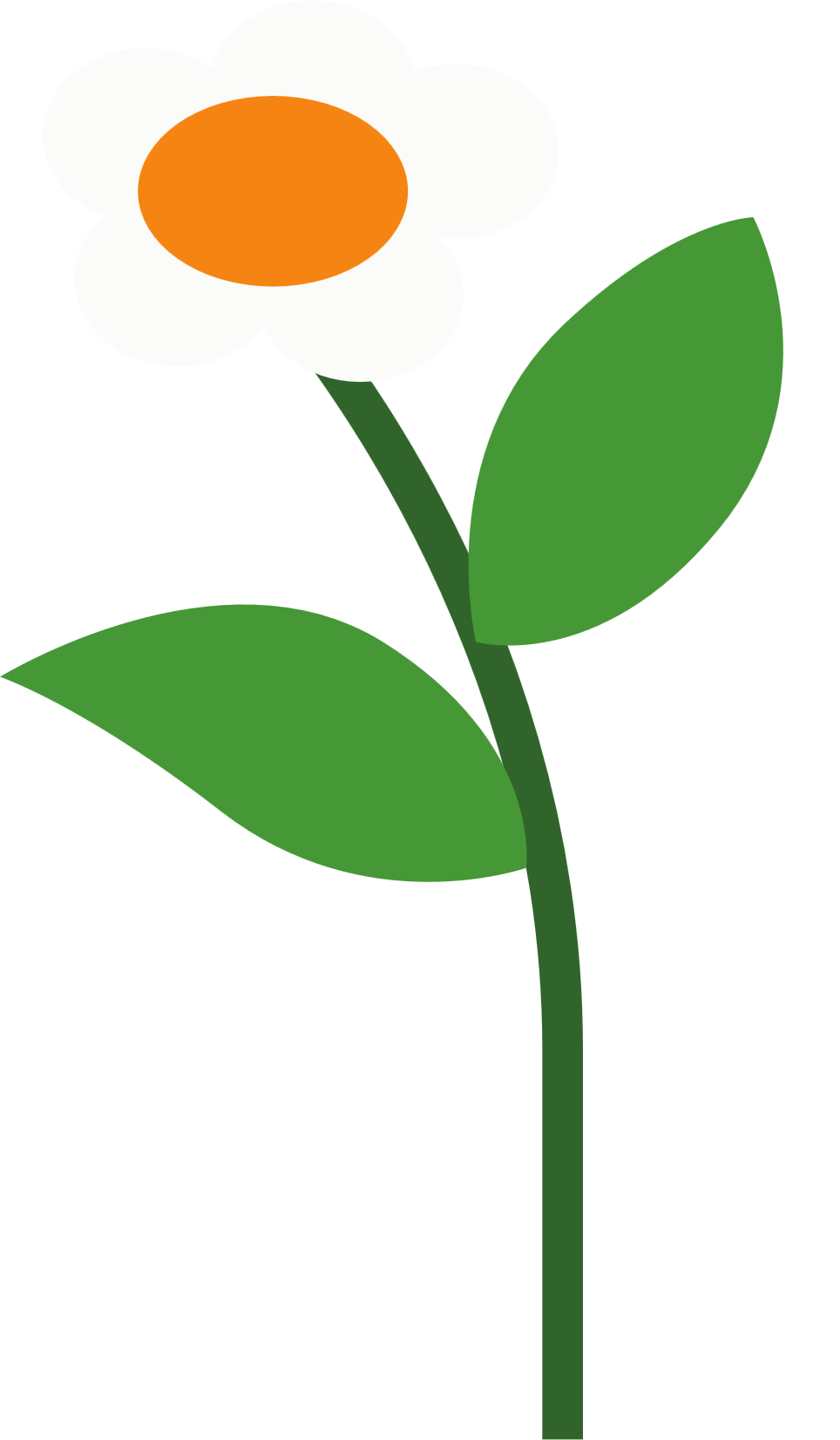 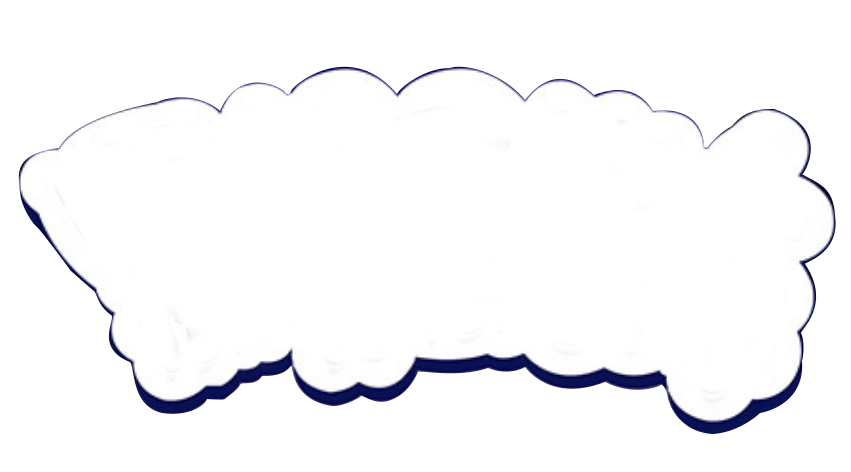 Bài 2:
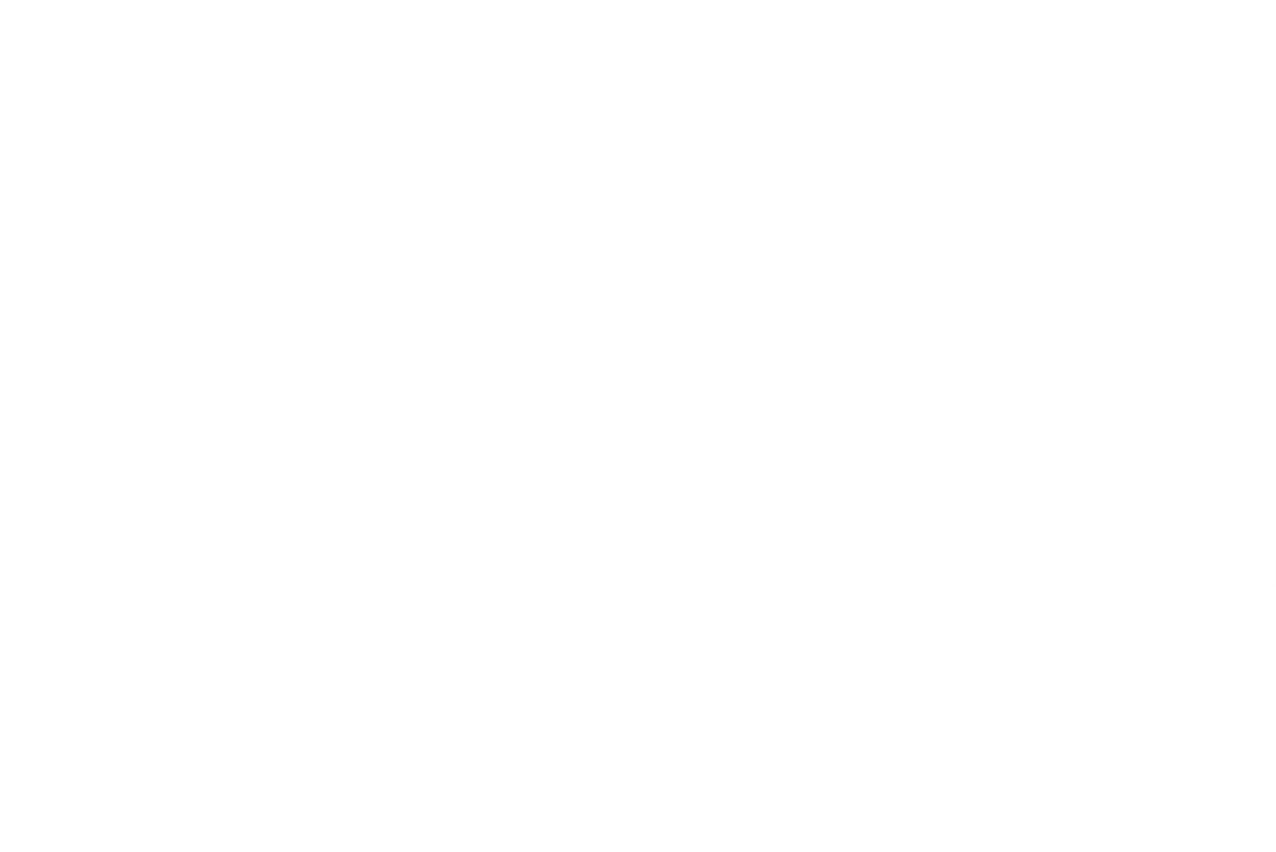 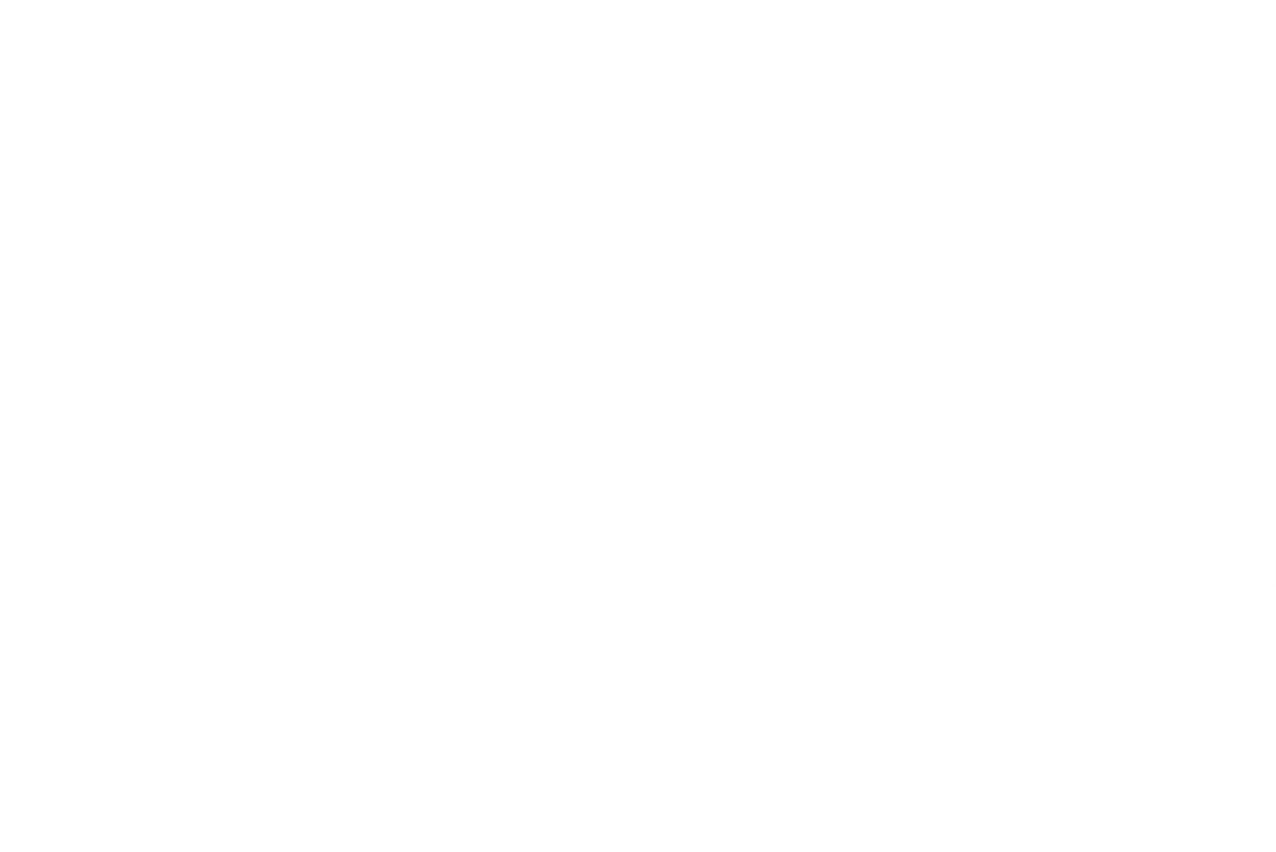 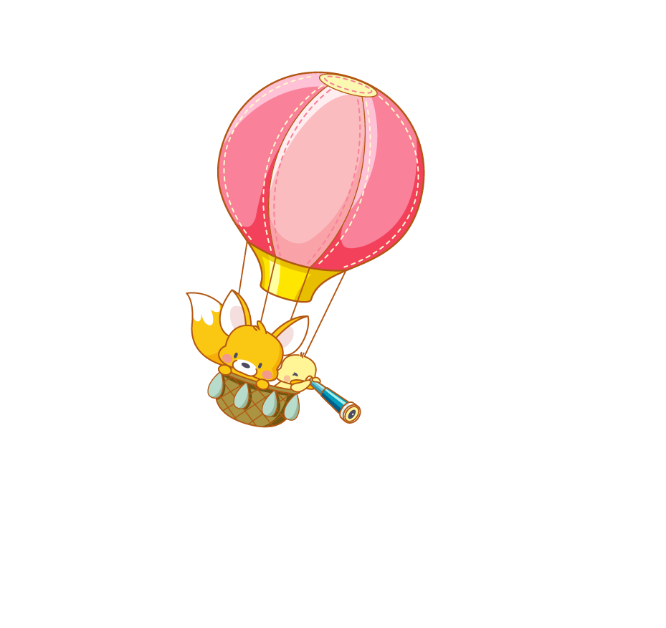 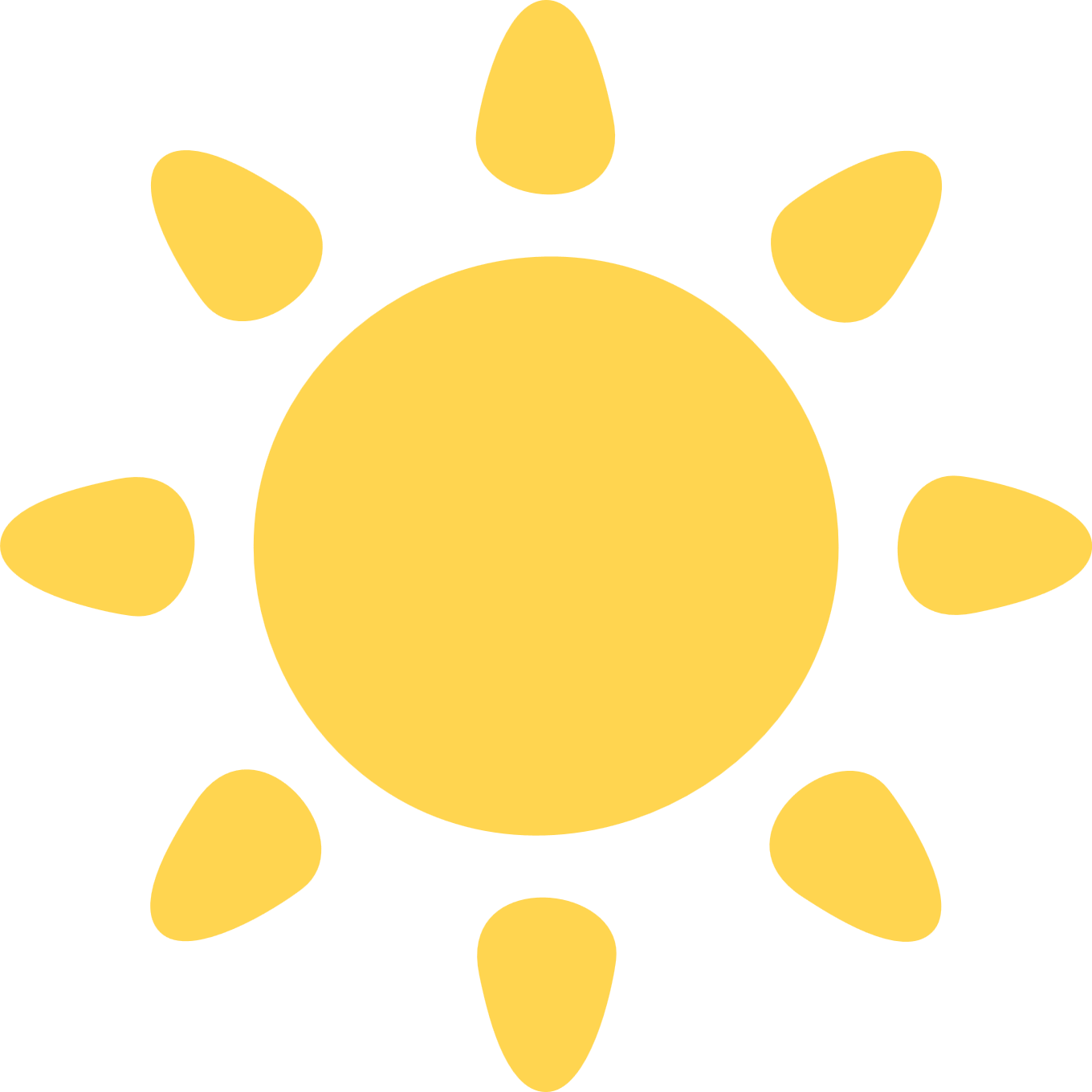 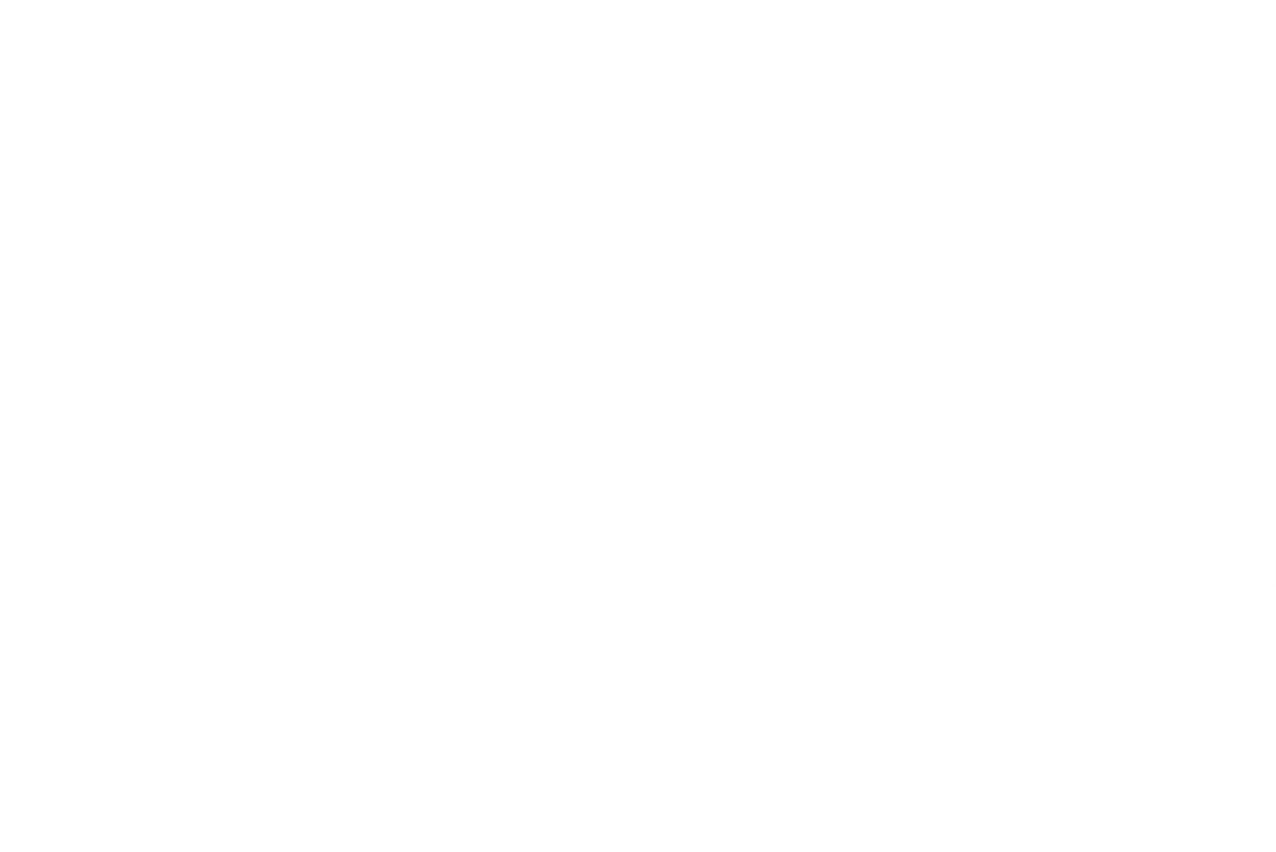 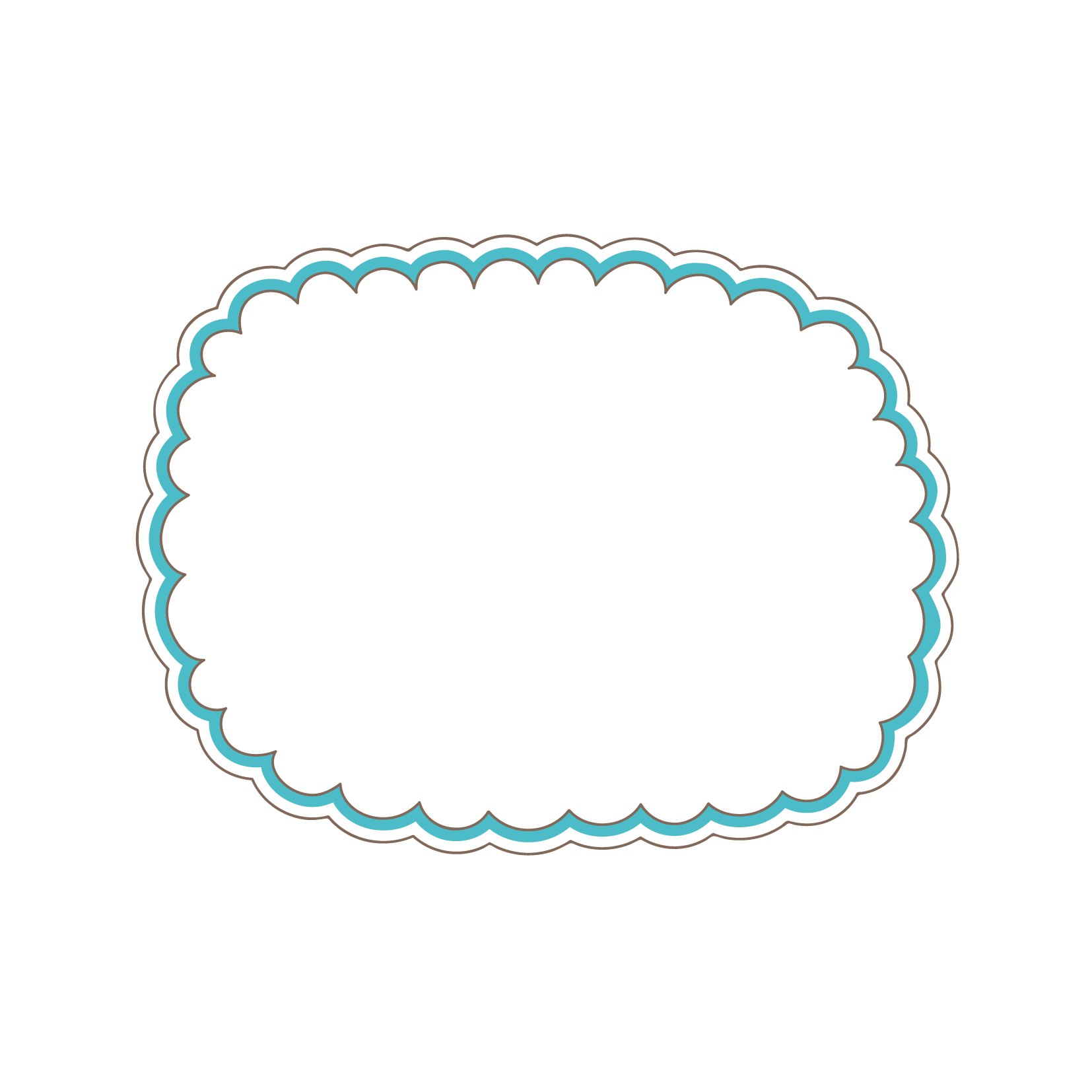 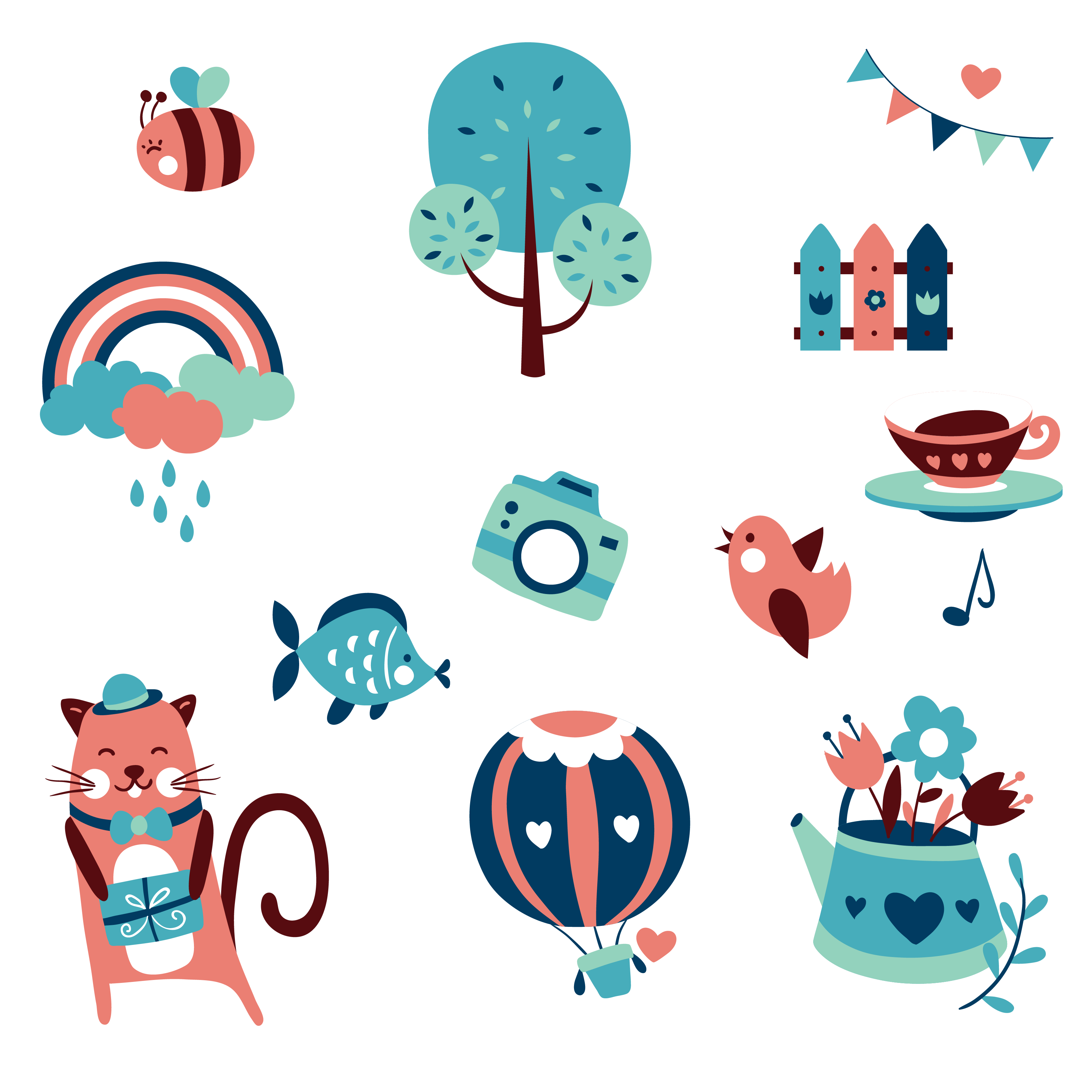 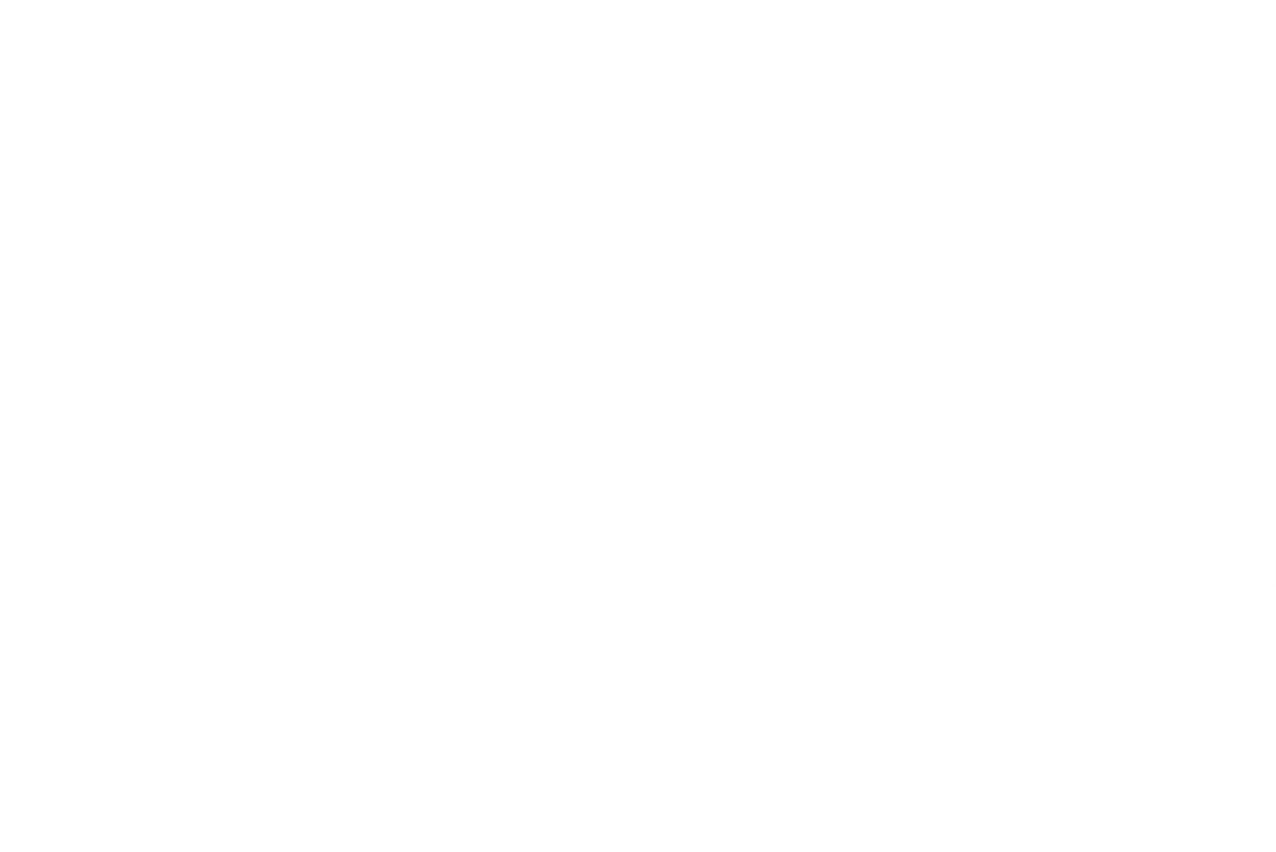 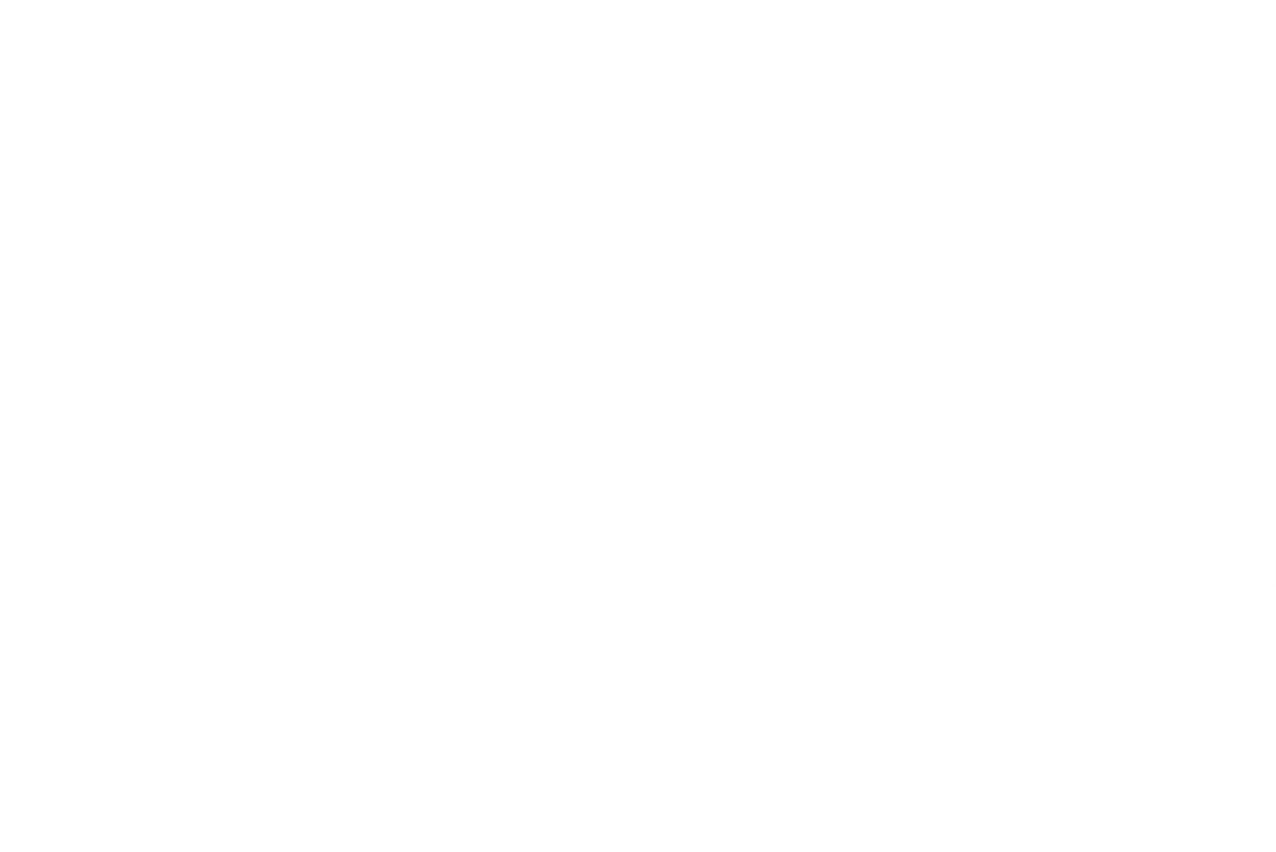 Kết hợp từ ngữ ở cột A với từ ngữ ở cột B để tạo câu giới thiệu
B
A
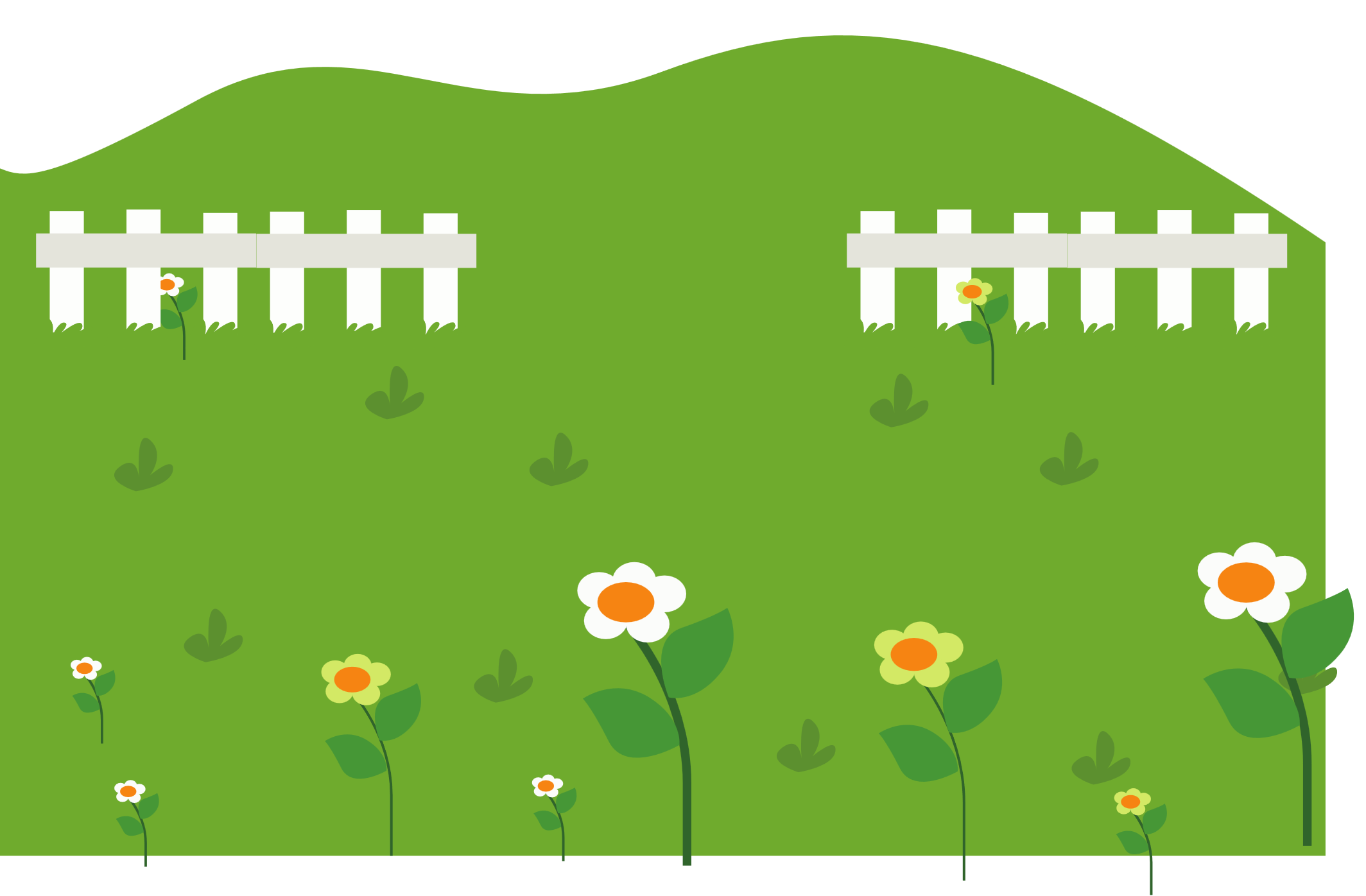 Bạn Hà
là bác sĩ.
Bố em
là trường Tiểu học Lê Quí Đôn.
Trường em
là học sinh lớp 2A.
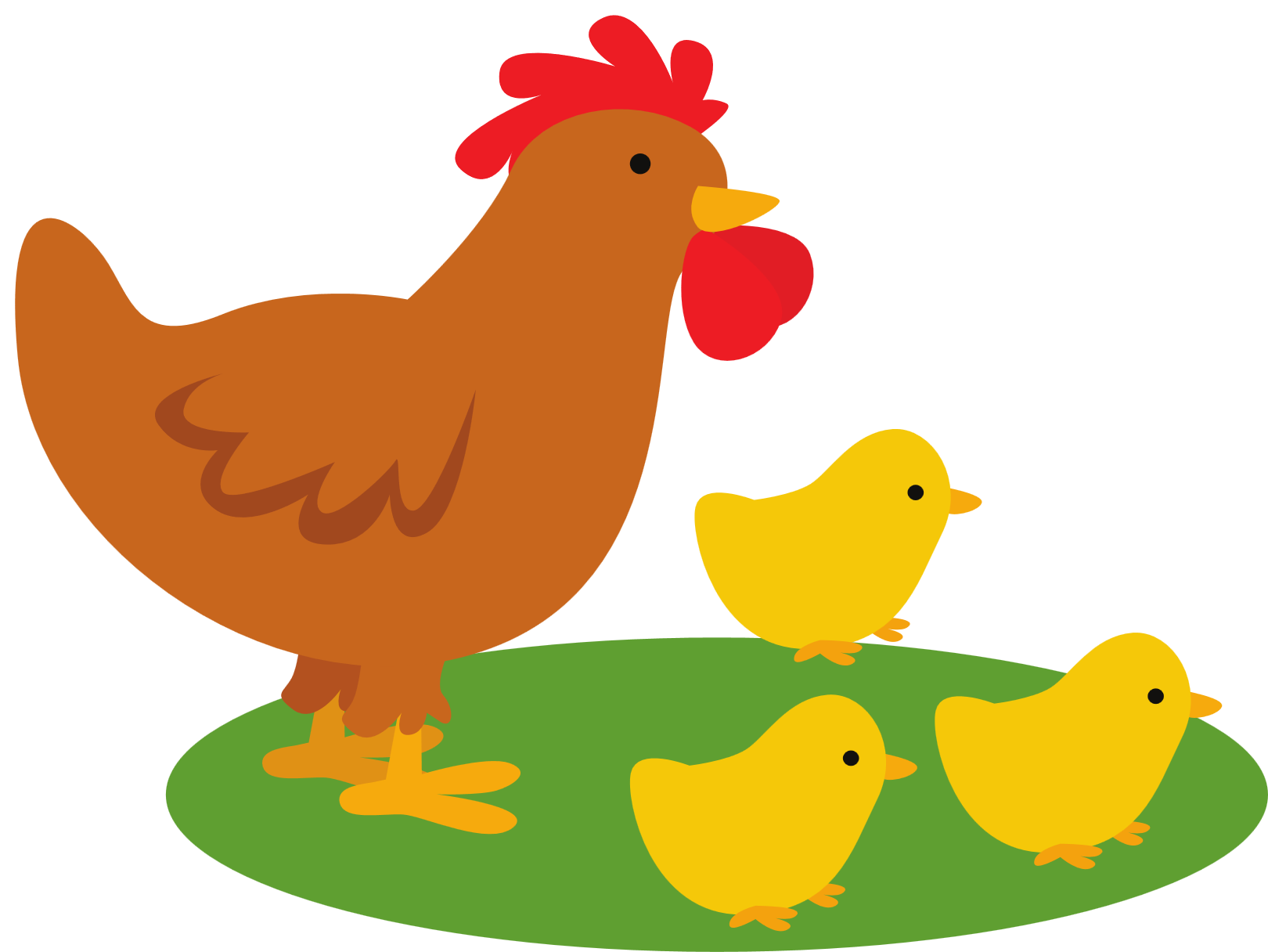 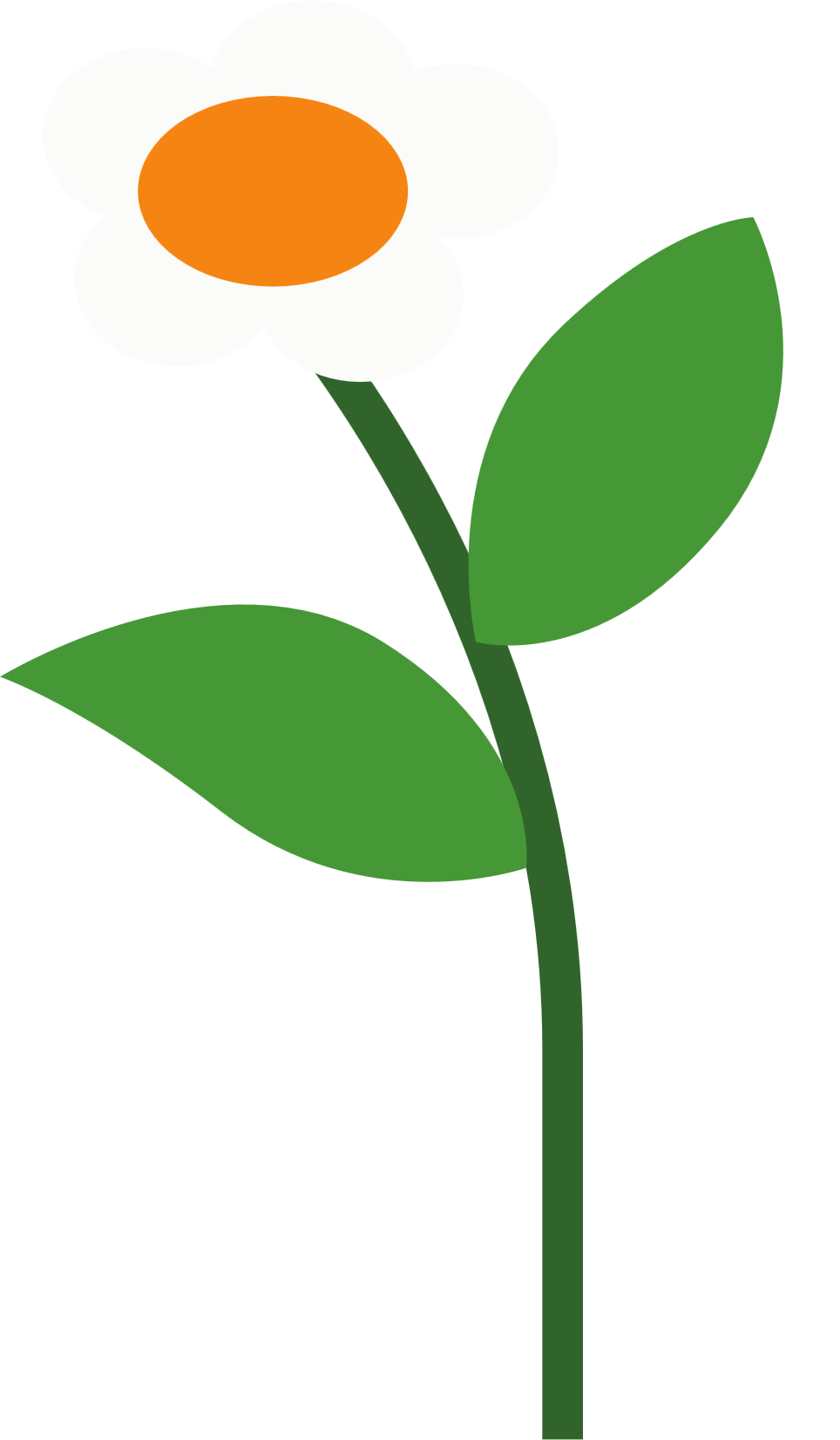 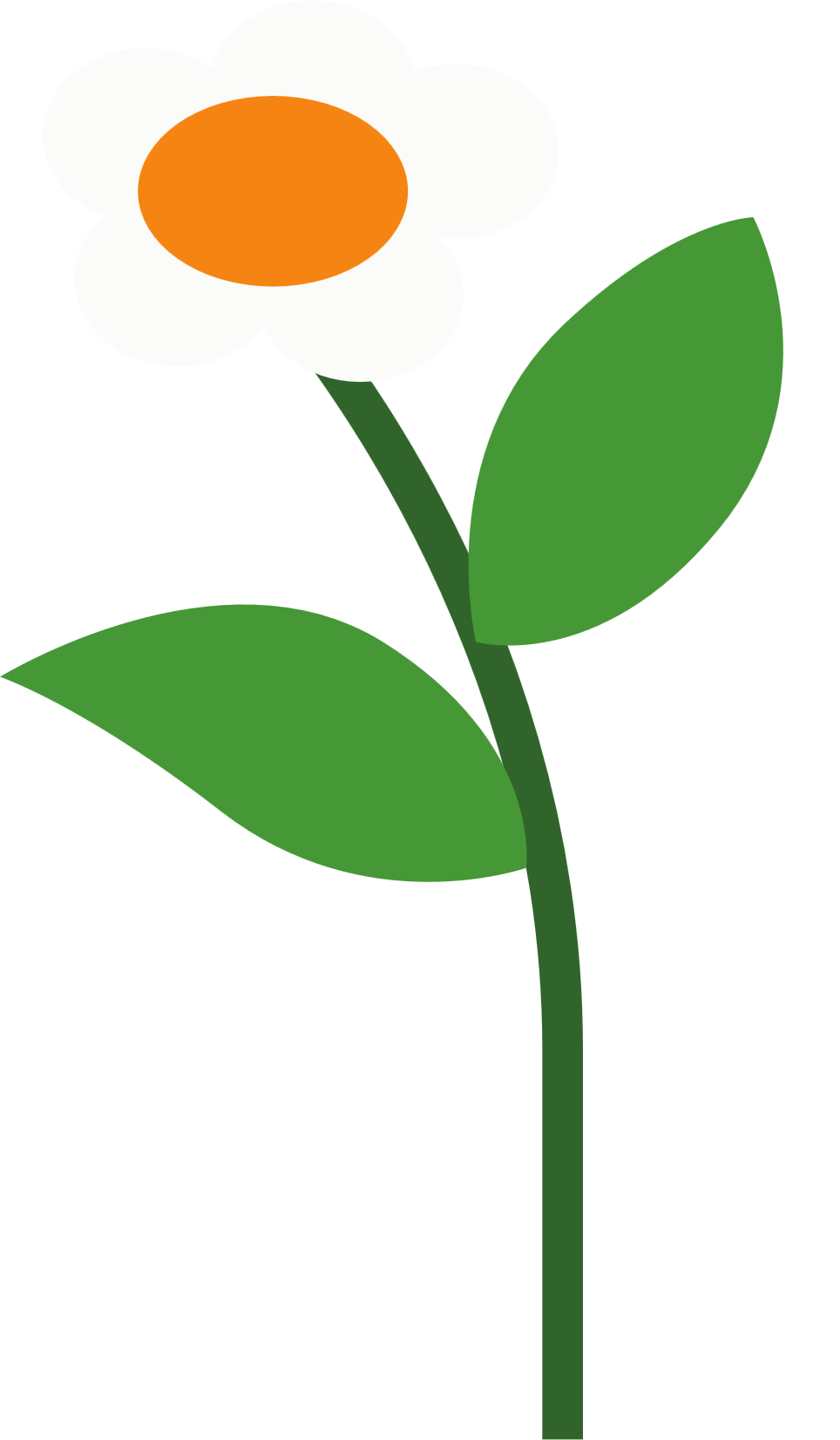 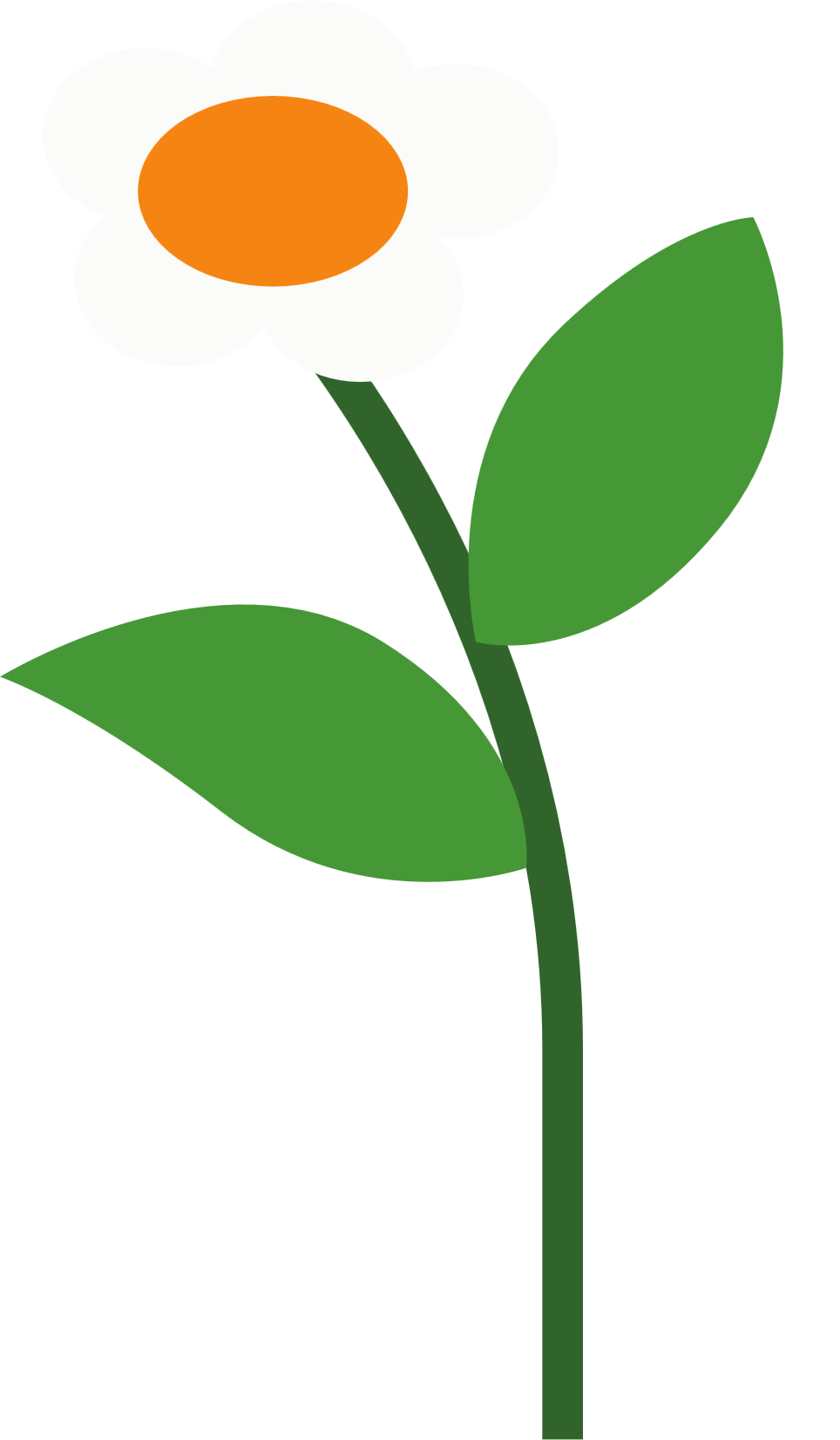 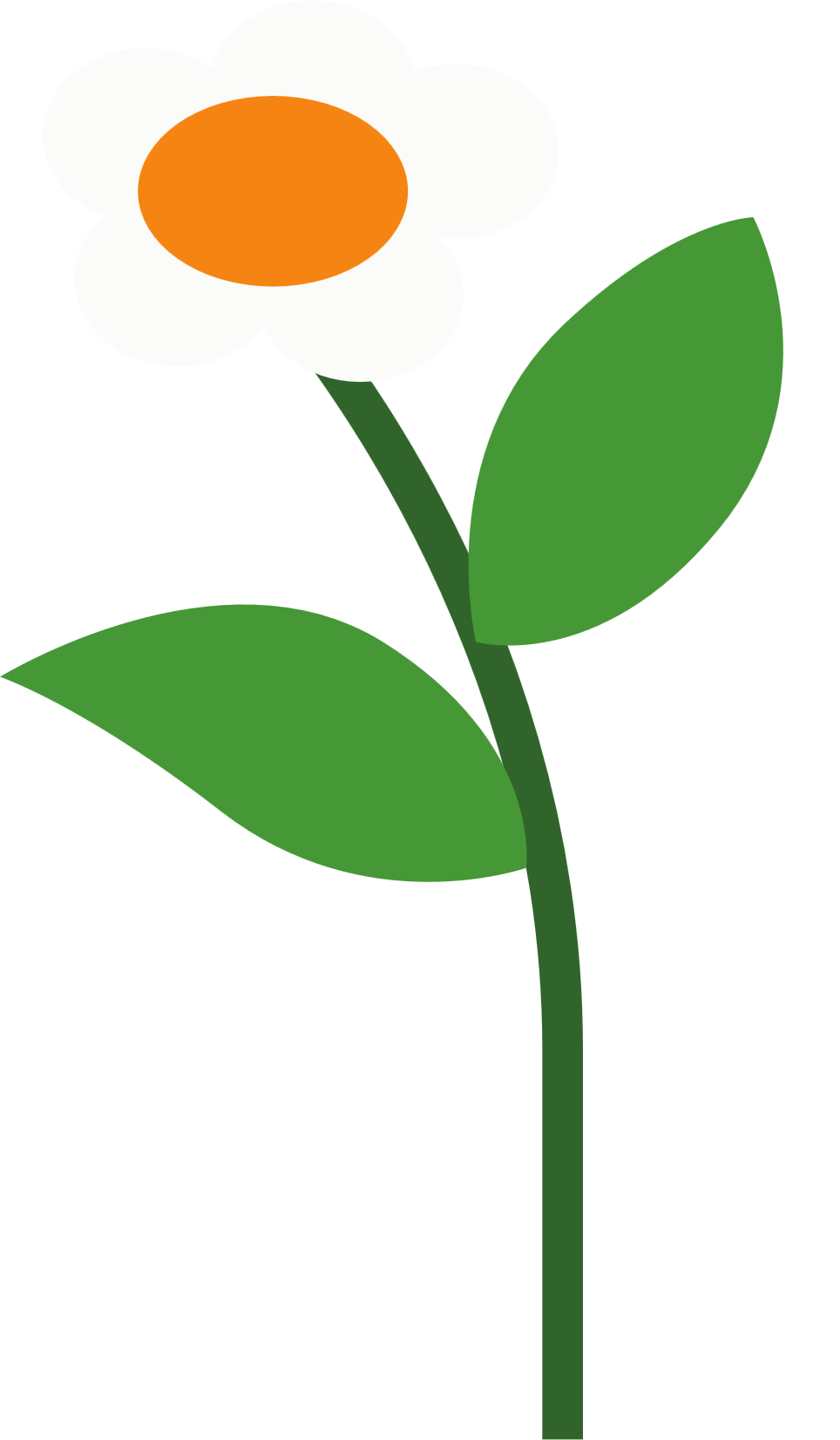 [Speaker Notes: Kích vào từng ô chữ ở cột A để xuất hiện dấu mũi tên nối với cột B]
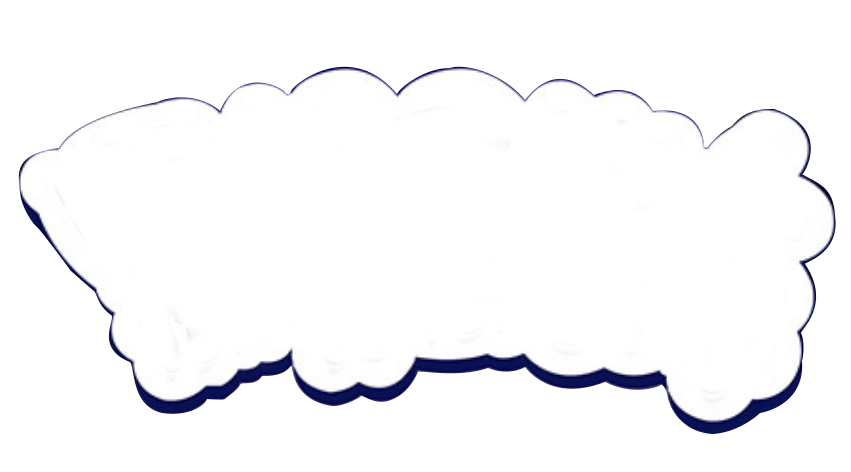 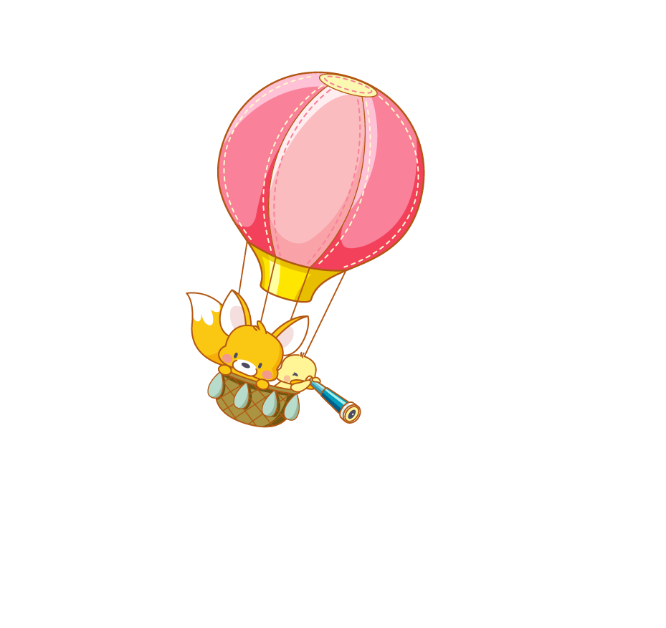 Bài 2:
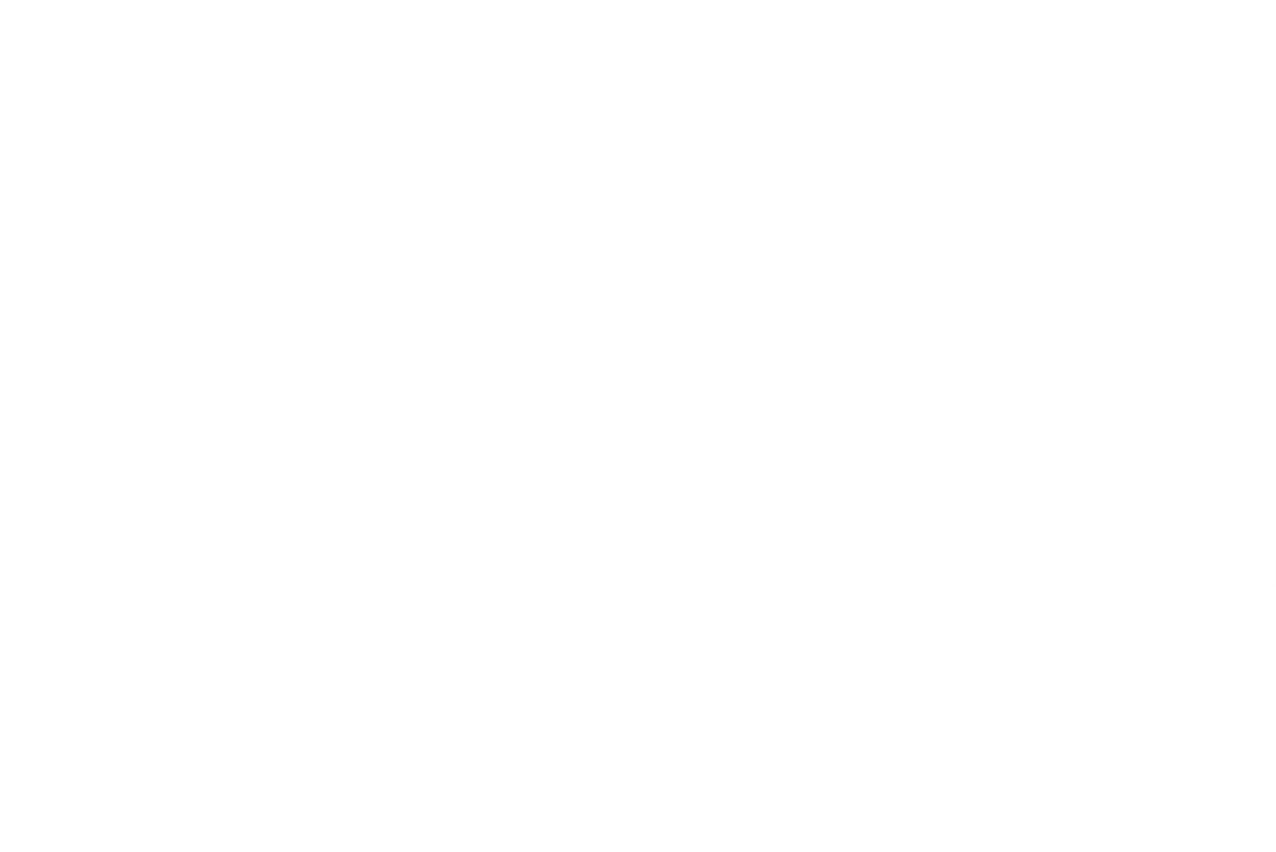 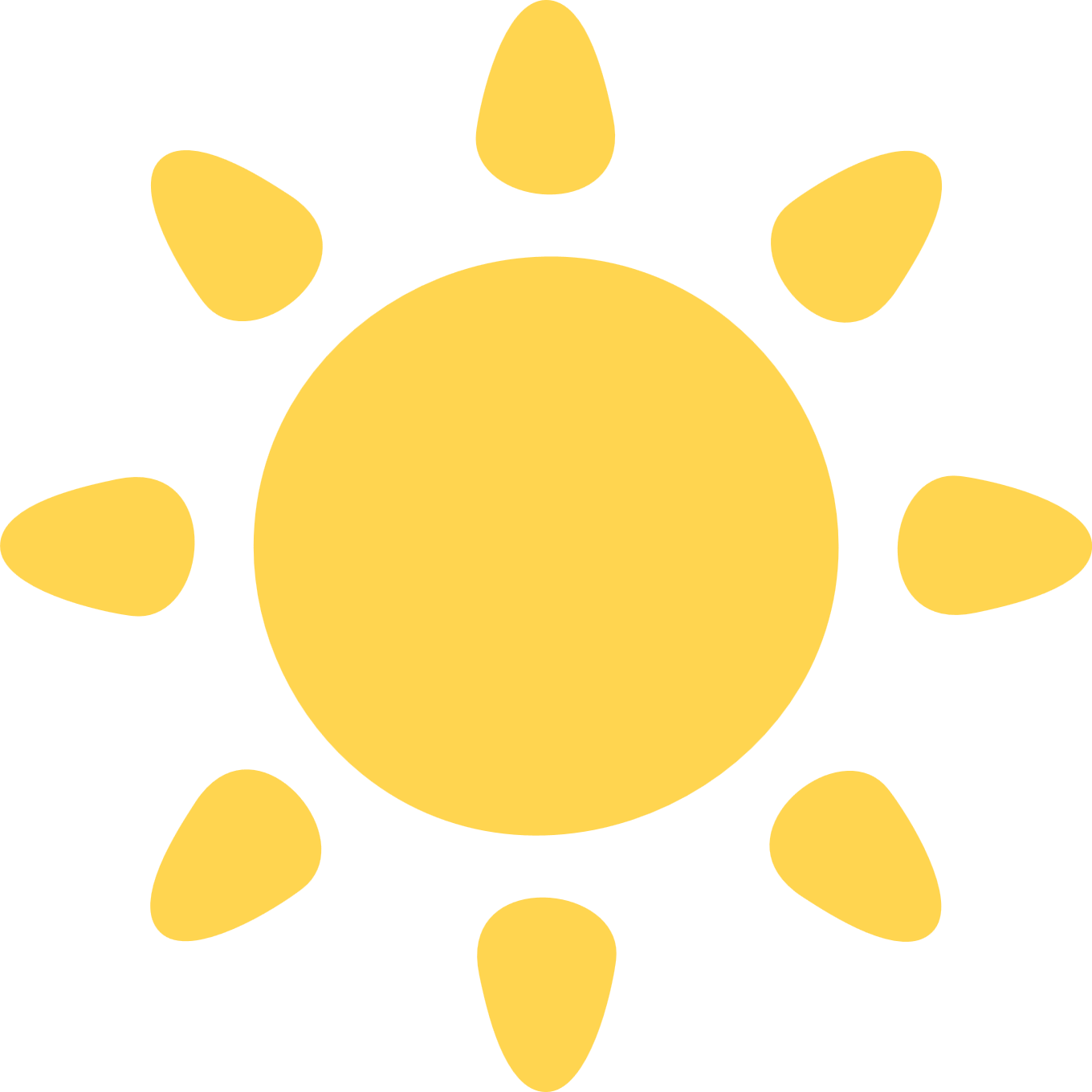 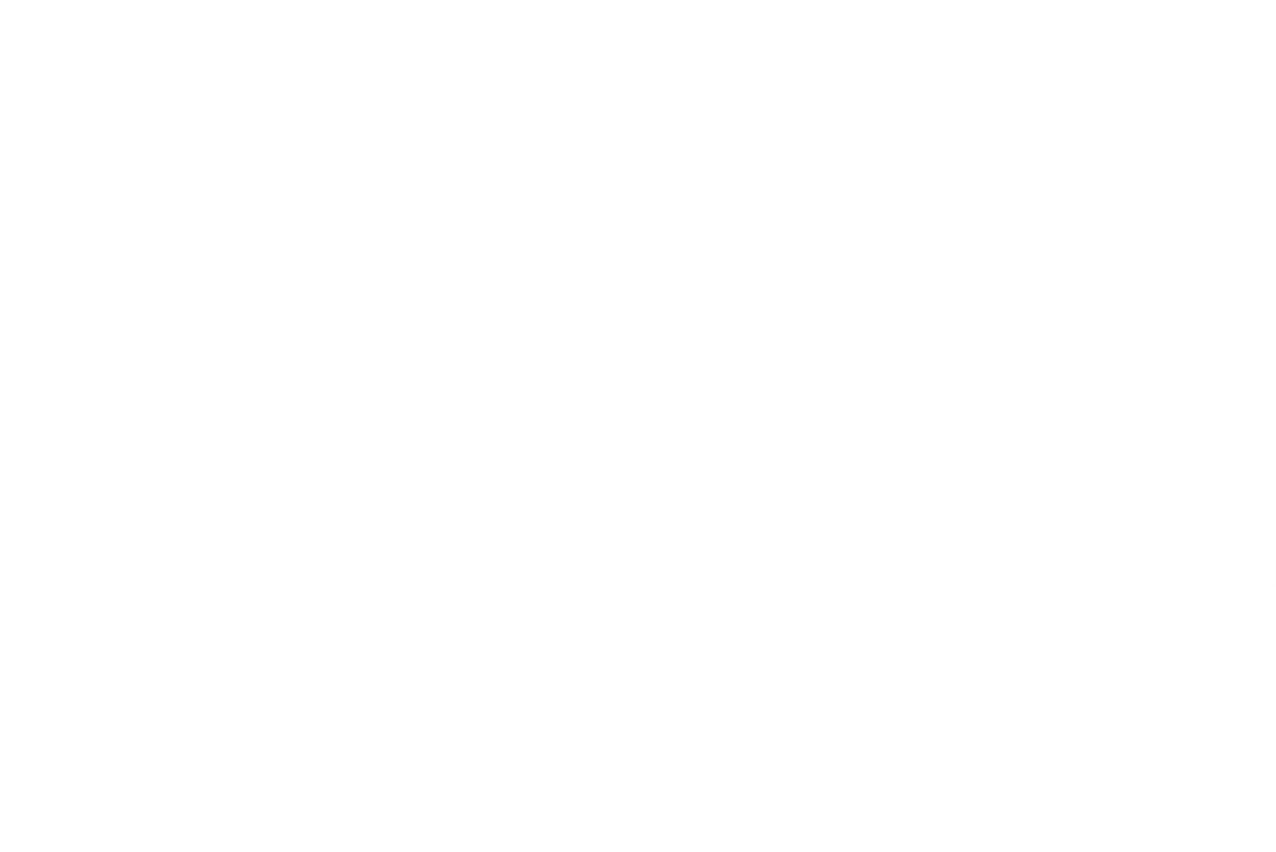 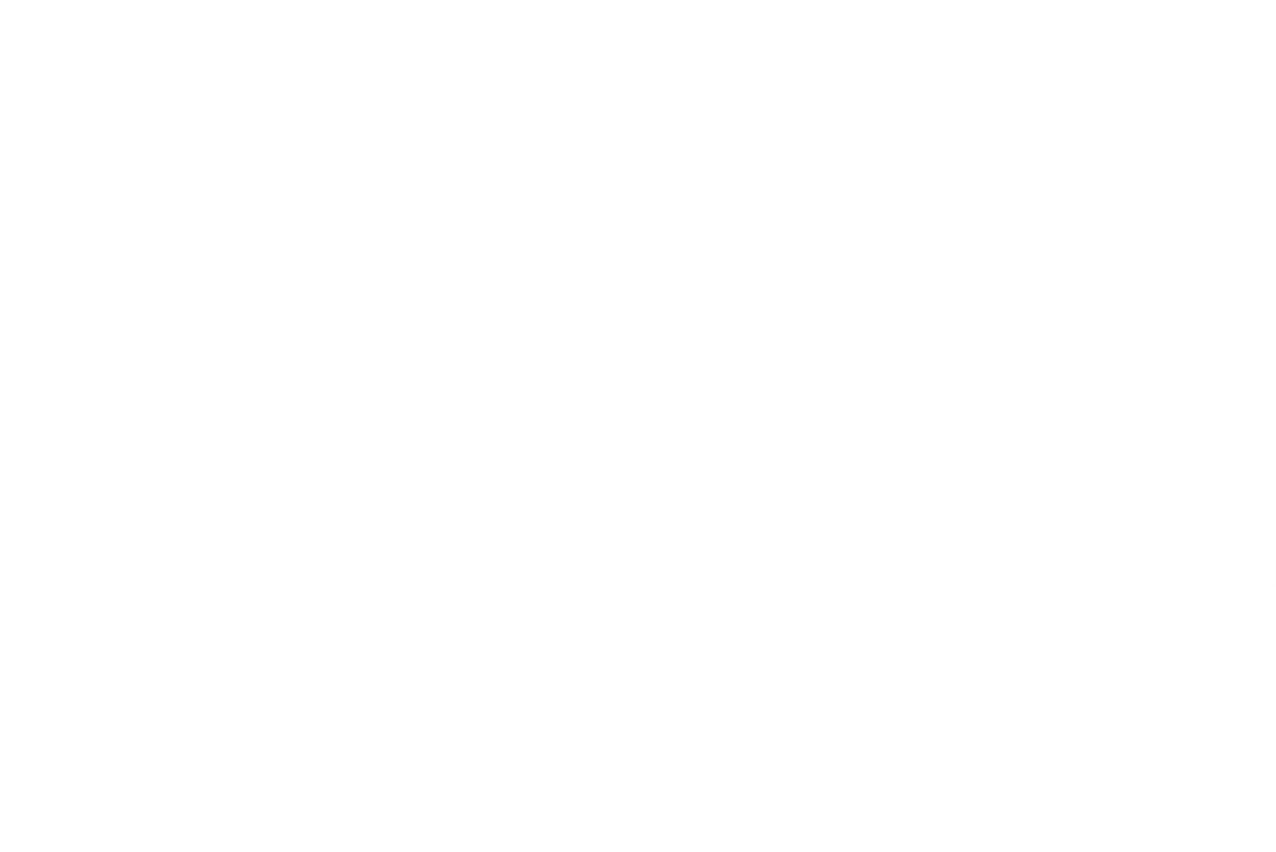 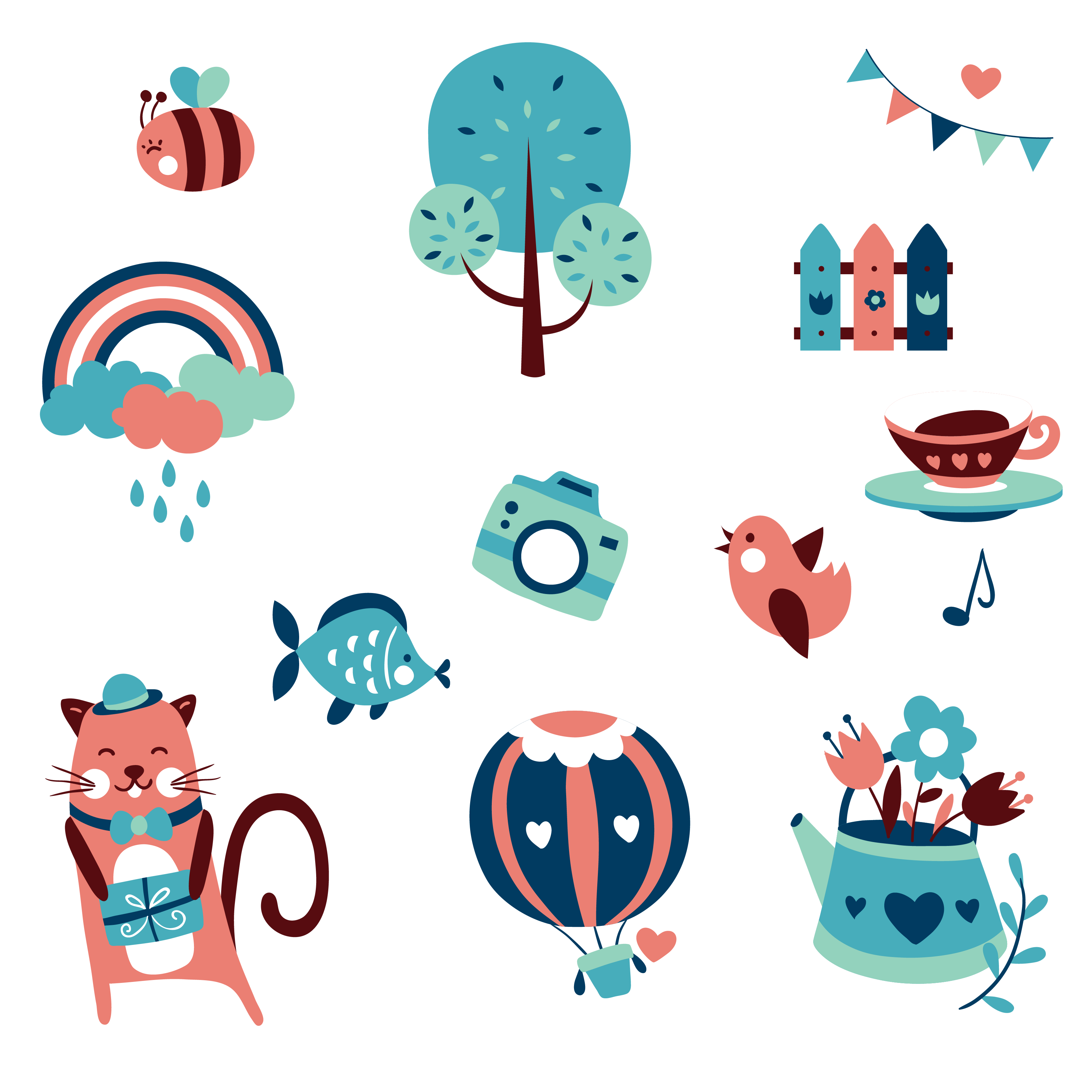 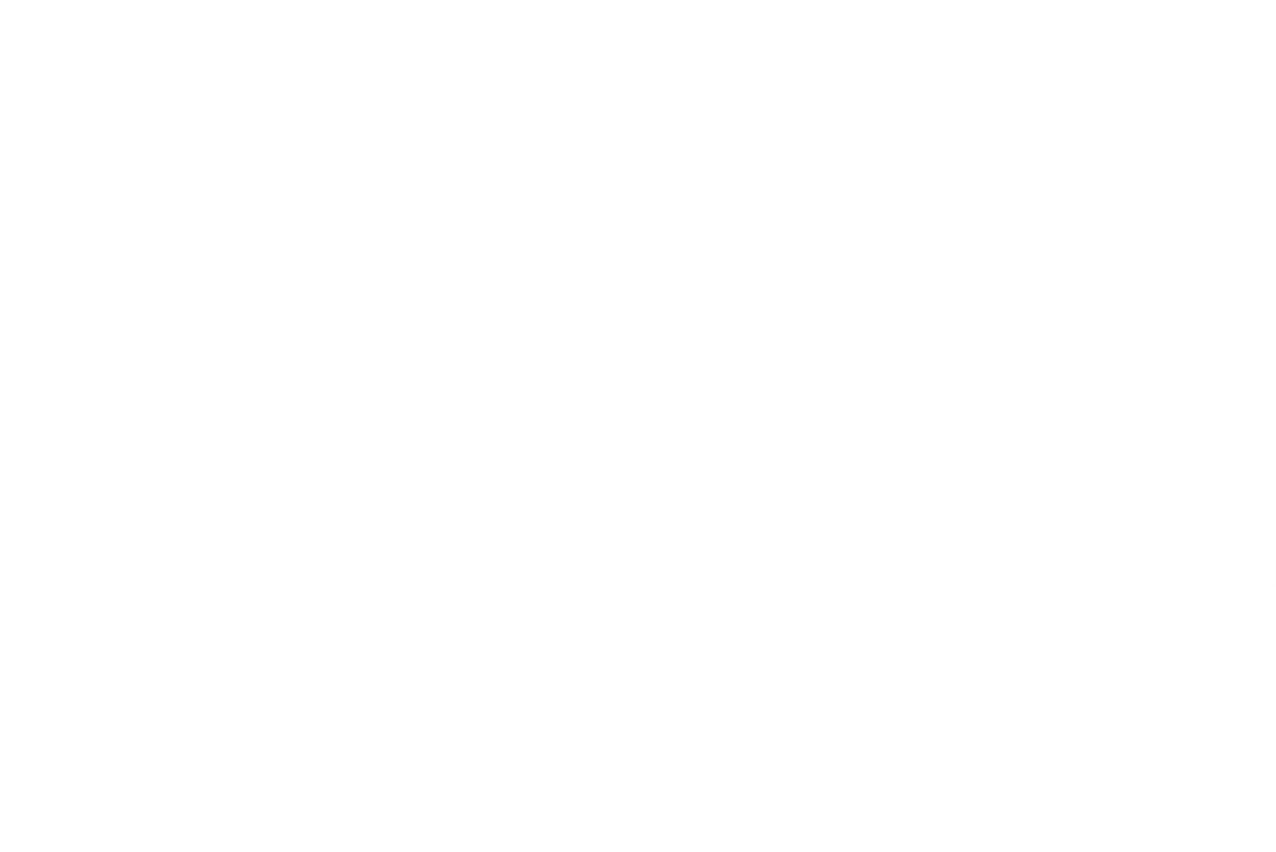 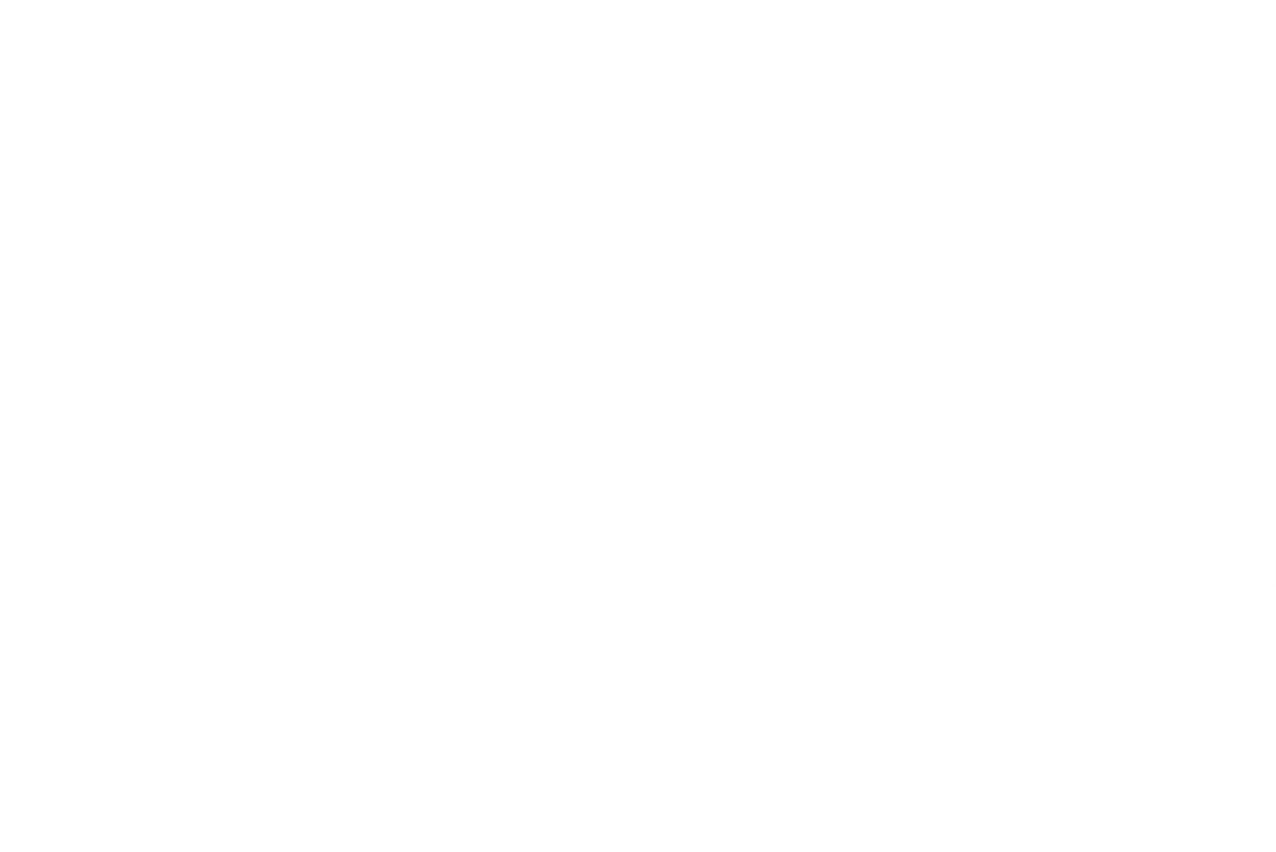 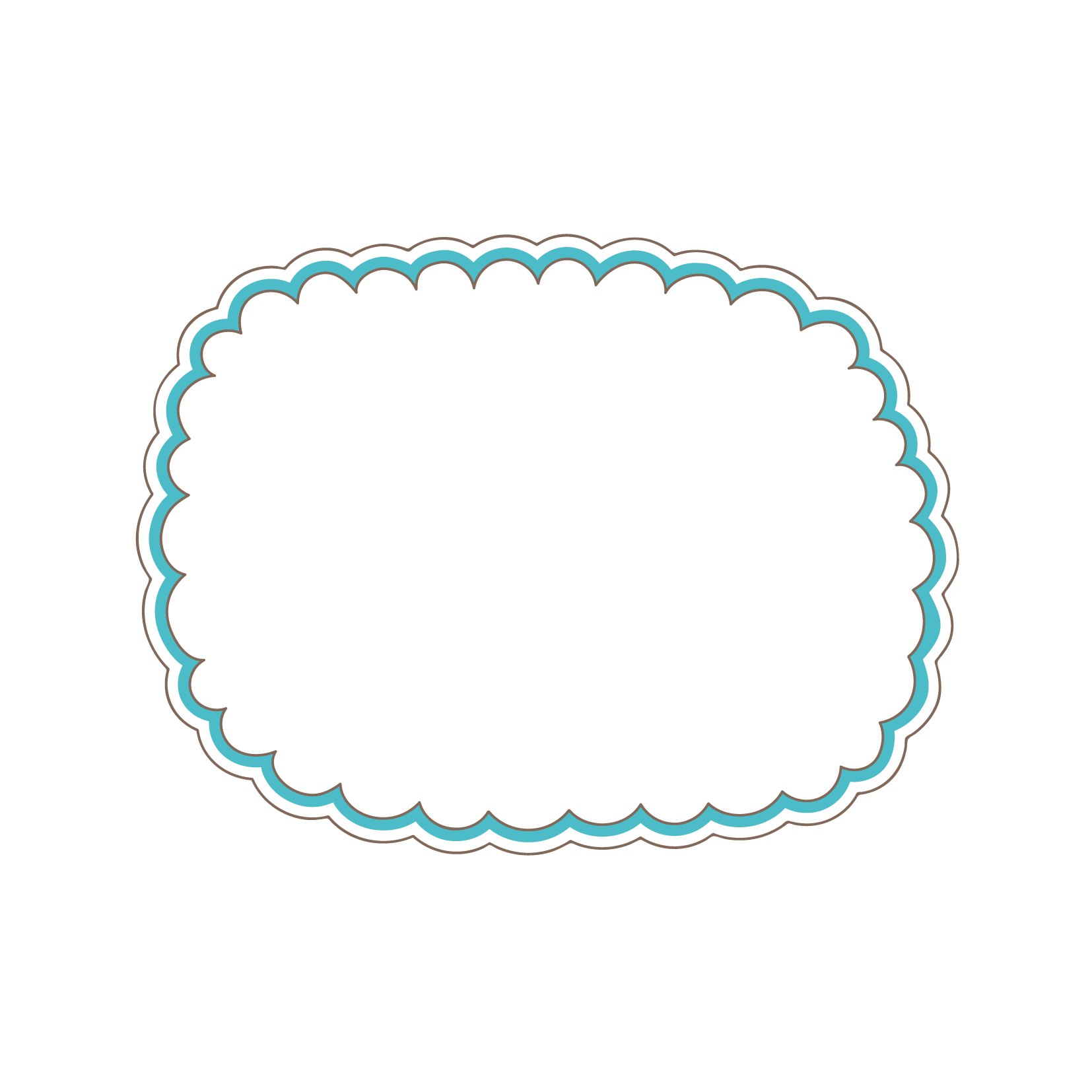 Bạn Hà
là bác sĩ.
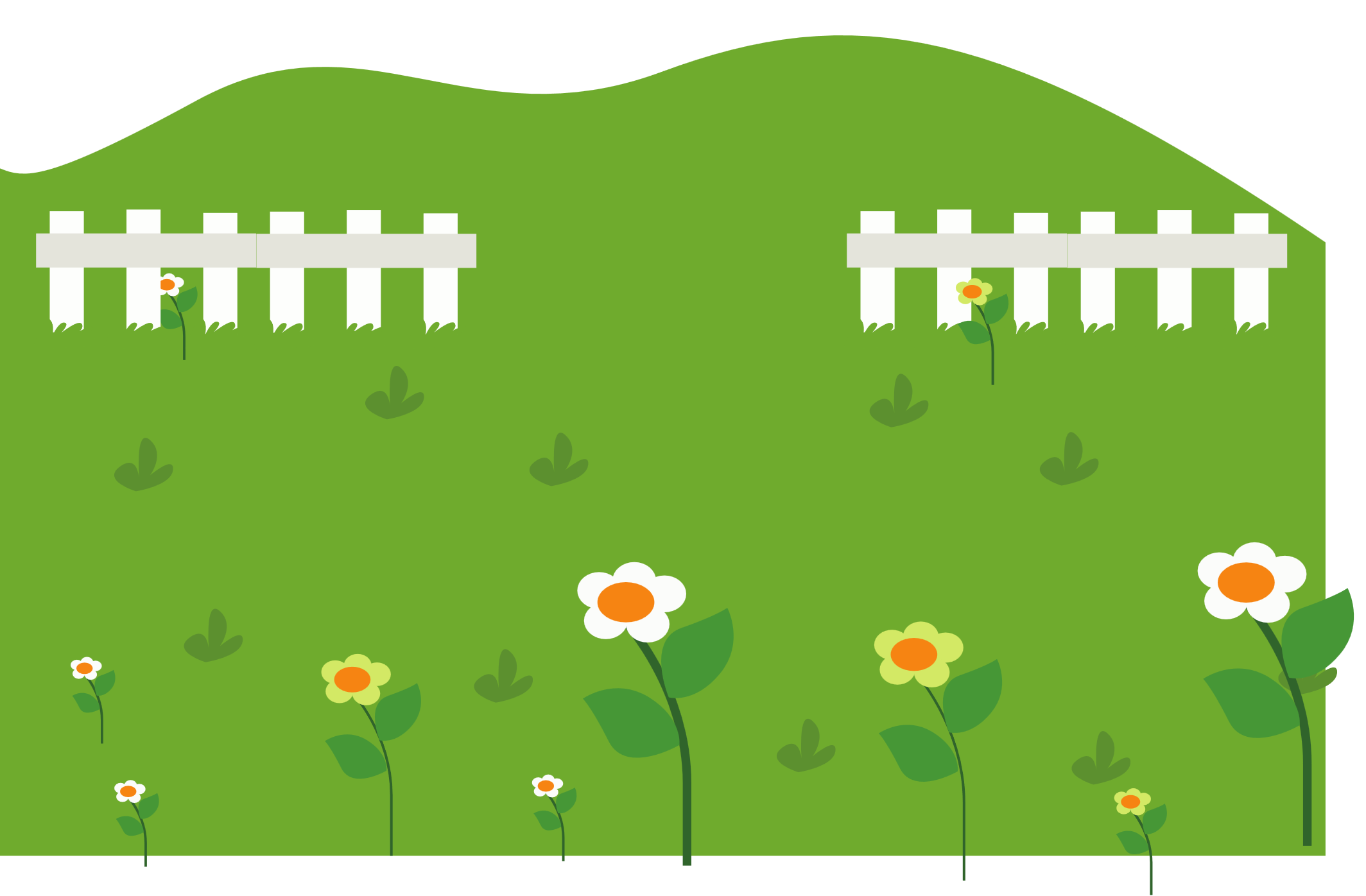 Bố em
là trường Tiểu học Lê Quí Đôn.
Trường em
là học sinh lớp 2A.
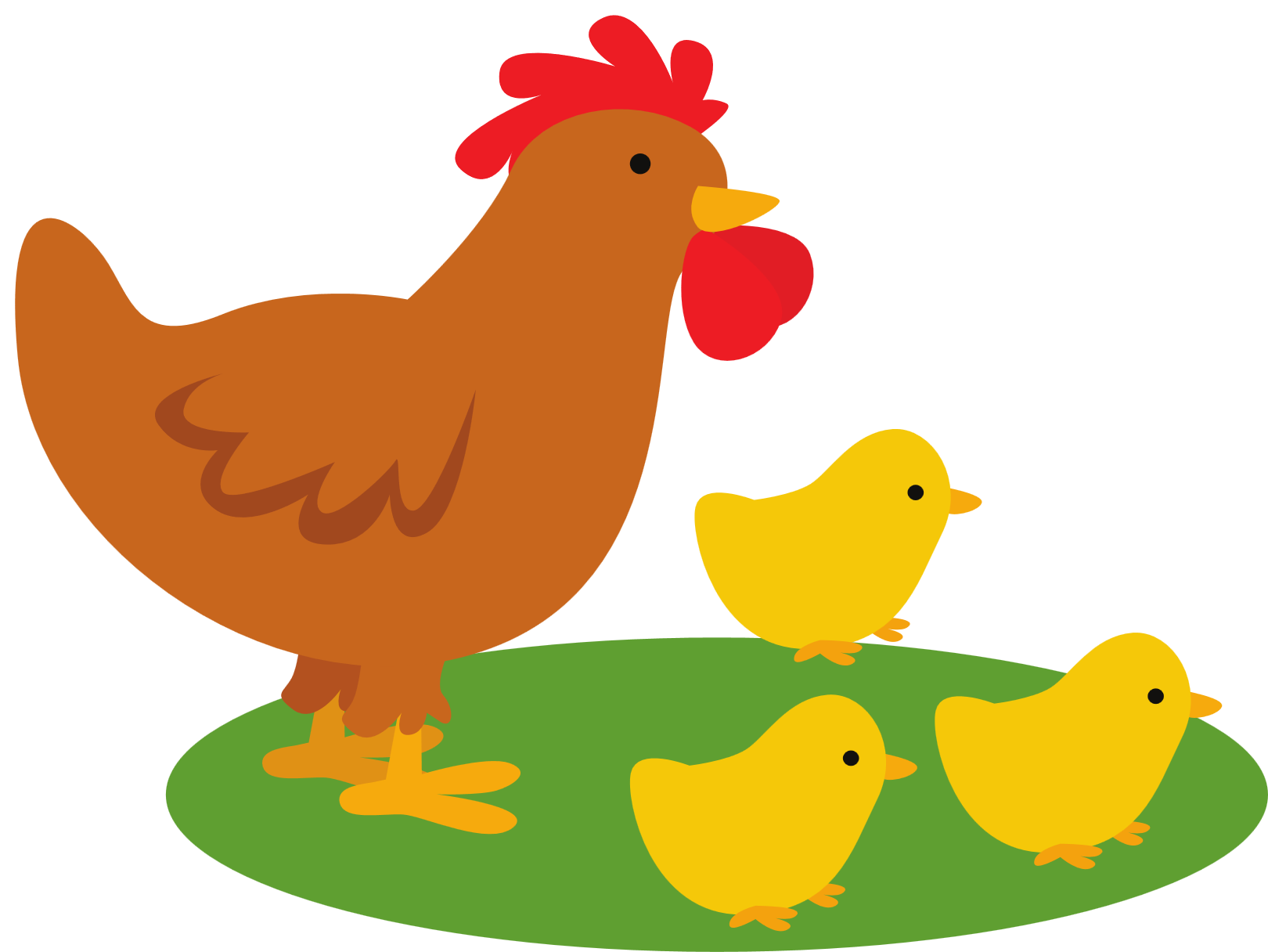 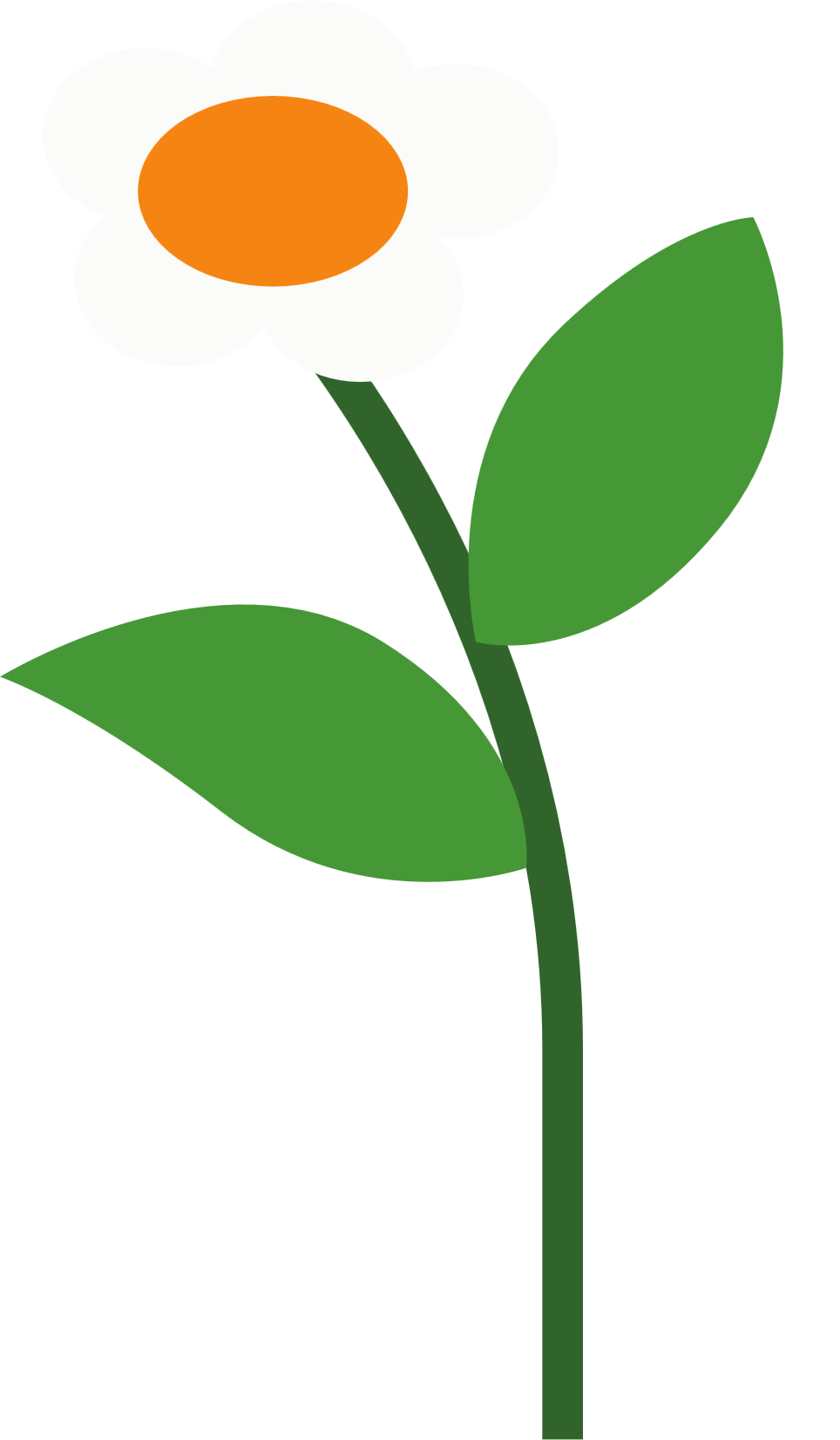 Em hãy đọc lại những câu trên.
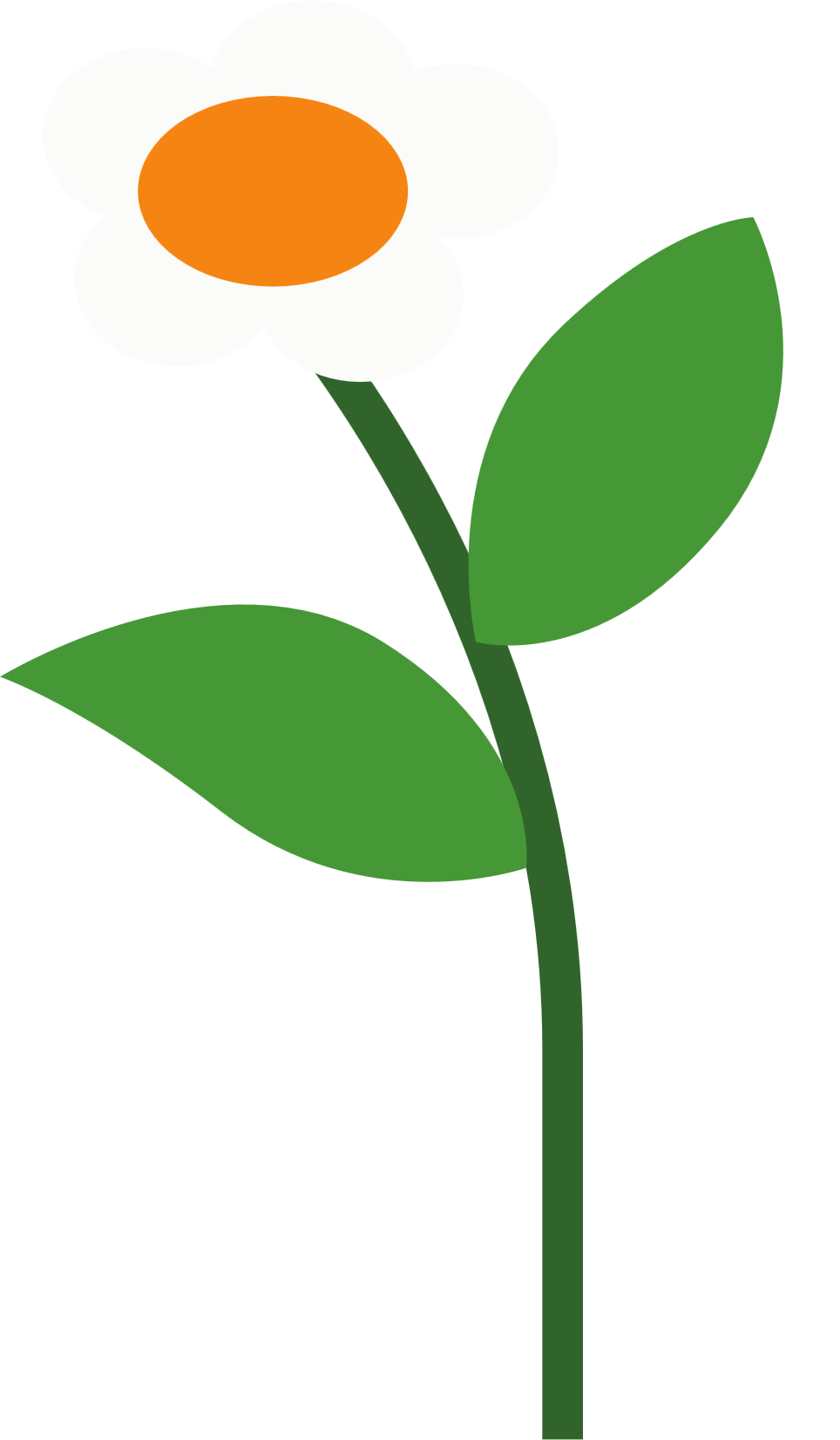 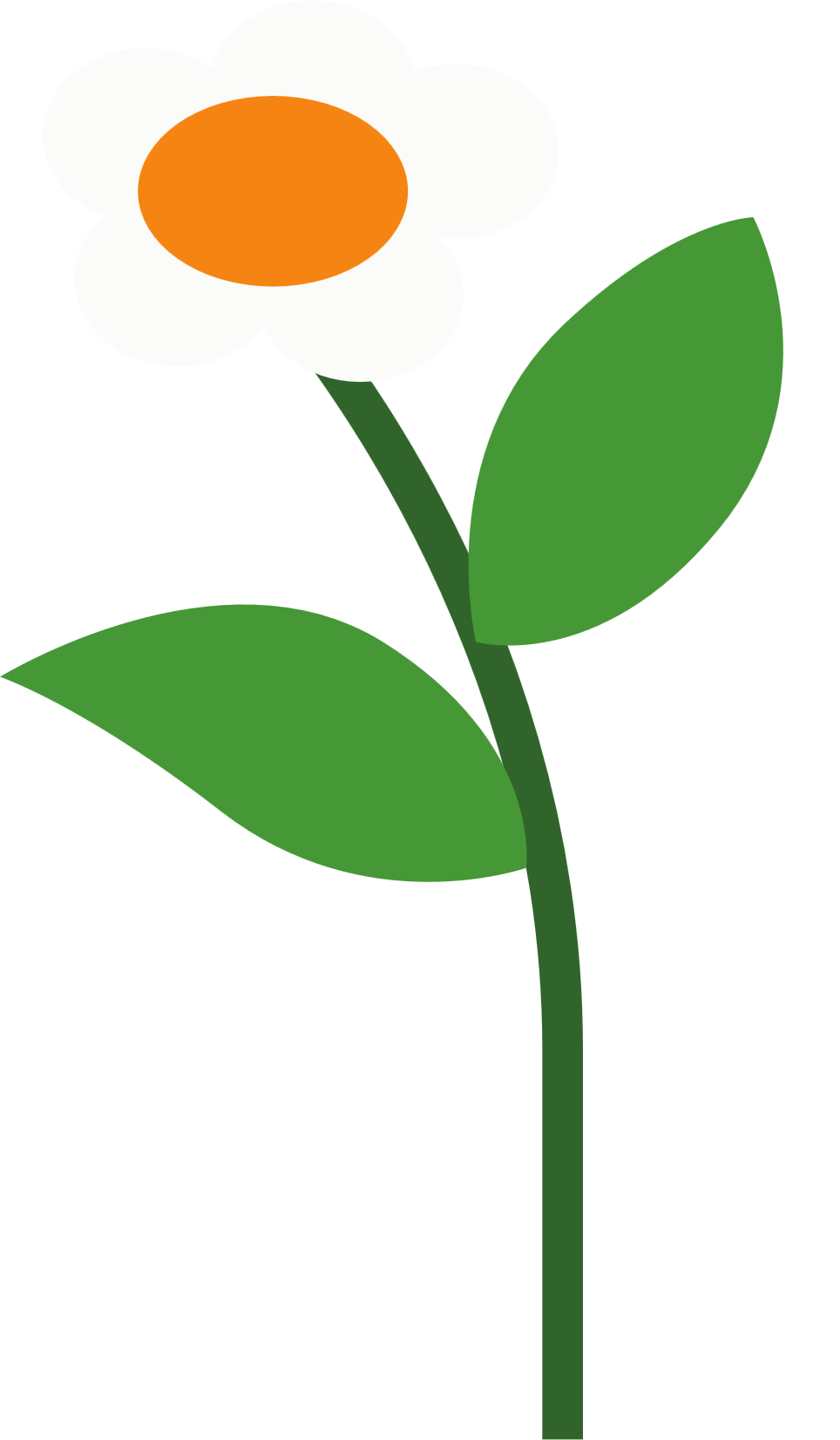 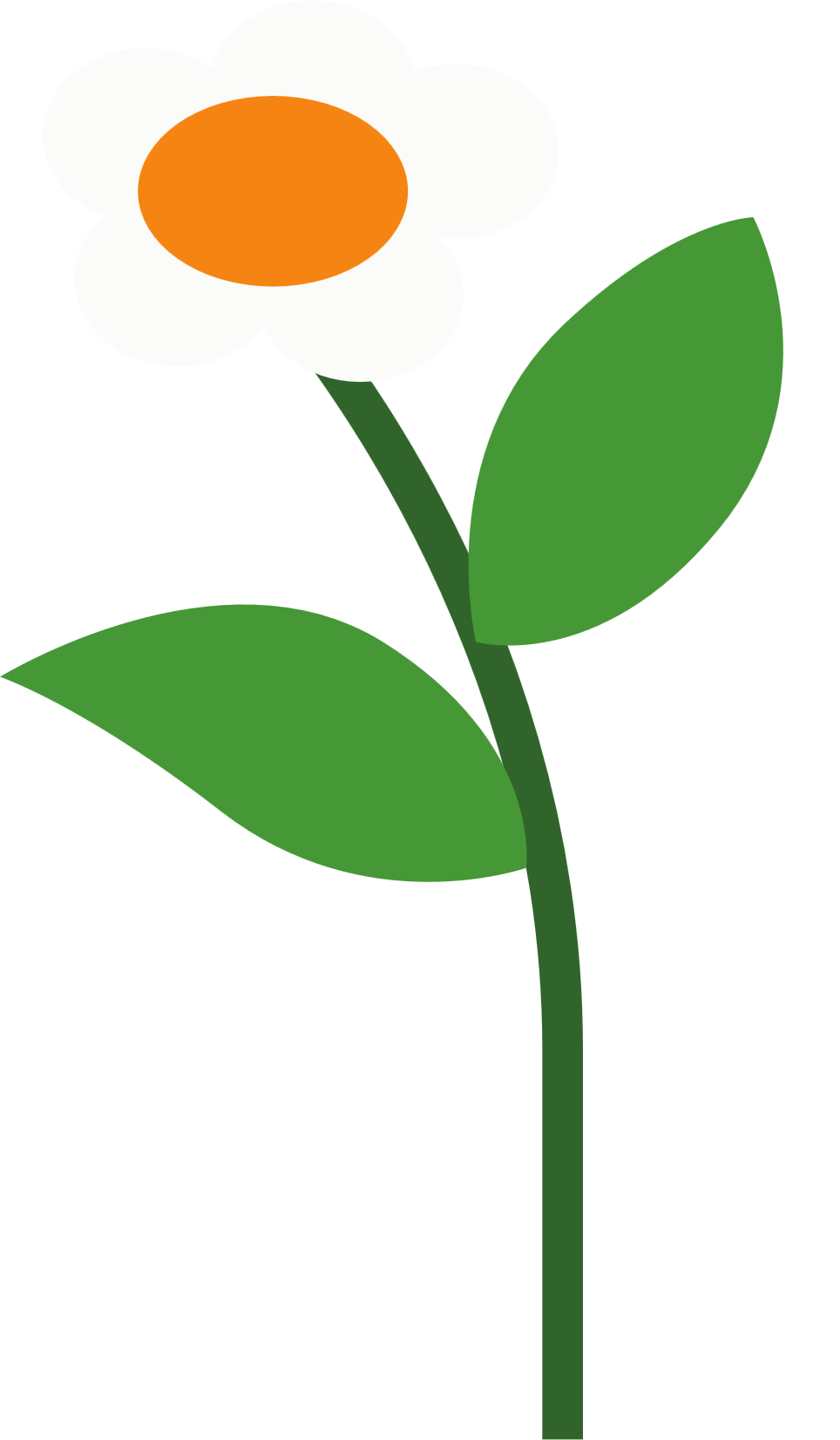 [Speaker Notes: Sau khi các nội dung trên slide xuất hiện, kích vào ô chữ Bạn Hà để sắp xếp thành các câu hoàn chỉnh]
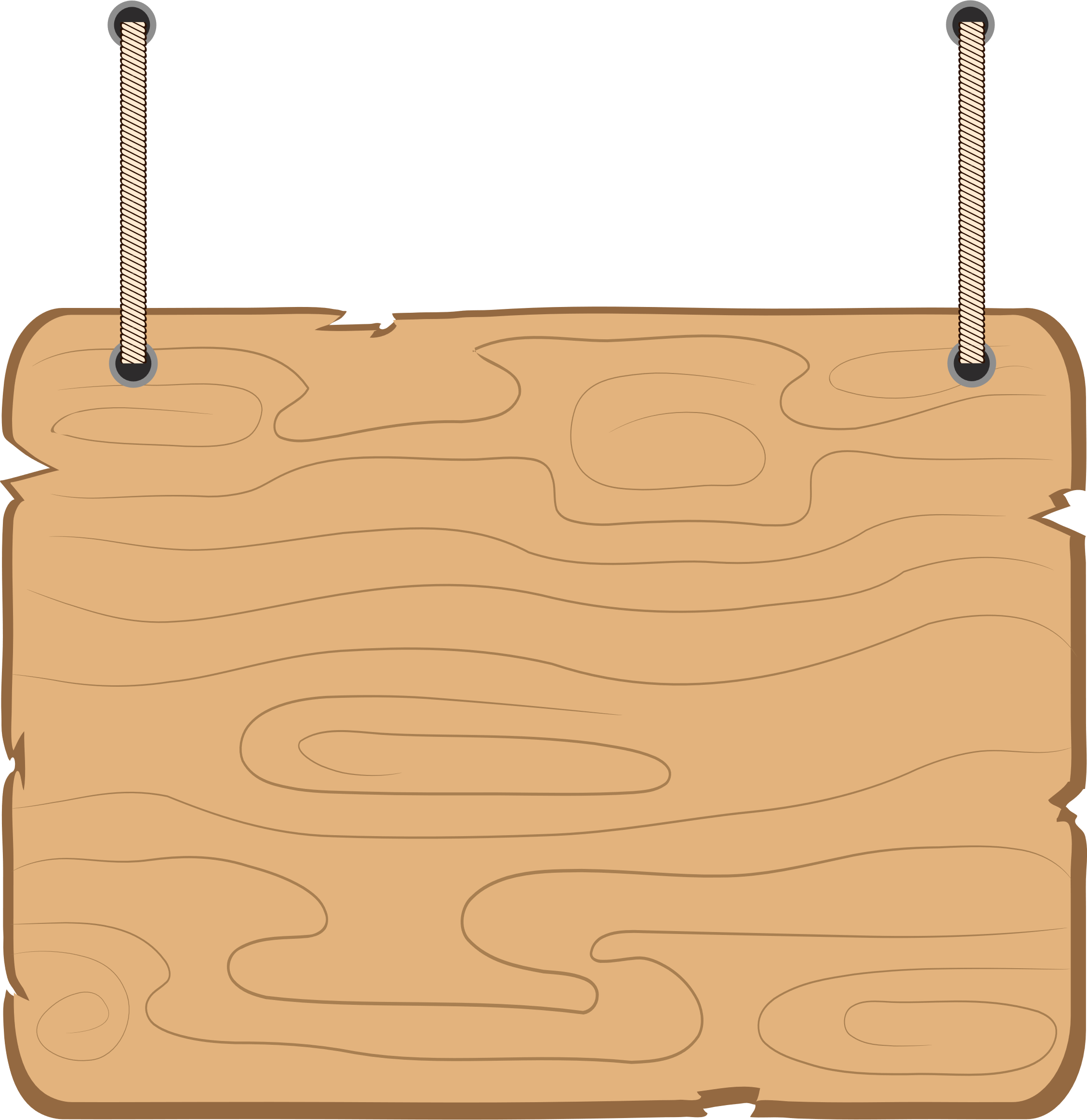 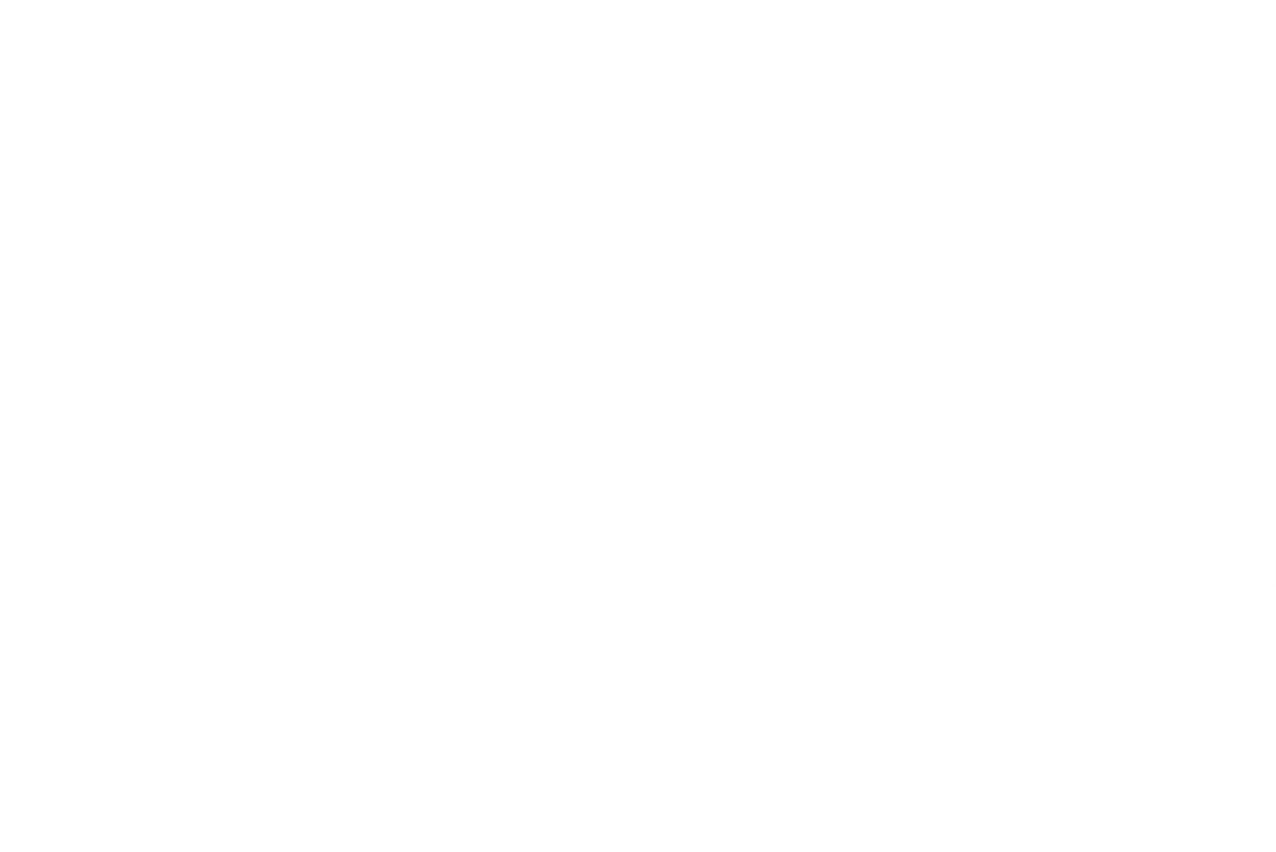 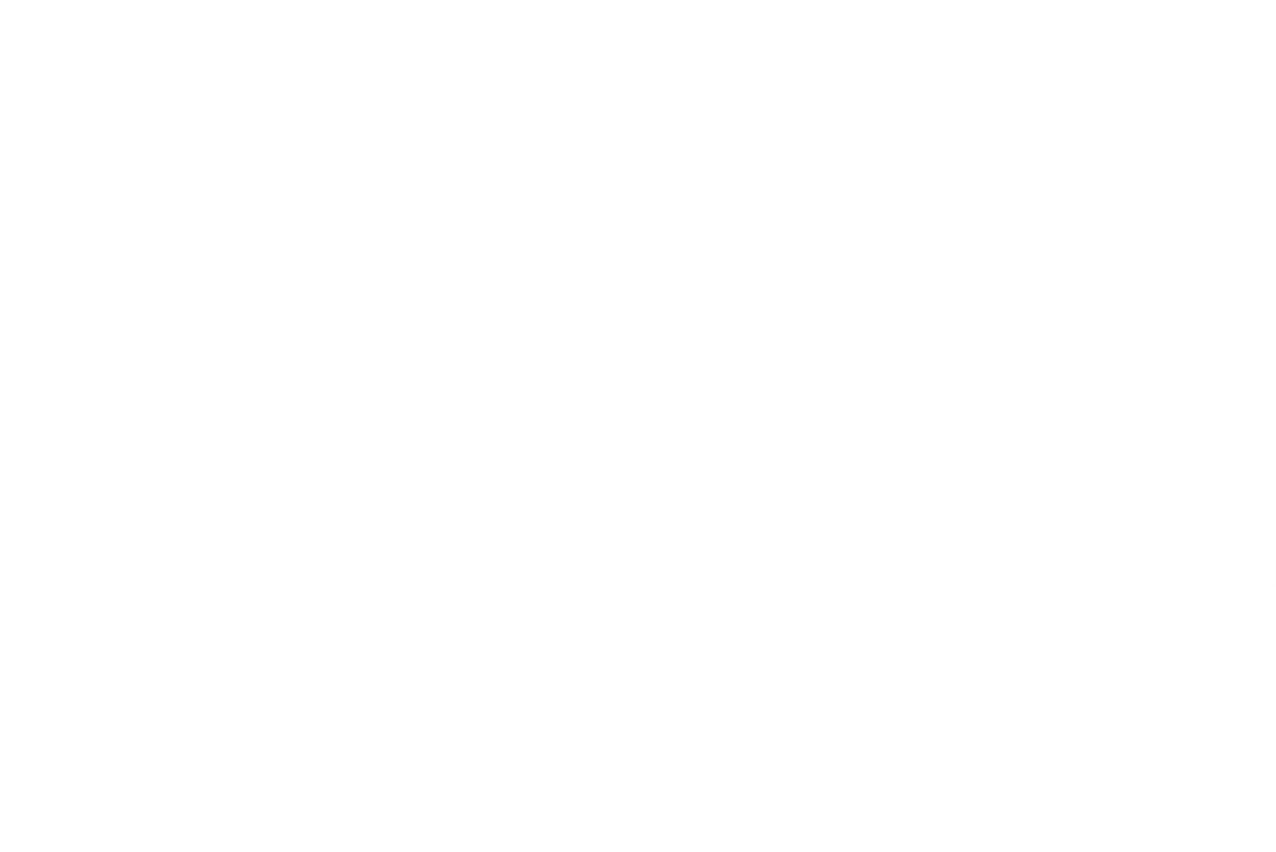 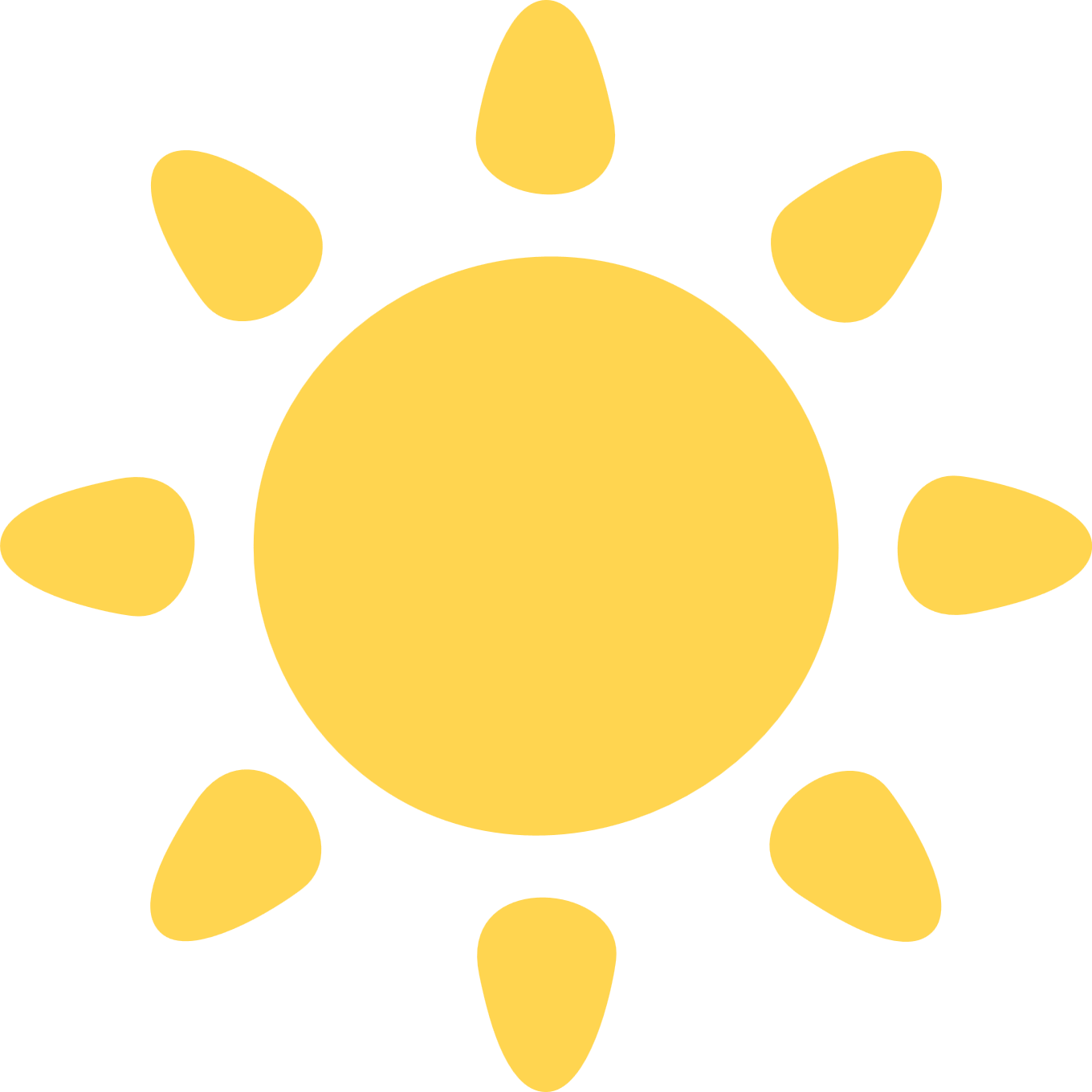 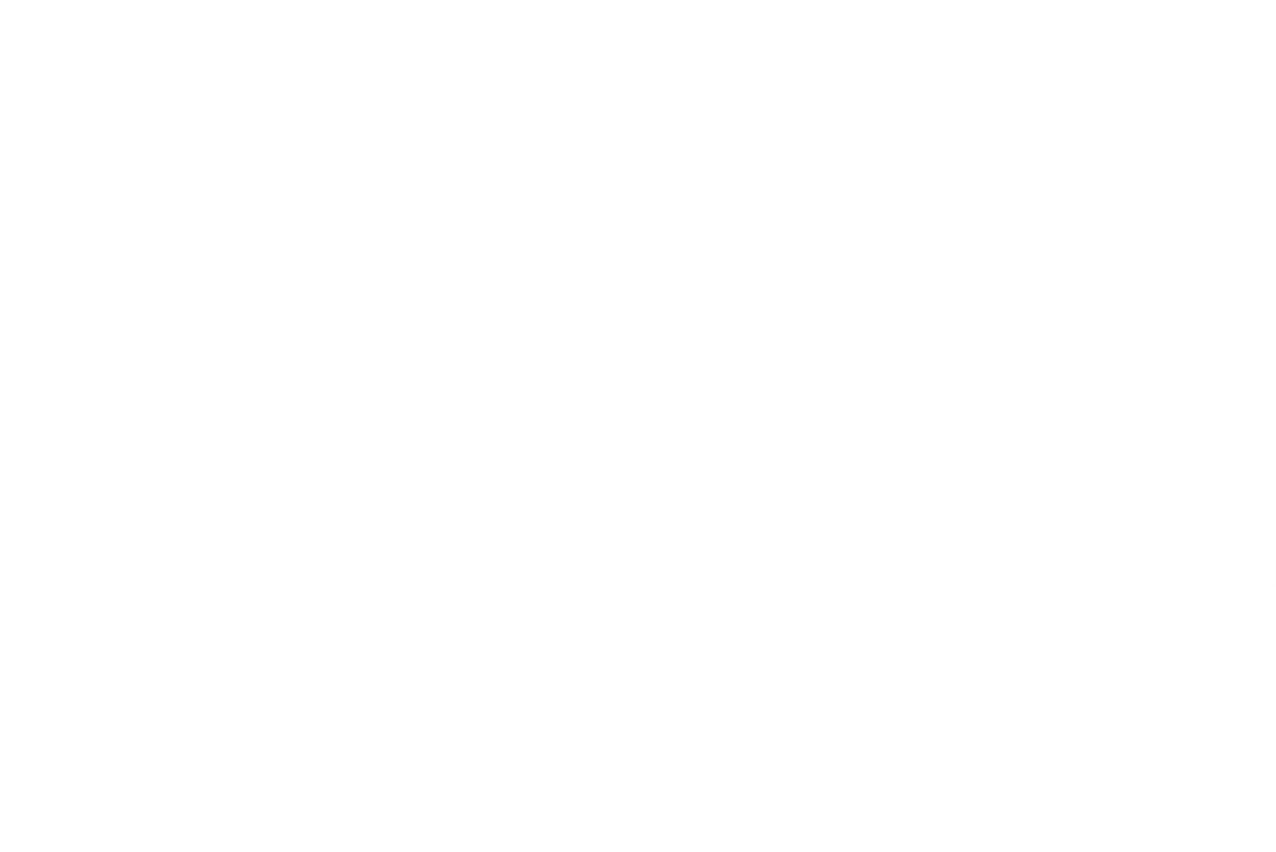 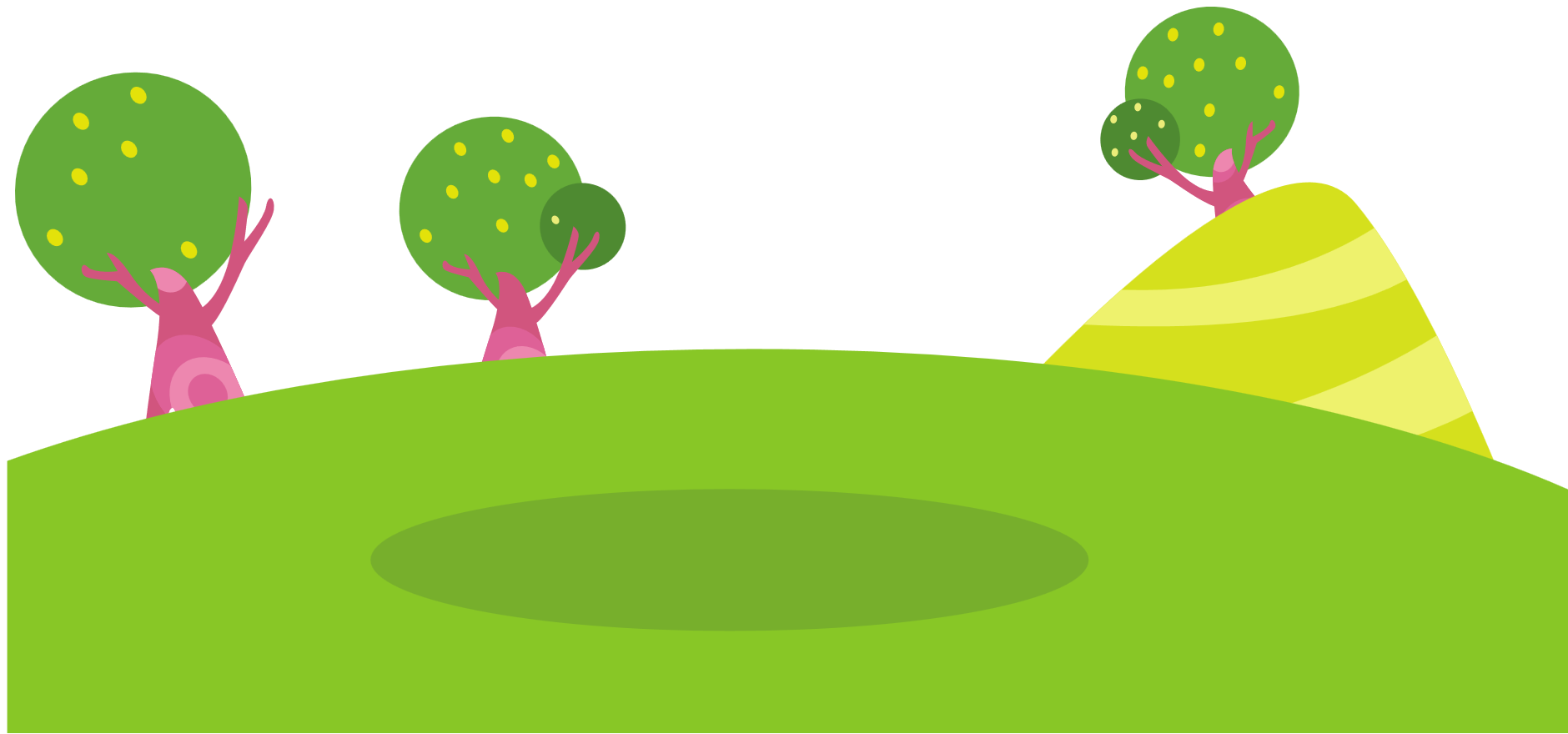 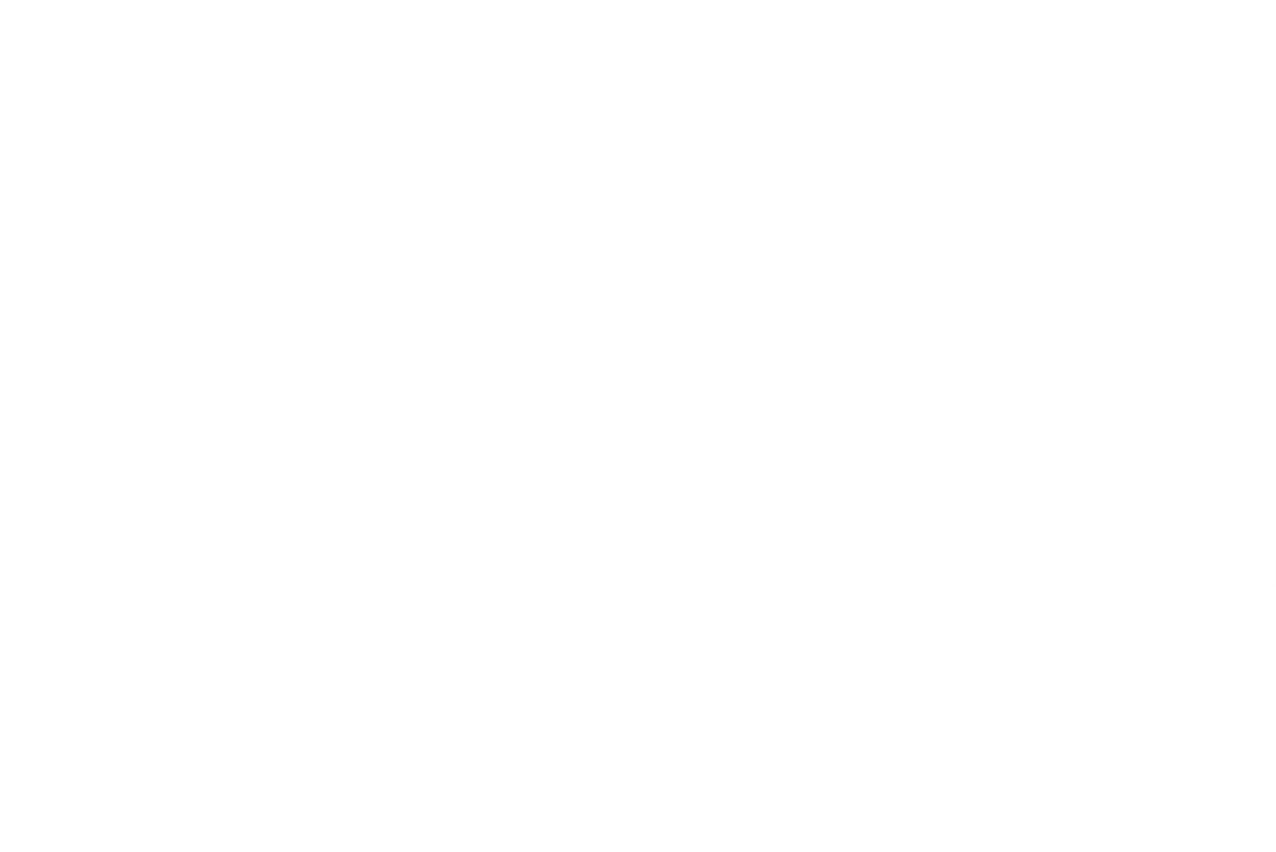 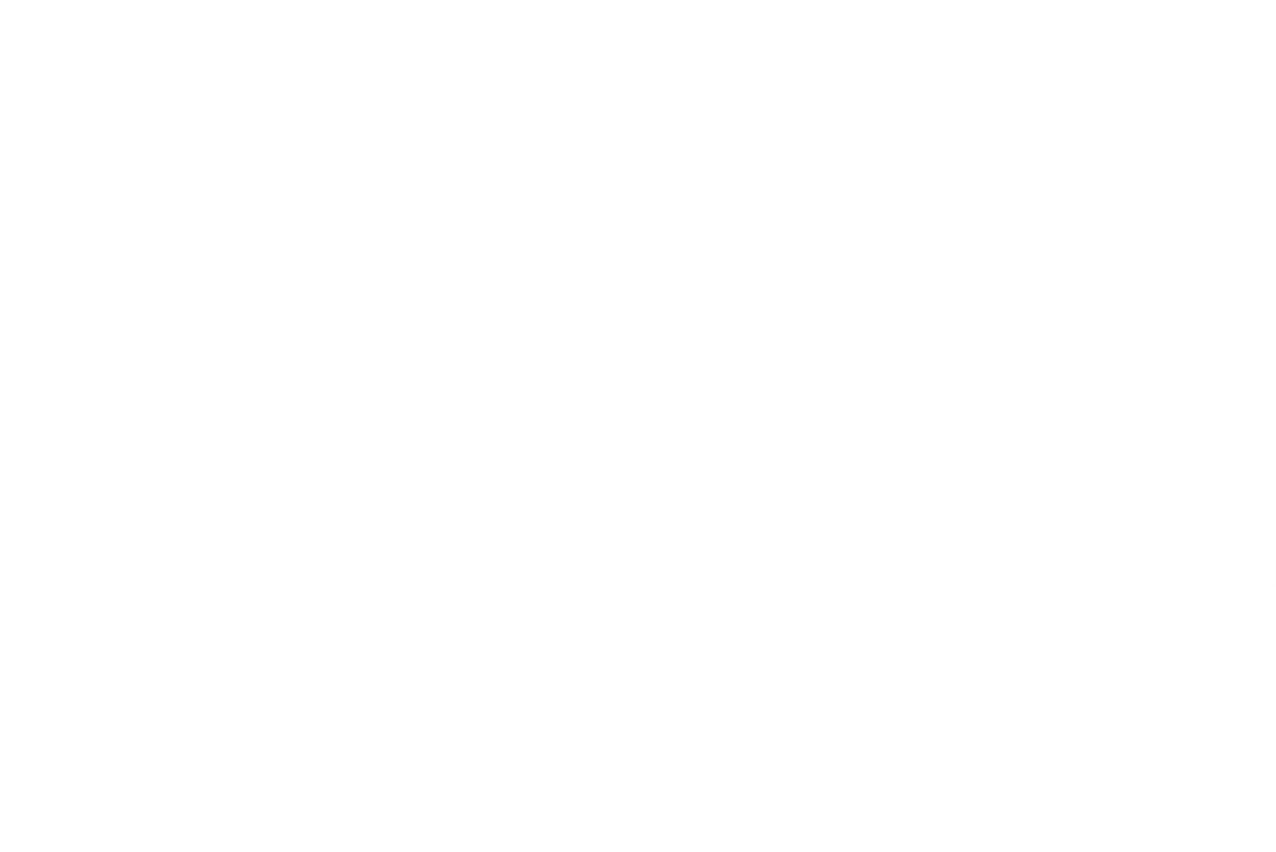 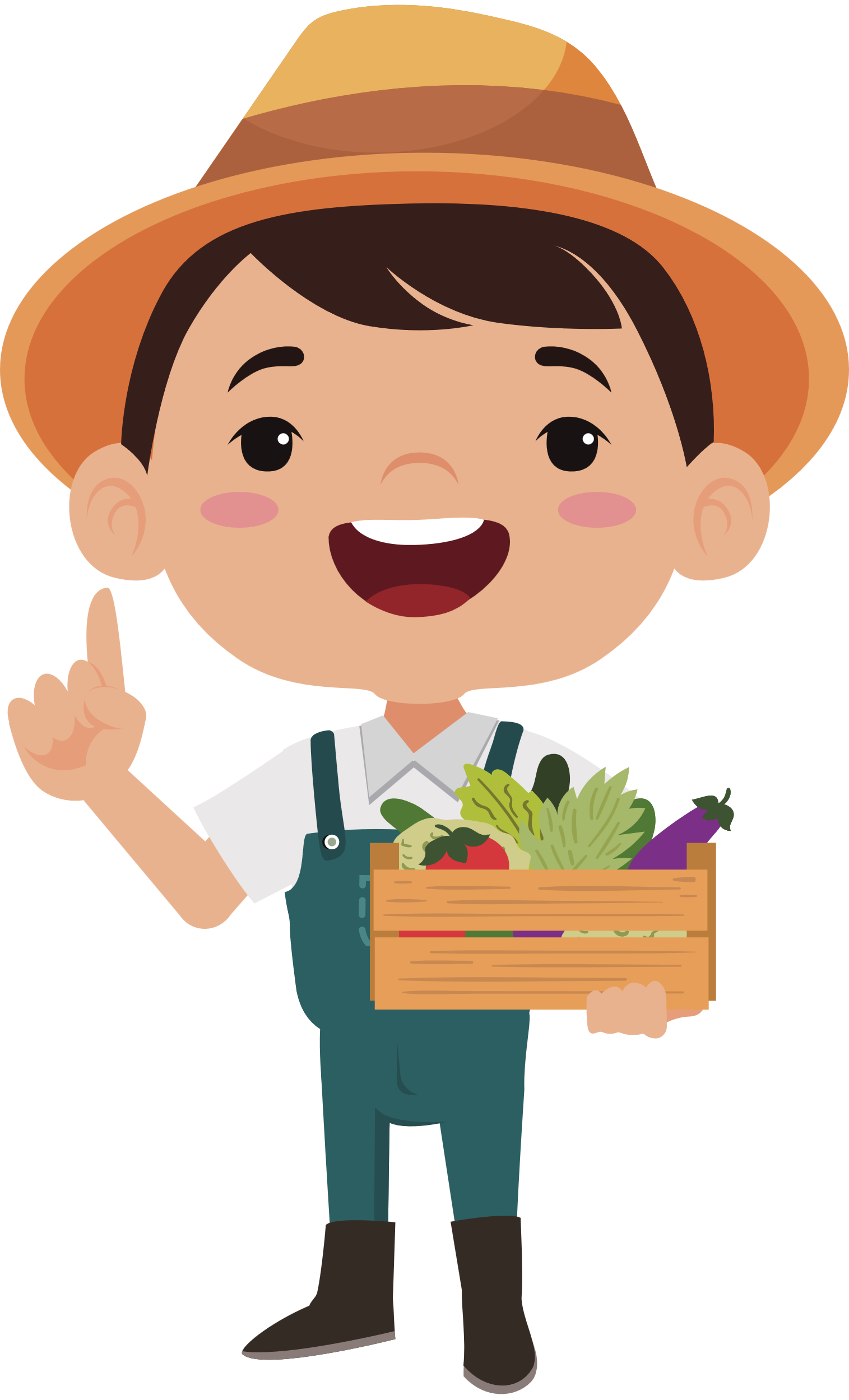 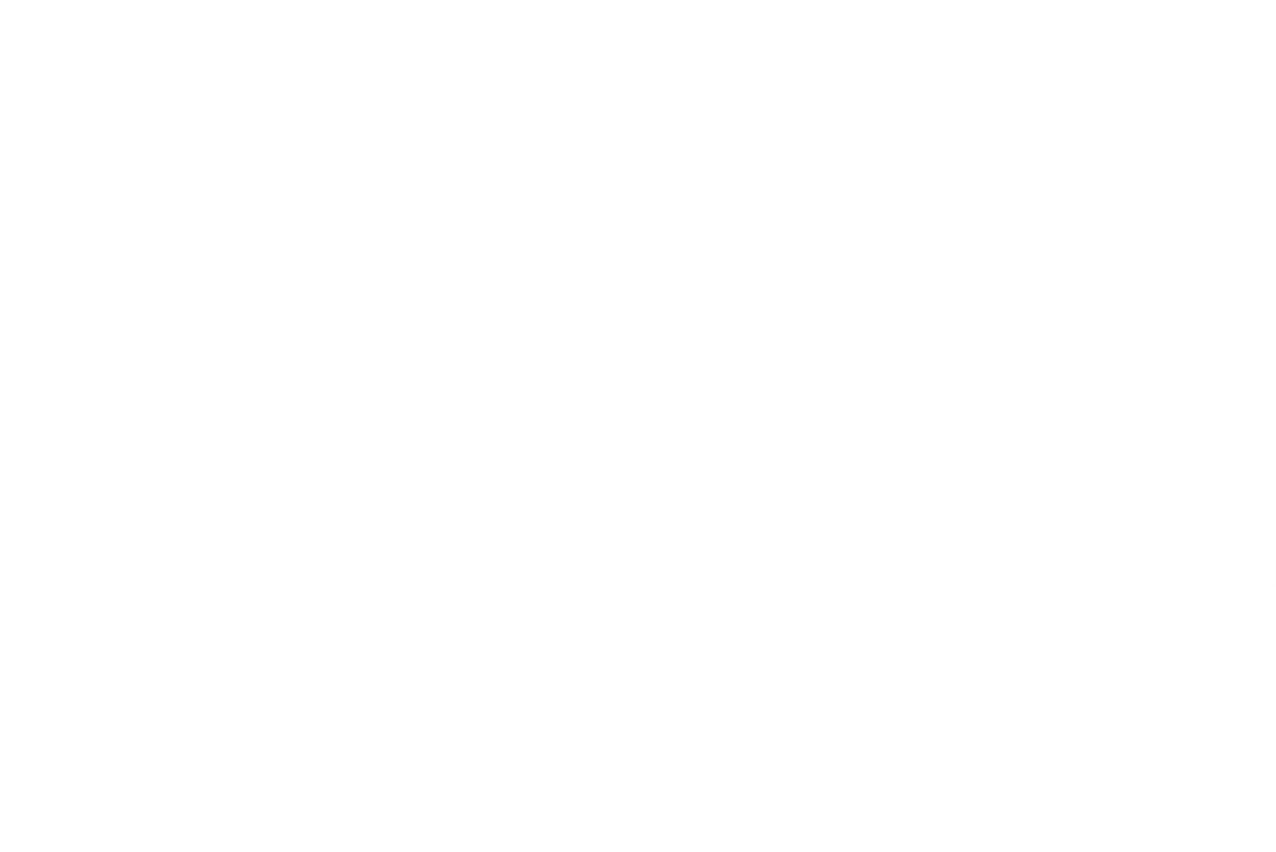 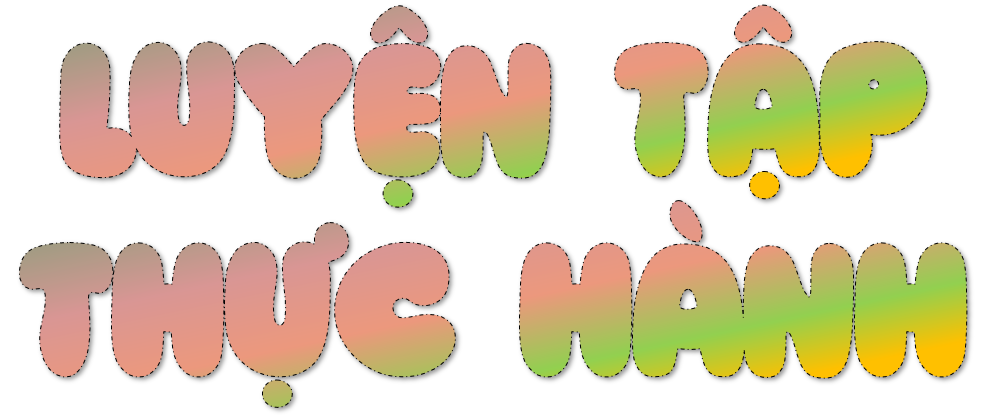 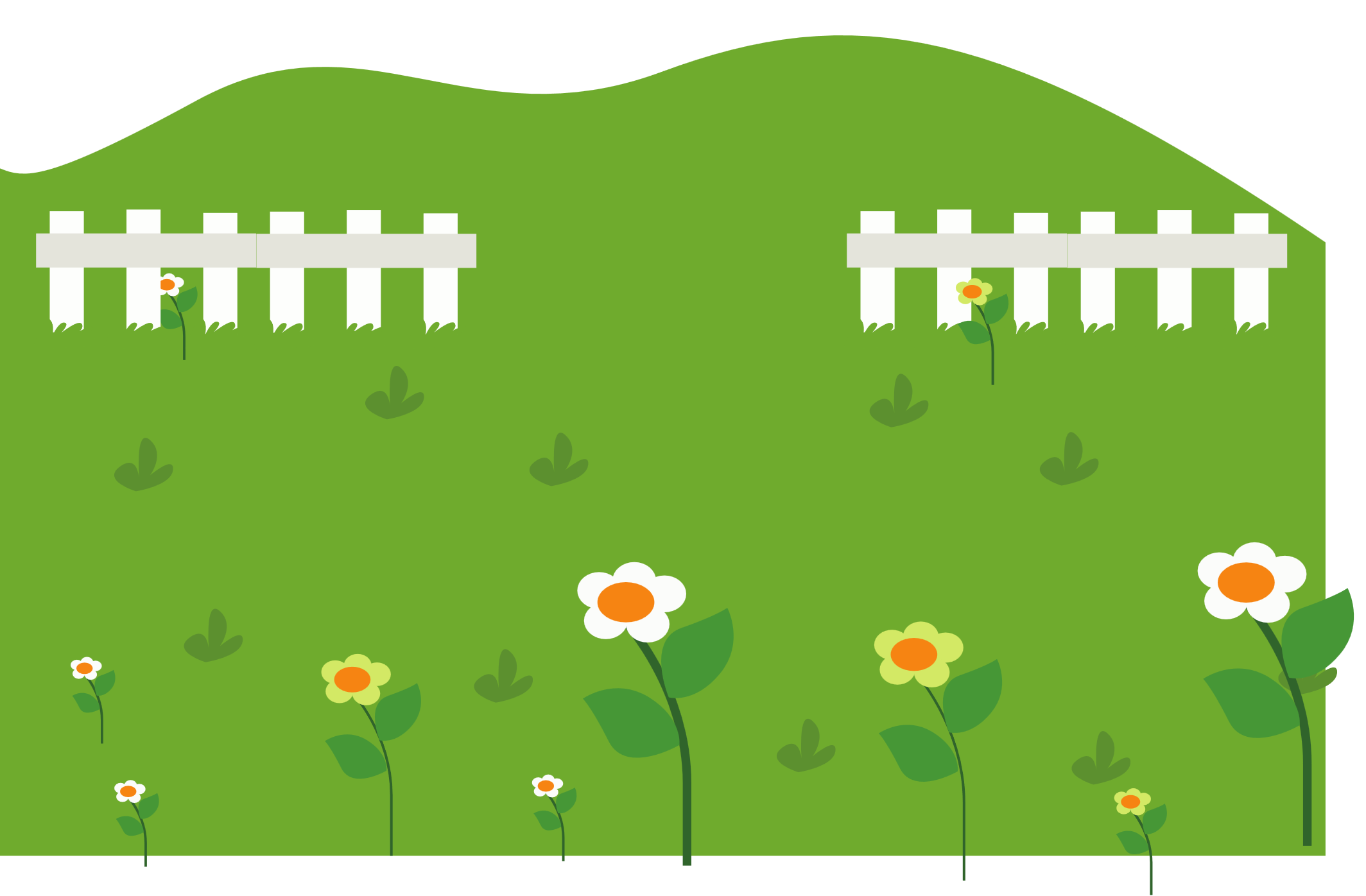 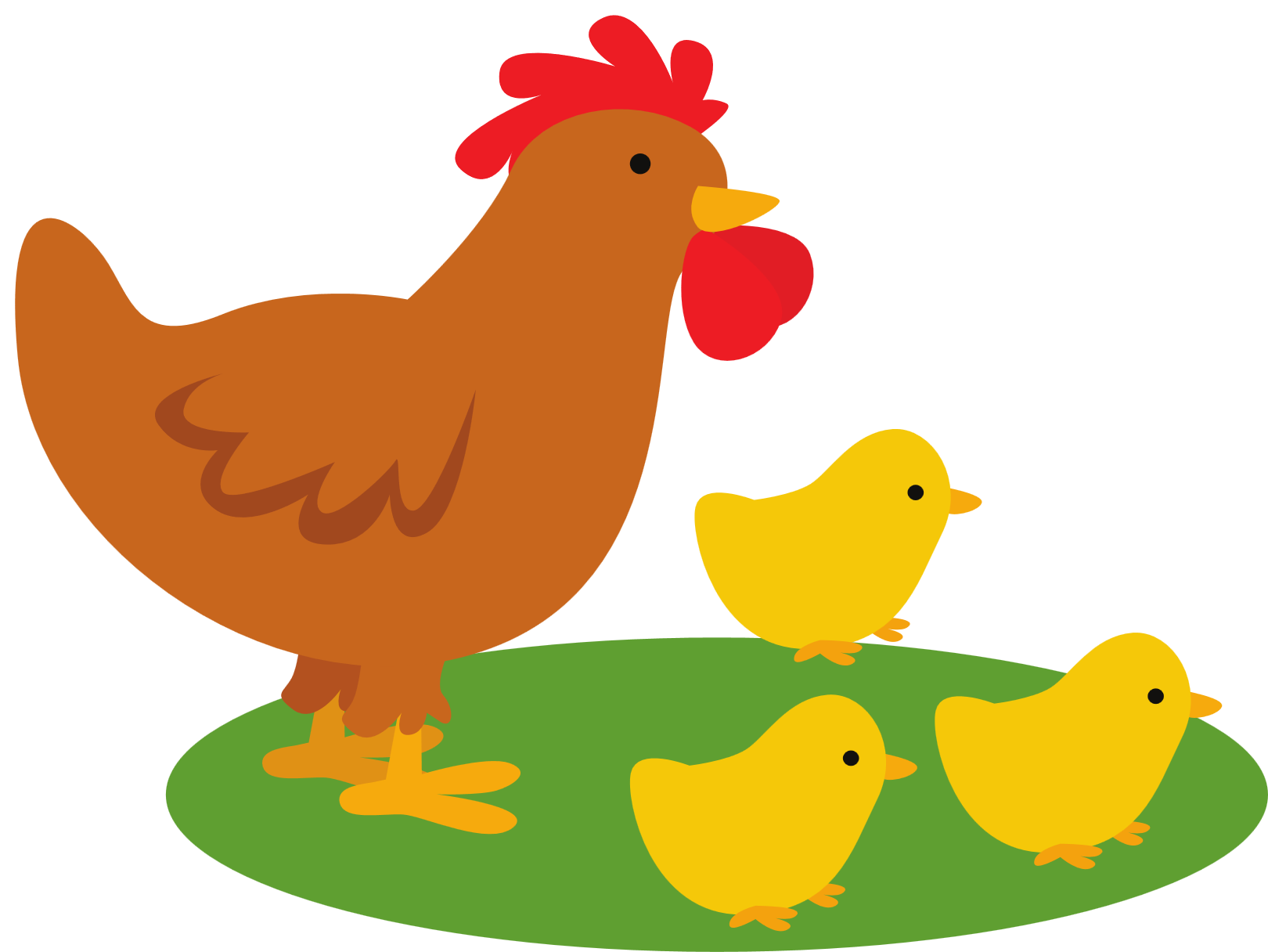 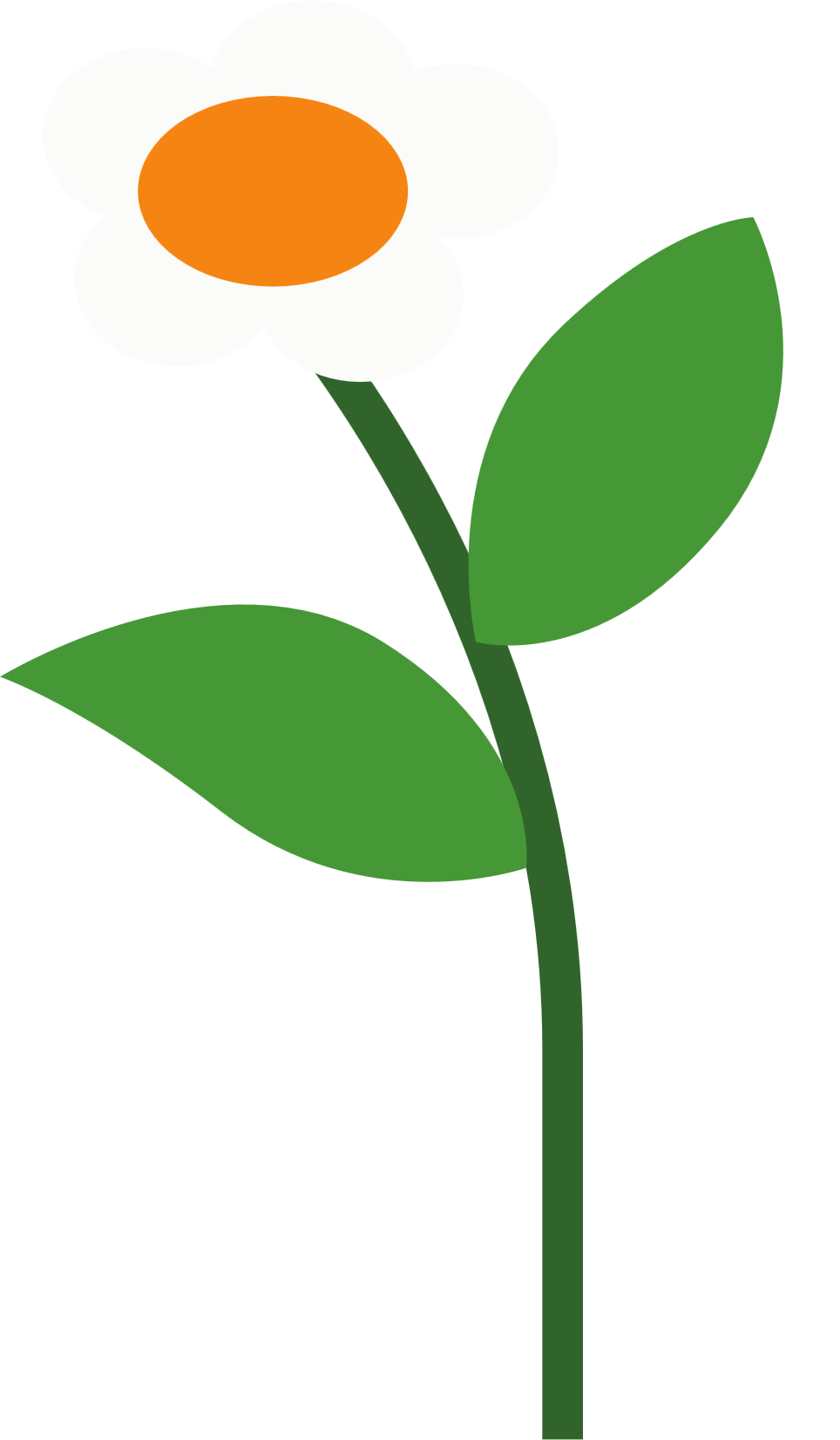 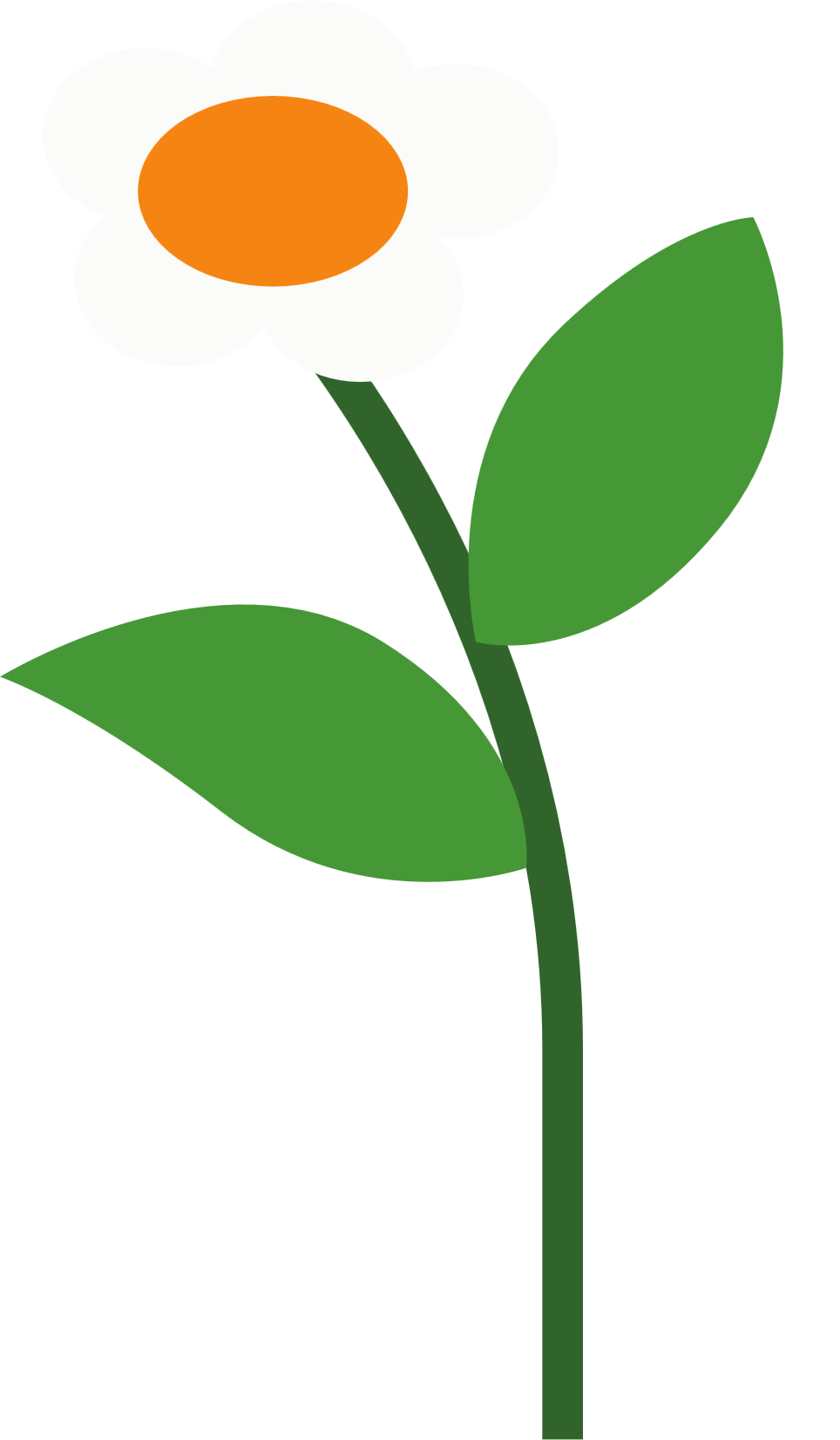 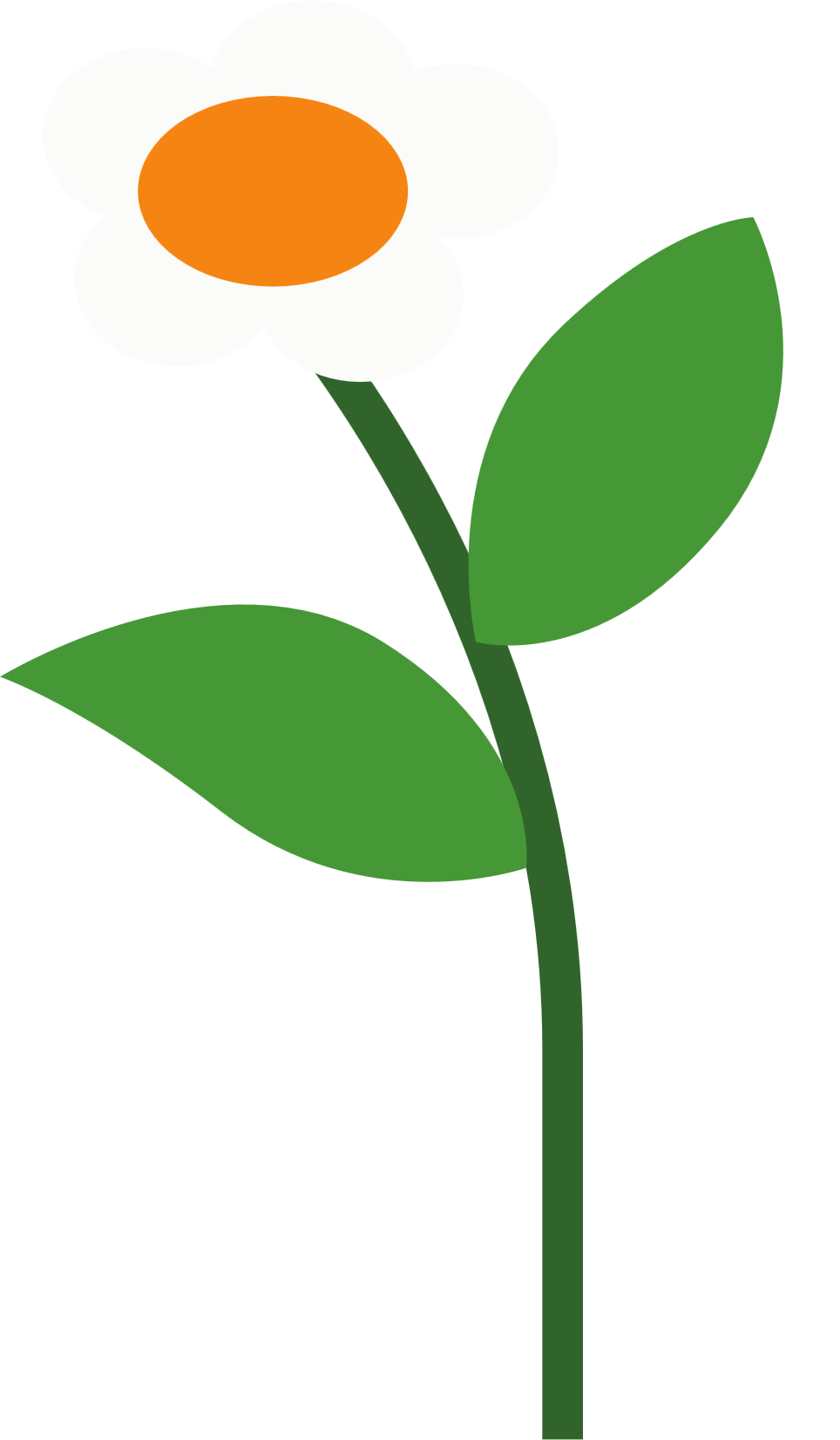 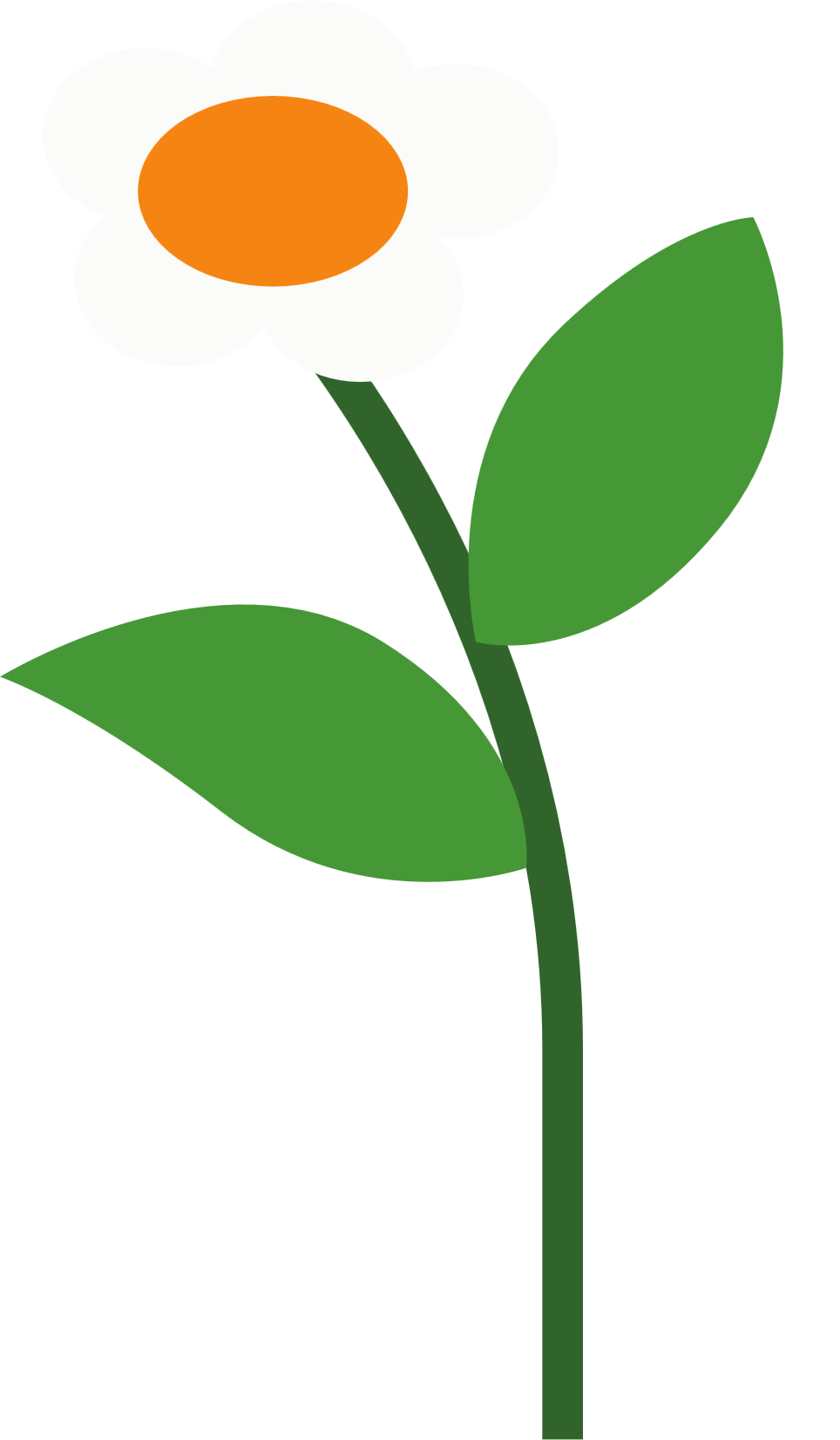 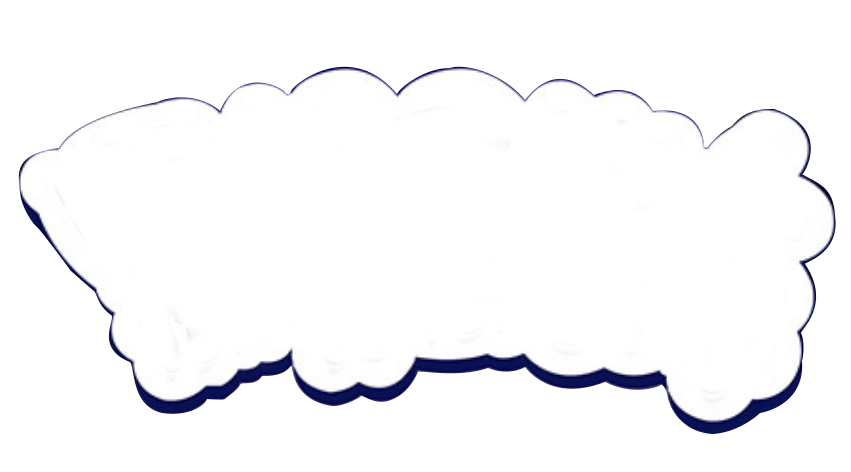 Bài 3:
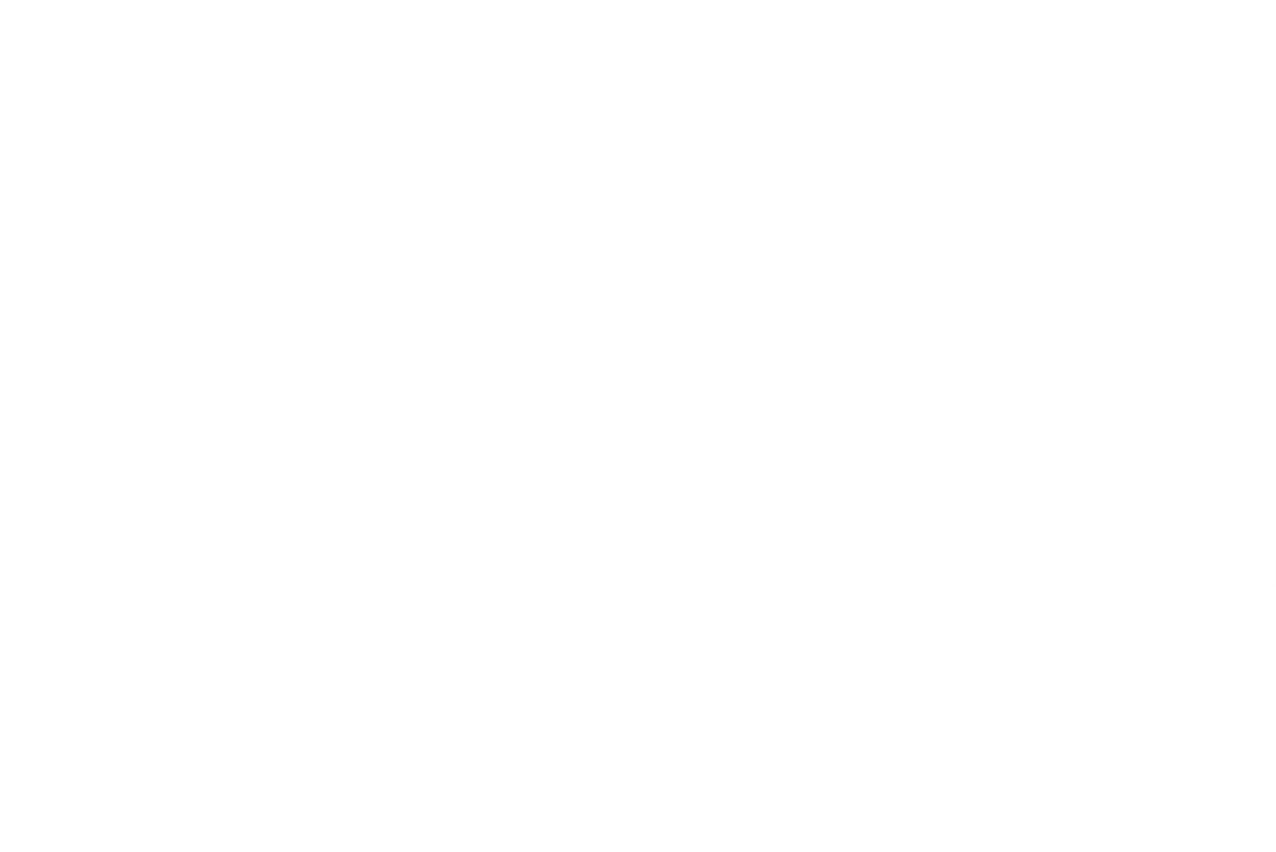 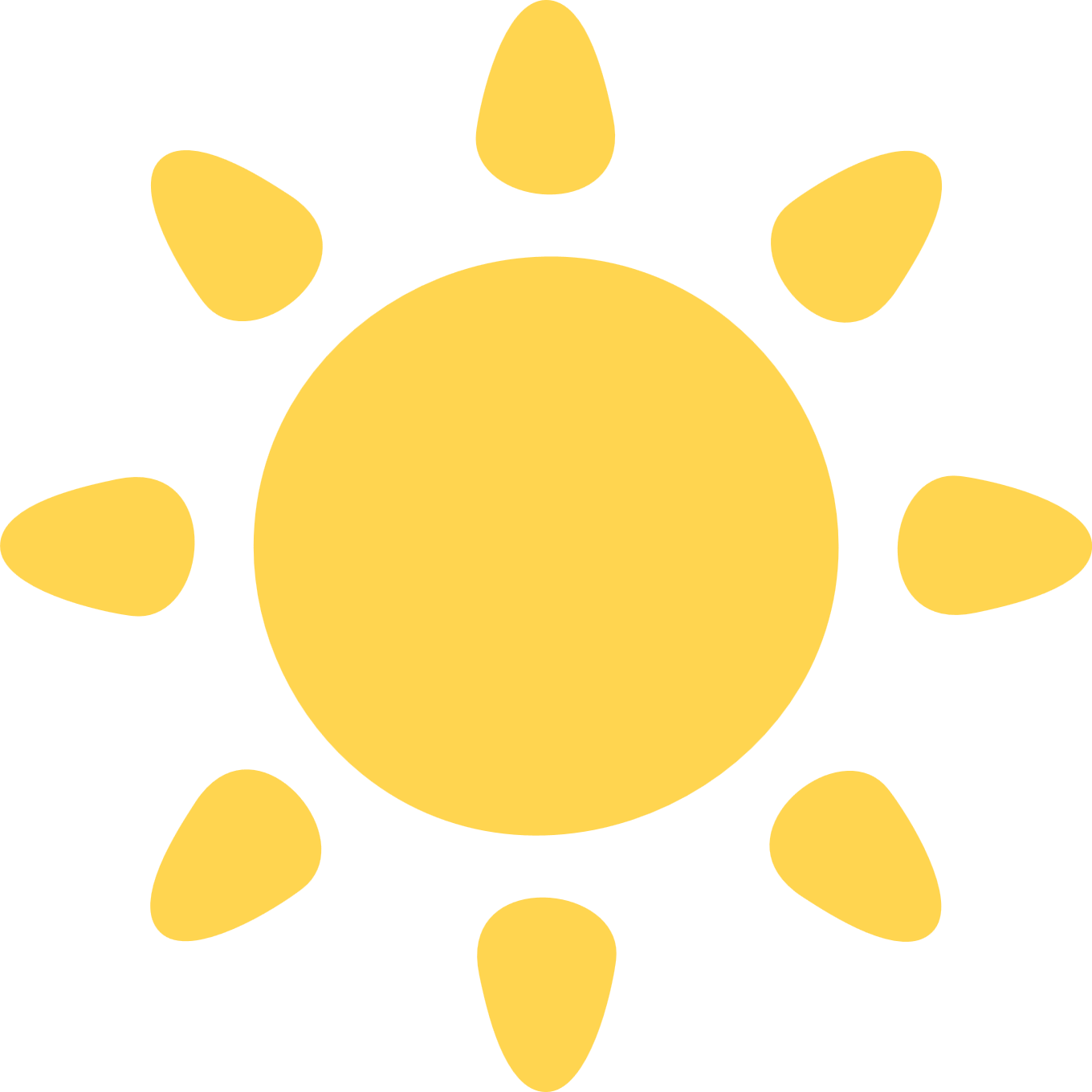 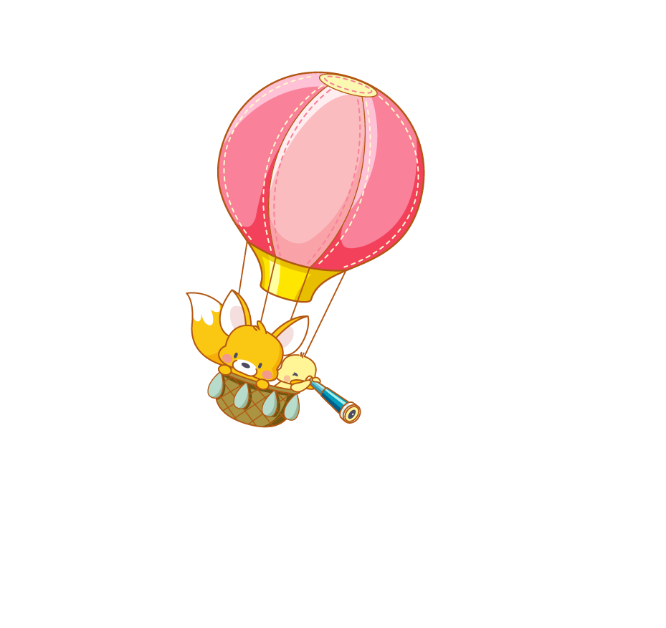 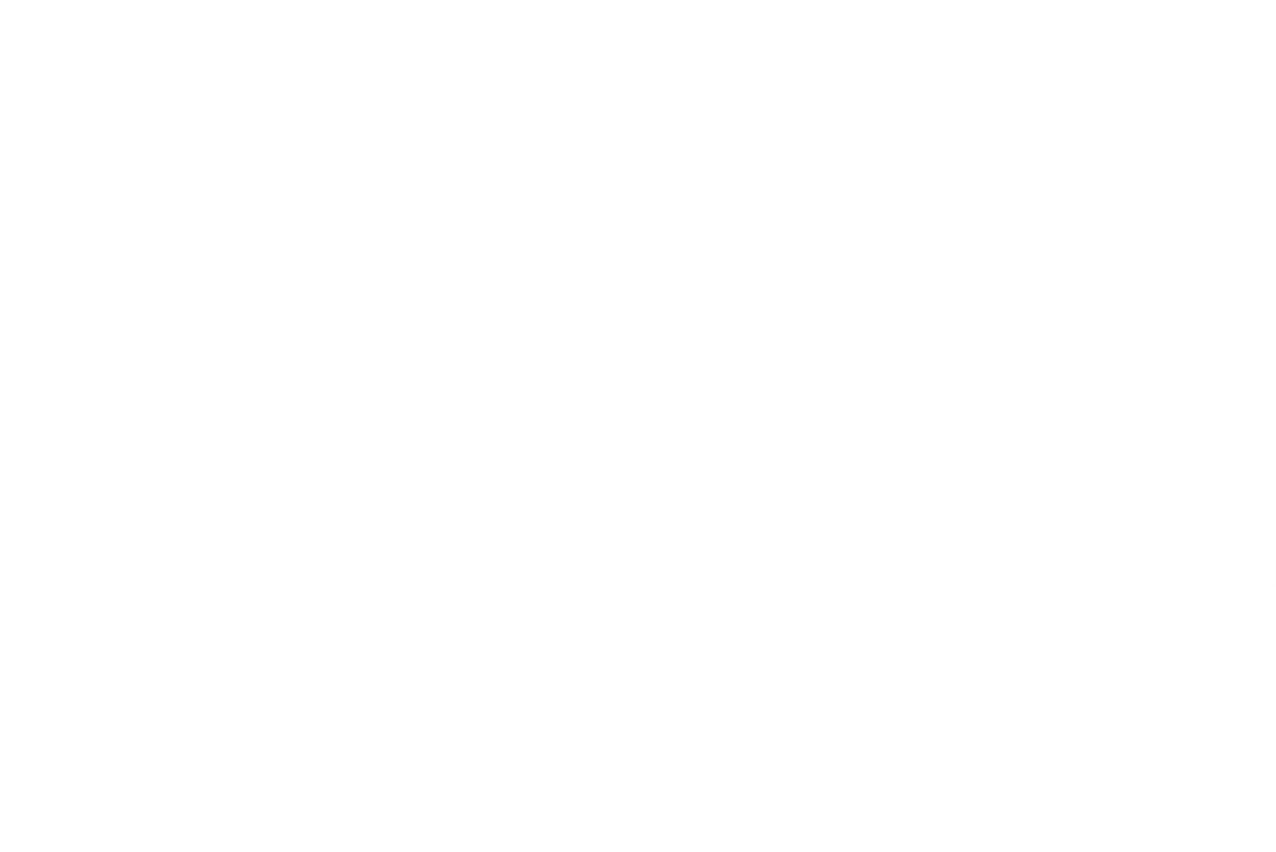 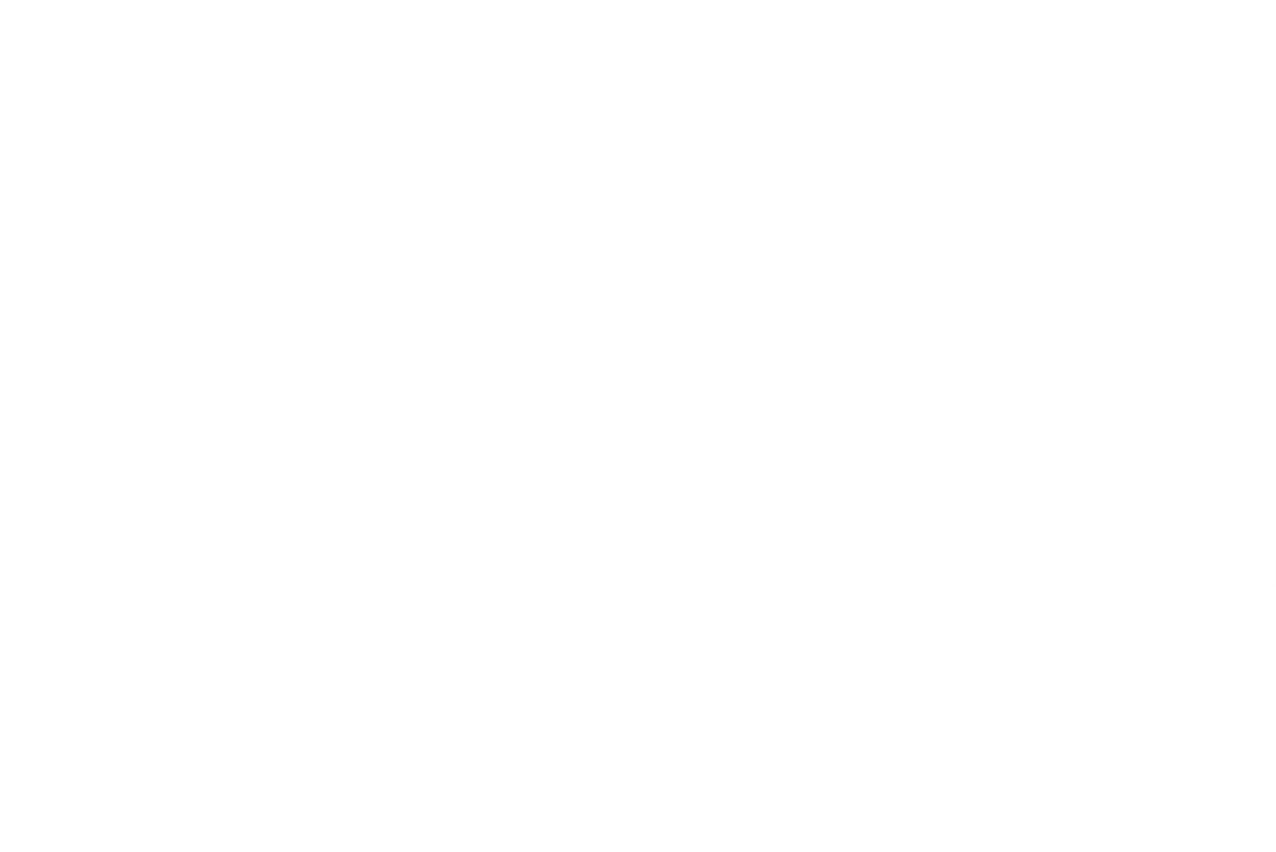 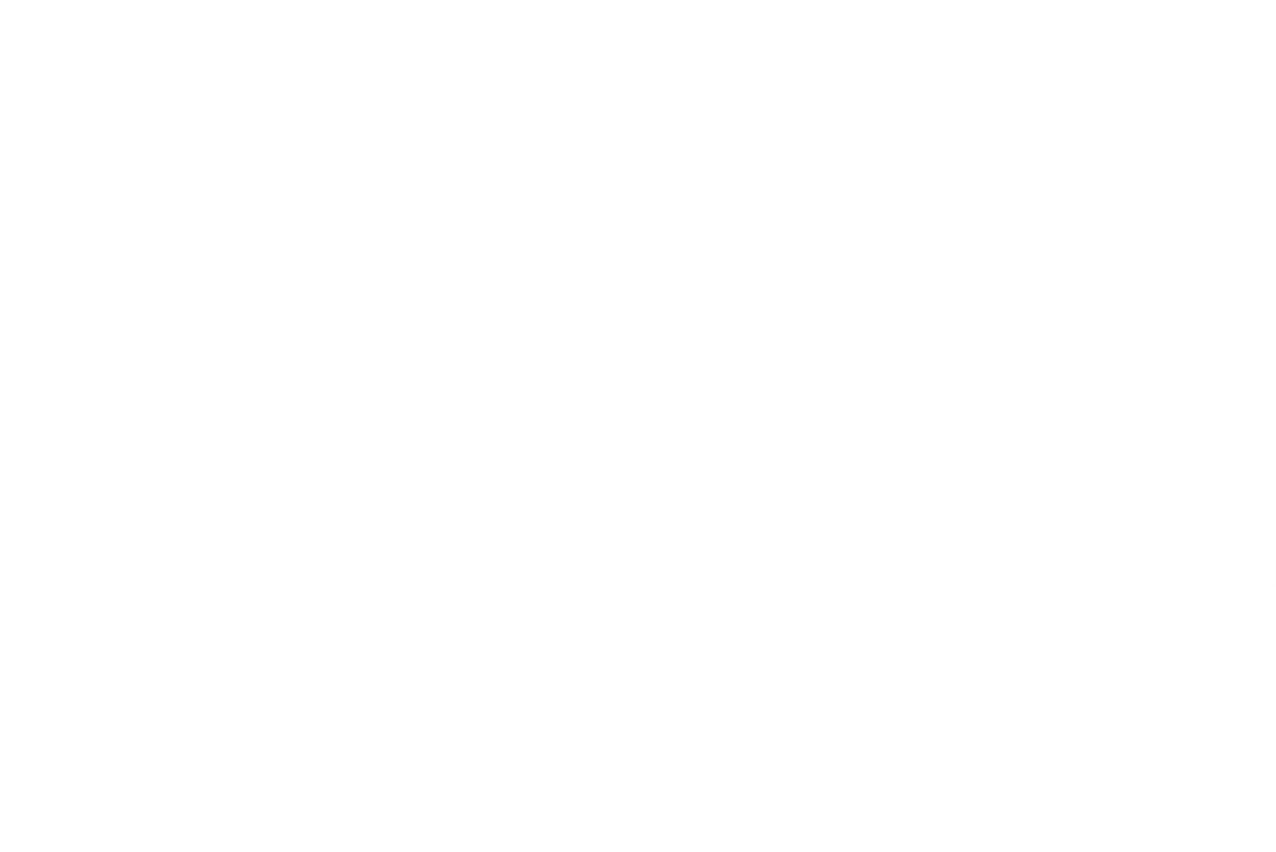 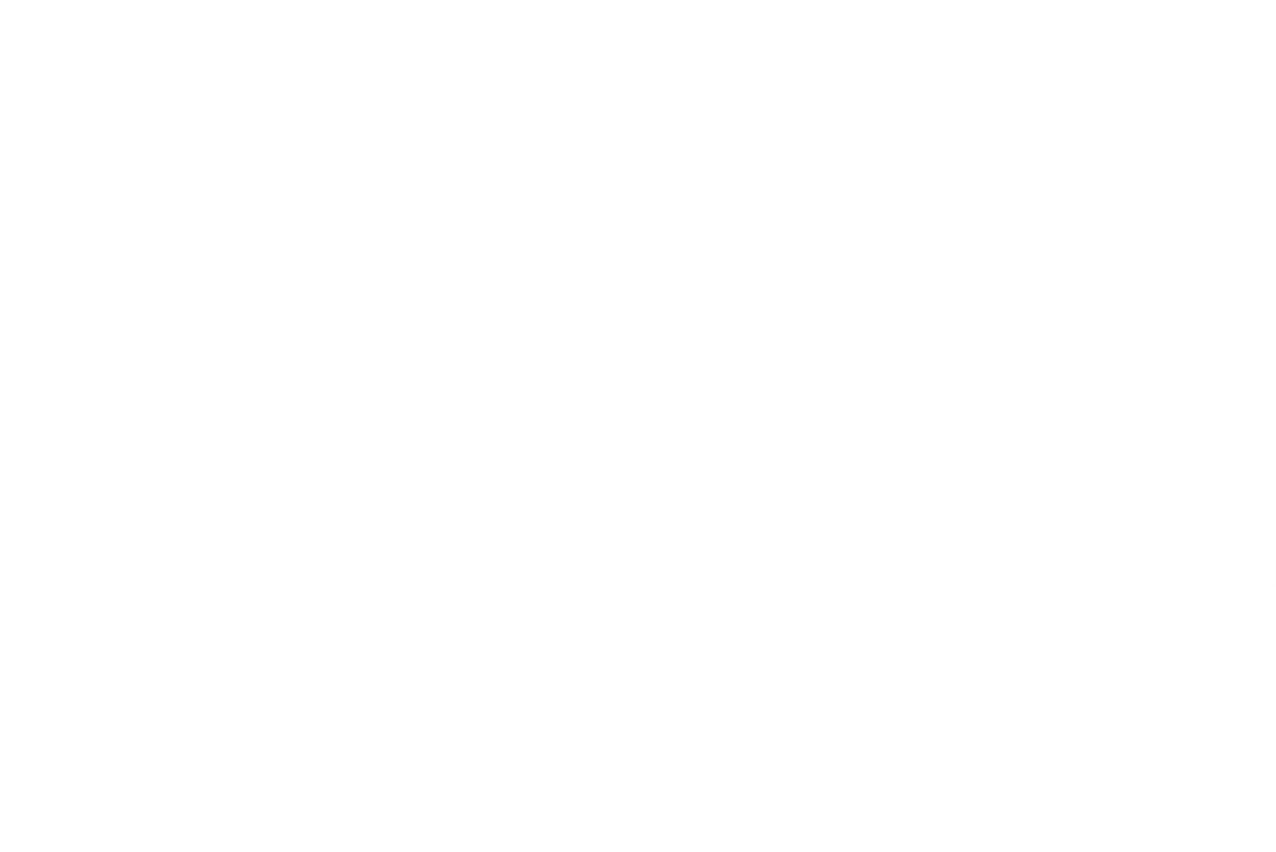 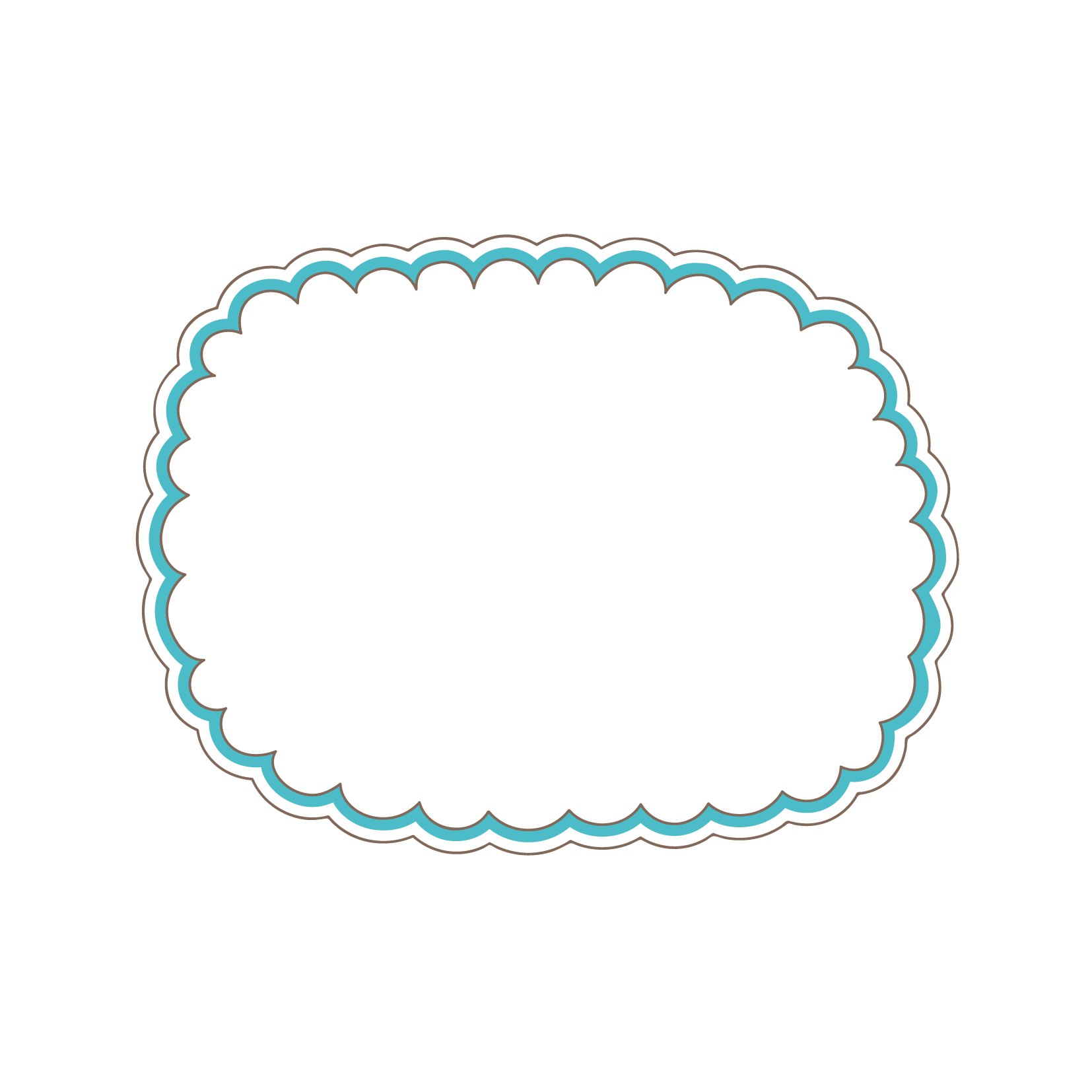 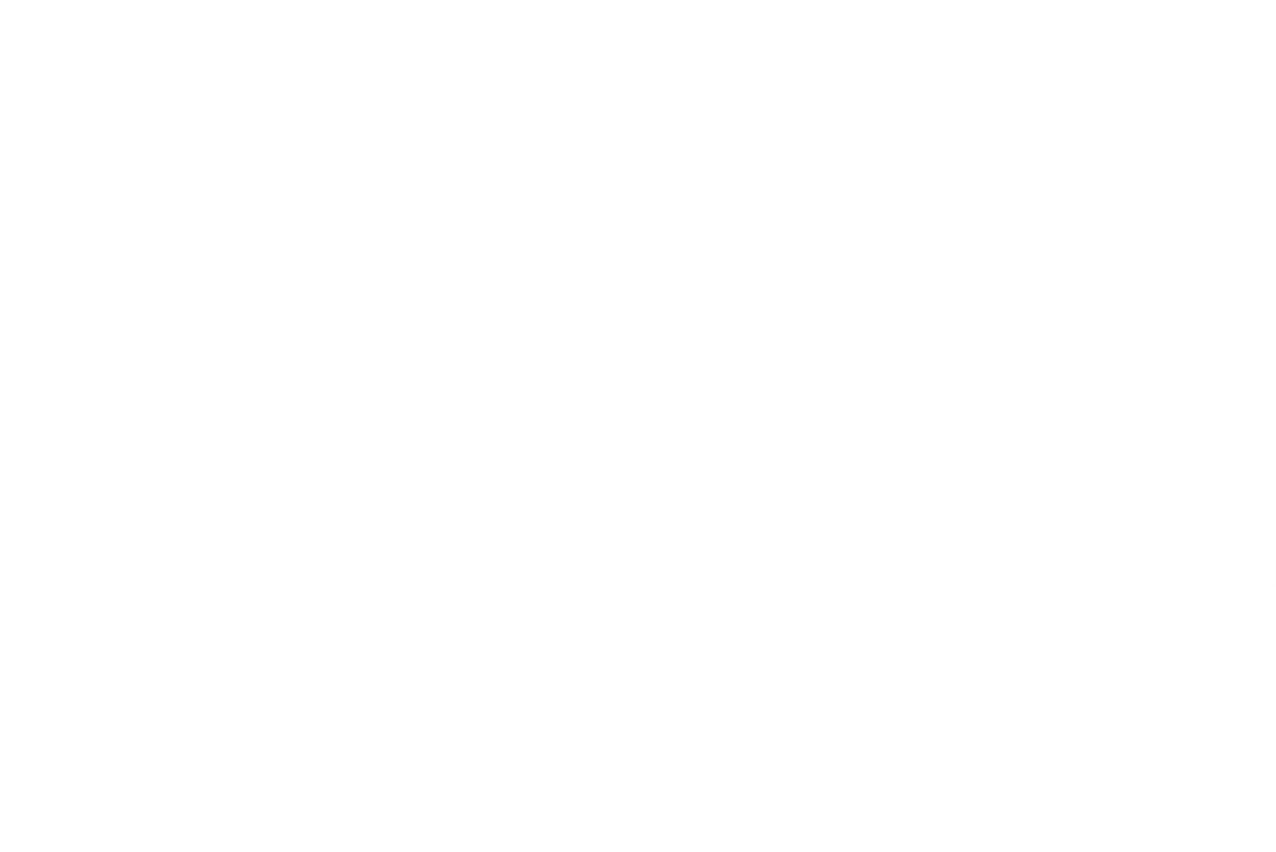 Đặt 1câu giới thiệu theo mẫu
 ở bài 2.
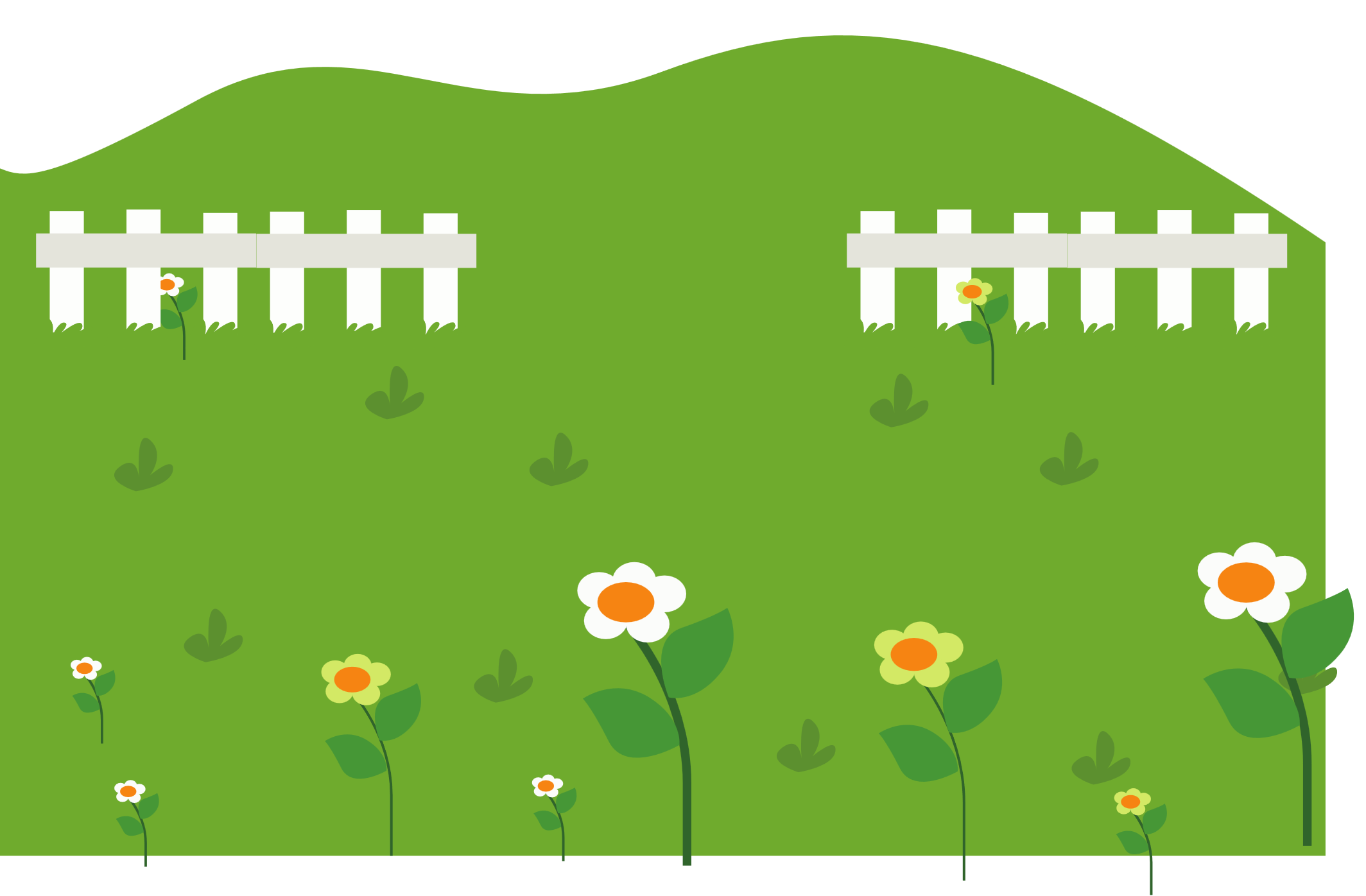 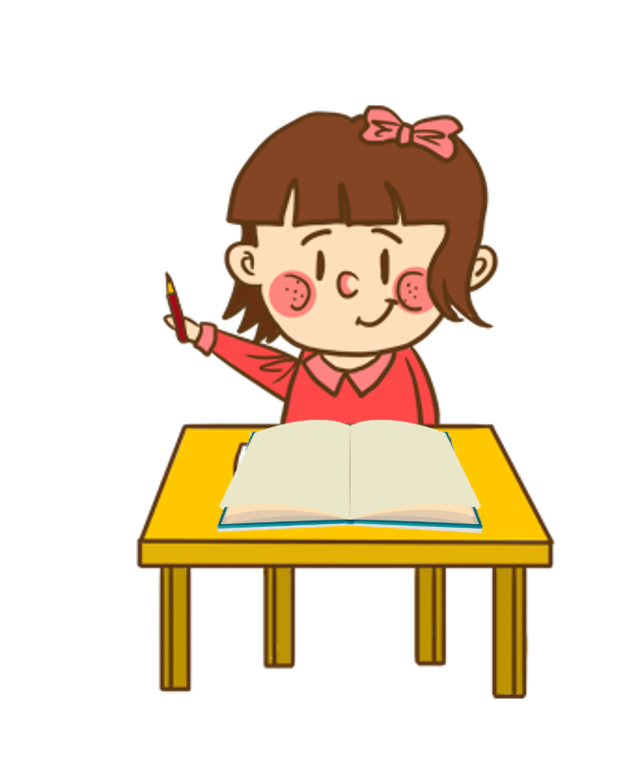 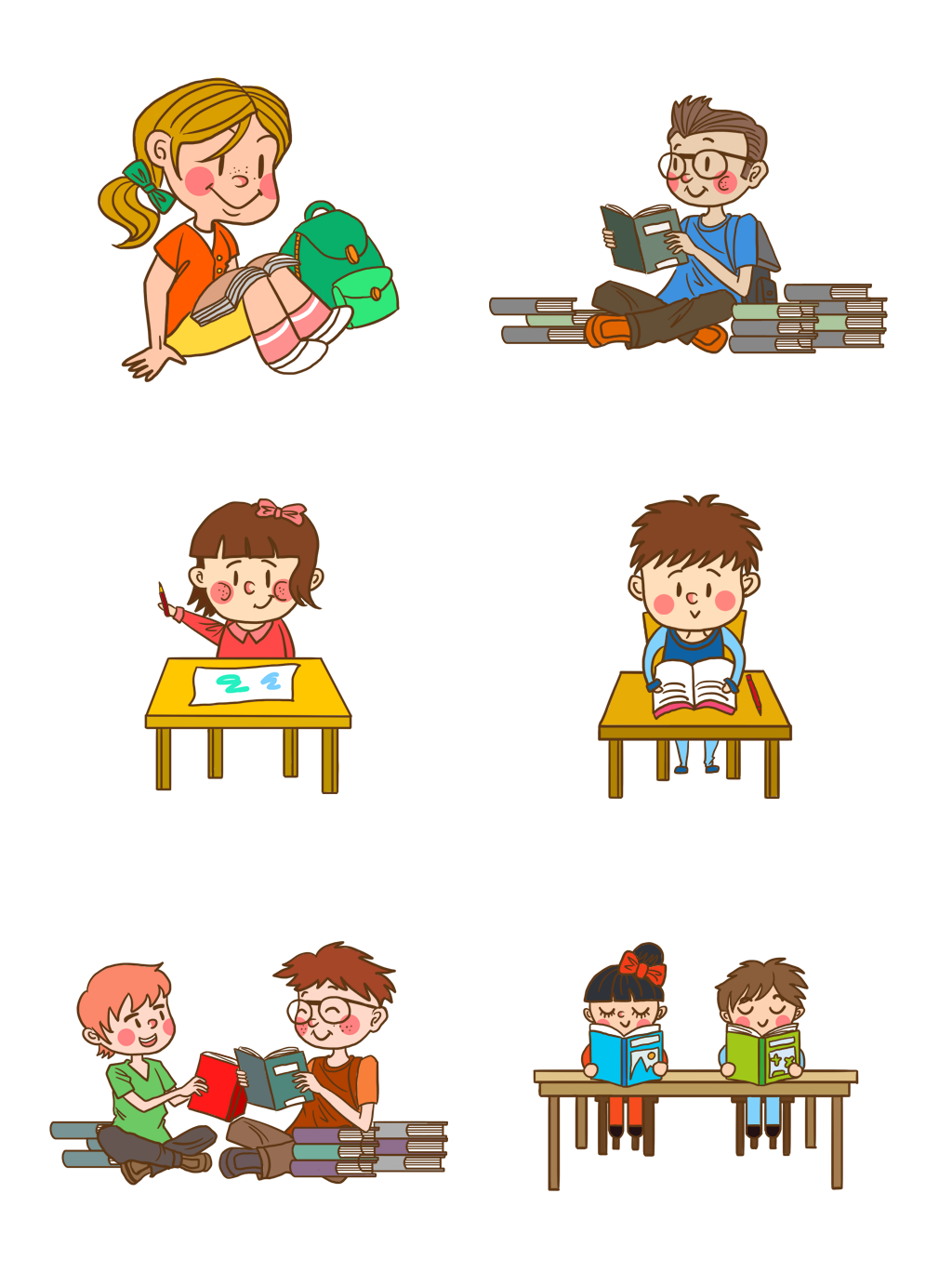 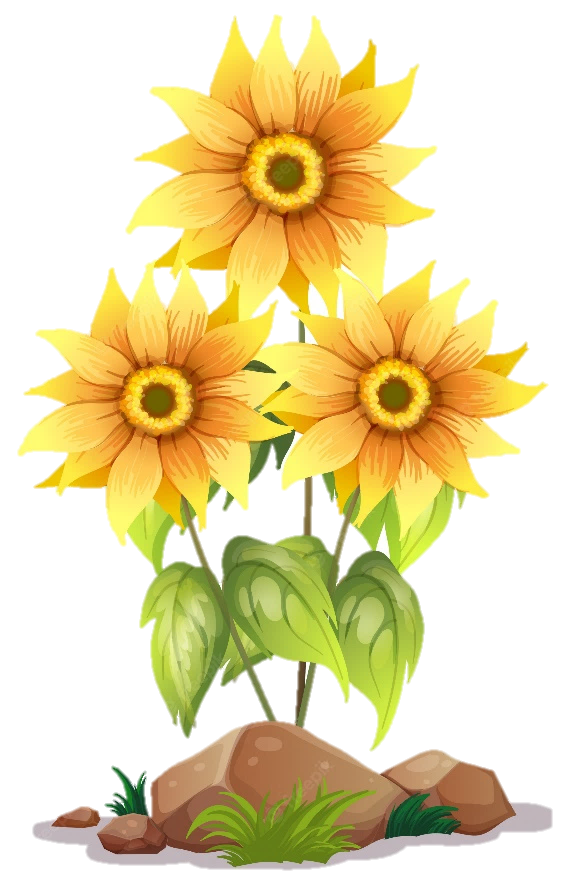 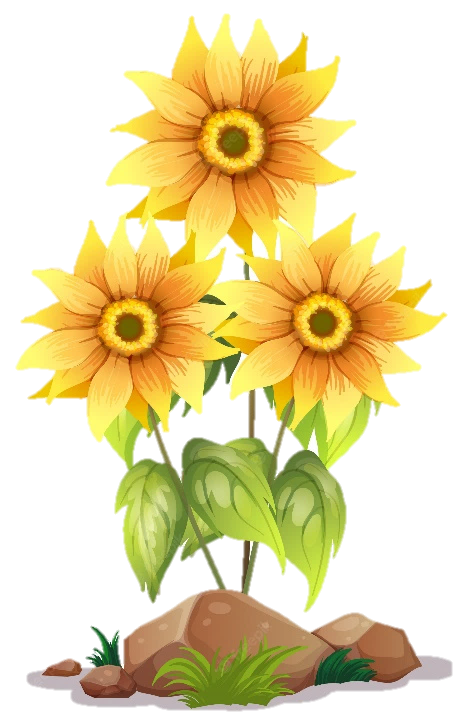 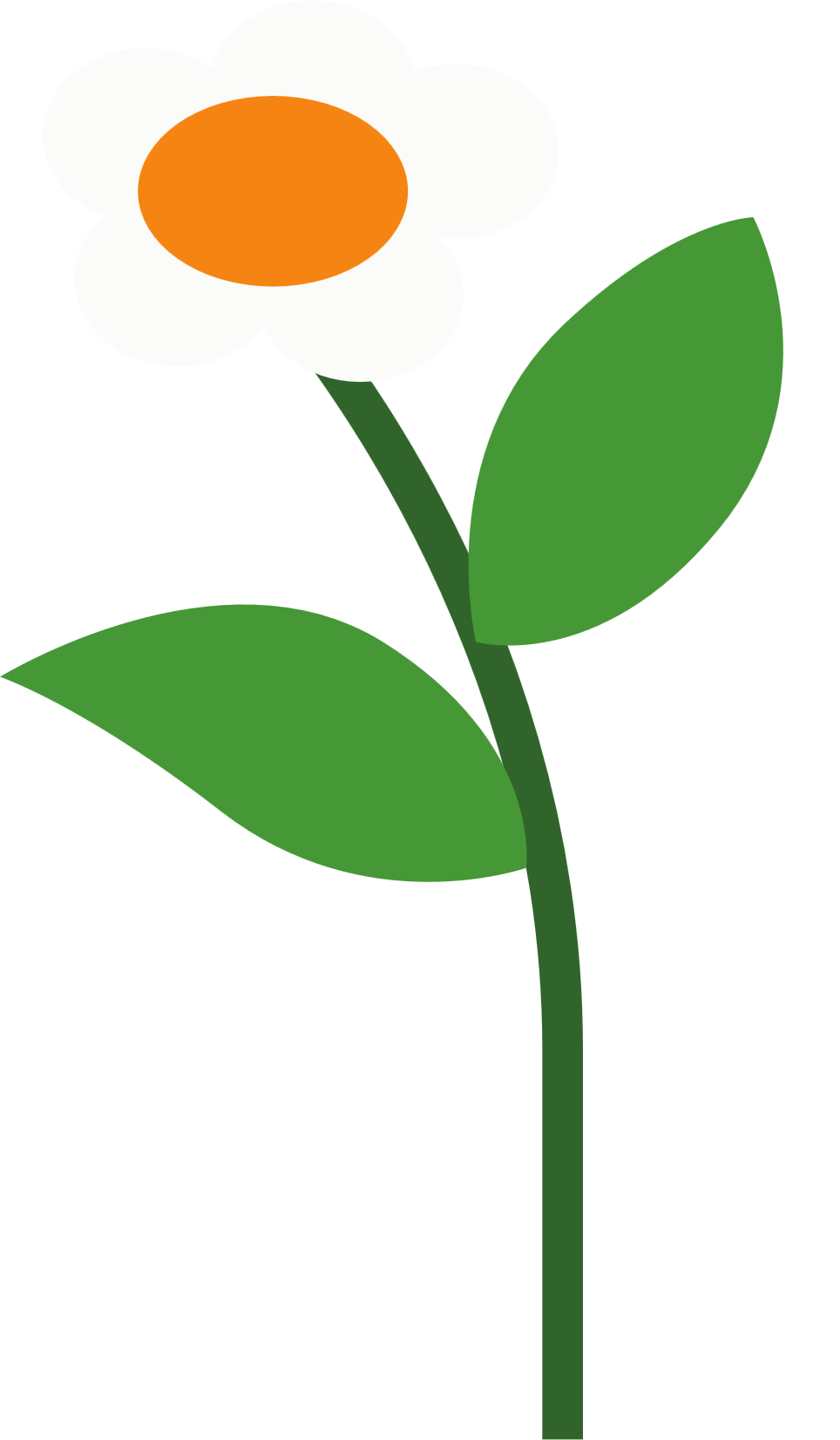 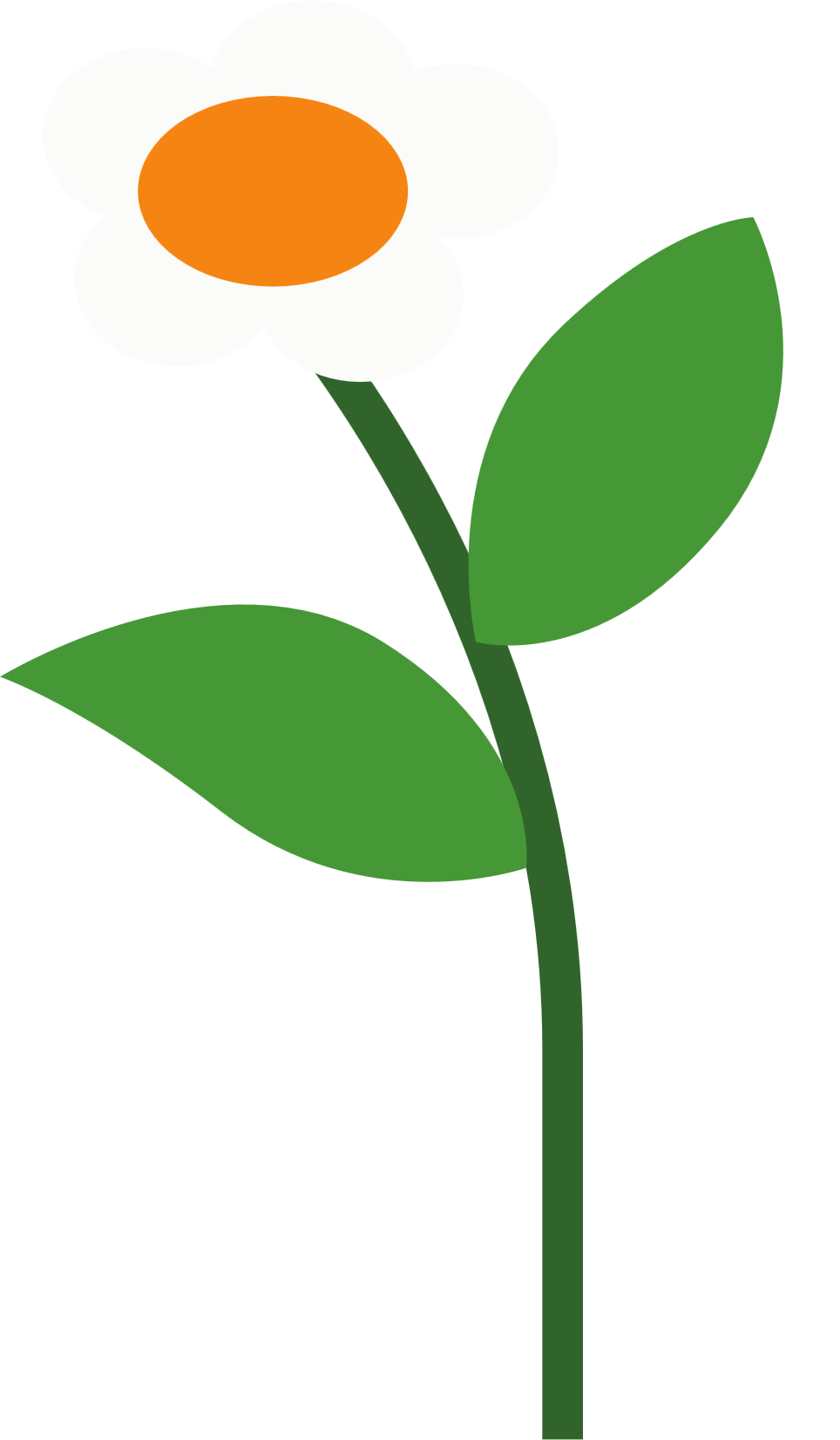 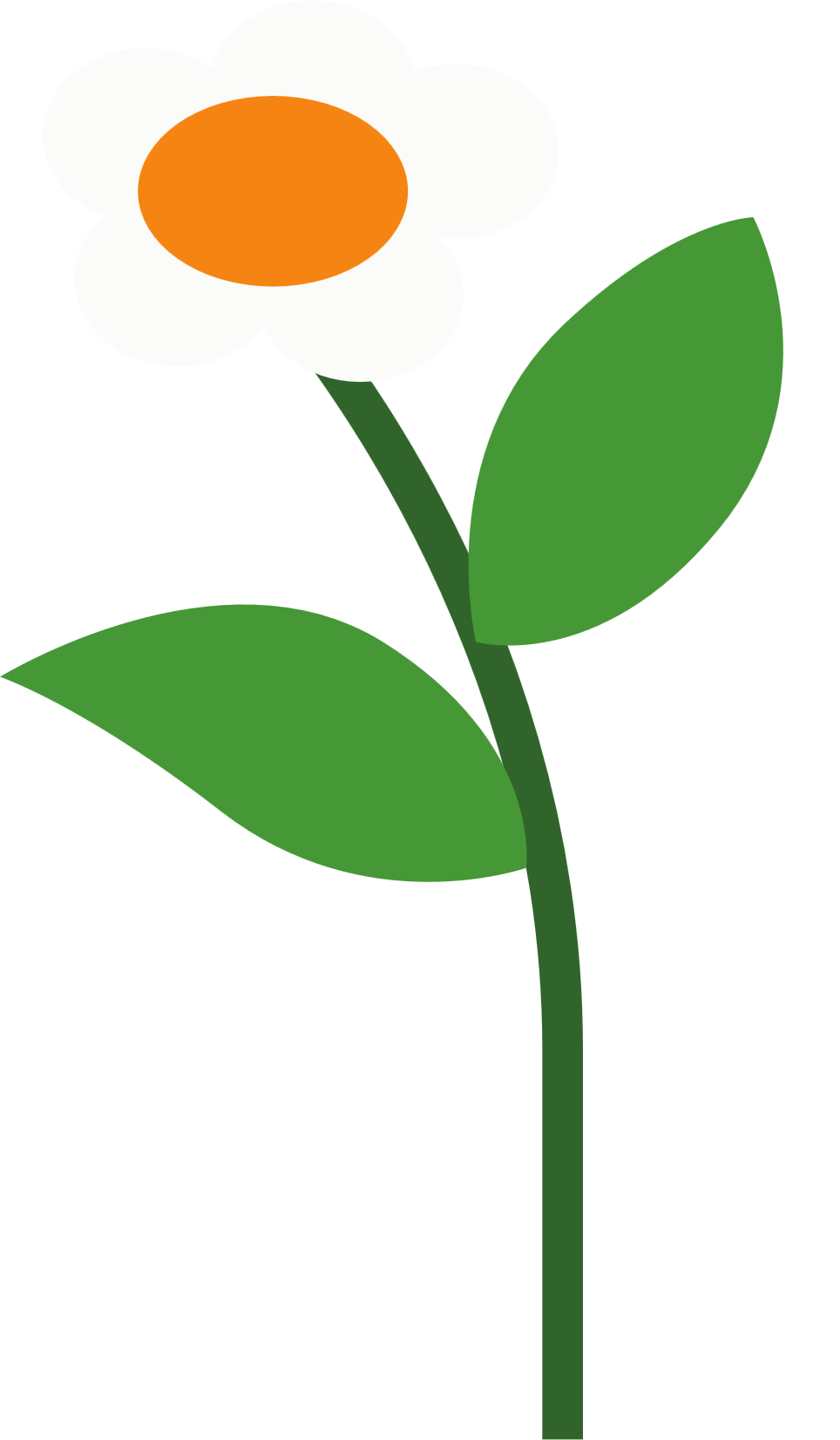 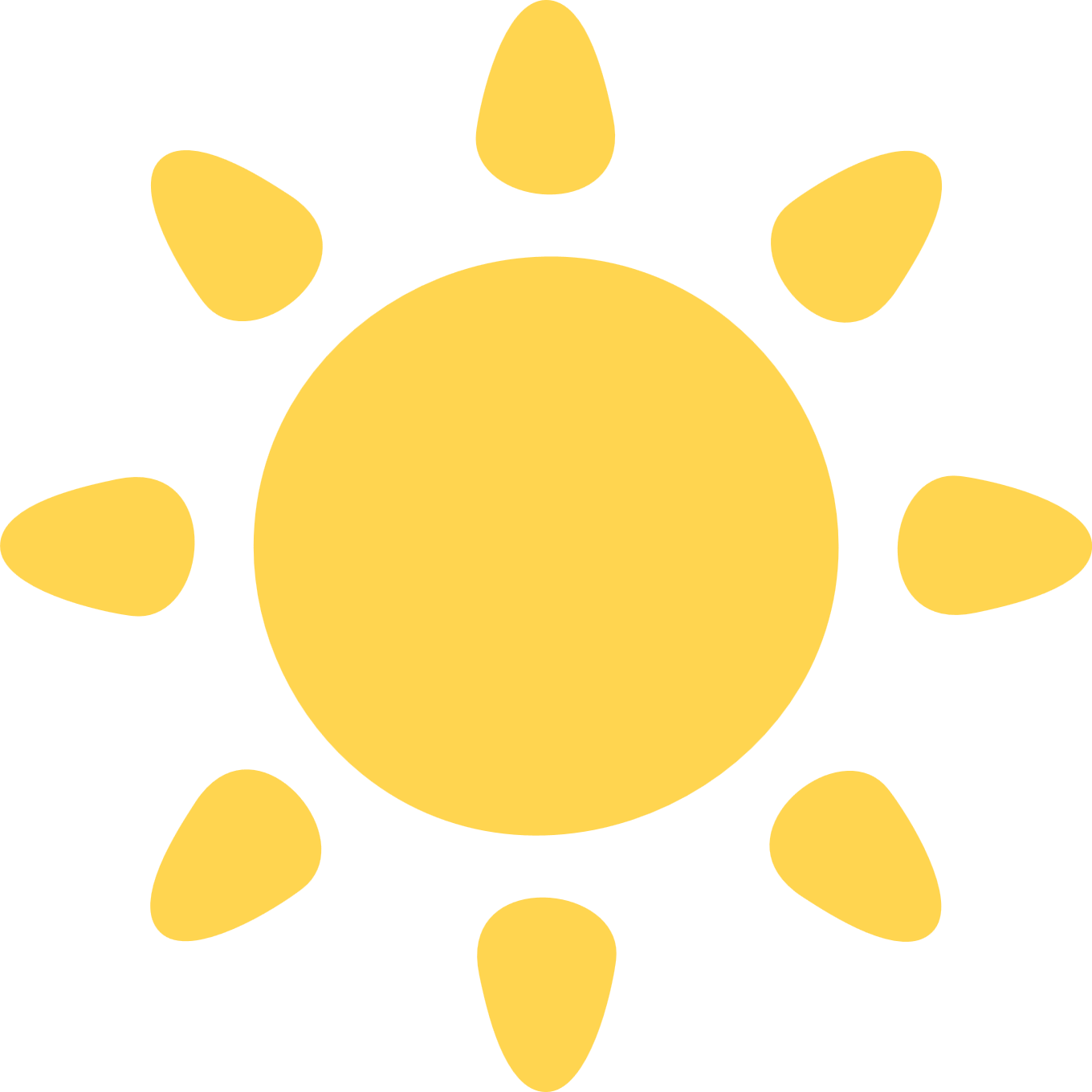 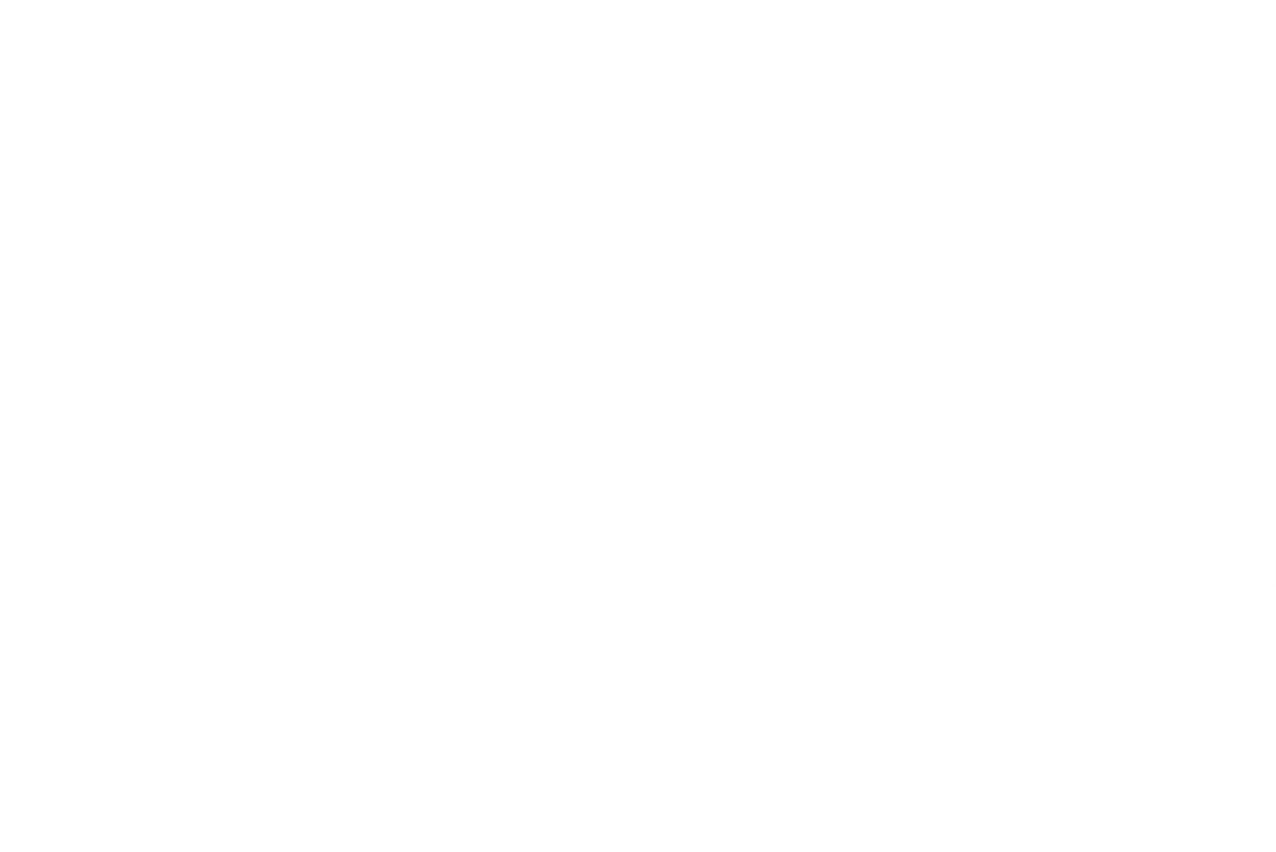 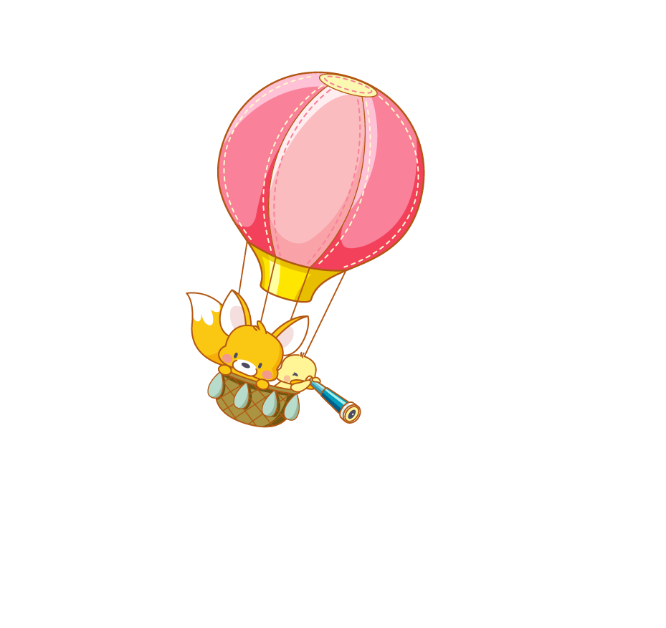 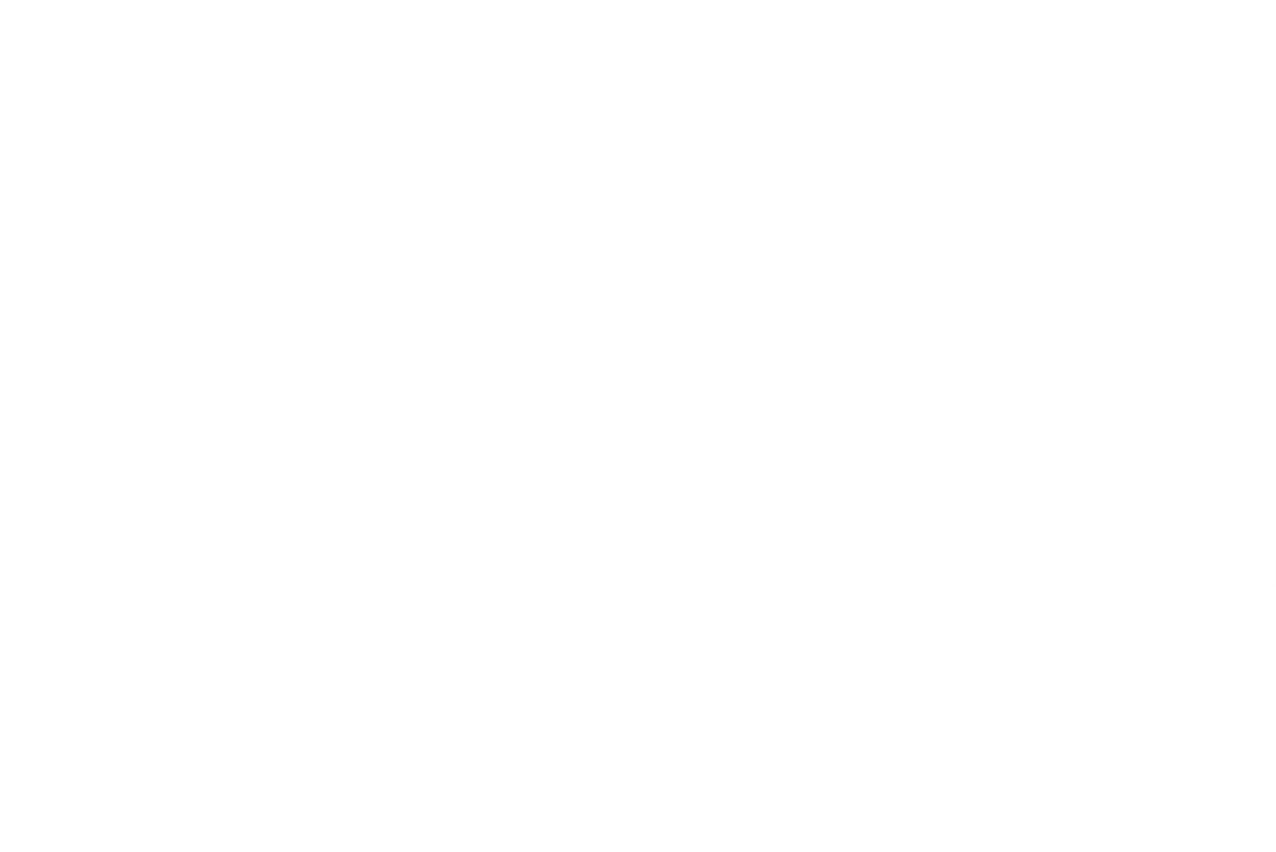 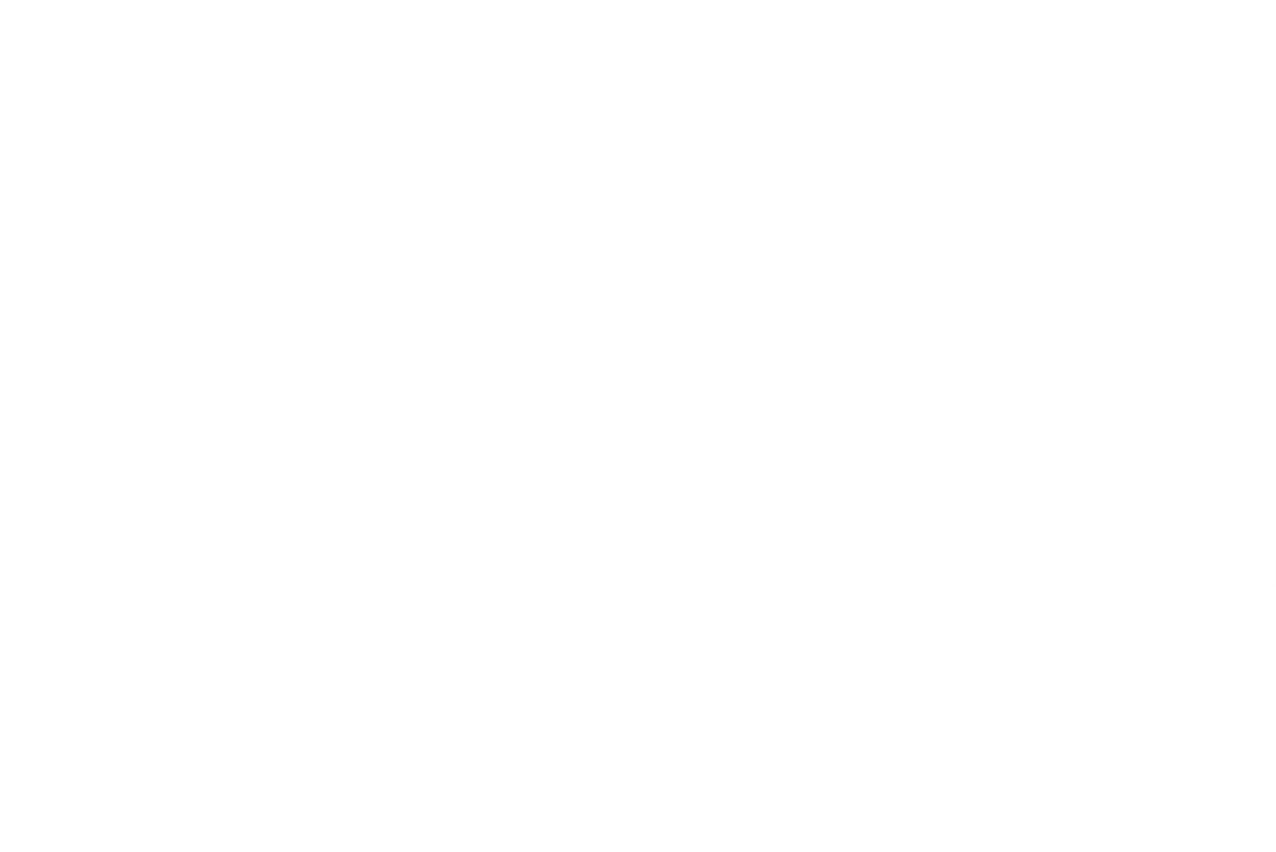 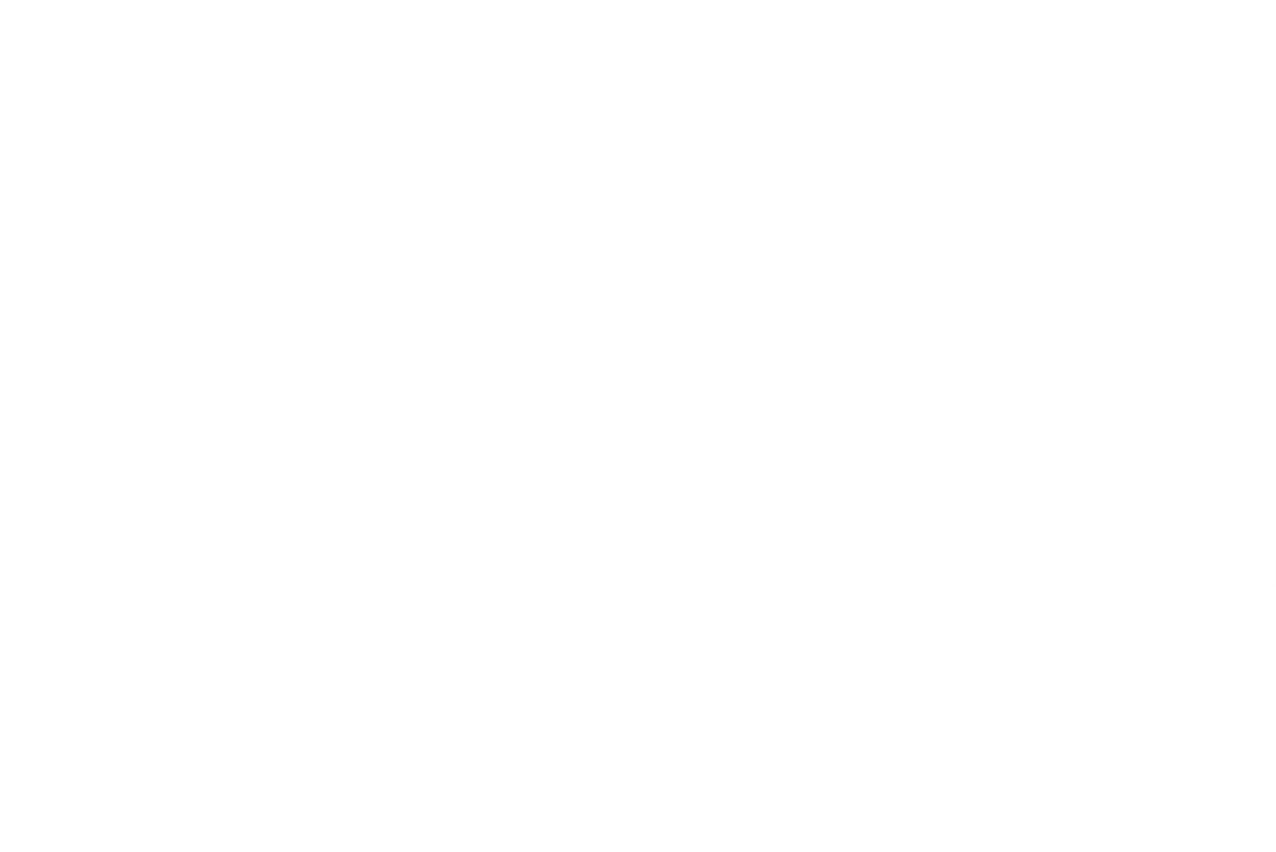 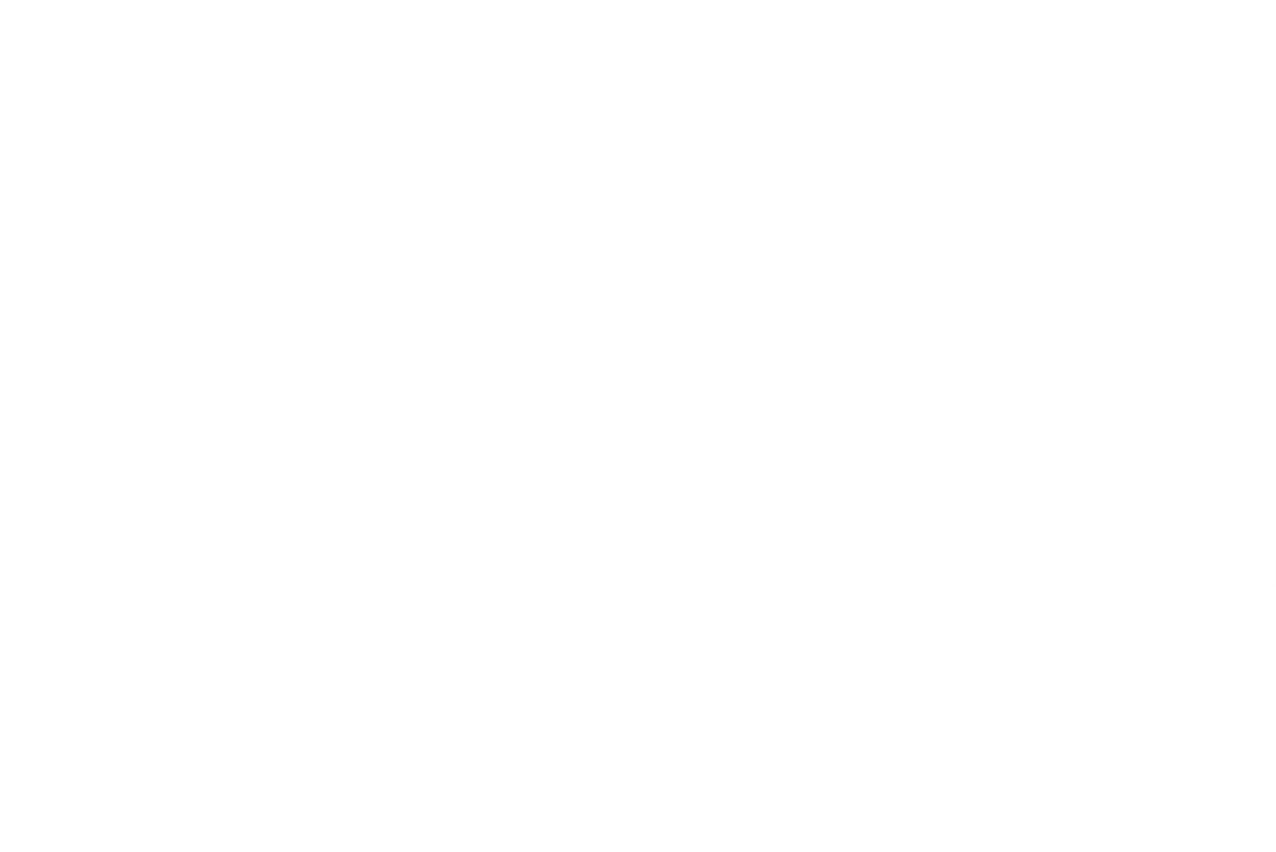 Khi viết câu giới thiệu em cần lưu ý điều gì?
Cuối câu có chấm
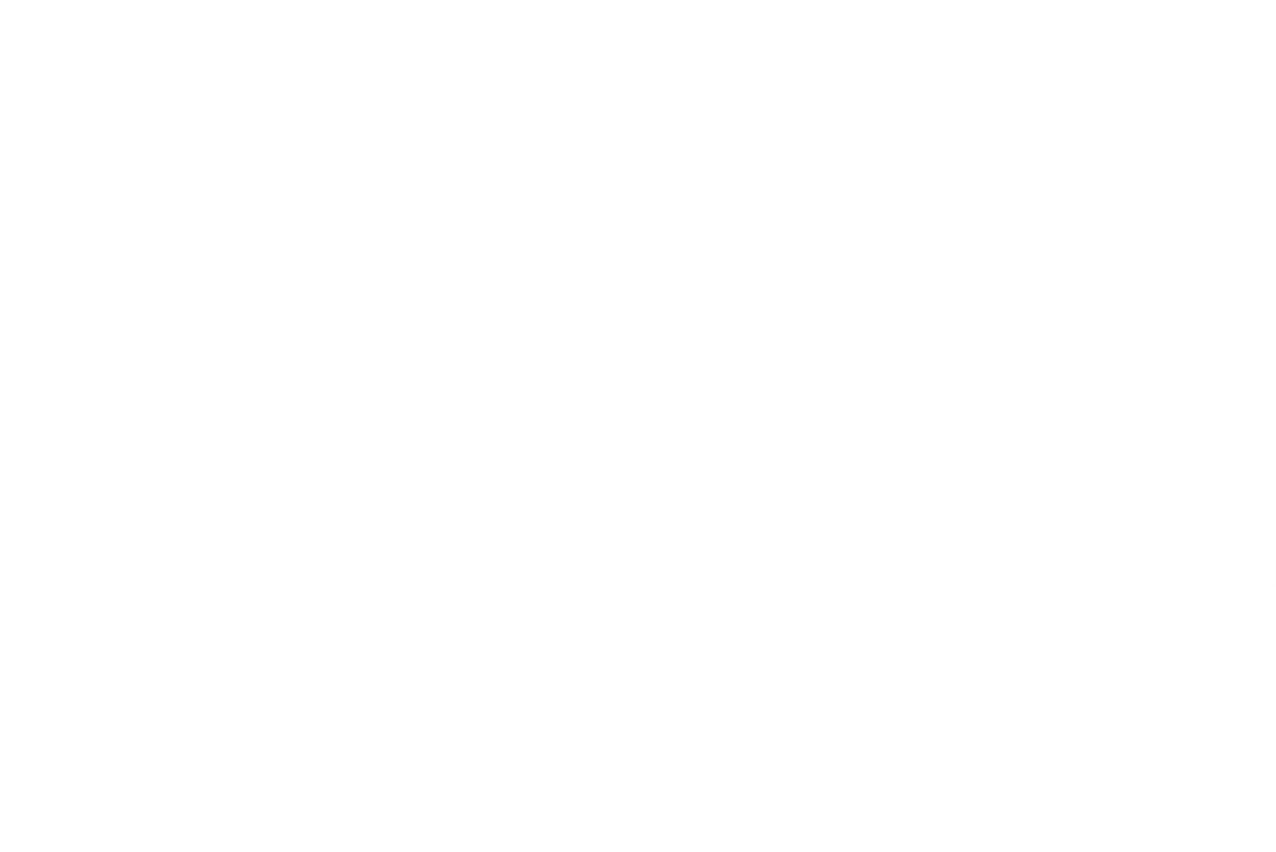 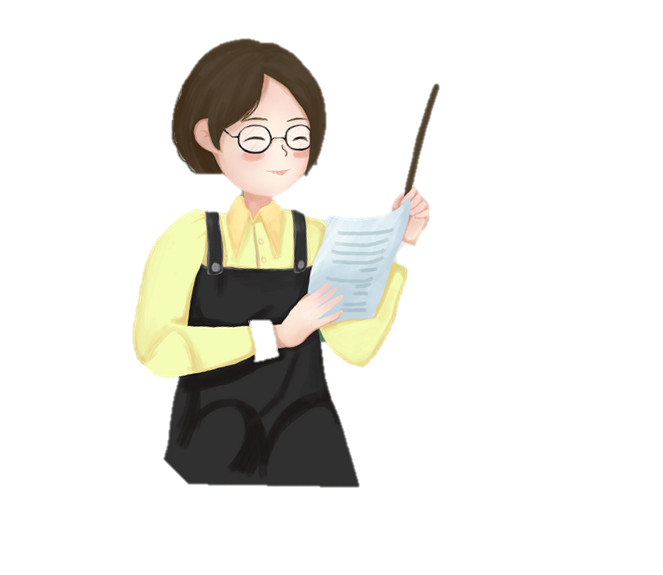 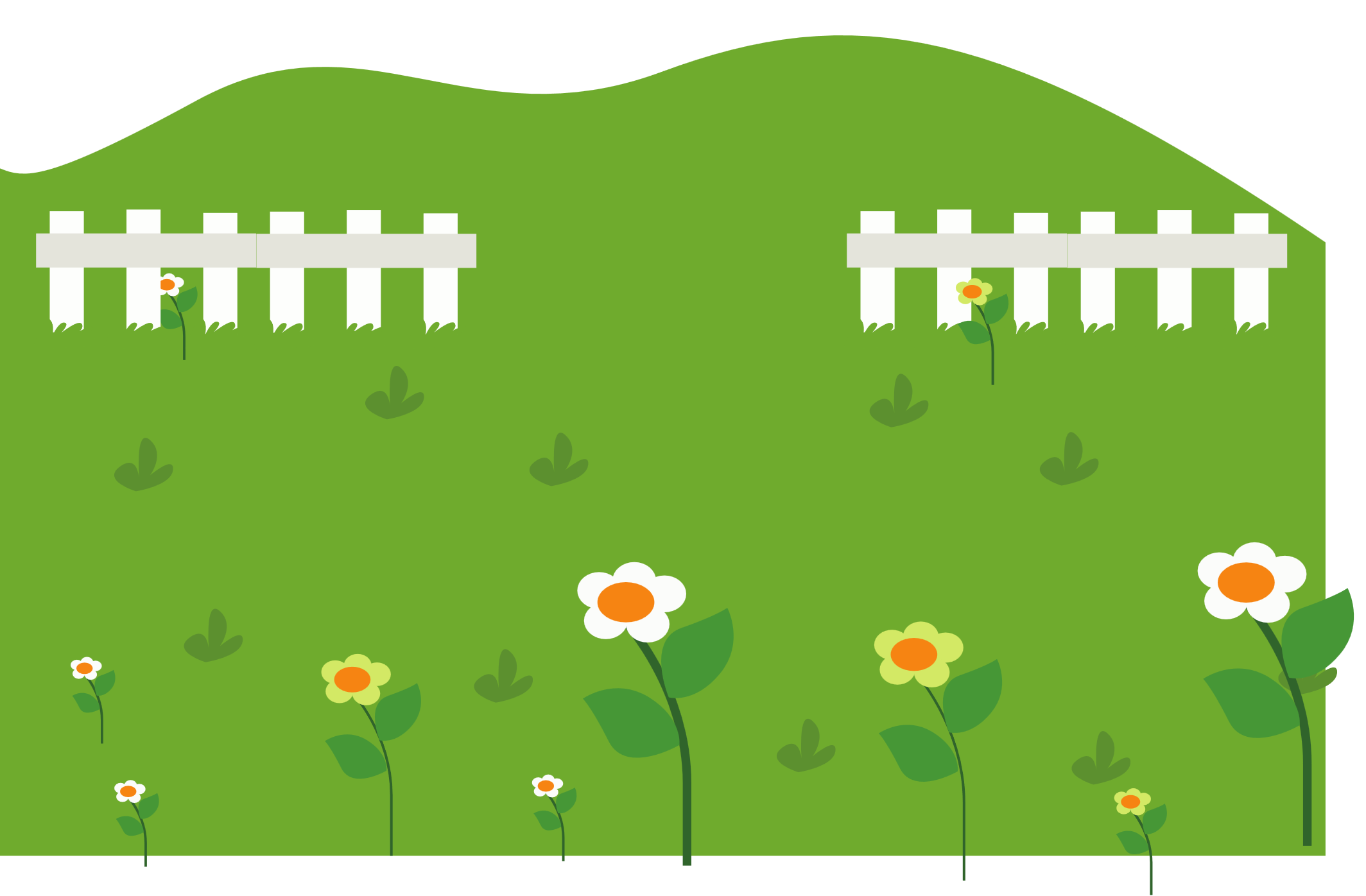 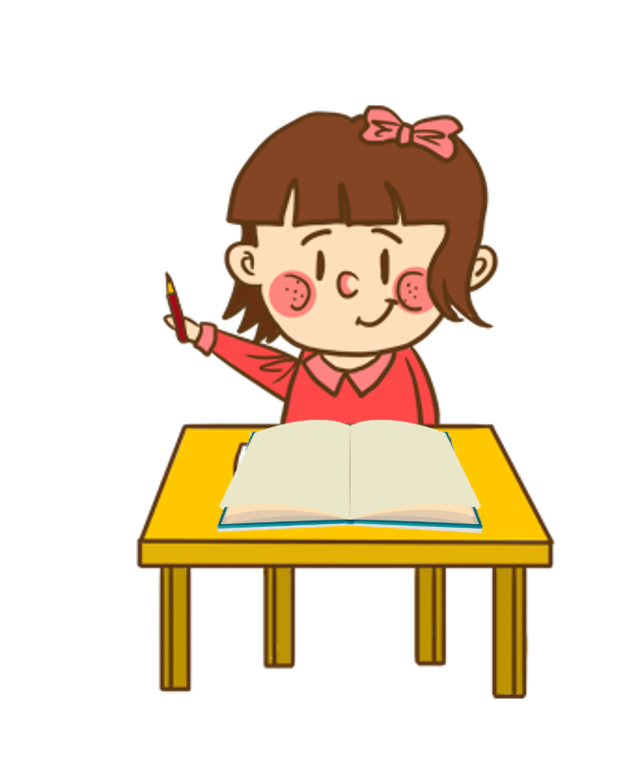 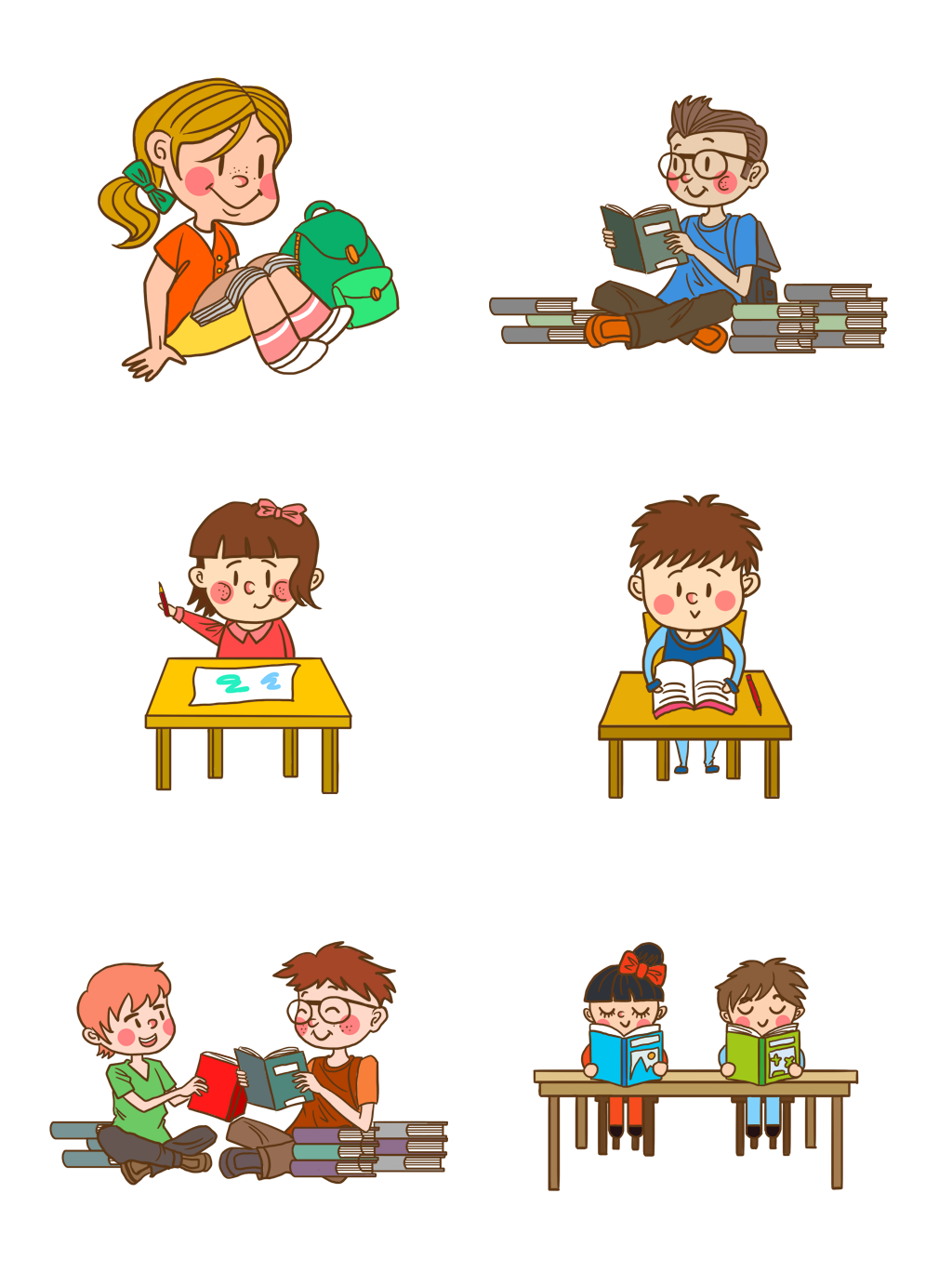 Đầu câu viết hoa
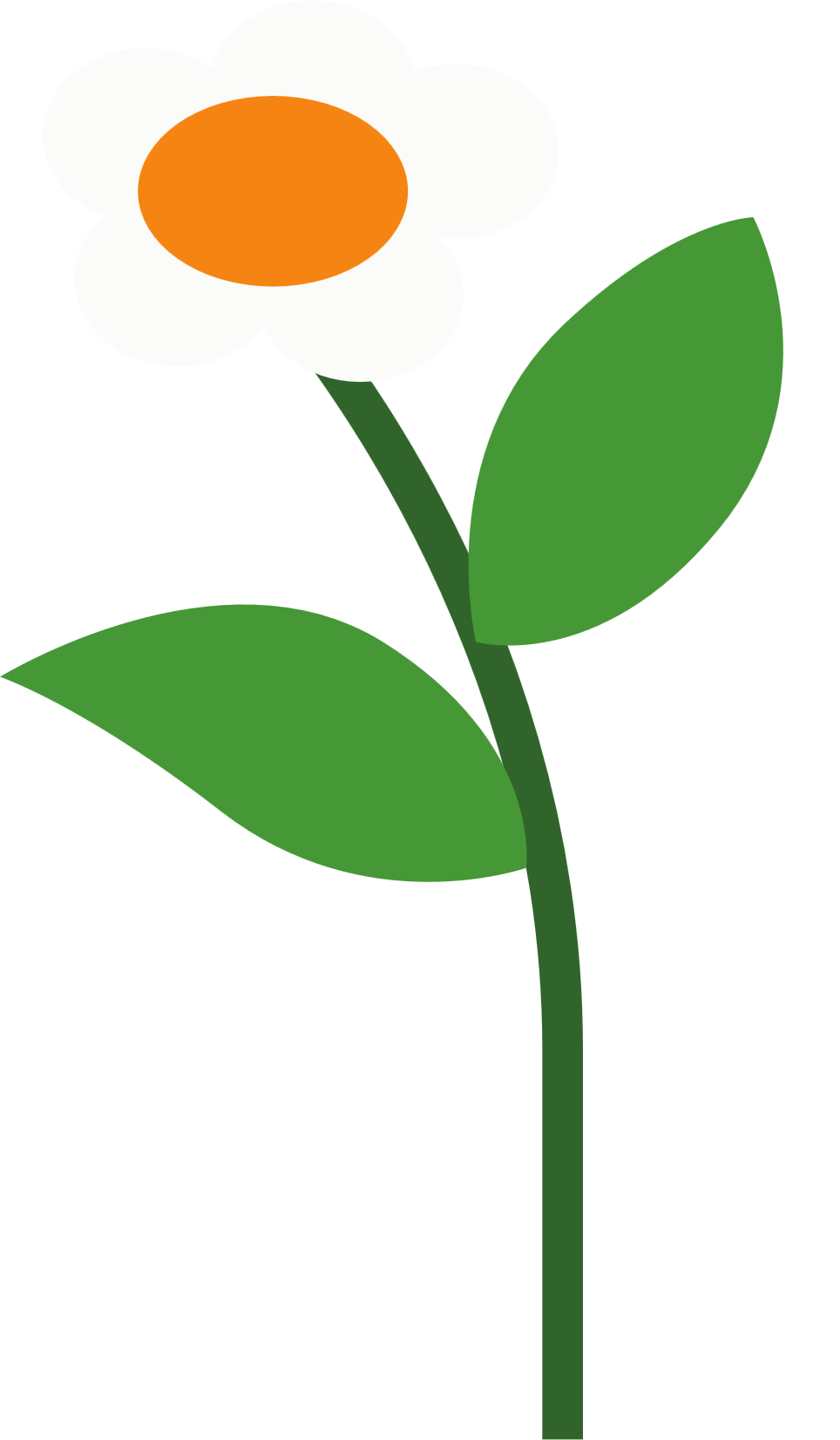 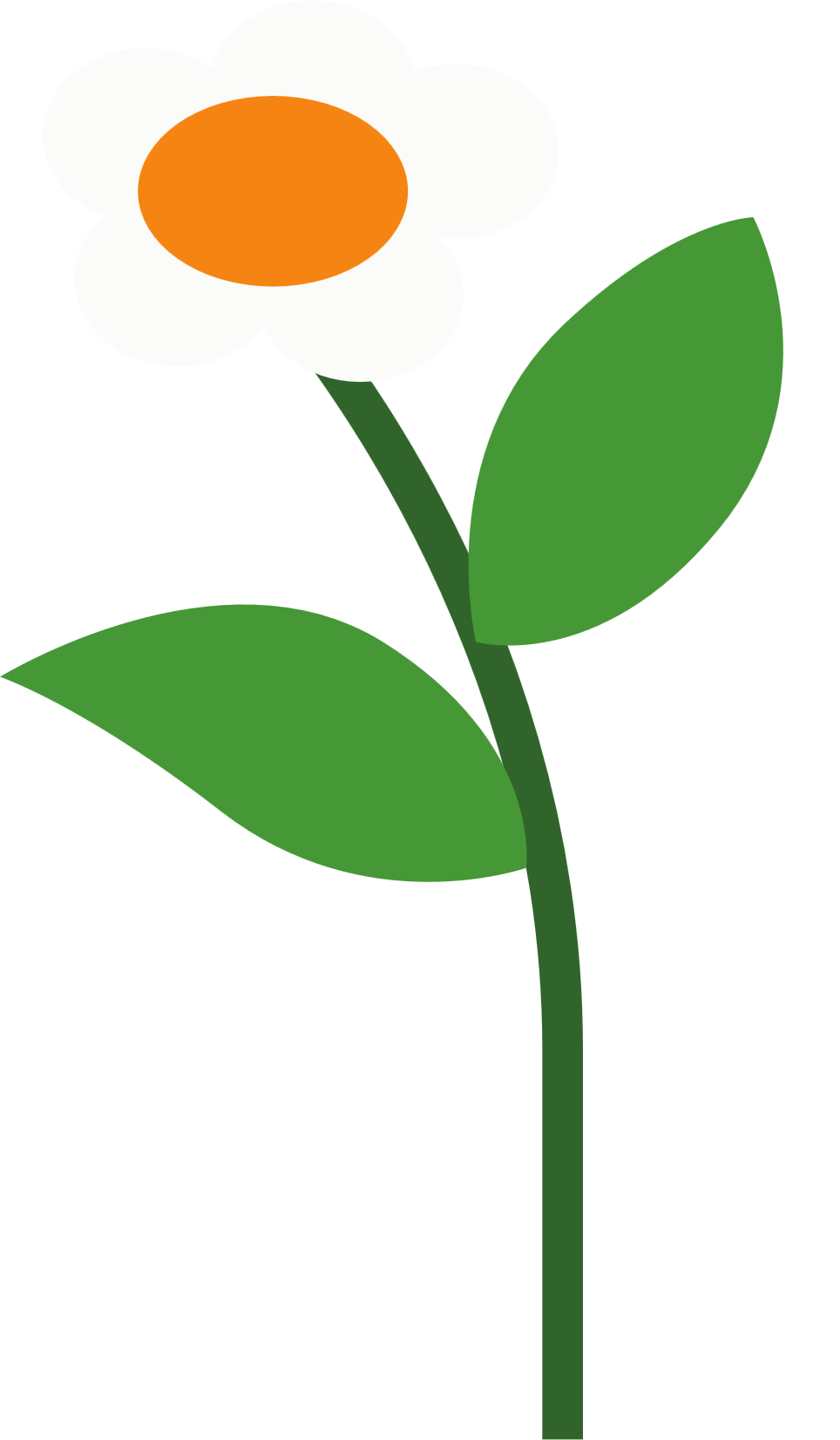 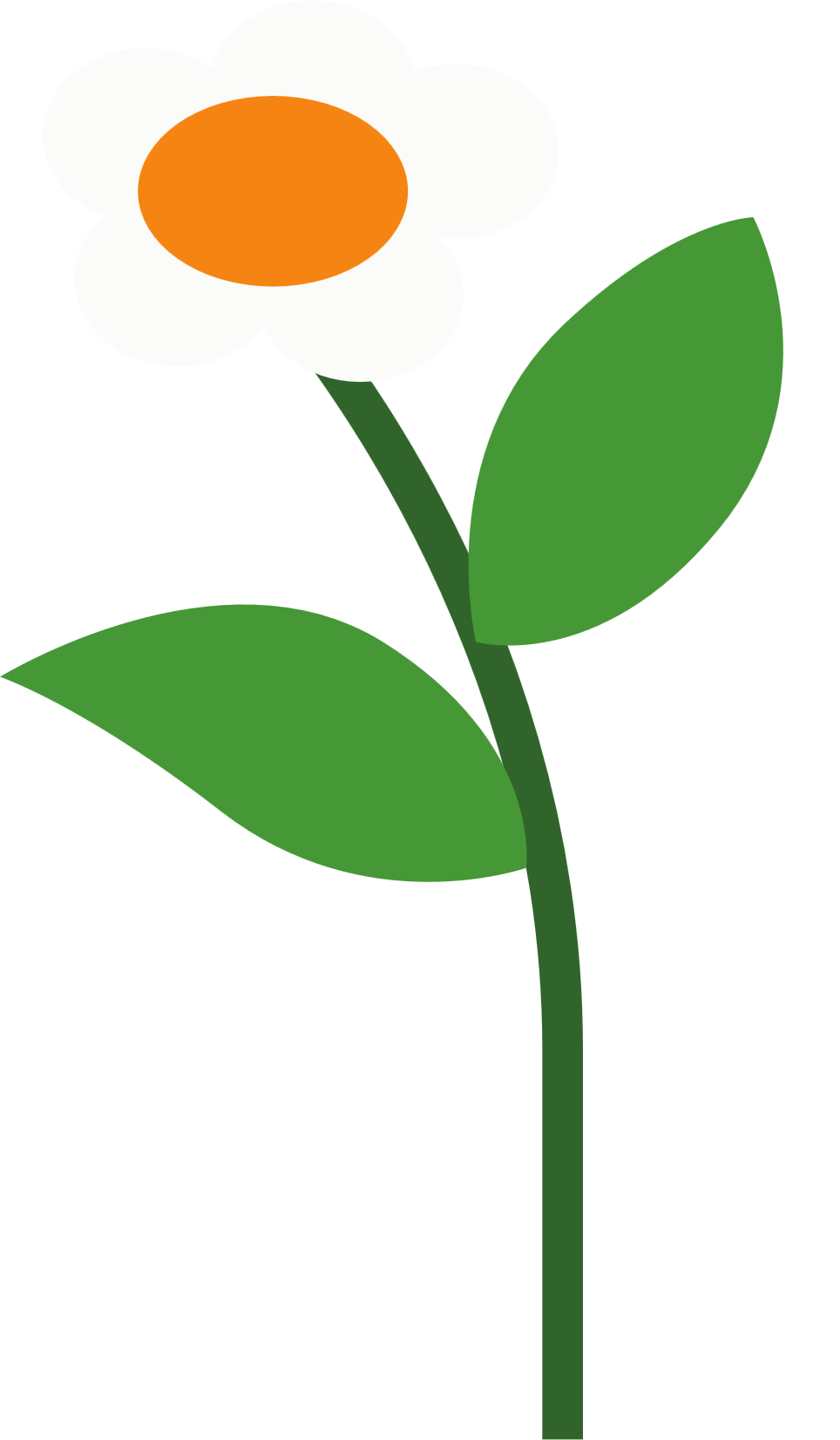 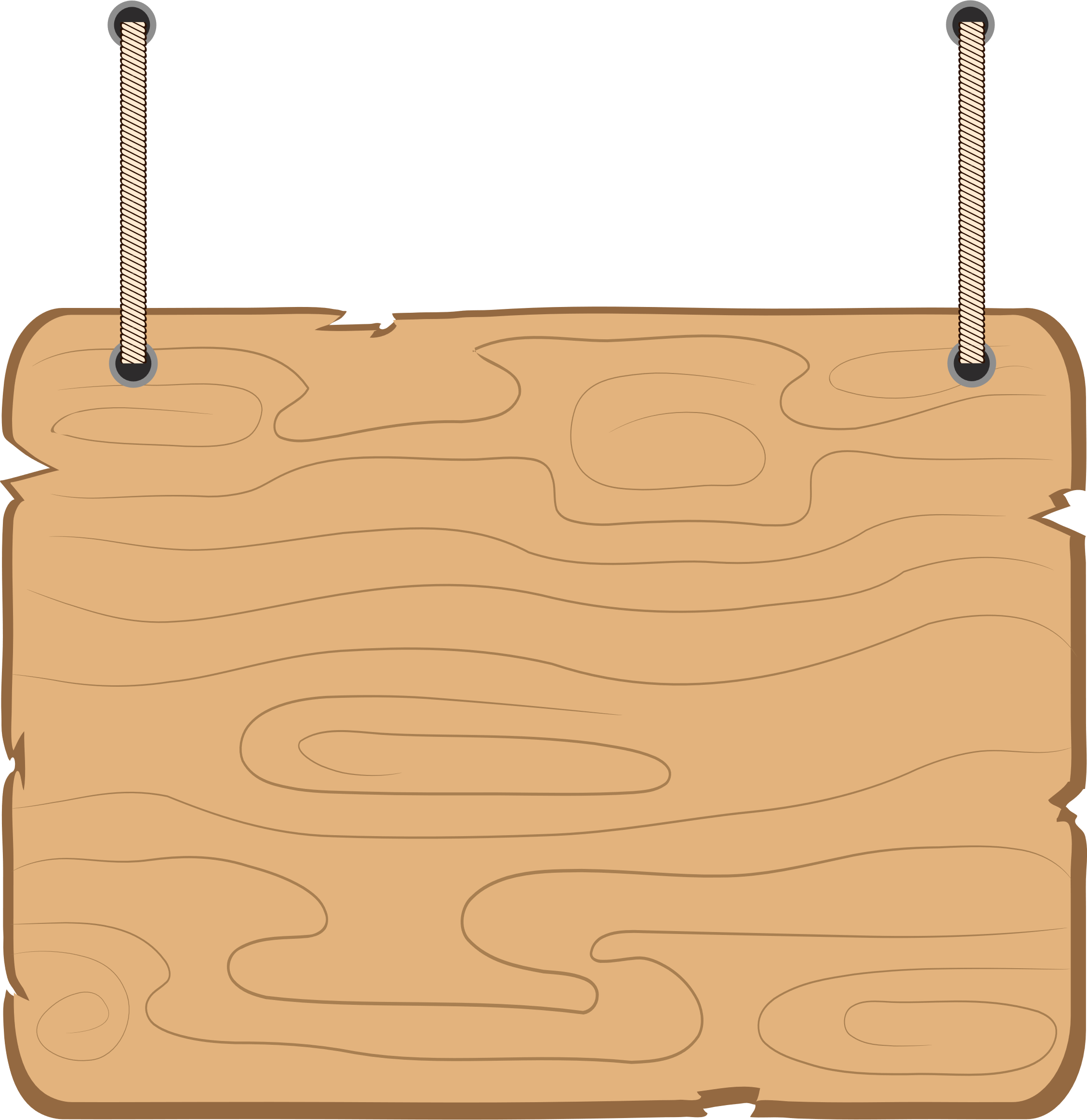 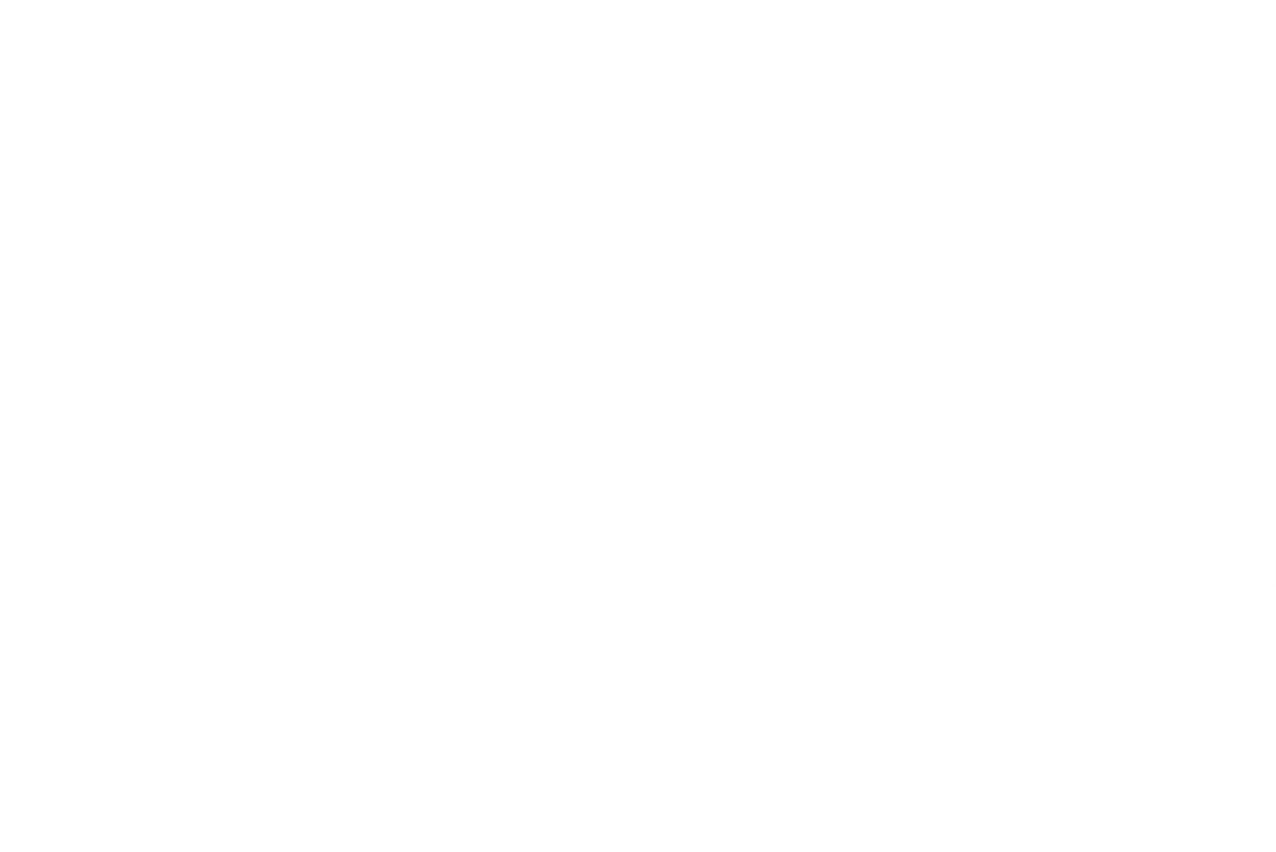 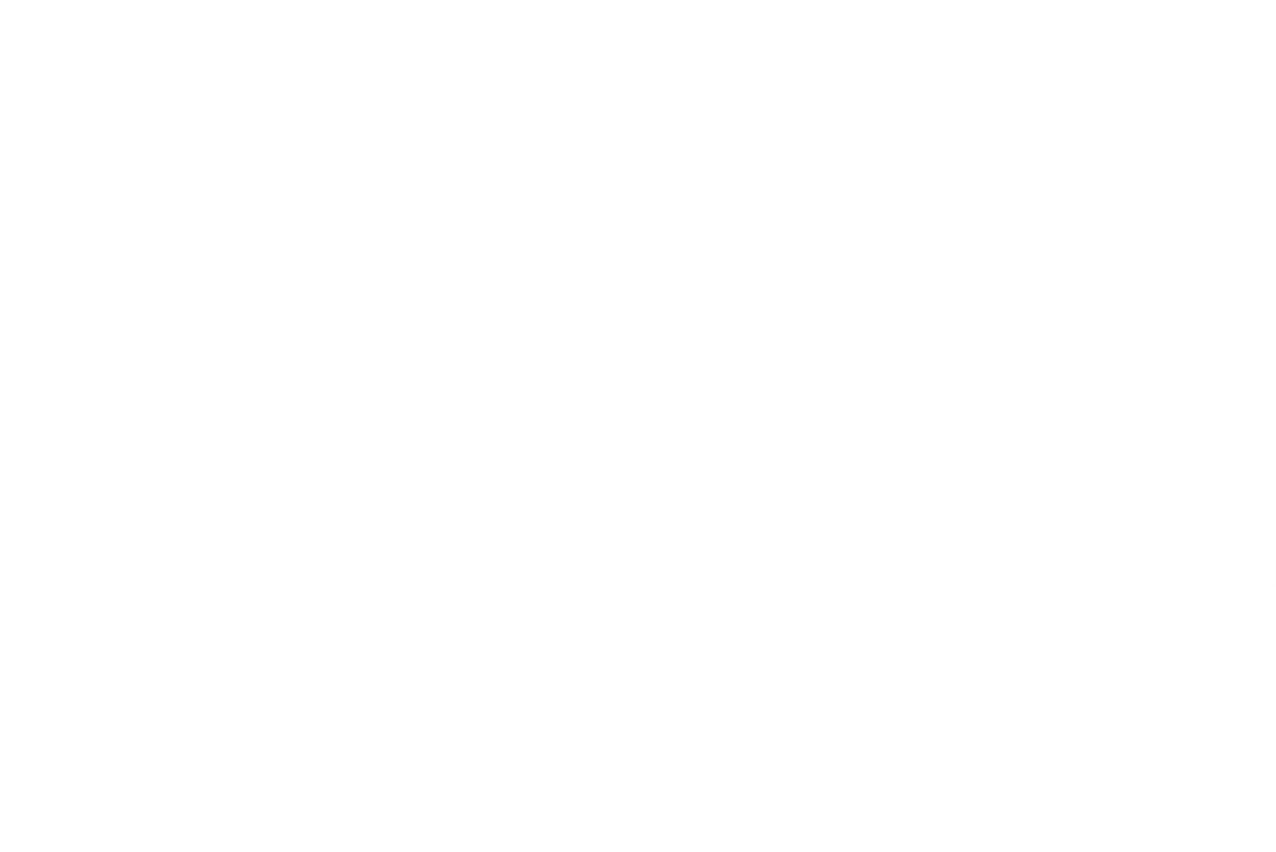 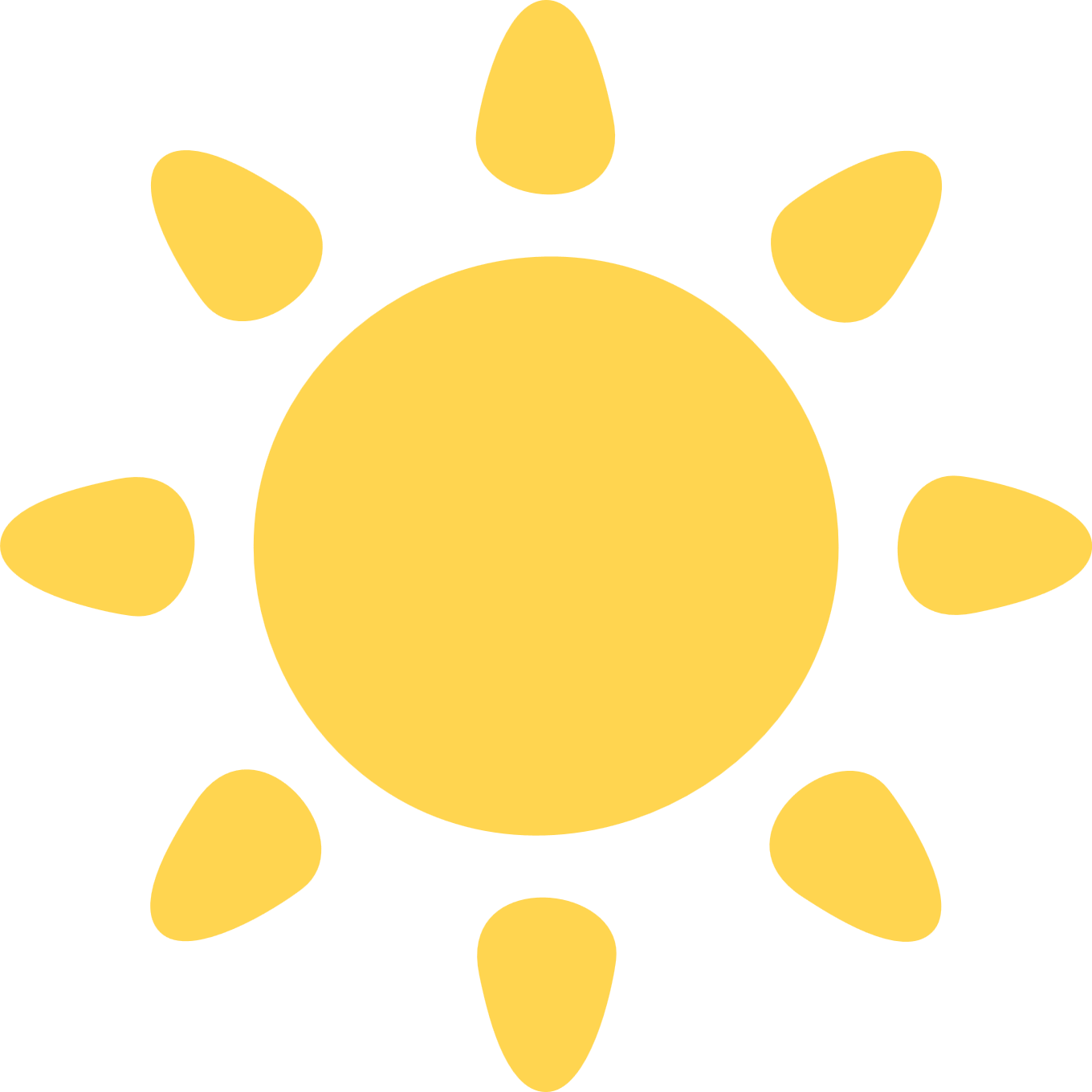 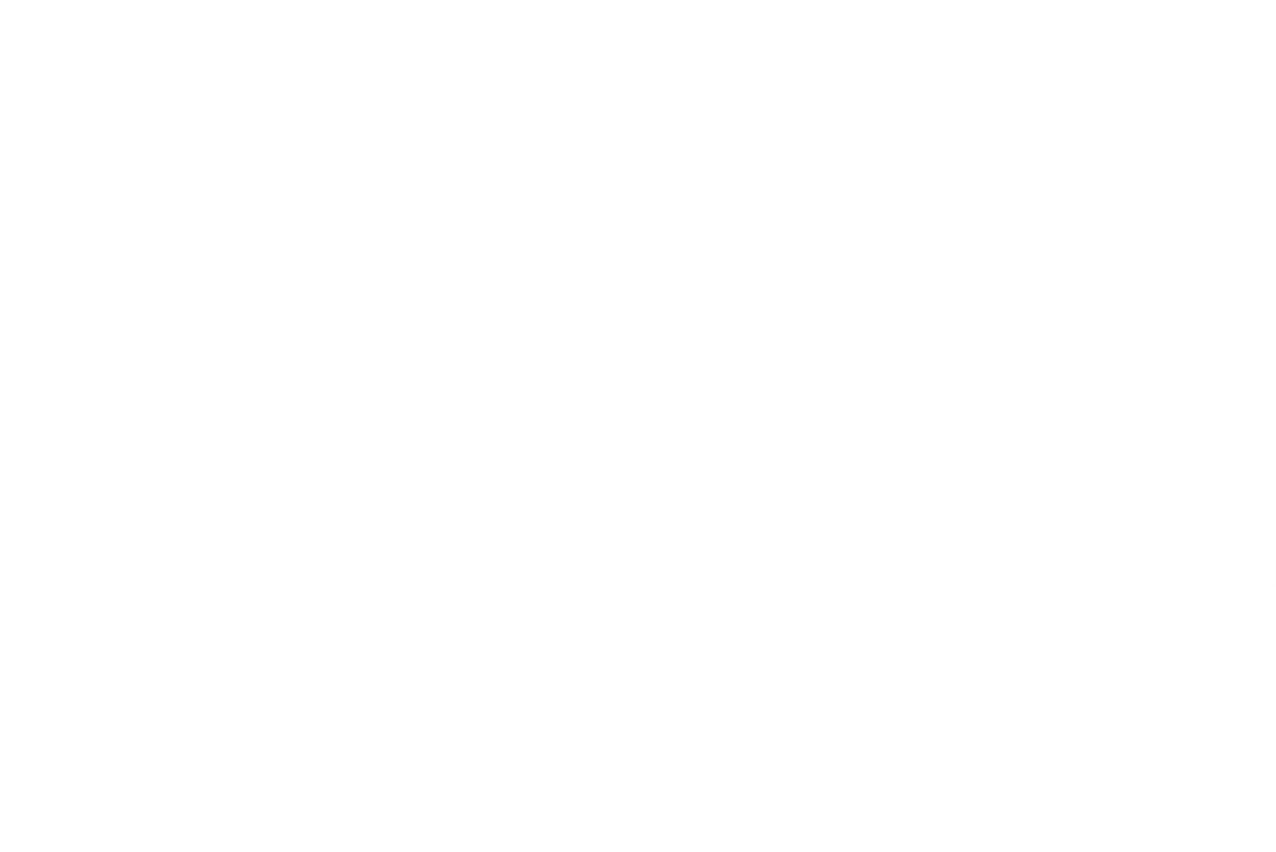 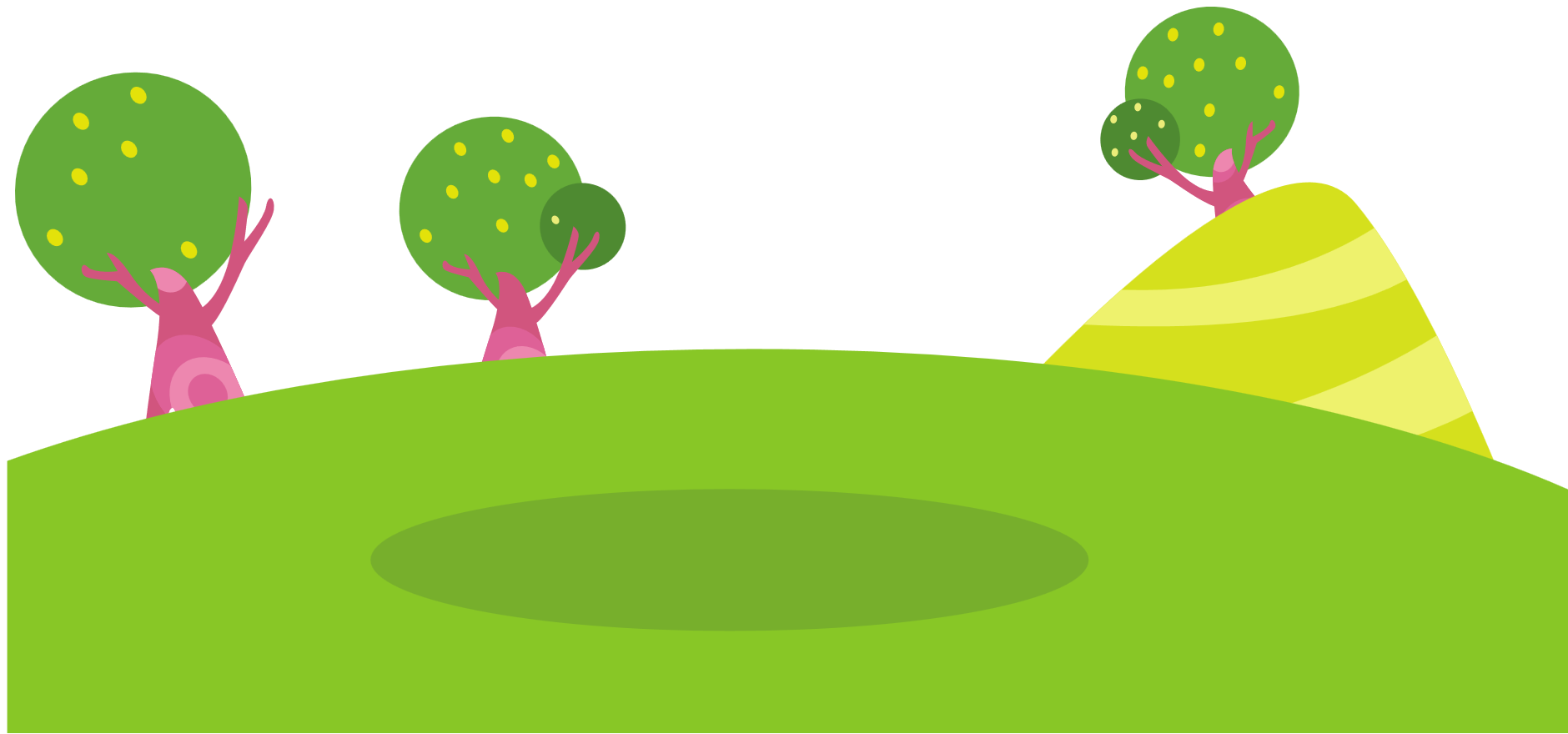 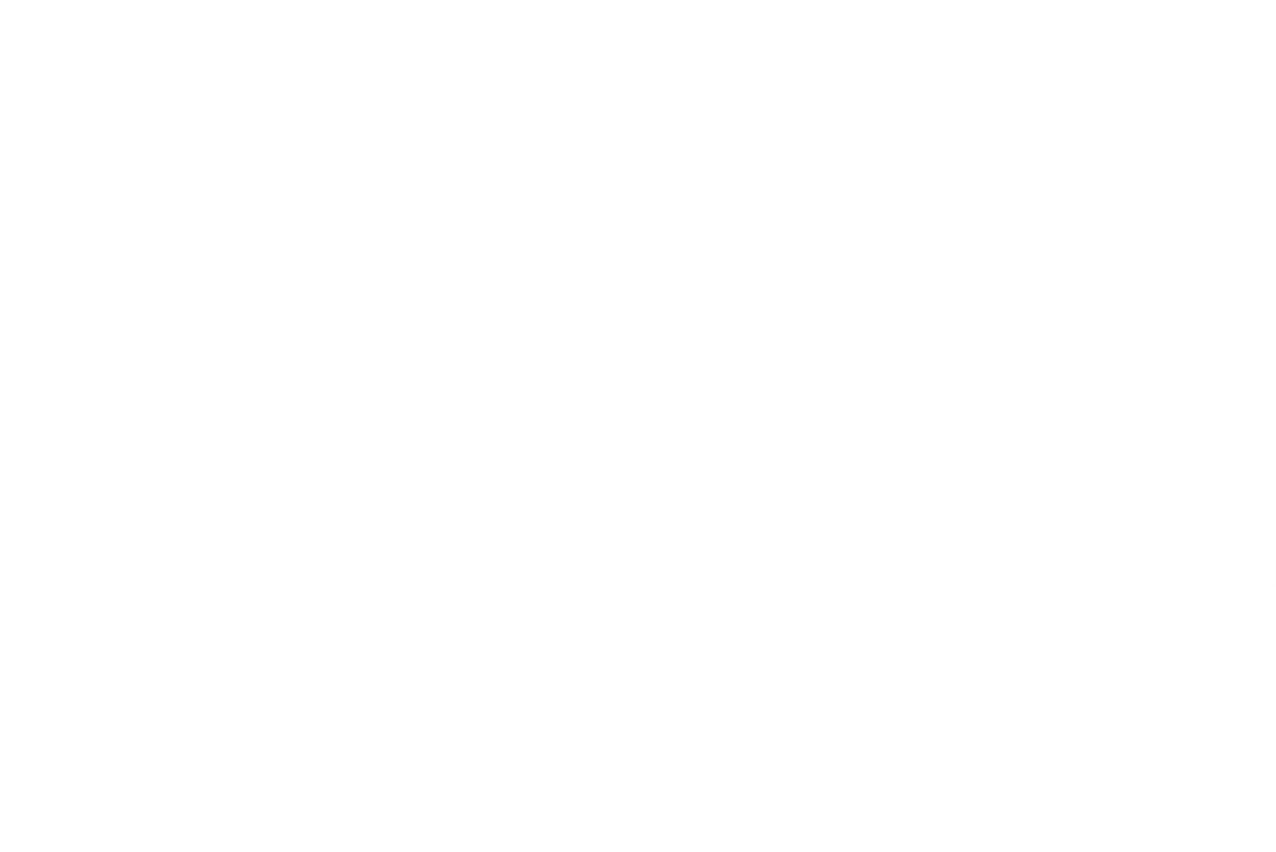 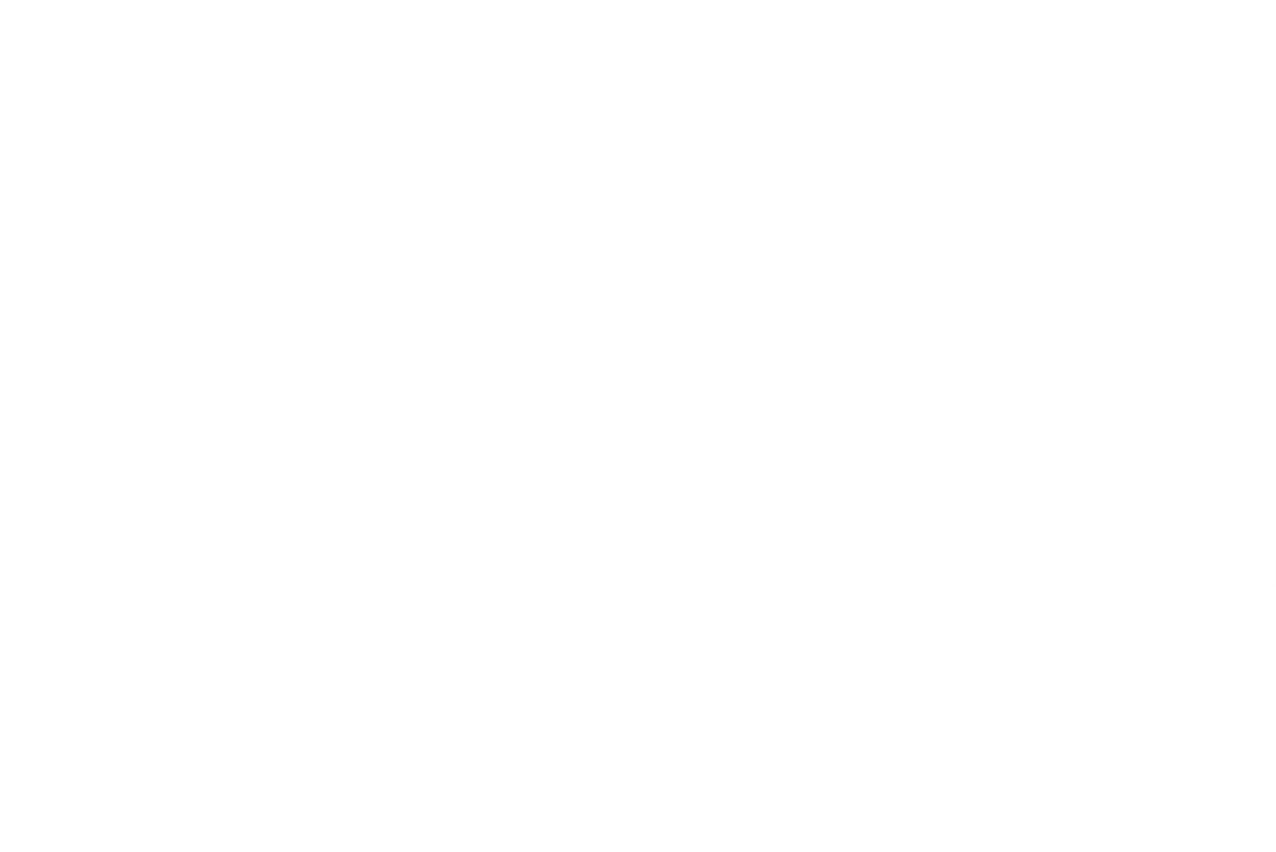 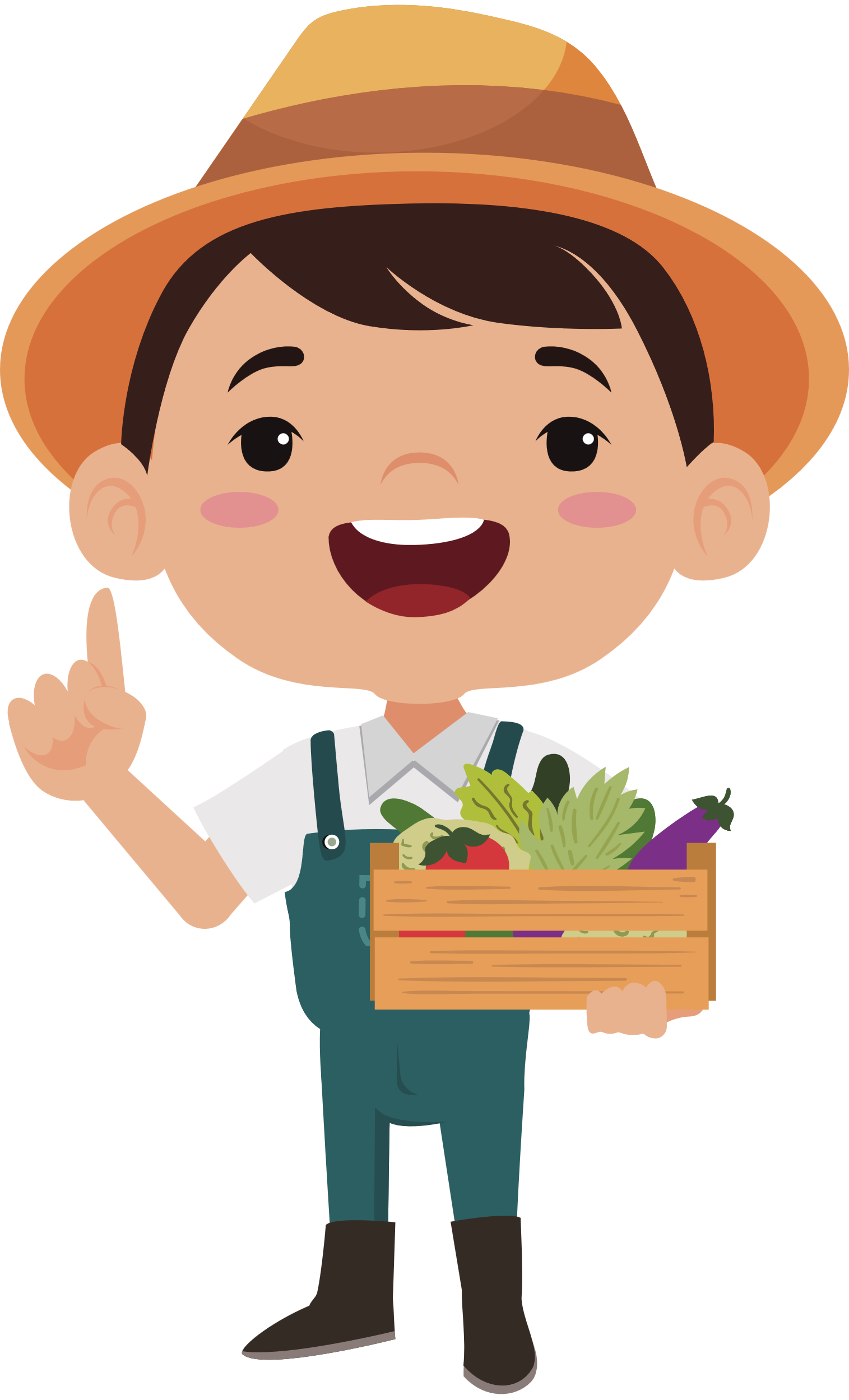 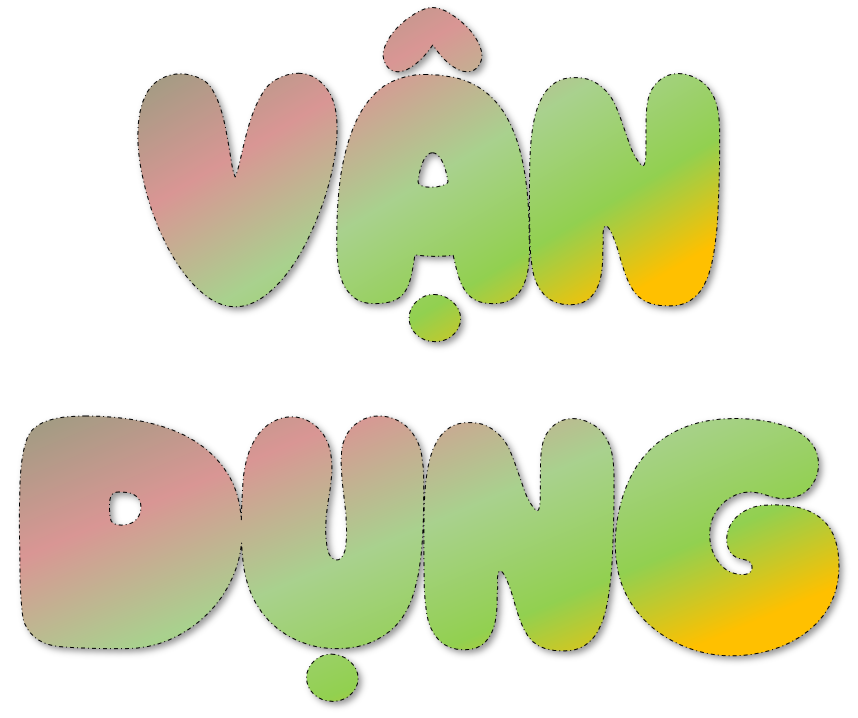 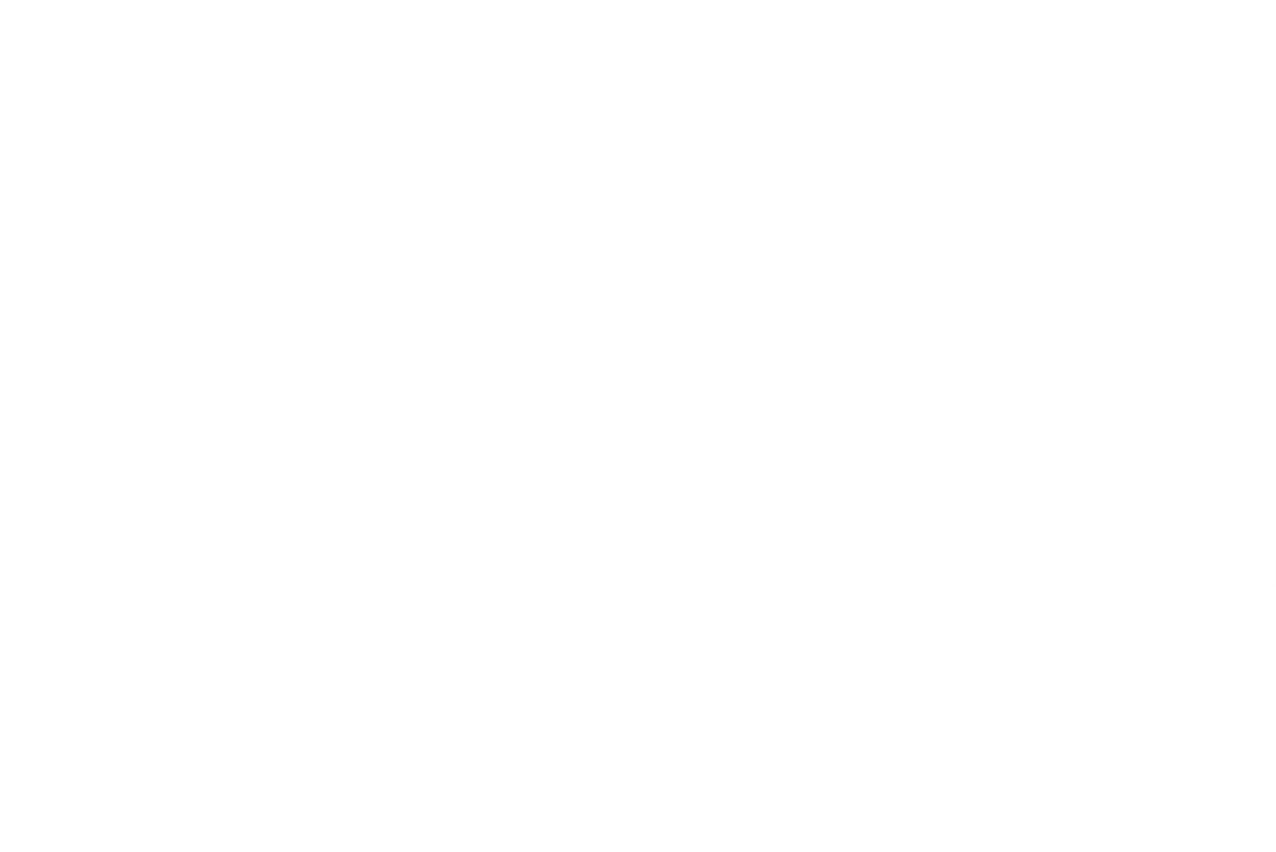 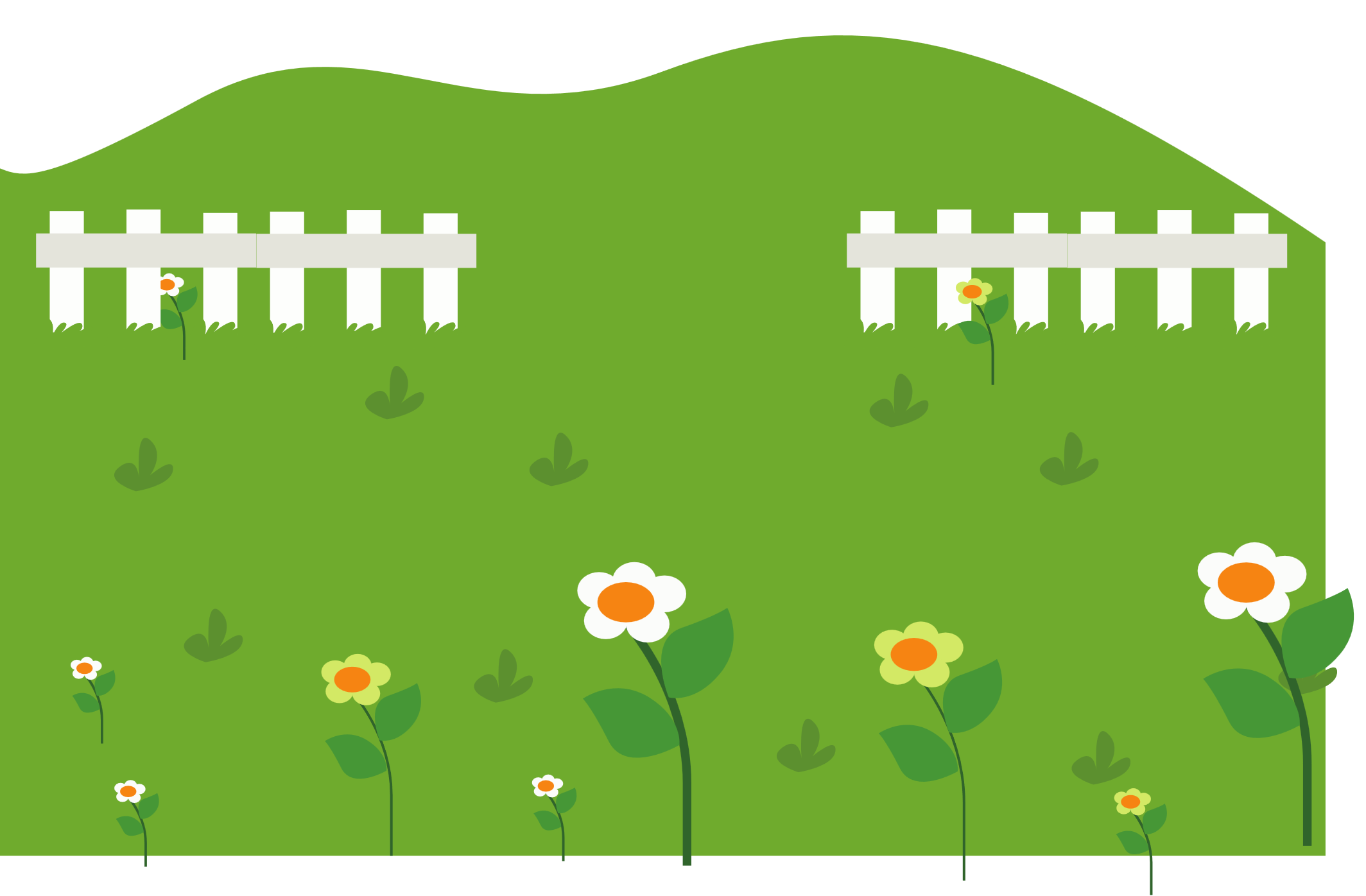 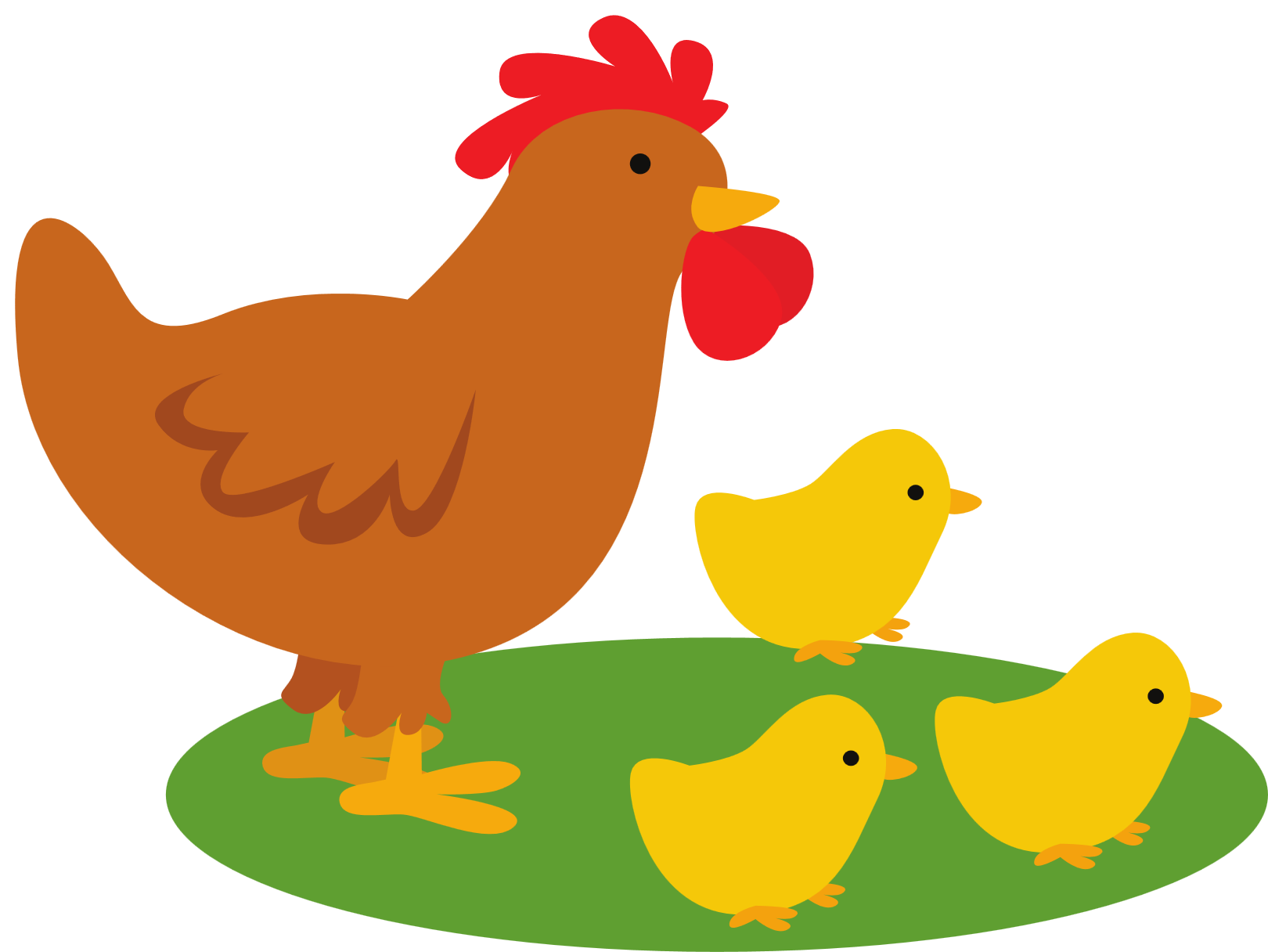 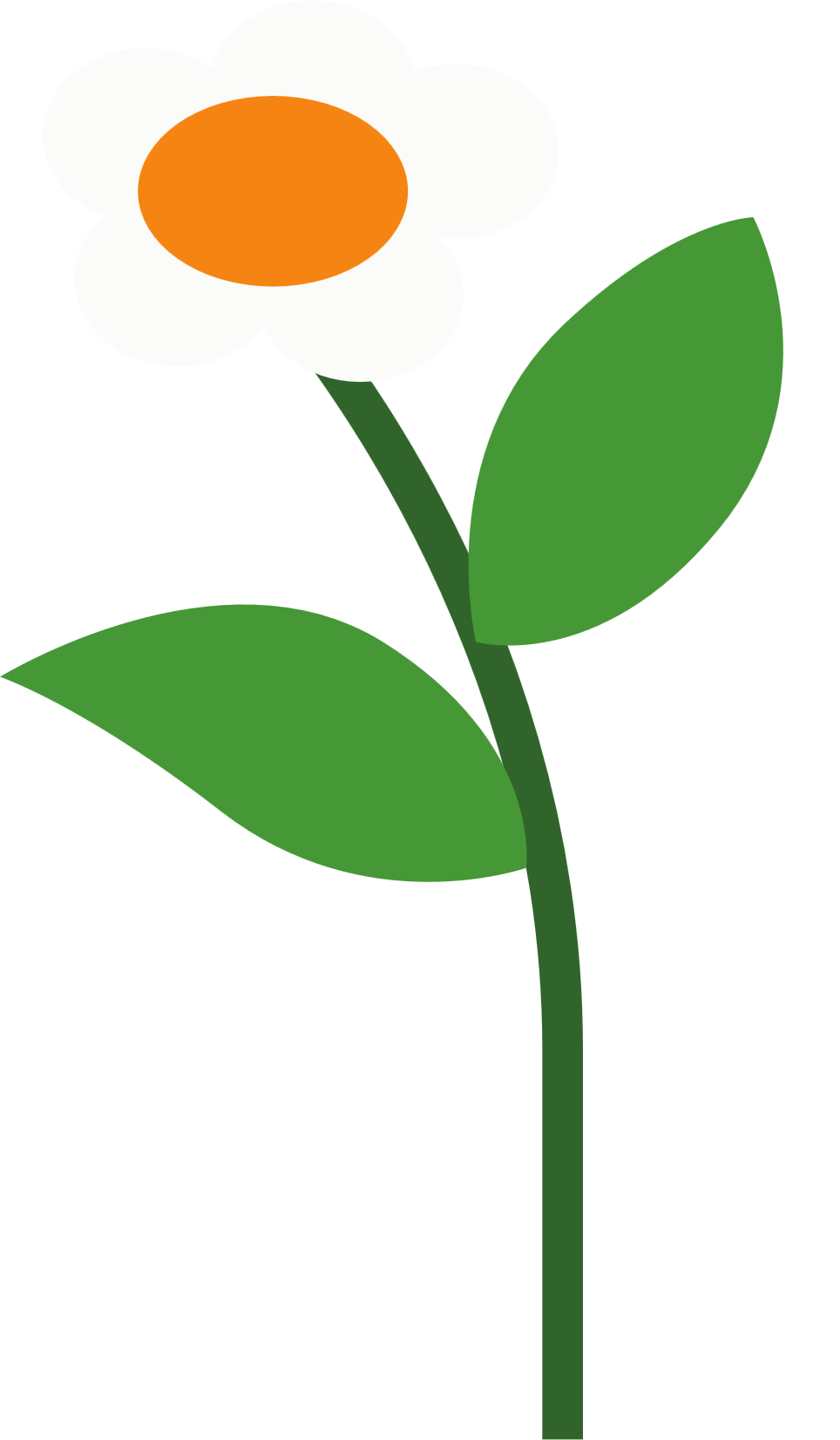 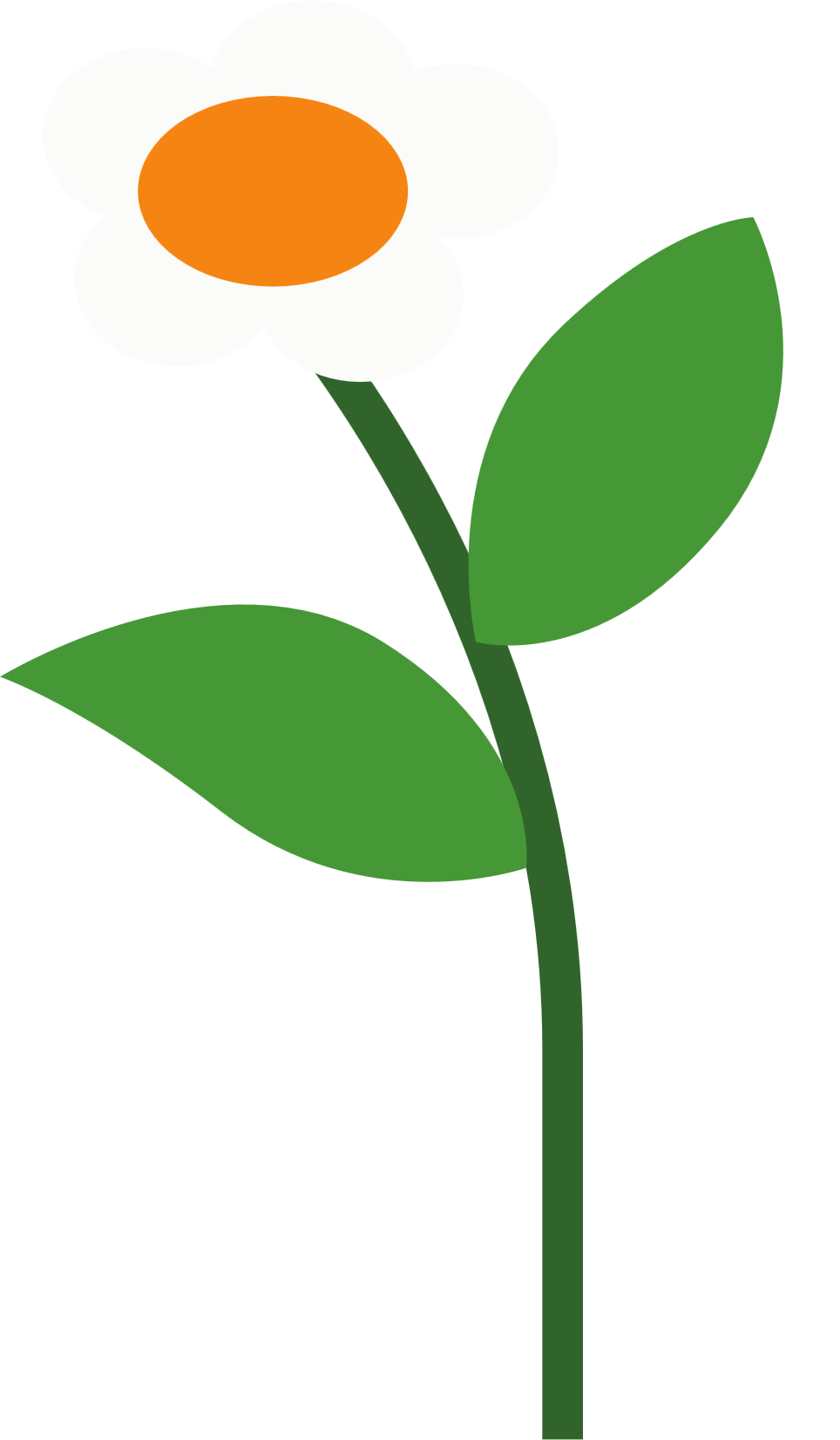 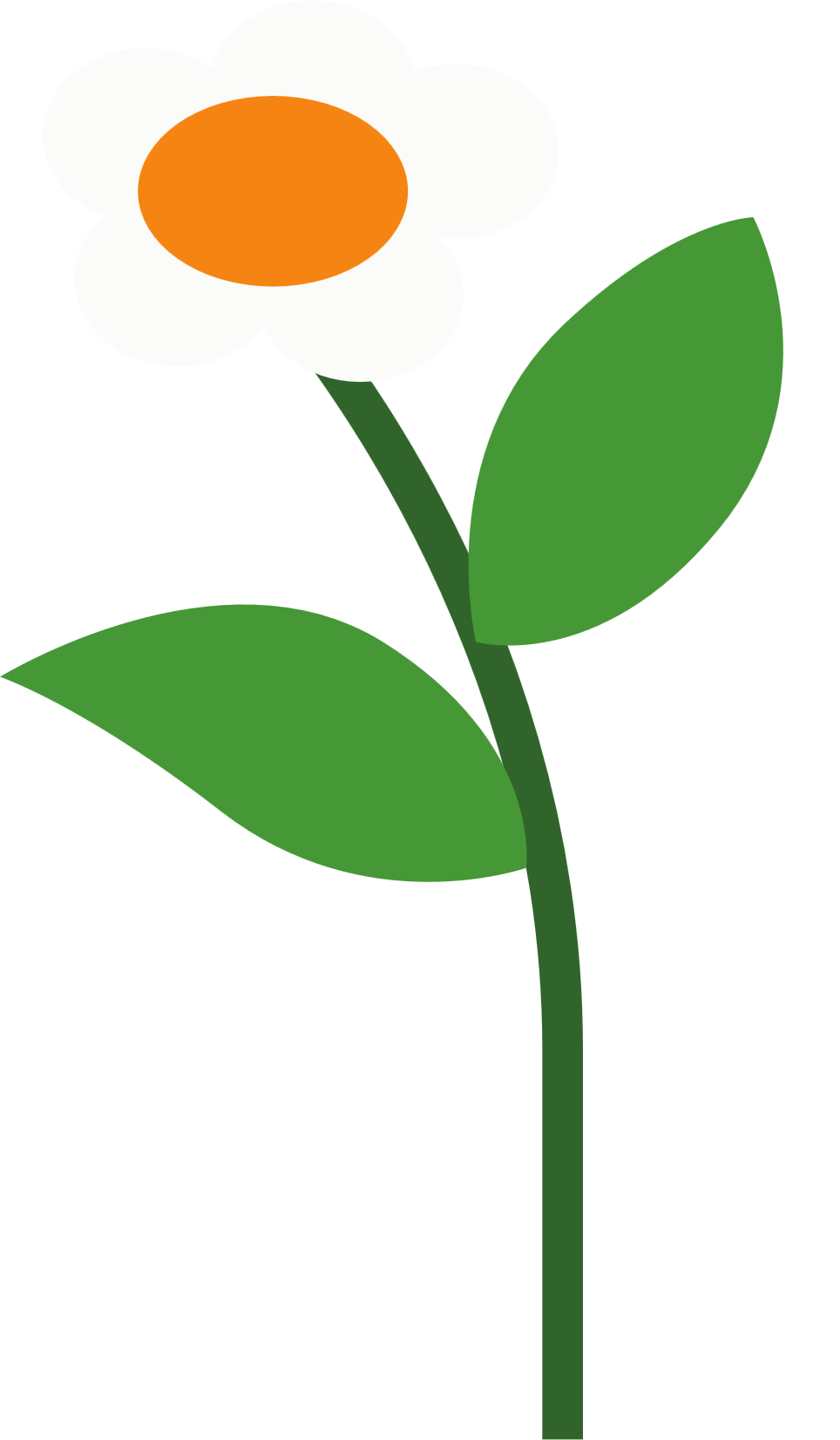 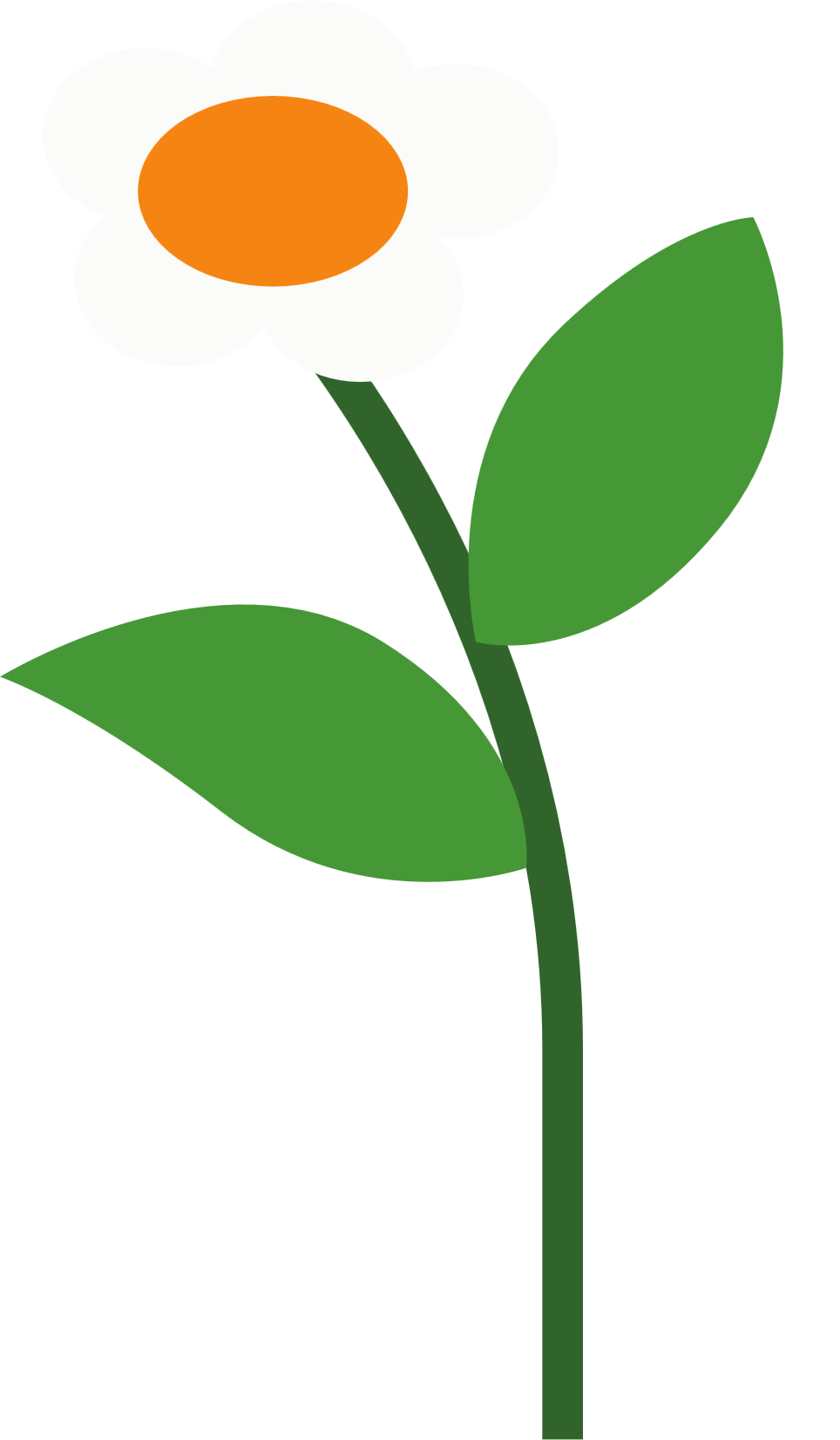 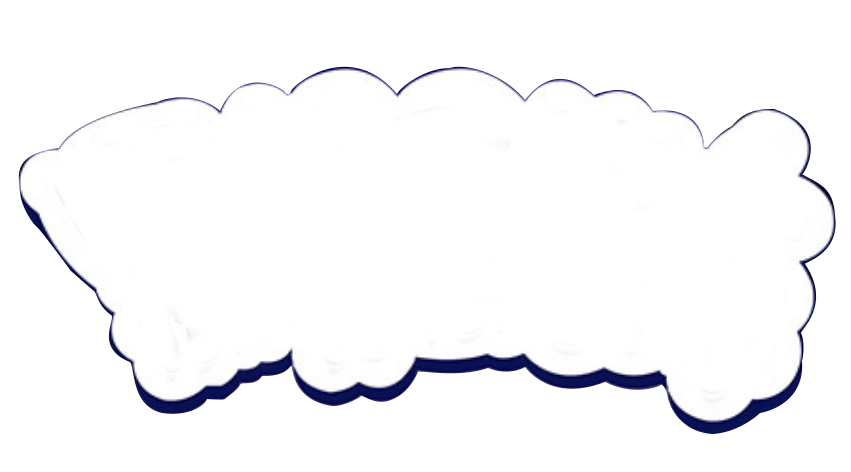 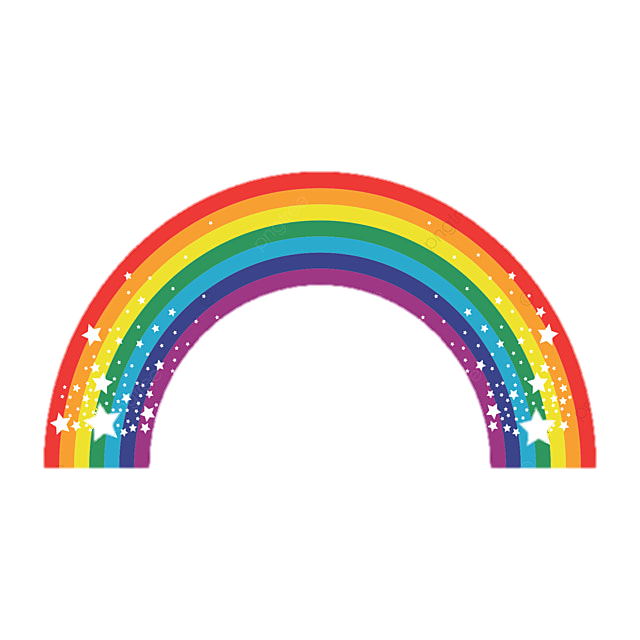 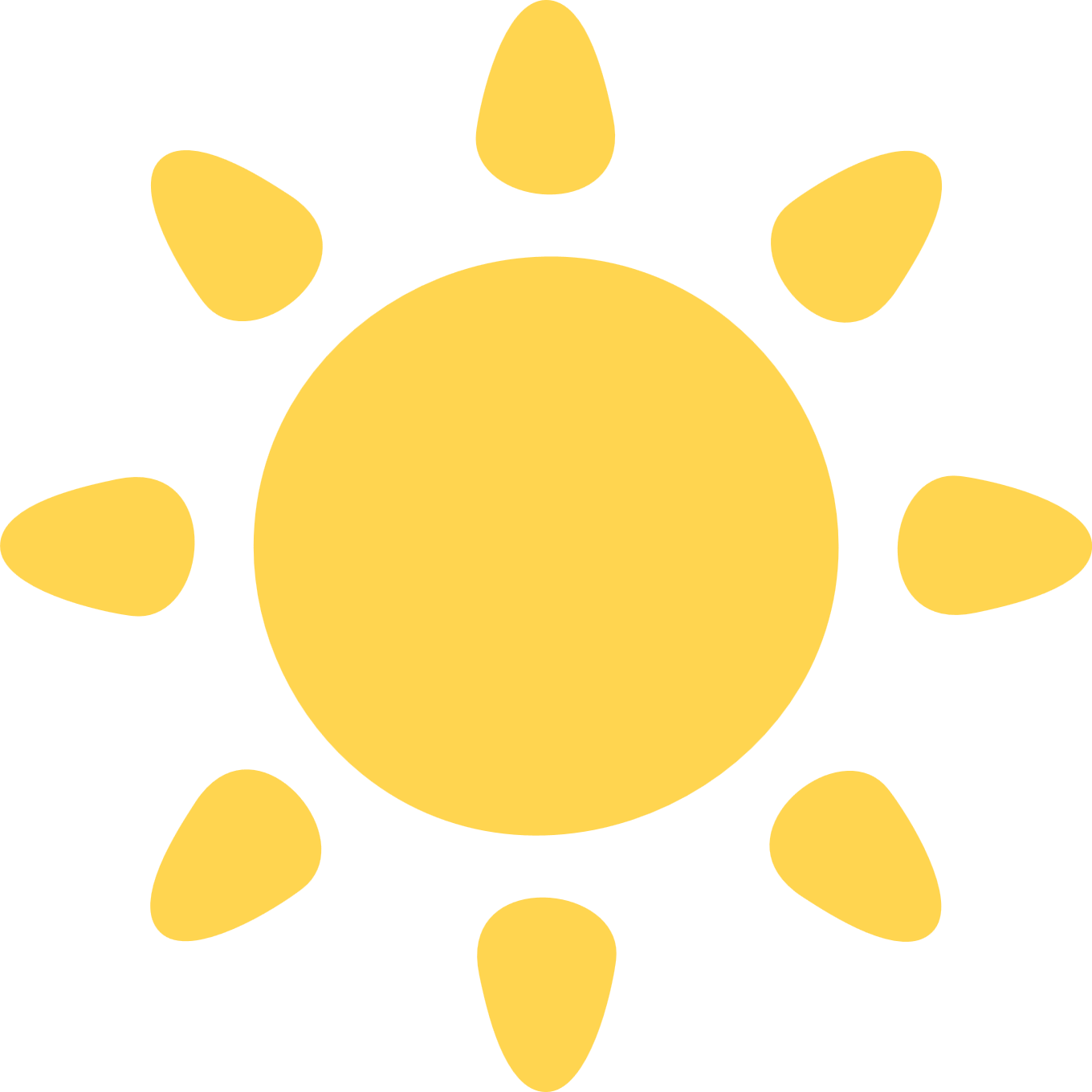 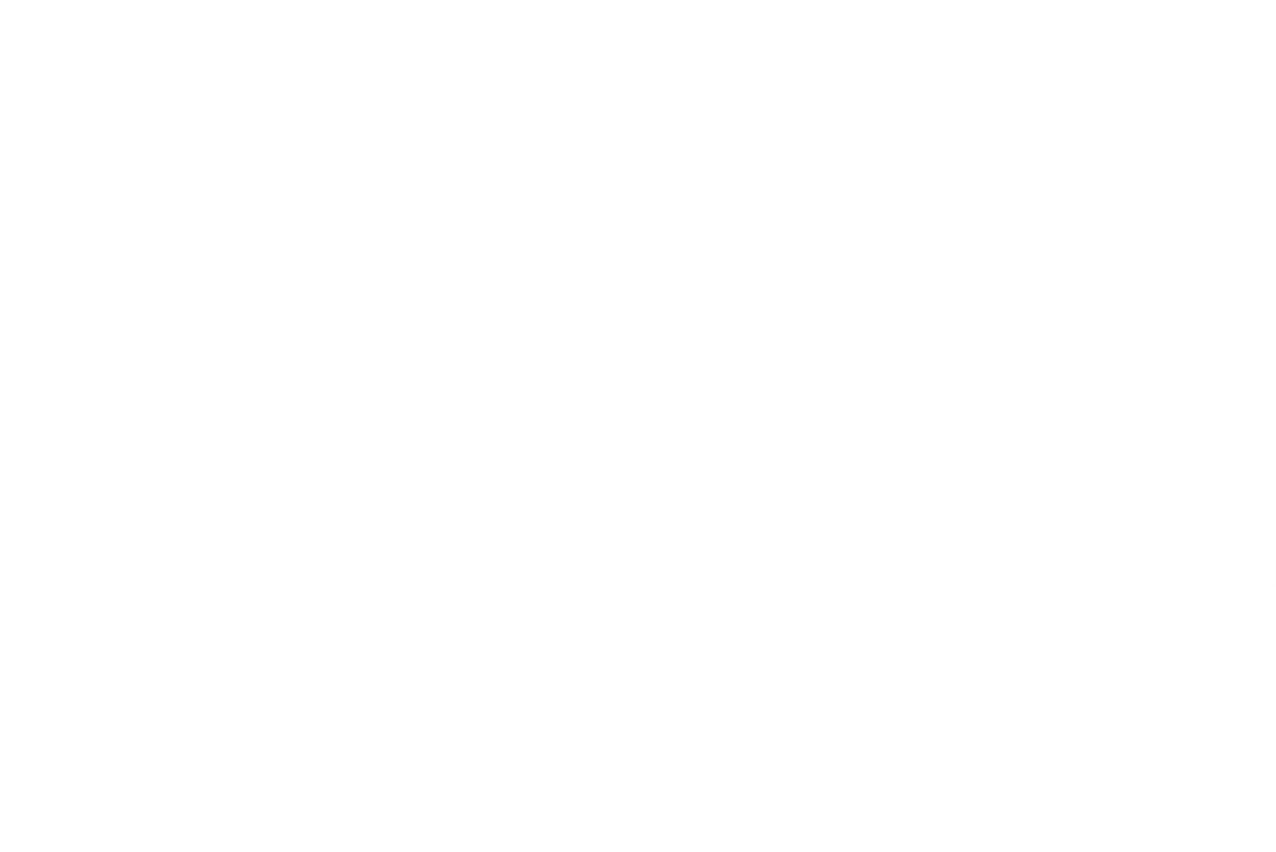 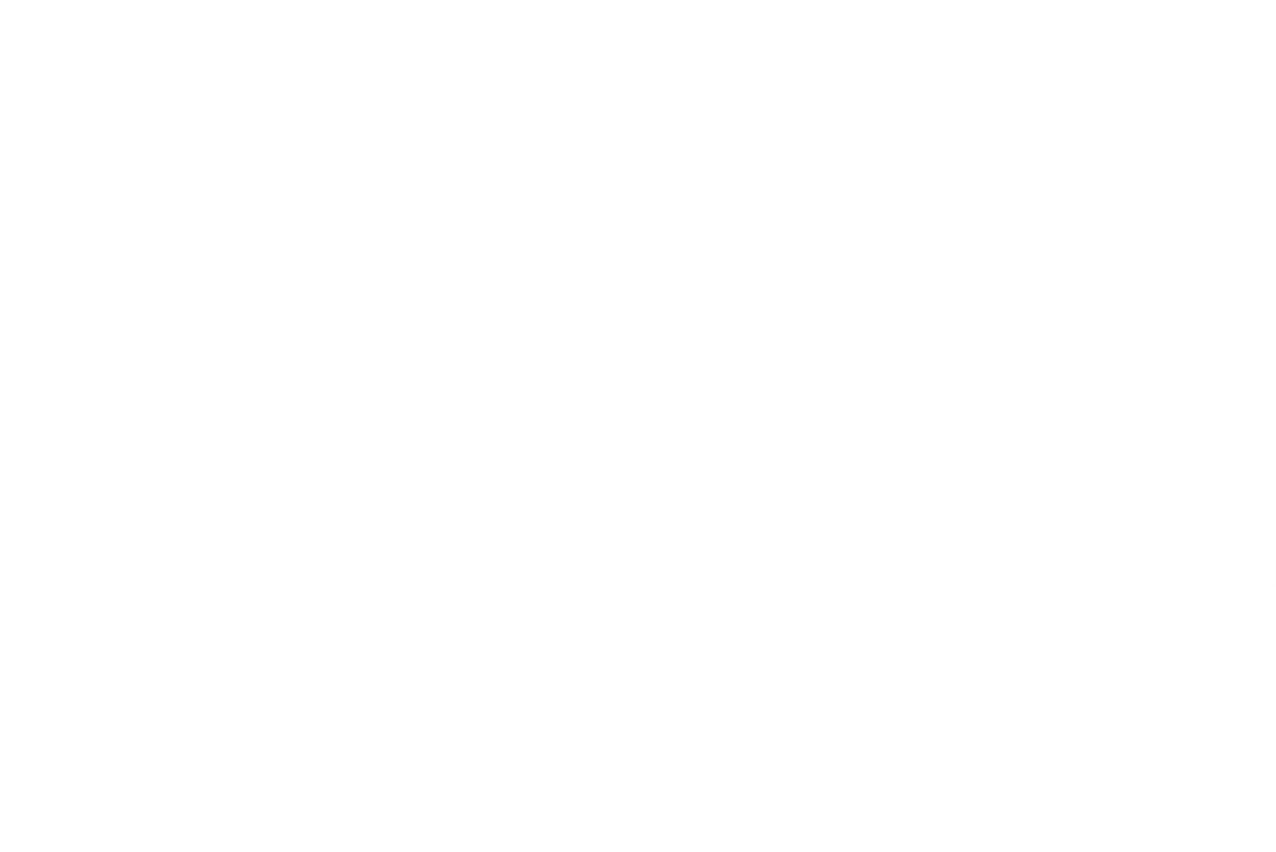 Tình huống 1:
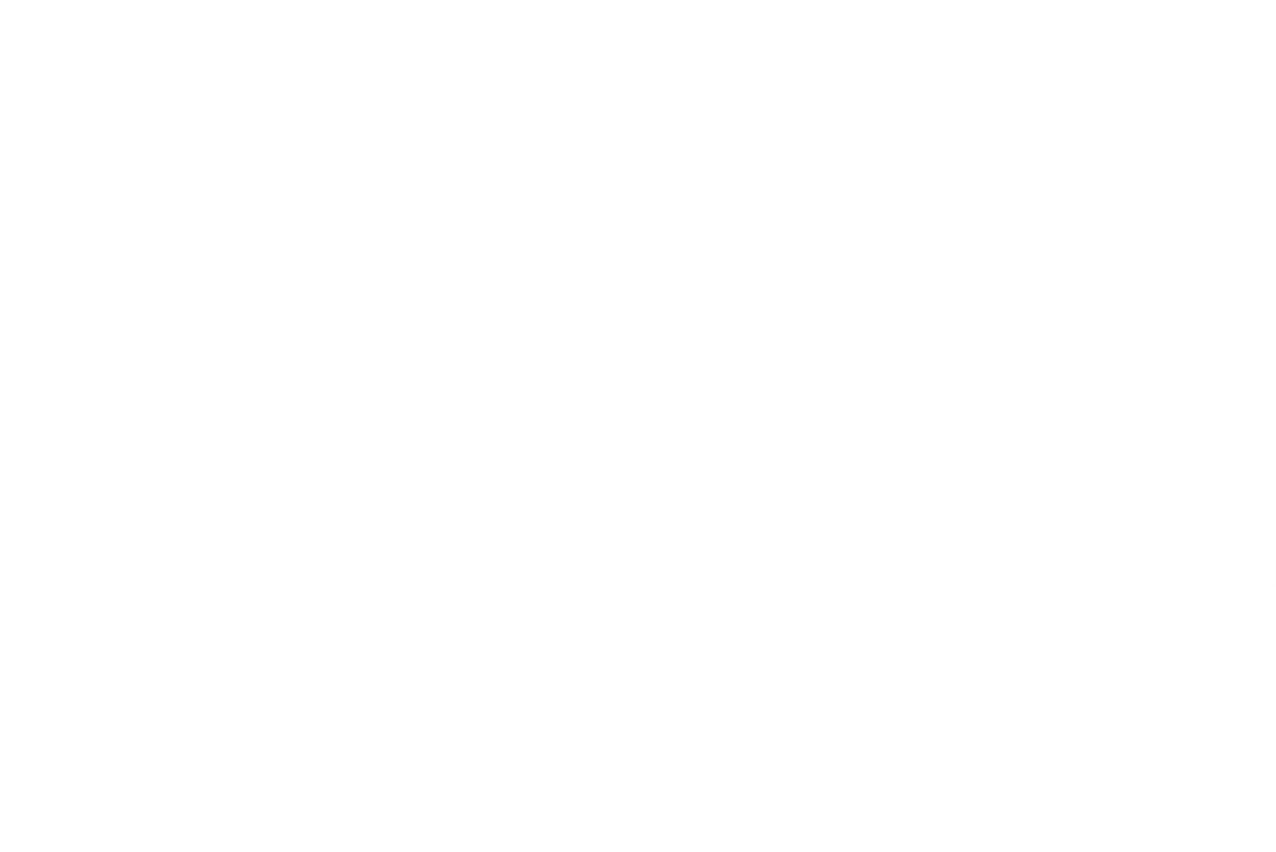 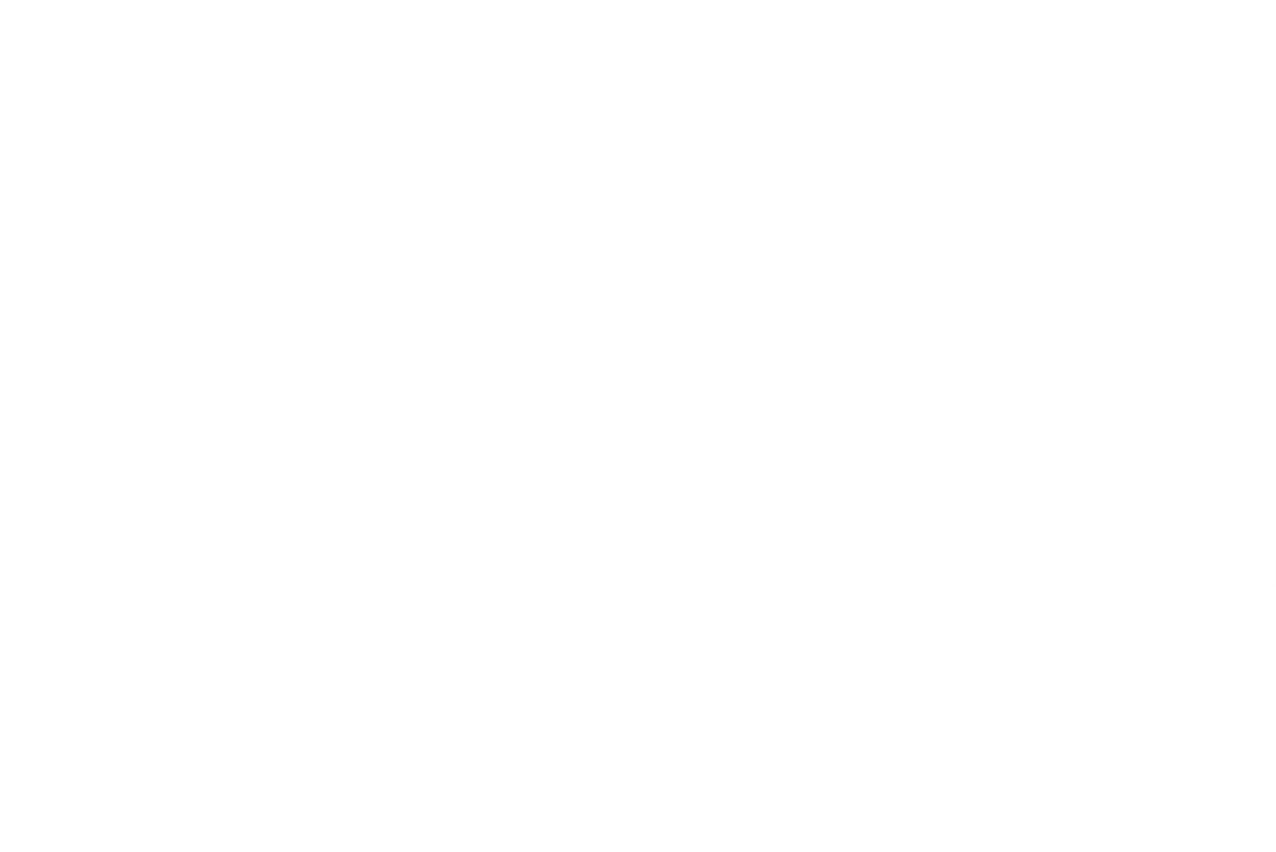 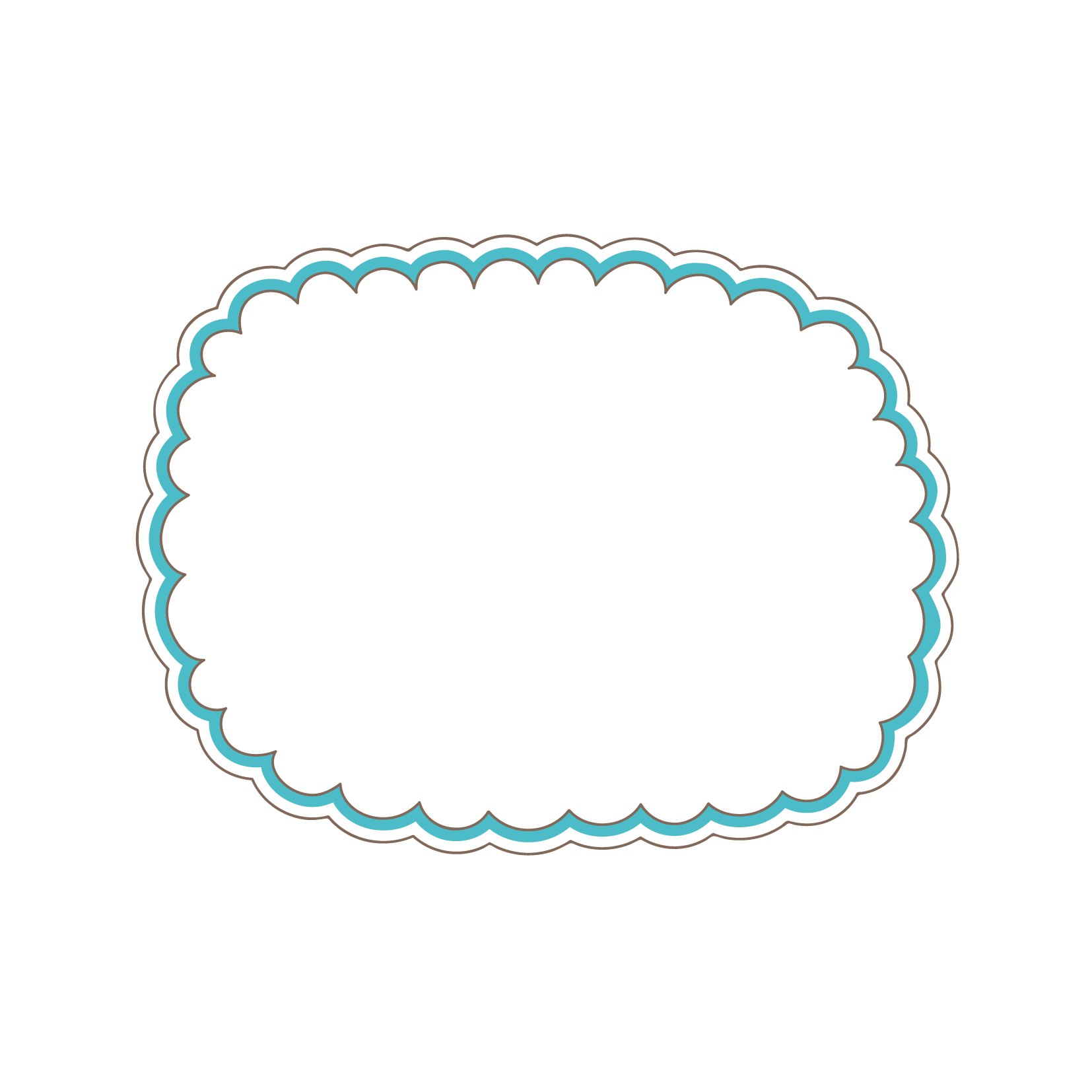 Hãy tưởng tượng em là một học sinh mới chuyển trường. Trong buổi đầu tiên gặp mặt, cô giáo yêu cầu em giới thiệu bản thân trước lớp. Em sẽ nói những gì?
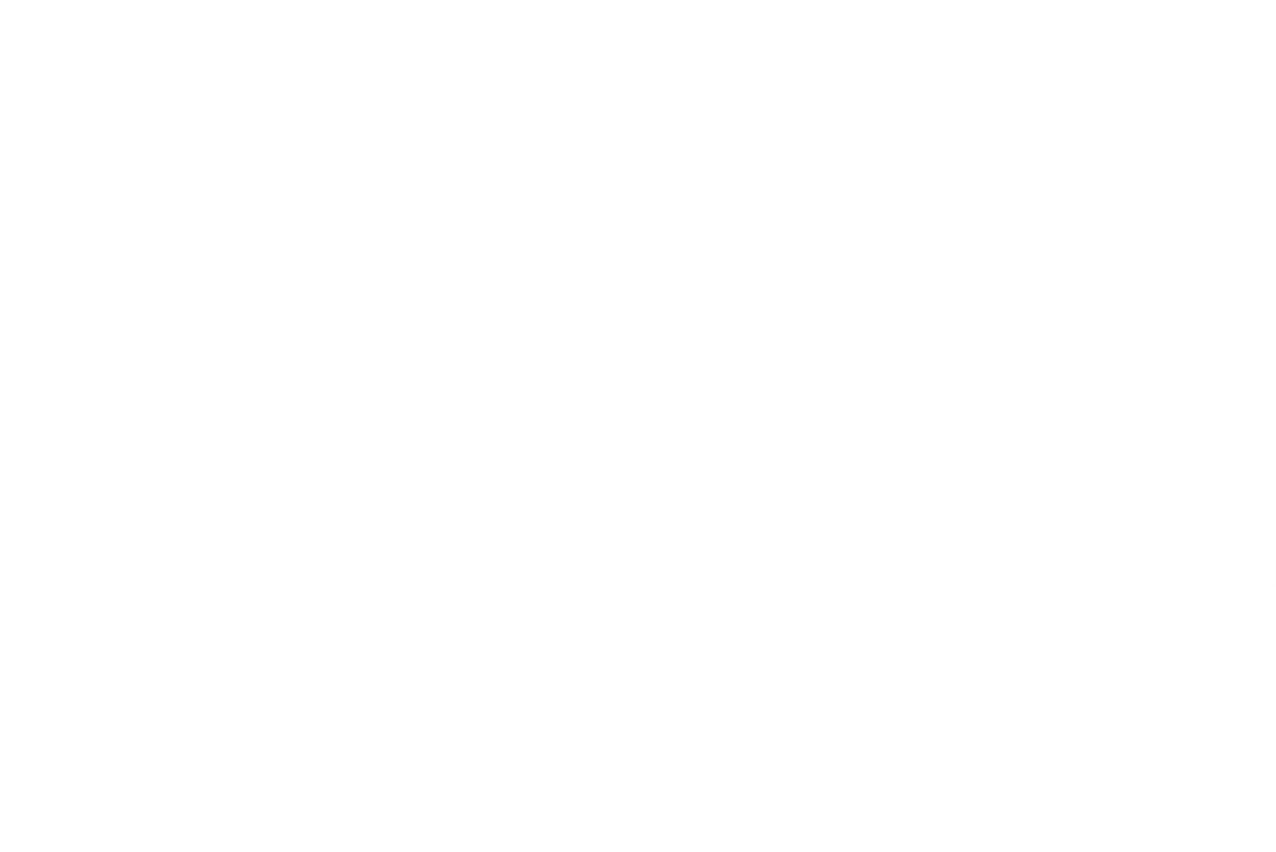 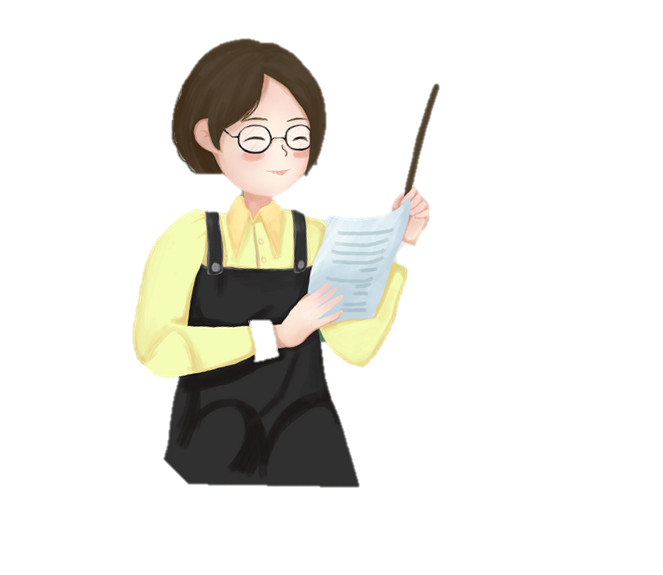 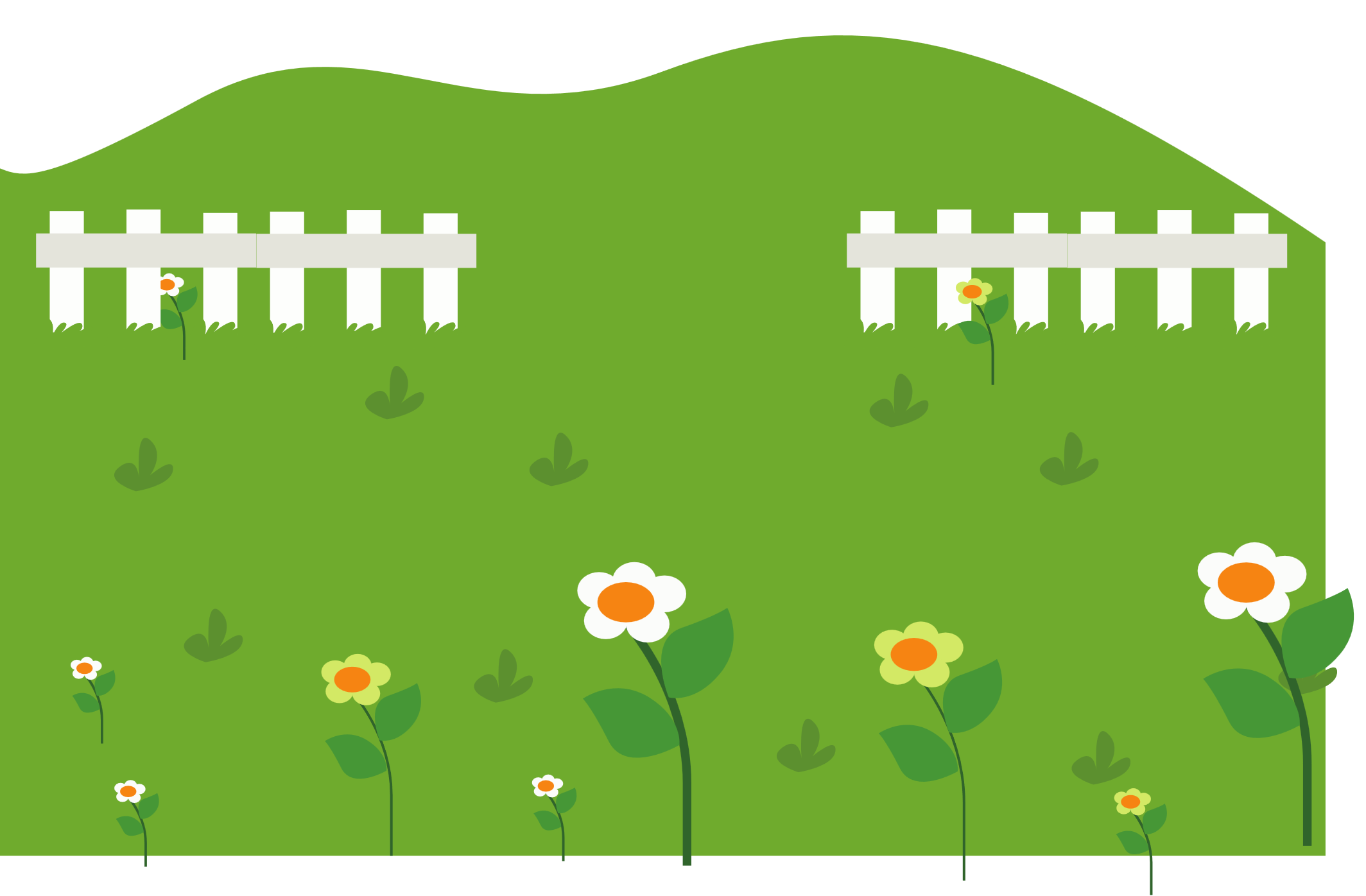 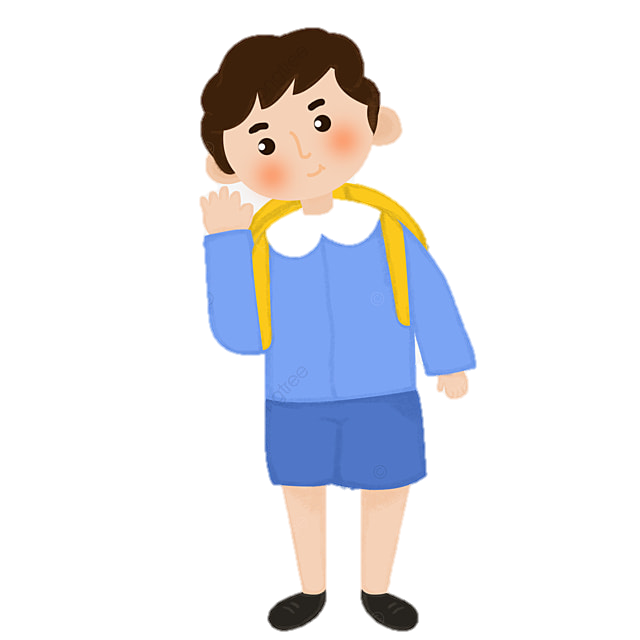 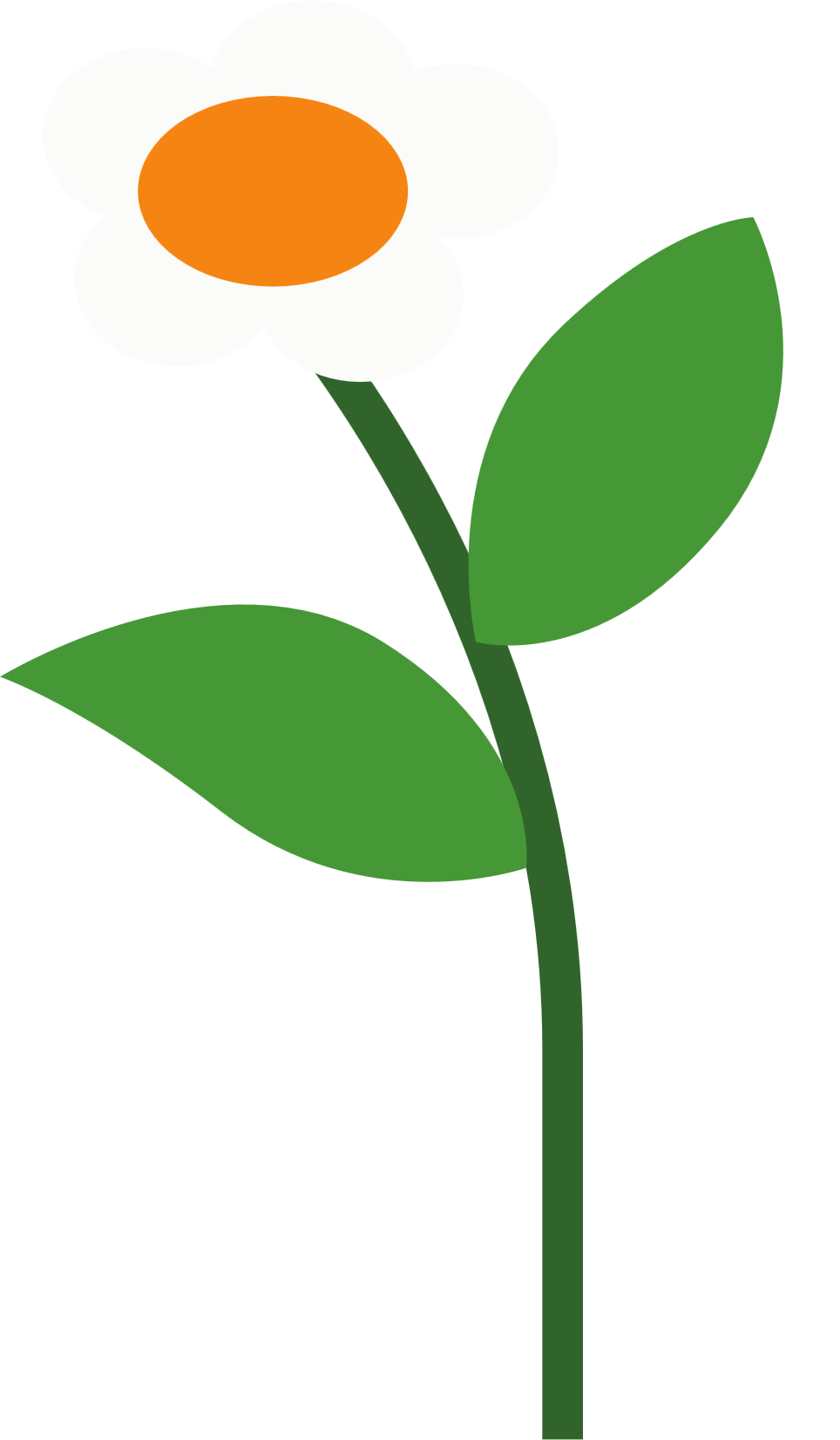 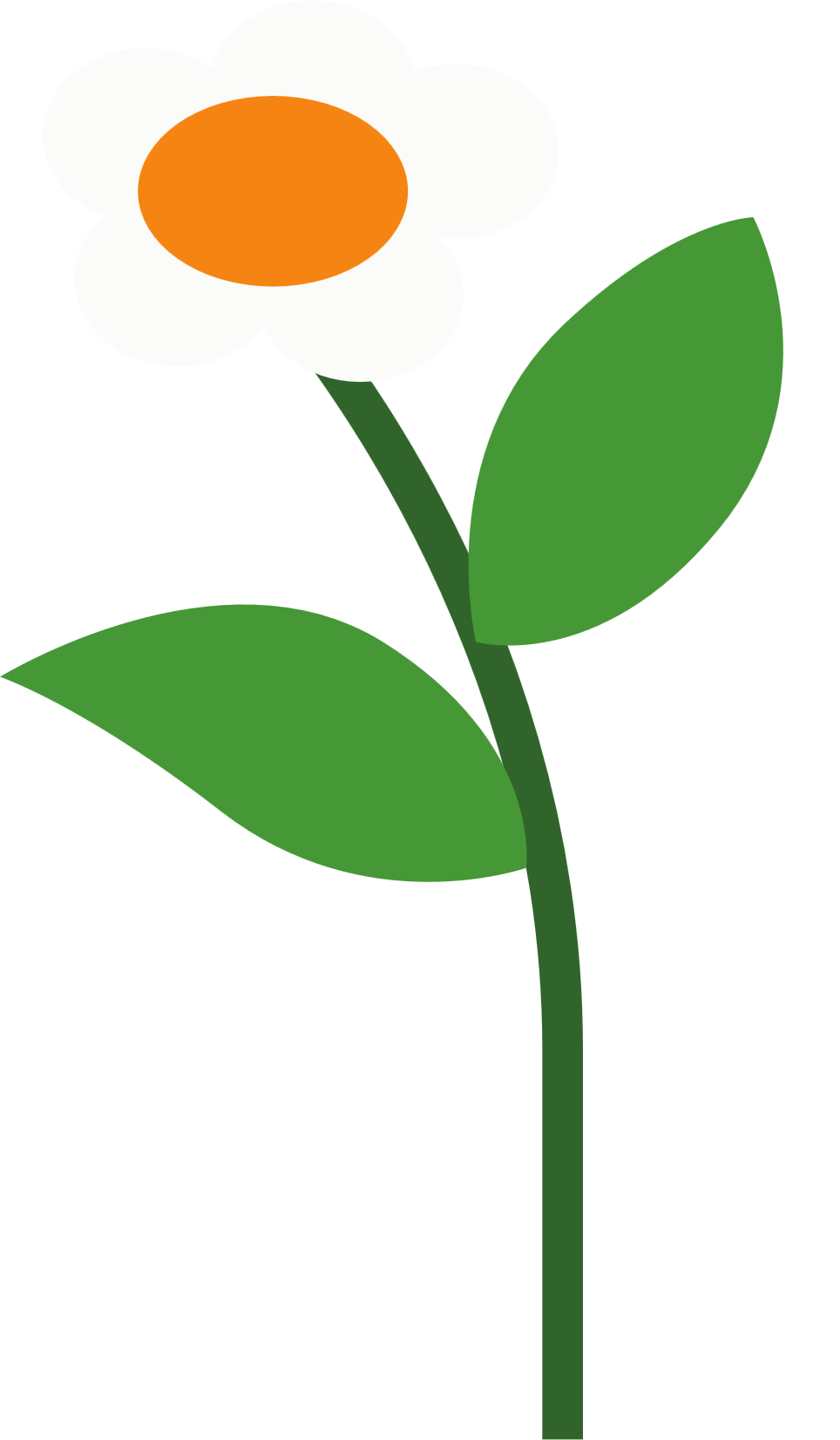 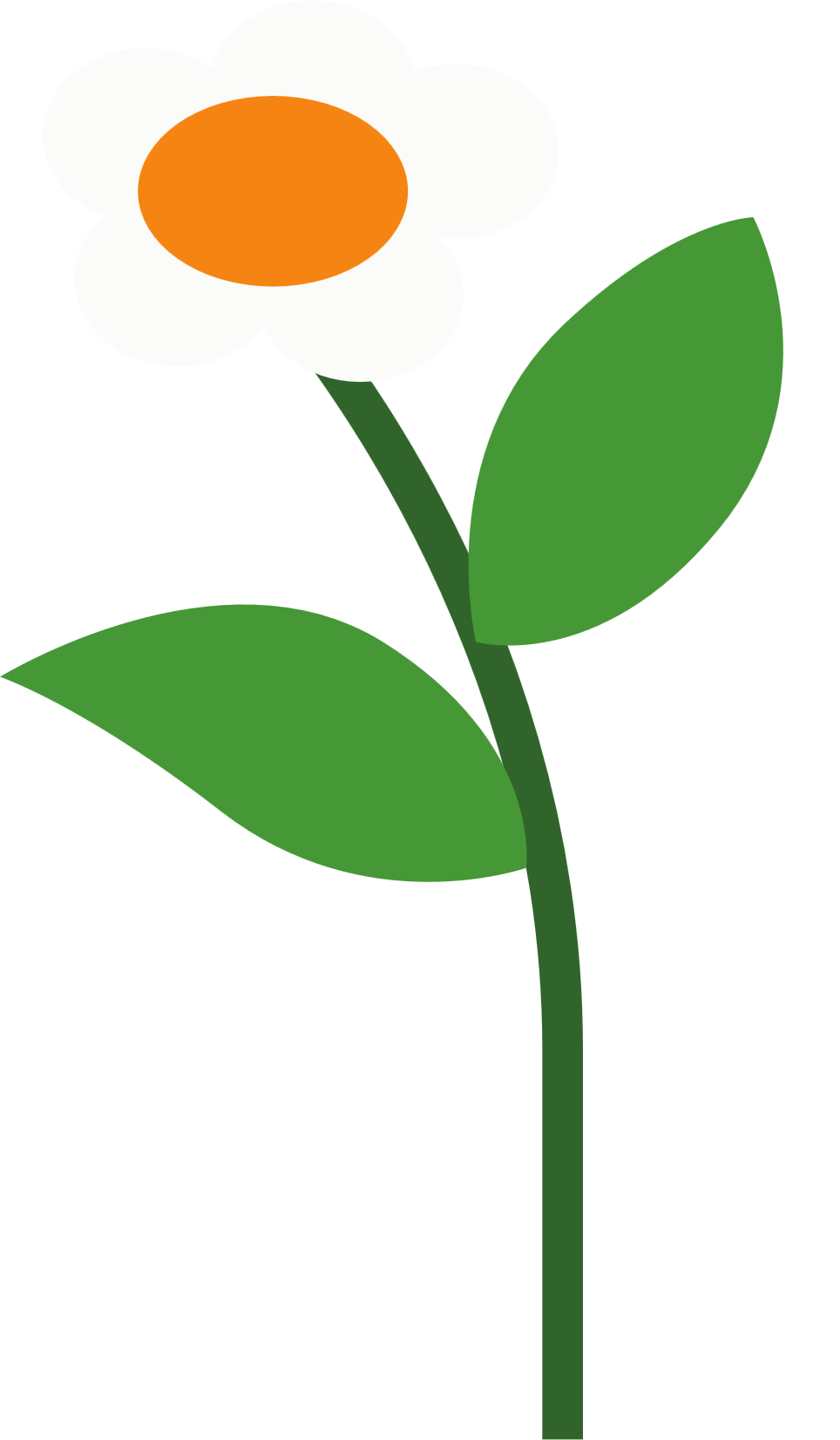 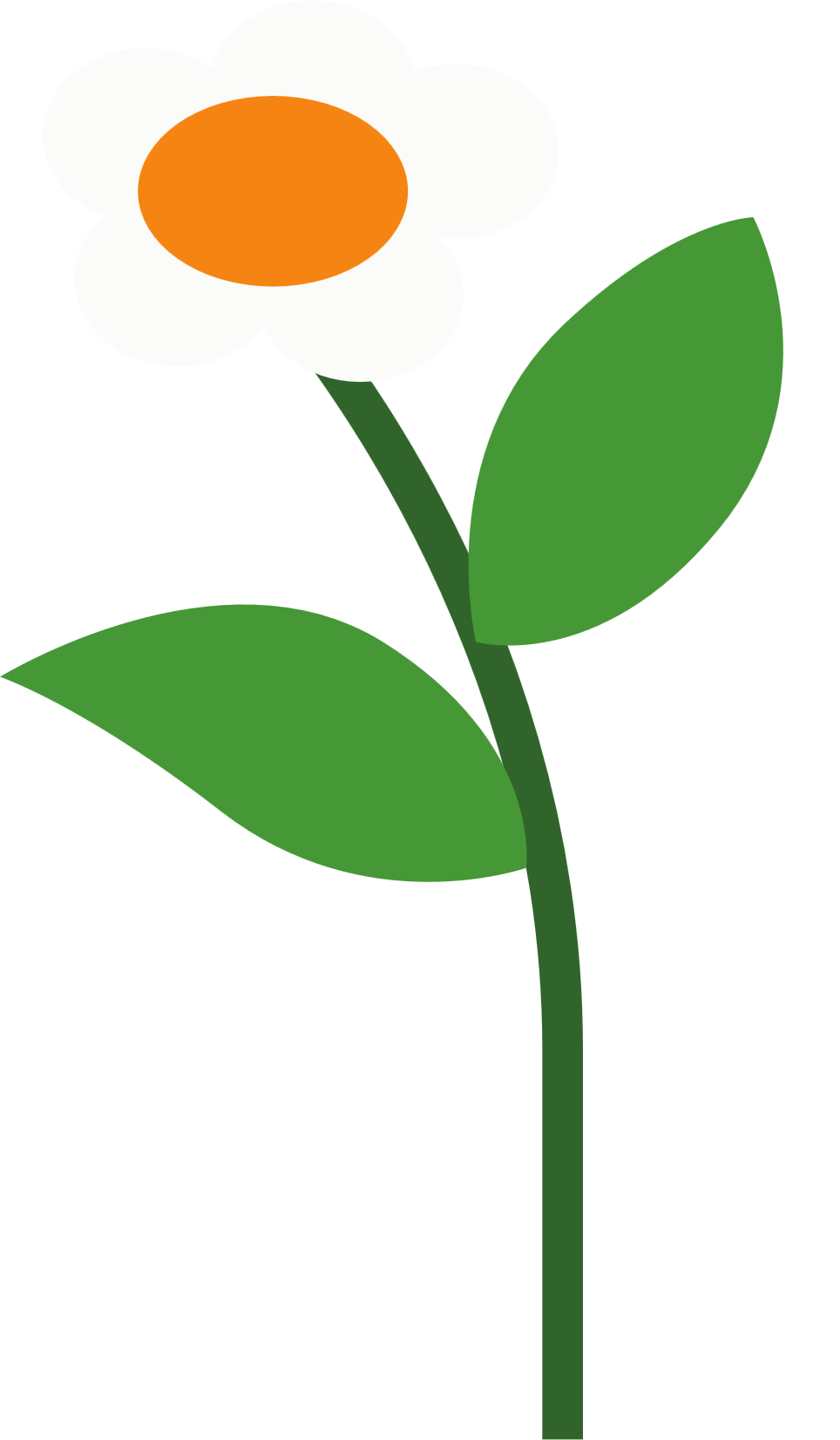 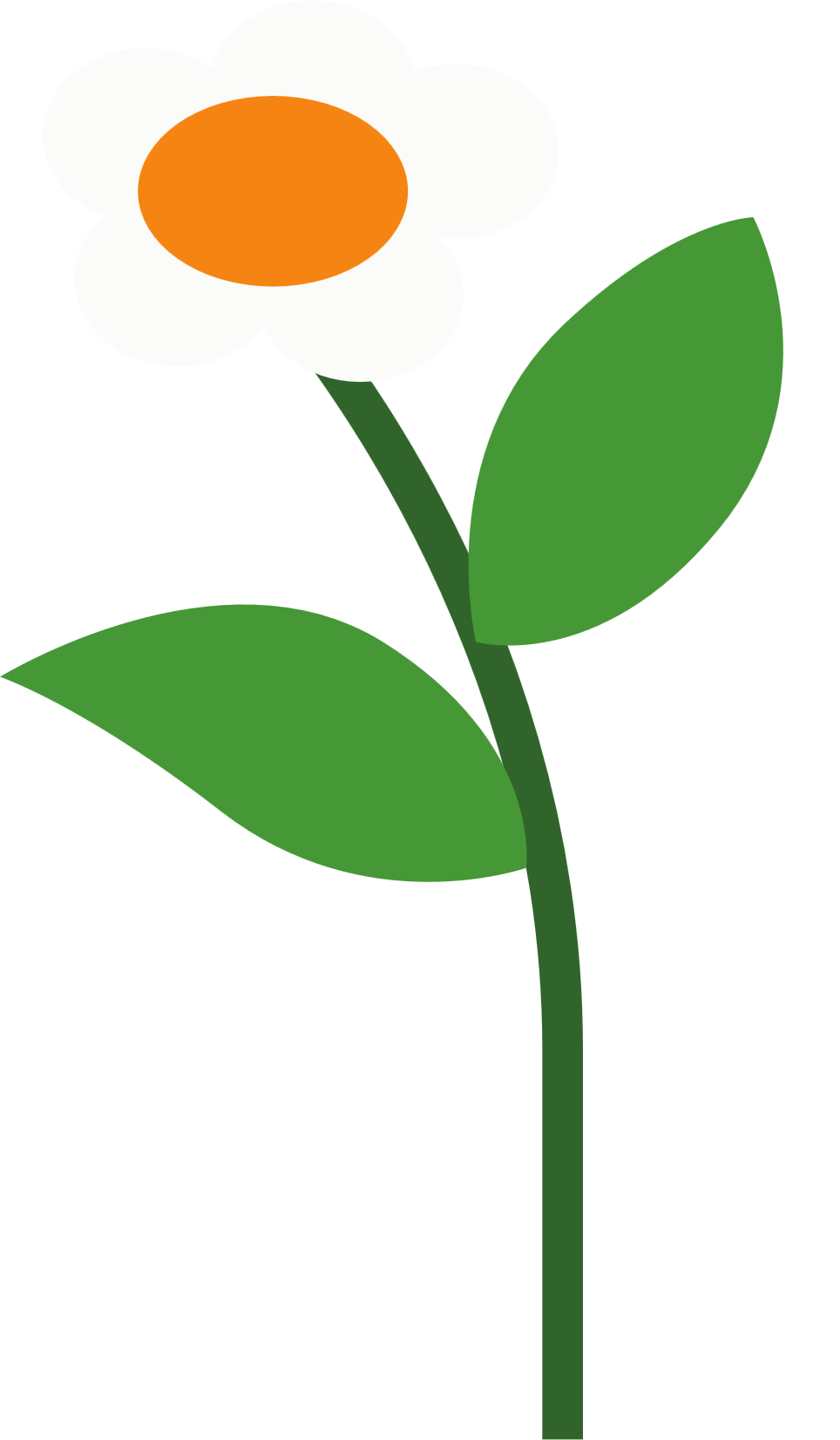 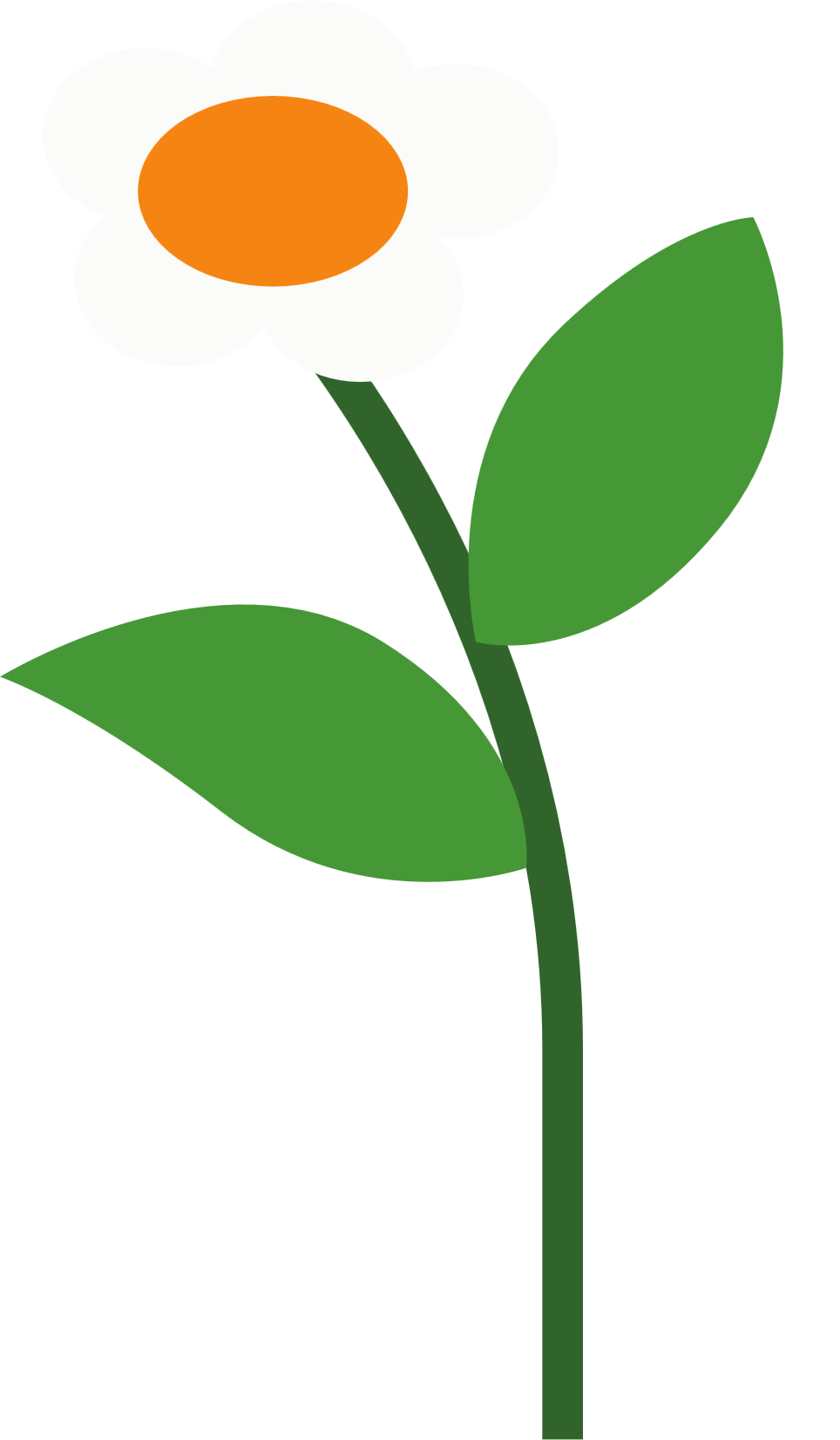 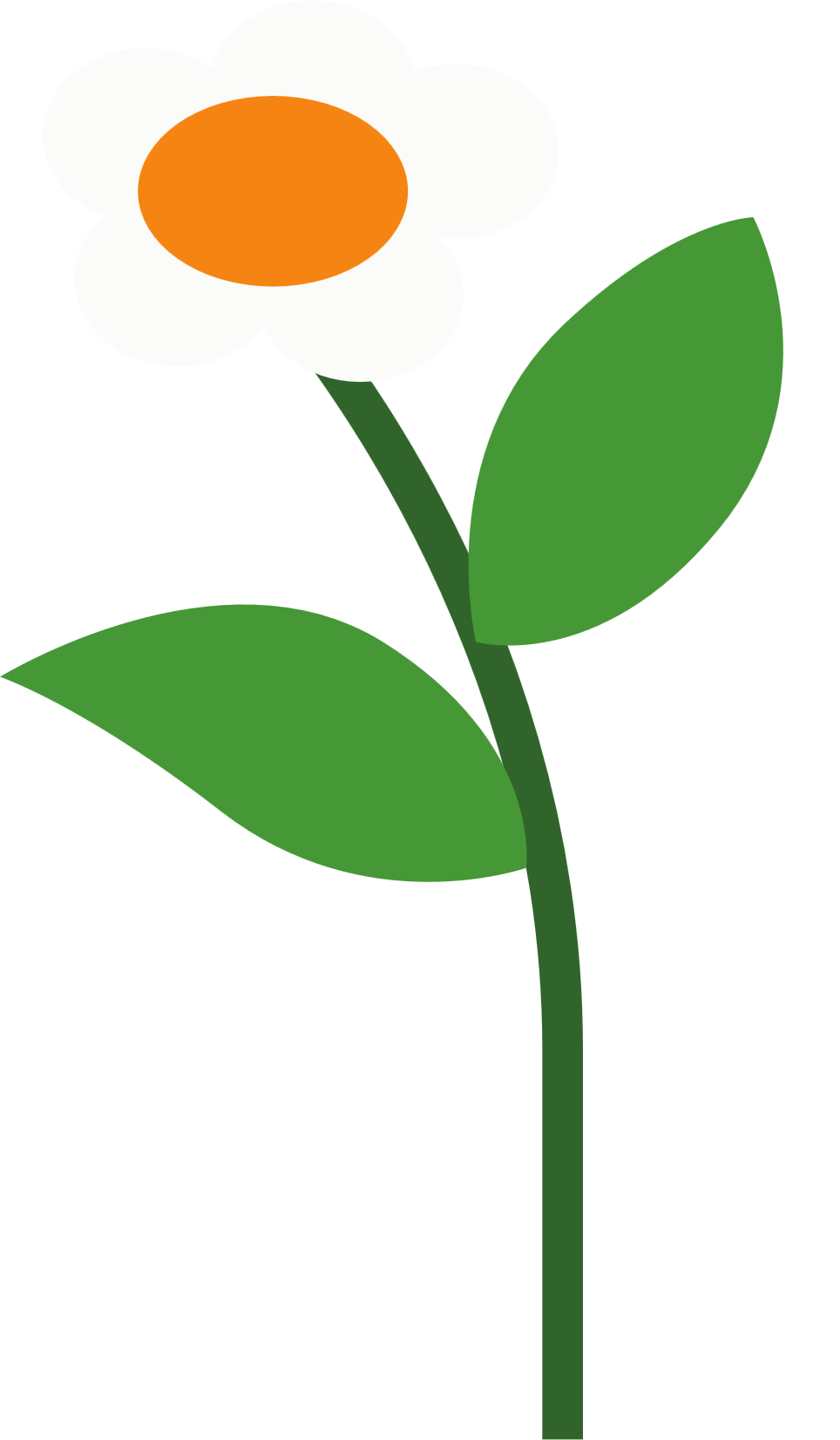 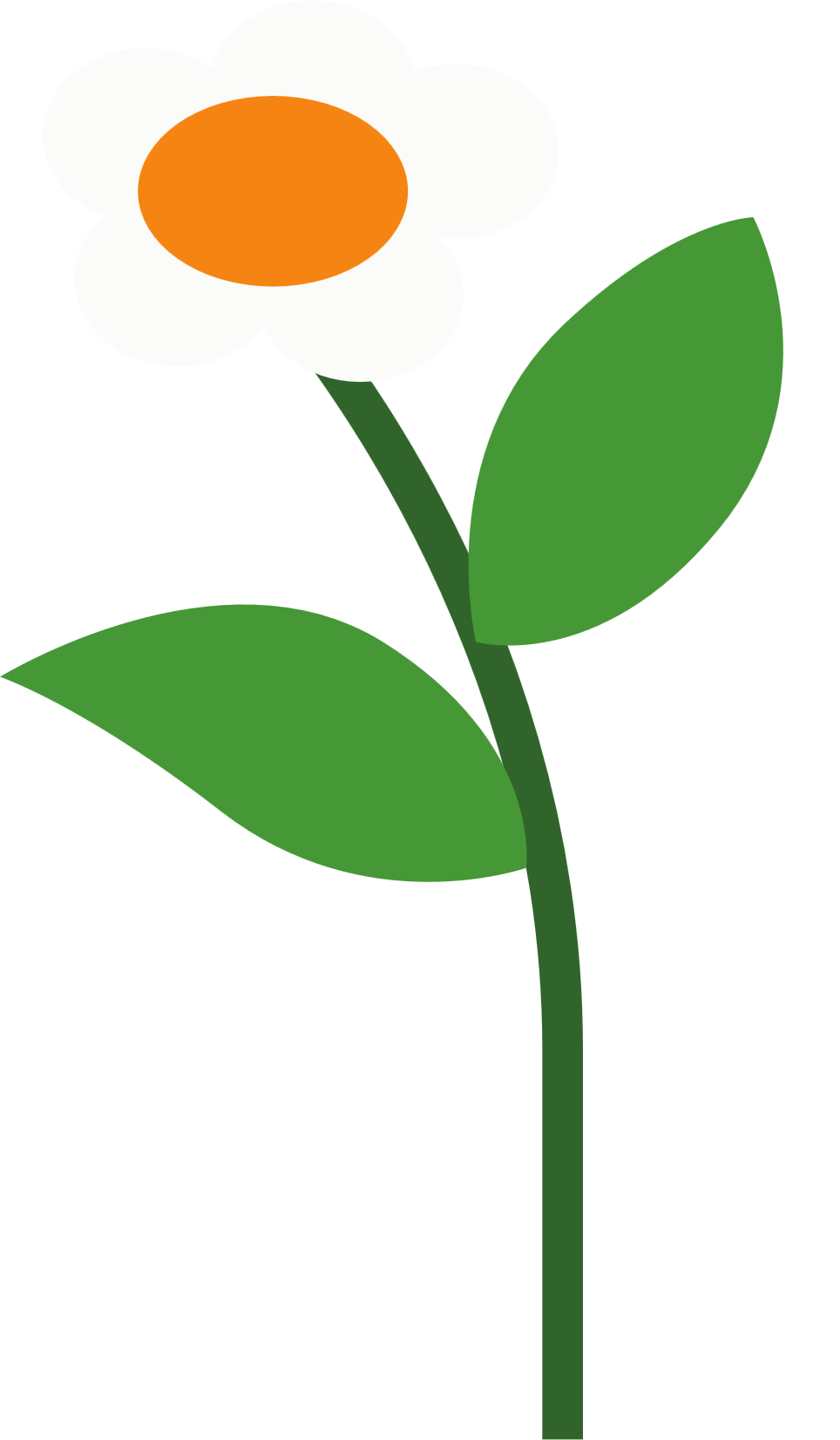 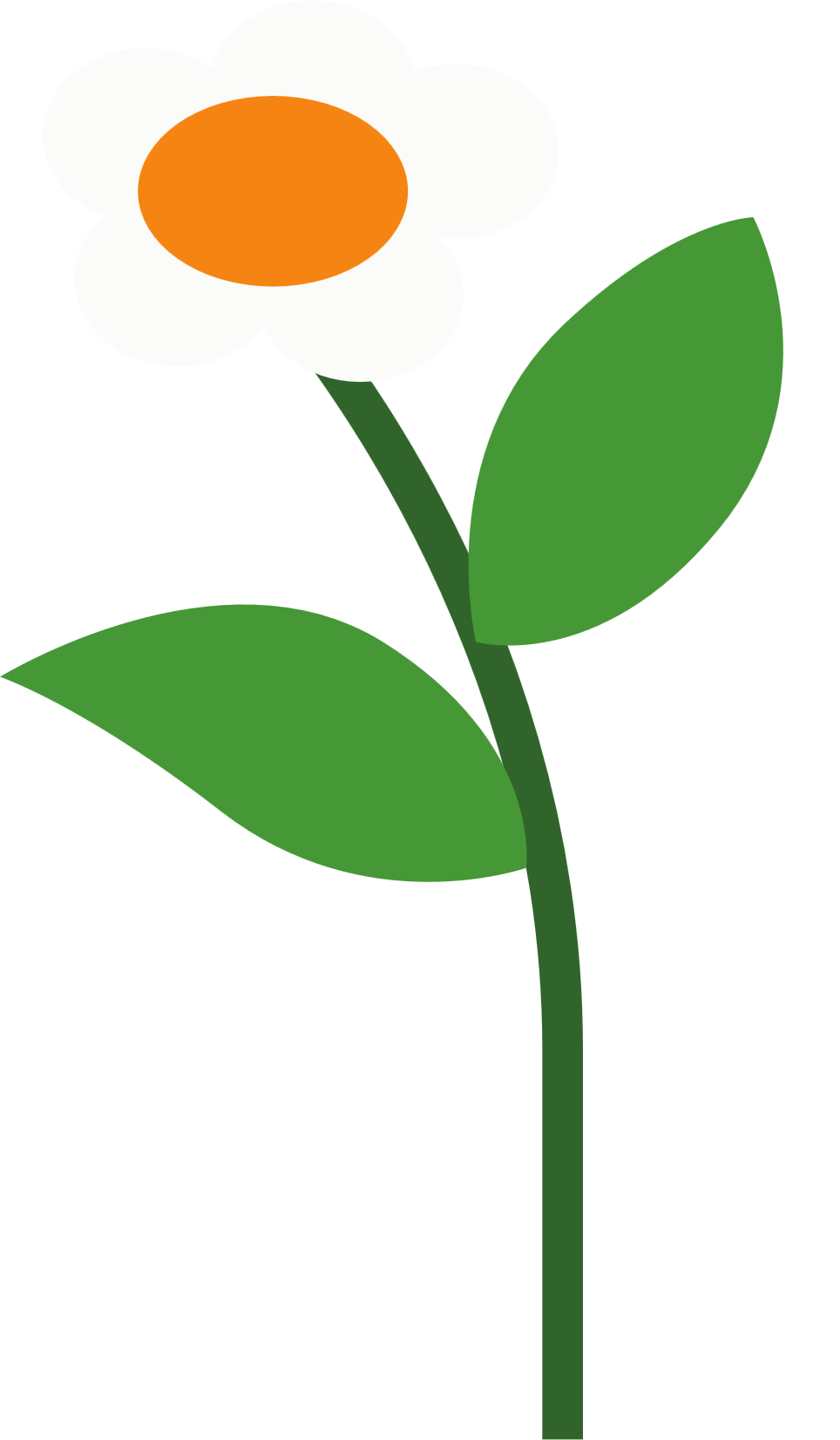 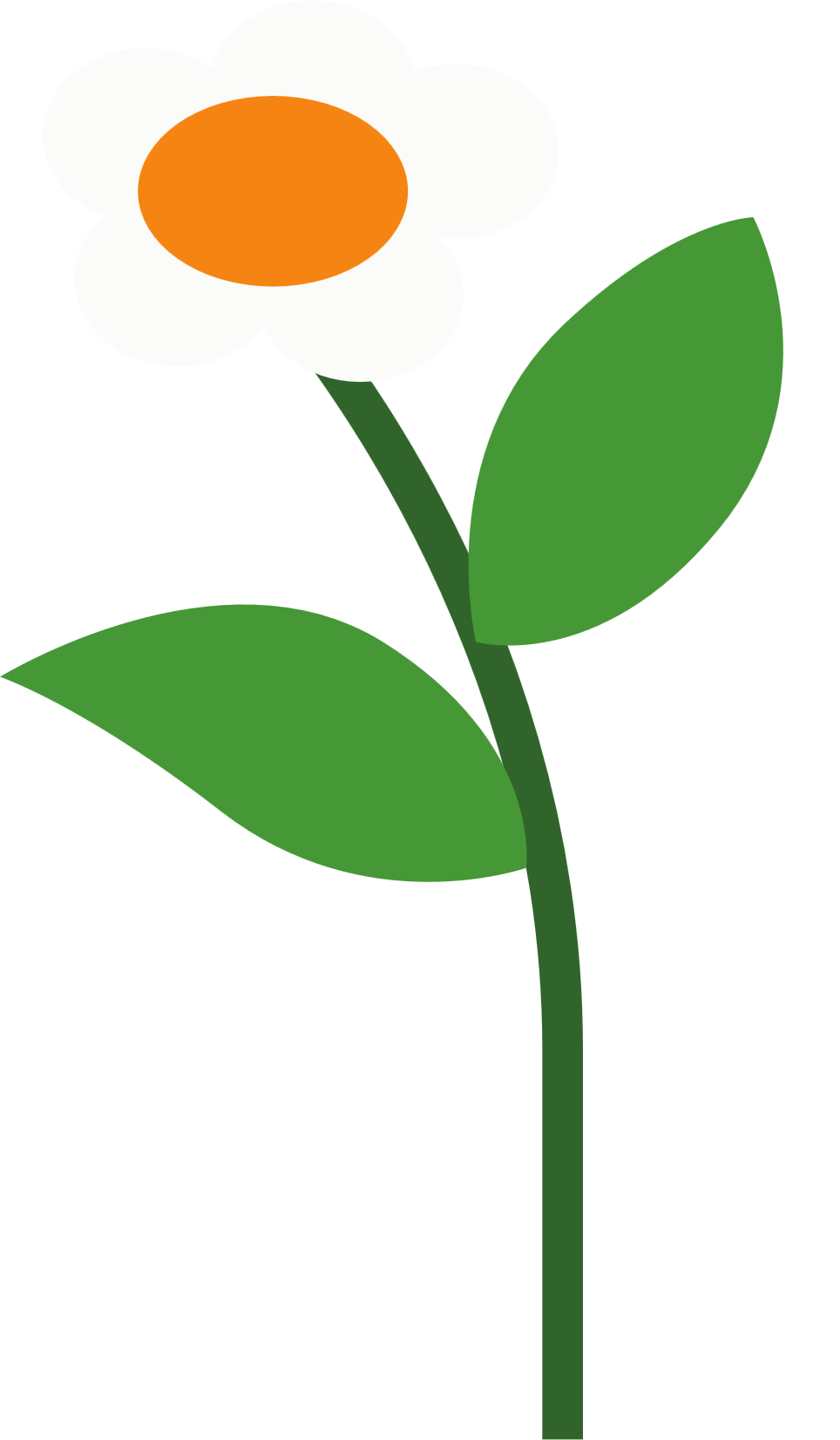 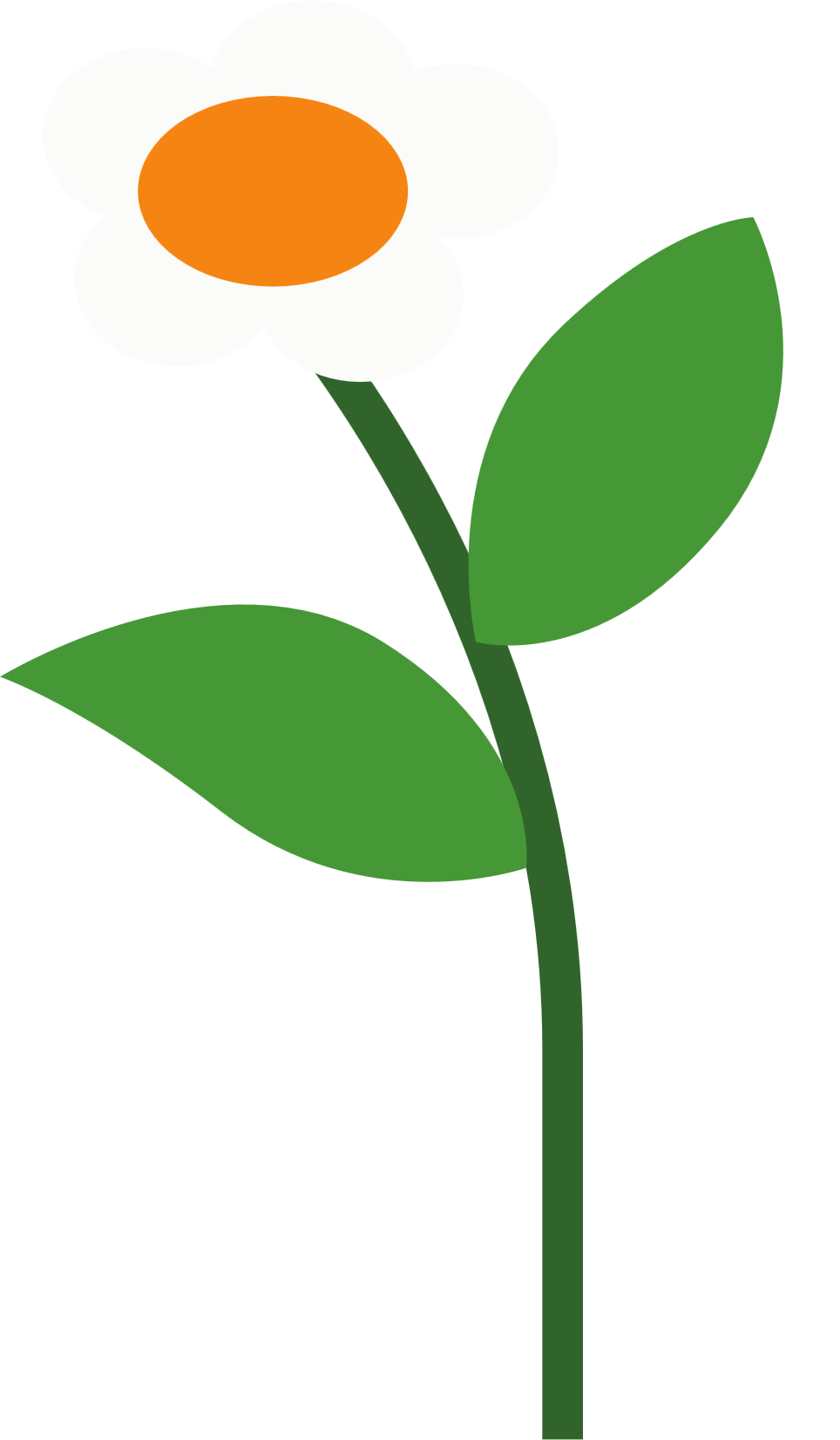 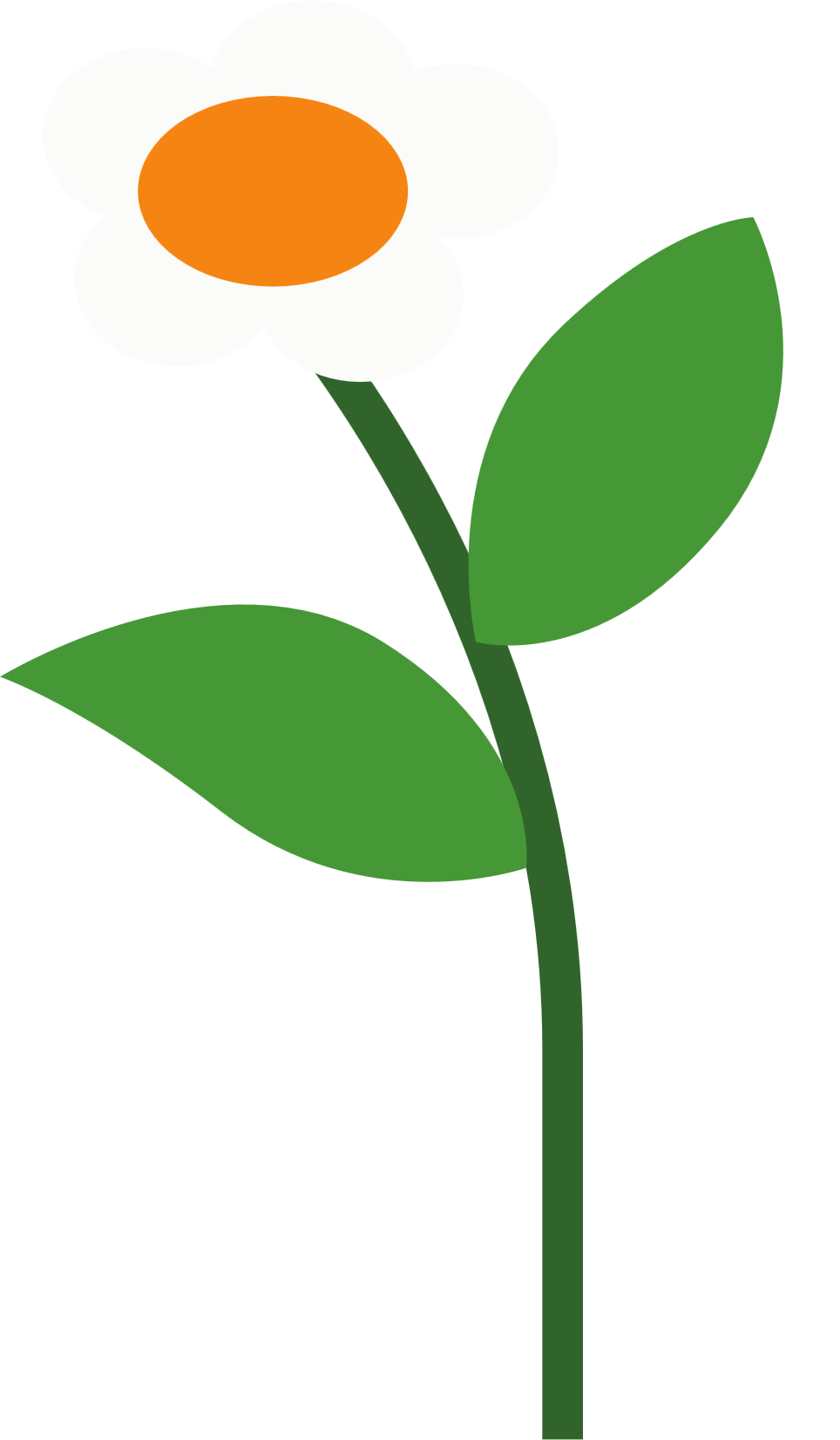 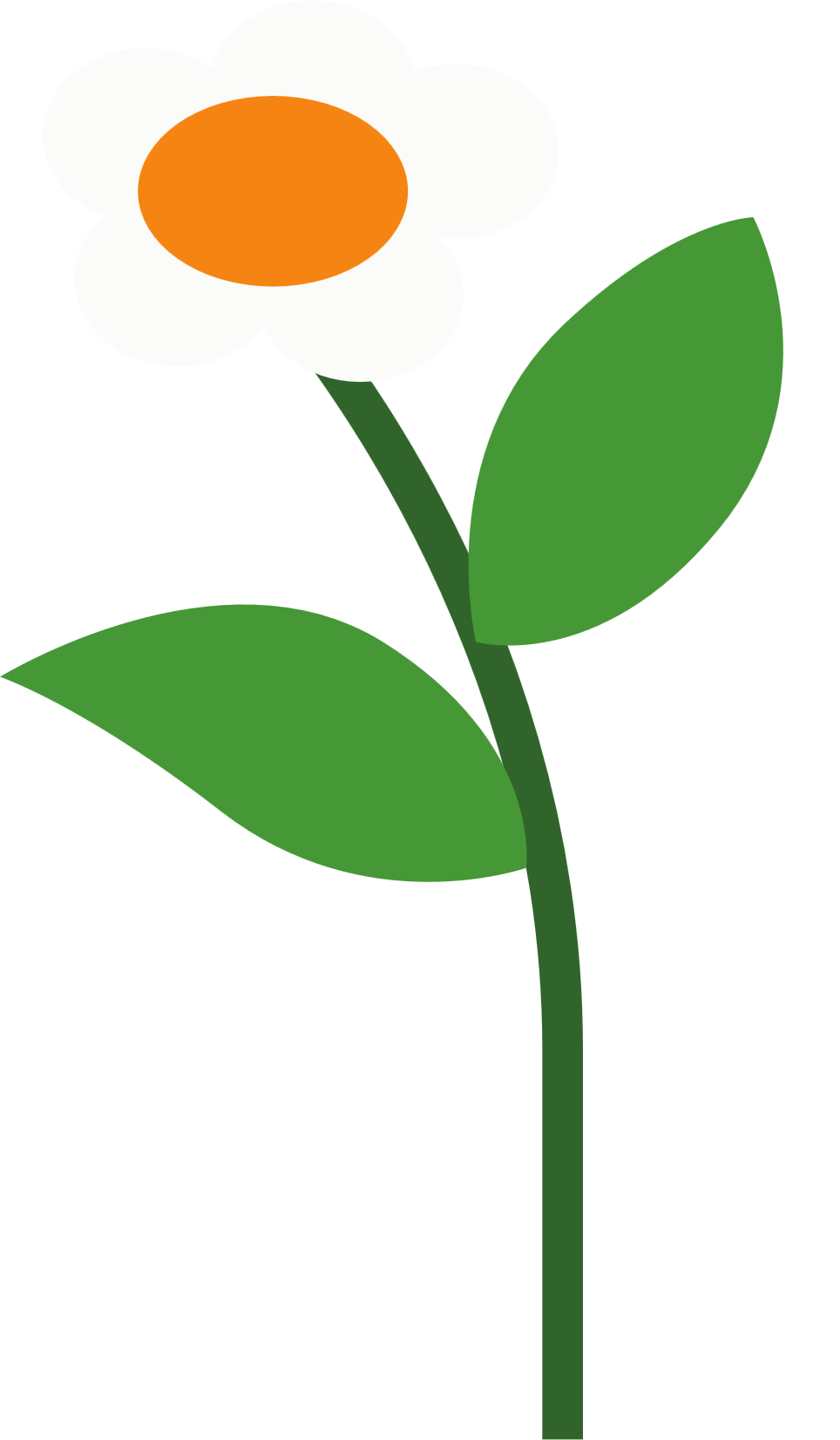 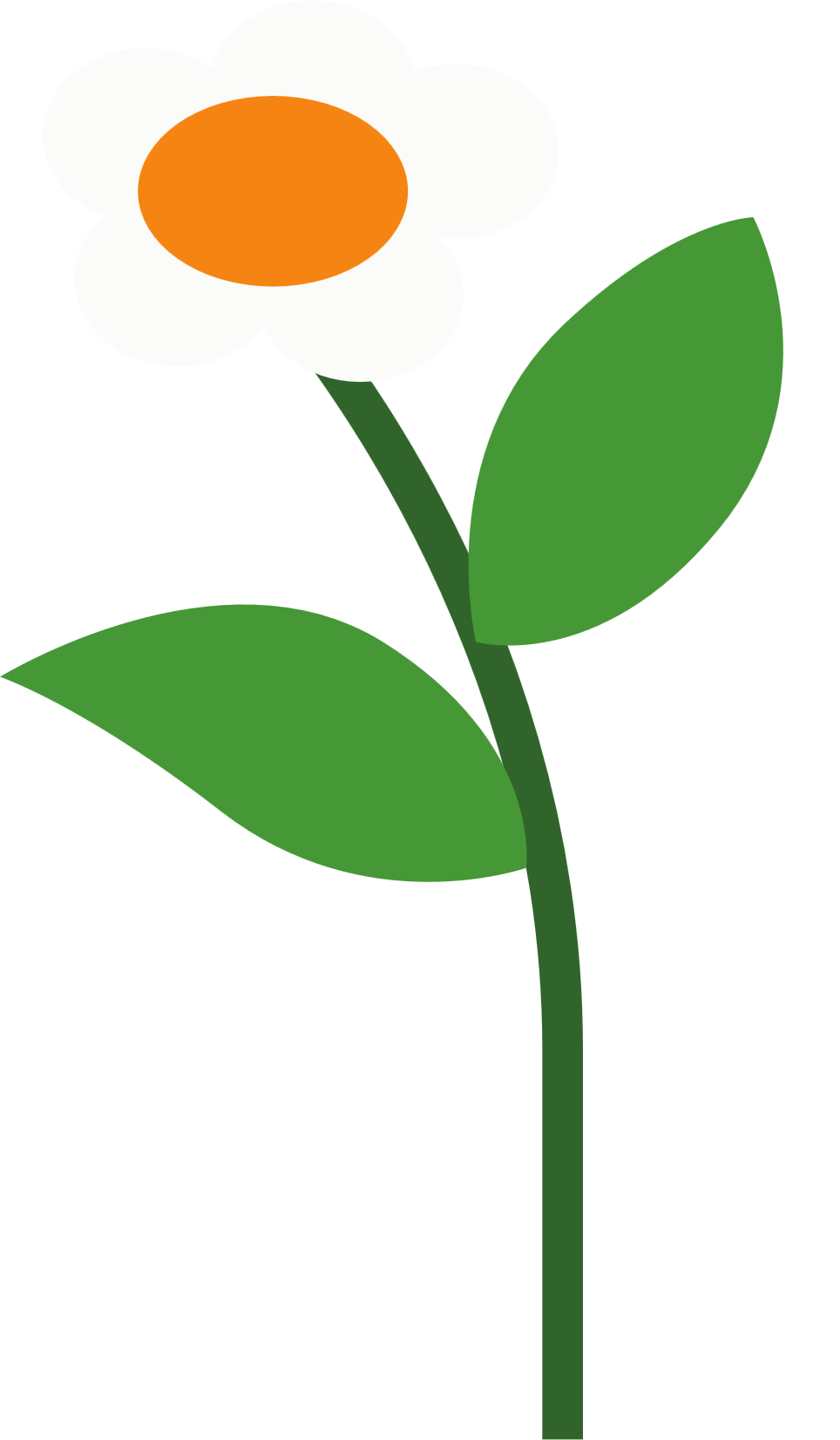 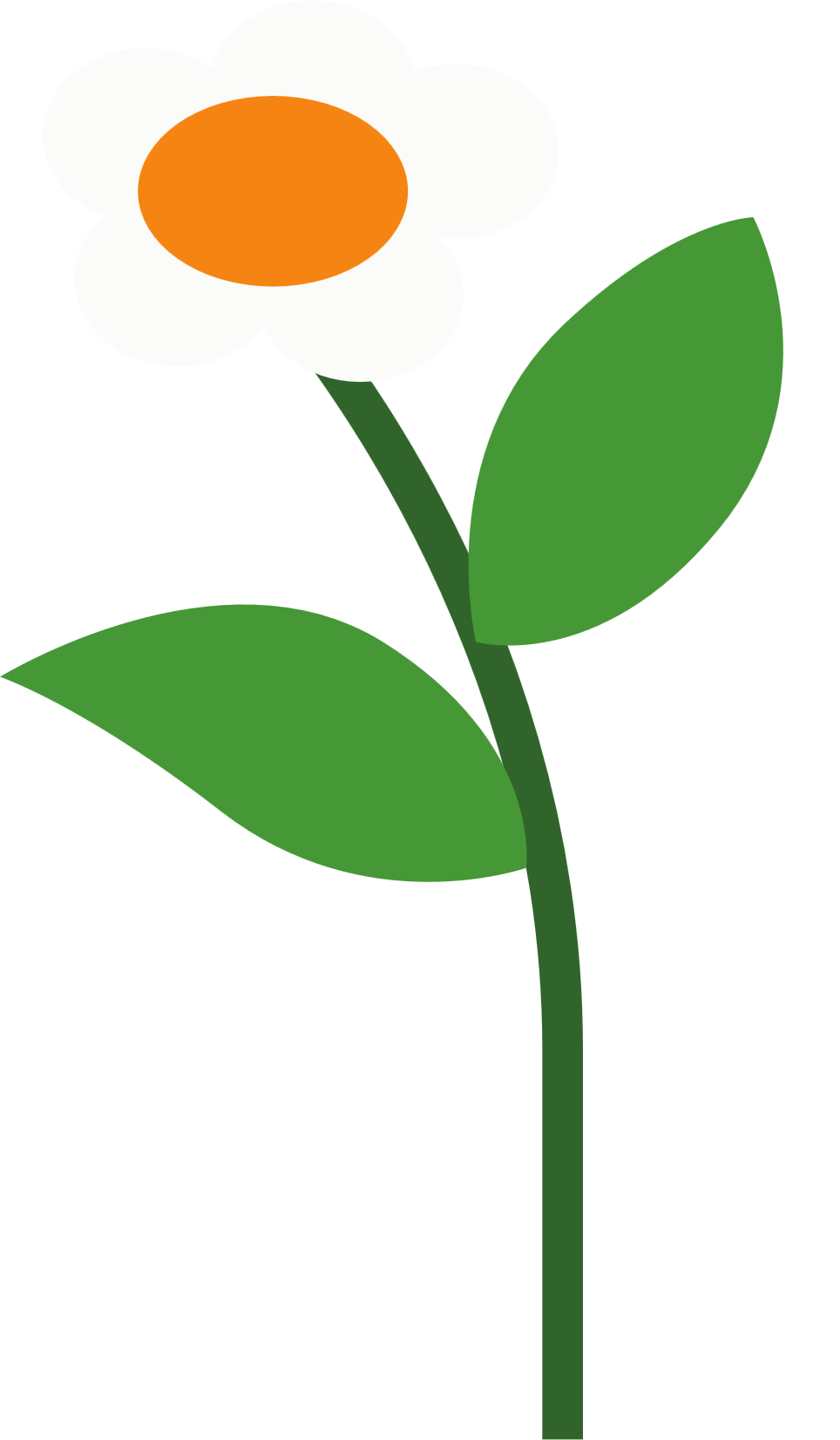 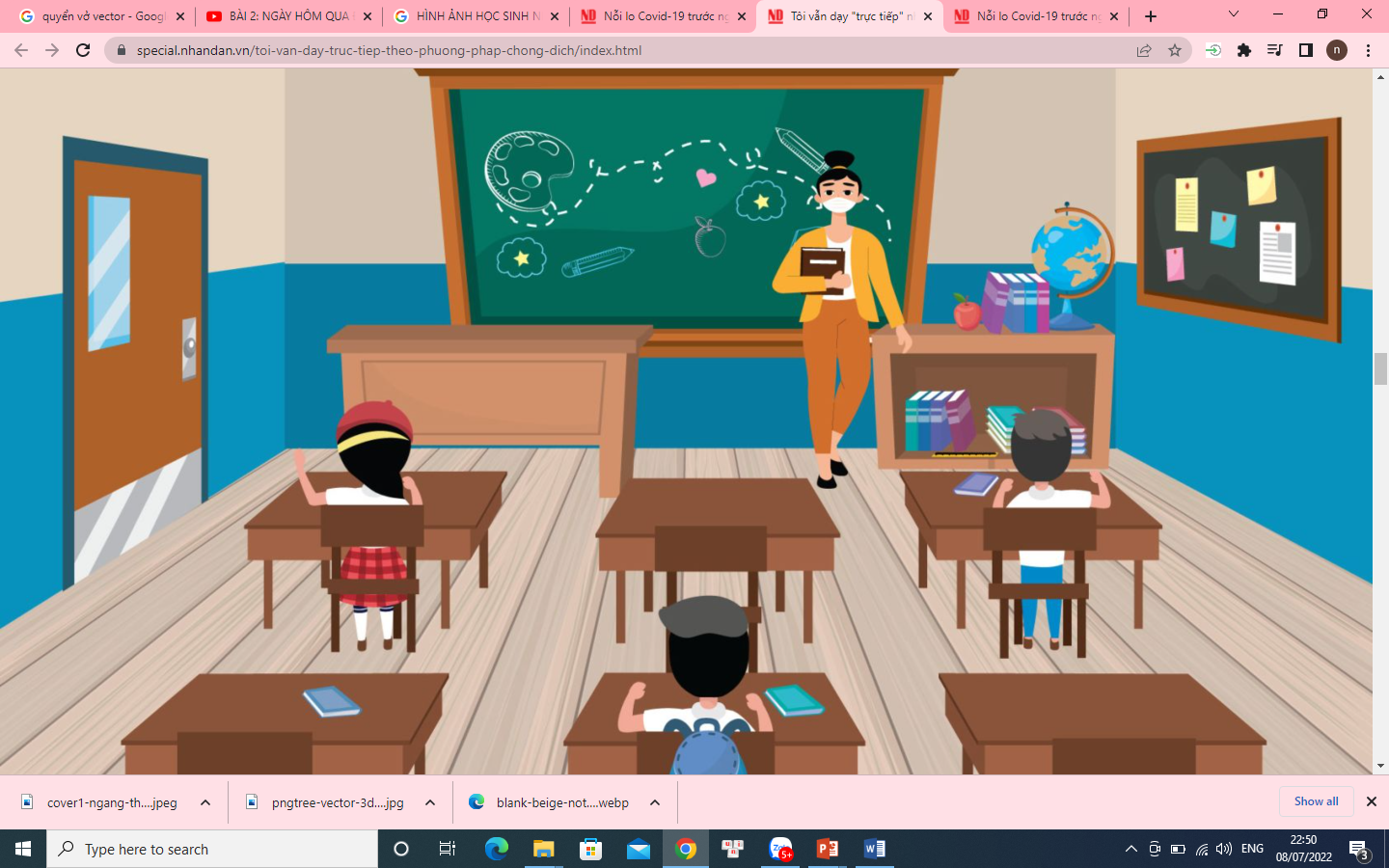 Chào các bạn, tớ tên là Nam. Tớ rất thích chơi đá bóng. Rất vui được làm quen với các bạn.
…
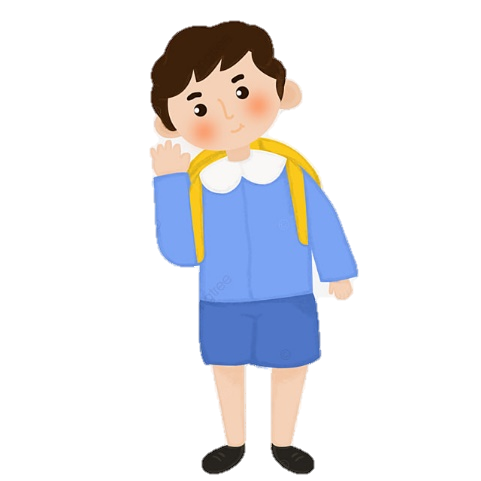 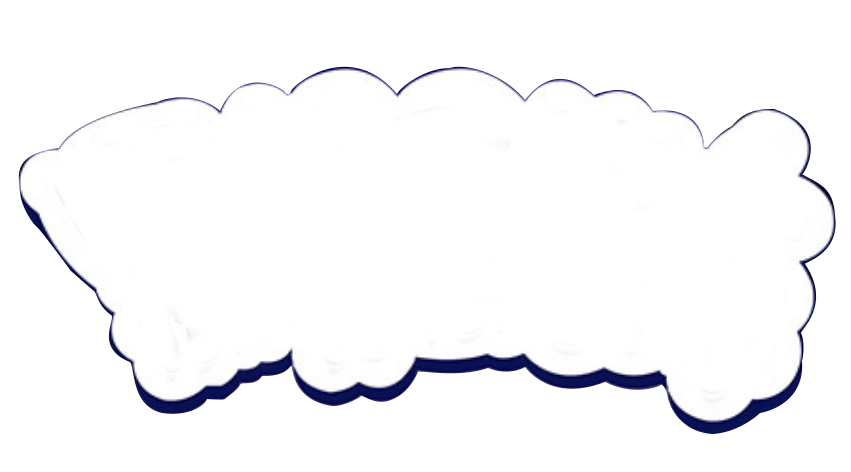 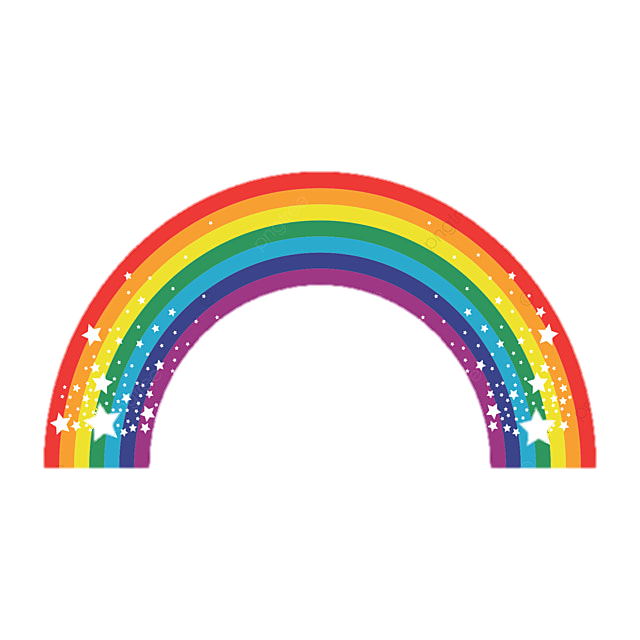 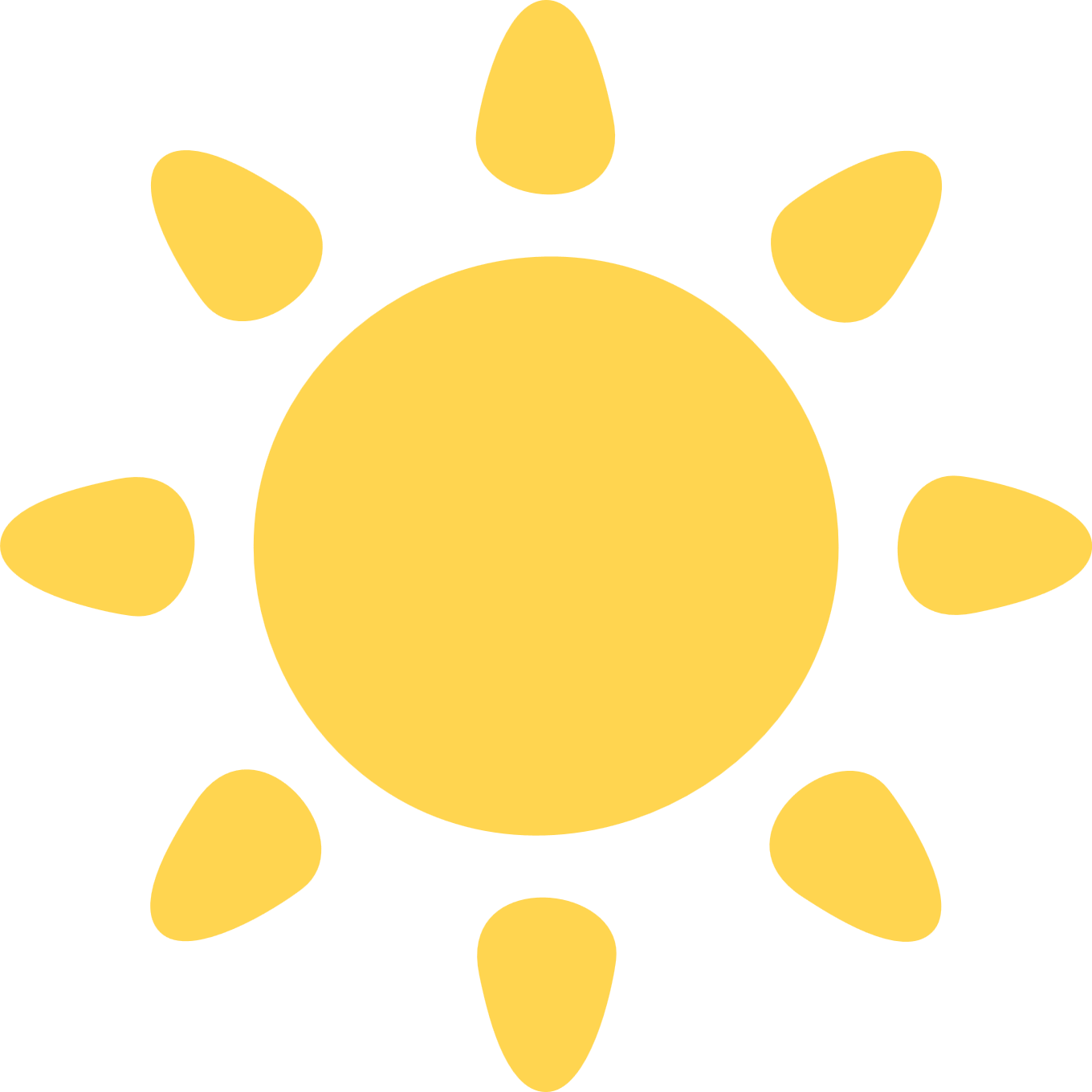 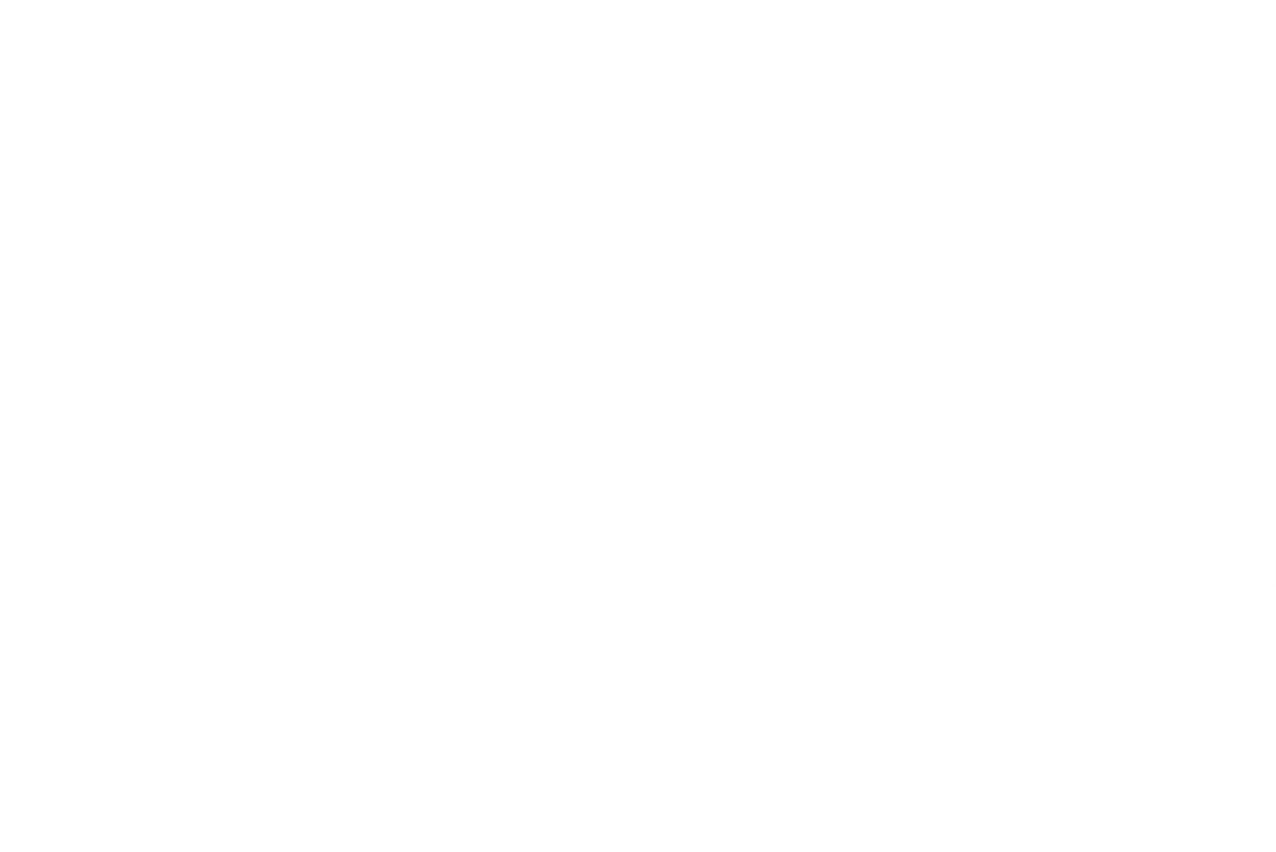 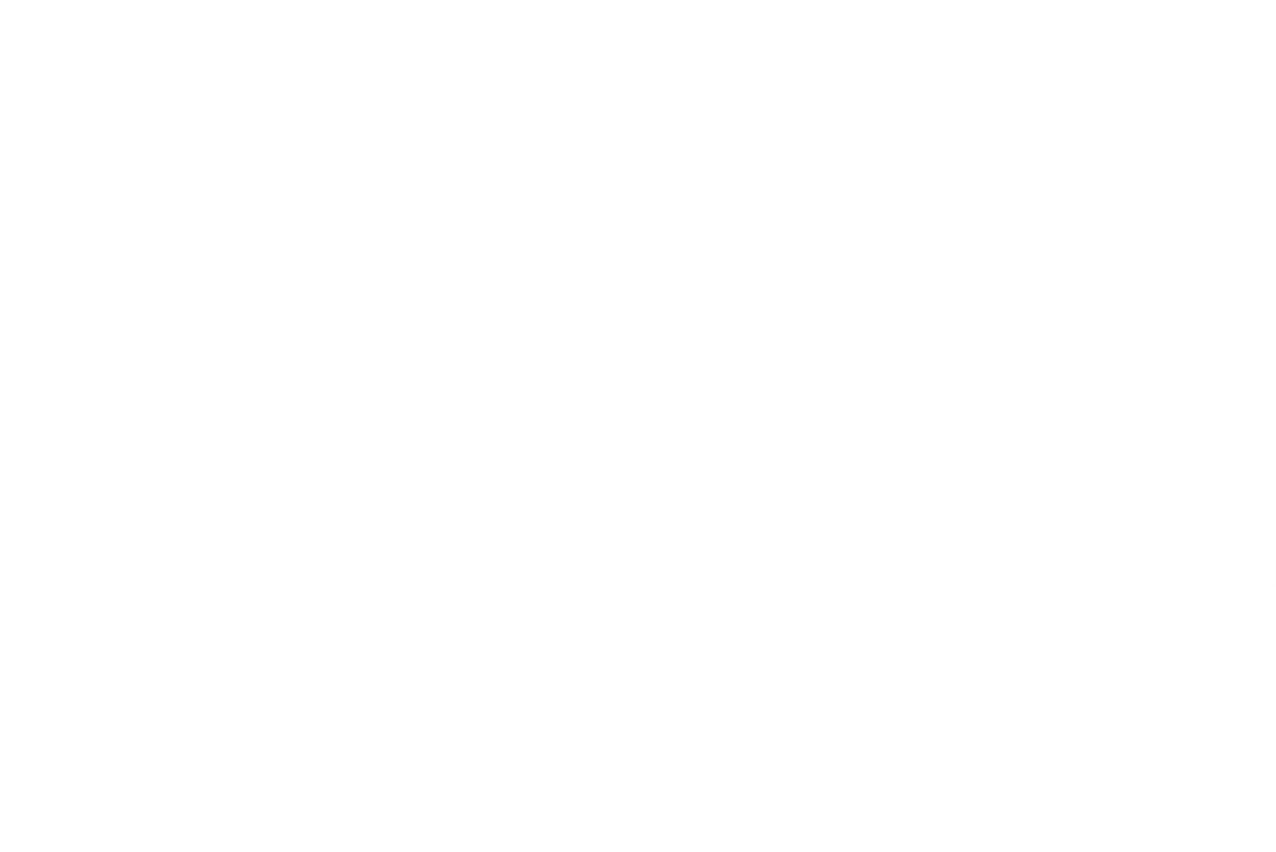 Tình huống 2:
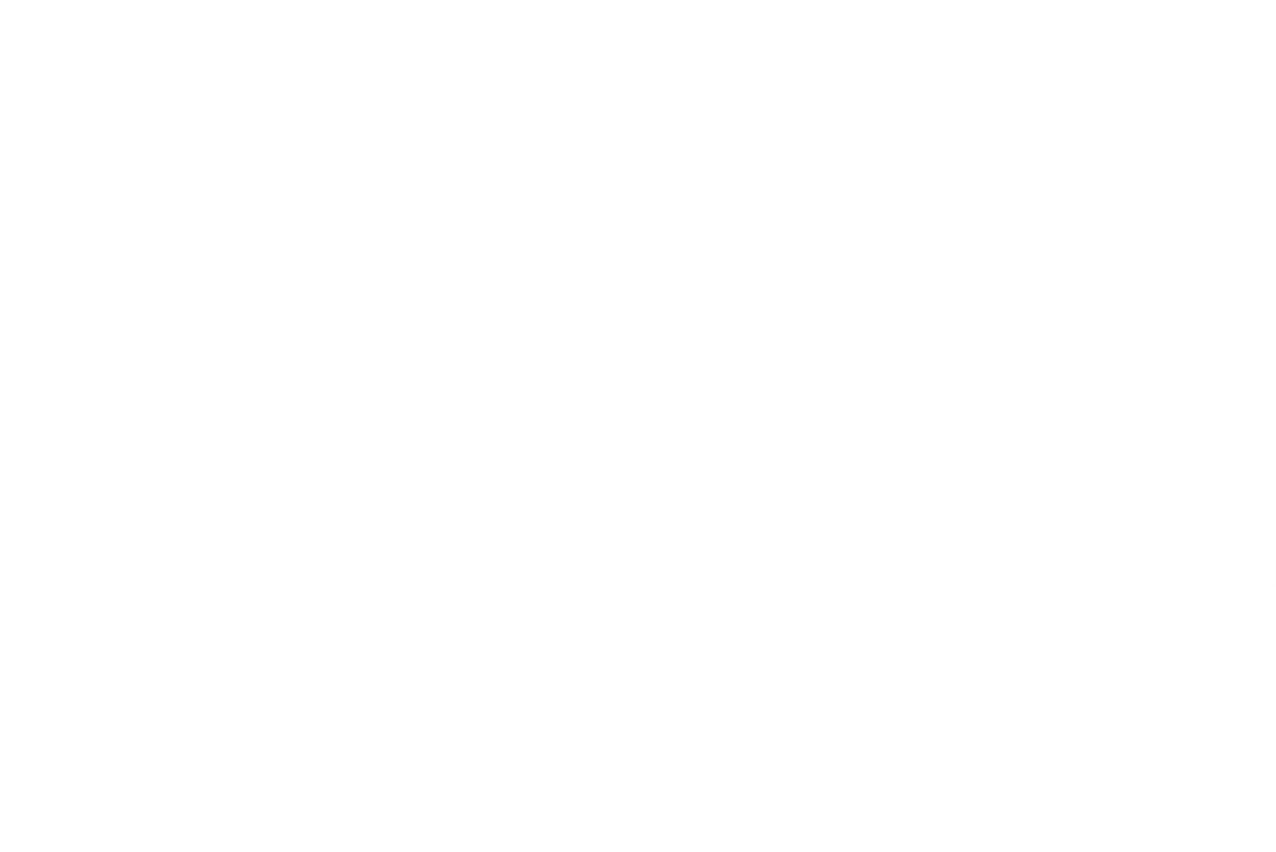 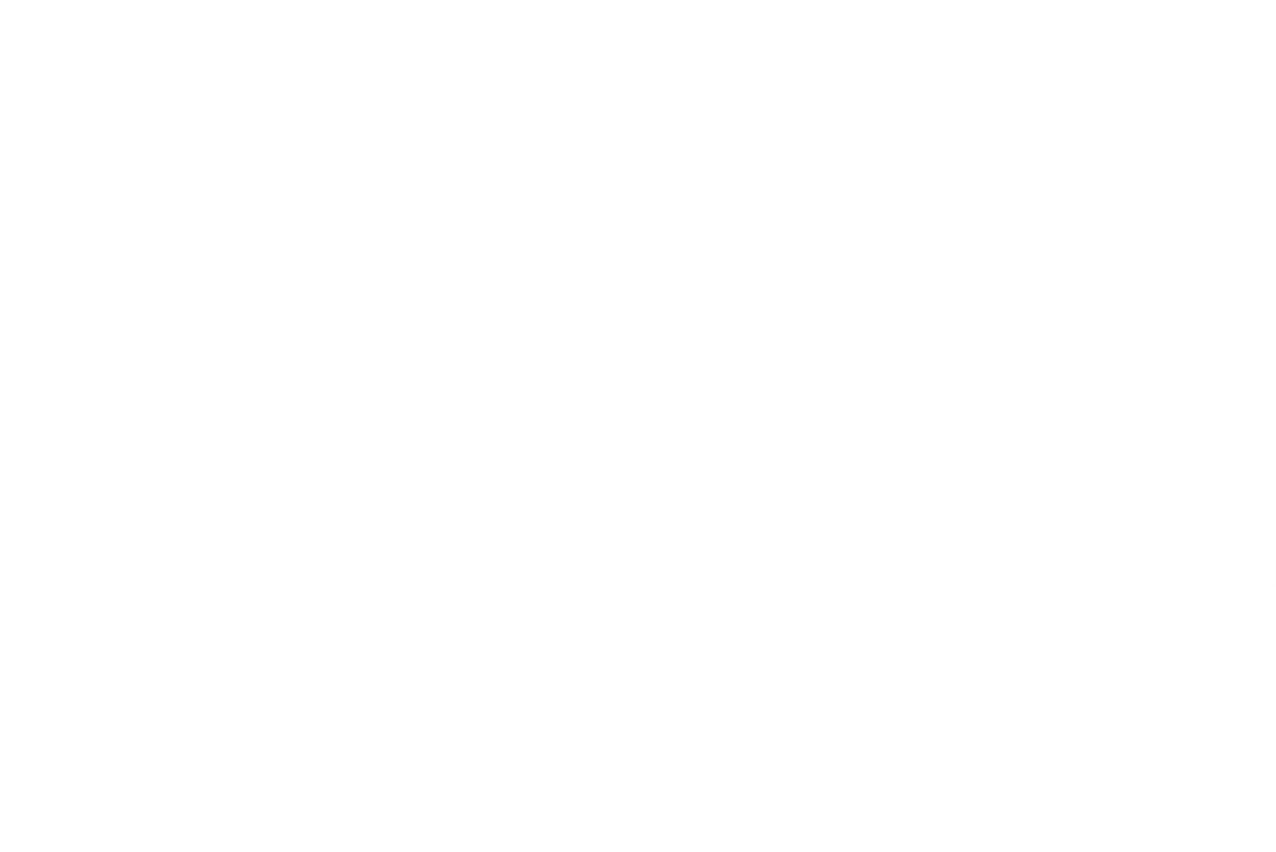 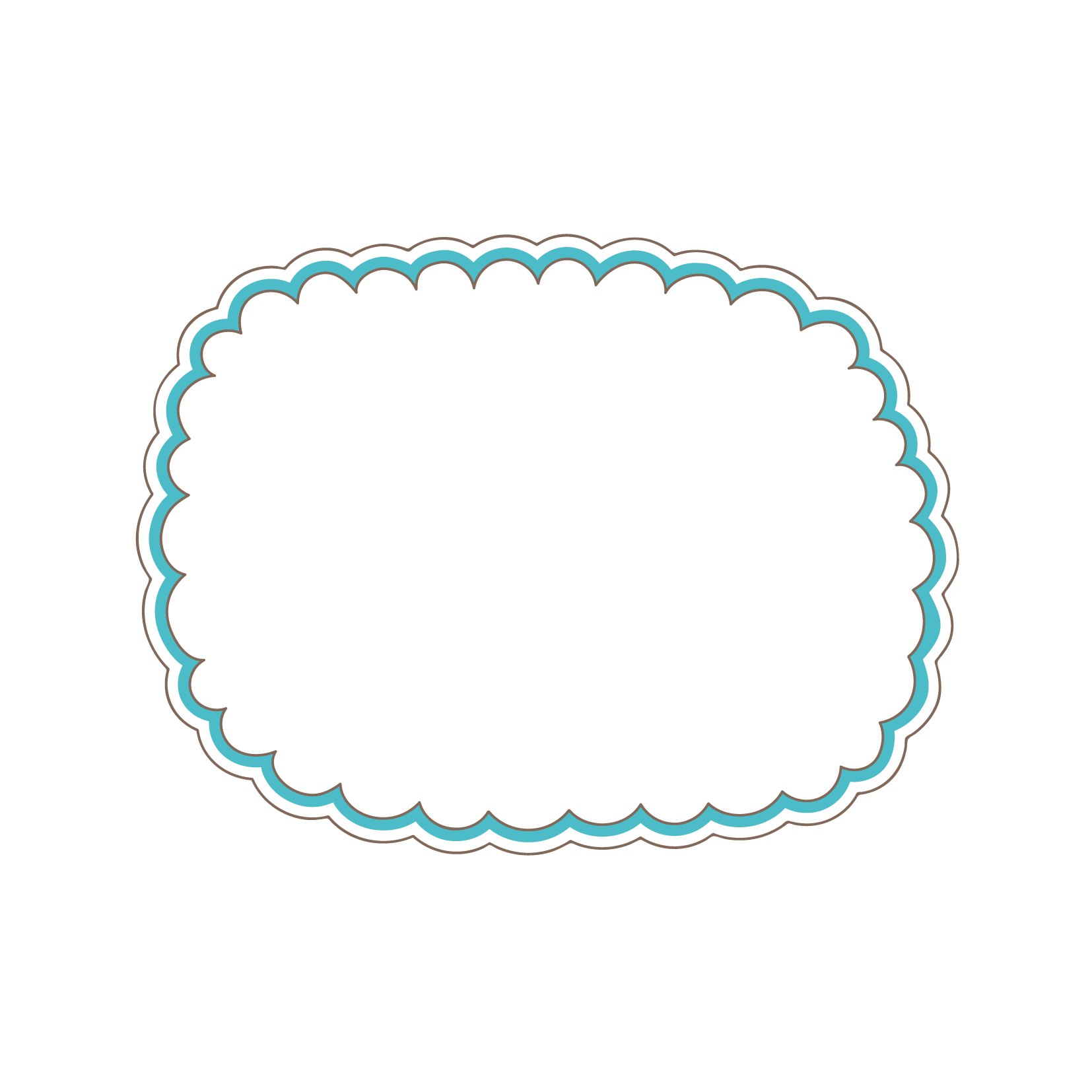 Hôm nay trong tiết sinh hoạt lớp, cô giáo yêu cầu mỗi bạn hãy tự giới thiệu về những người thân trong gia đình. Em sẽ giới thiệu về gia đình của mình như thế nào?
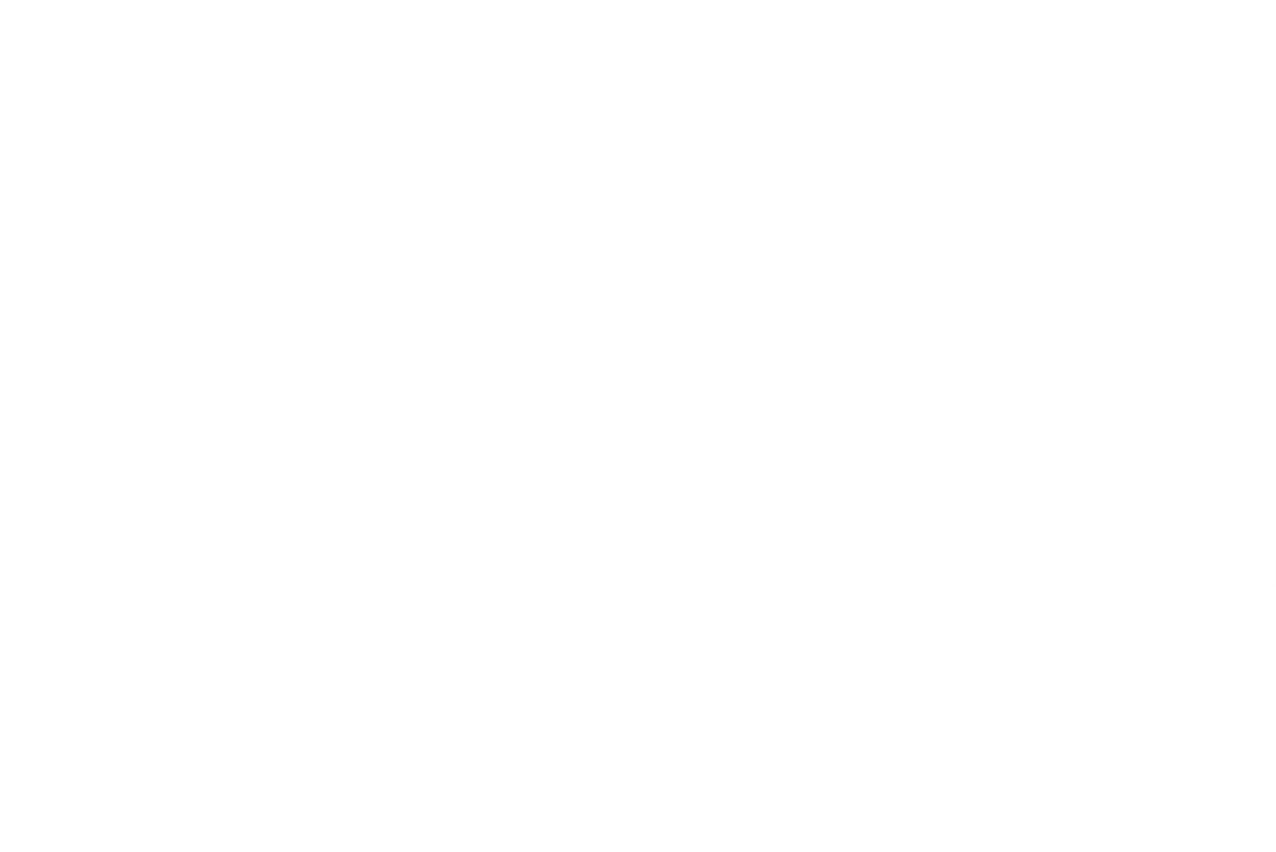 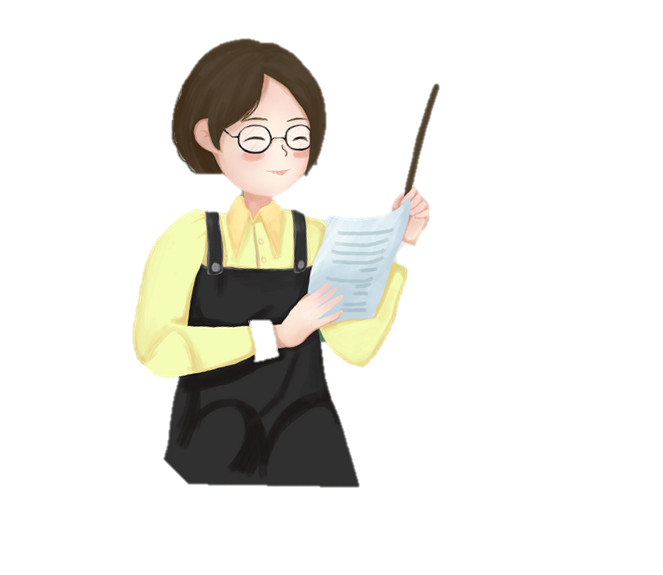 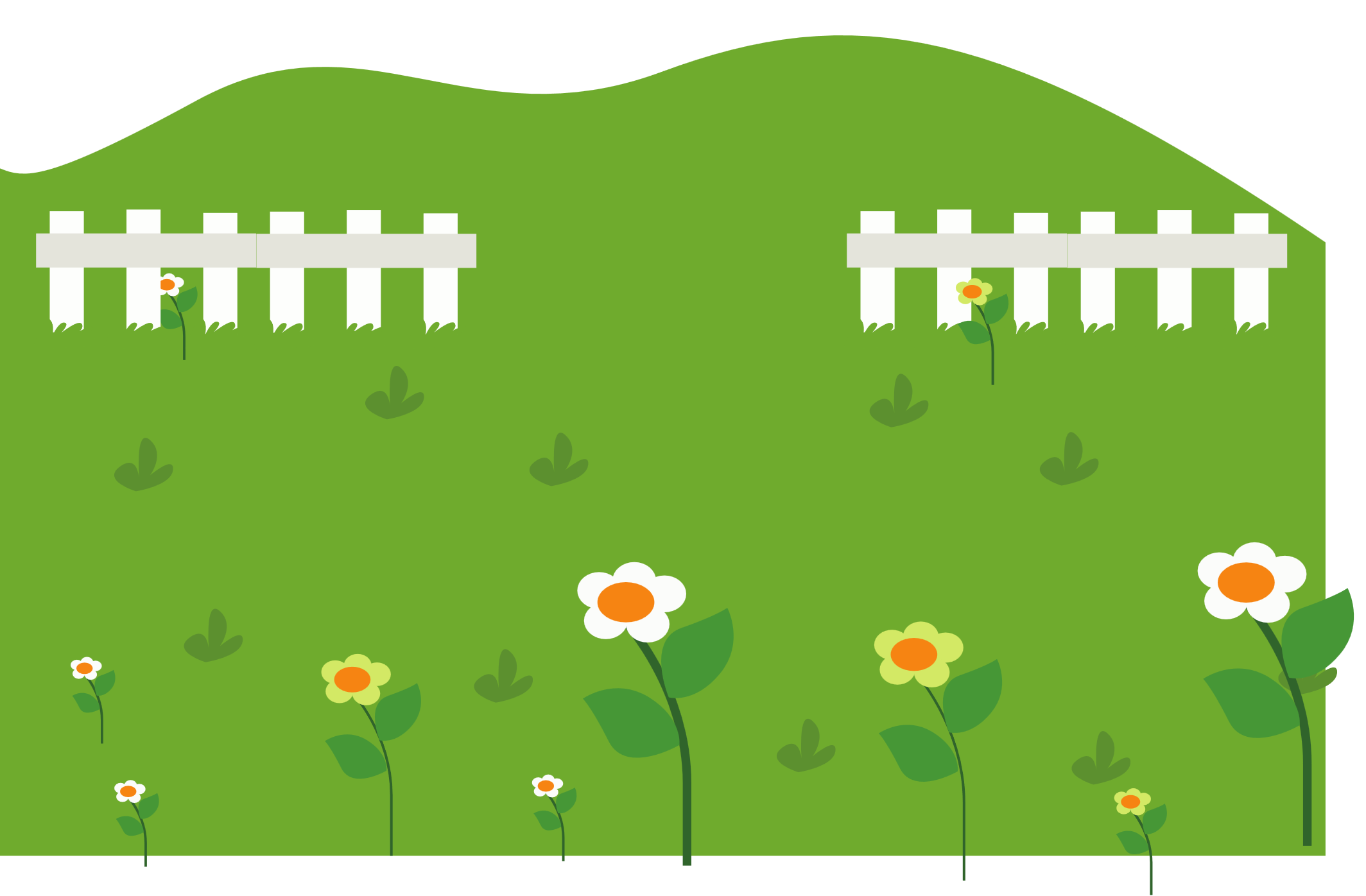 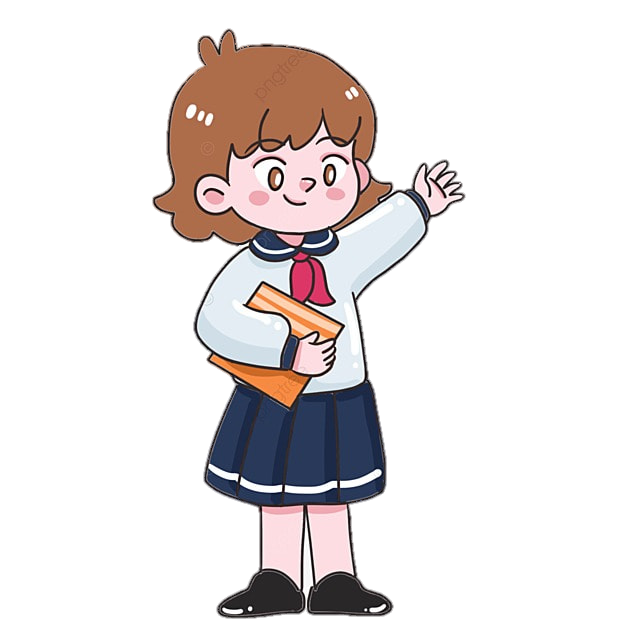 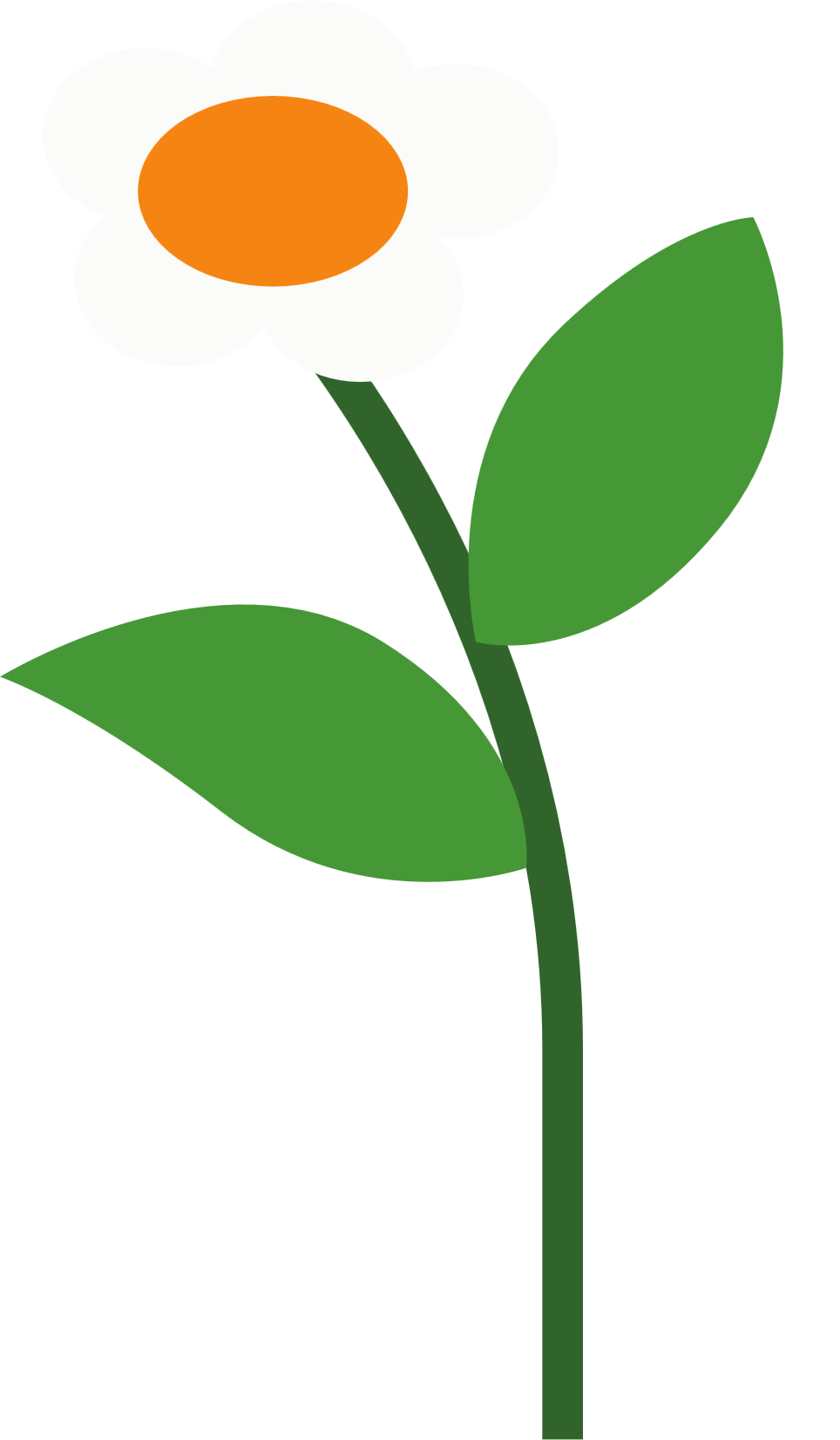 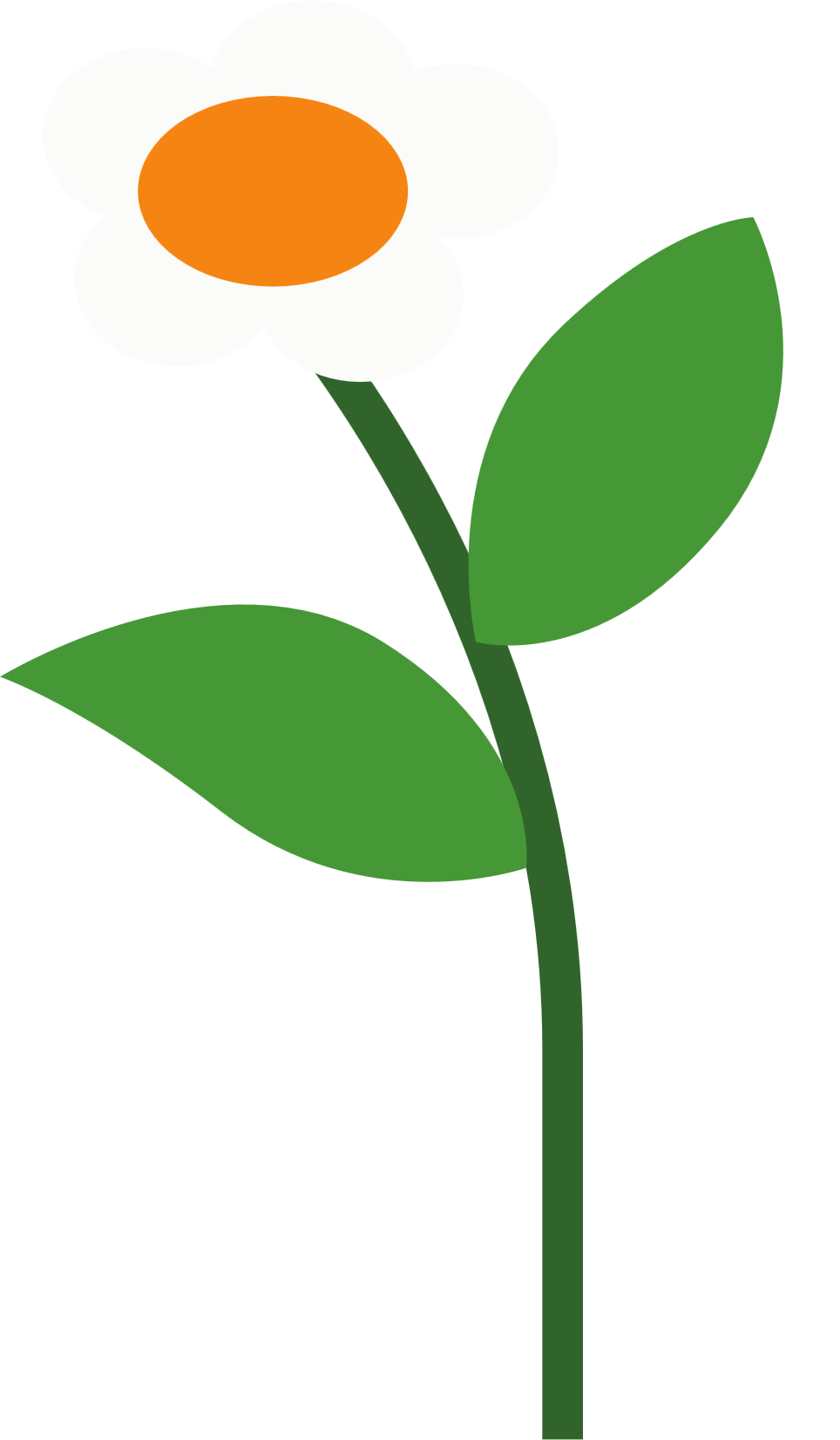 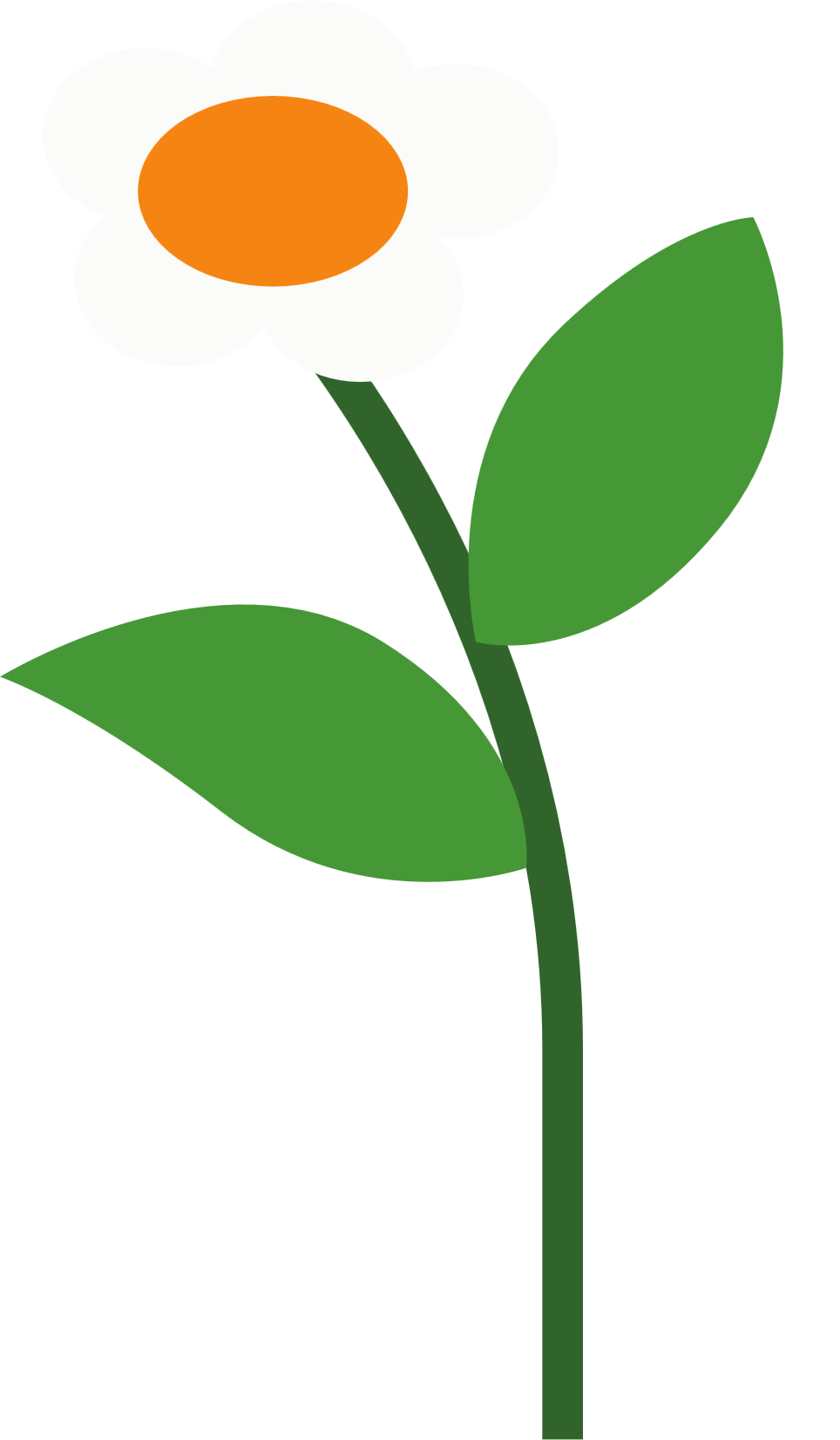 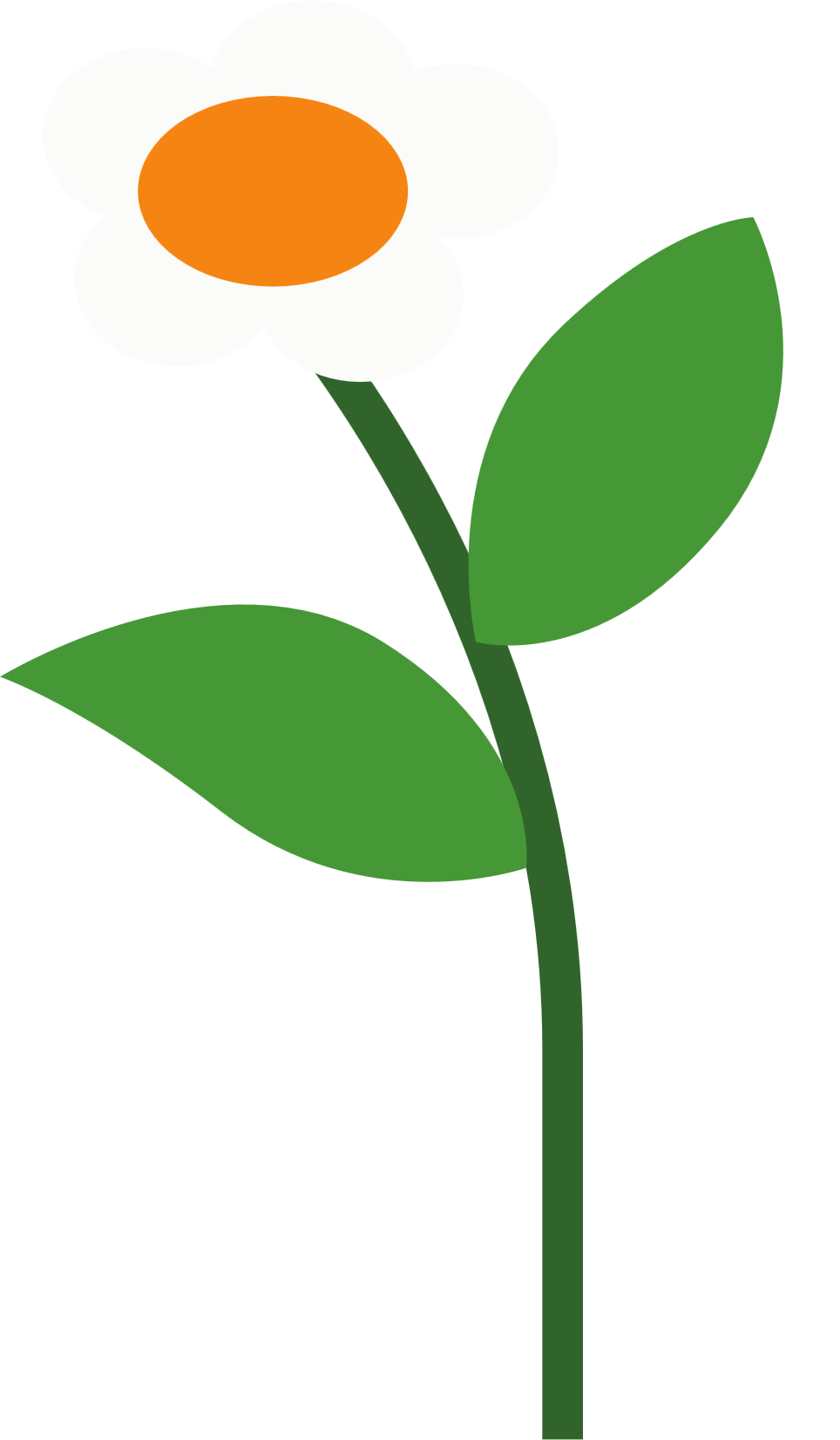 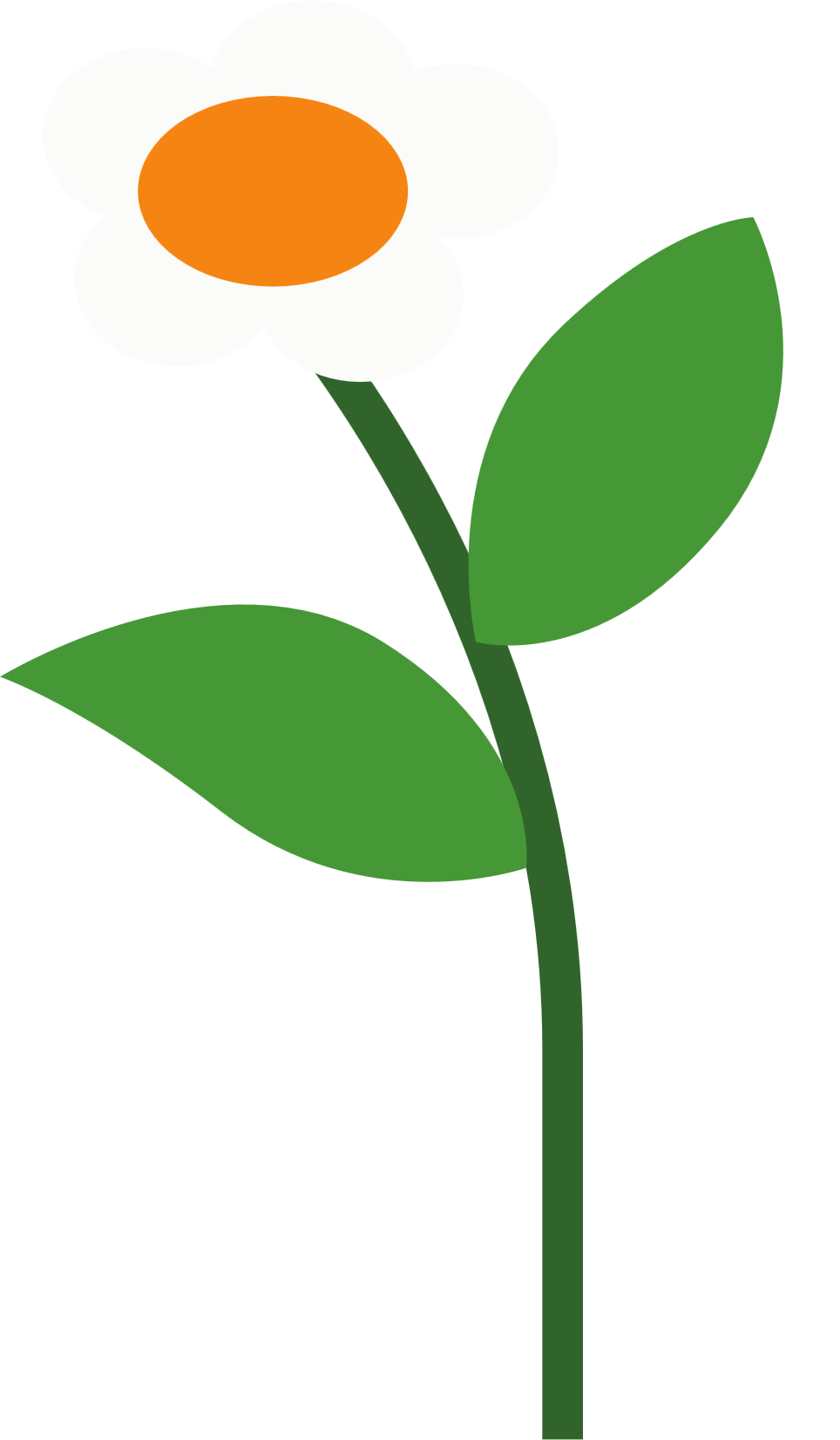 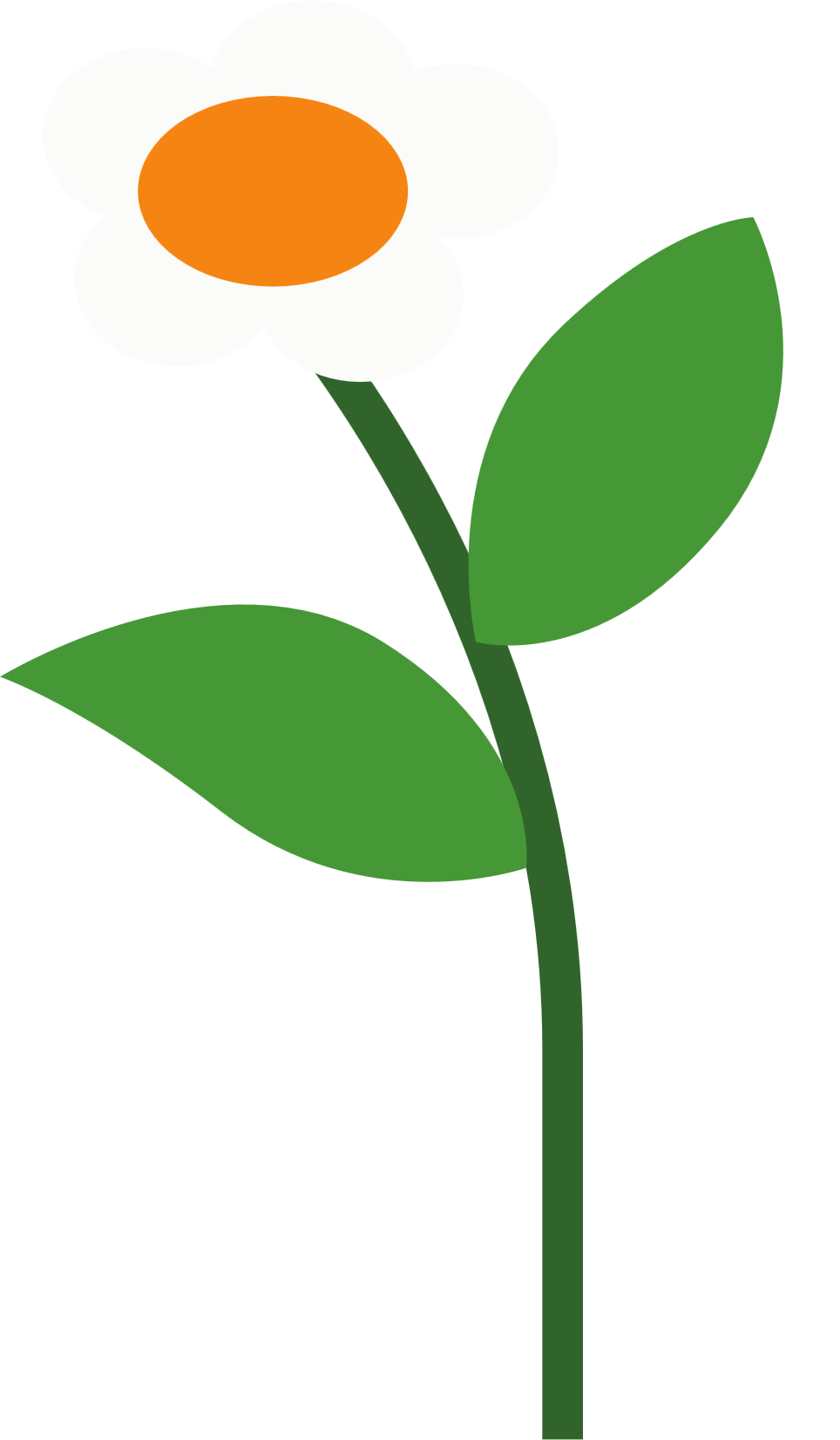 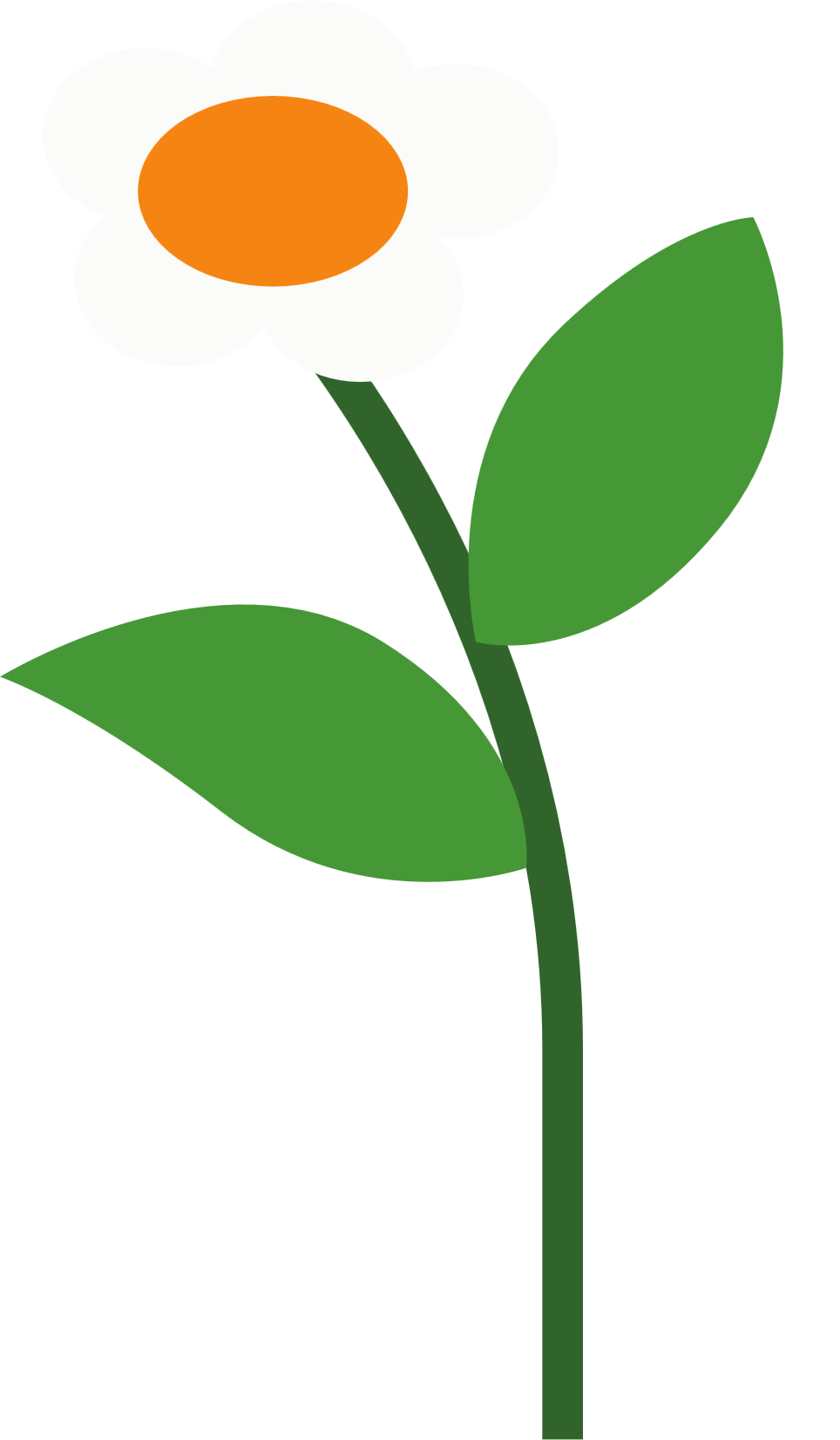 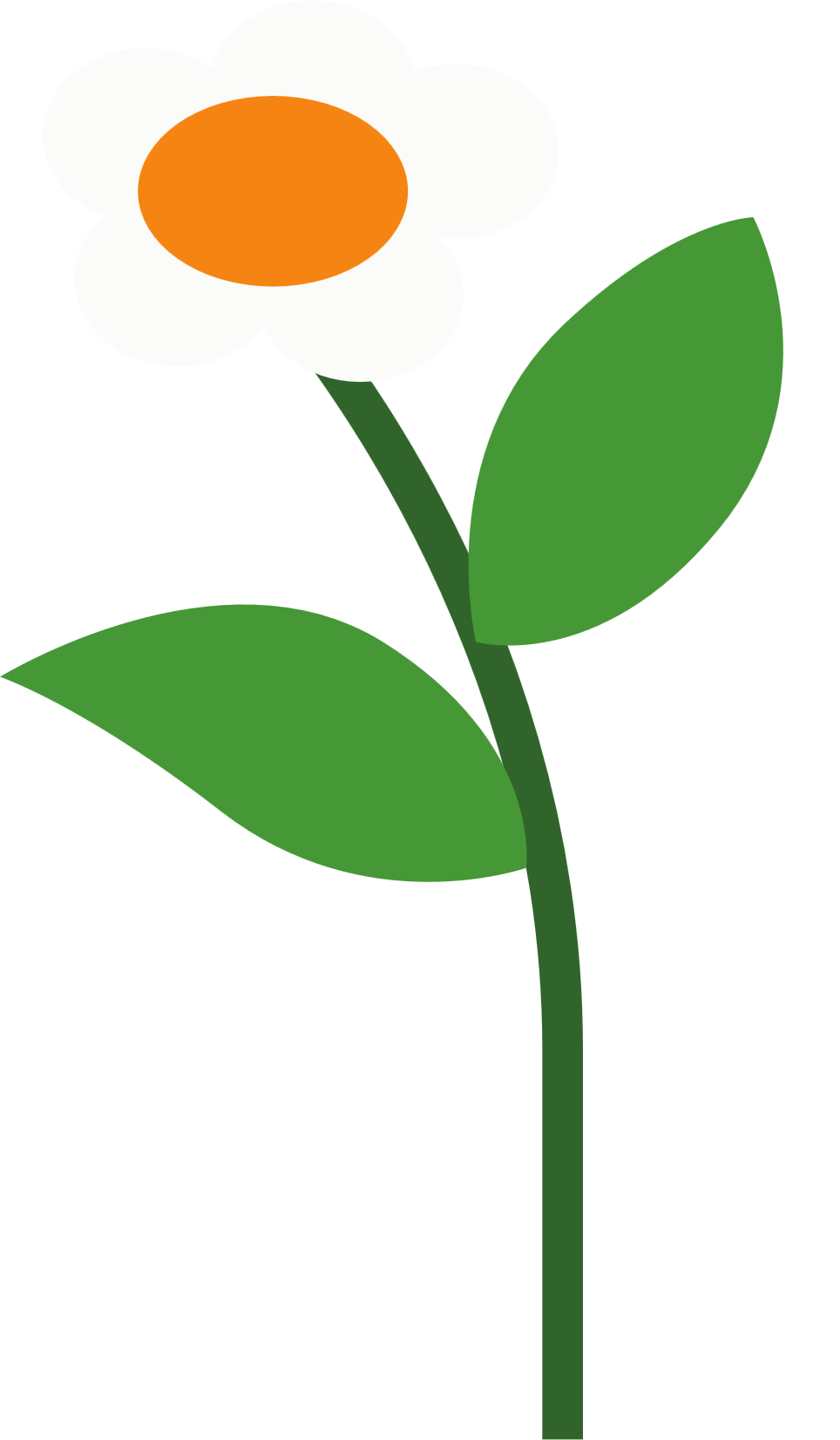 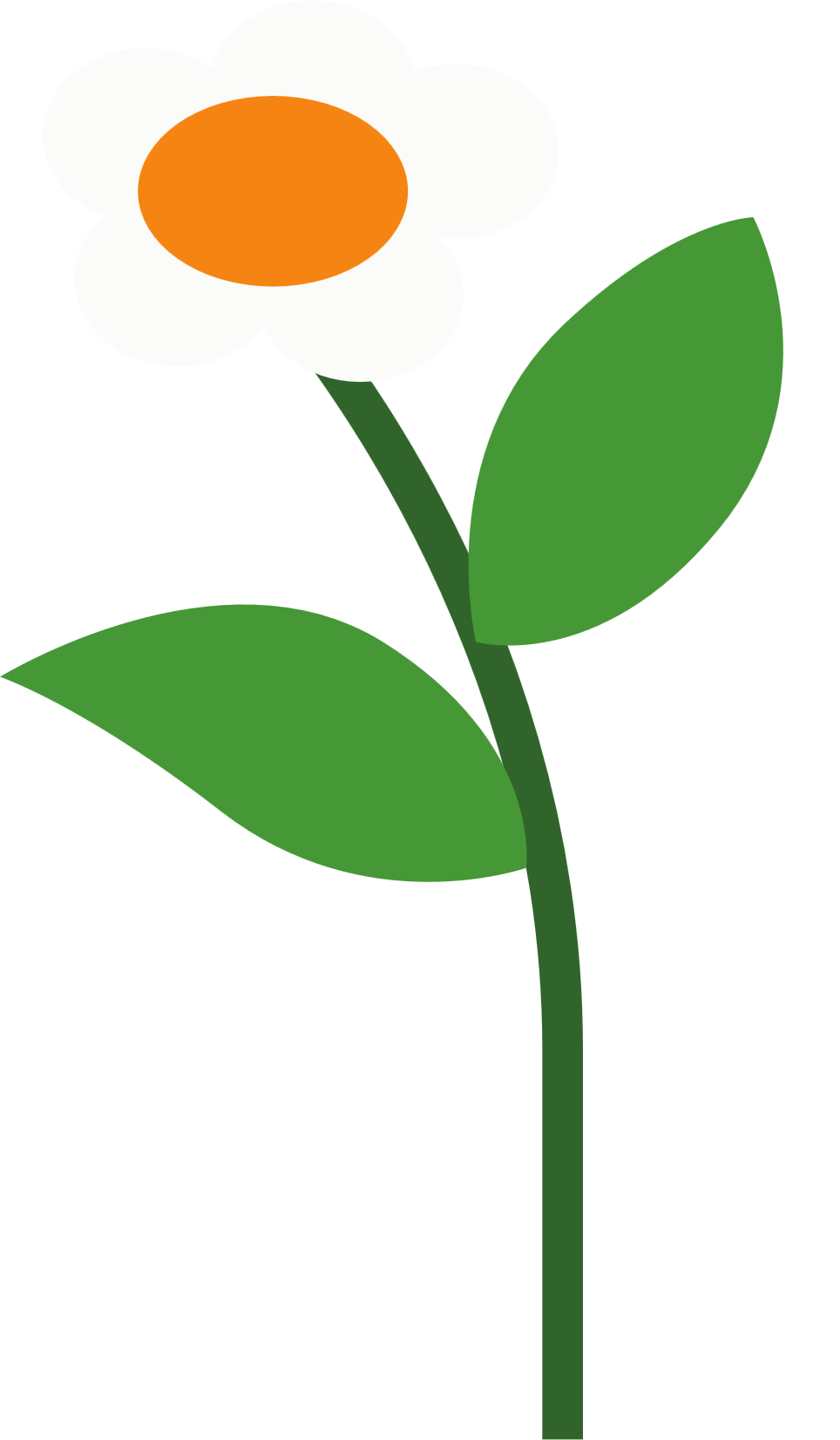 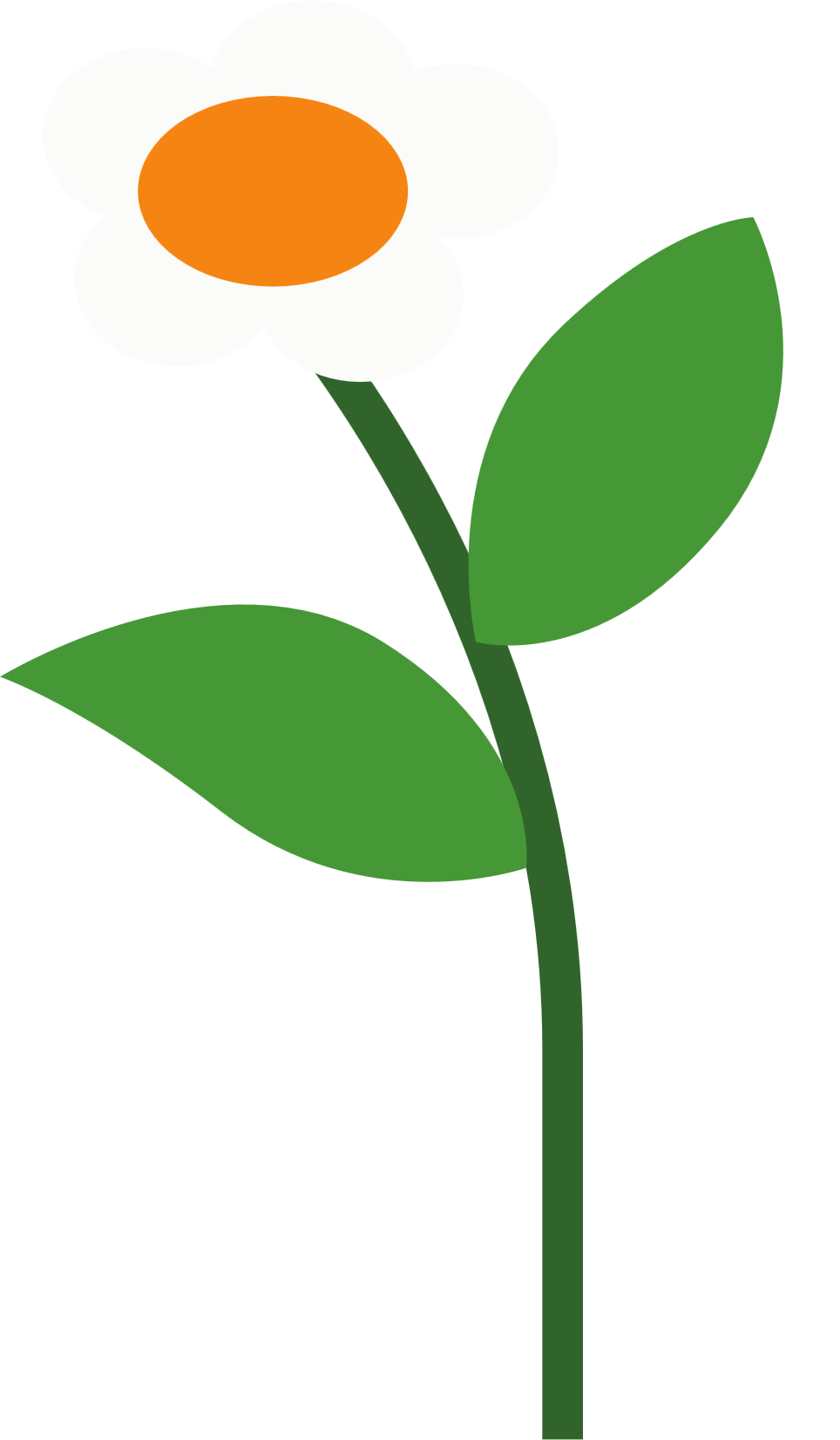 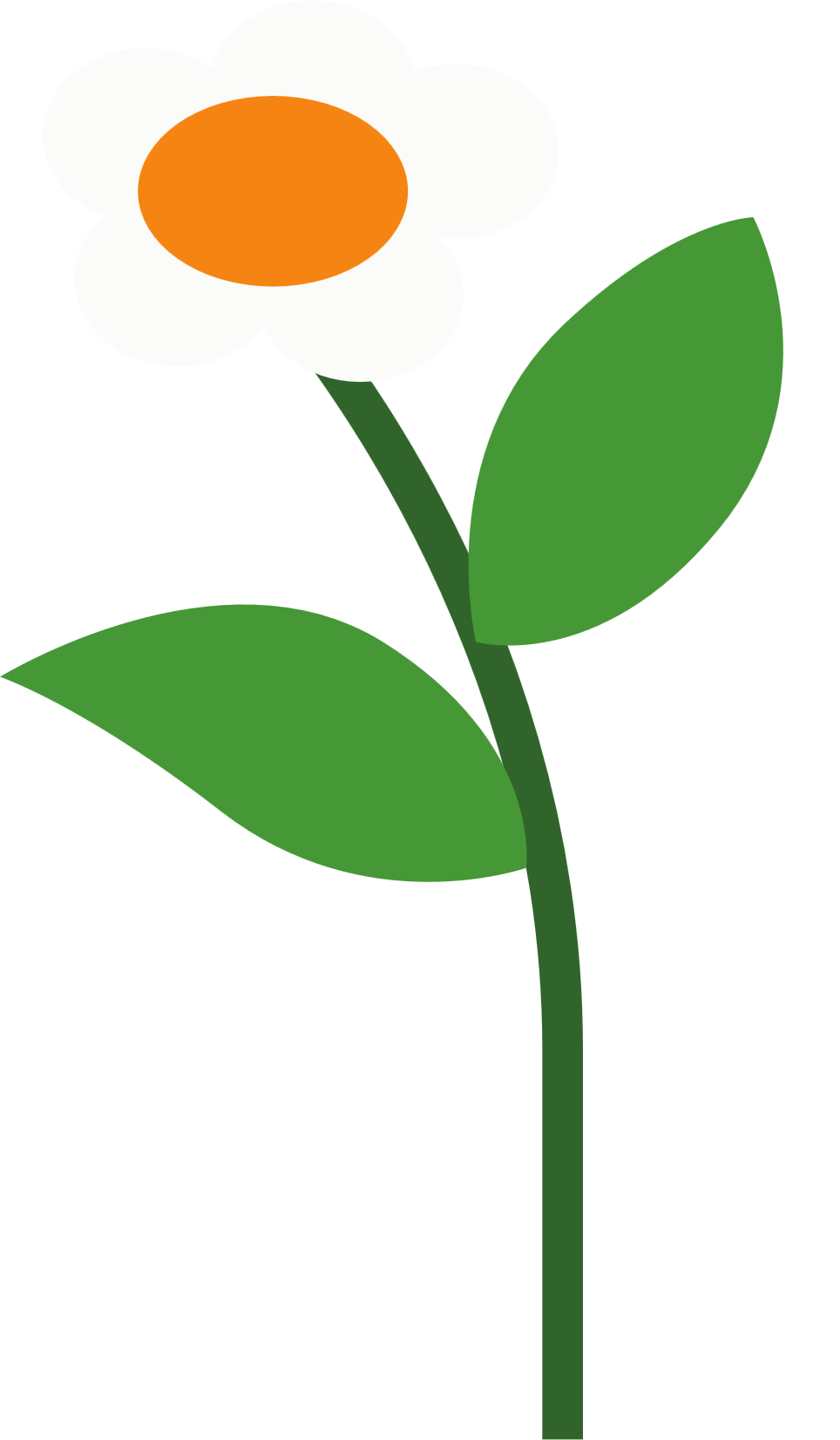 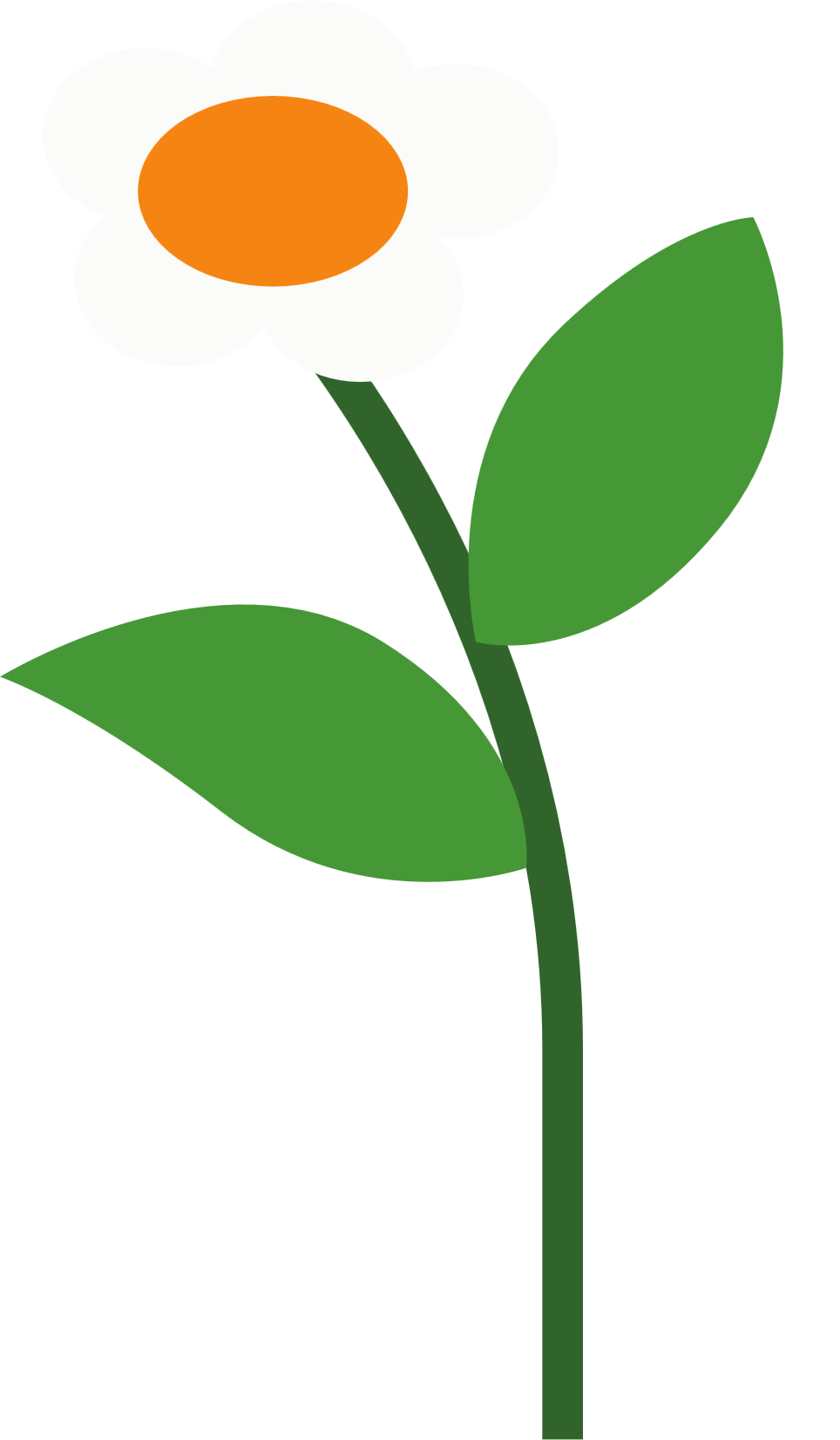 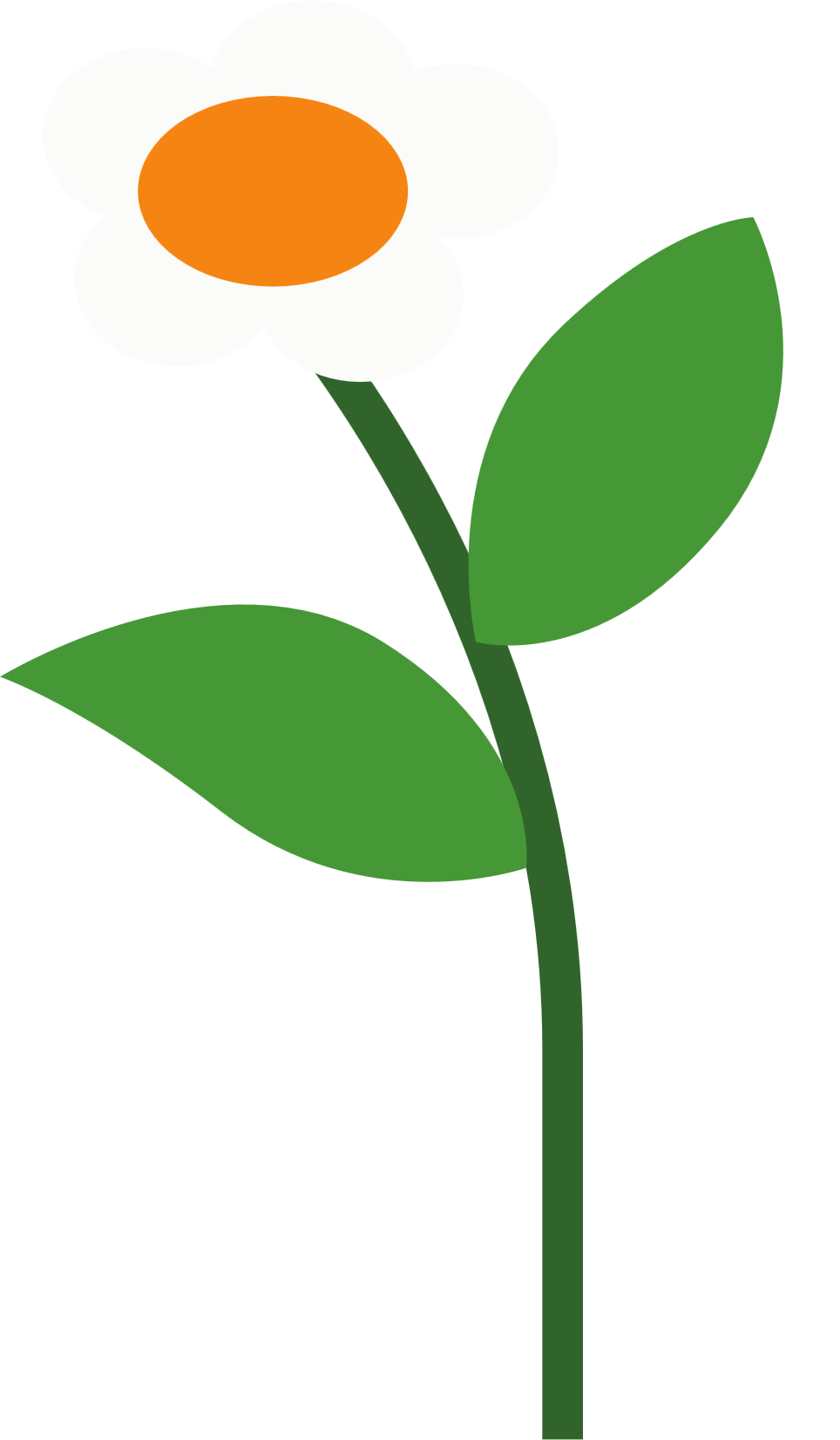 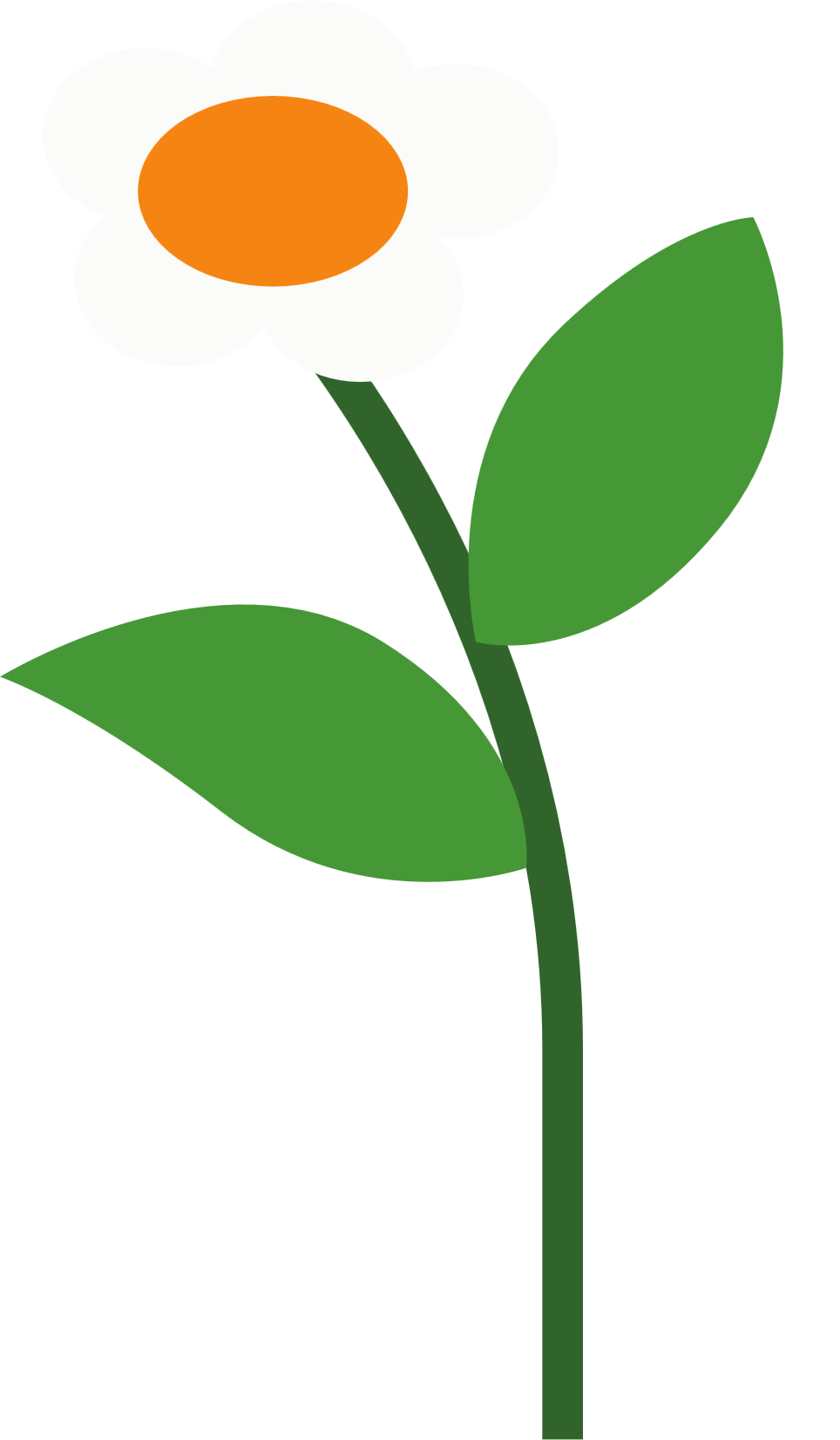 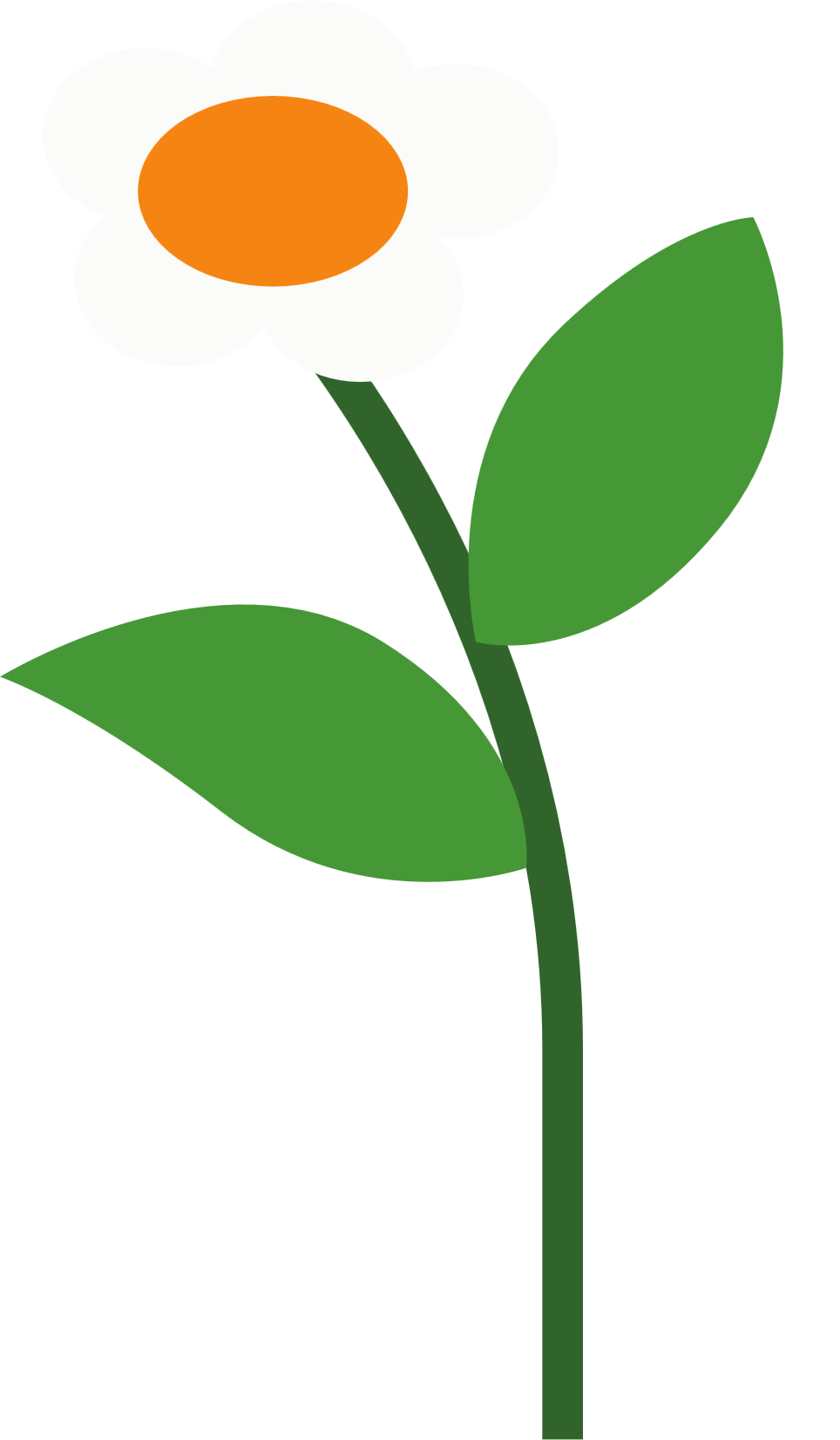 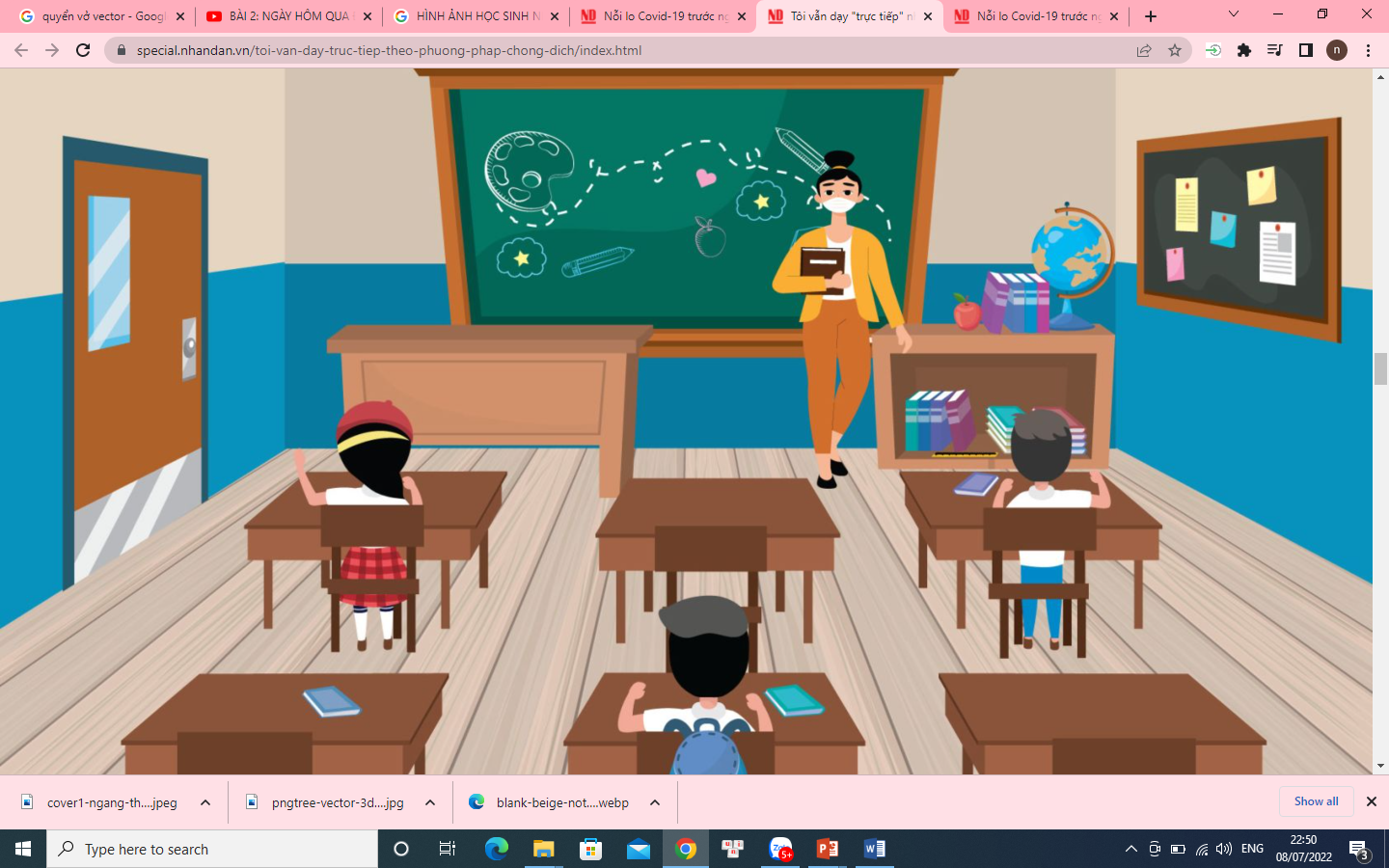 Xin chào các bạn, mình tên là Mai. Bố mình tên là Tuấn, bố mình là bác sĩ. Mẹ mình tên là Hoa, mẹ mình là giáo viên.
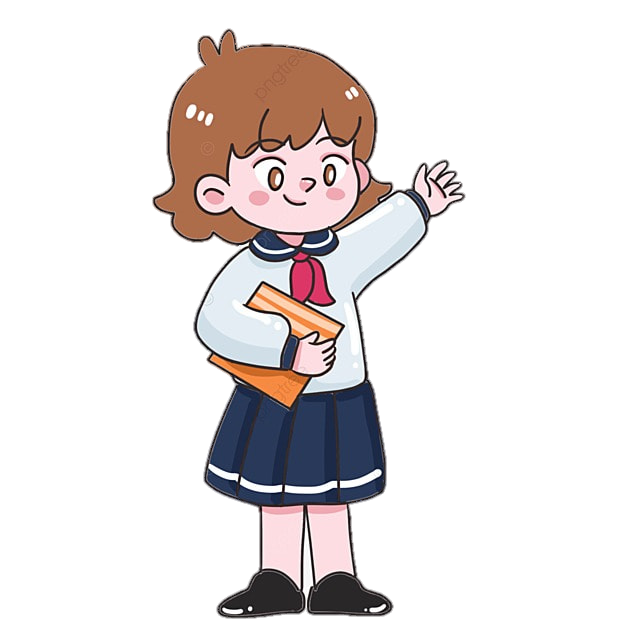 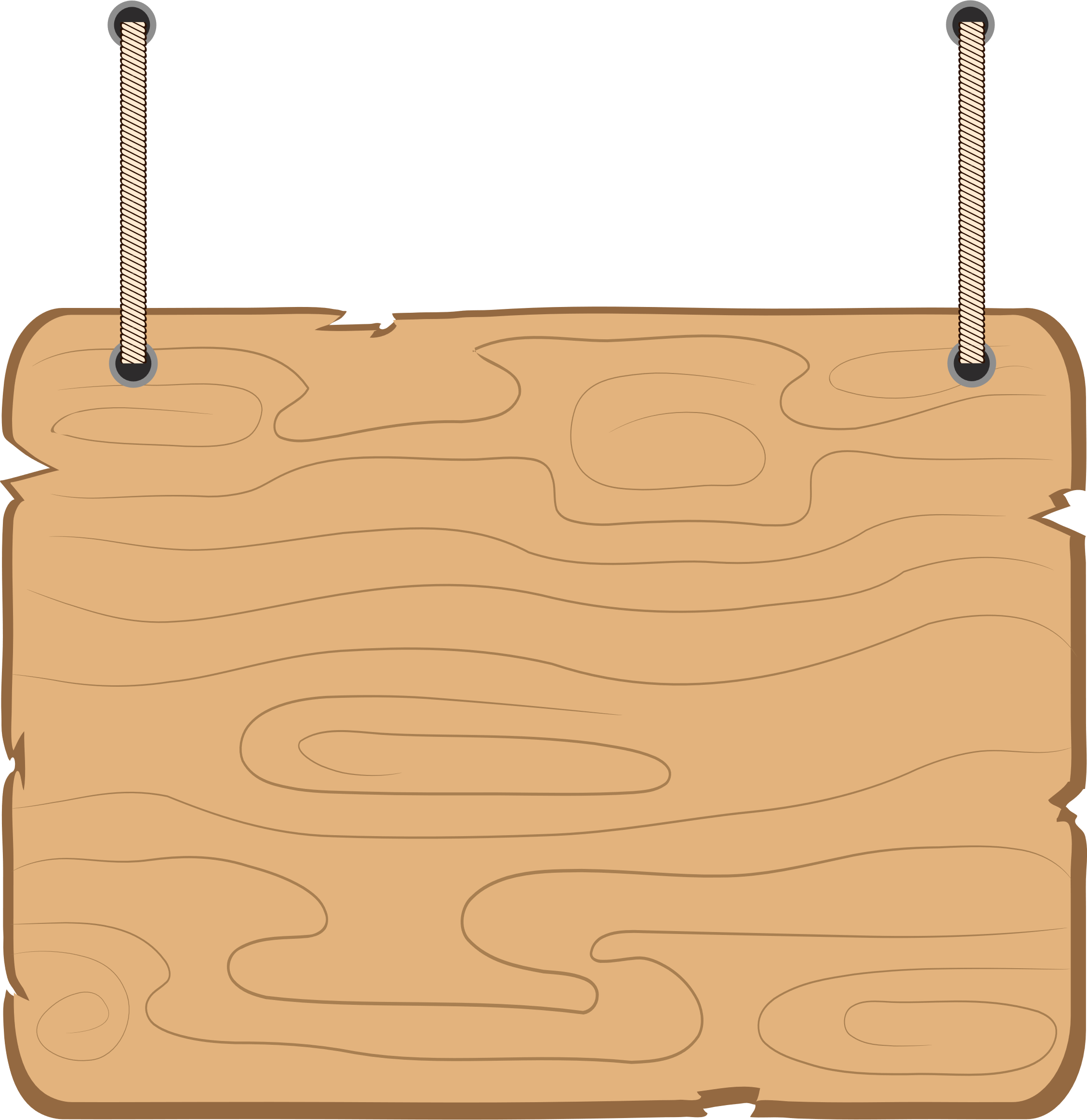 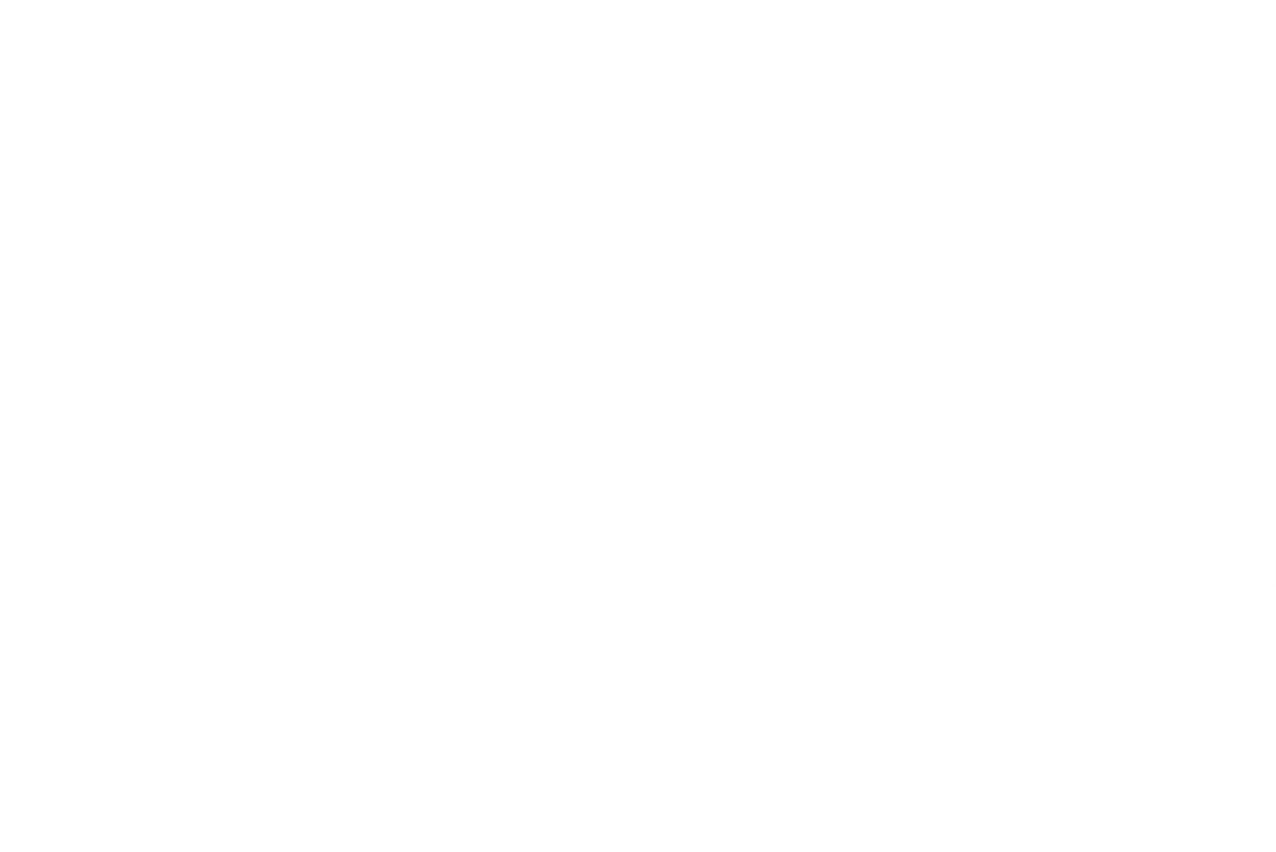 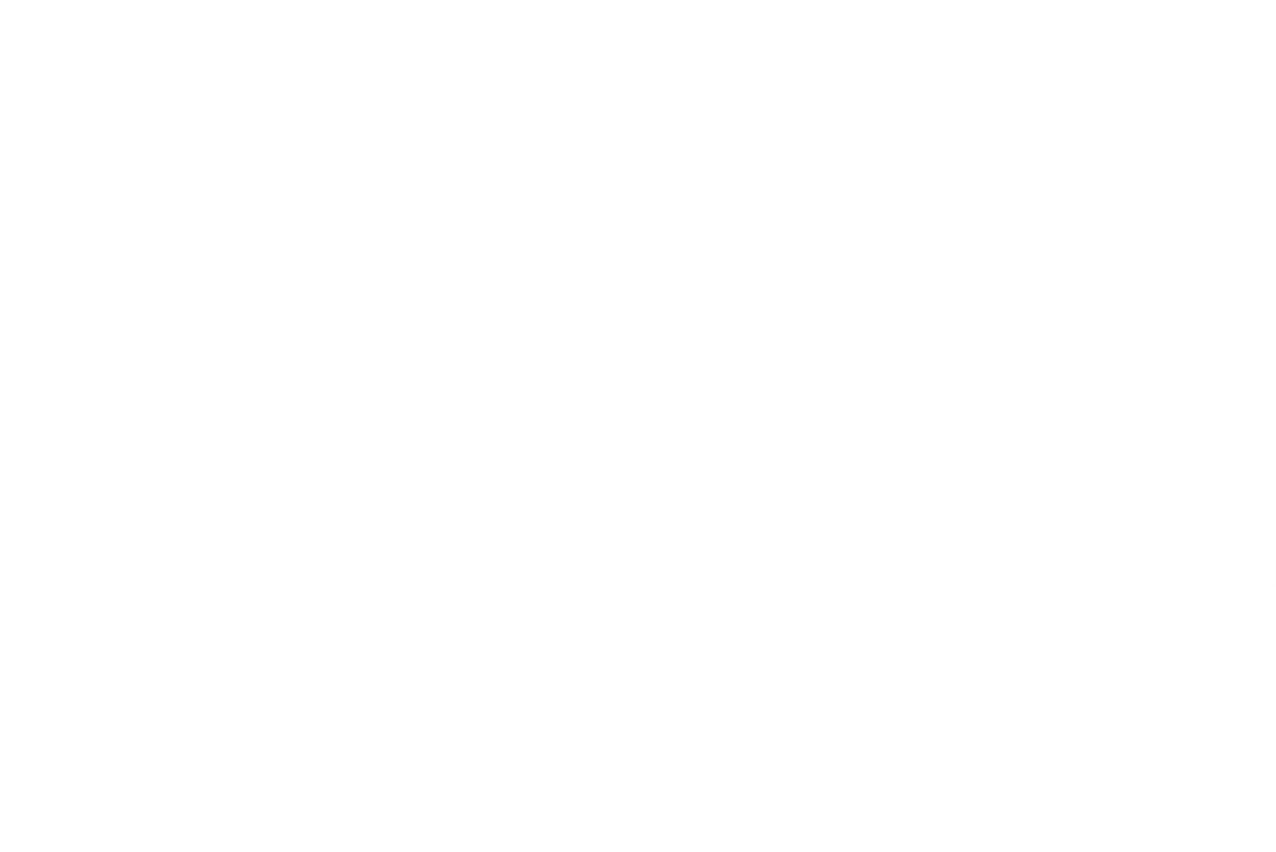 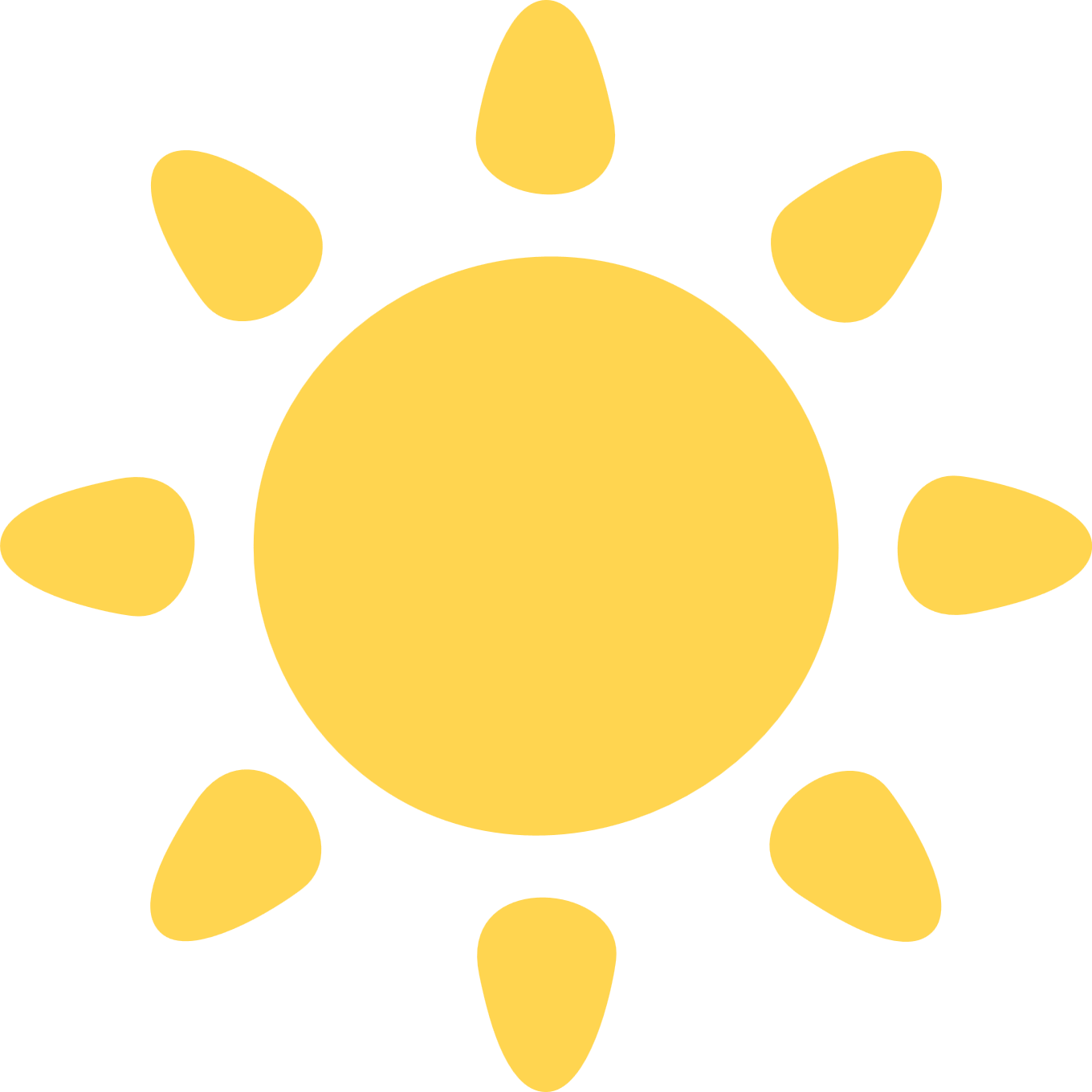 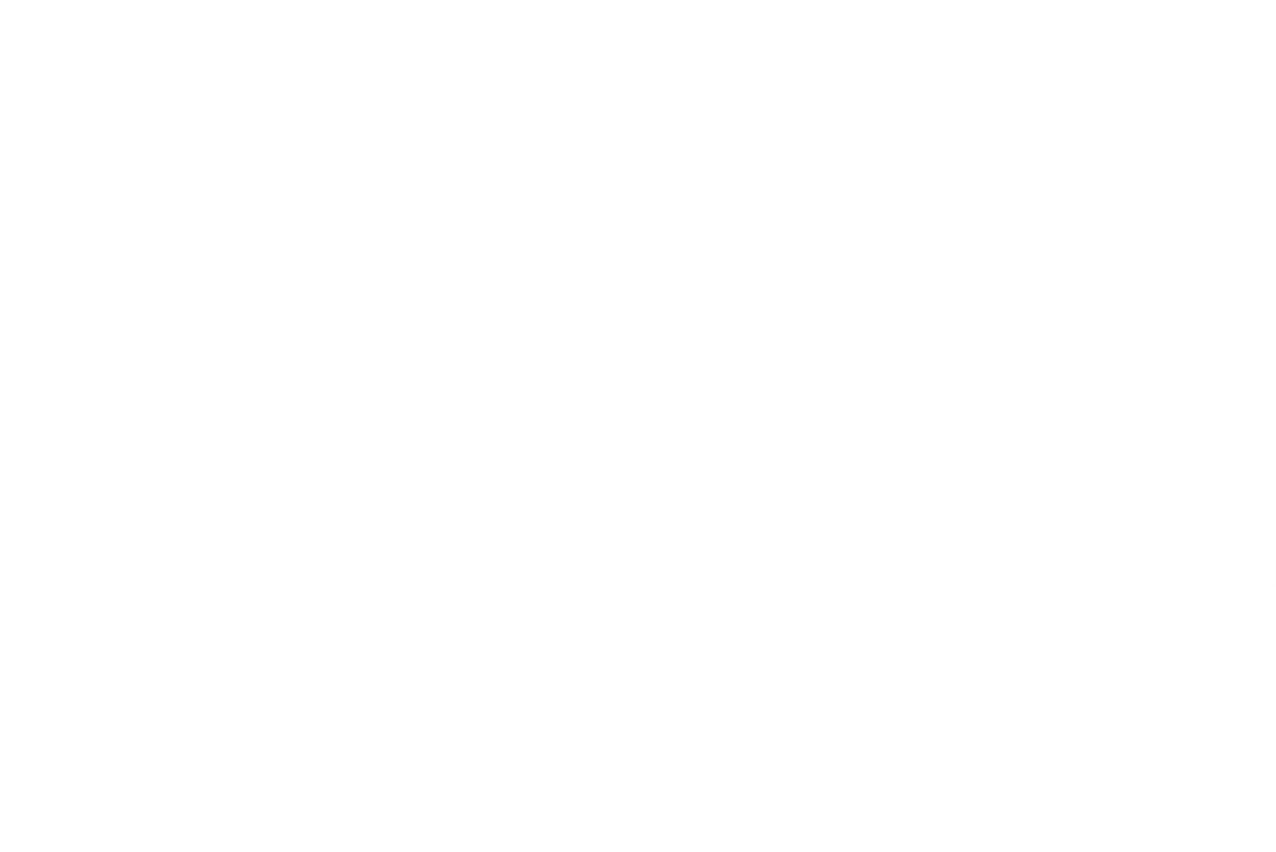 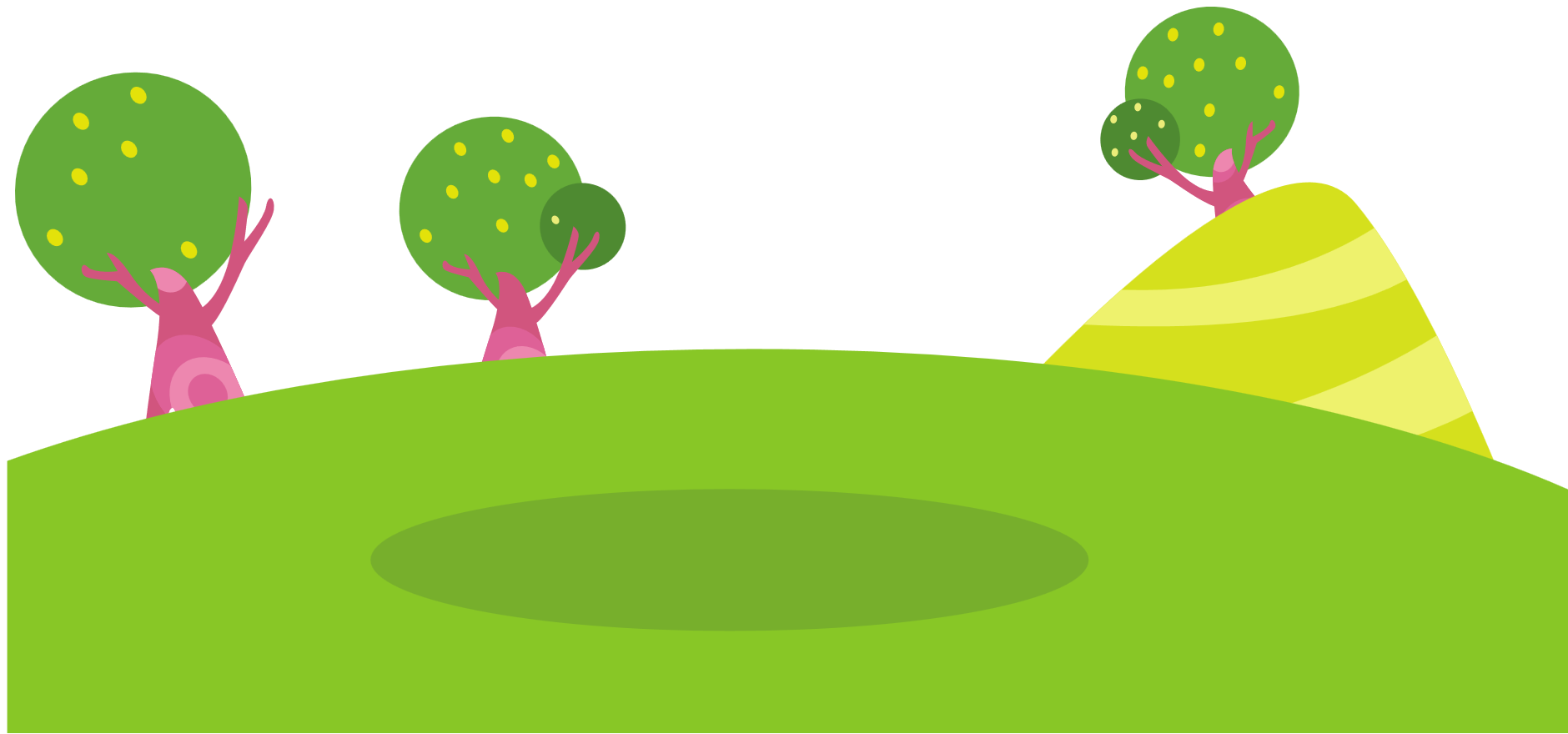 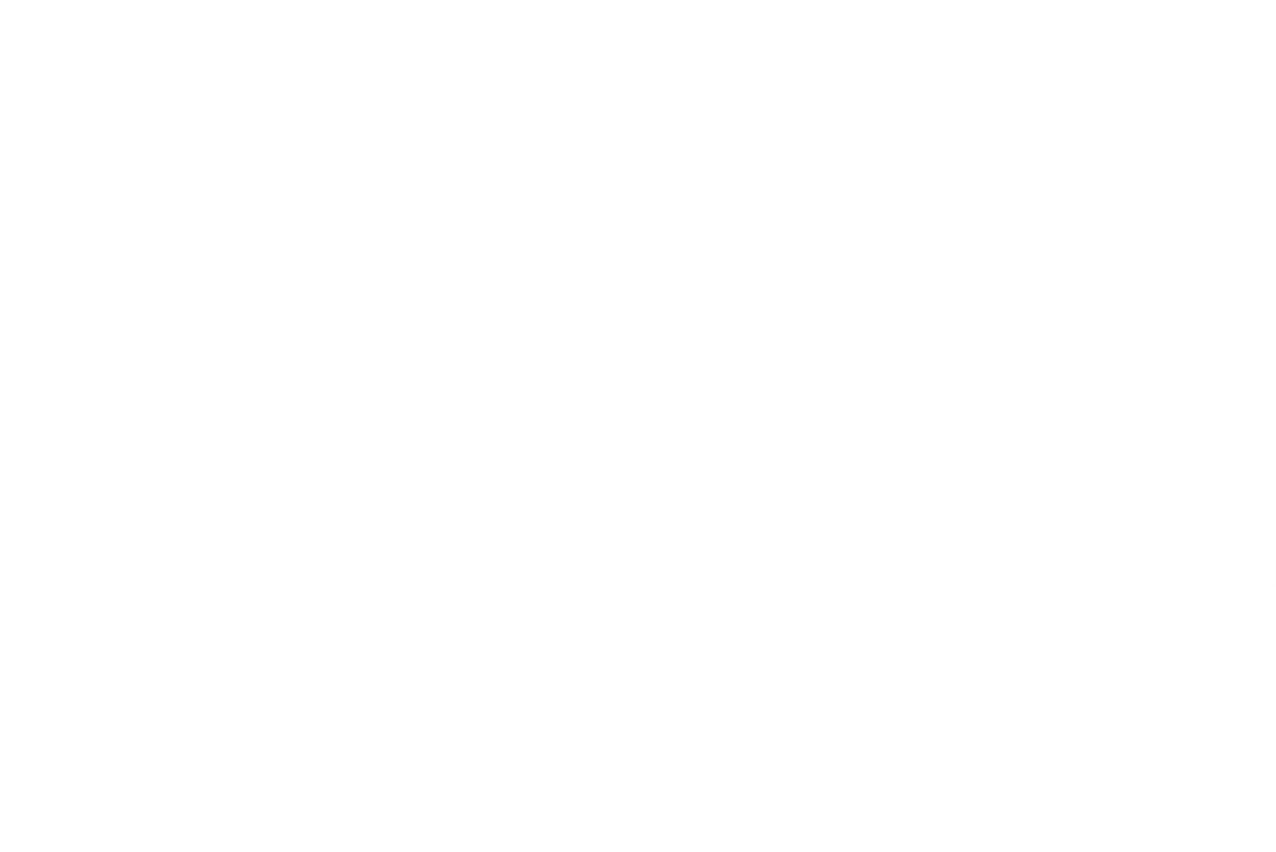 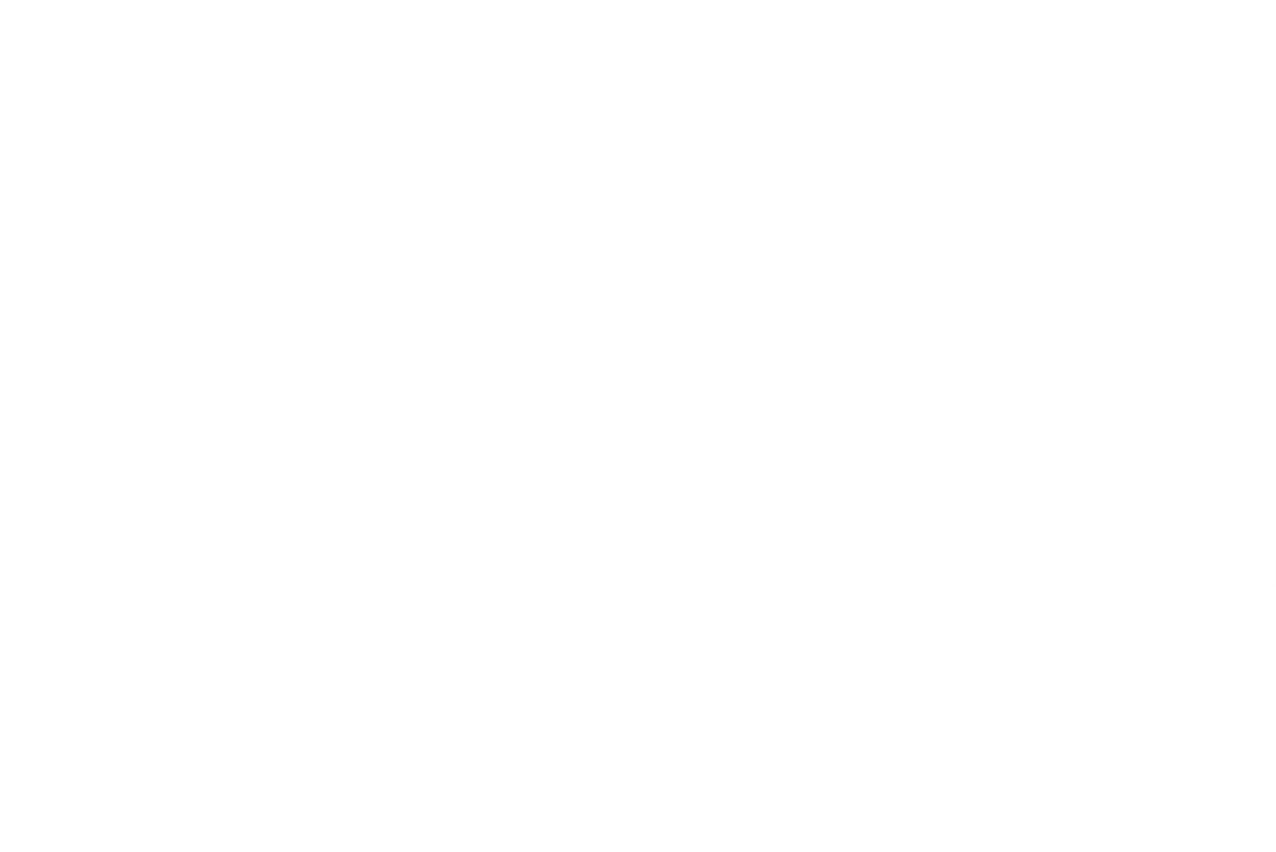 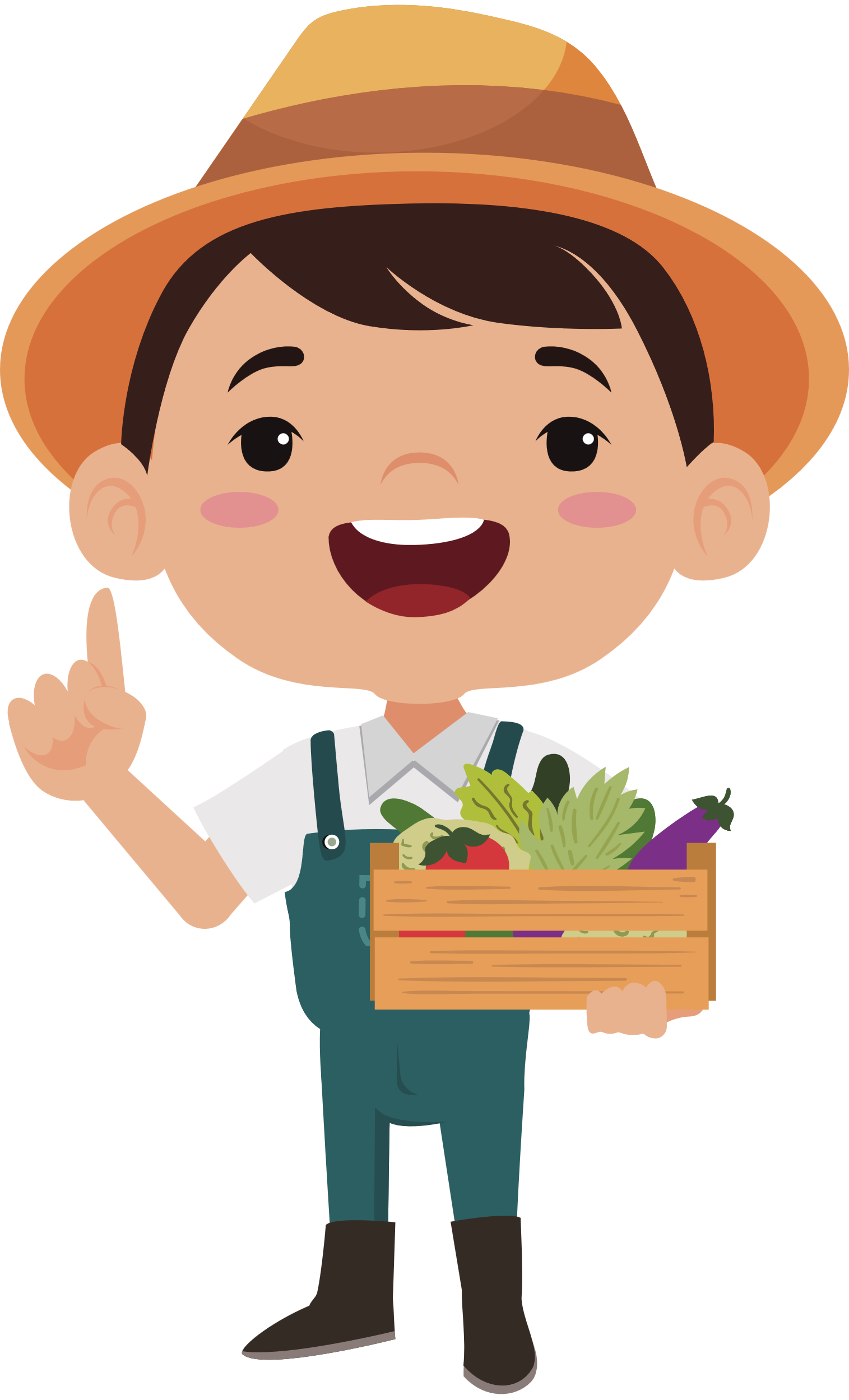 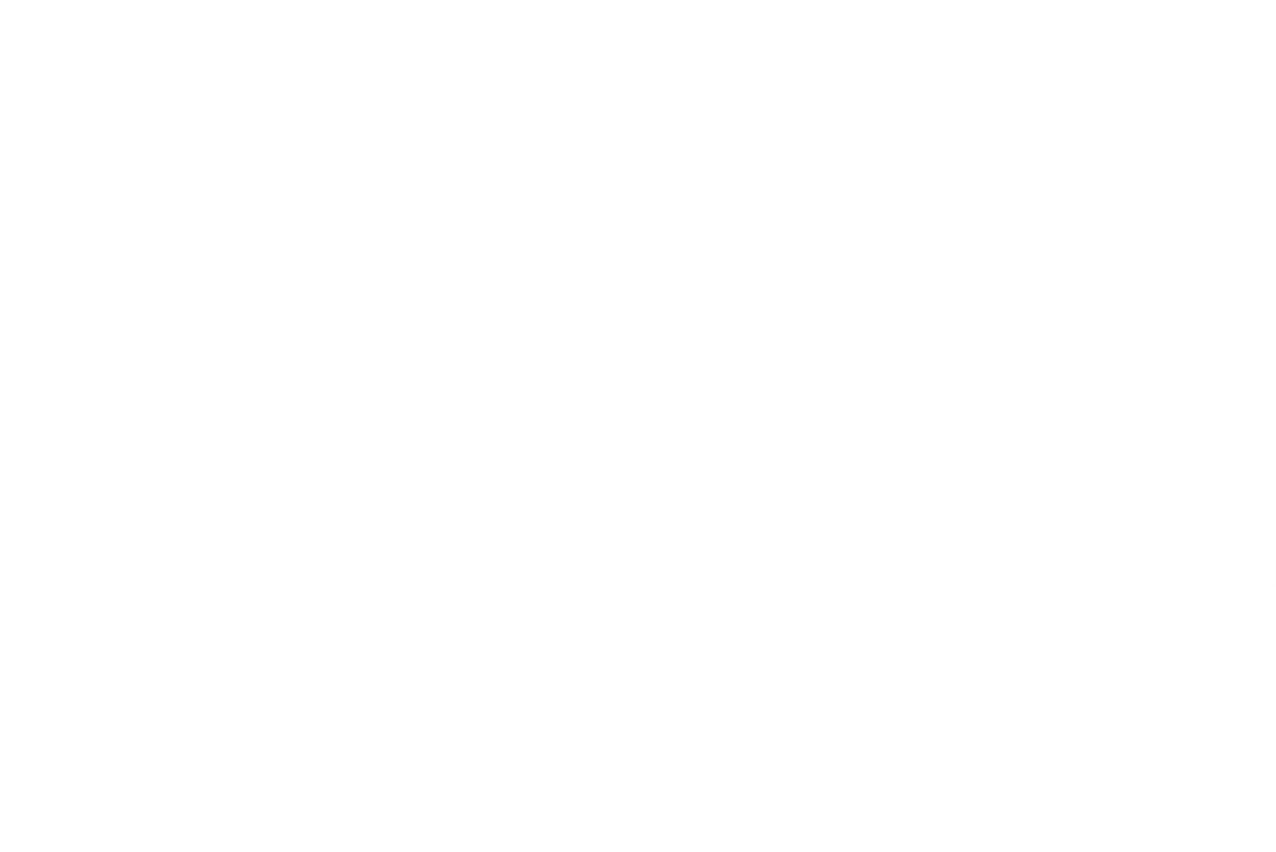 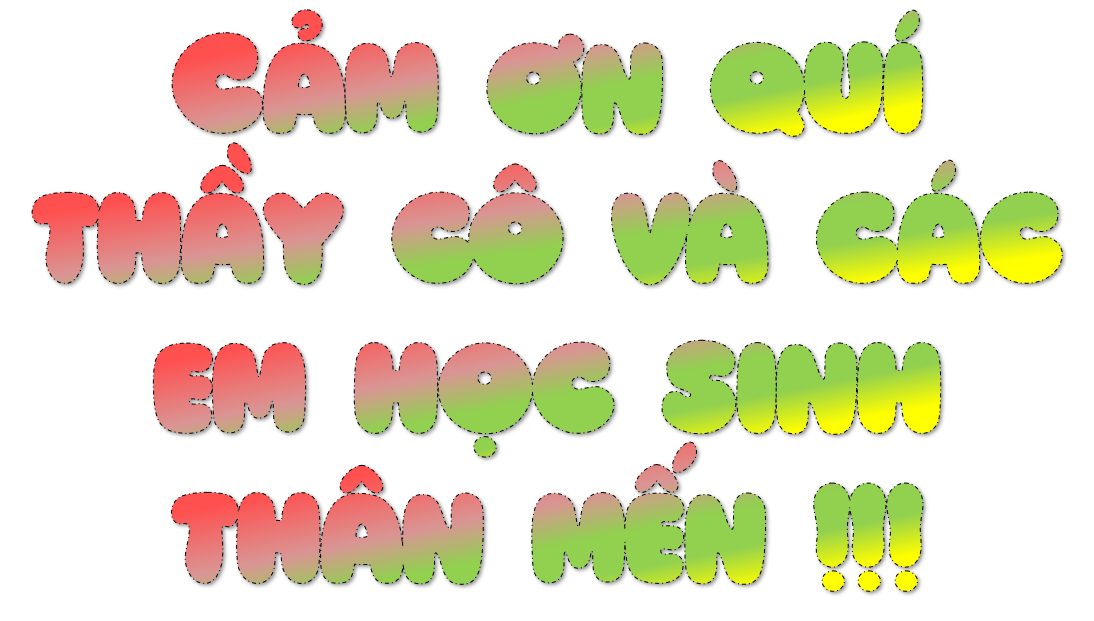 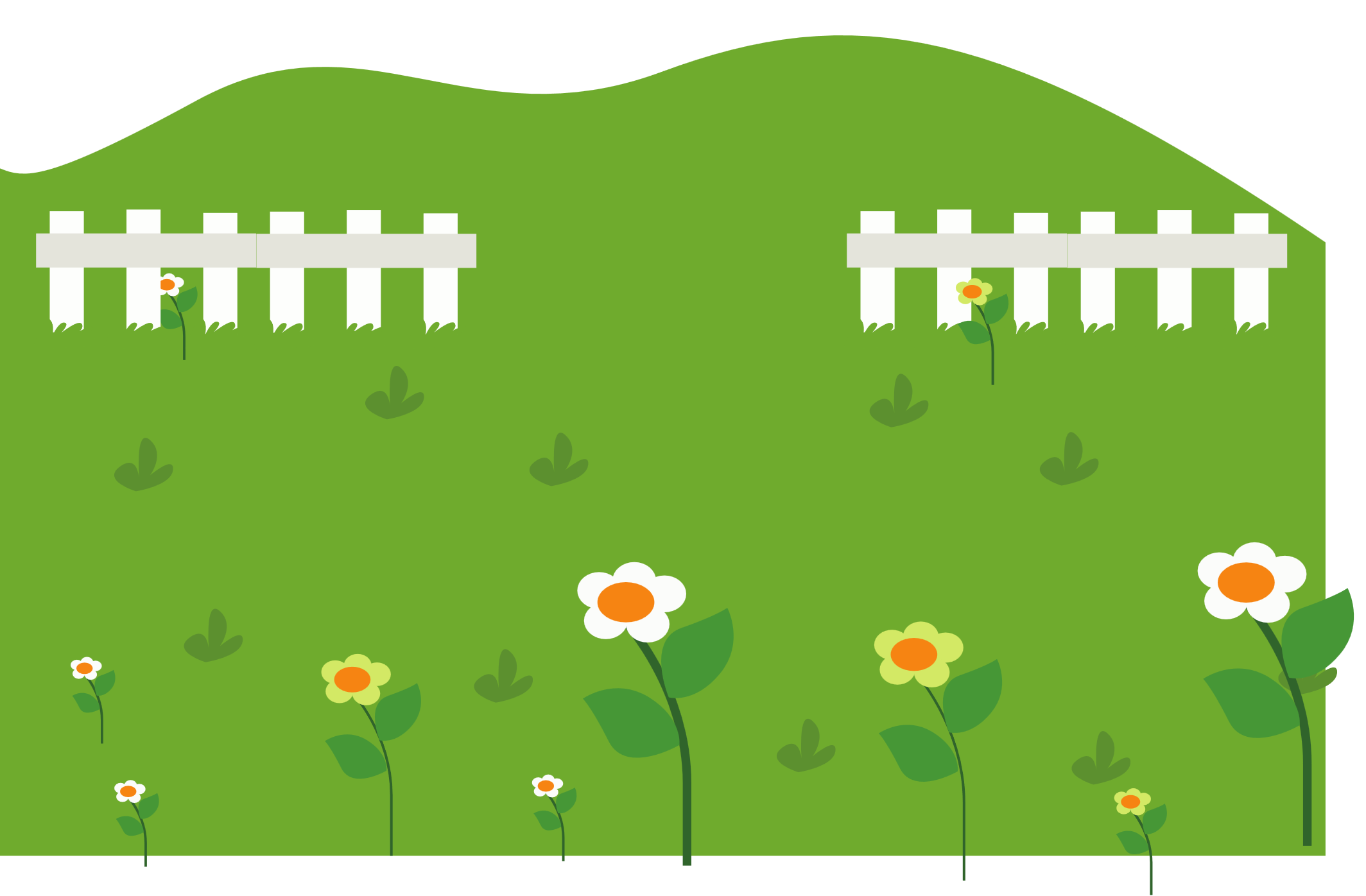 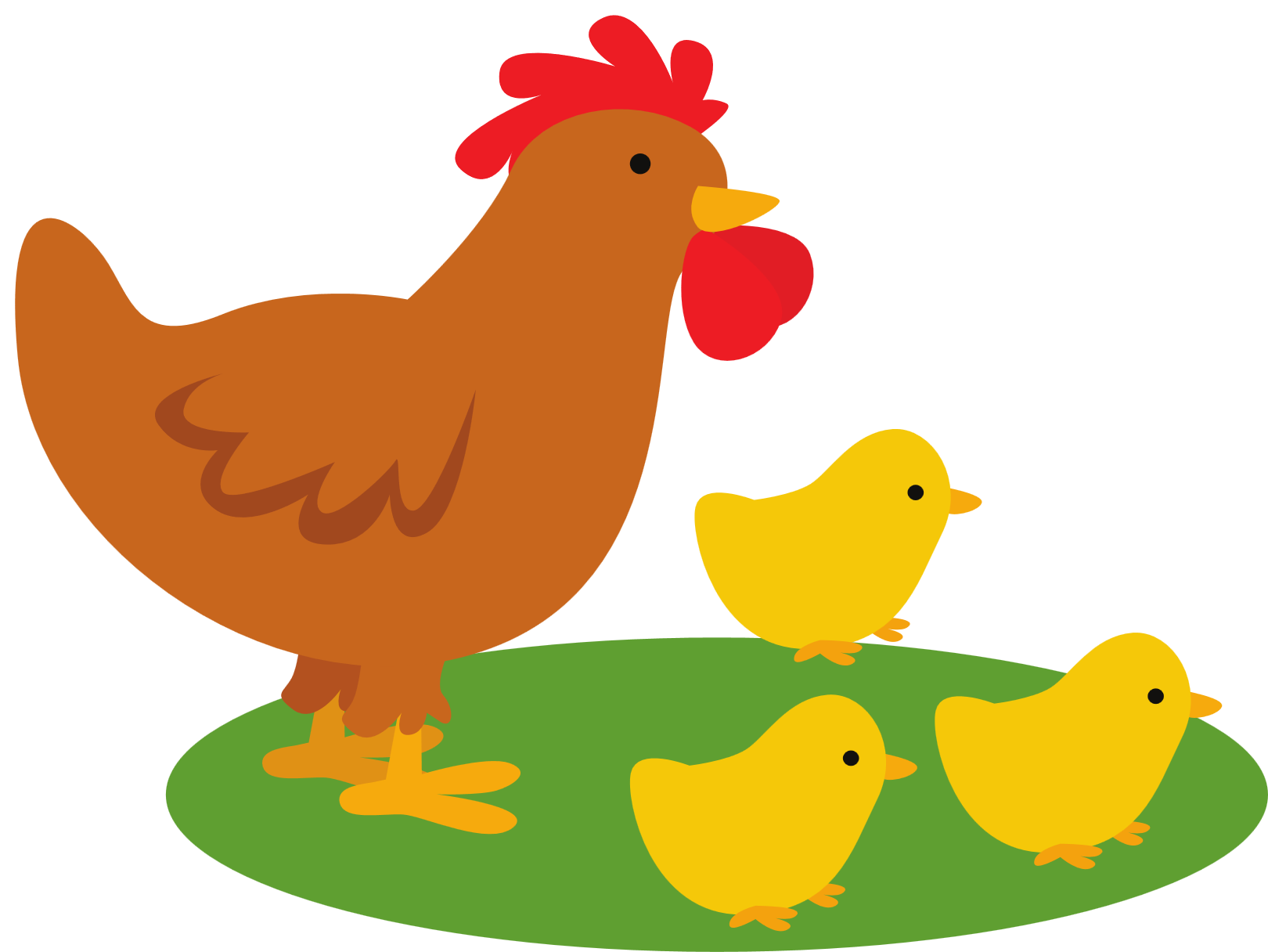 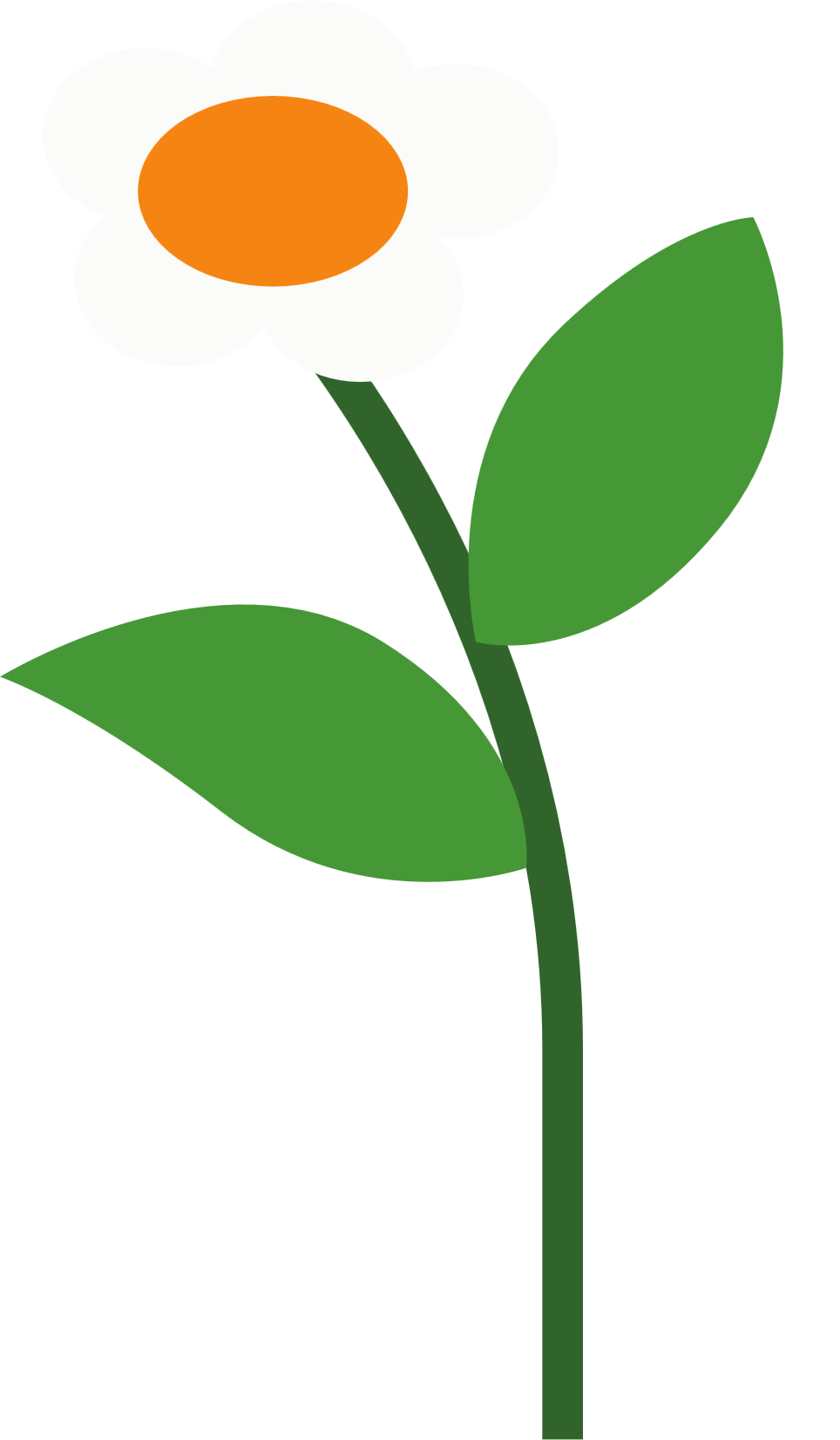 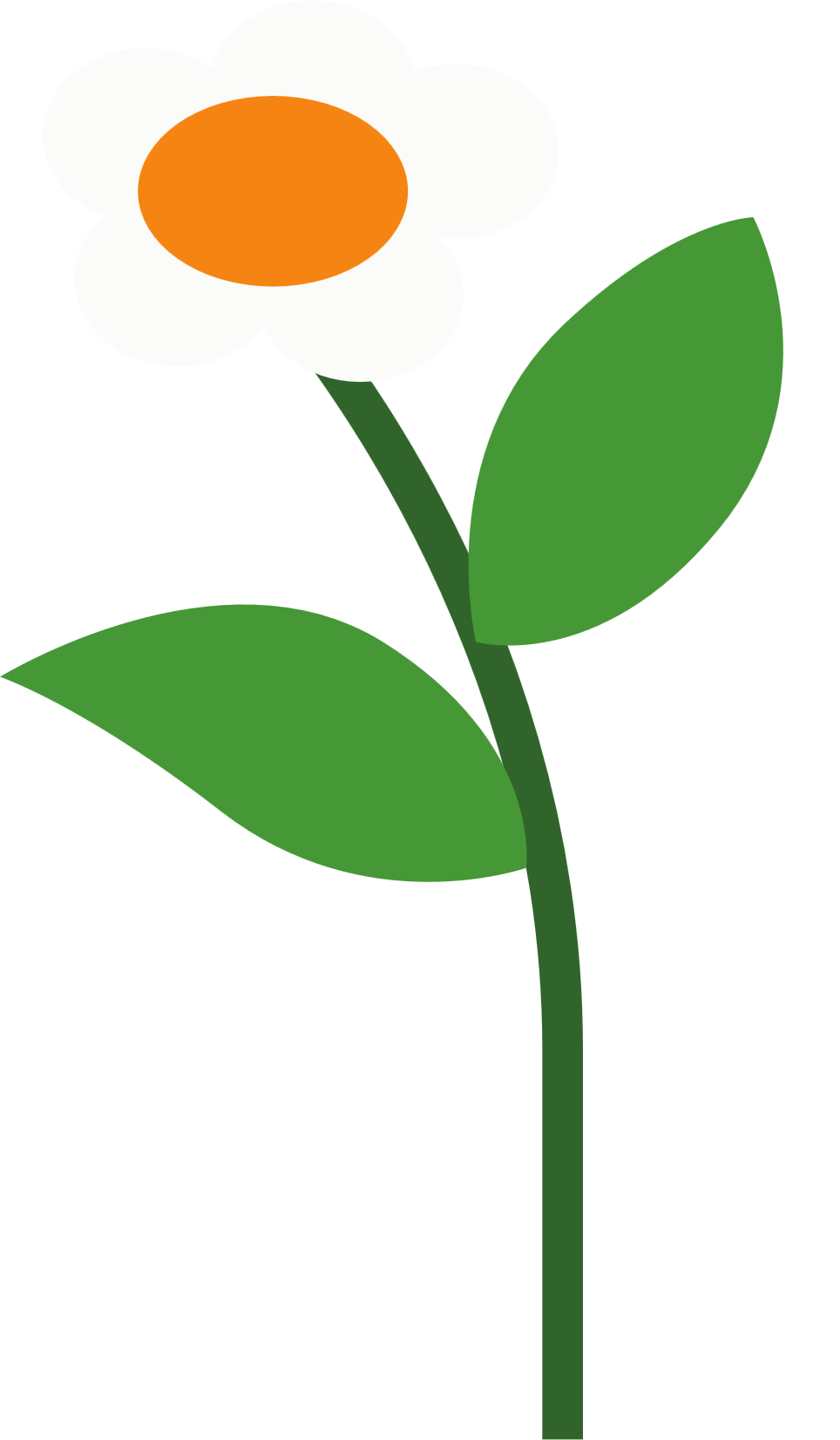 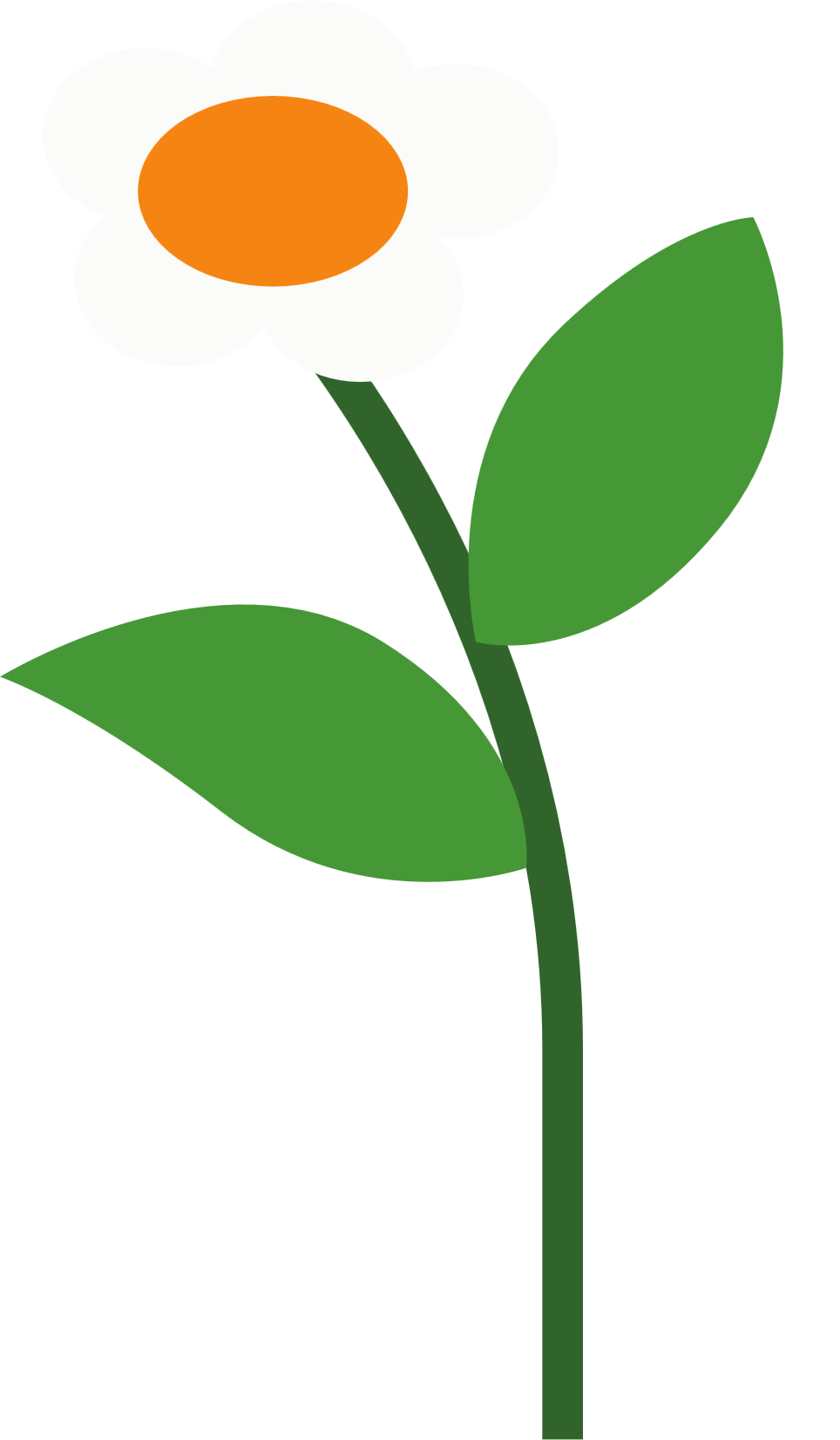 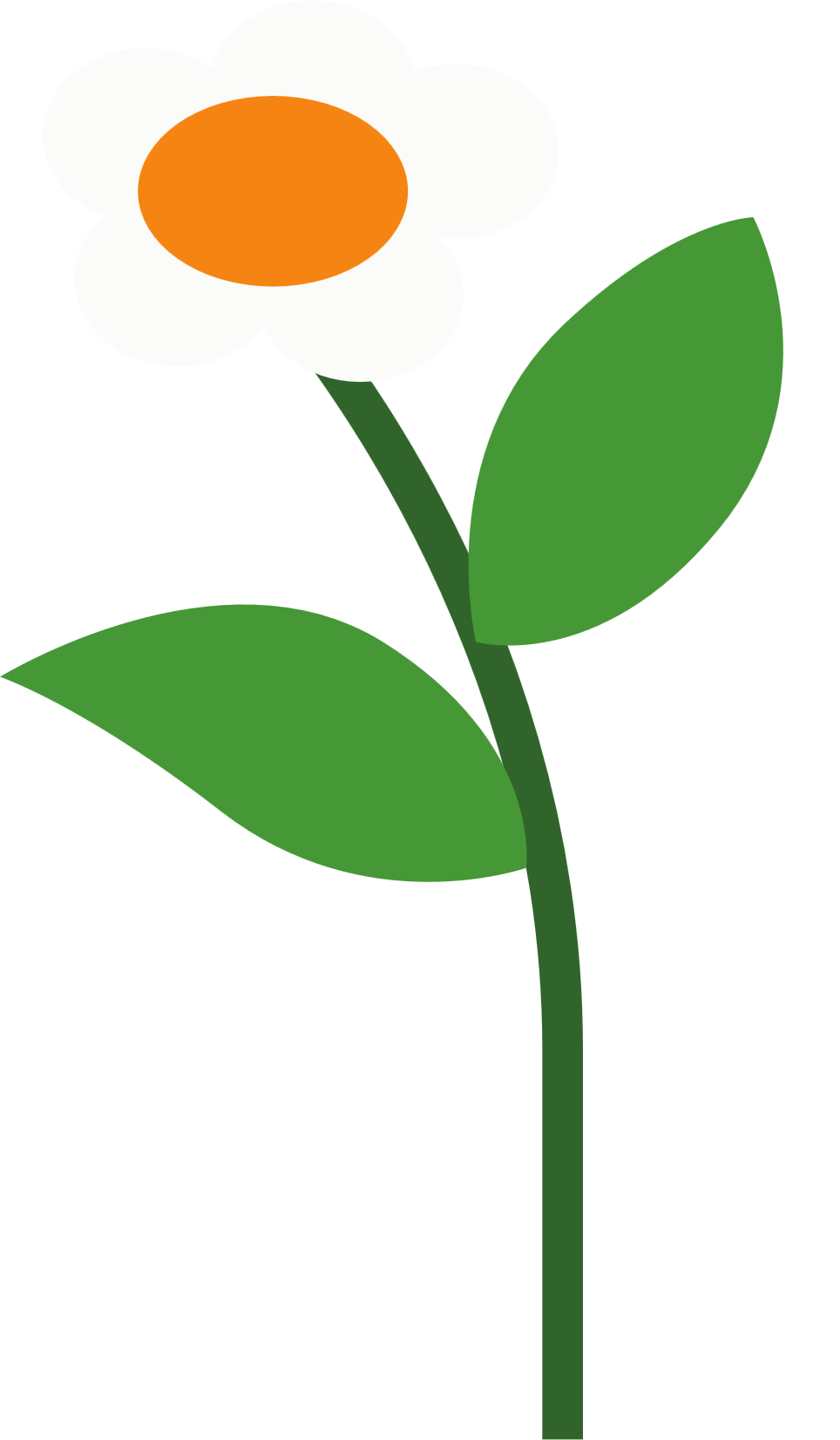